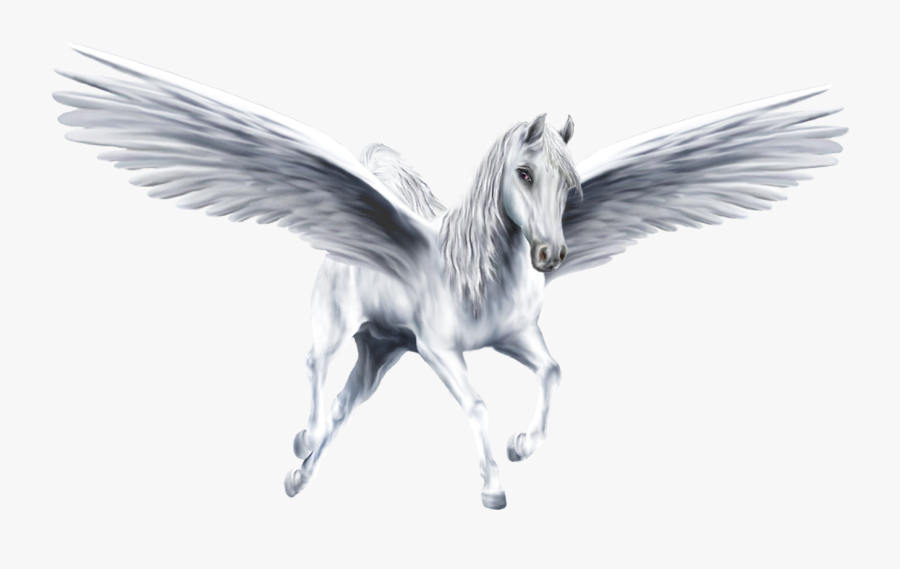 Đường vào trung tâm vũ trụ
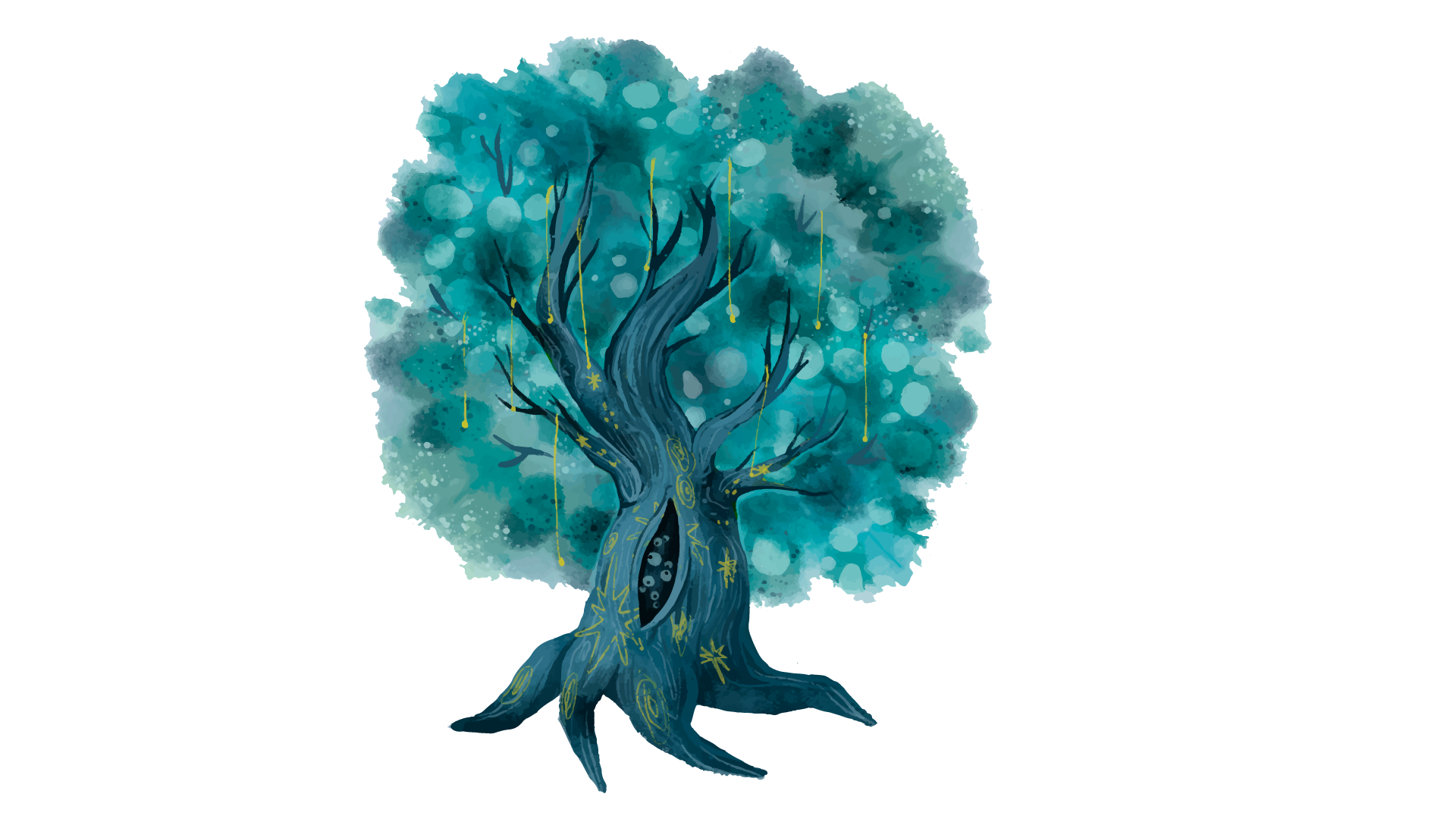 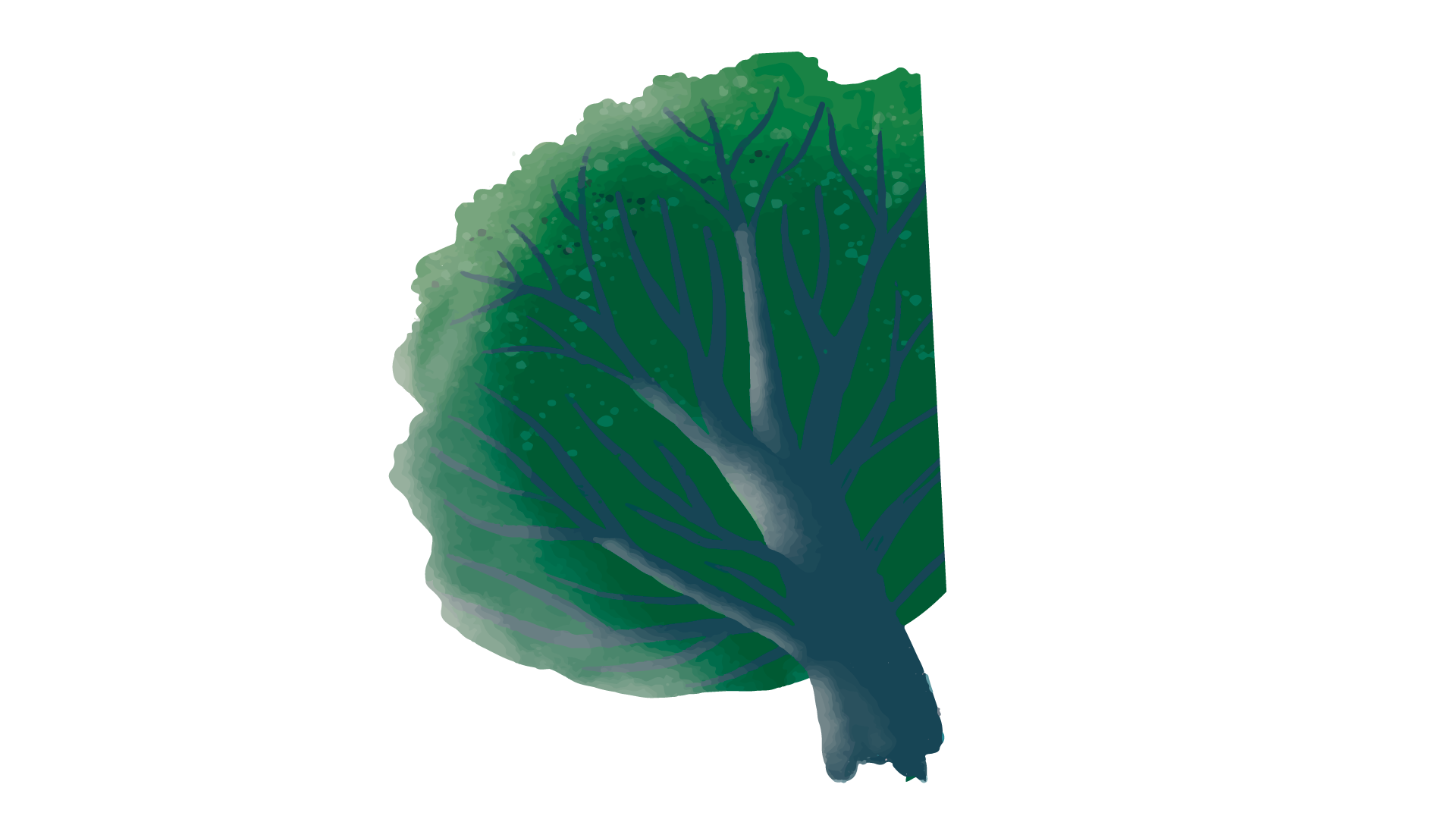 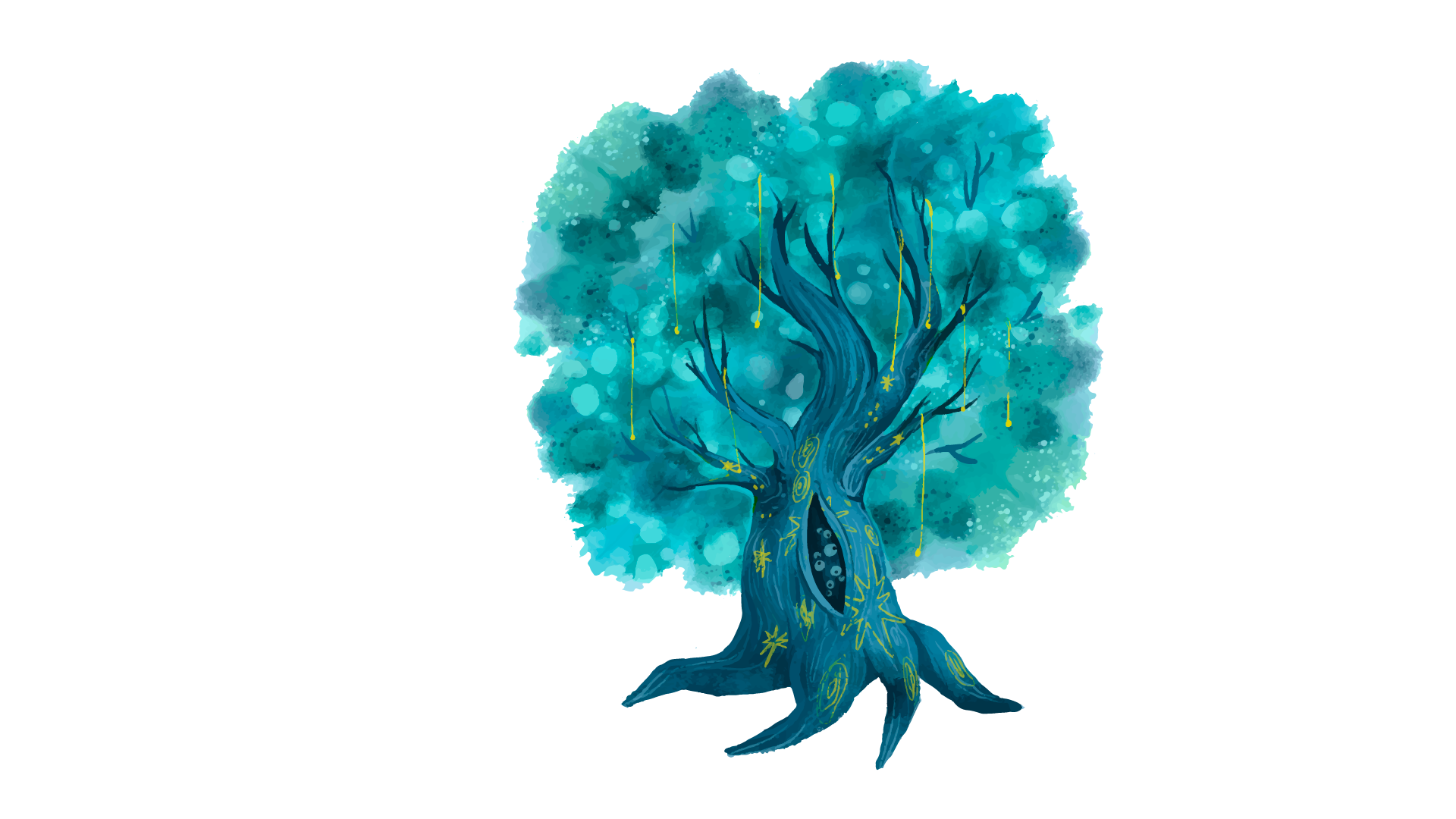 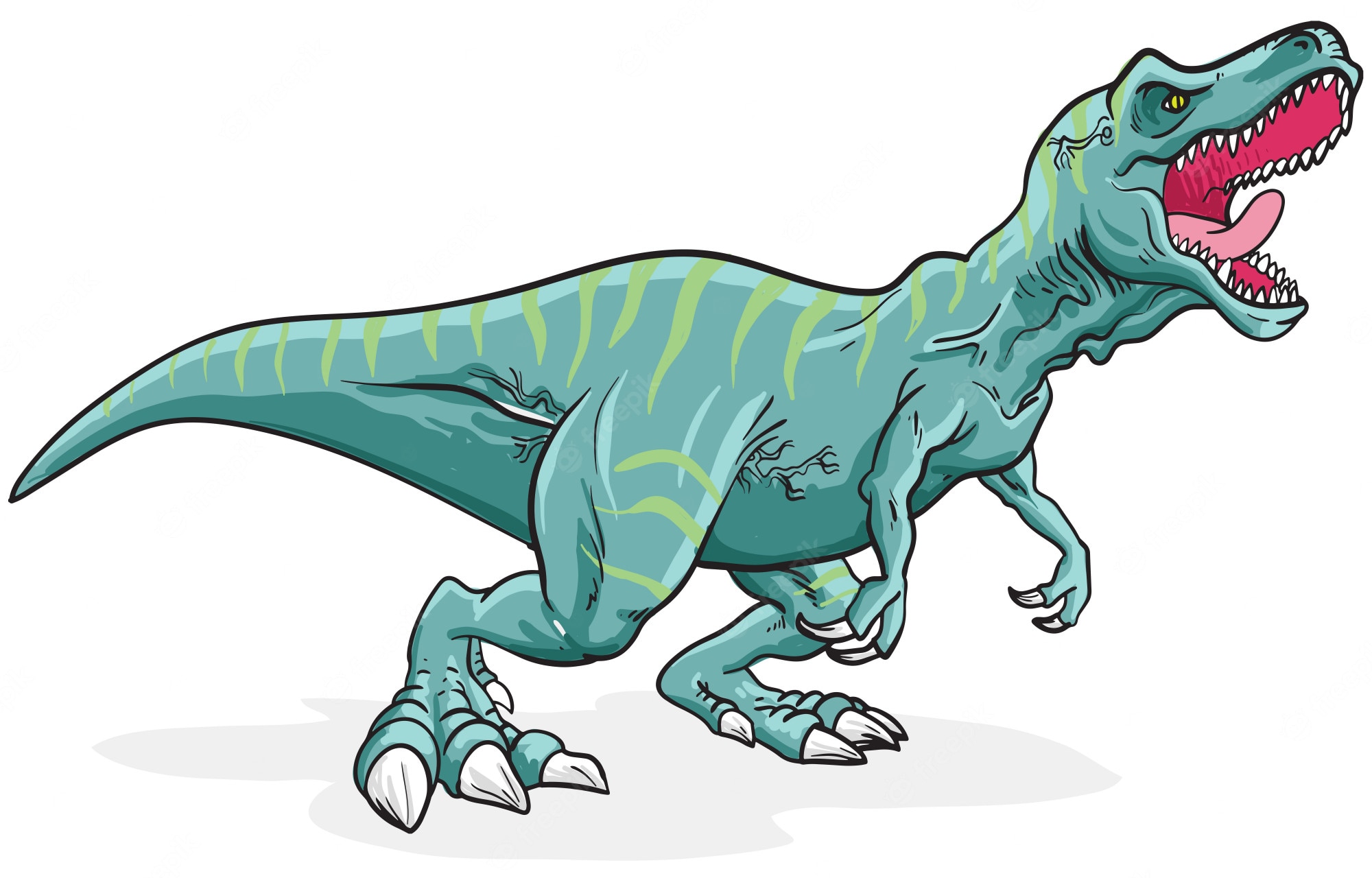 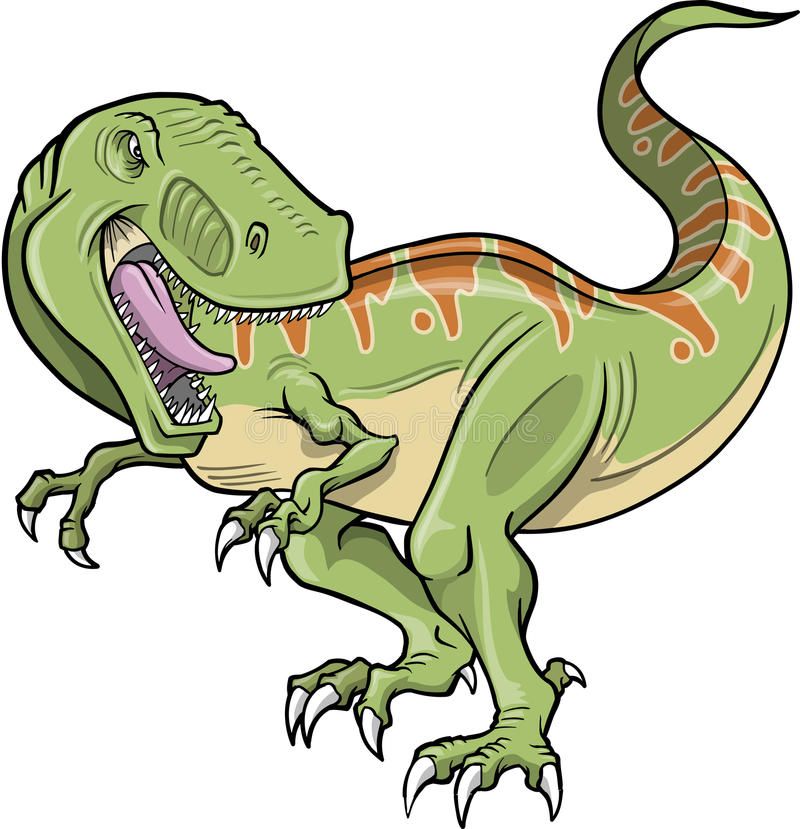 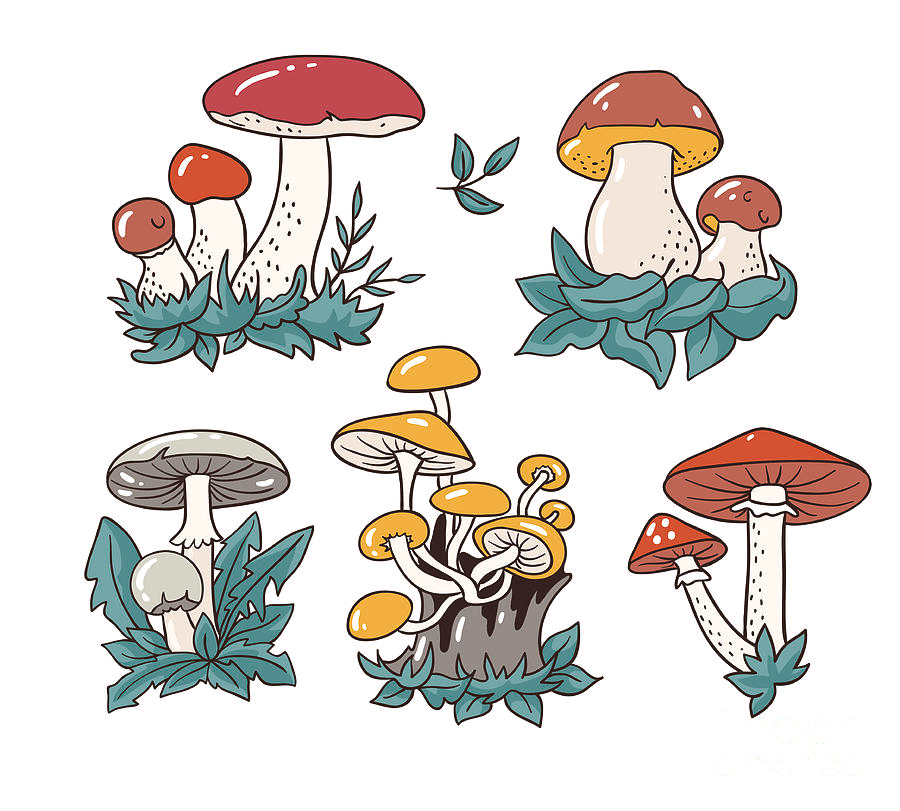 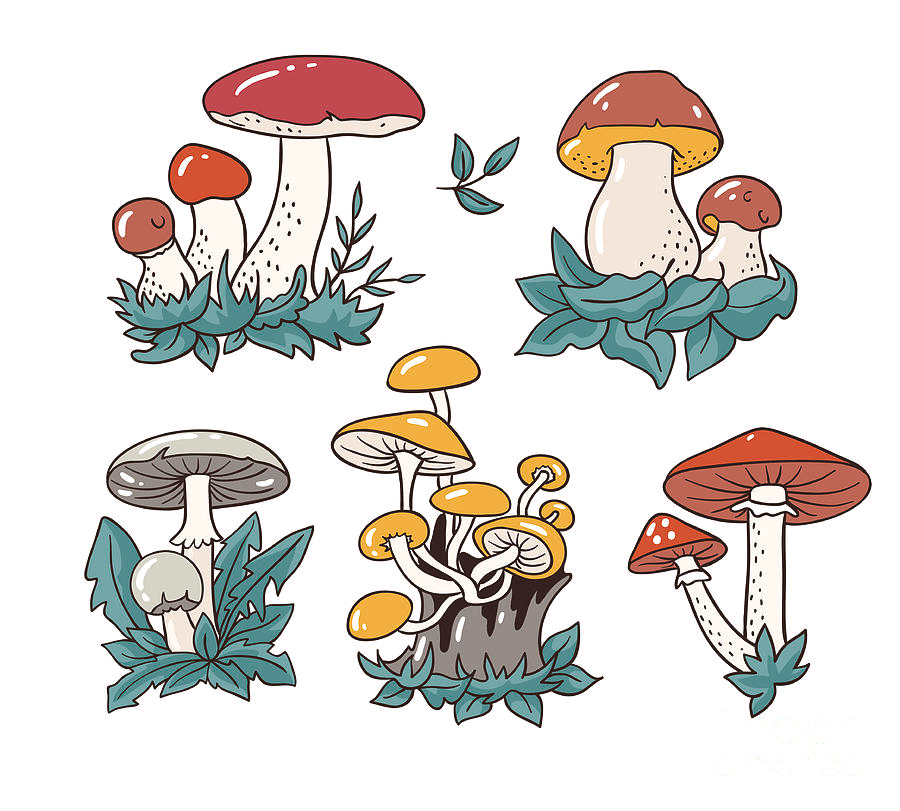 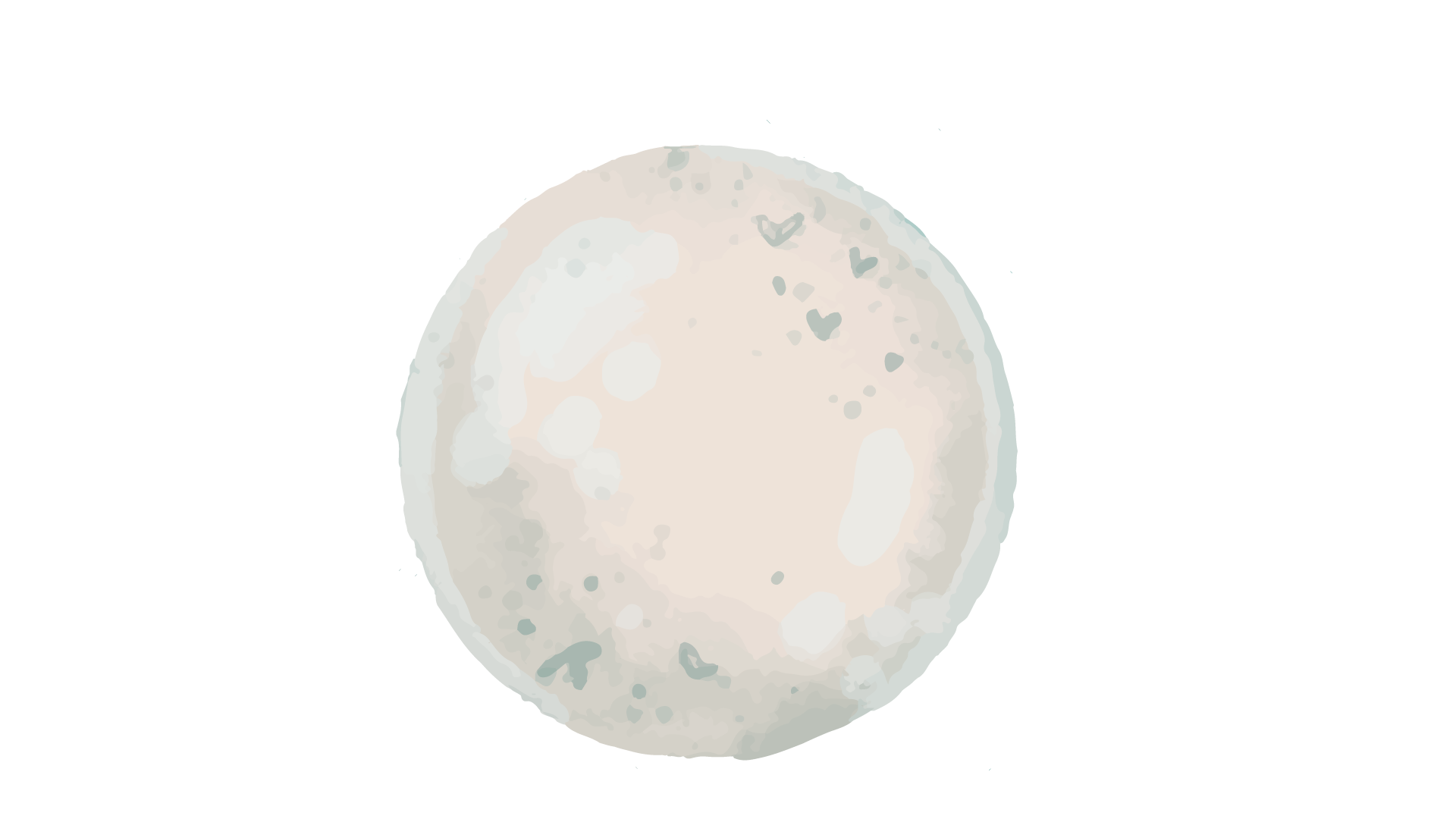 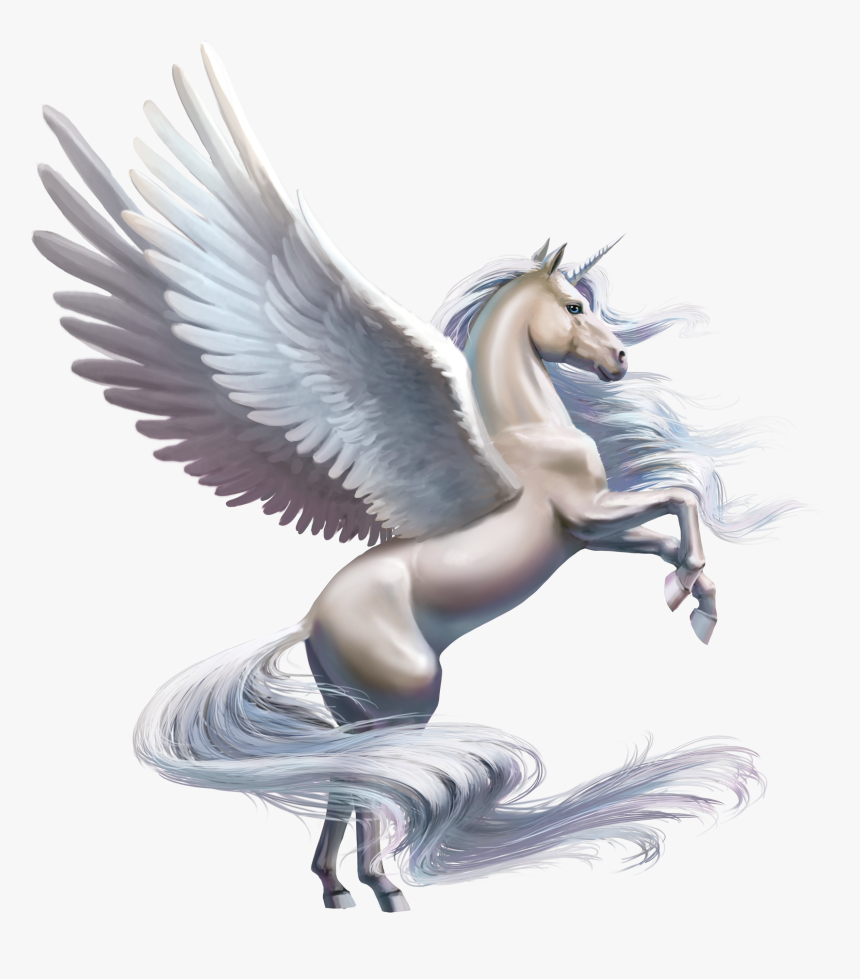 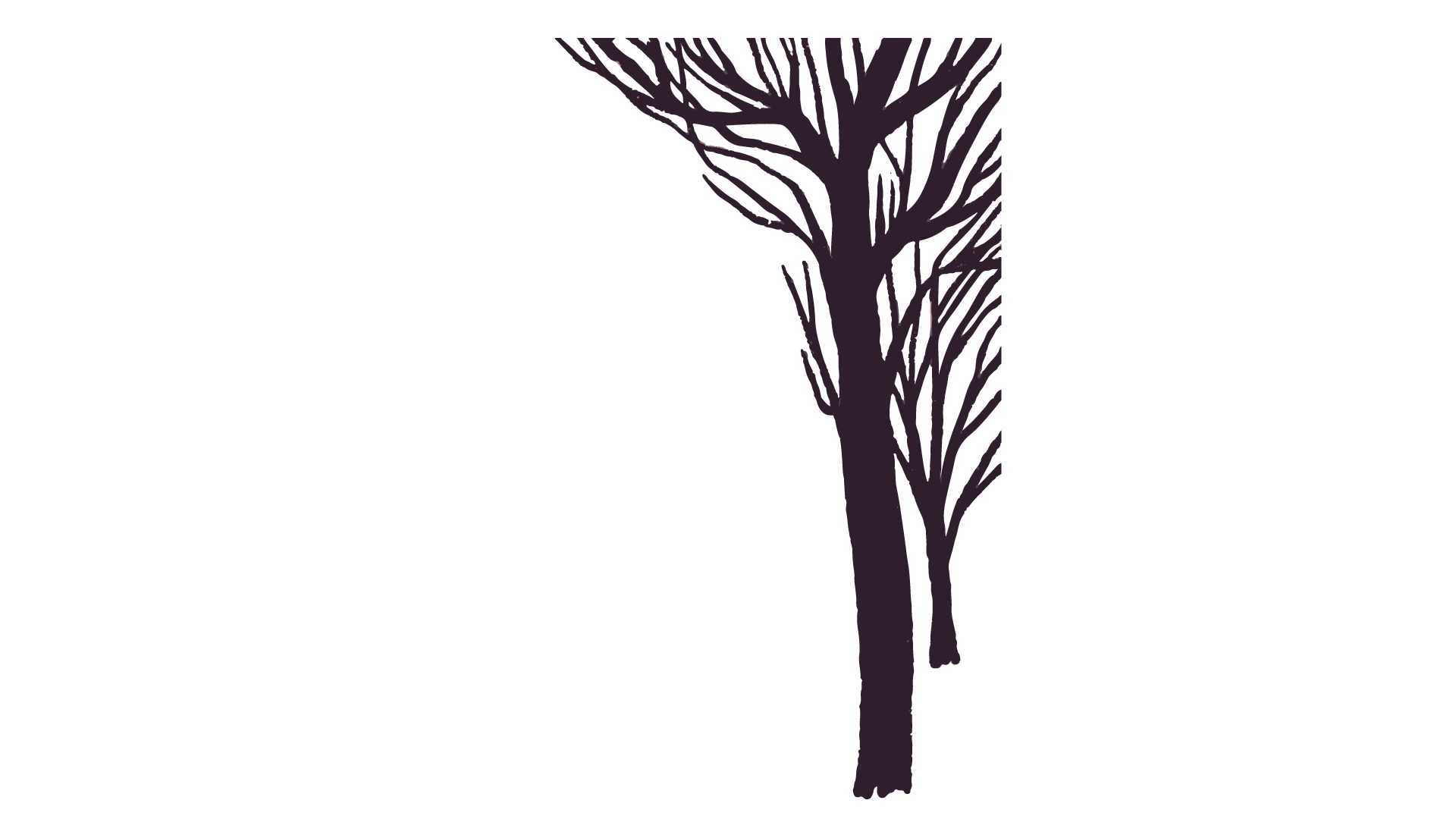 Hoạt động khởi động
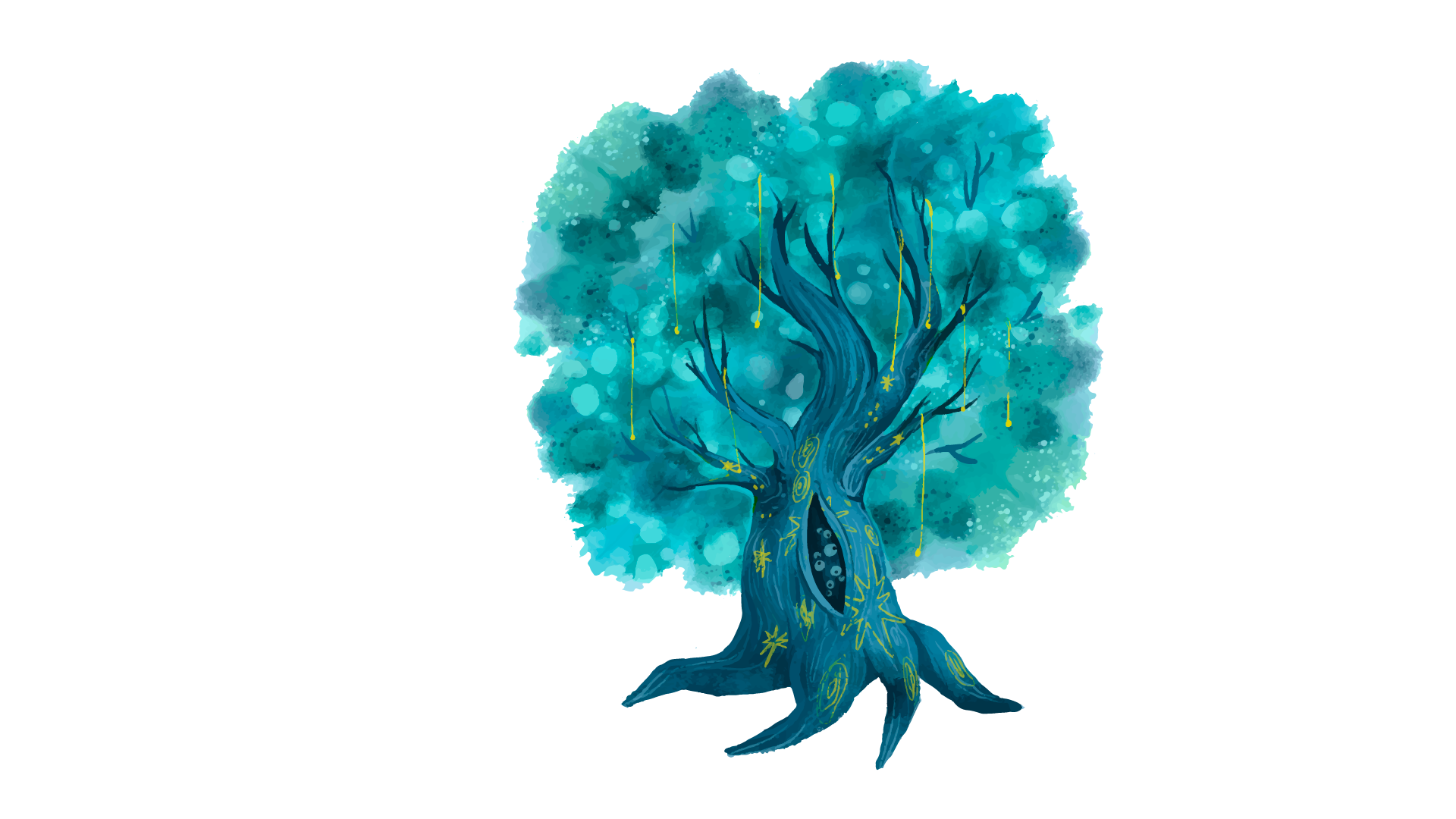 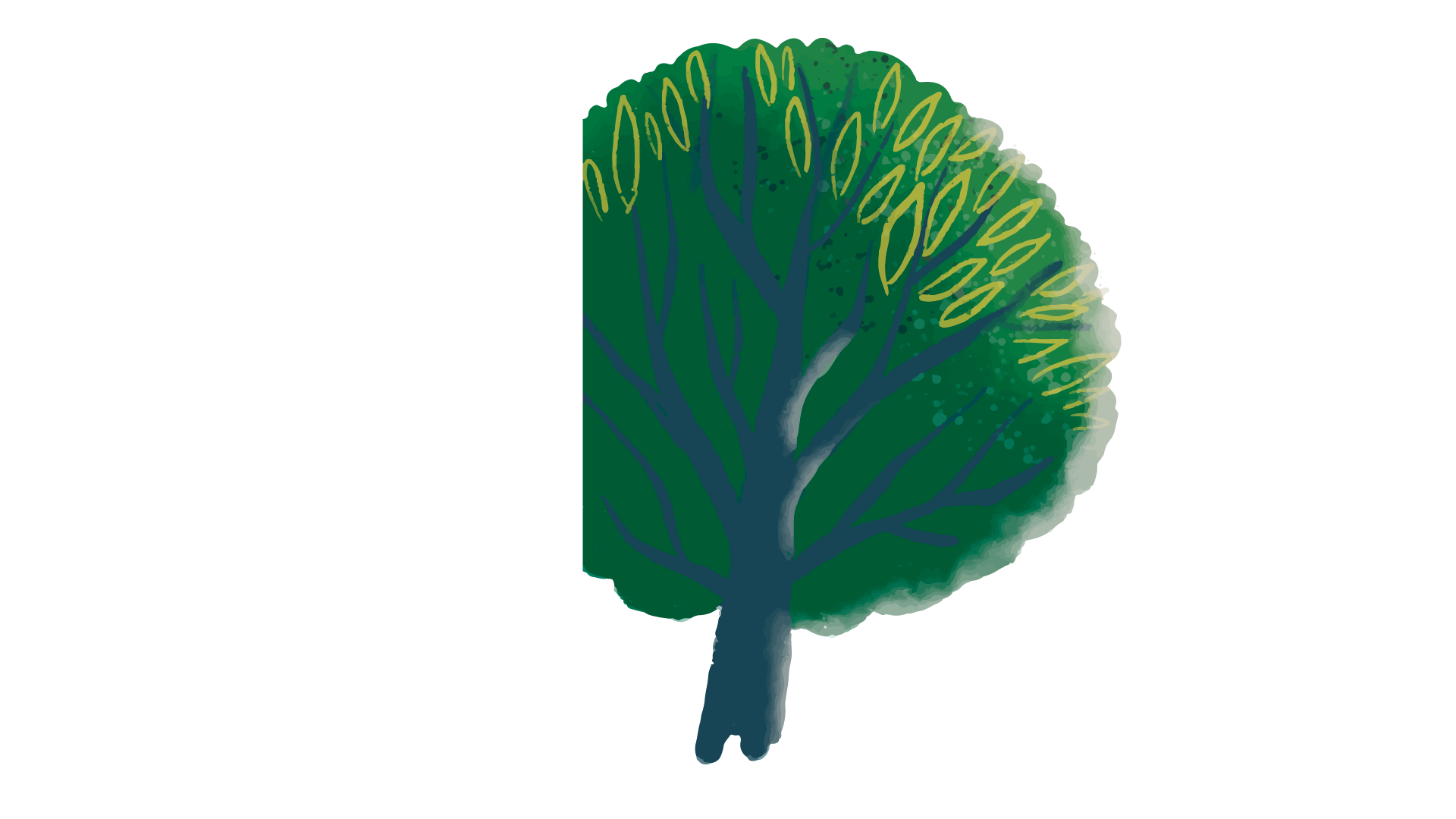 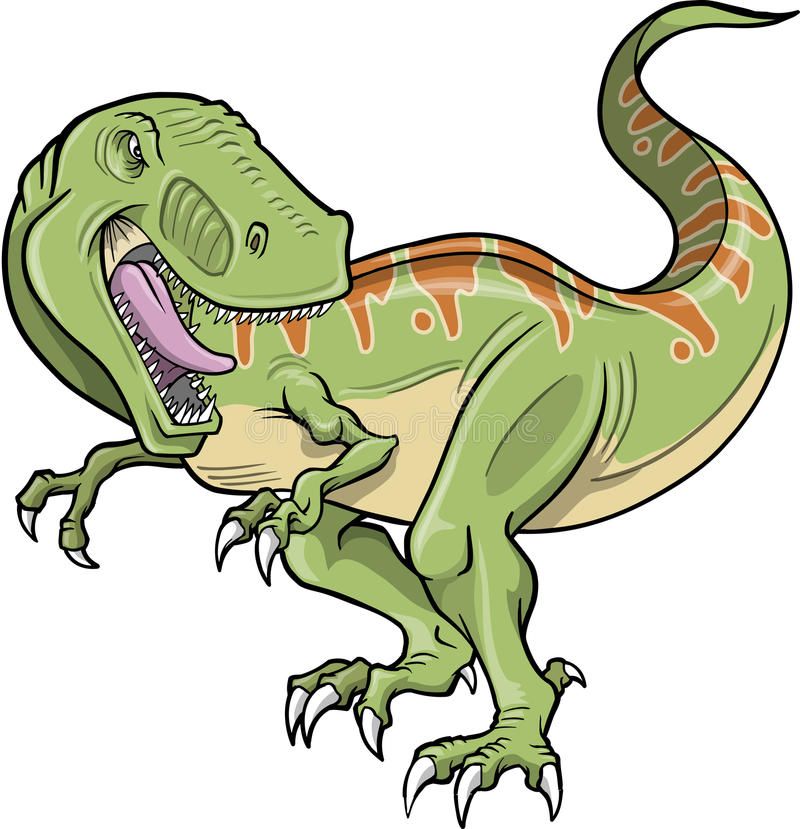 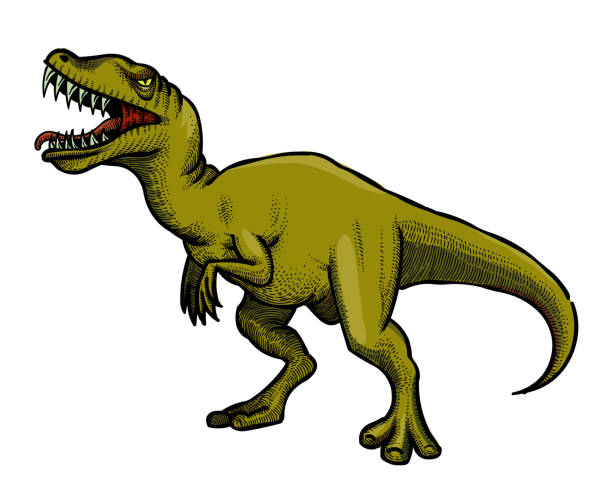 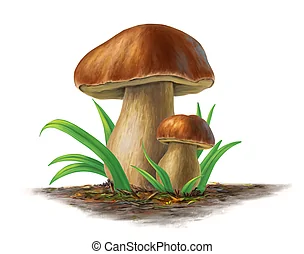 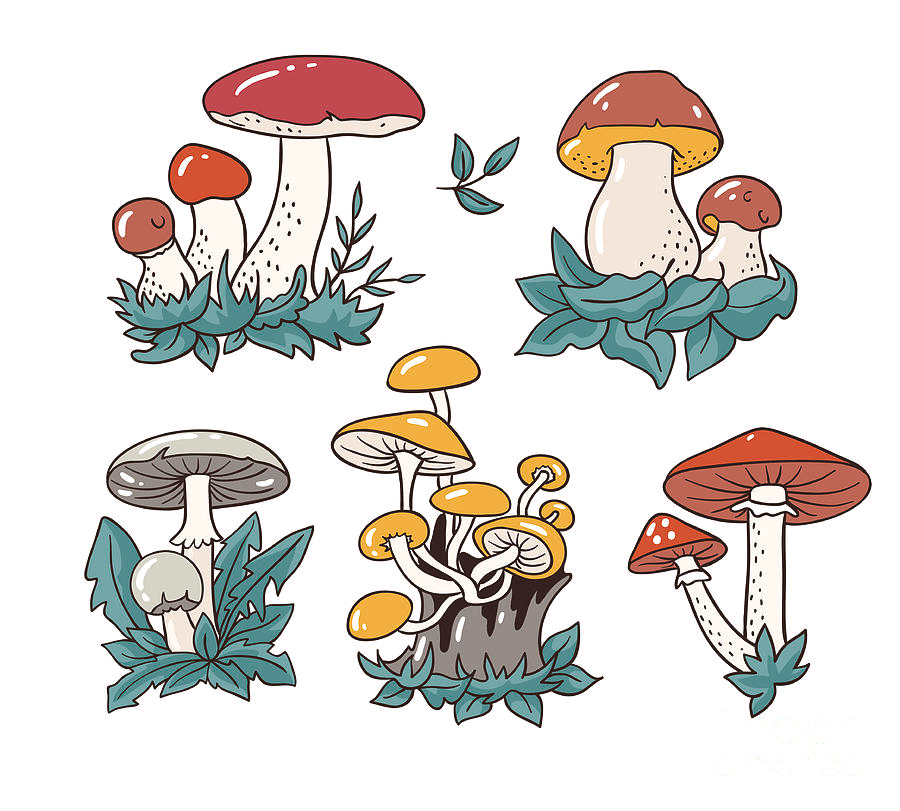 [Speaker Notes: 0981713891- 0366.698.459]
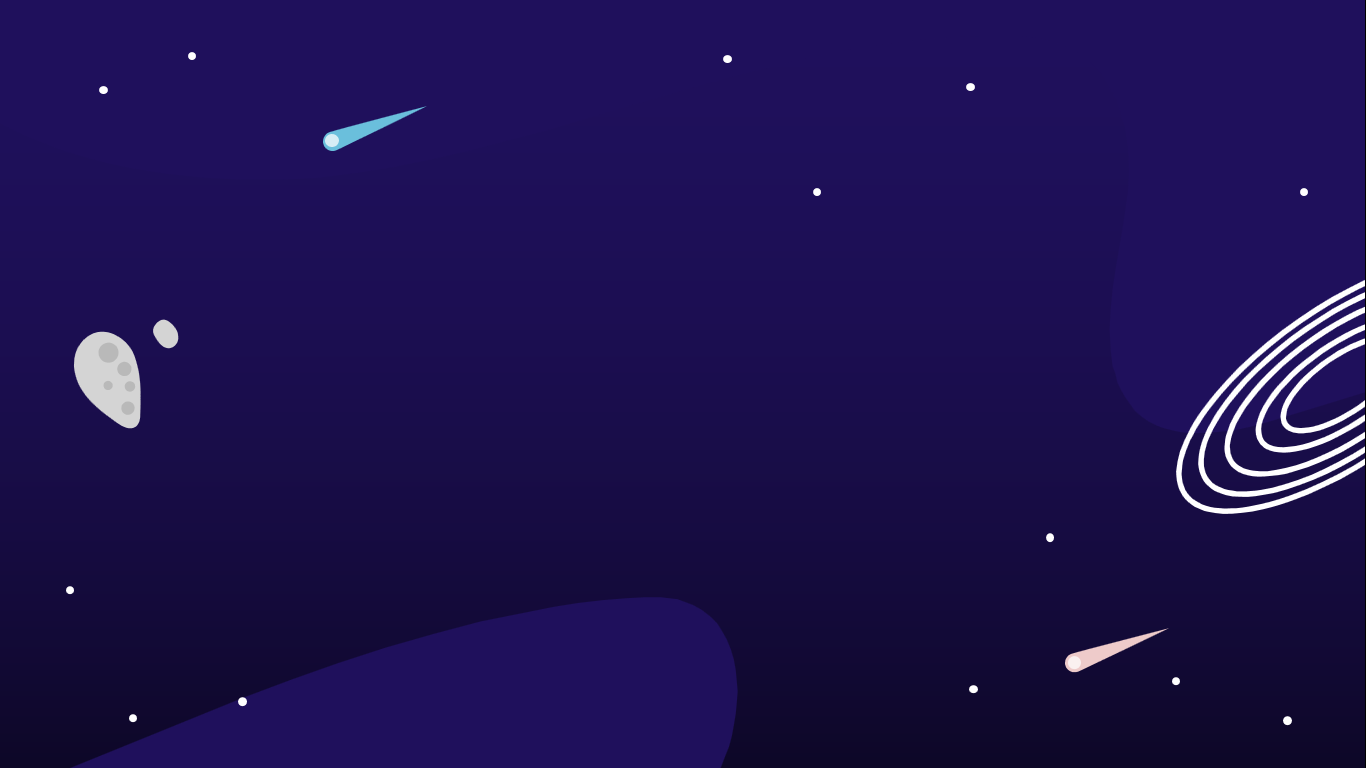 Bài học
1351nhâm0981713891- 0366.698.459
5
1
7
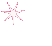 2
3
6
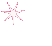 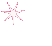 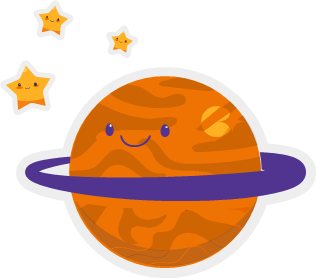 4
8
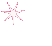 9
Ngôi sao may mắn
pipi
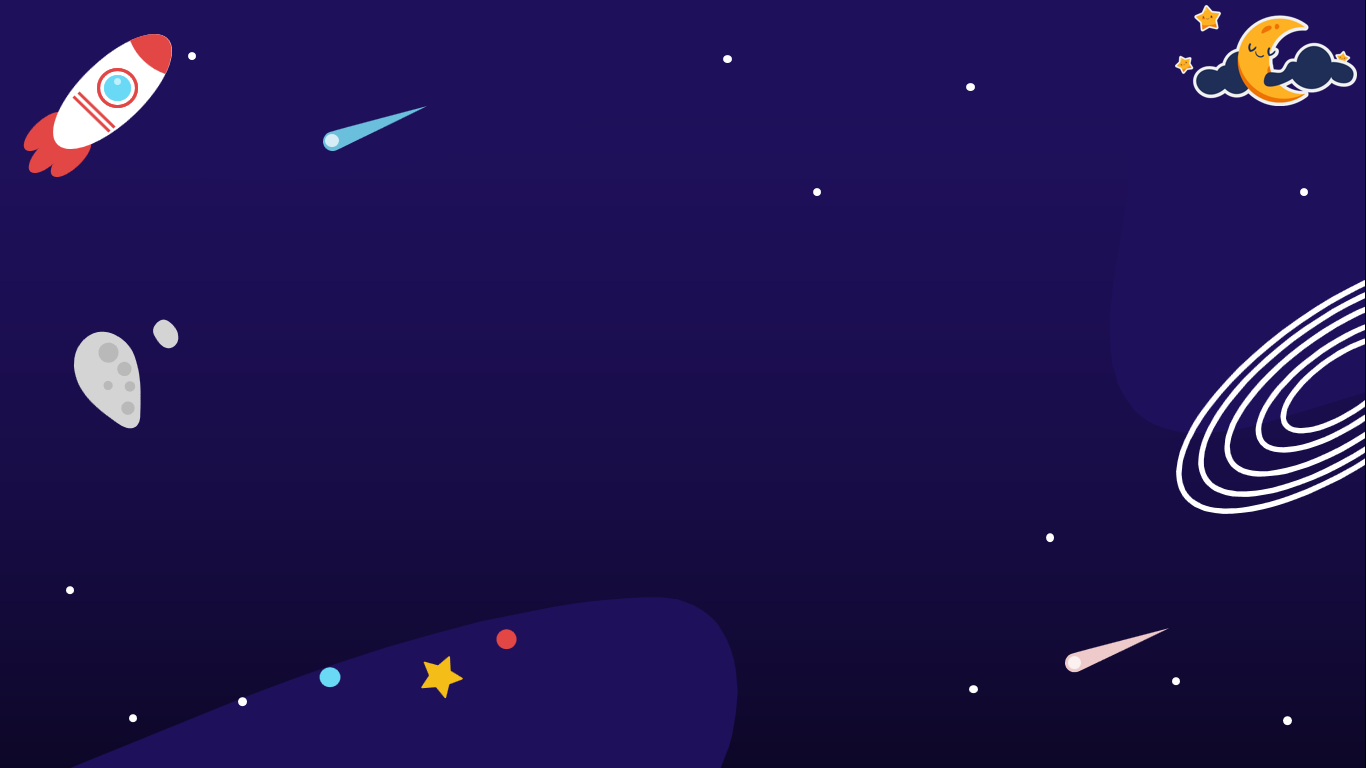 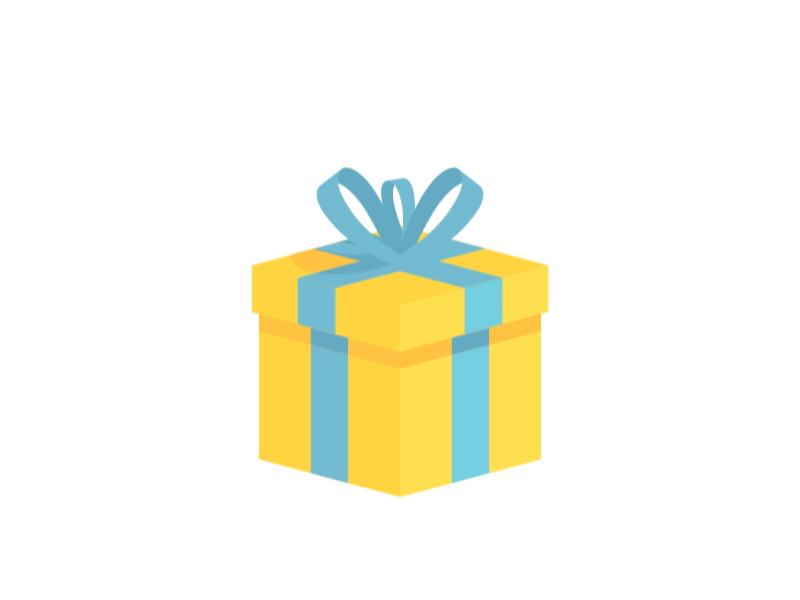 Hành tinh nào gần nhất với Mặt Trời?
You are given 3 candies
Sao Thủy
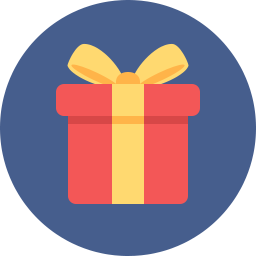 GO HOME
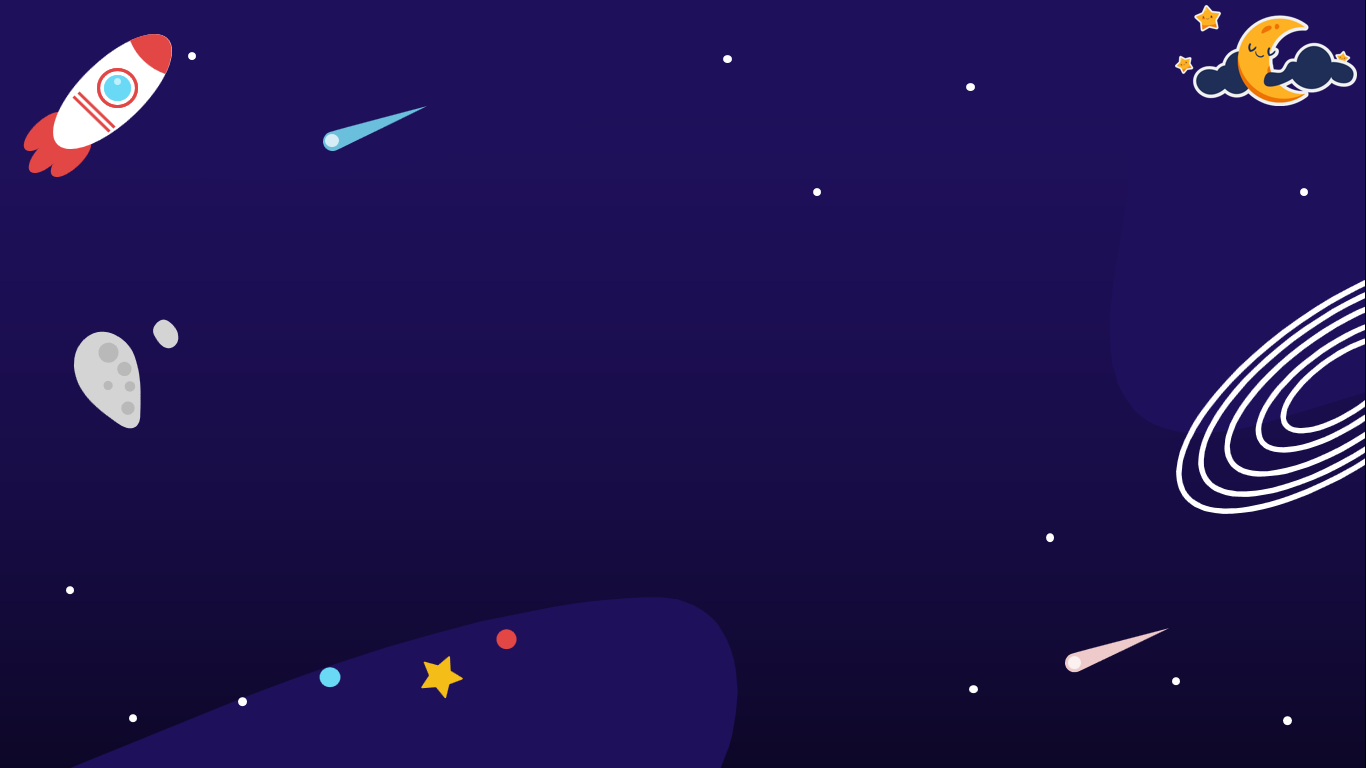 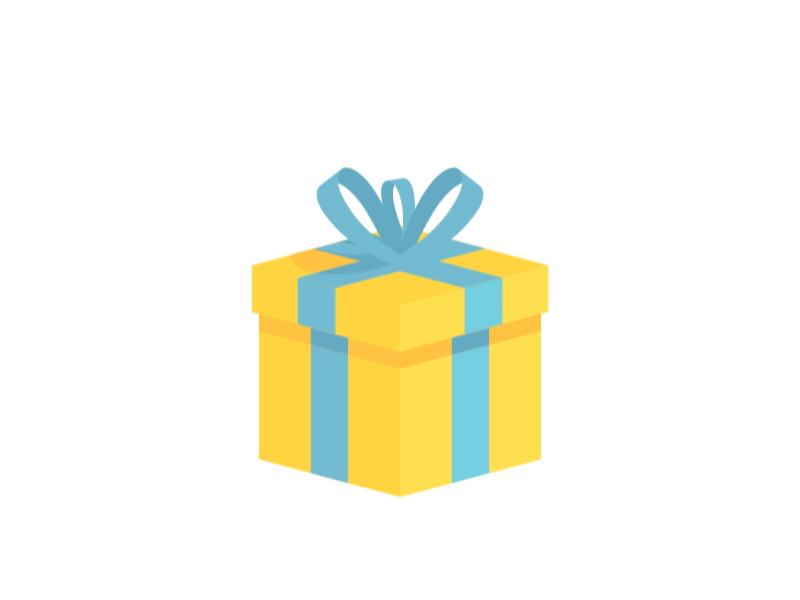 Hành tinh nào lớn thứ hai trong hệ Mặt Trời?
You are given 1 candies
Sao Thổ
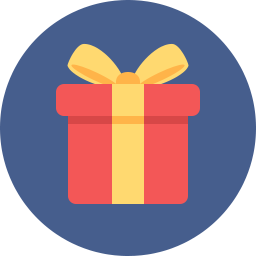 GO HOME
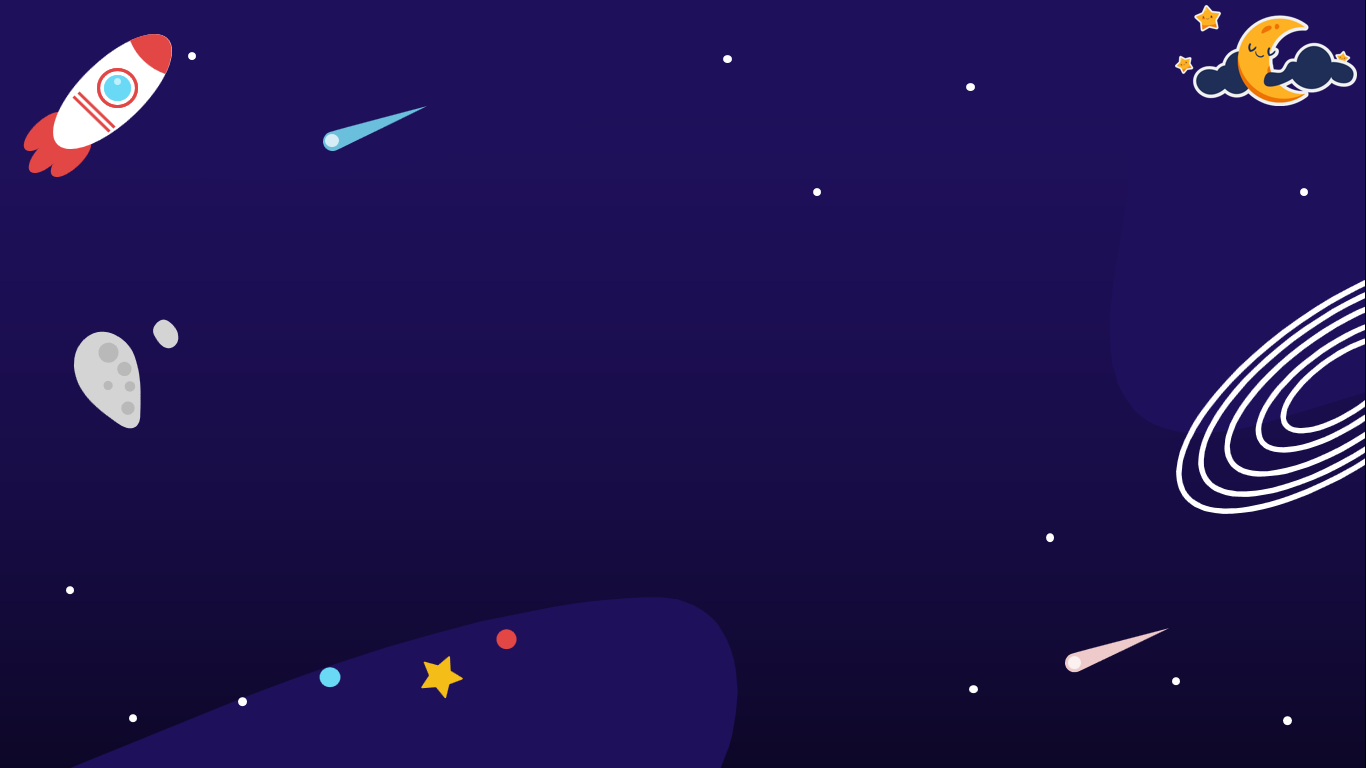 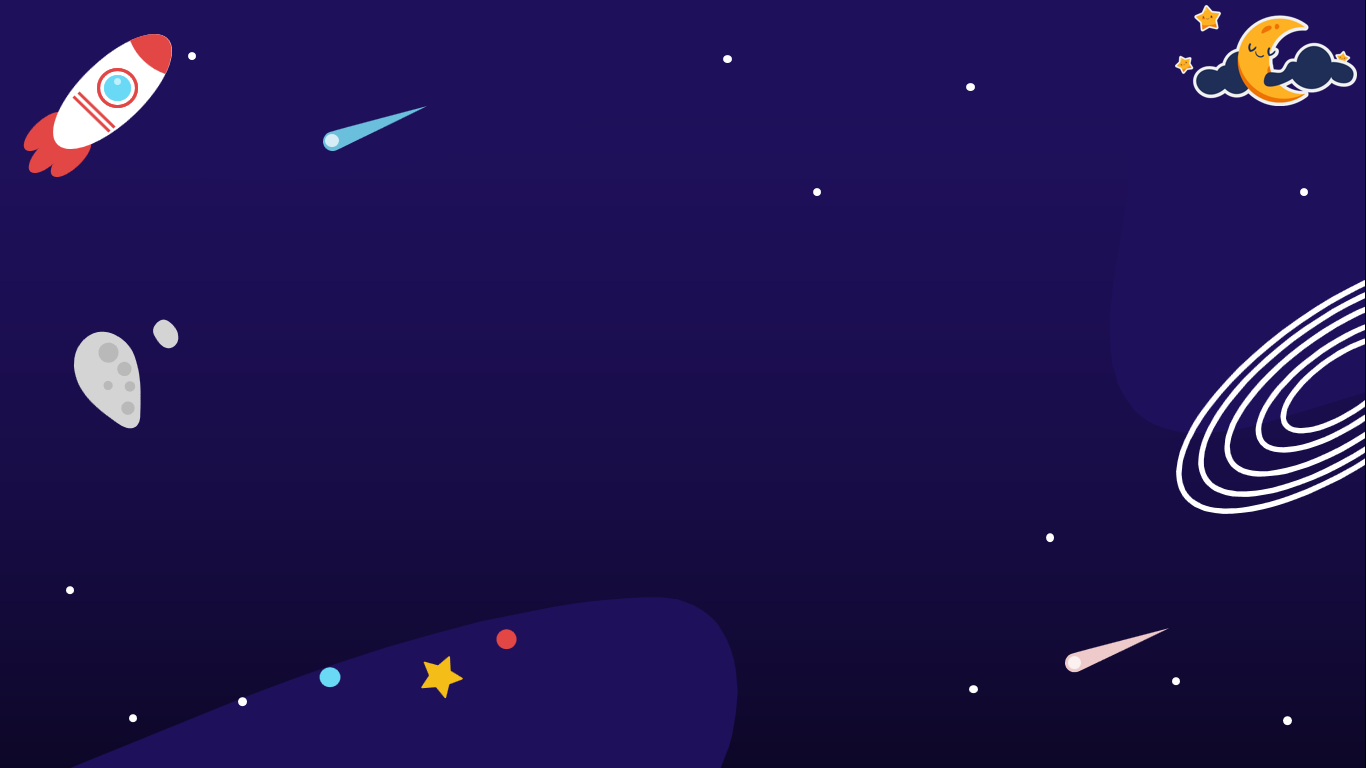 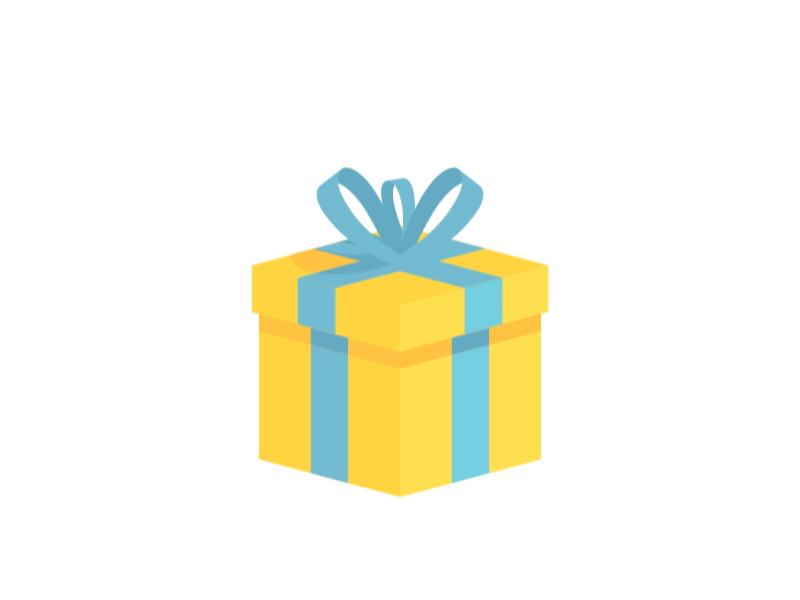 Hành tinh nào nóng nhất trong hệ Mặt Trời
You are given 5 candies
Sao kim
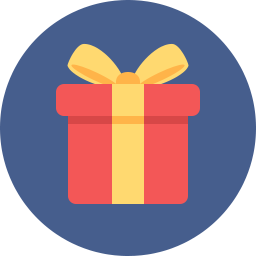 GO HOME
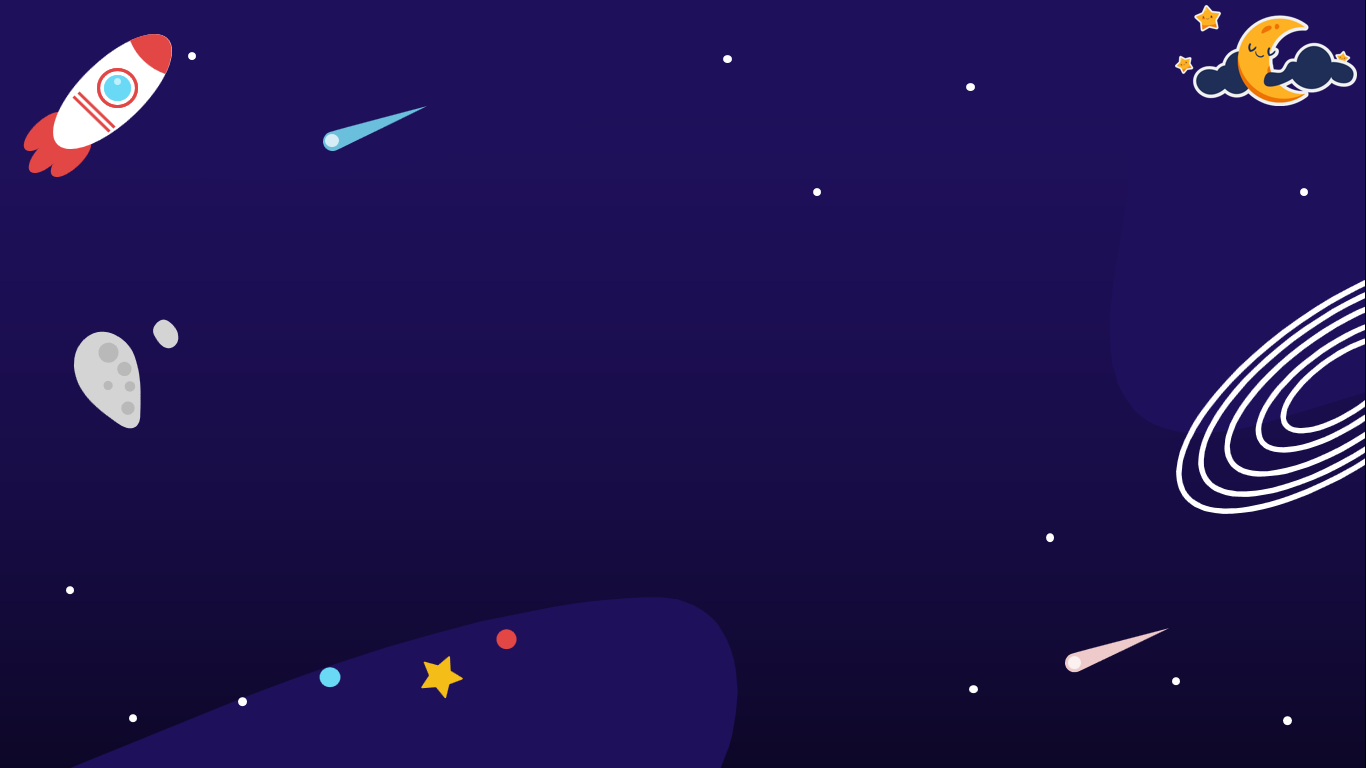 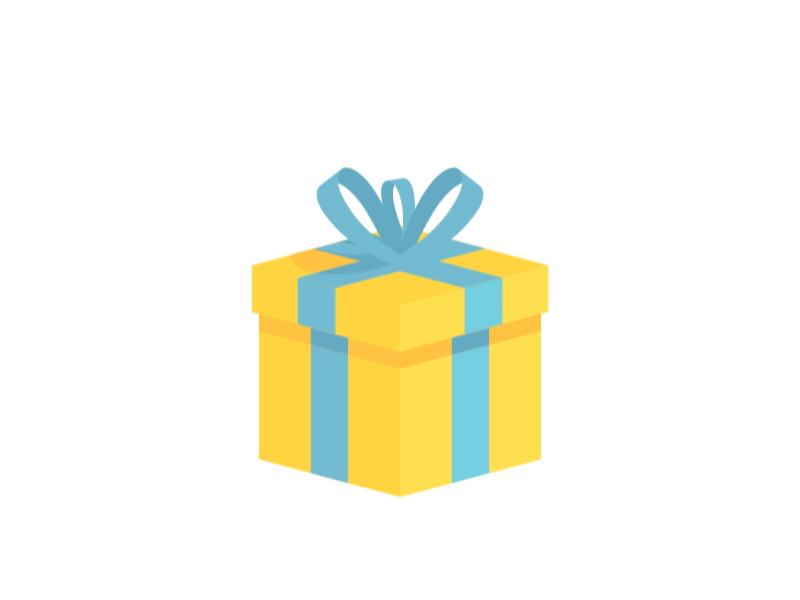 Hành tinh nào nổi tiếng với Vết Đỏ Lớn trên bề mặt?
You are given 8 candies
Sao Mộc
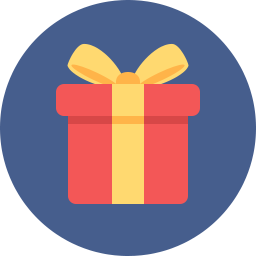 GO HOME
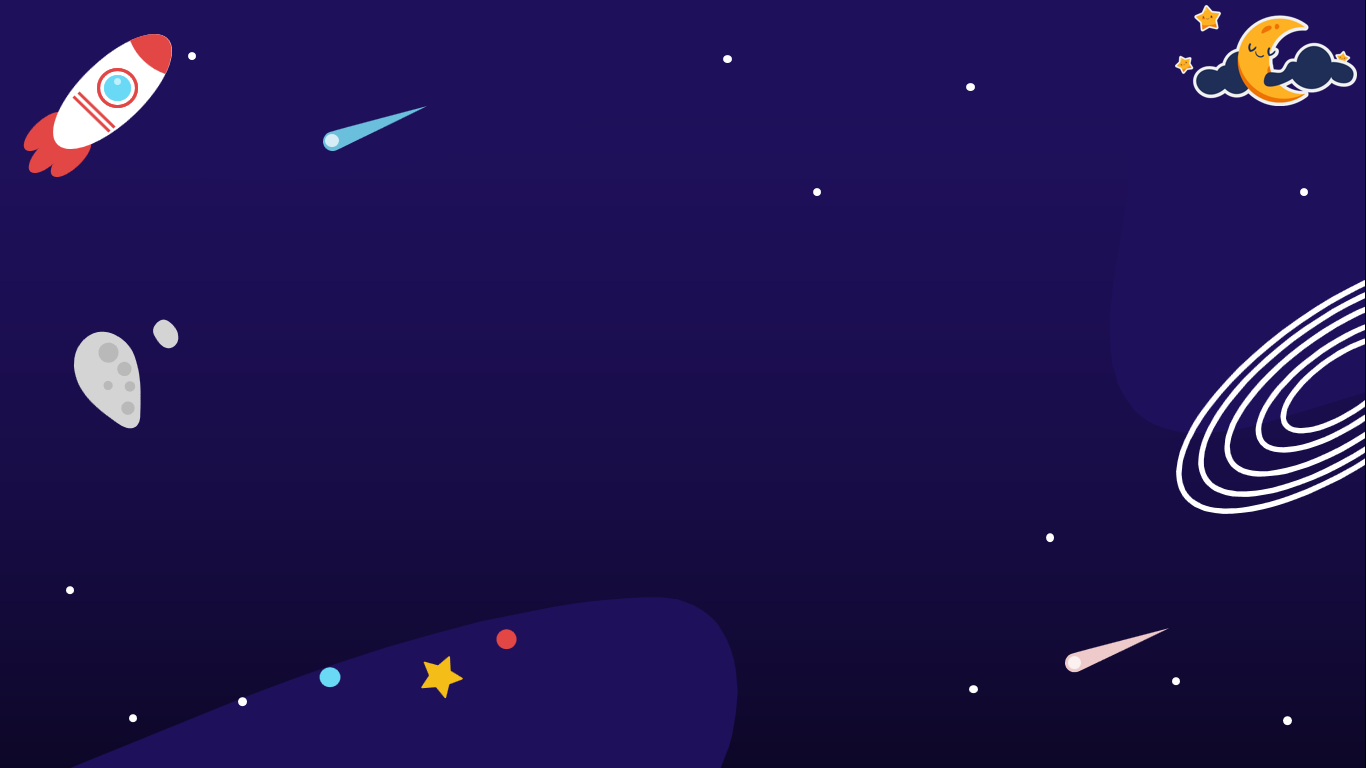 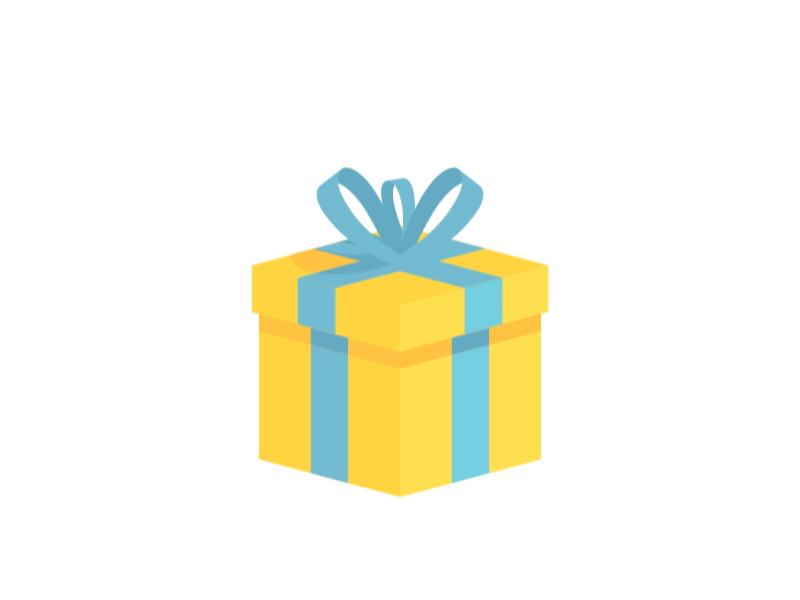 Mặt Trời là một ngôi sao hay hành tinh?
You are given 10 candies
Ngôi sao
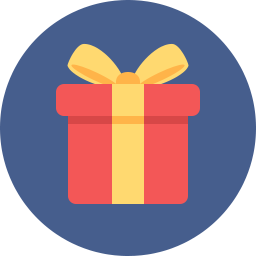 GO HOME
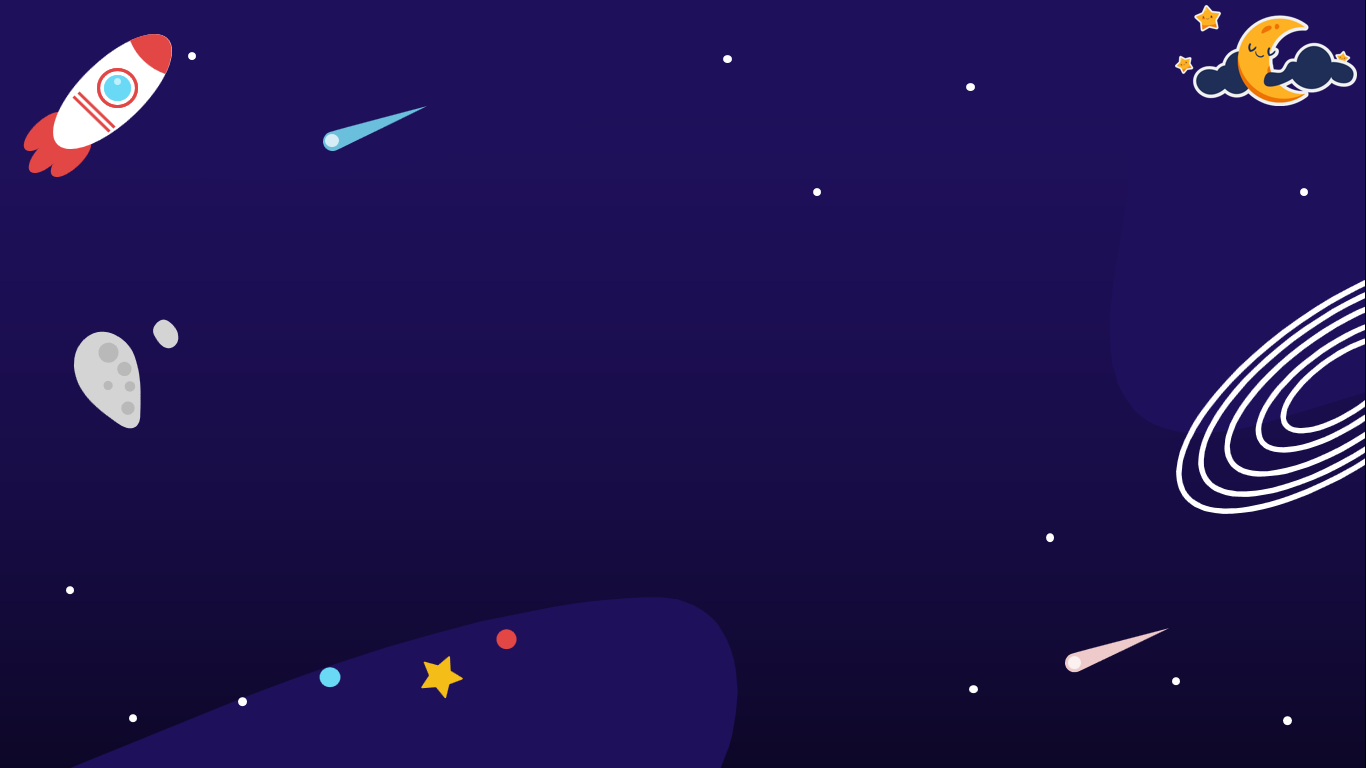 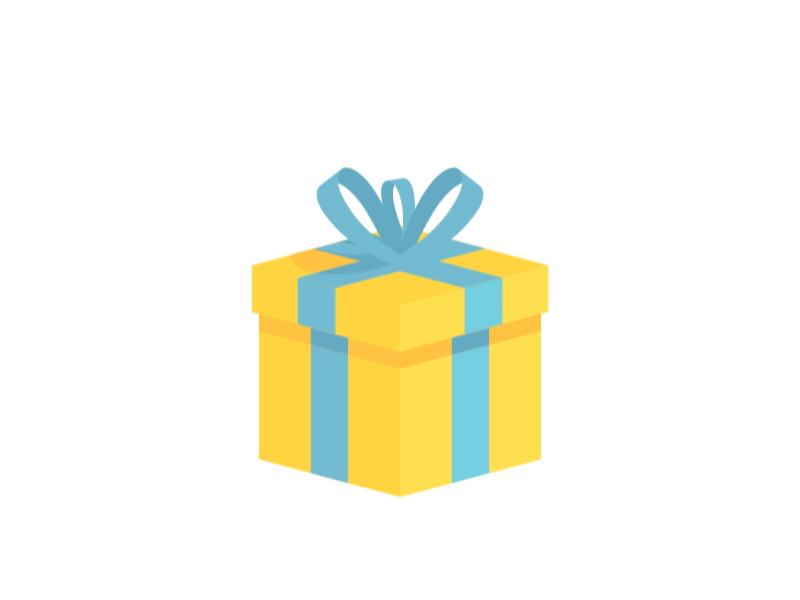 Ai là người đầu tiên đặt chân lên mặt trăng?
You are given 2 candies
Neil Armstrong
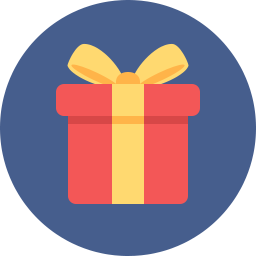 GO HOME
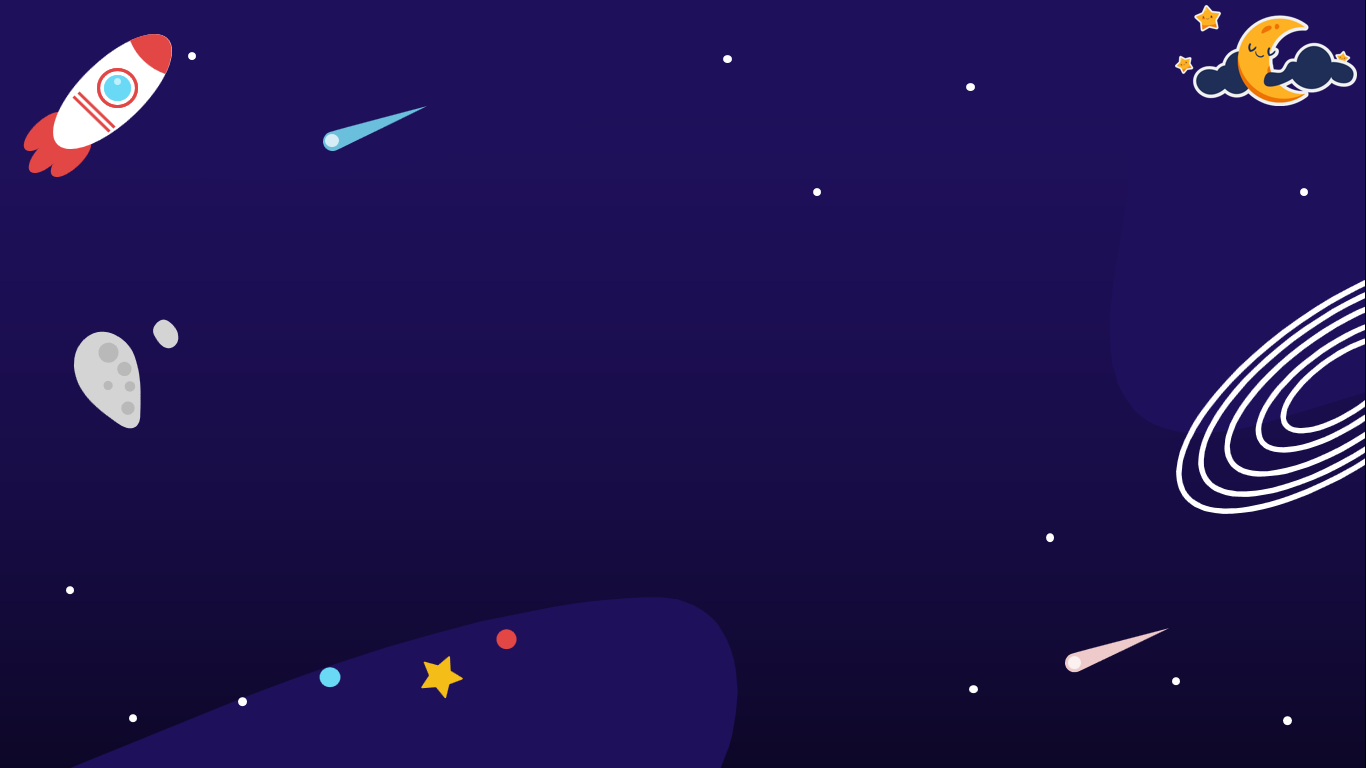 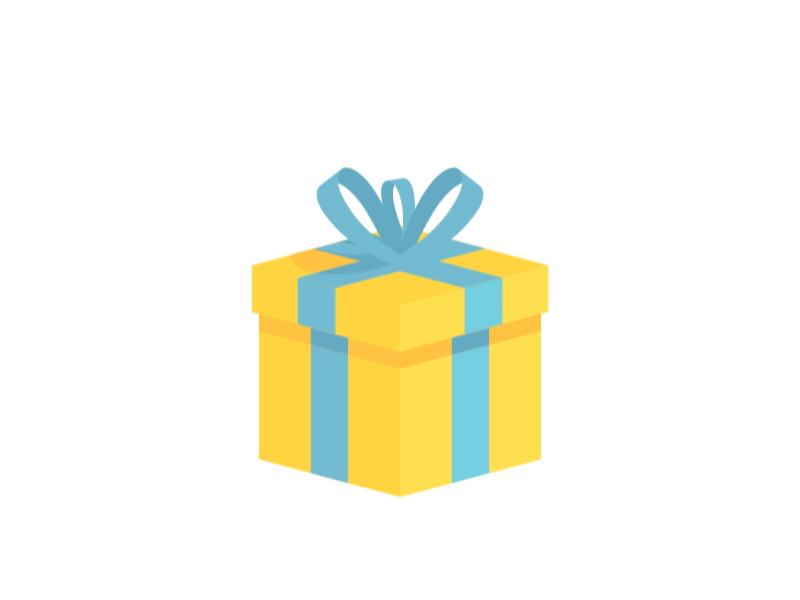 Hành tinh nào được biết đến với tên gọi Hành Tinh Đỏ?
You are given 2 candies
Sao Hỏa
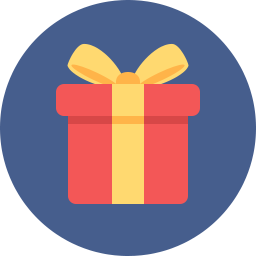 GO HOME
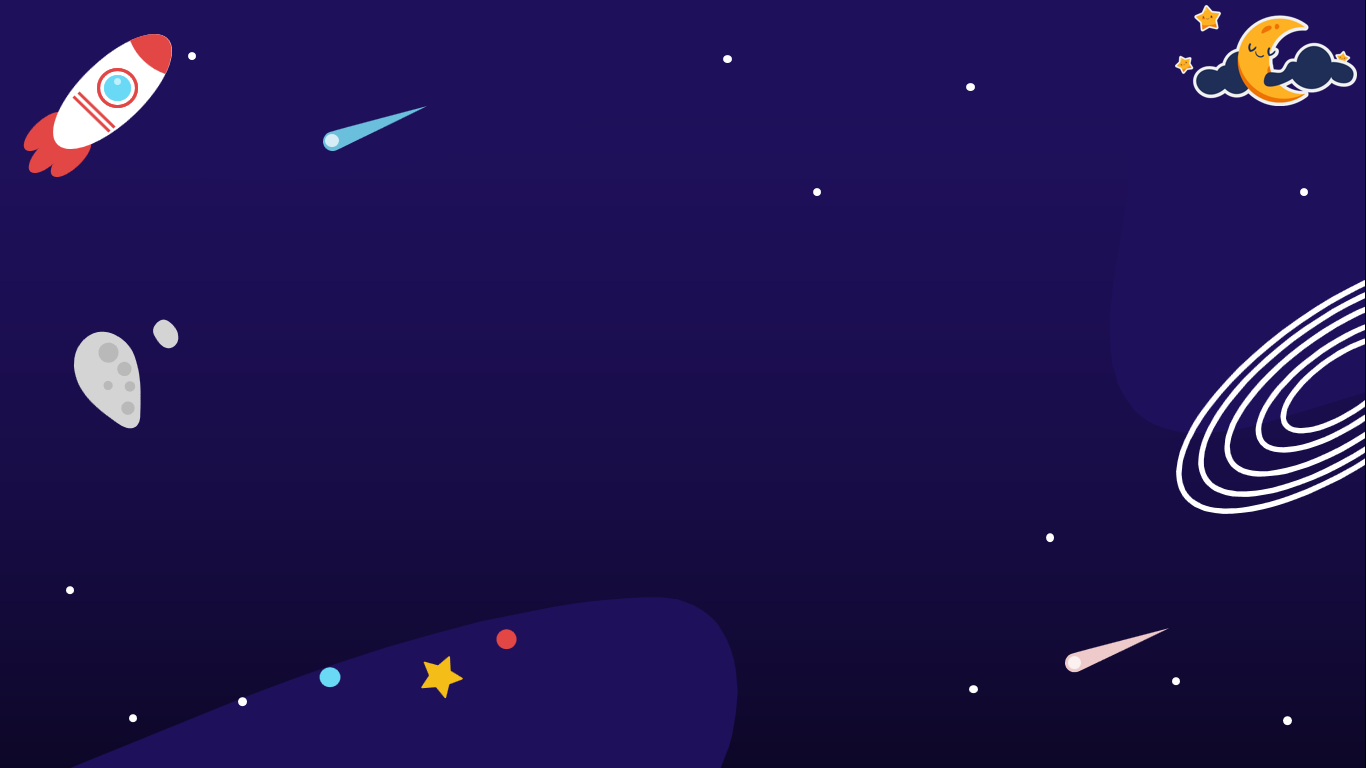 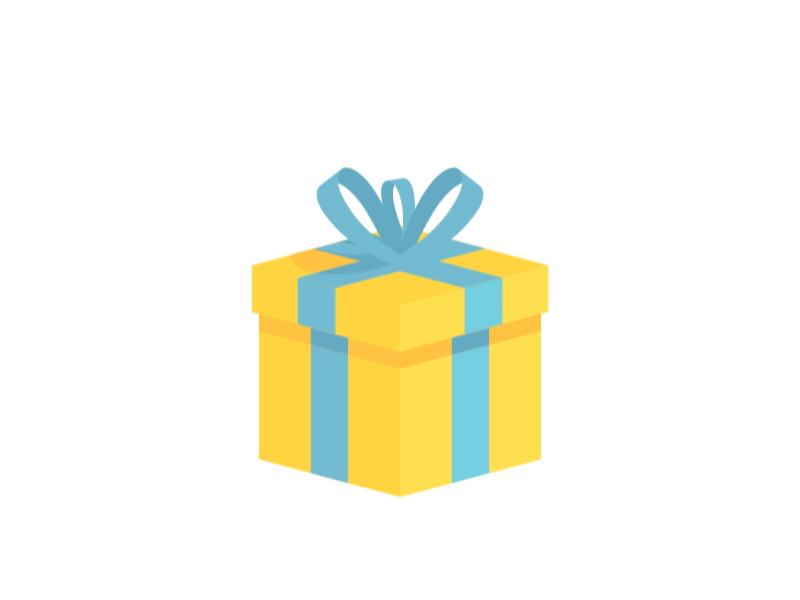 Lực nào giữ chúng ta ở trên Trái Đất?
You are given 2 candies
Hấp dẫn
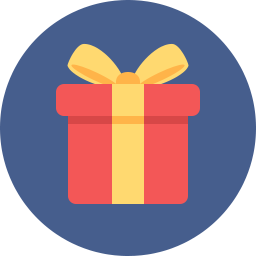 GO HOME
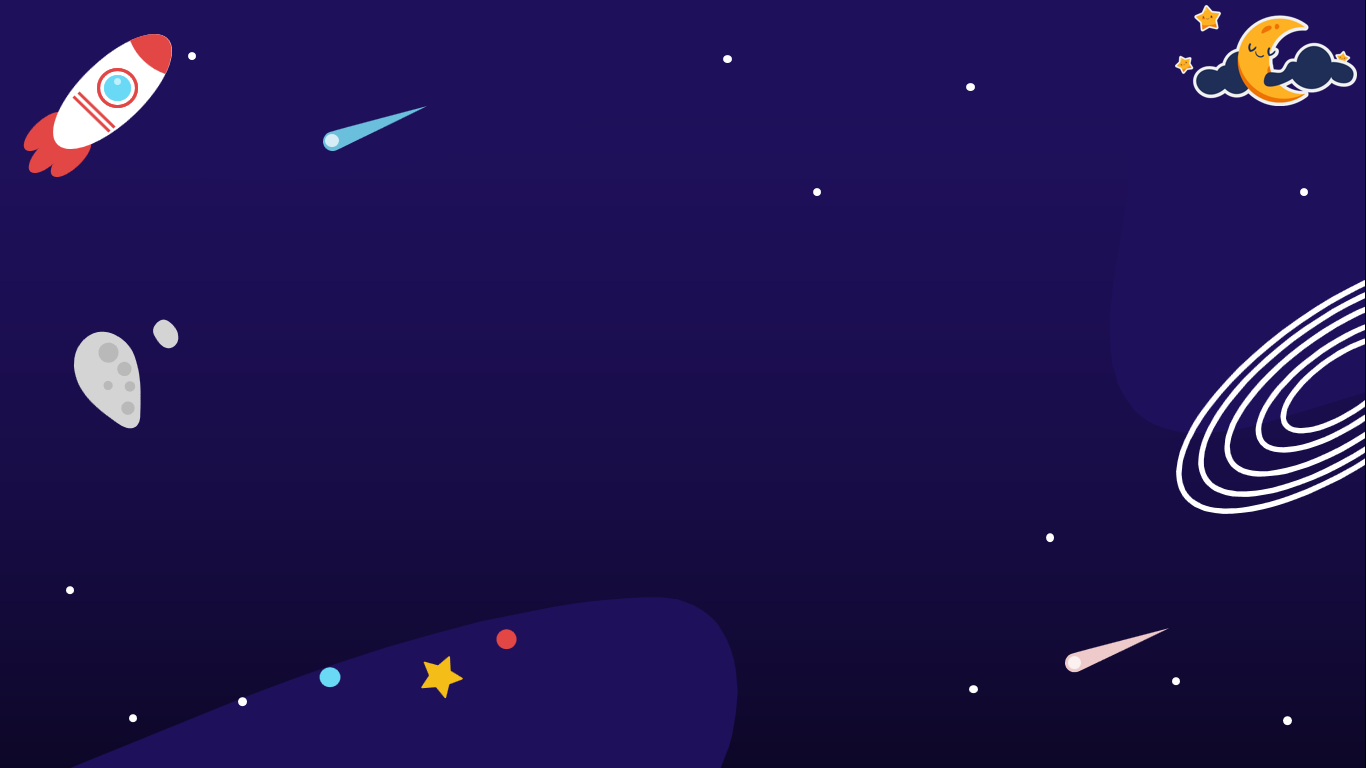 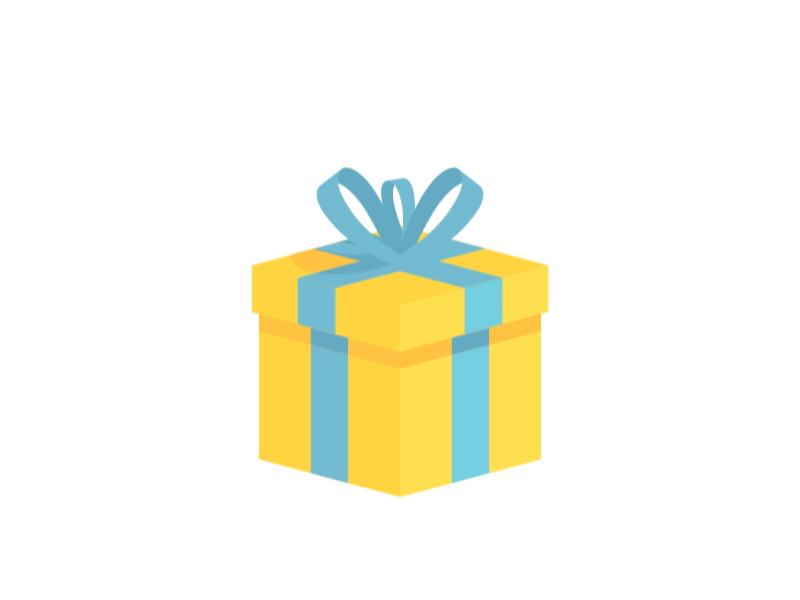 Tên của vệ tinh đầu tiên được phóng lên vũ trụ là gì?
You are given 2 candies
Vệ tinh Sputnik
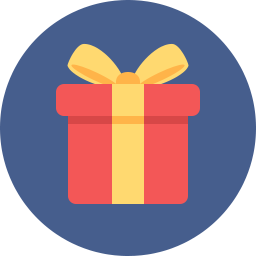 GO HOME
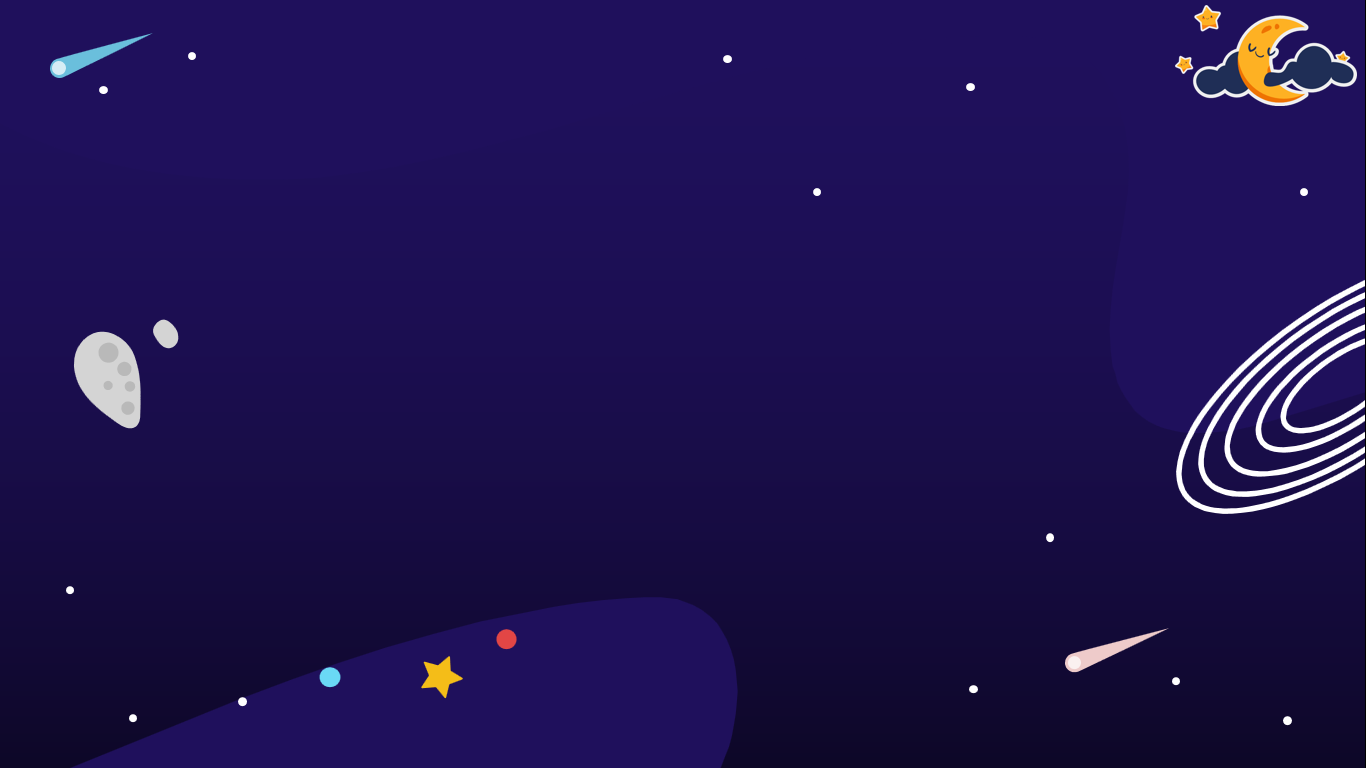 Hoạt động khởi động
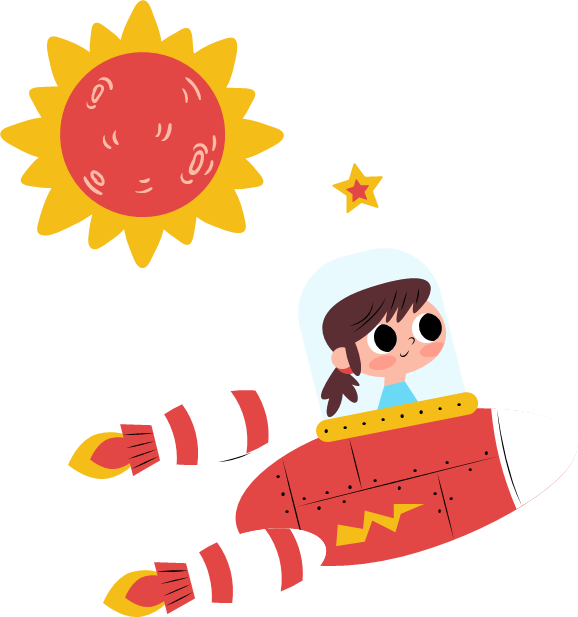 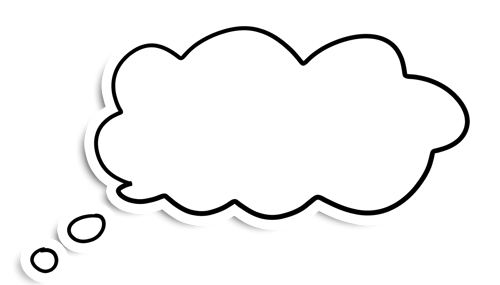 Nêu hiểu biết của em về hệ Mặt Trời
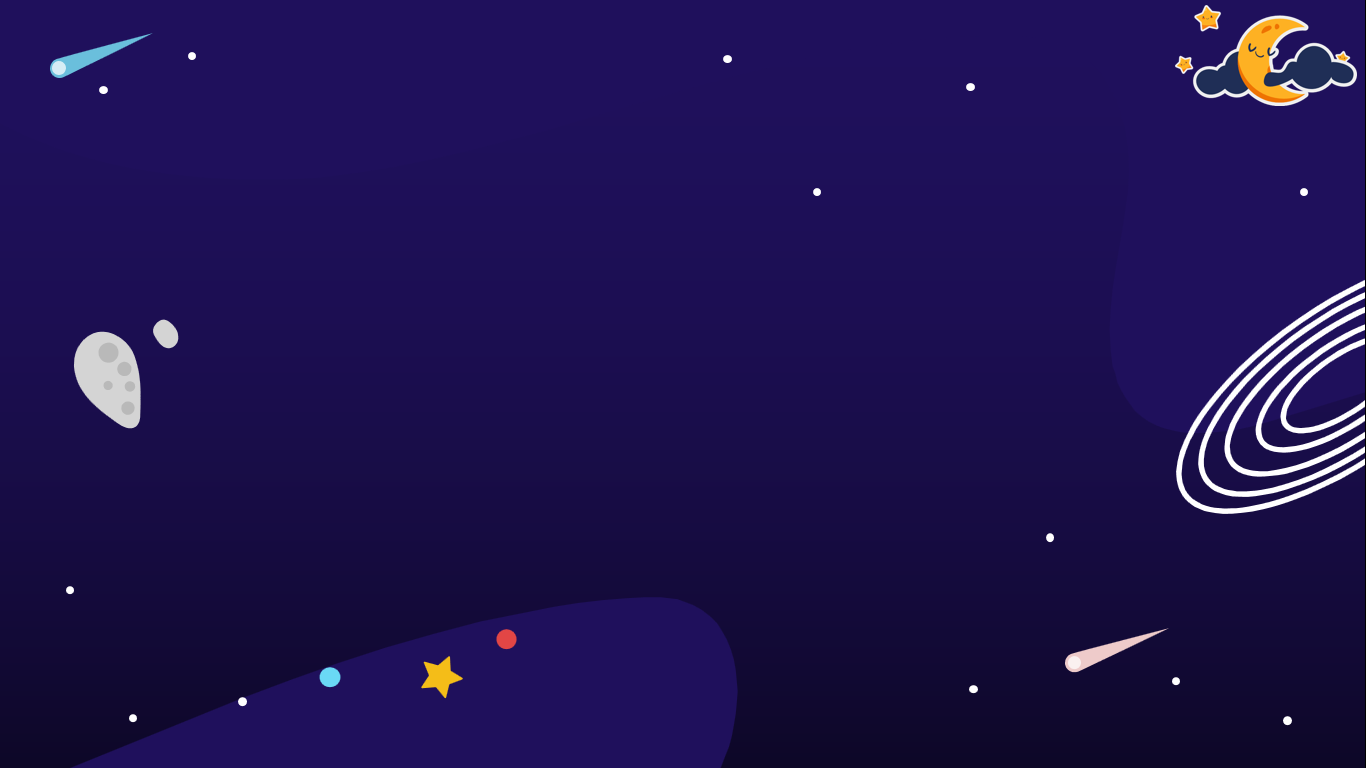 Hoạt động khởi động
Hệ Mặt Trời là một hệ hành tinh có Mặt Trời ở trung tâm và các thiên thể nằm trong phạm vi lực hấp dẫn của Mặt Trời, tất cả chúng được hình thành từ sự suy sụp của một đám mây phân tử khổng lồ cách đây gần 4,6 tỷ năm.
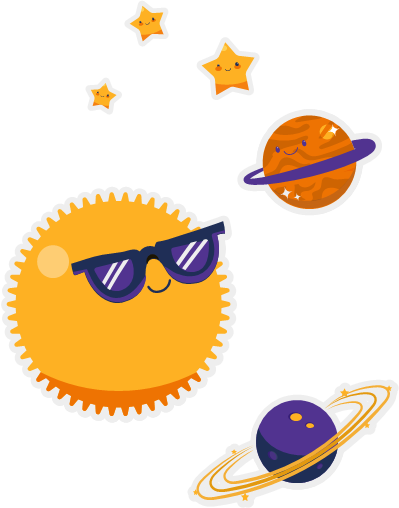 01
Hệ mặt trời gồm có mặt trời và 9 hành tinh quay quanh nó, theo các quỹ đạo elip gần tròn.
02
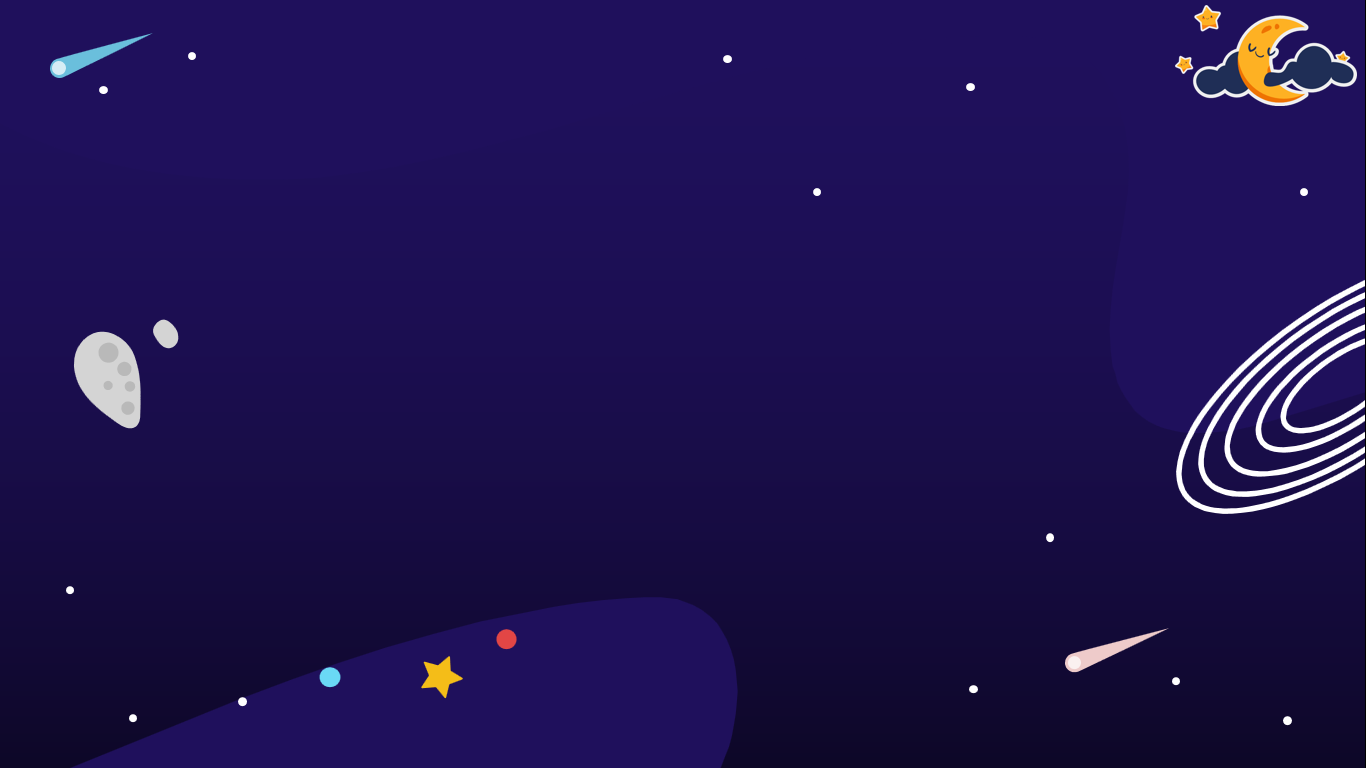 Hoạt động khởi động
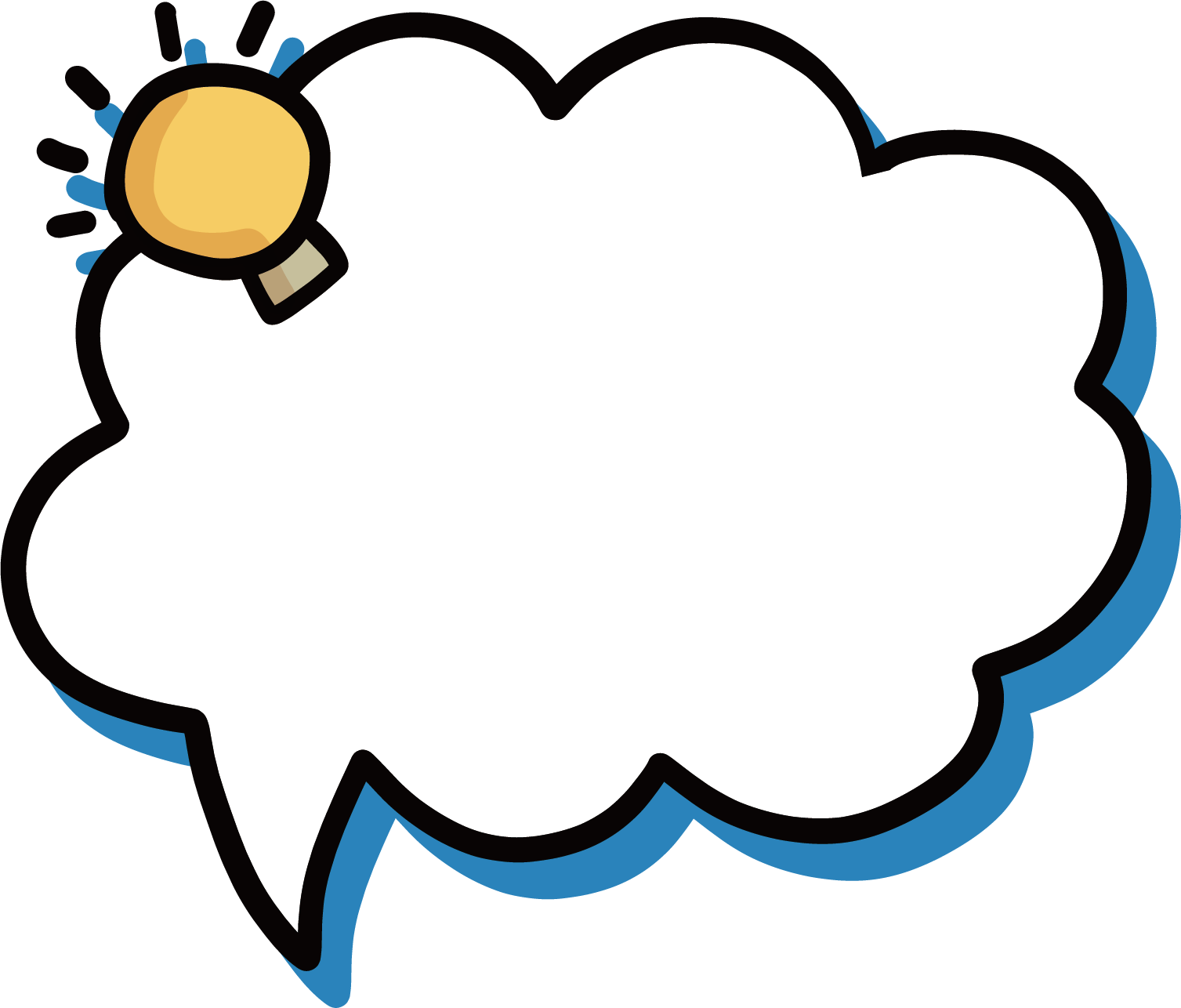 Tìm đọc và trình bày trước lớp một vài thông tin cơ bản về người đầu tiên trên thế giới thực hiện chuyến bay vào vũ trụ
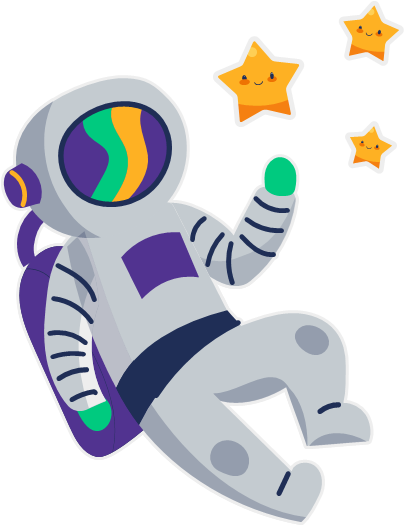 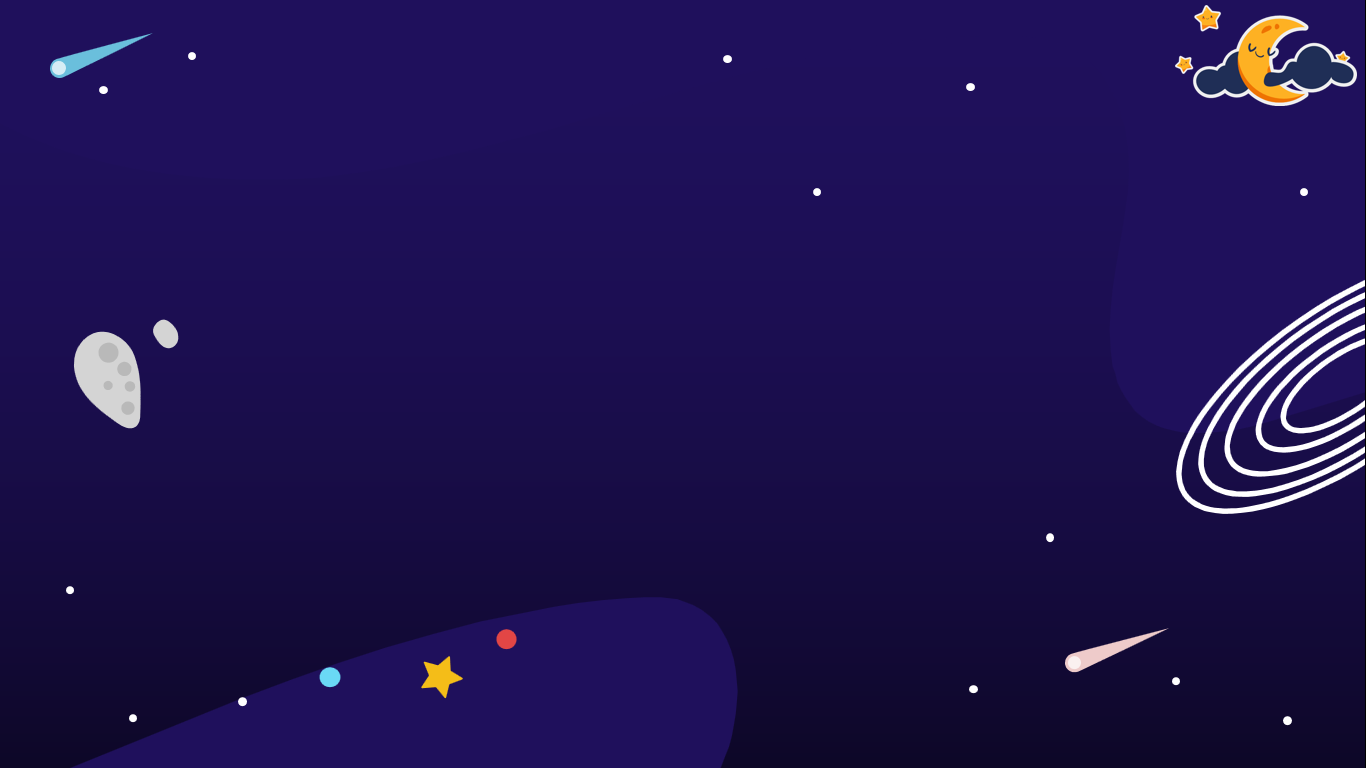 Hoạt động khởi động
01
02
Năm 16 tuổi, ông chuyển tới thủ đô Moscow và sau đó nhập học một trường kỹ thuật ở Saratov. Gagarin đã mơ ước về bầu trời từ thời niên thiếu.
Yuri Gagarin sinh ngày 9/3/1934 trong một gia đình thợ mộc bình dị ở Smolensk
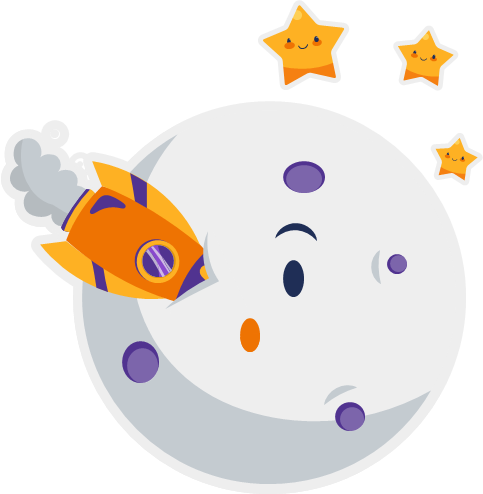 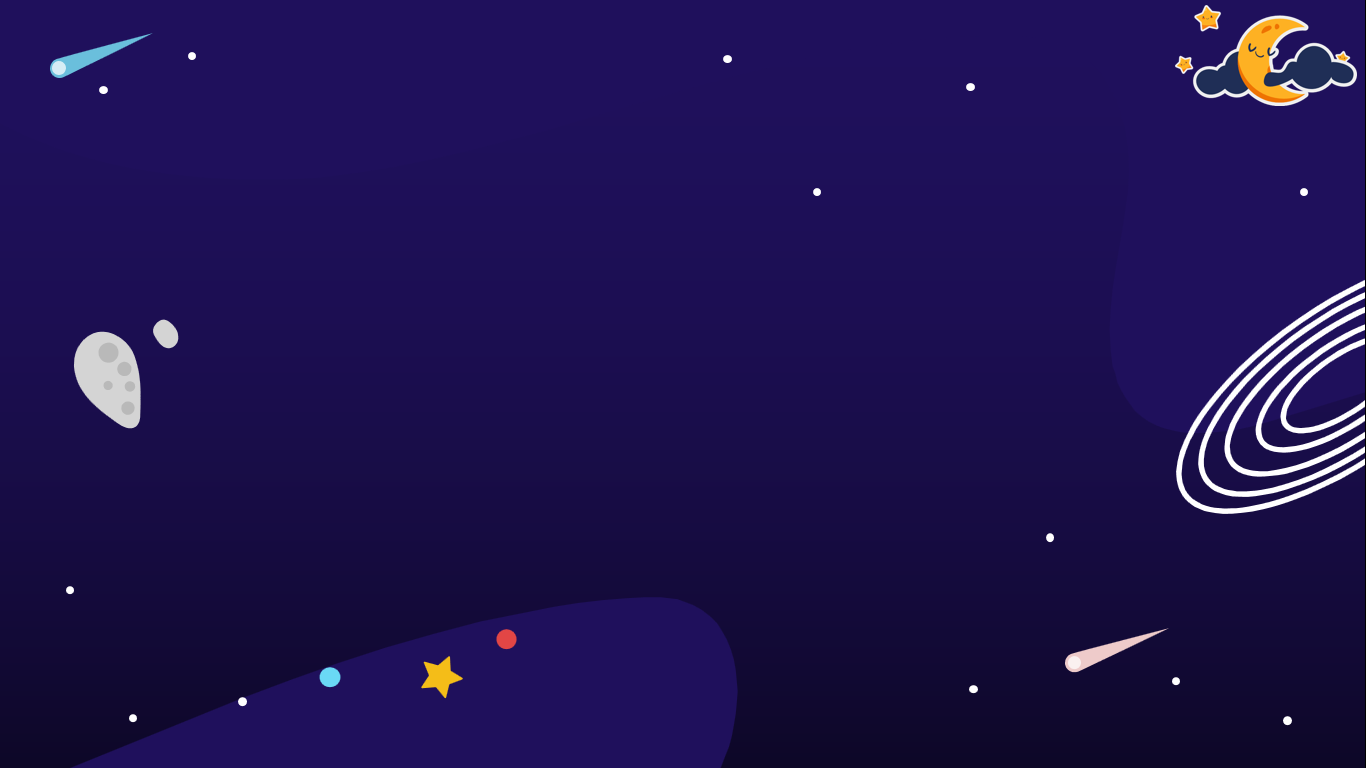 Hoạt động khởi động
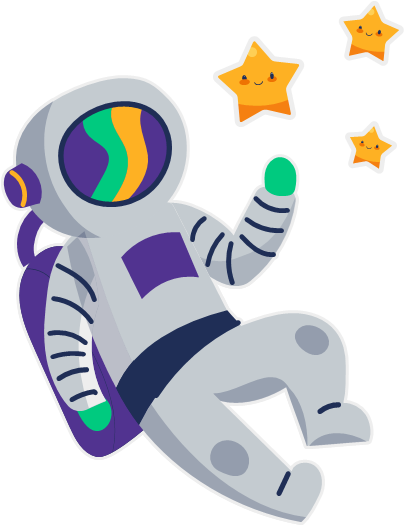 Đến đầu những năm 1960, ông đăng kí tham gia chương trình bí mật lựa chọn phi hành gia cho chuyến bay lên vũ trụ và trở thành một trong nhóm 20 ứng cử viên sáng giá nhất.
Tuổi 21, Gagarin được cử tới trường đào tạo Phi công Không quân Thứ nhất Chkalov ở Orenburg và tốt nghiệp với thành tích xuất sắc sau 2 năm.
Ngày 8/4/1961, thiếu tá phi công Gagarin chính thức được lựa chọn trở thành người đầu tiên bay vào không gian.
Tháng 11/1957, ông chính thức trở thành phi công quân sự với hàm Trung úy Không quân Liên Xô. Cùng thời điểm đó, Liên Xô đã phóng vệ tinh nhân tạo đưa chú chó Laica lên không gian.
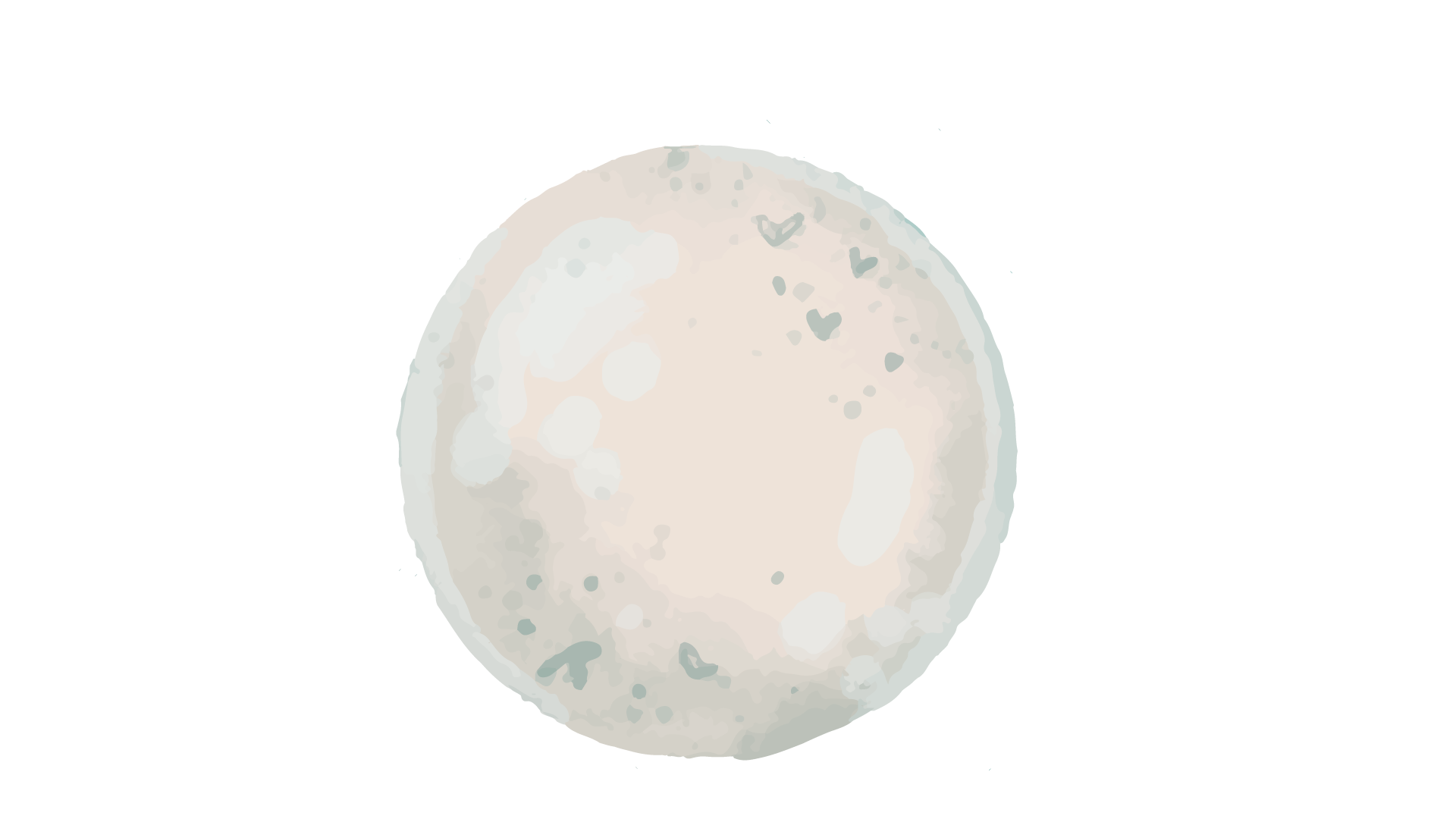 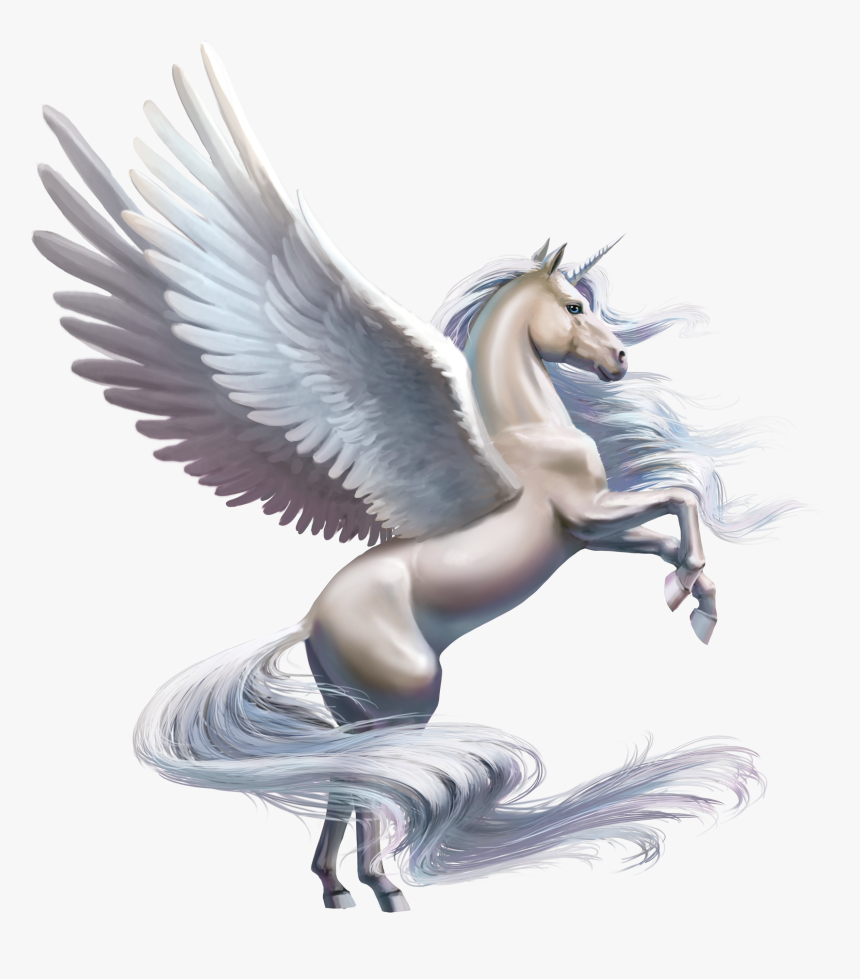 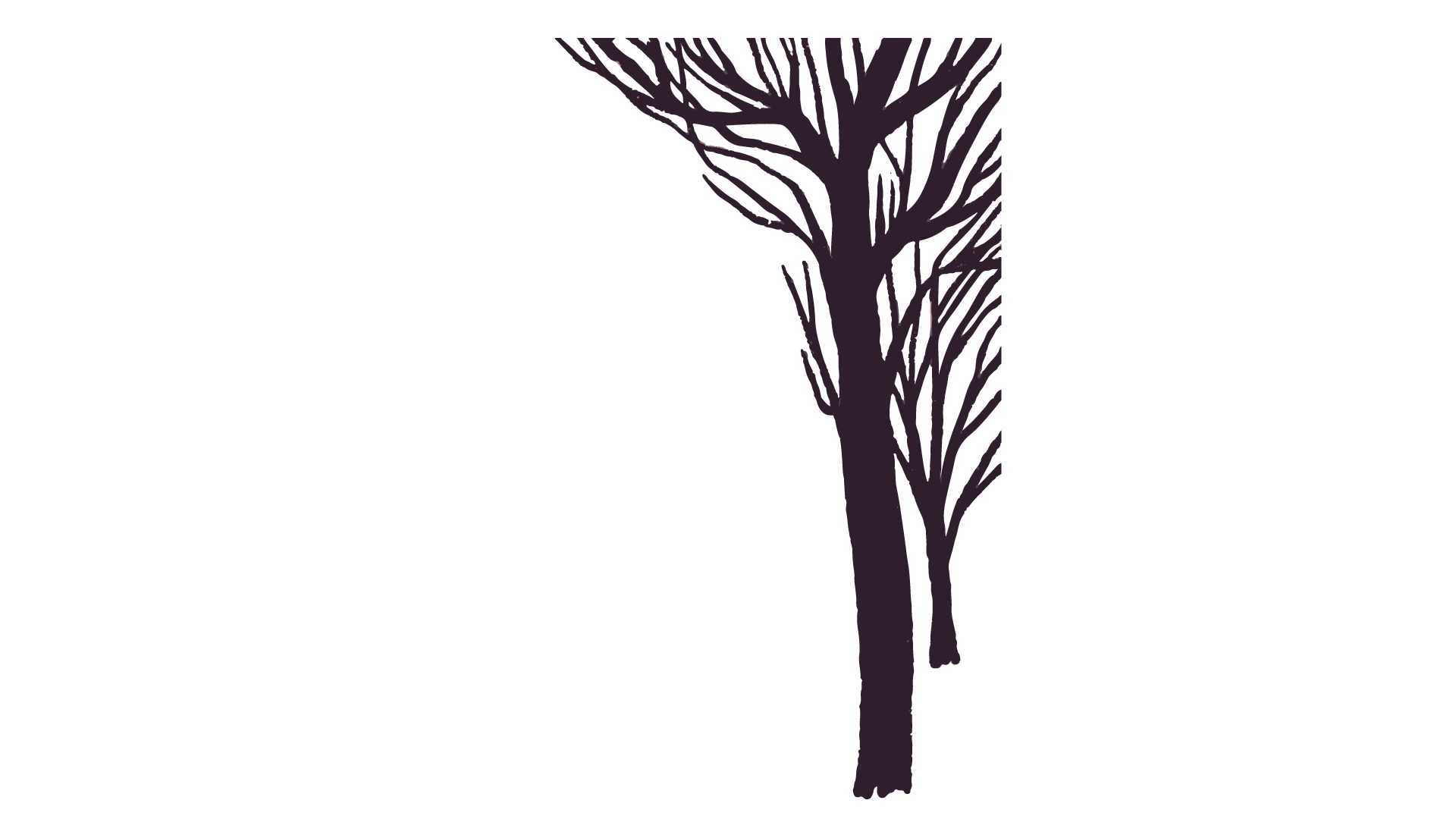 Hình thành kiến thức
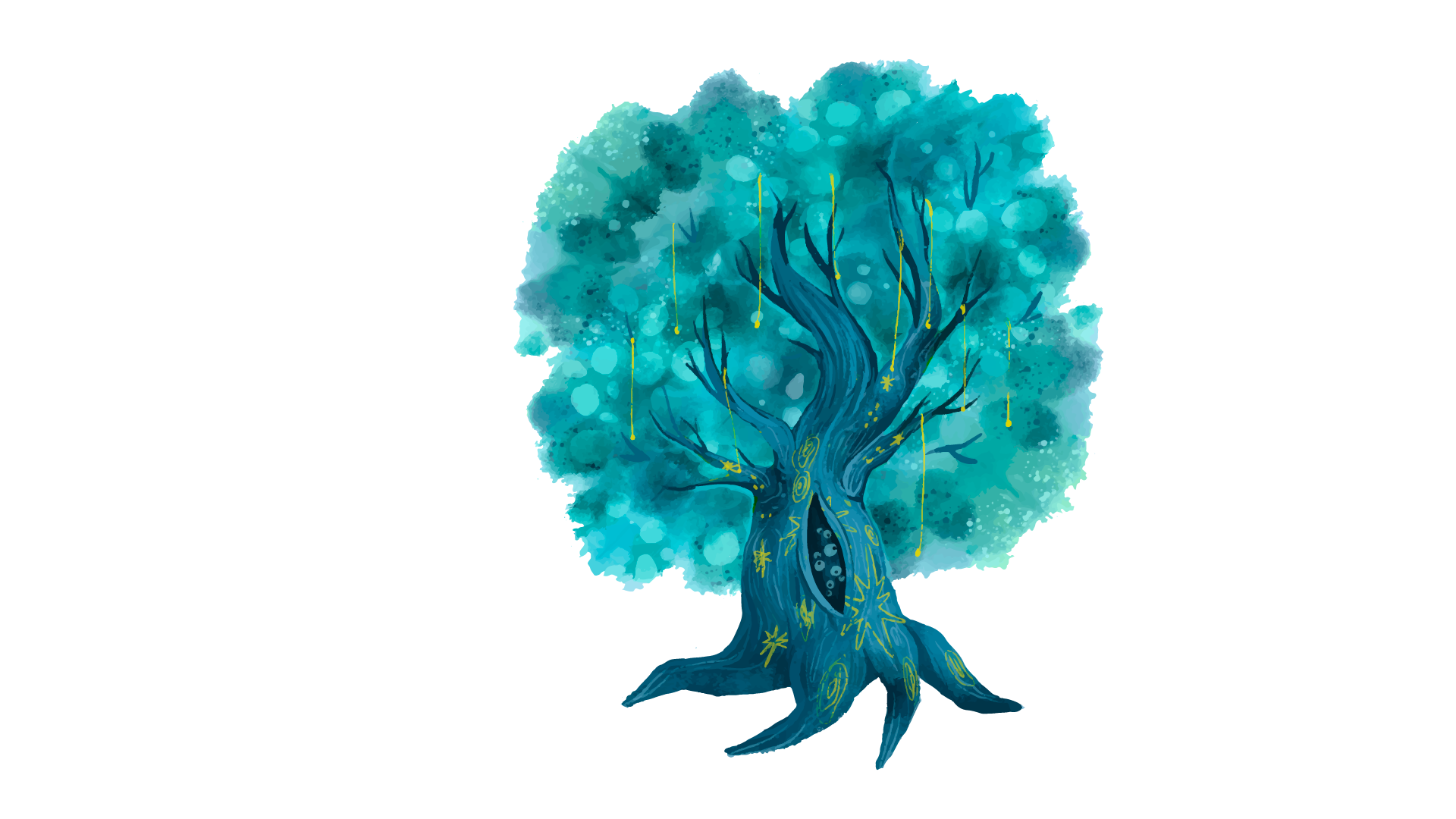 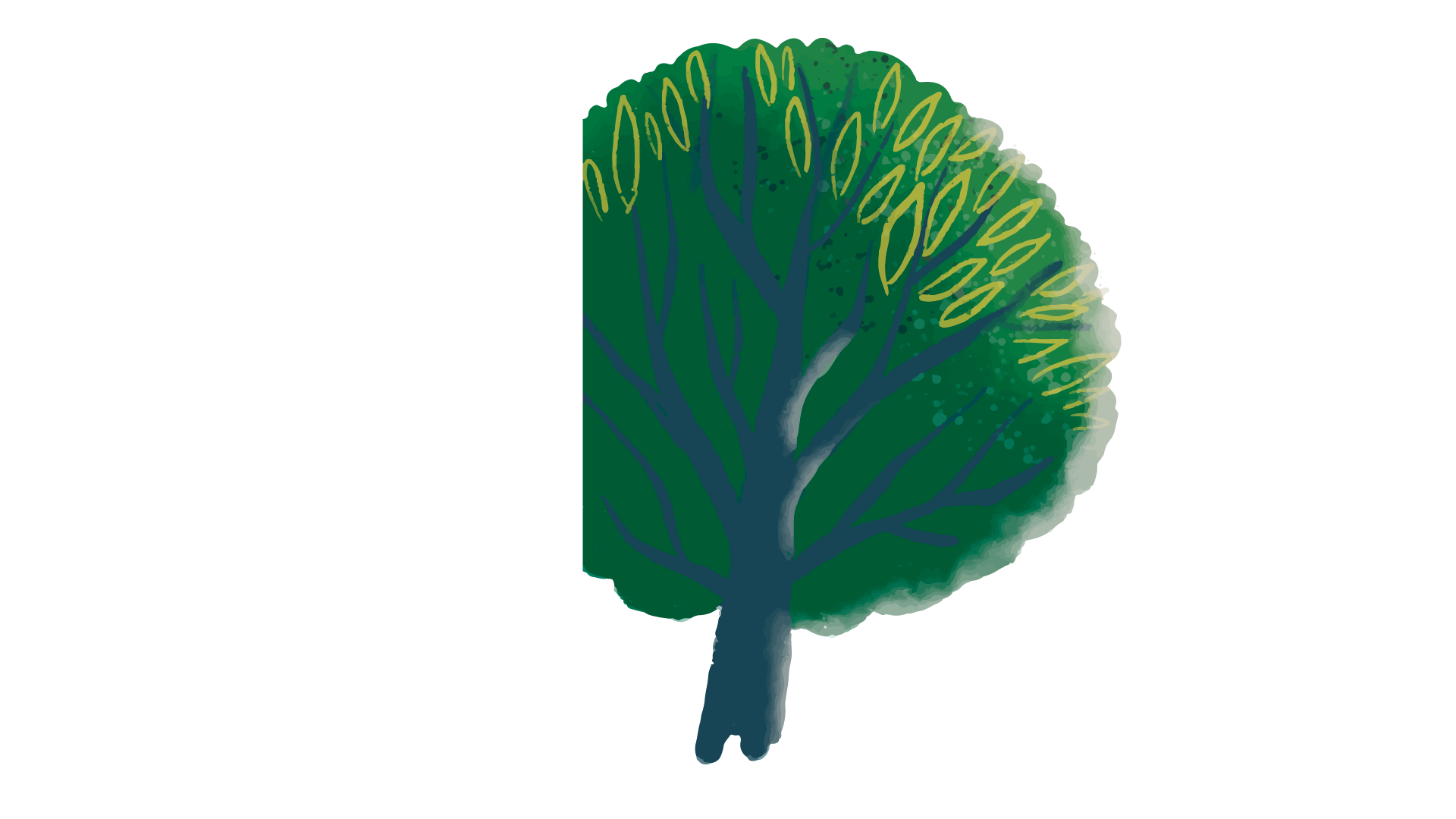 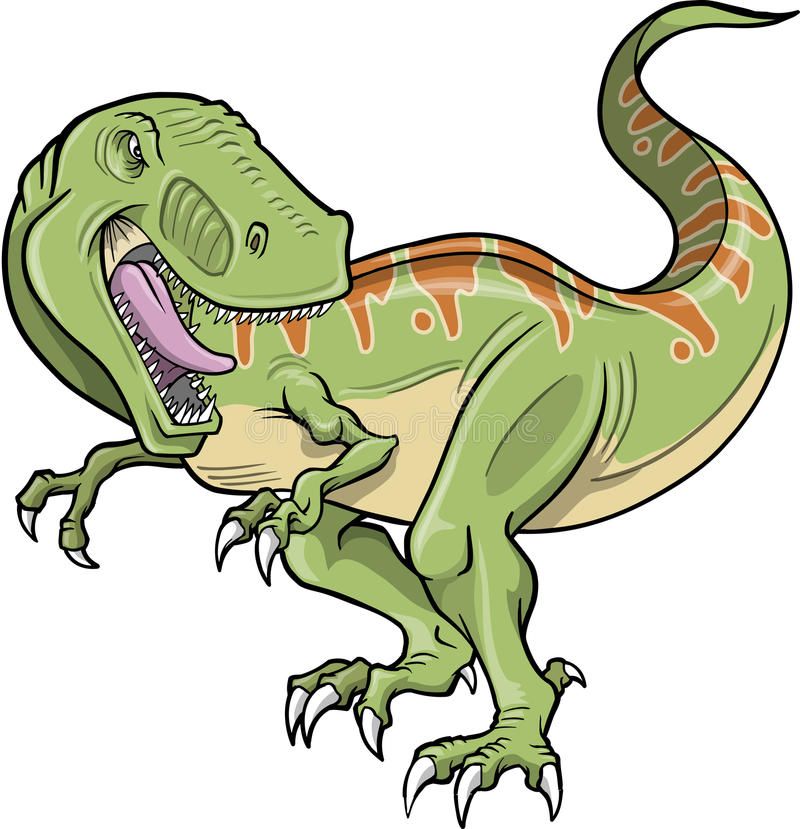 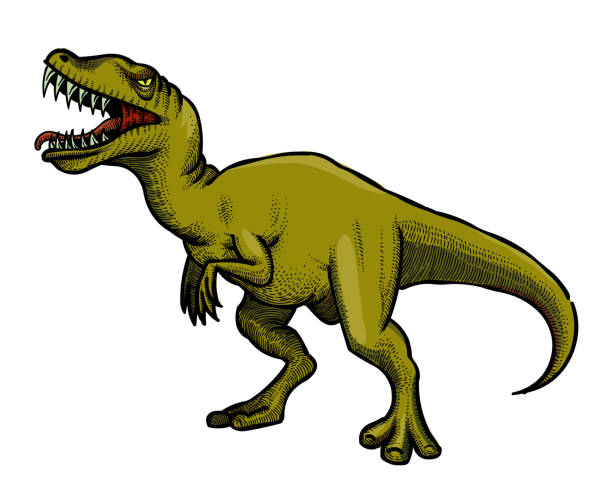 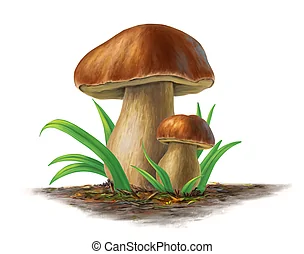 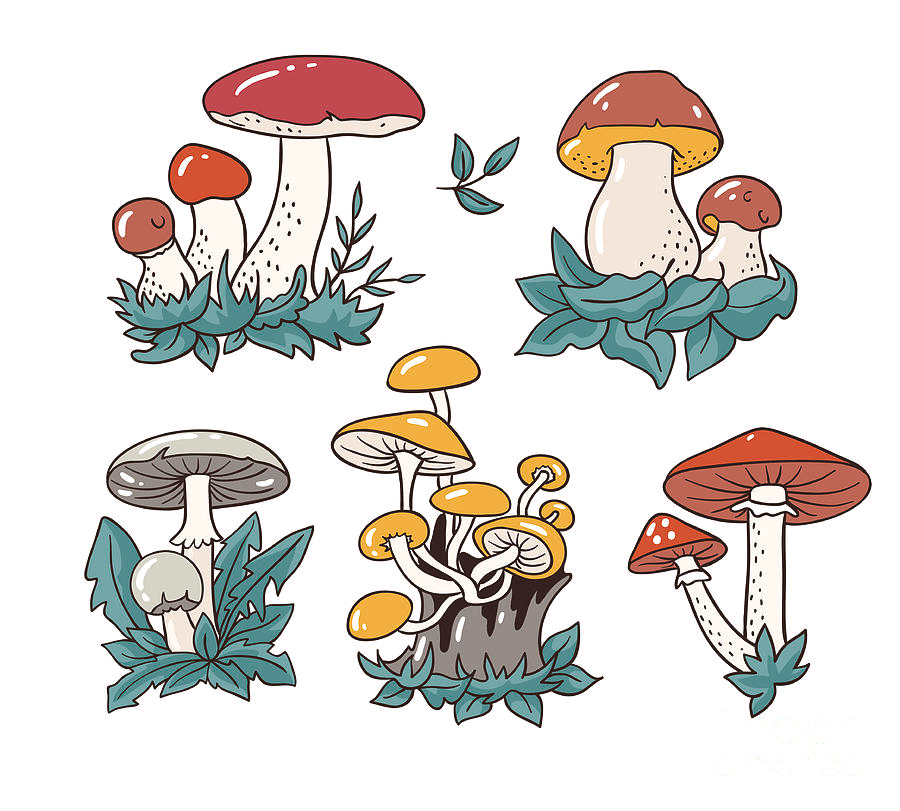 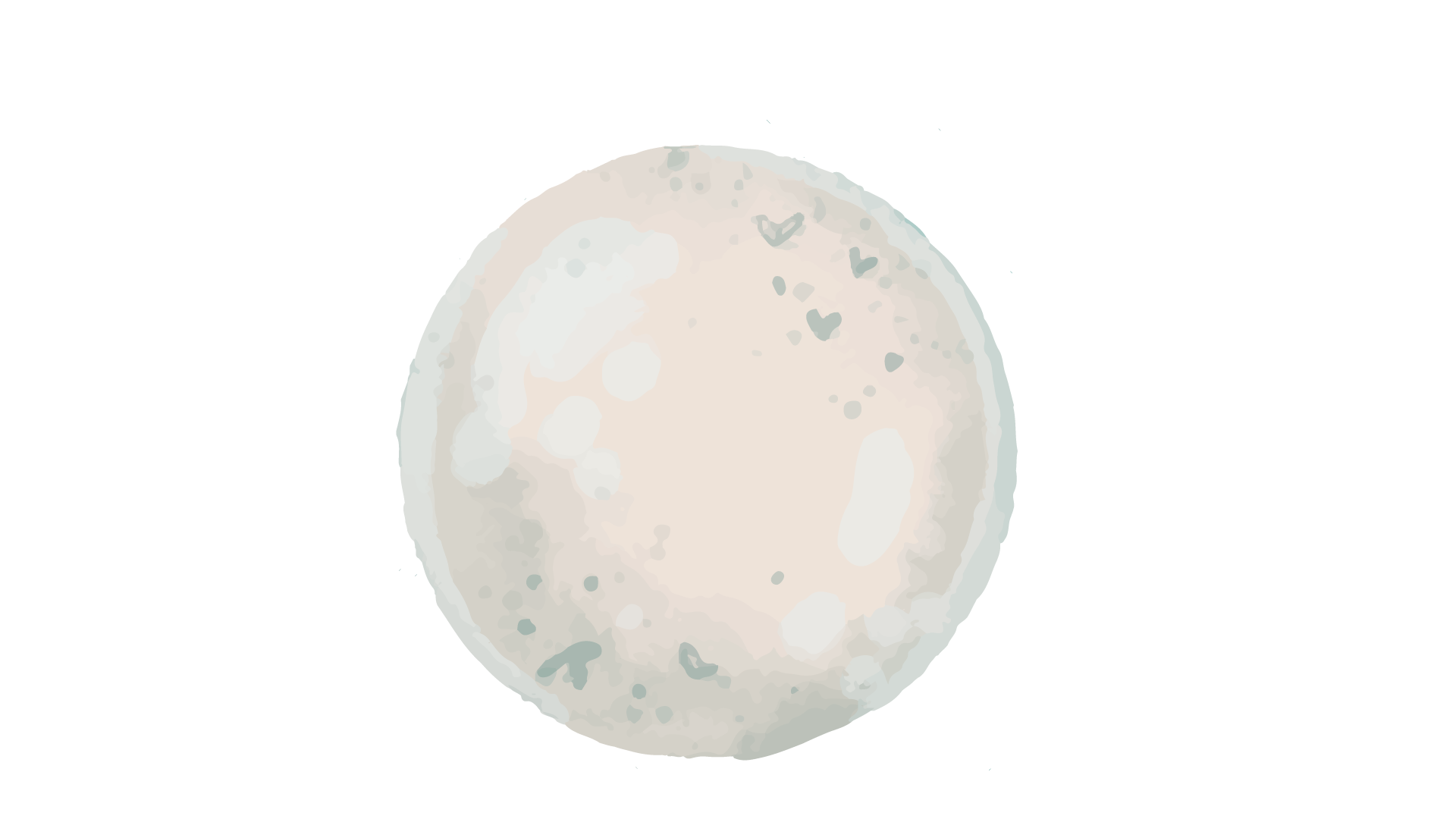 I
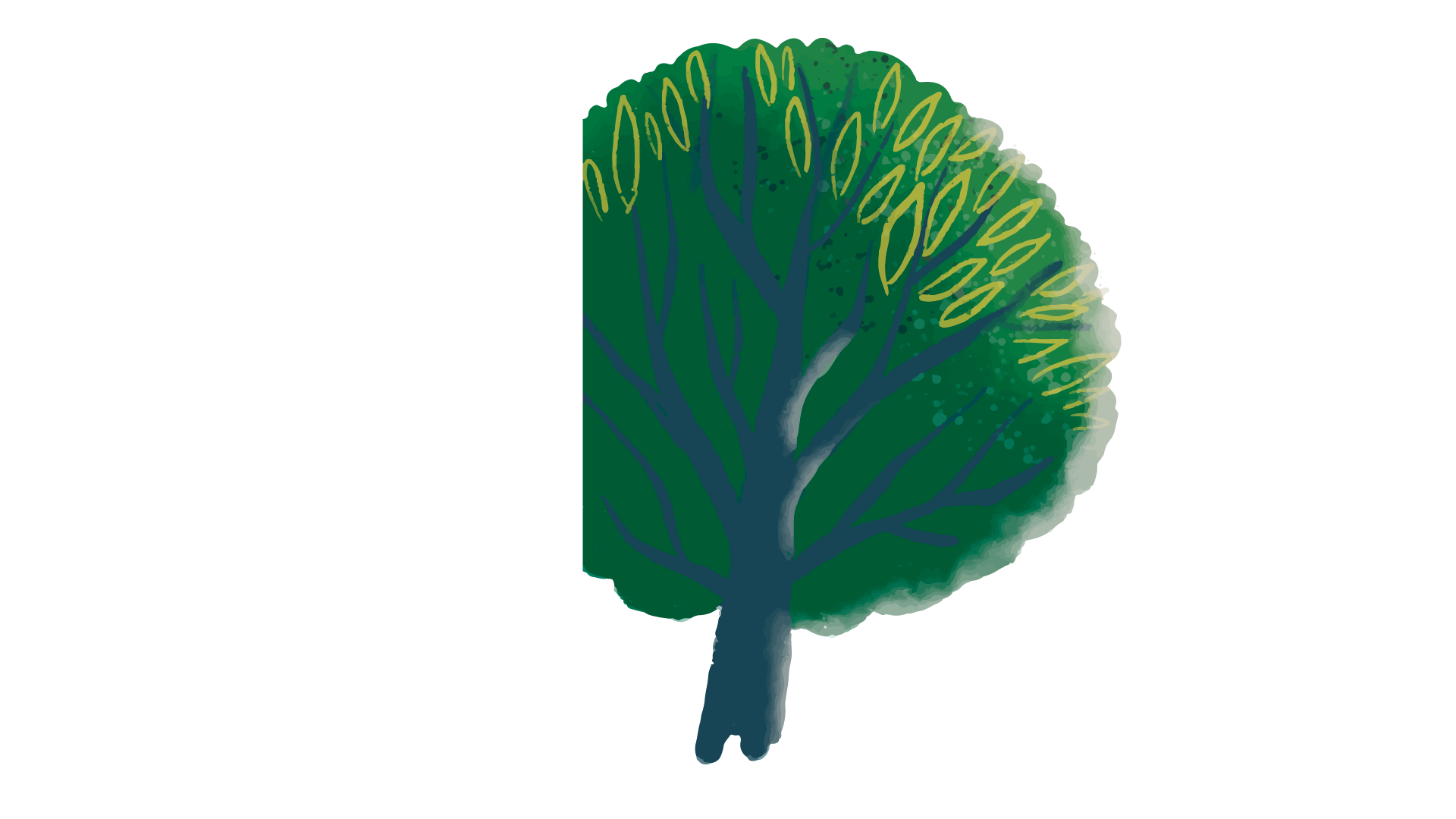 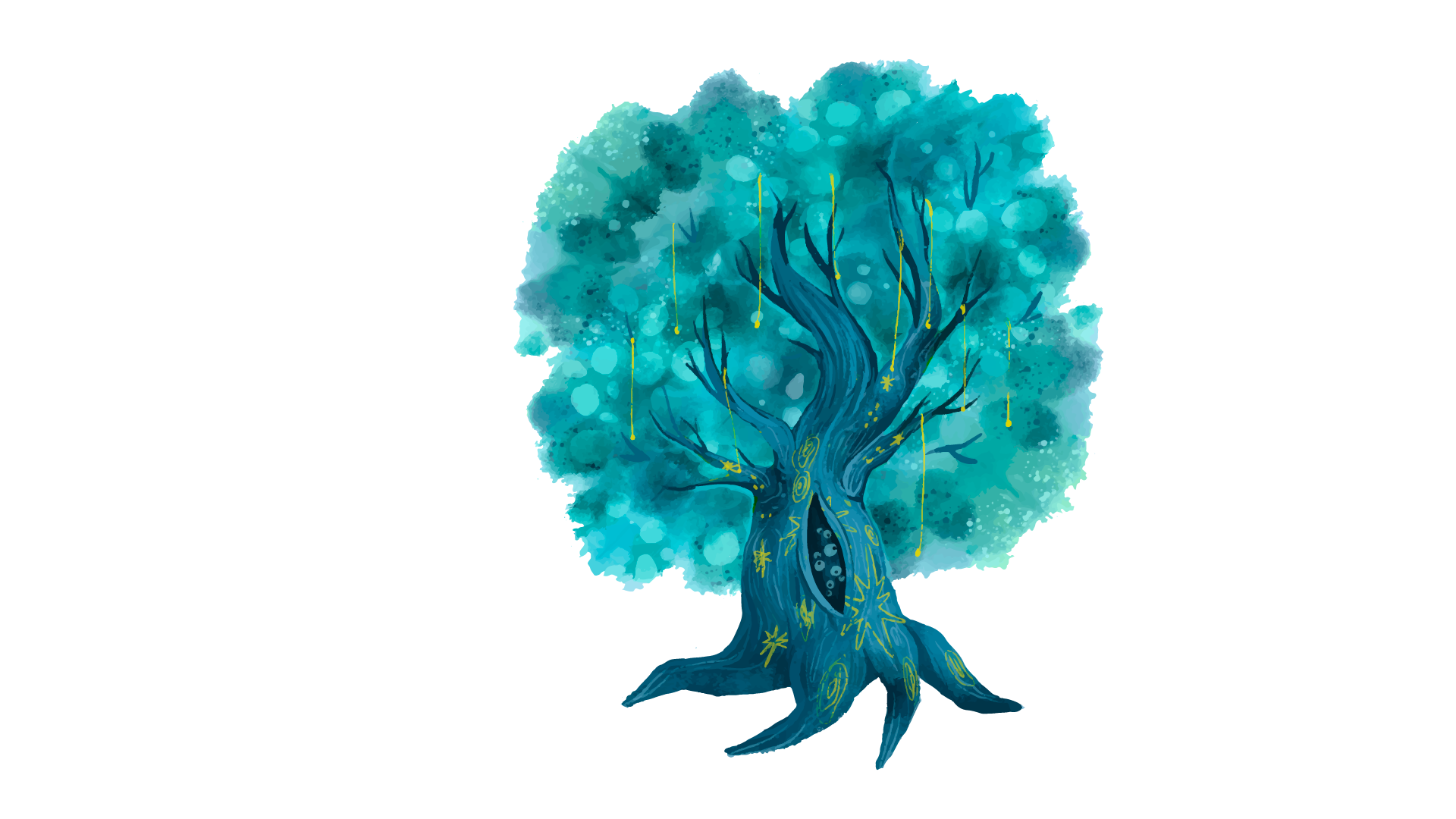 Đọc và tìm hiểu chung
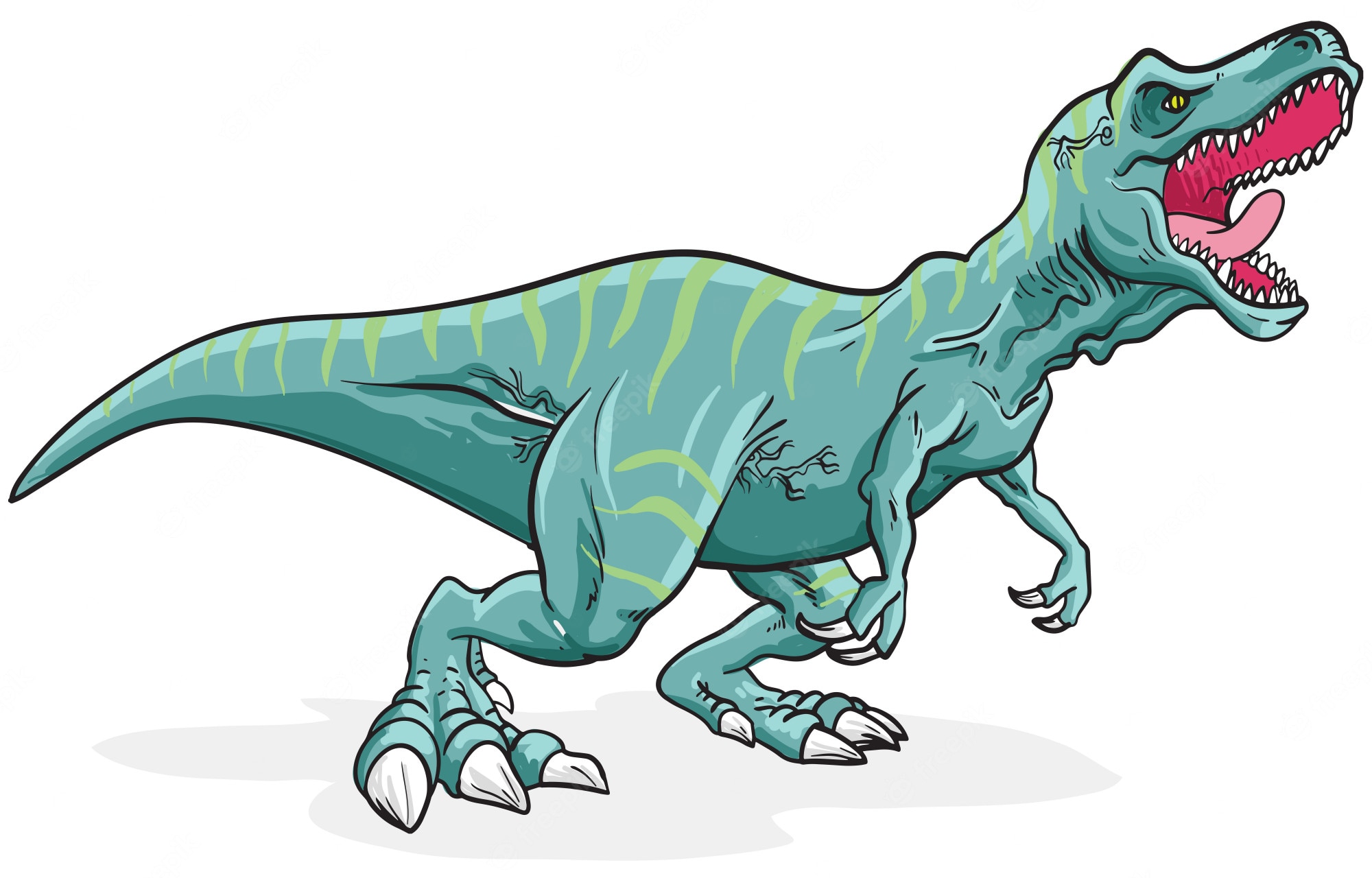 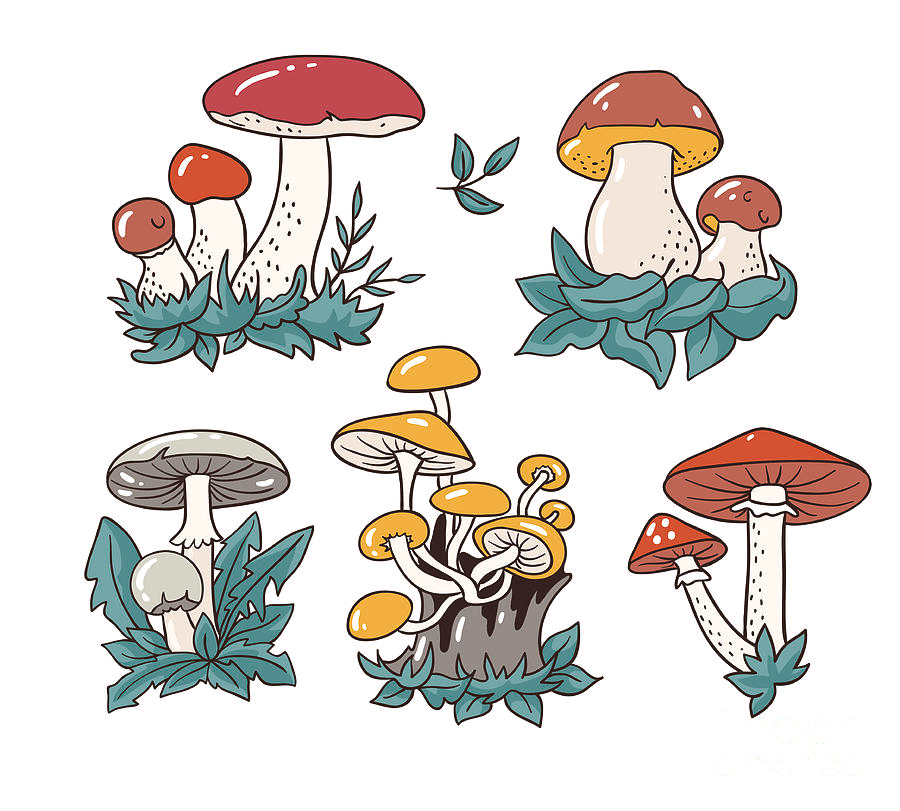 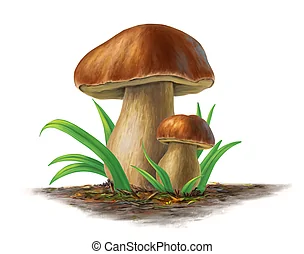 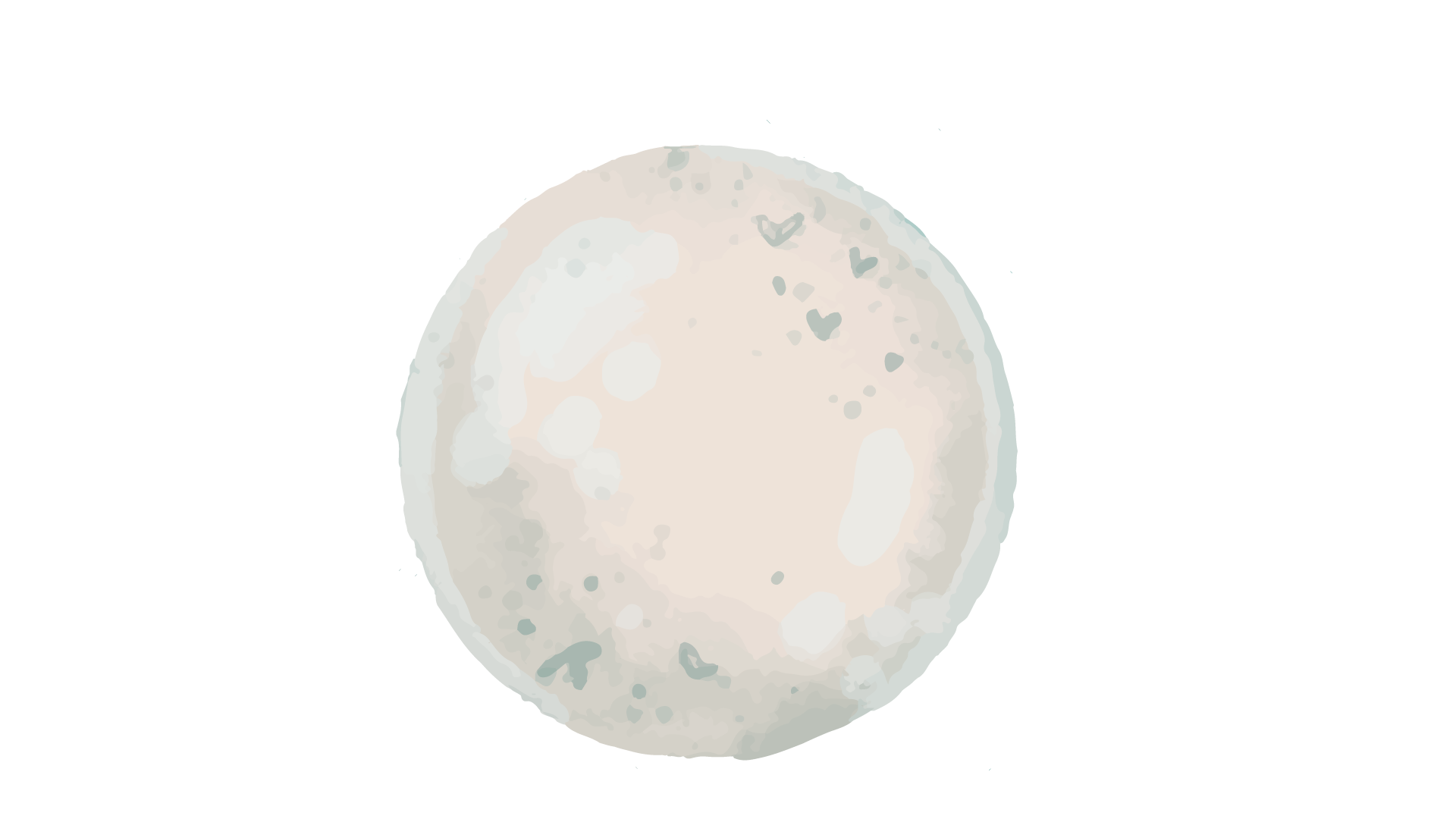 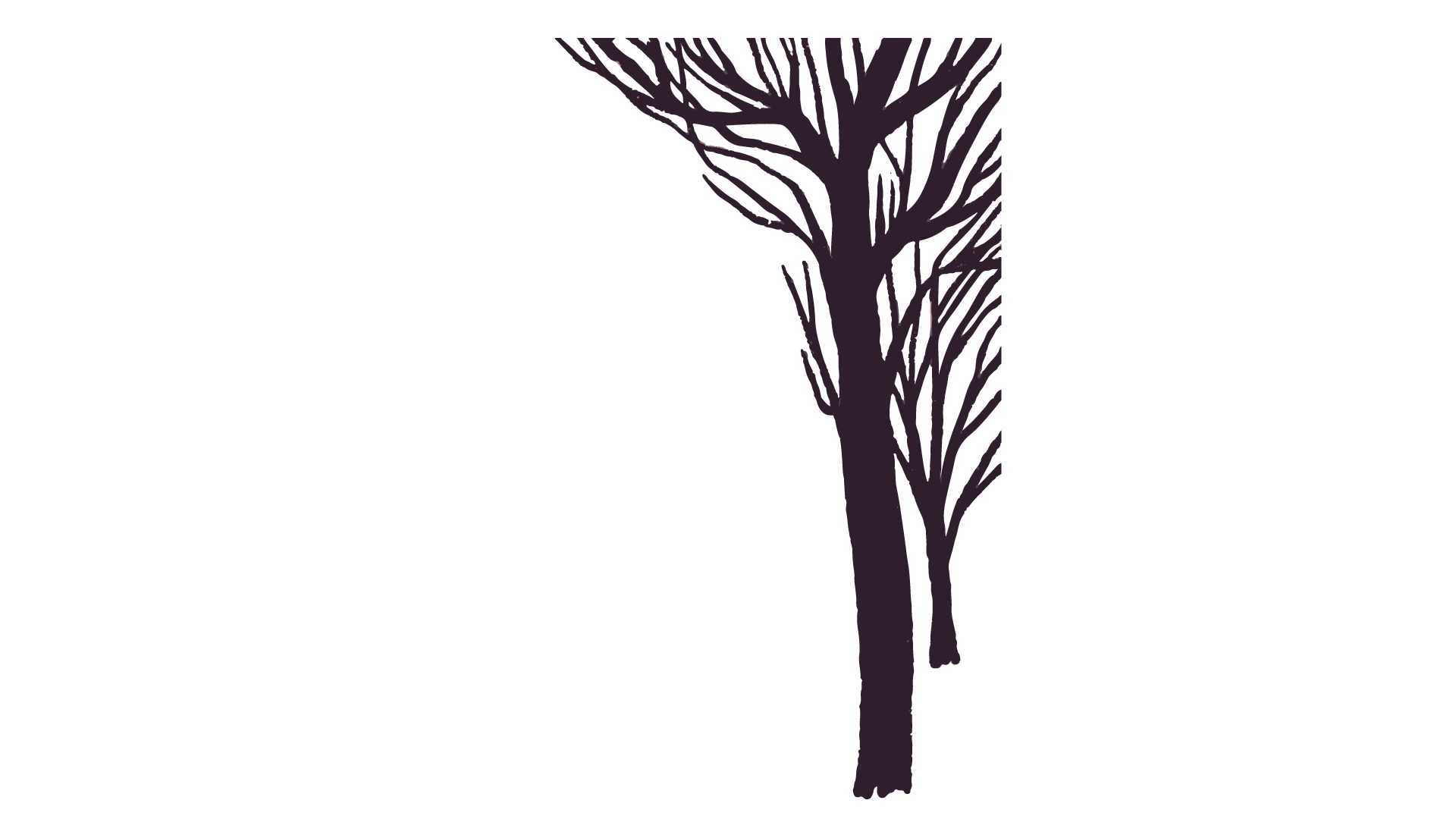 1. Đọc
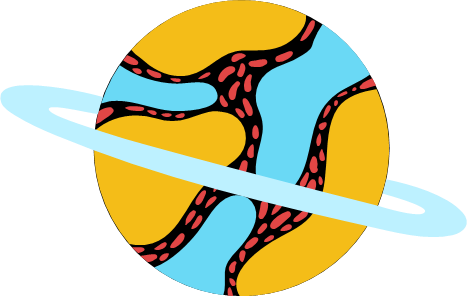 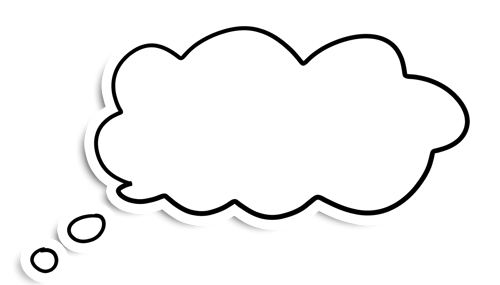 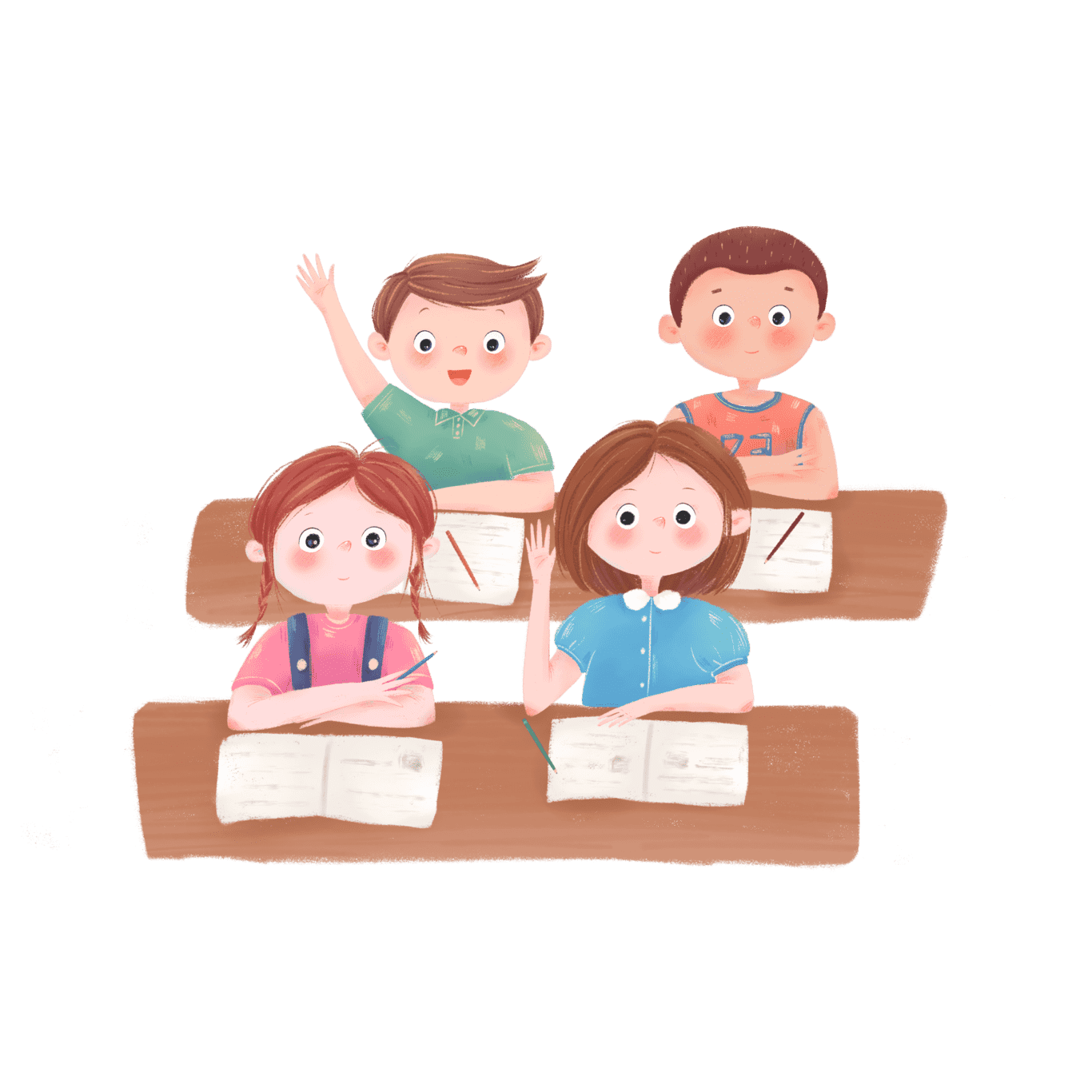 HS biết cách đọc thầm, trả lời được các câu hỏi hình dung, theo dõi
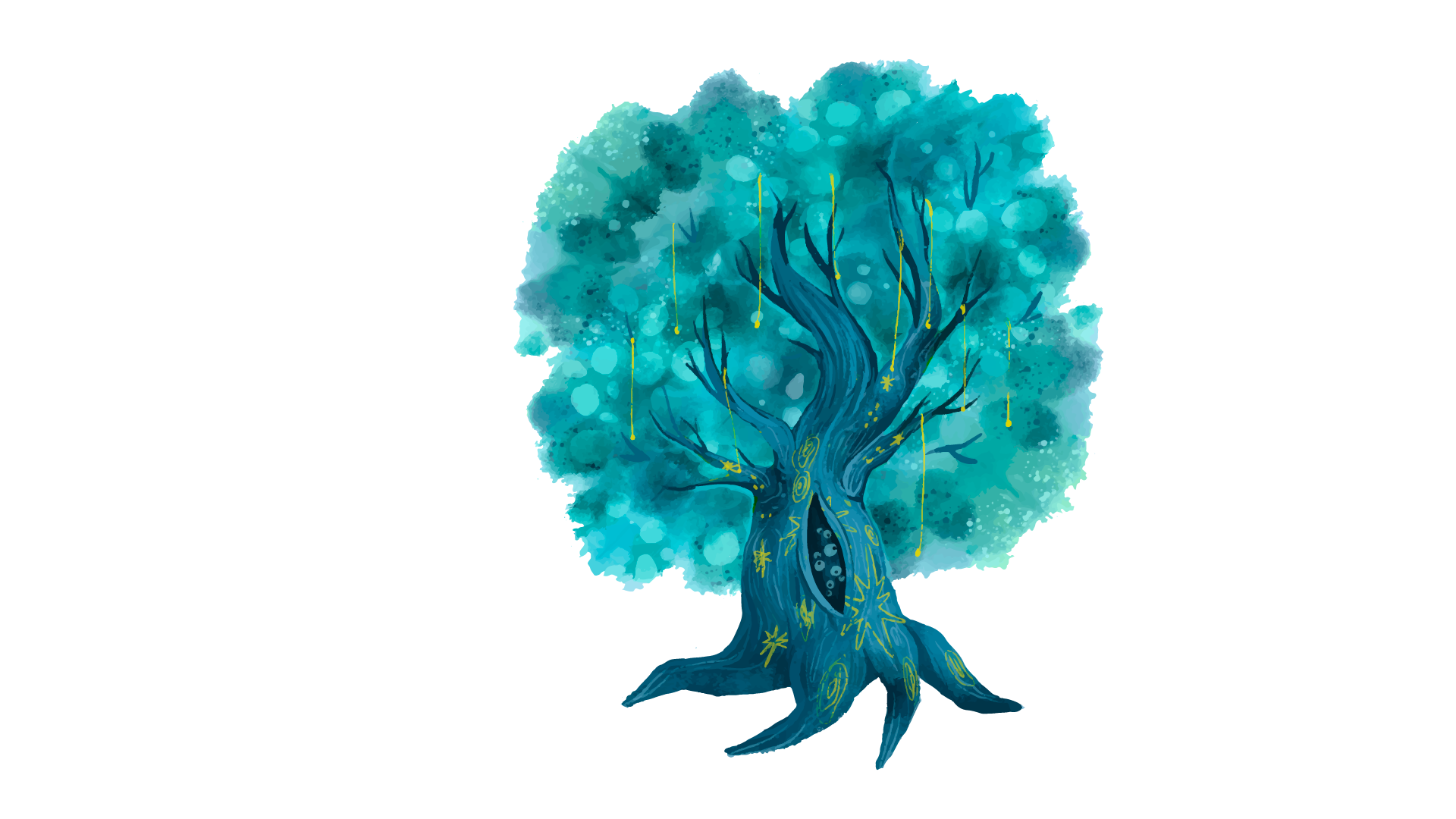 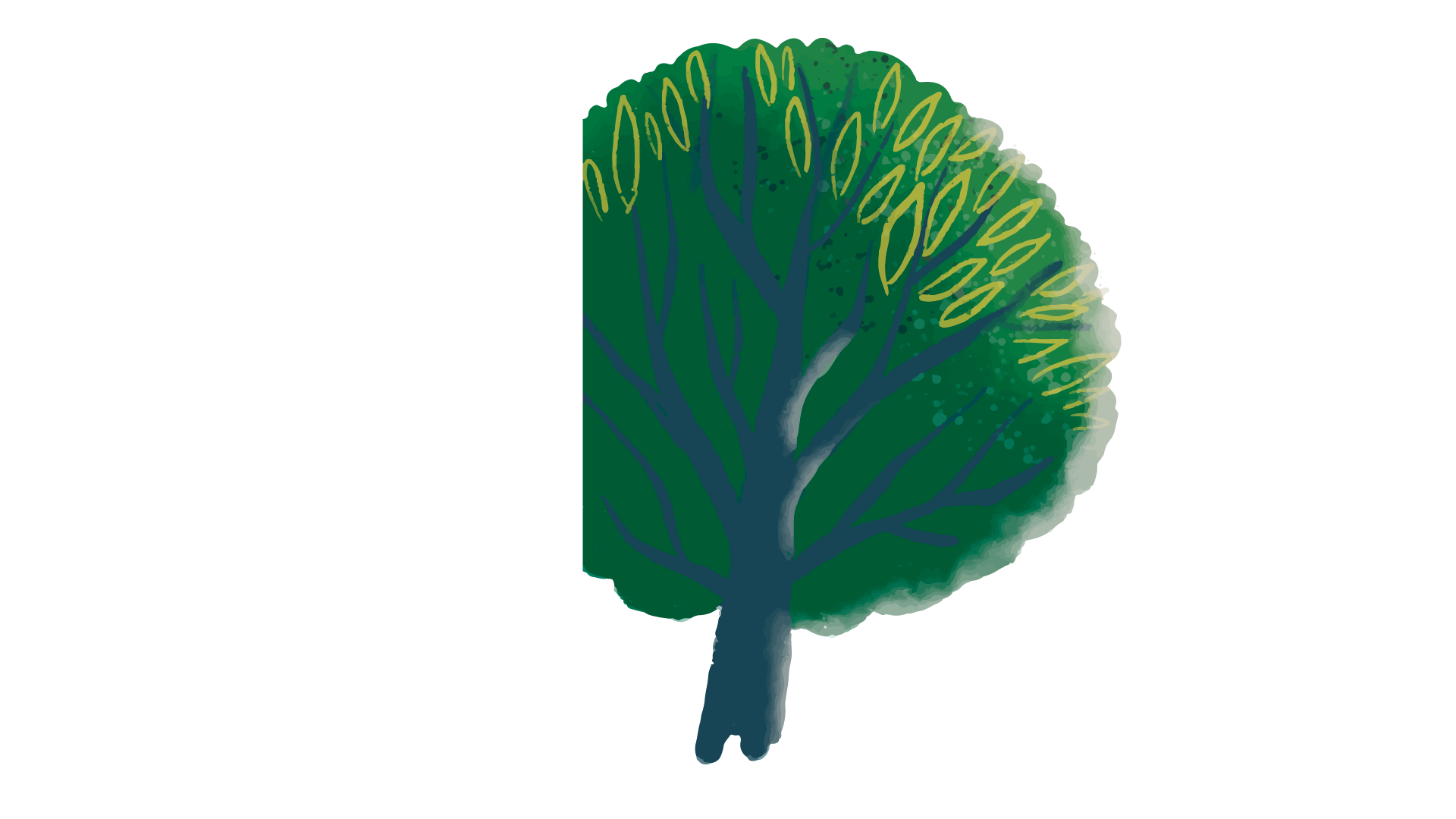 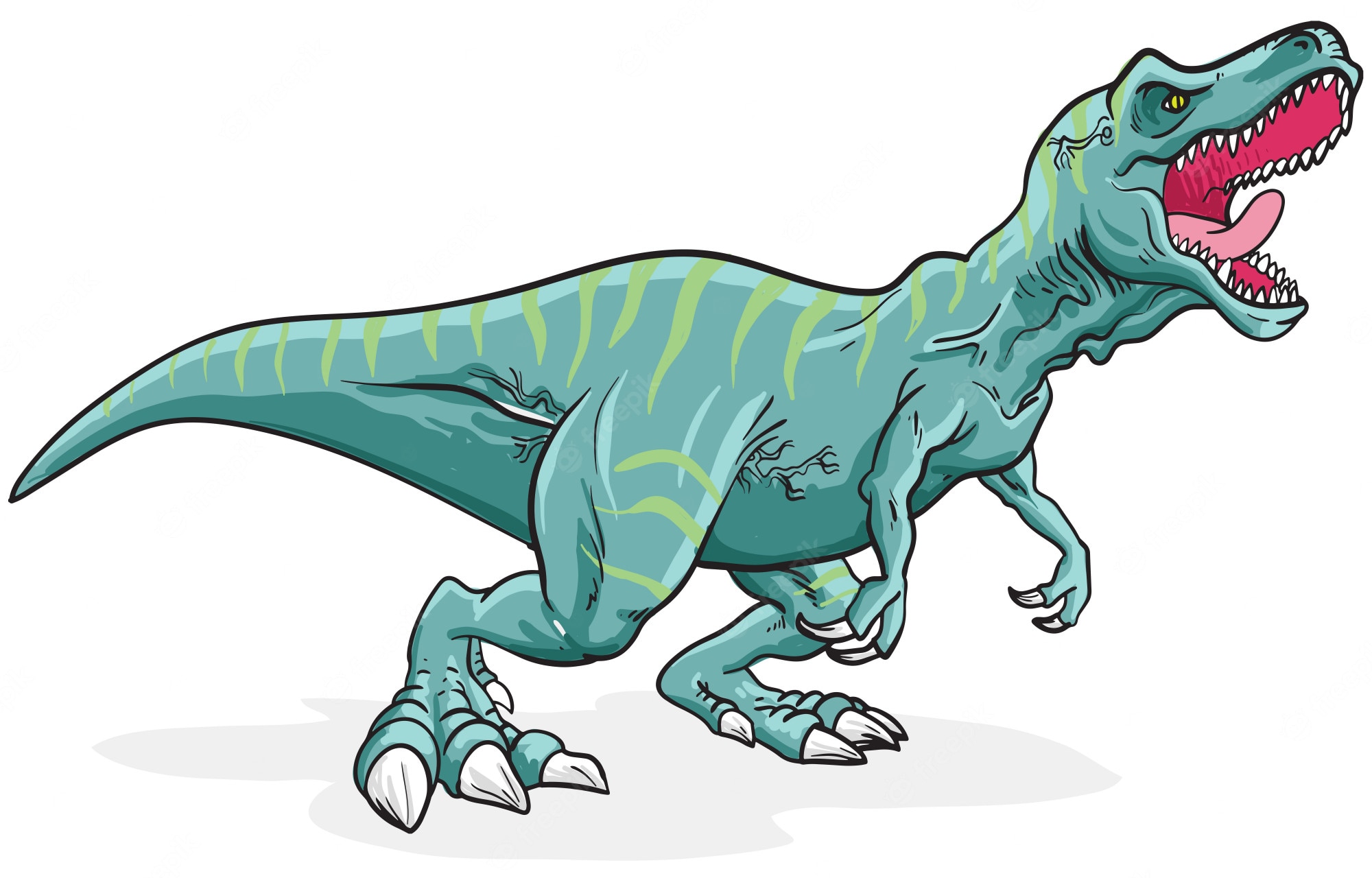 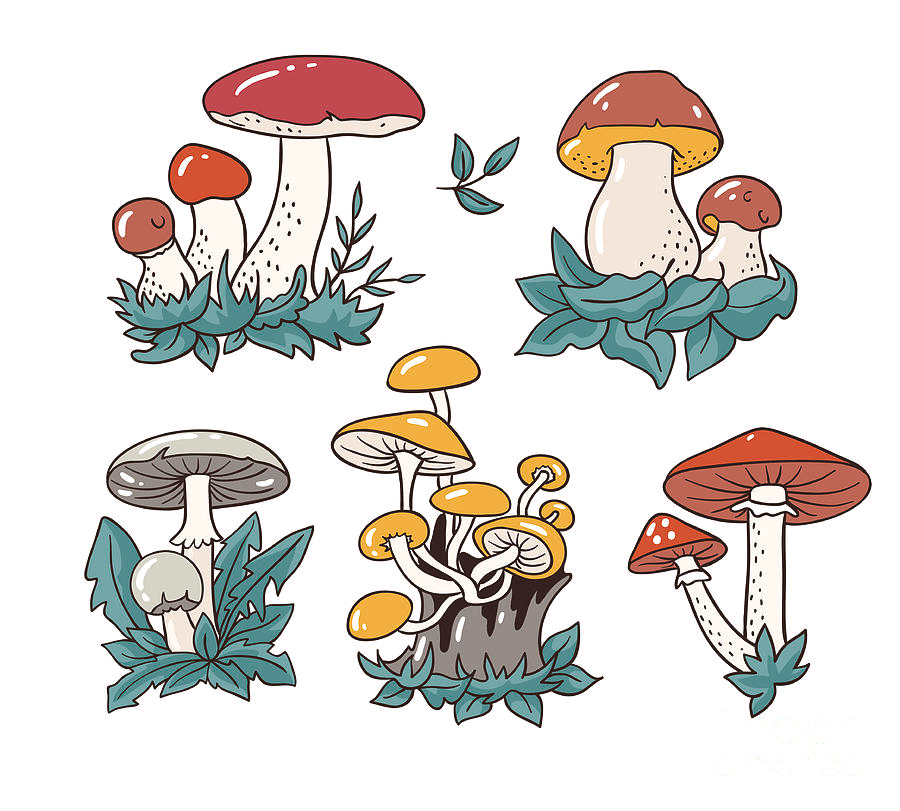 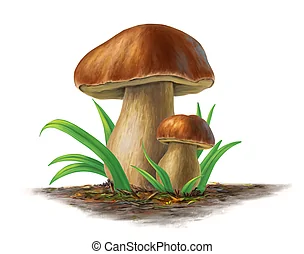 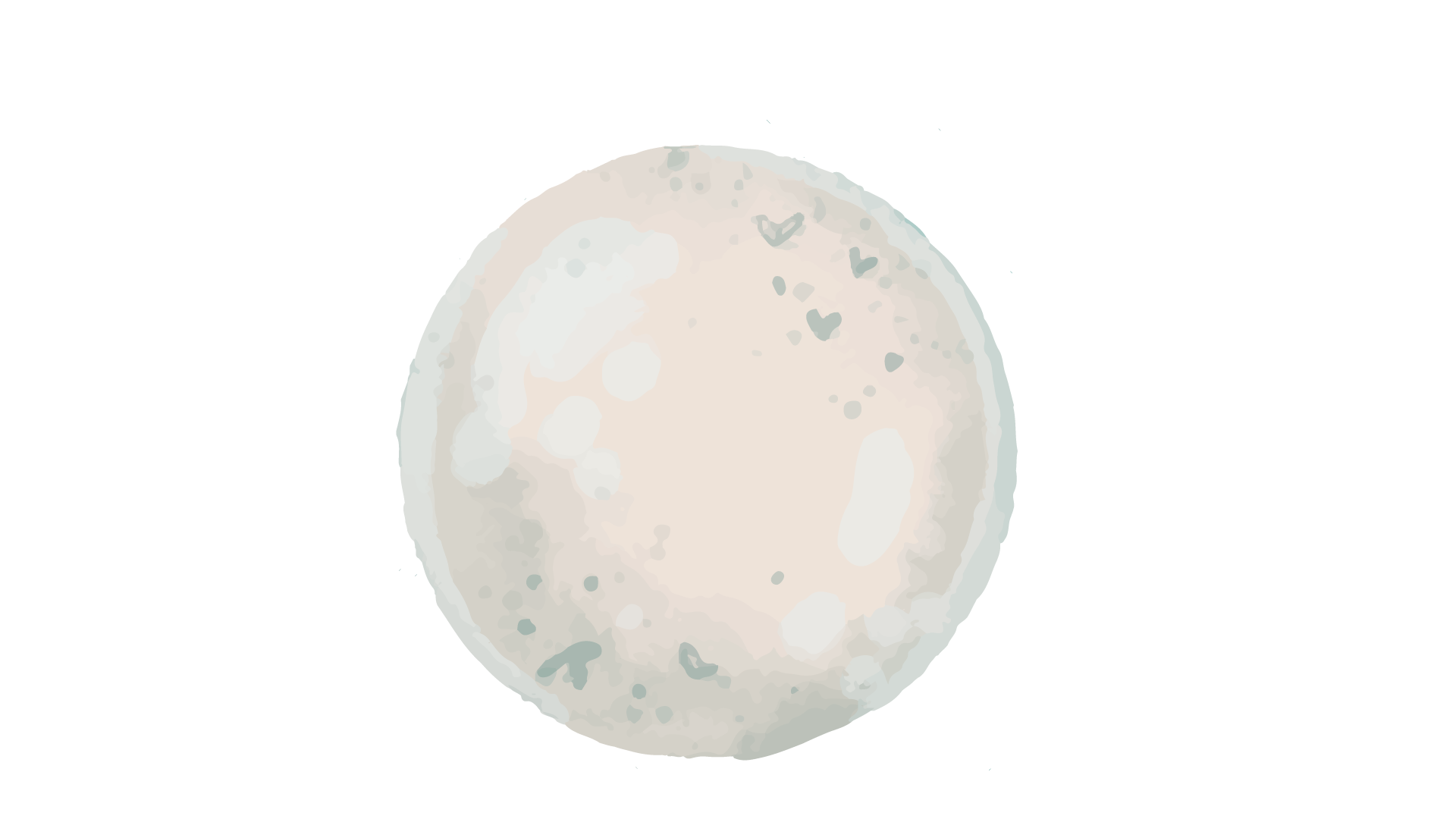 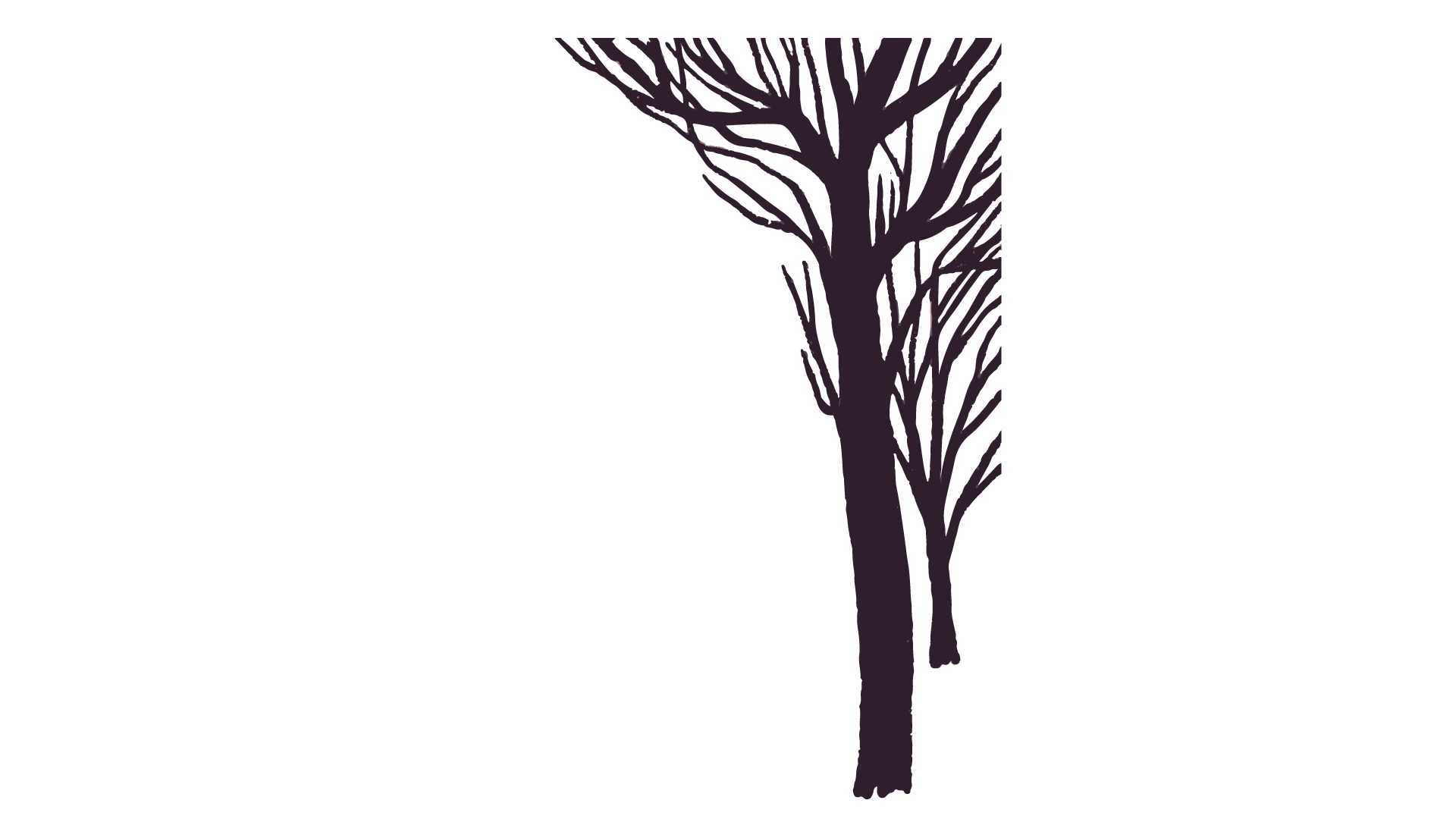 2. Tìm hiểu chung
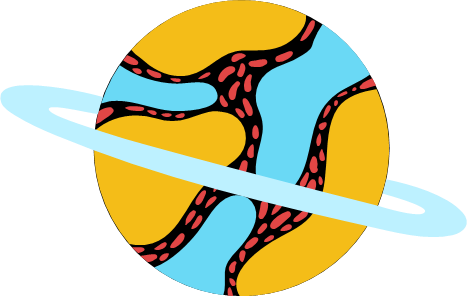 Hà Thuỷ Nguyên sinh năm 1986 tại Hà Nội
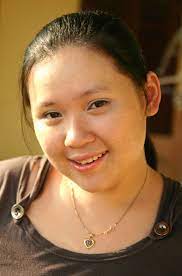 01
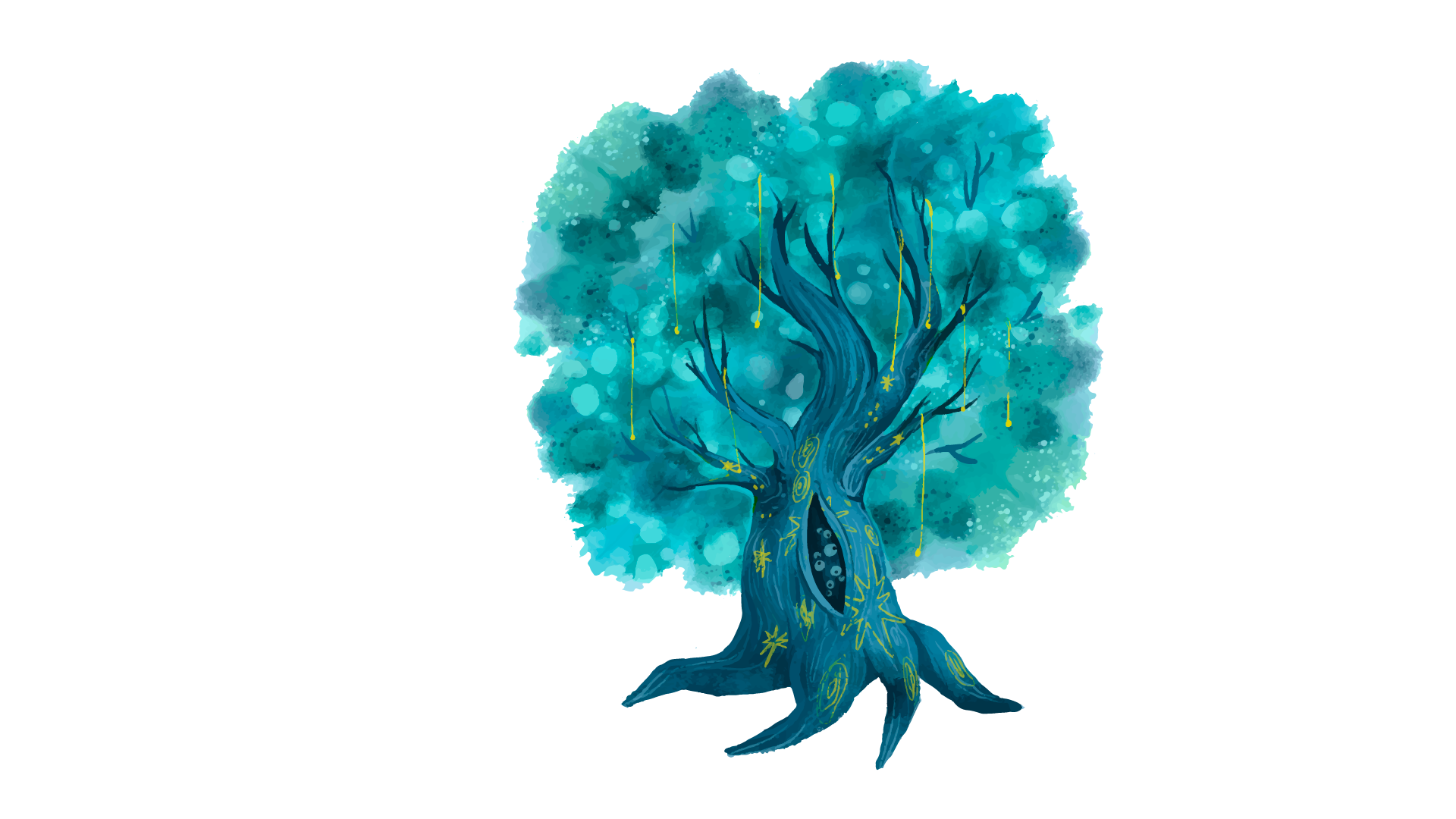 Cô là một trong những nữ tác giả tiểu thuyết nổi tiếng và trẻ tuổi tại Việt Nam.
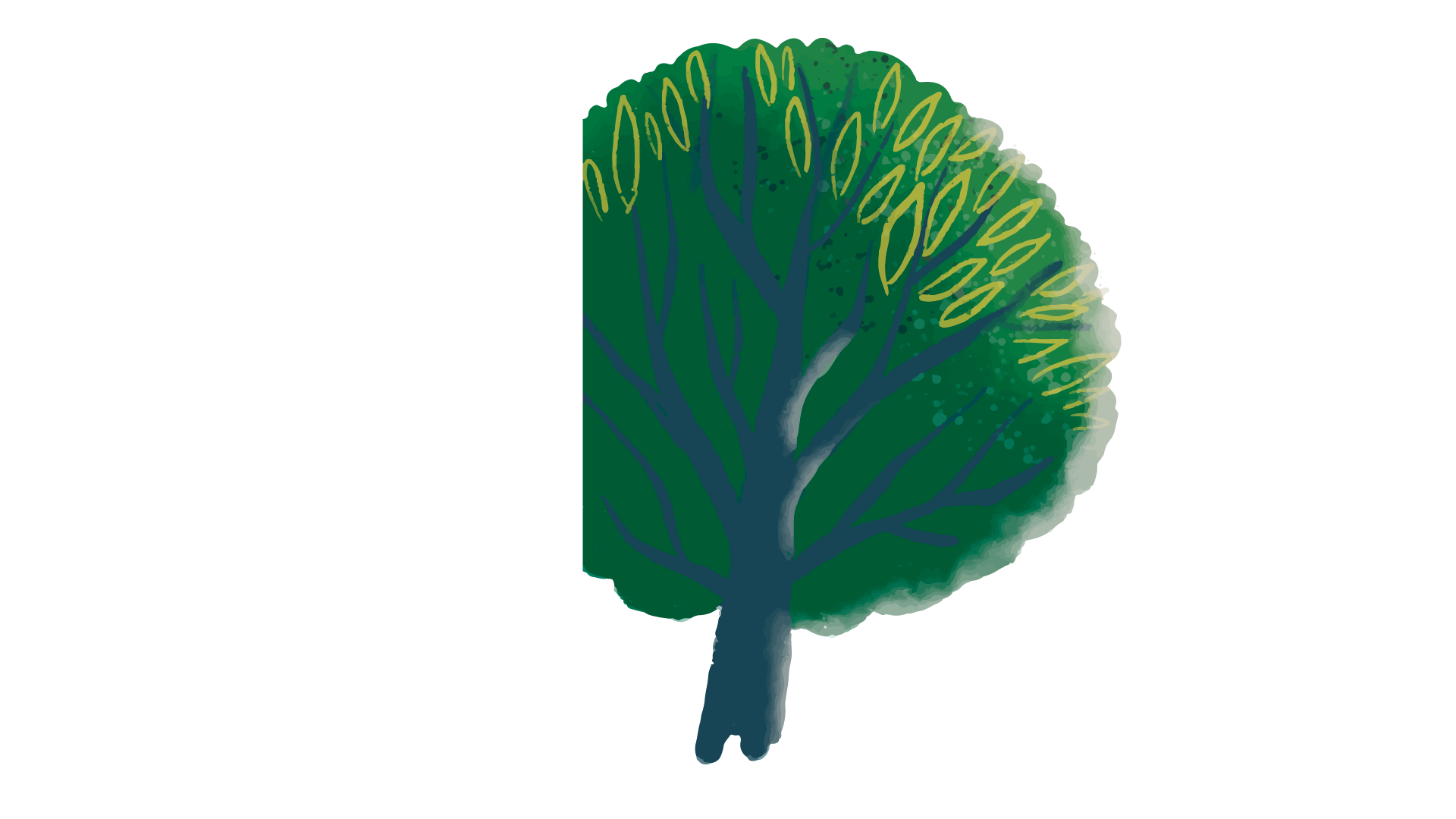 02
Một số tác phẩm đã xuất bản: Điệu nhạc trần gian (2004), Bên kia cánh cửa (2005), Thiên Mã (2010),...
03
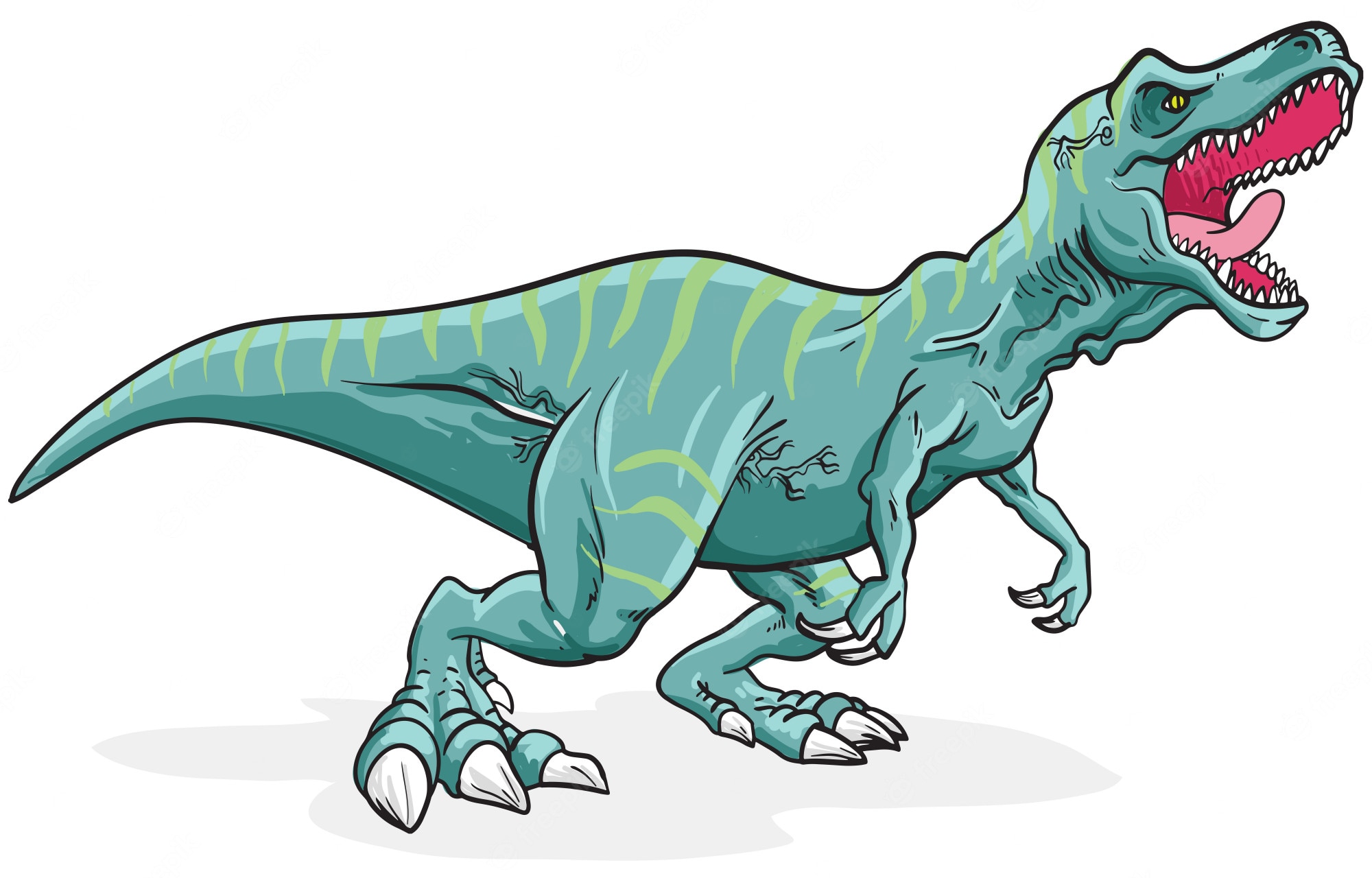 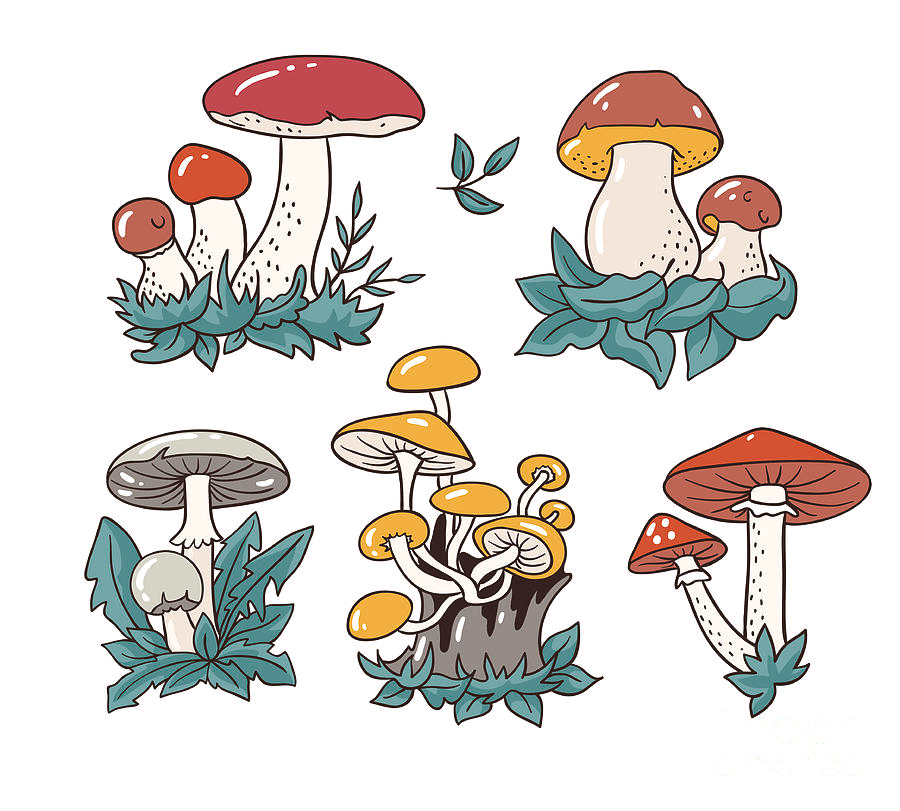 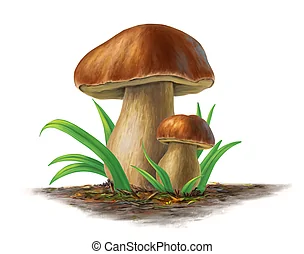 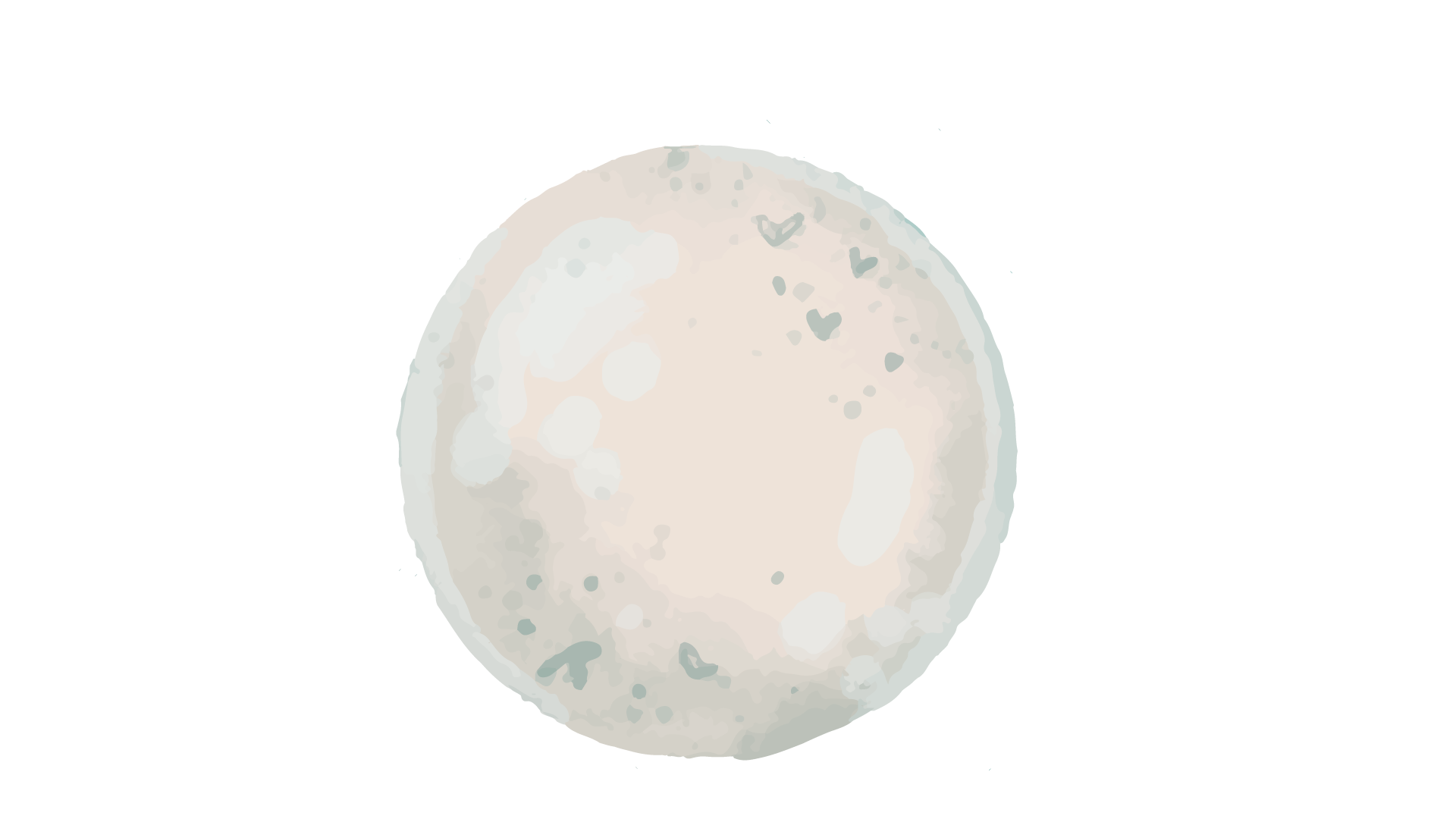 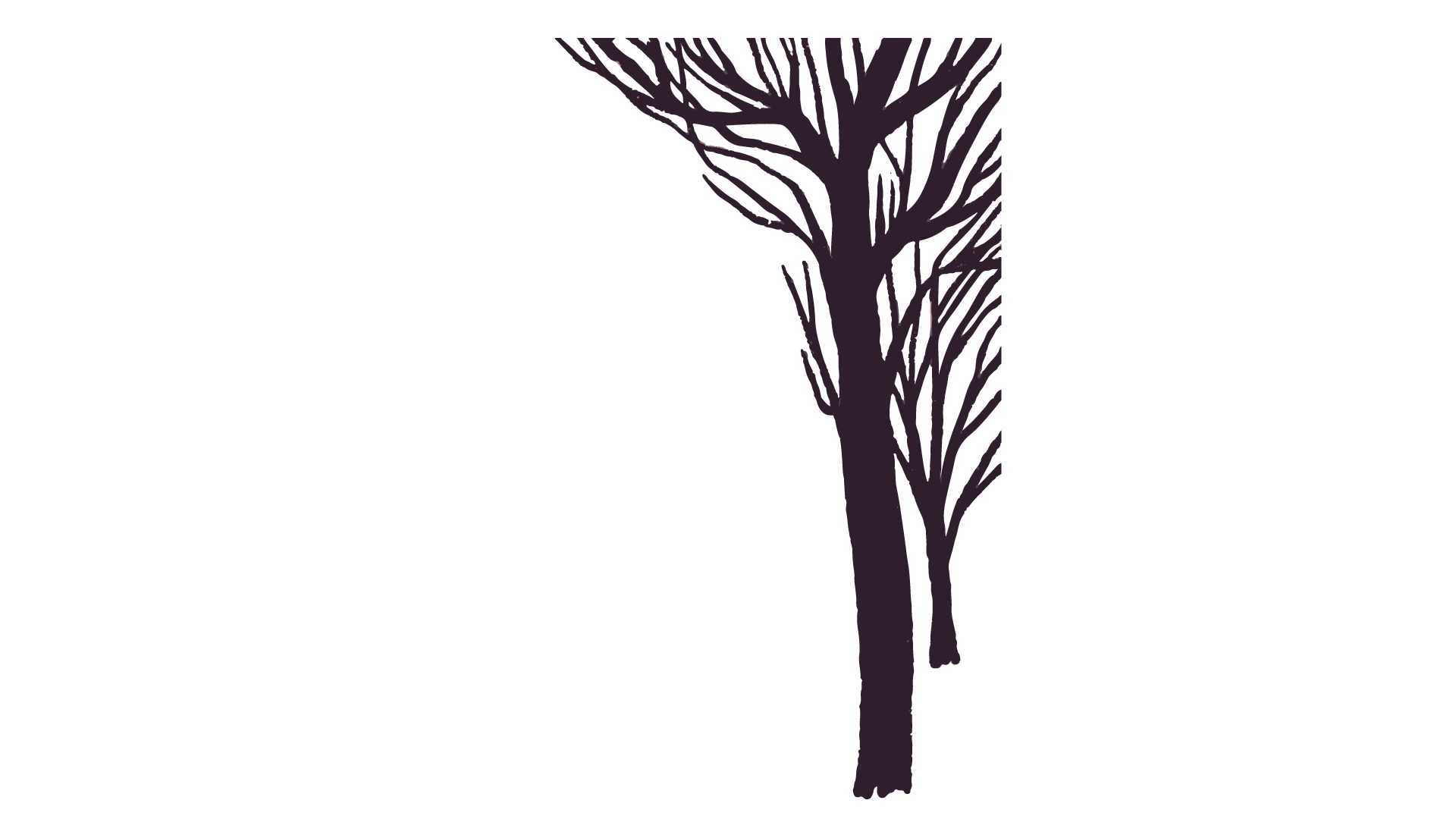 *Tác phẩm
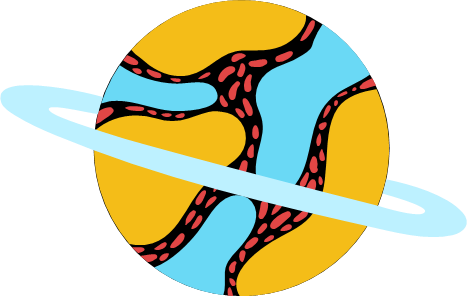 Thể loại
Đường vào trung tâm vũ trụ thuộc thể loại tiểu thuyết
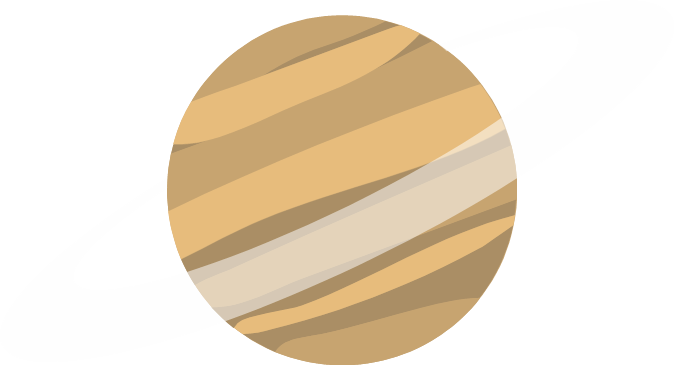 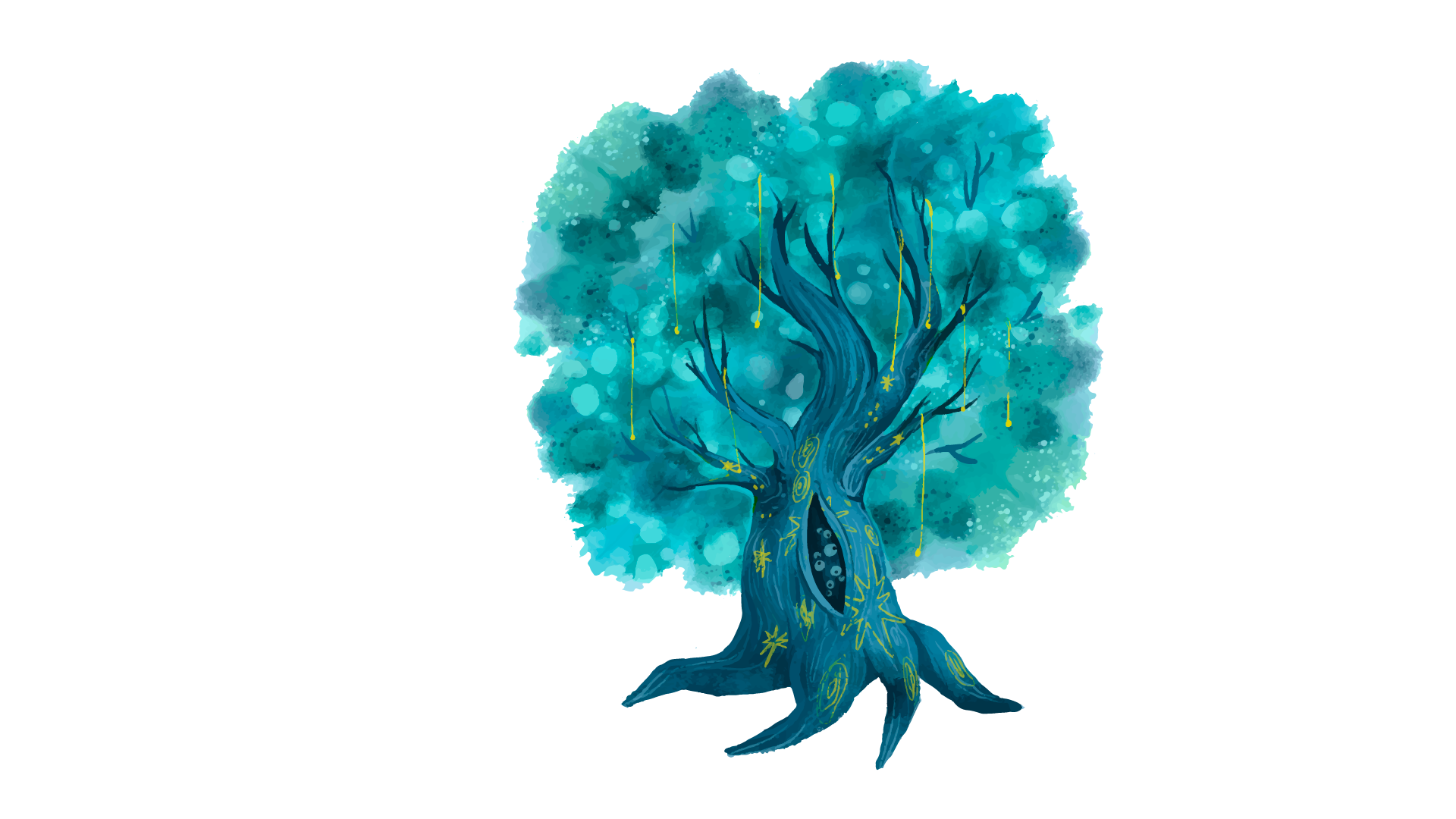 Xuất xứ
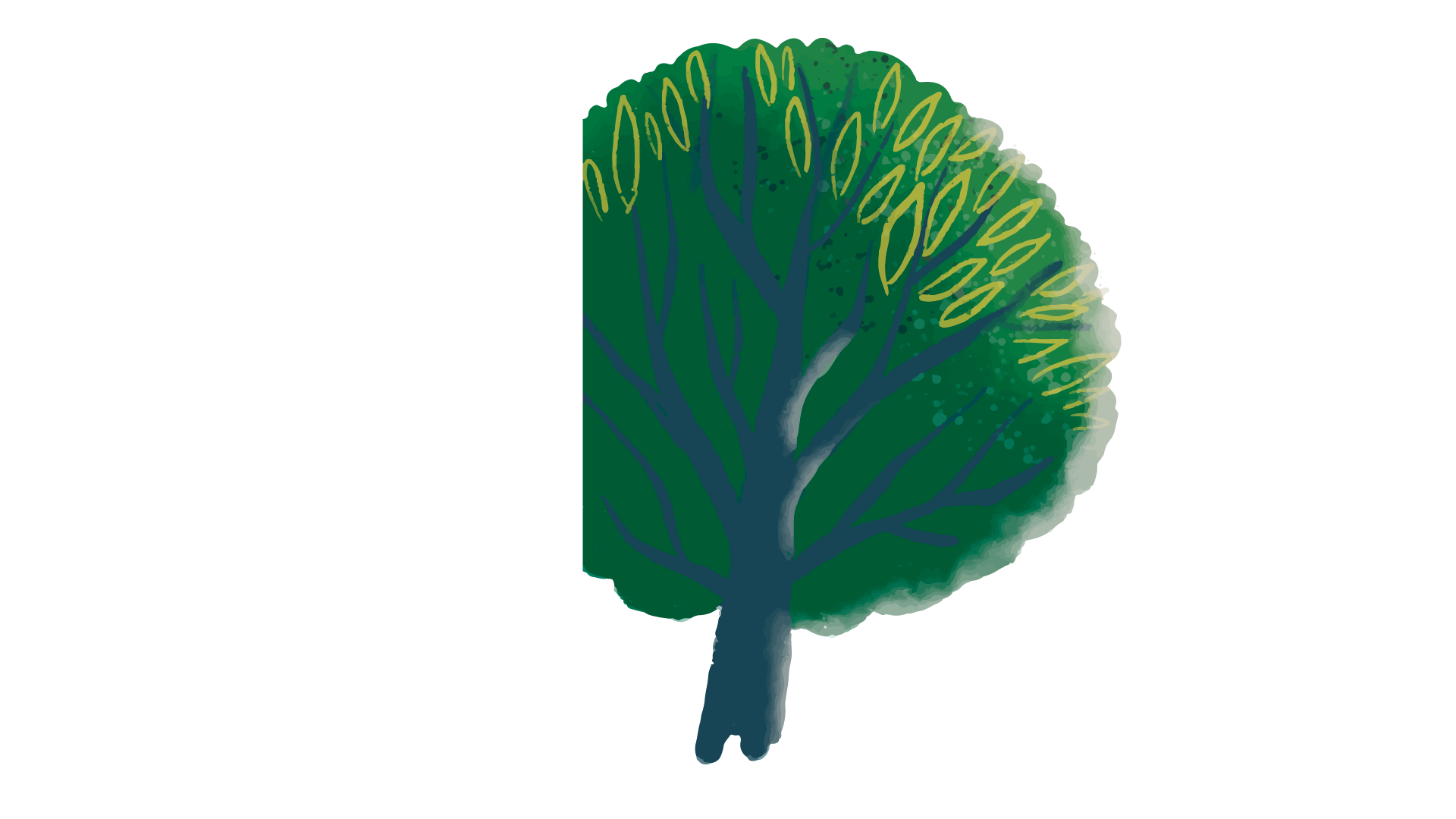 trích trong tiểu thuyết Thiên mã, xuất bản năm 2010
PTBĐ
tự sự
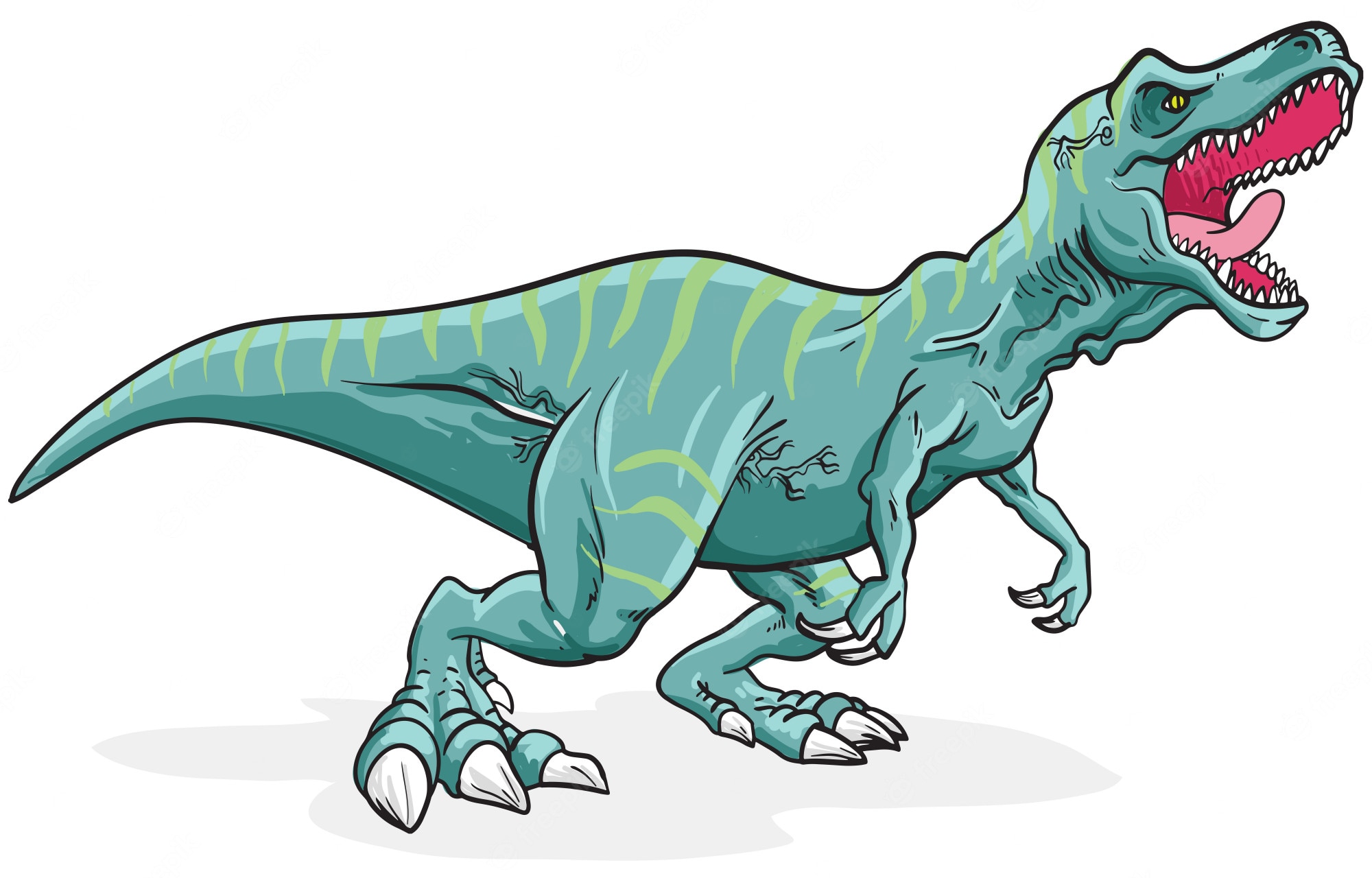 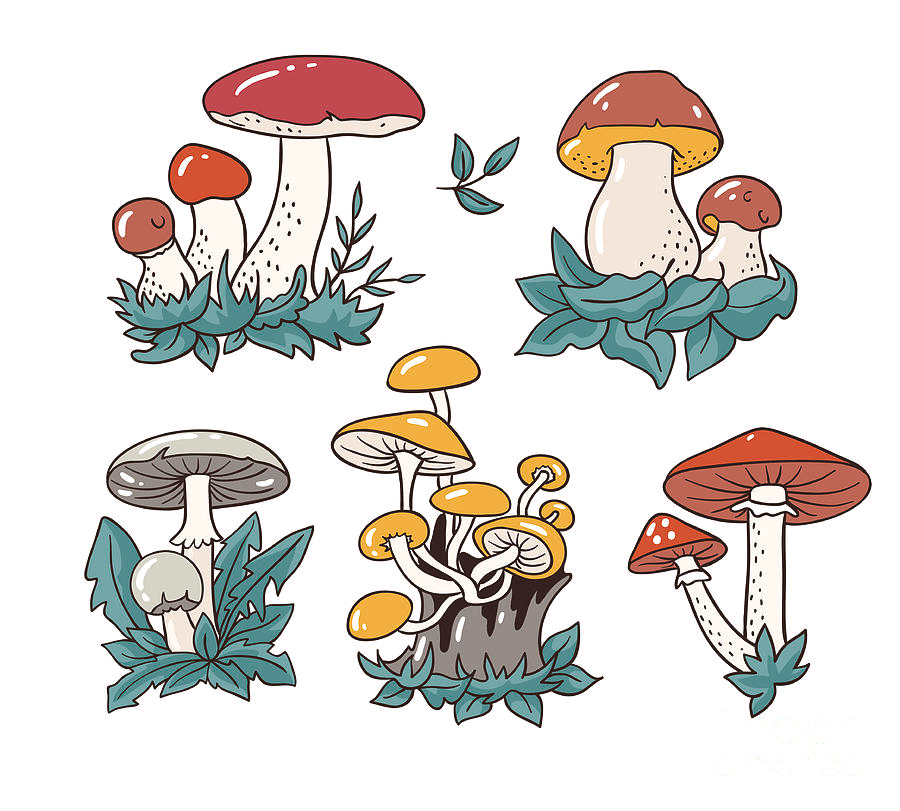 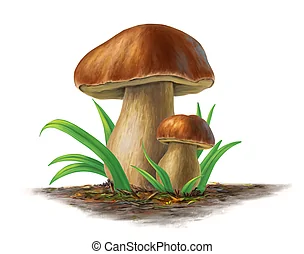 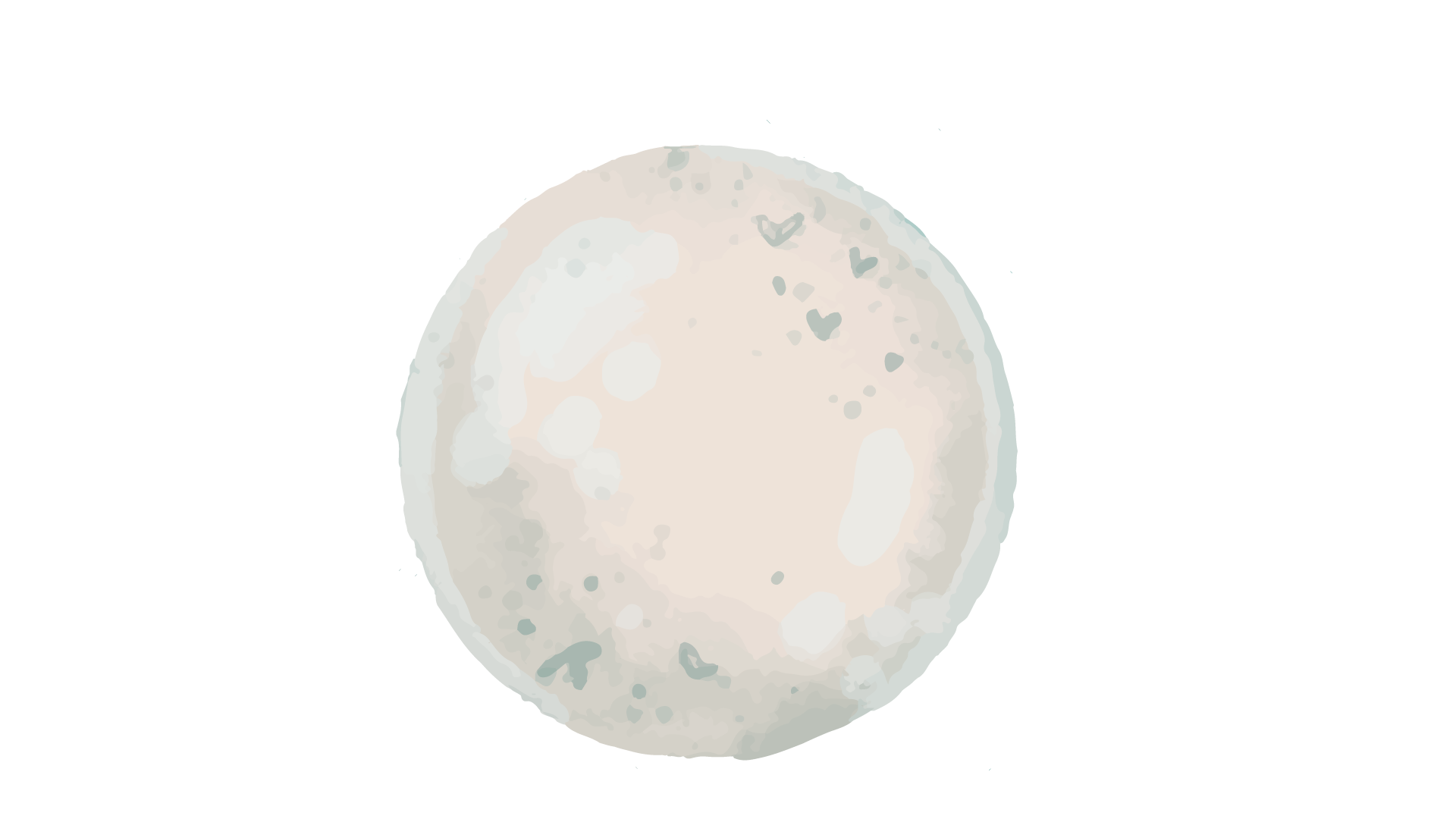 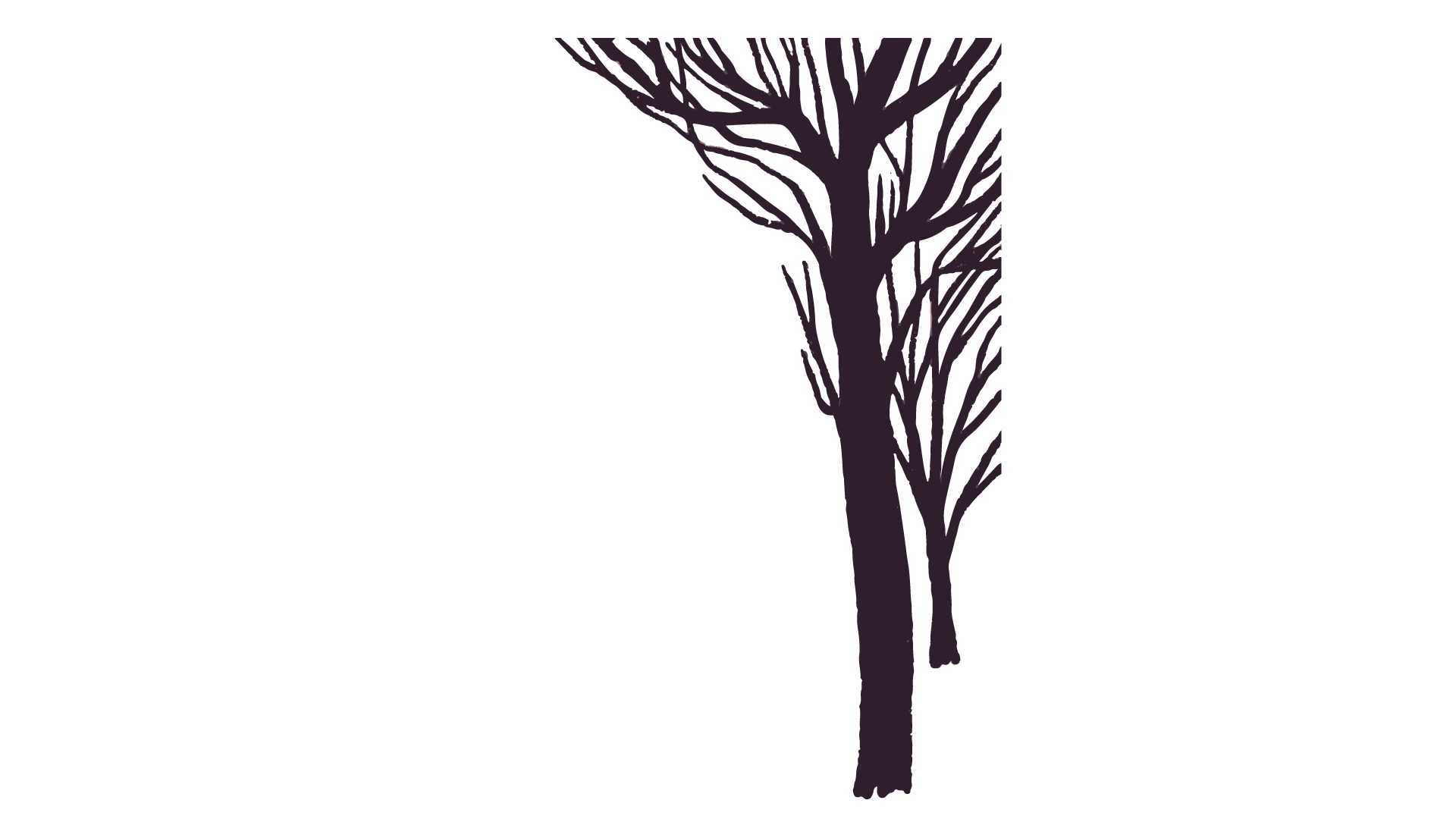 *Tác phẩm
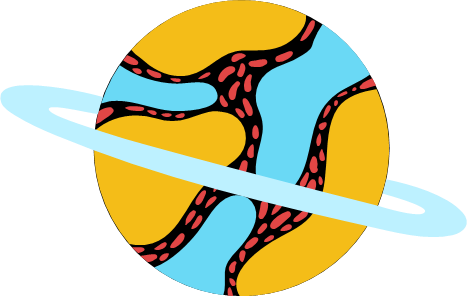 Các nhân vật chính trong truyện đều không có tên mà được gọi bằng các đặc điểm.
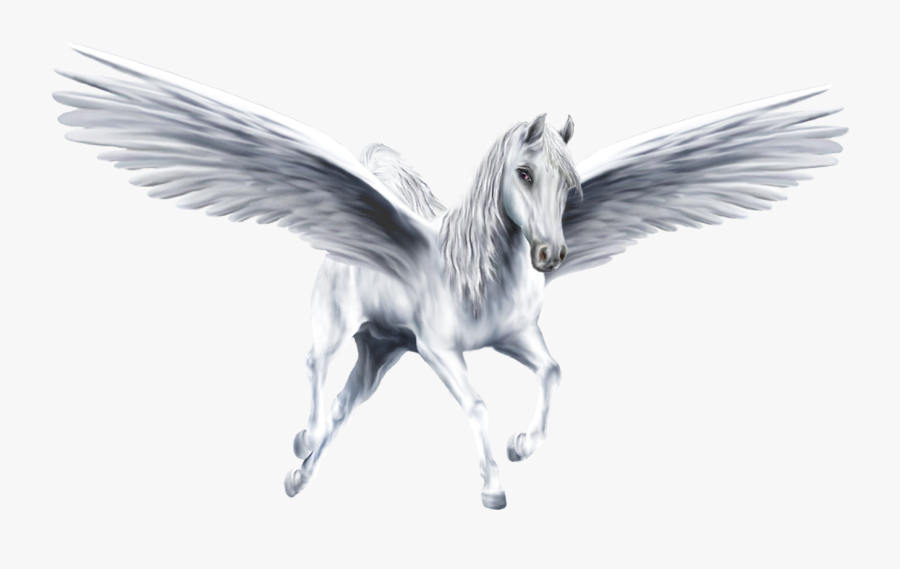 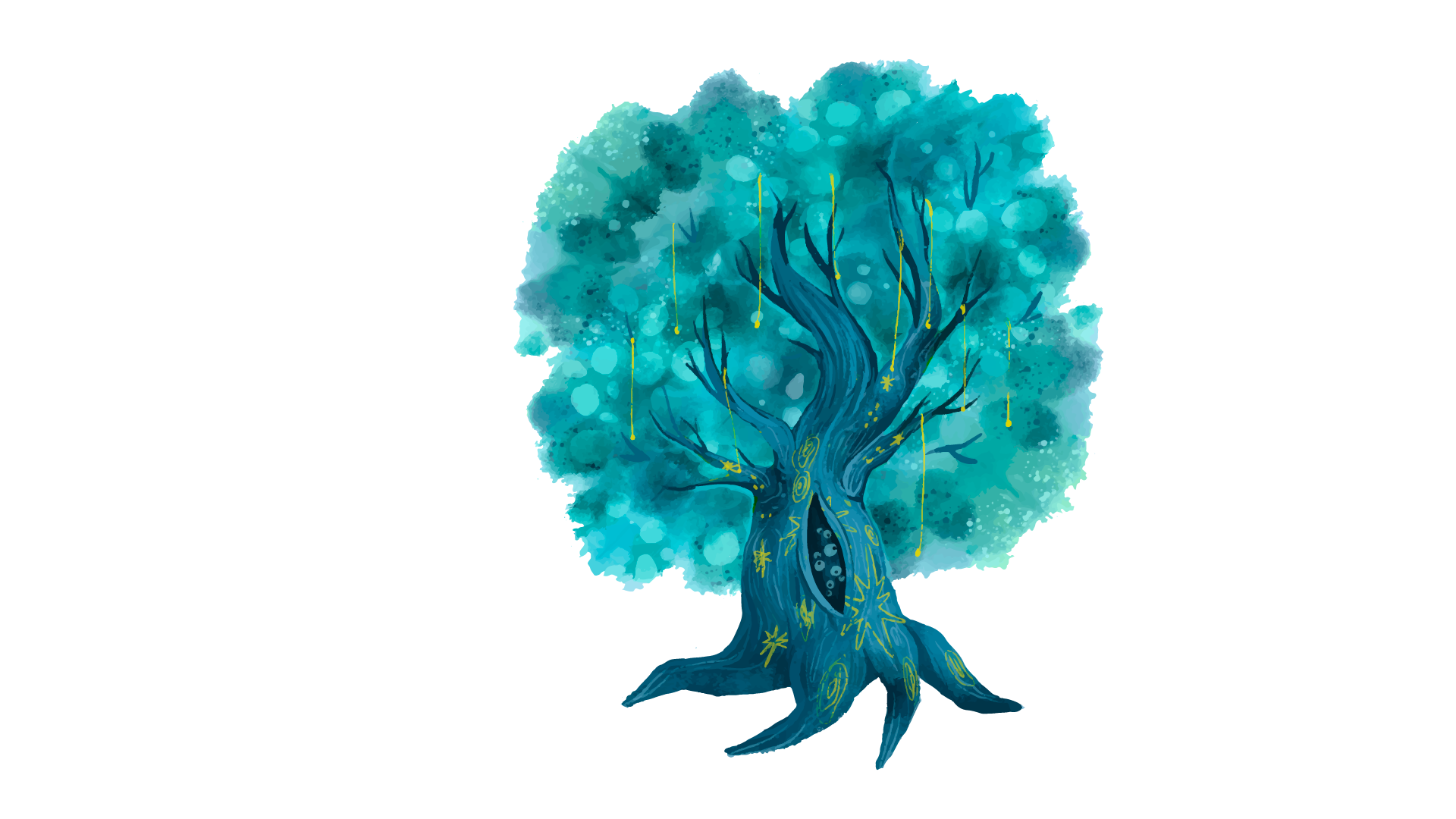 Linh vật của truyện là con thiên mã, được lai tạo từ công nghệ gen của Thần Đồng, là nhân vật duy nhất có tên riêng với cái tên Thần Thoại.
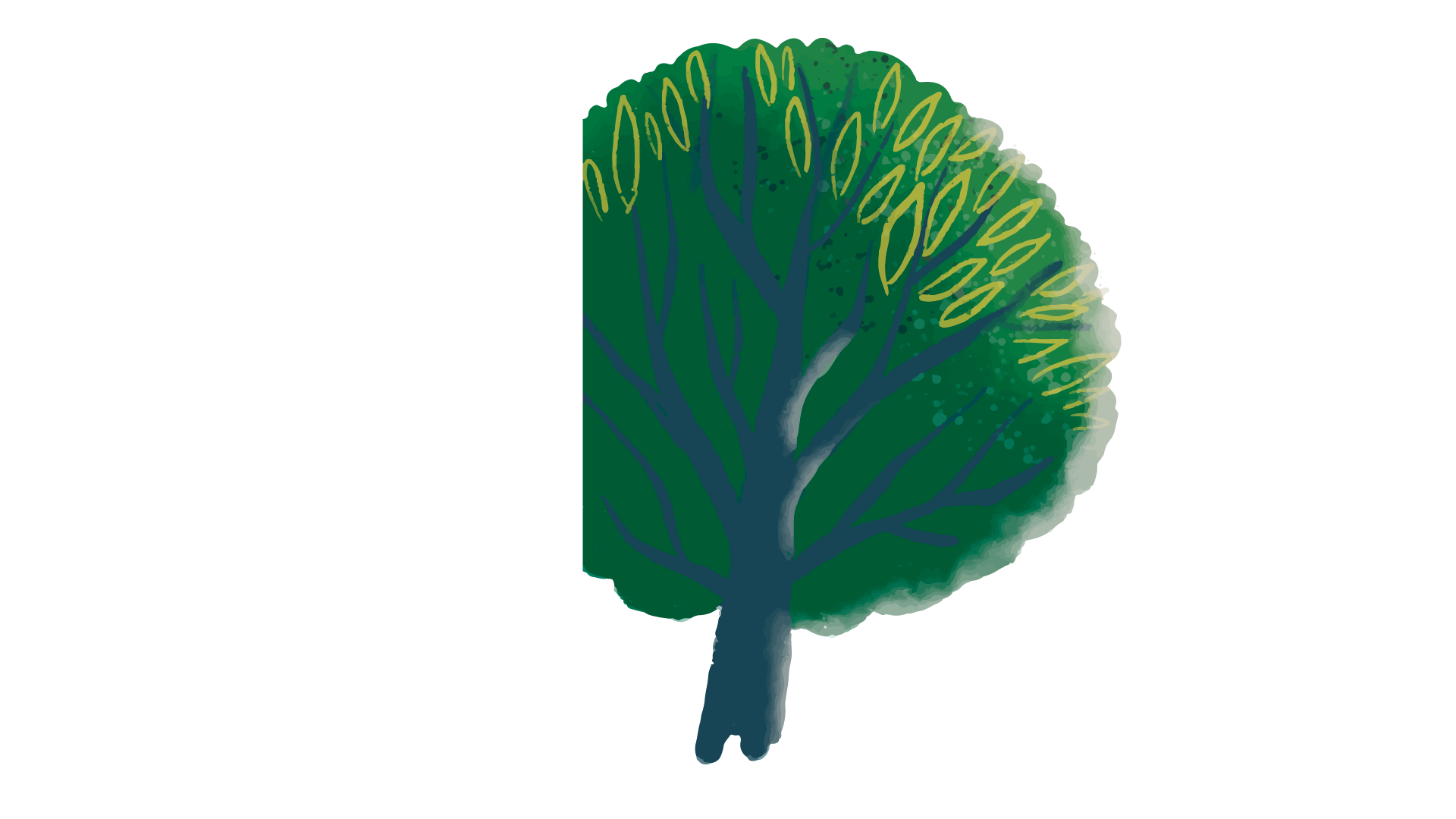 “Thiên mã” là cuốn tiểu thuyết khoa học viễn tưởng pha trộn với các yếu tố huyền bí, được viết với giọng kể của một cô gái tuổi mới lớn
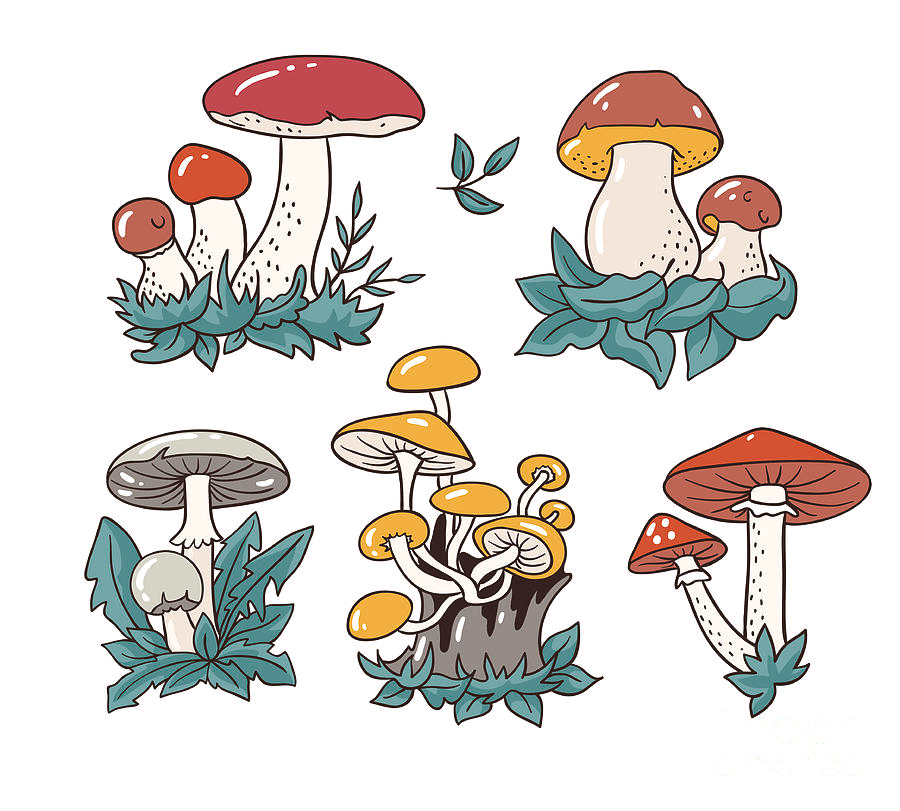 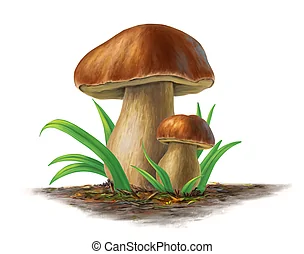 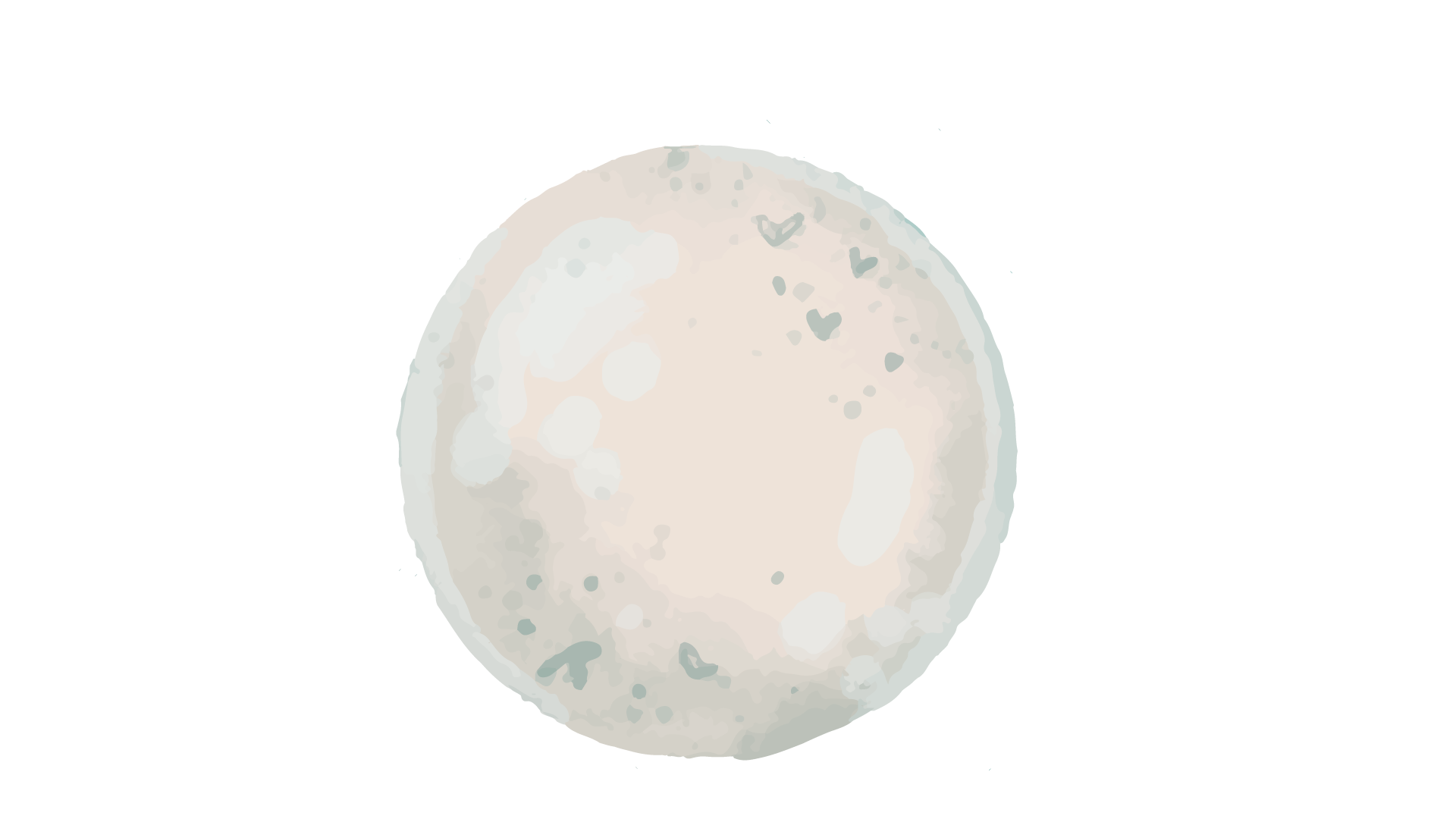 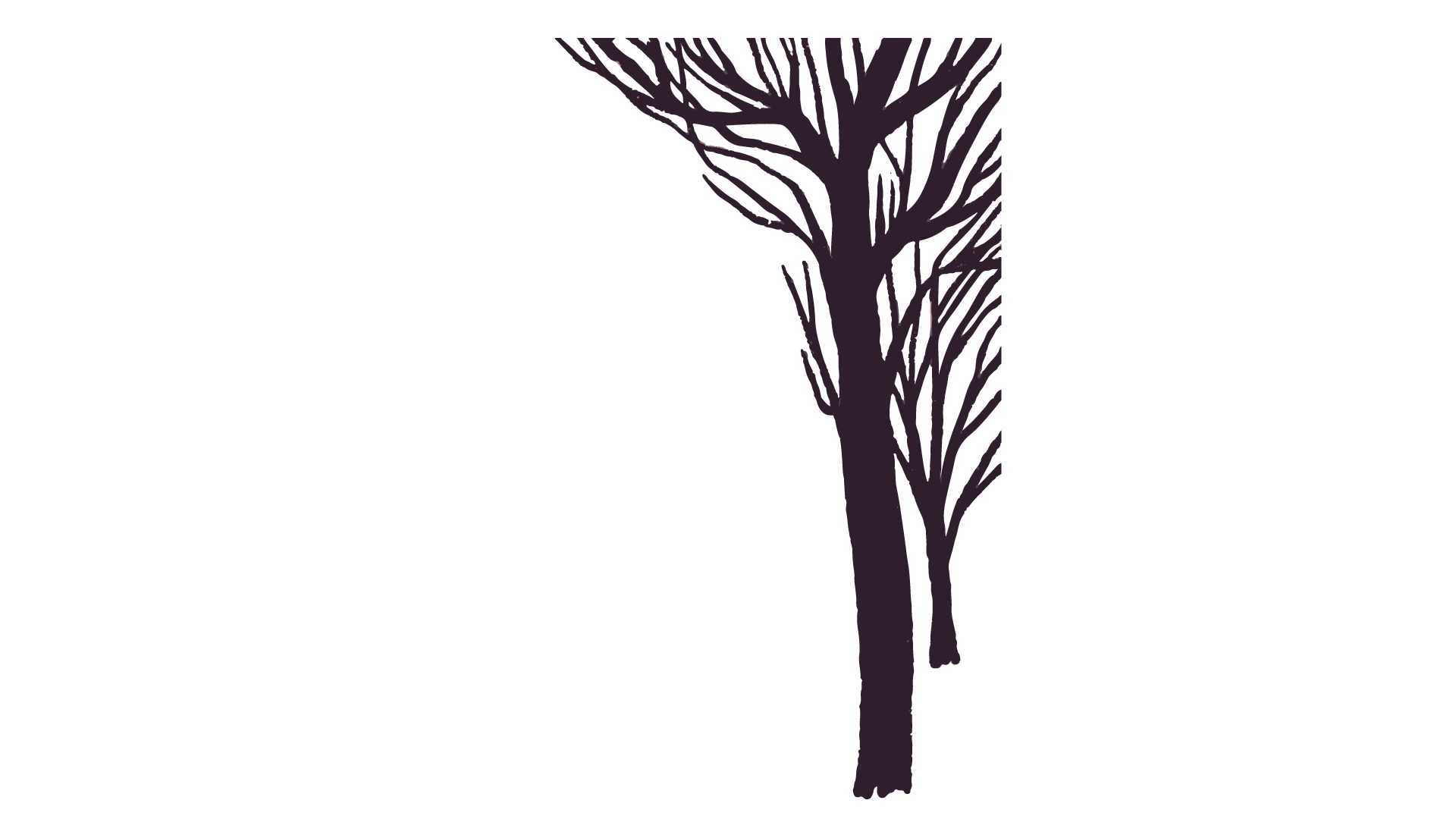 *Tác phẩm
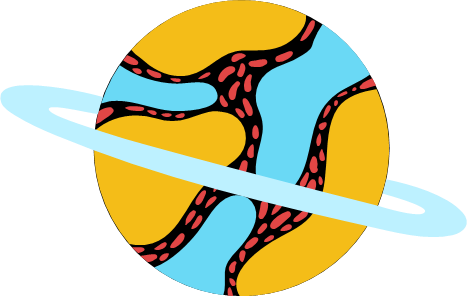 Phần 3: Còn lại: không gian kì diệu của khu rừng cổ sinh
Phần 2: Tiếp theo đến “không gian trung tâm của vụ trũ”: bước nhảy không gian tới cái rốn của vũ trụ
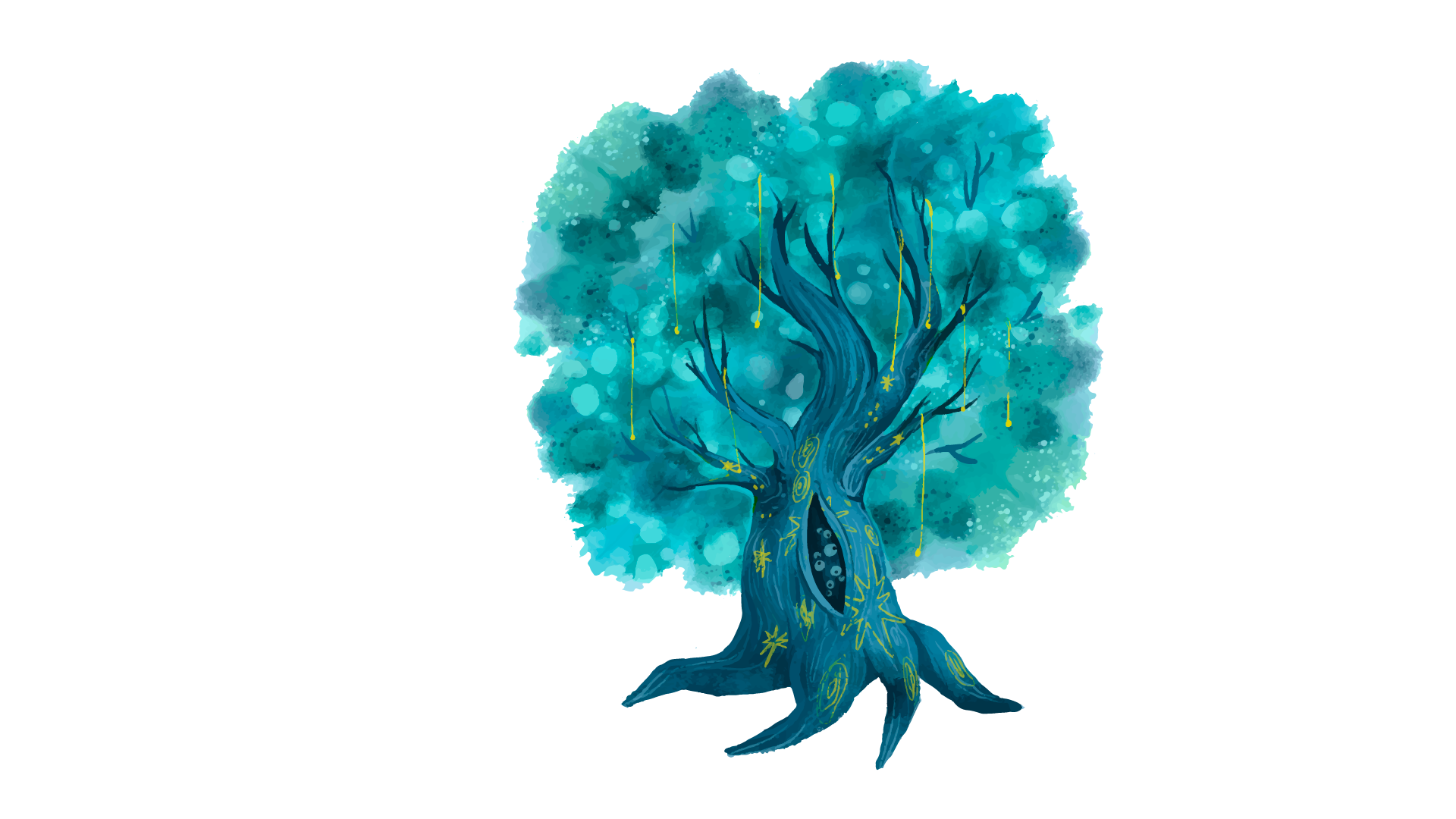 Phần 1: Từ đầu đến “Thần Đồng bặm môi suy tính”: cuộc ghé thăm bảo tàng
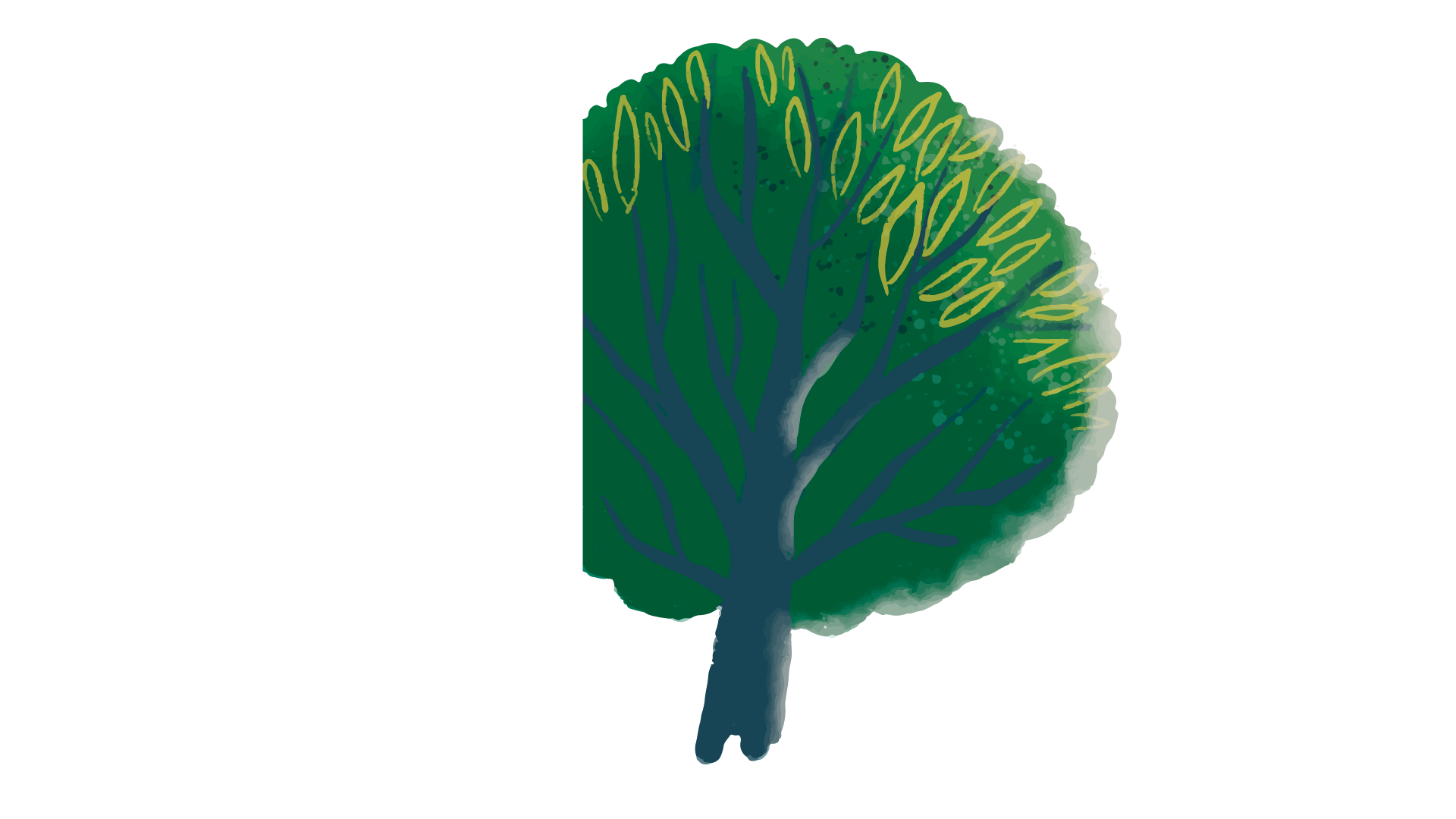 1
2
3
Bố cục
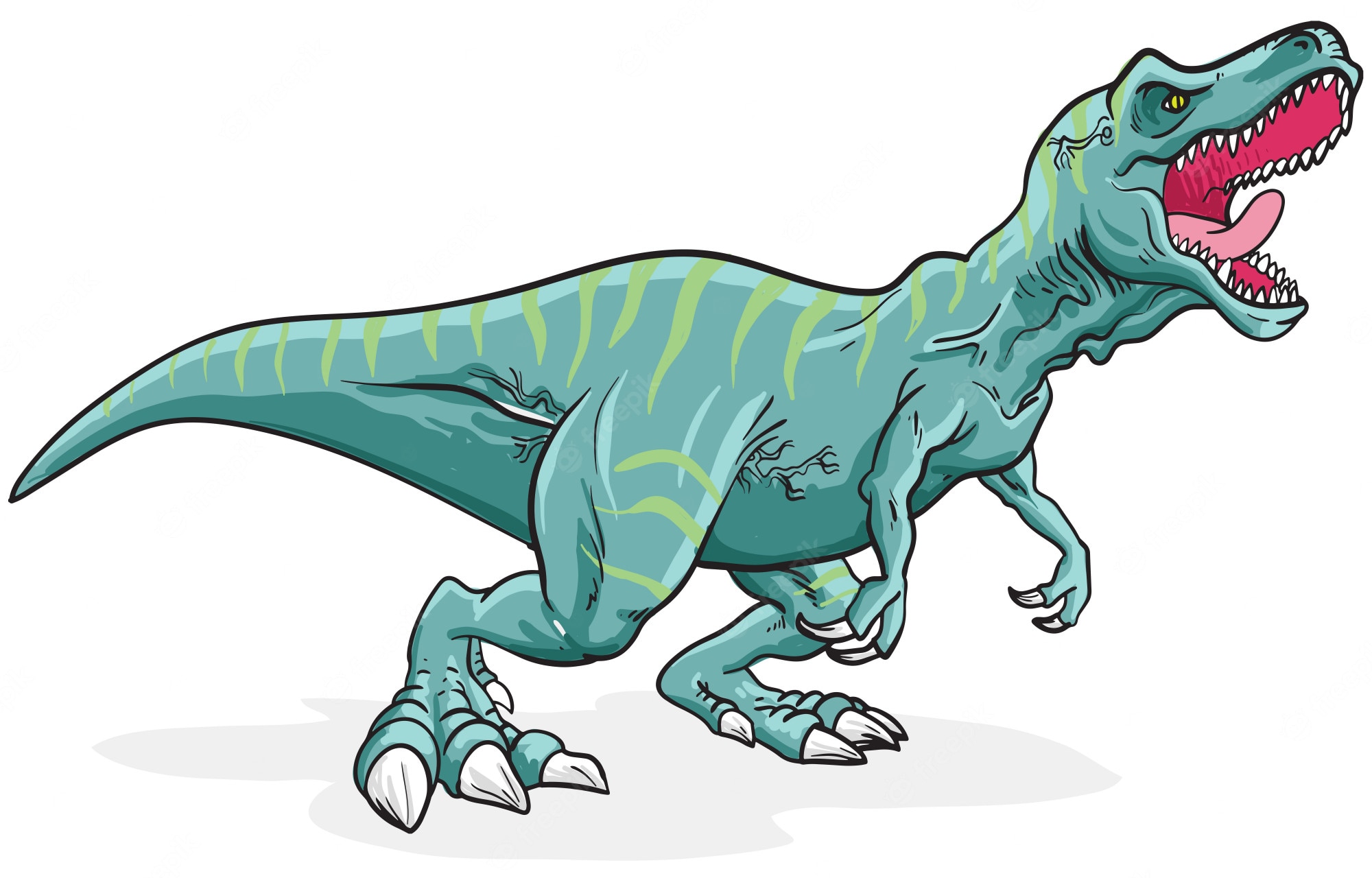 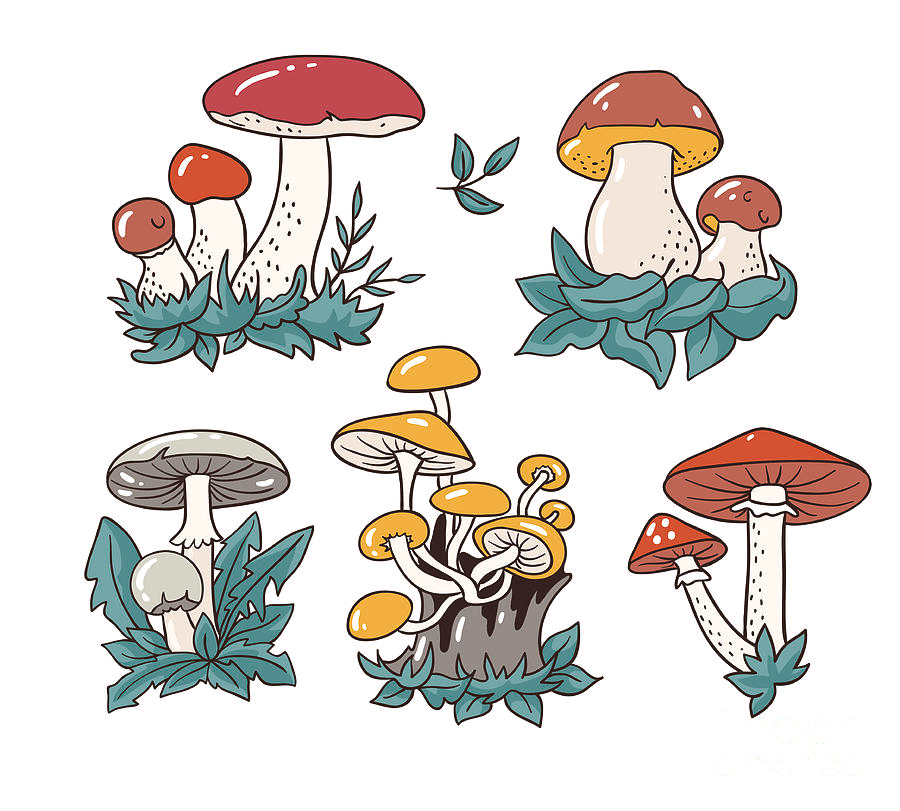 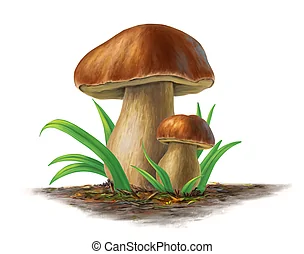 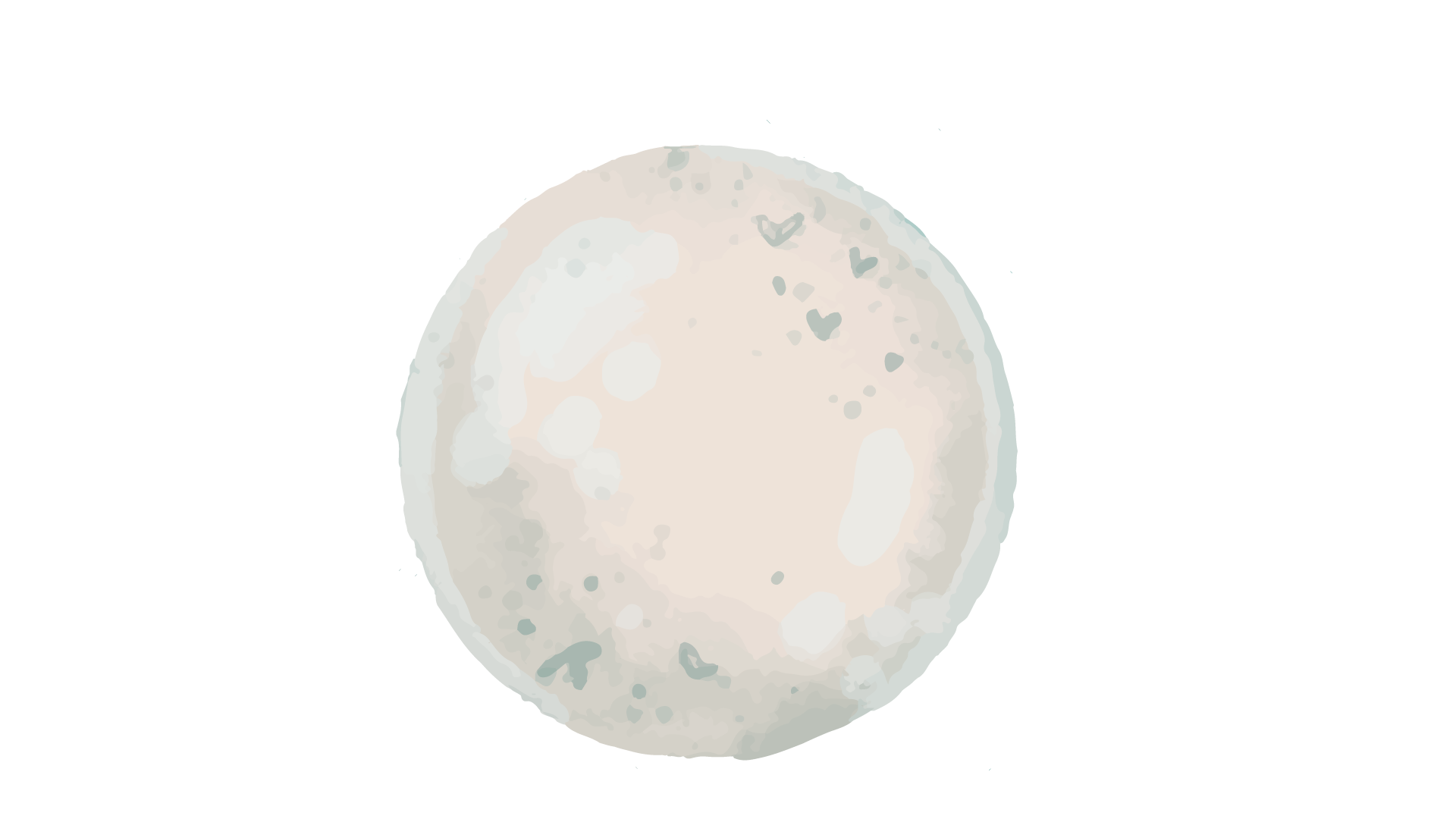 II
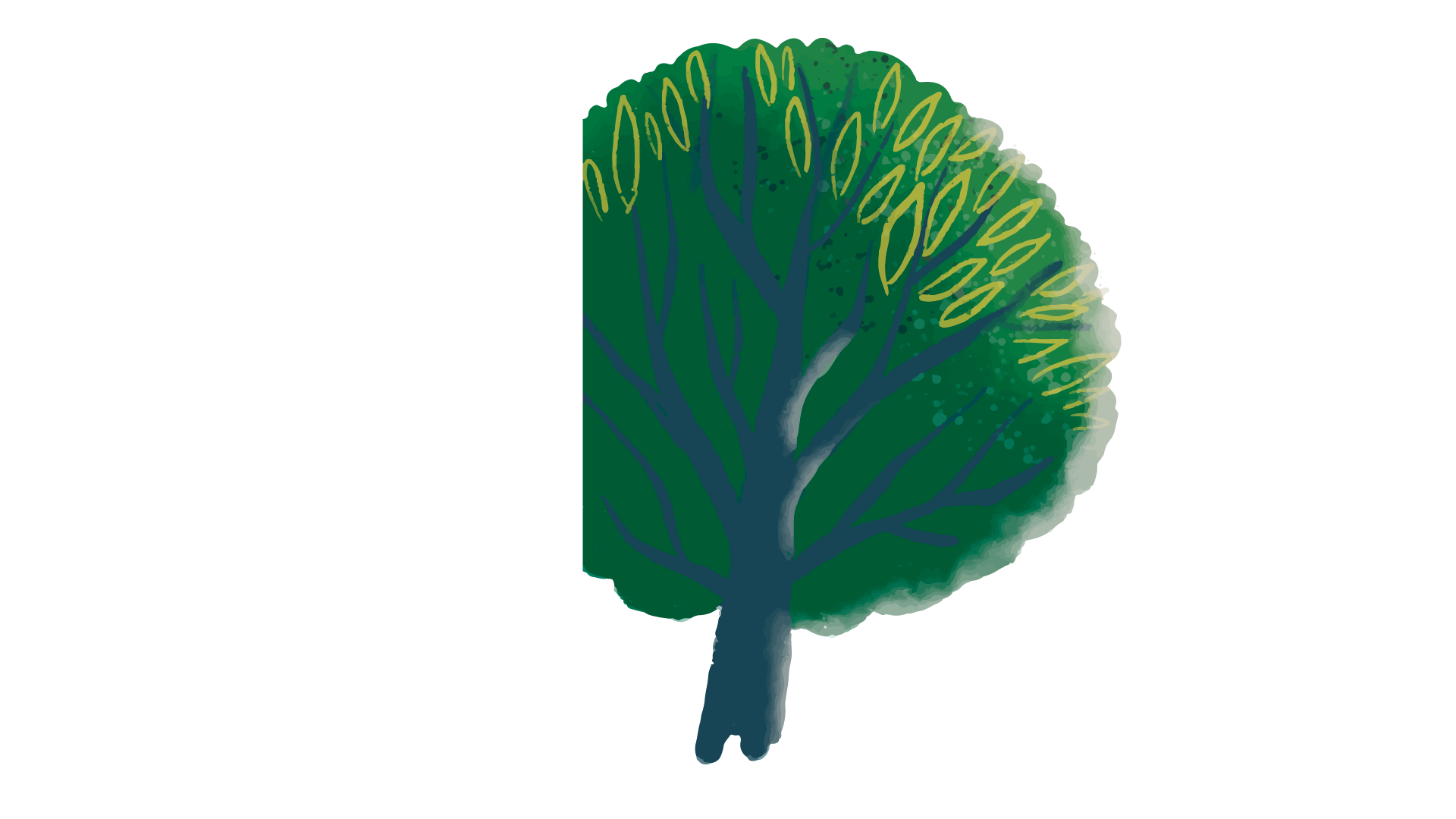 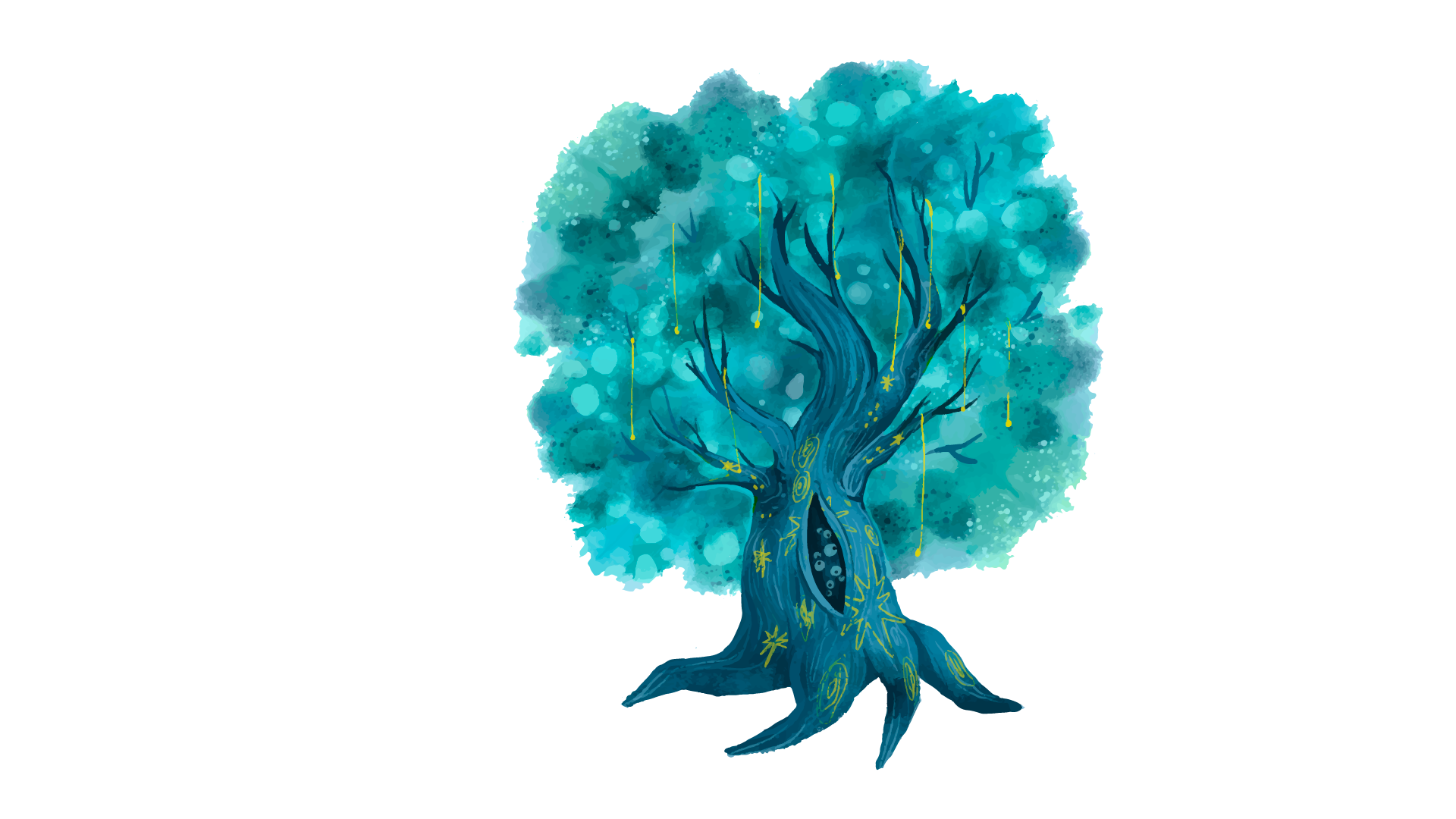 Khám phá văn bản
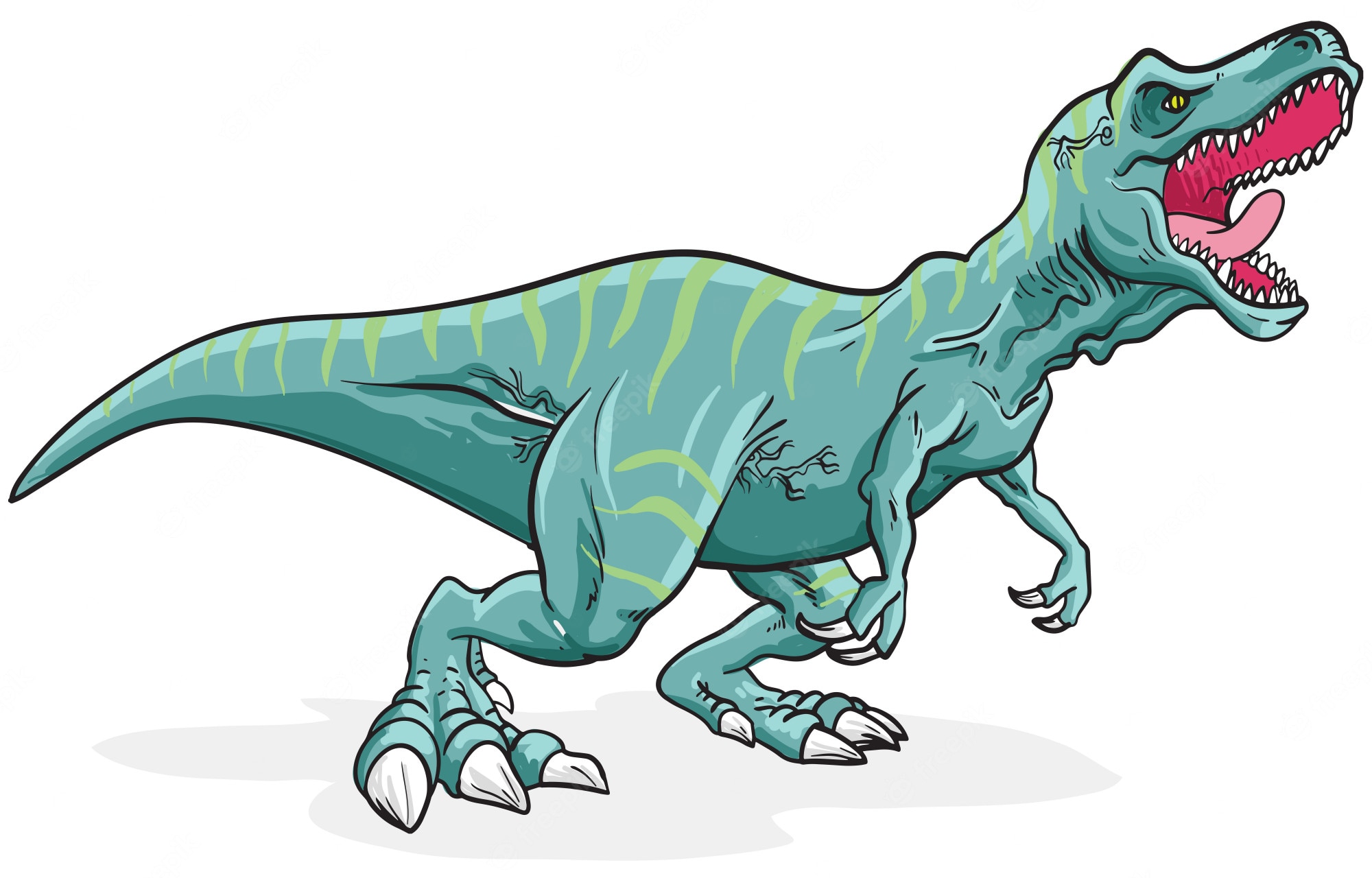 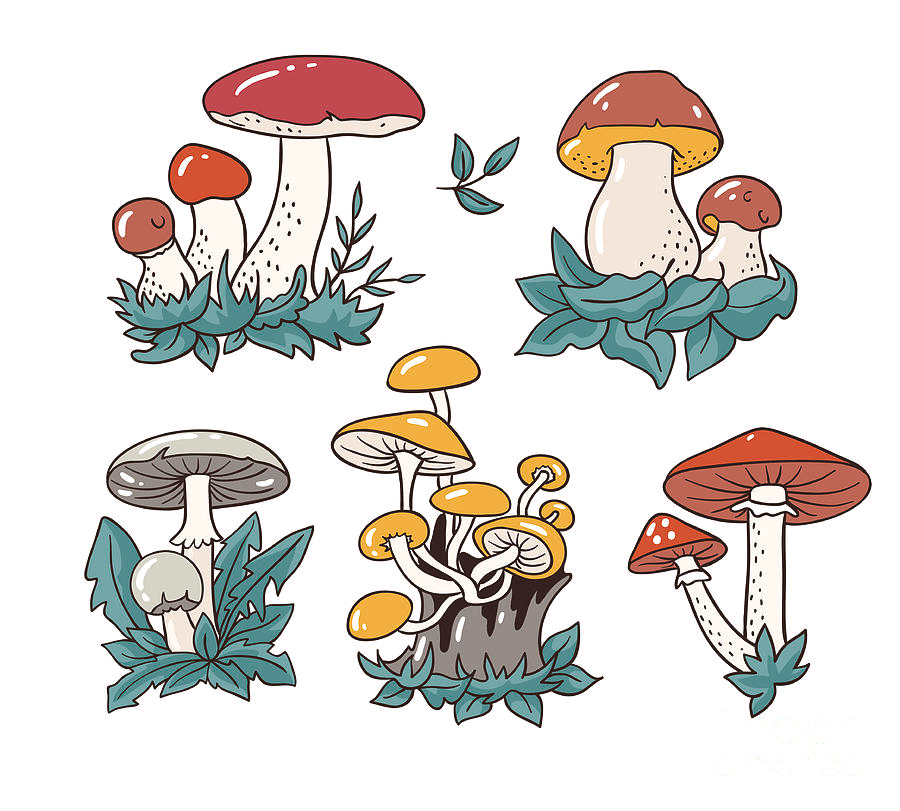 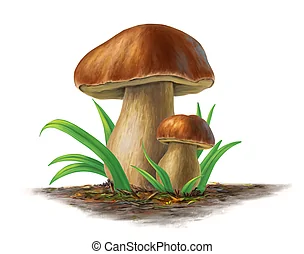 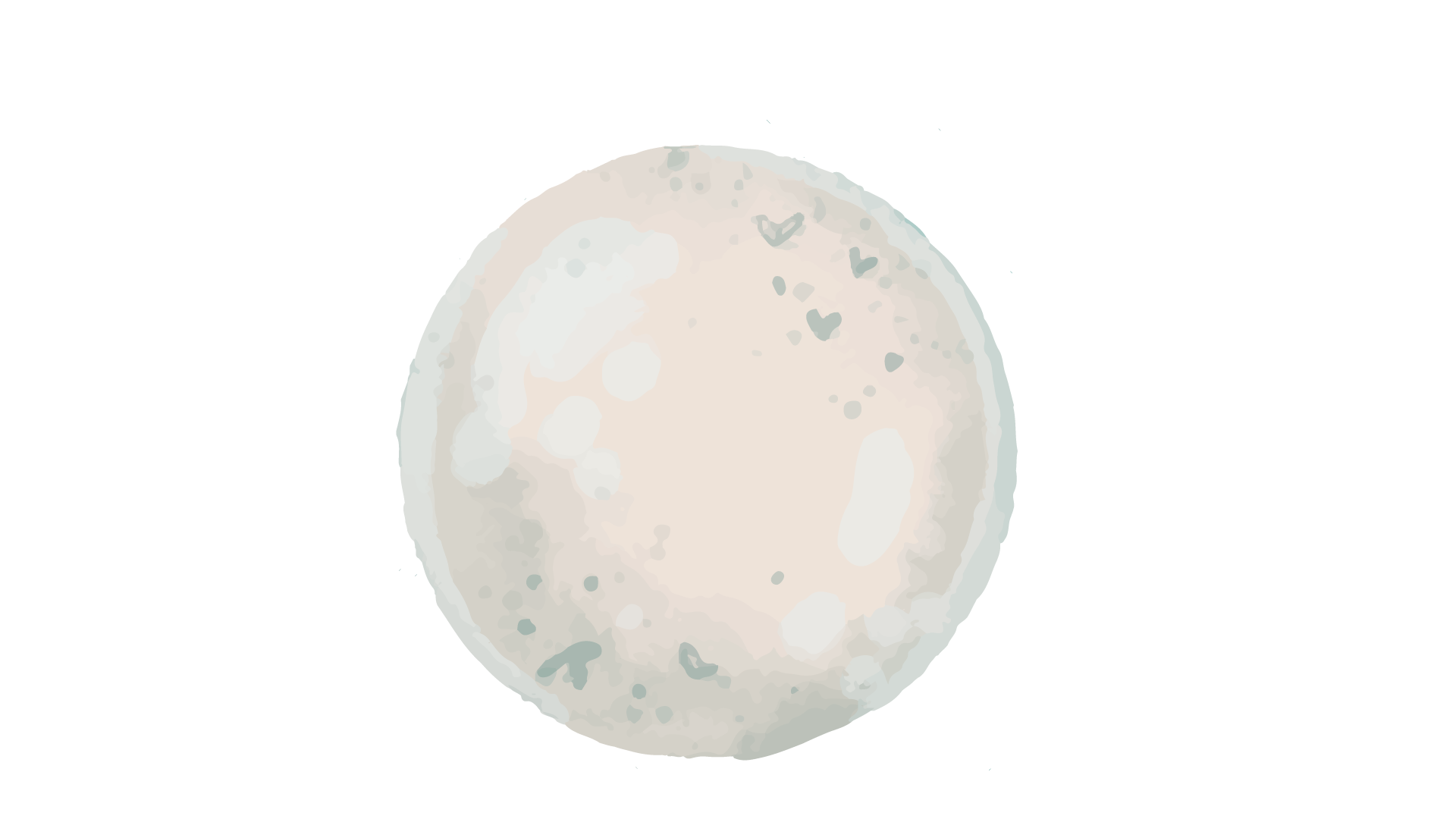 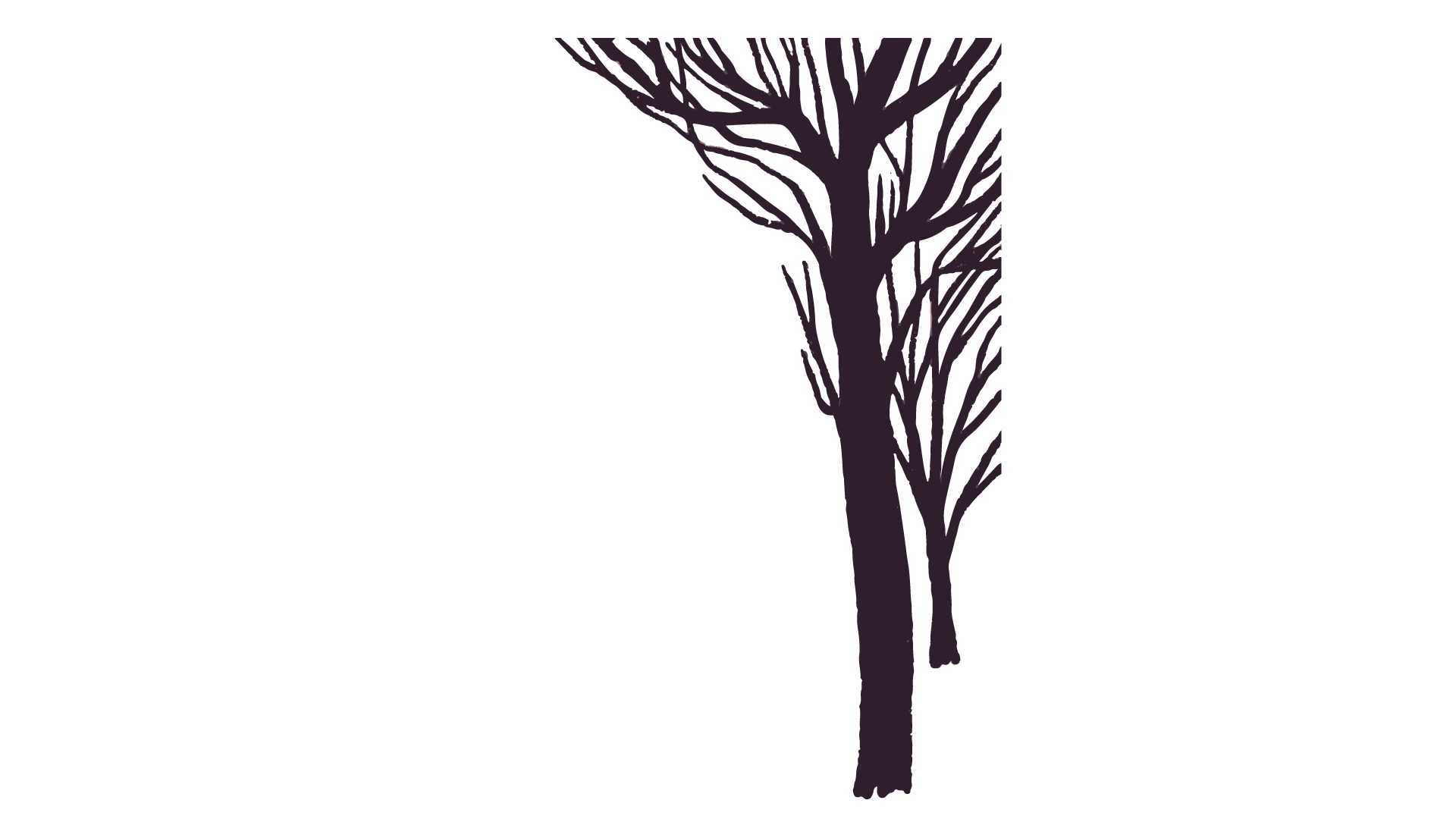 1. Cốt truyện
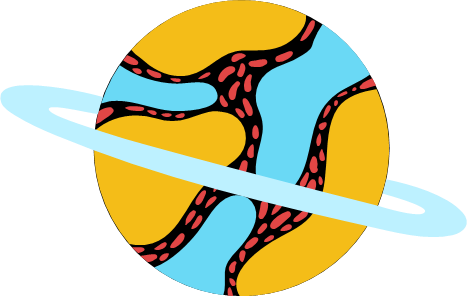 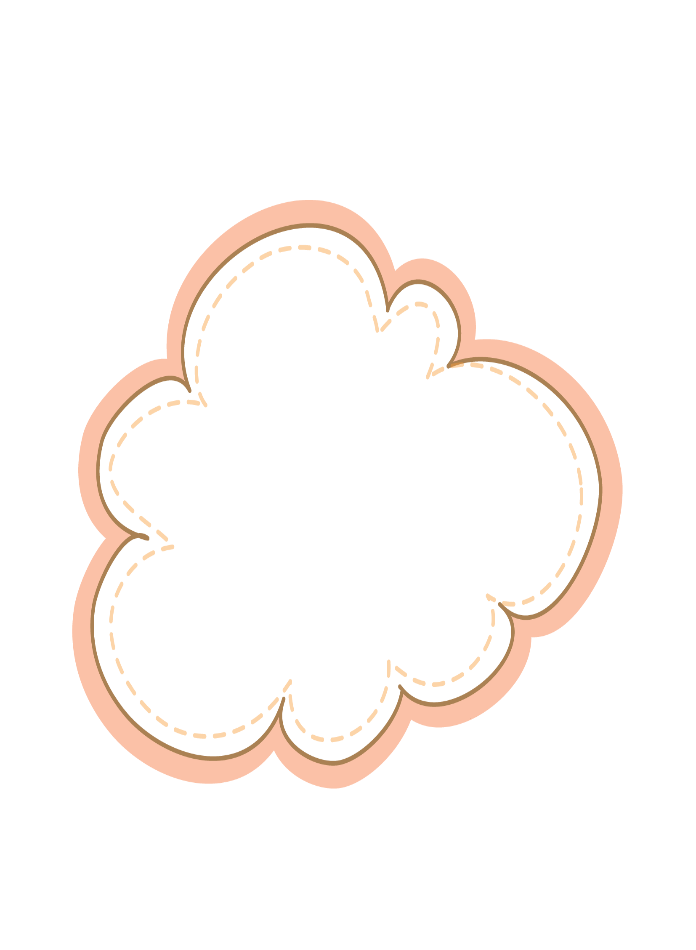 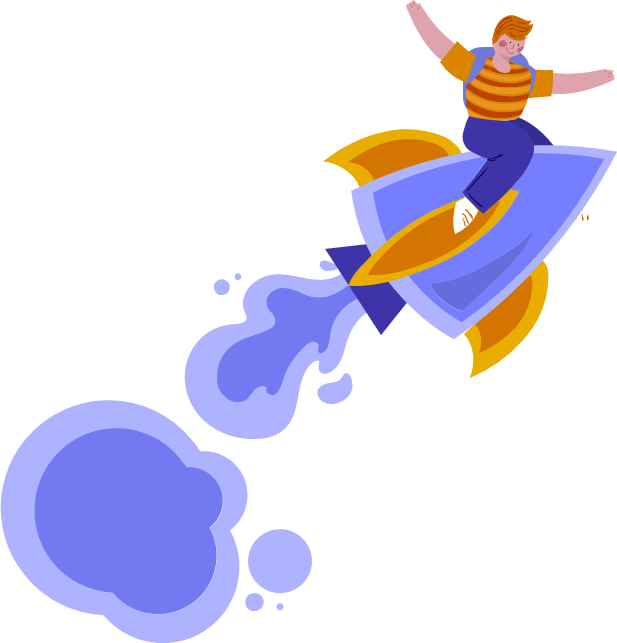 Câu chuyện xảy ra trong những không gian nào?
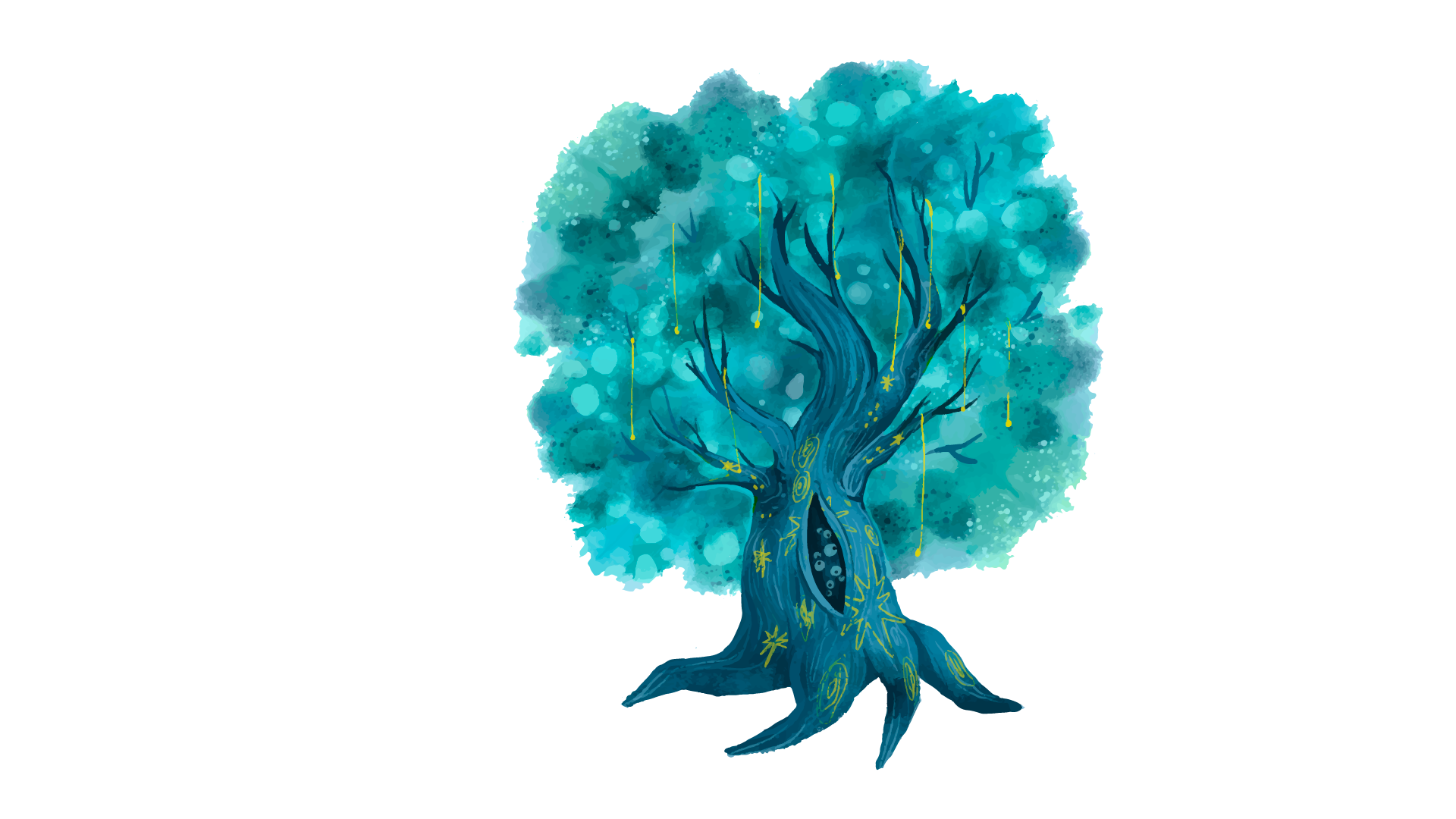 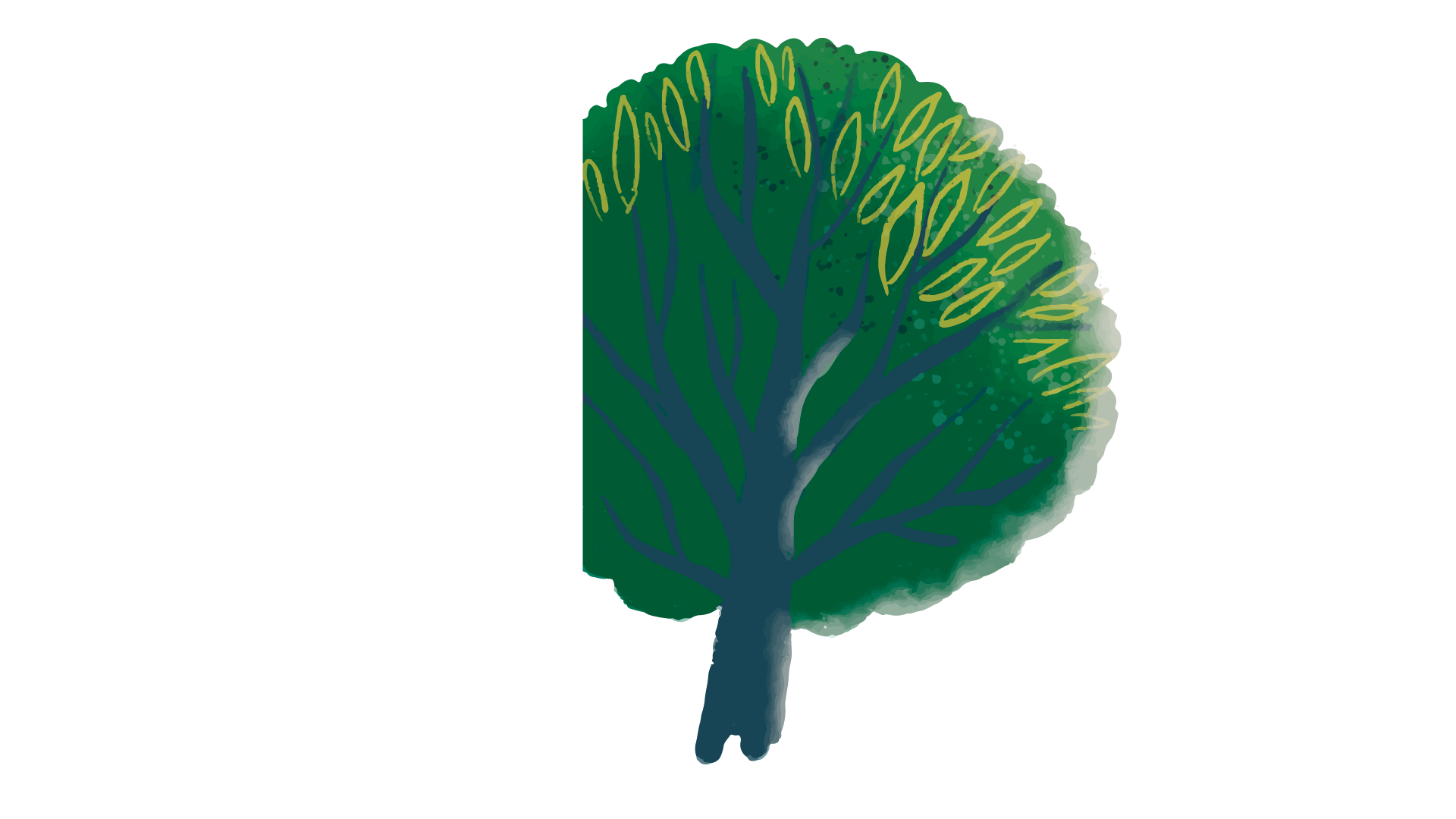 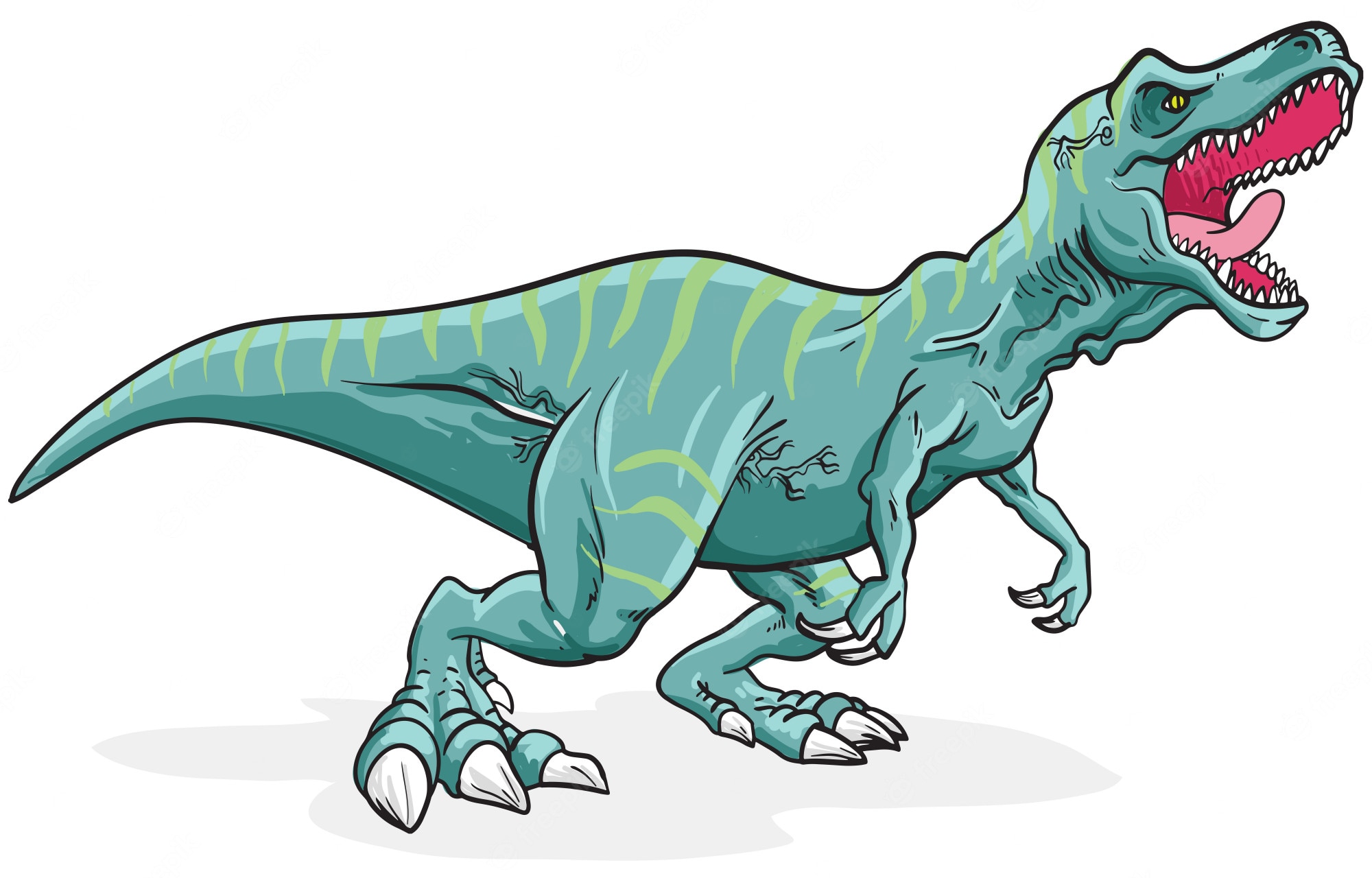 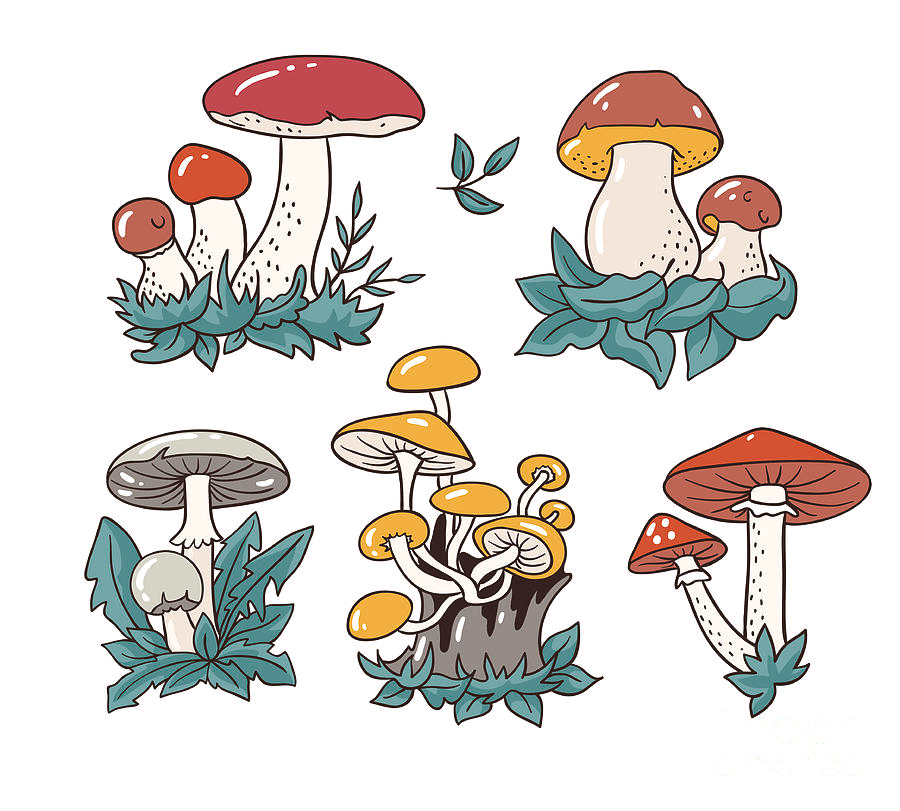 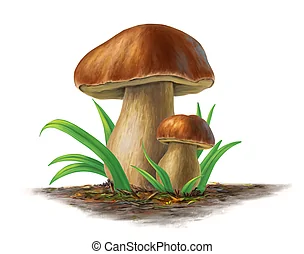 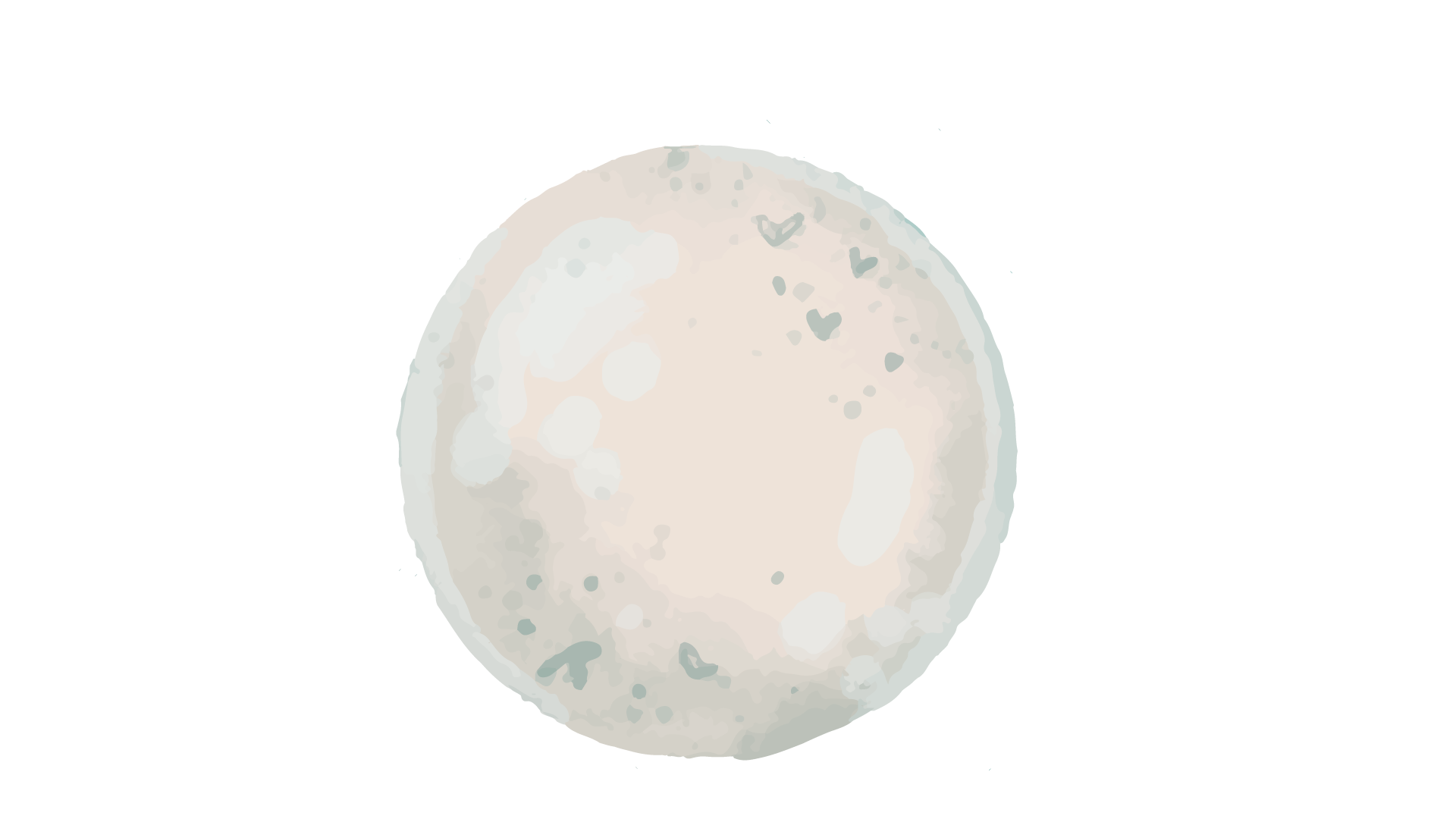 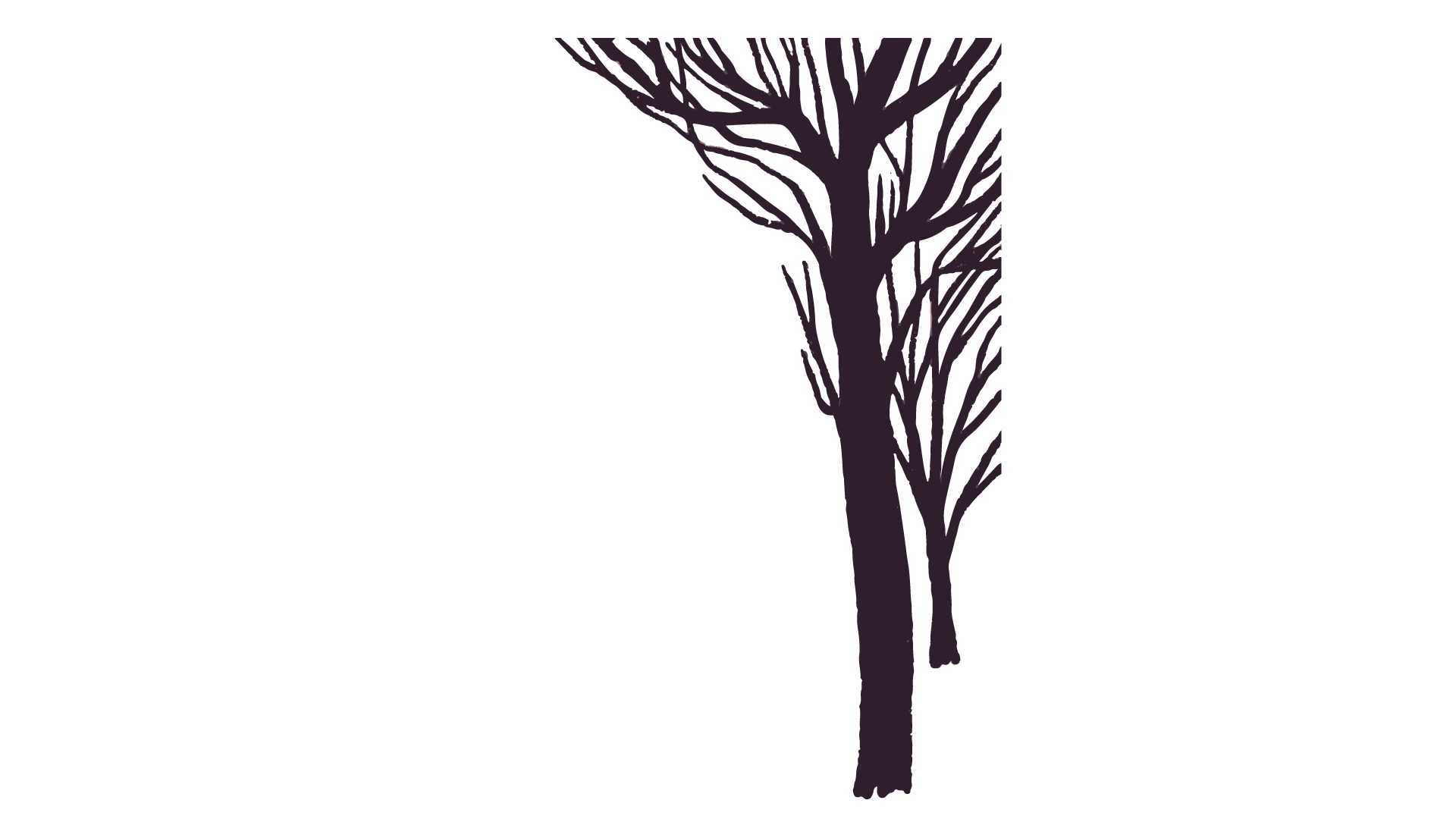 1. Cốt truyện
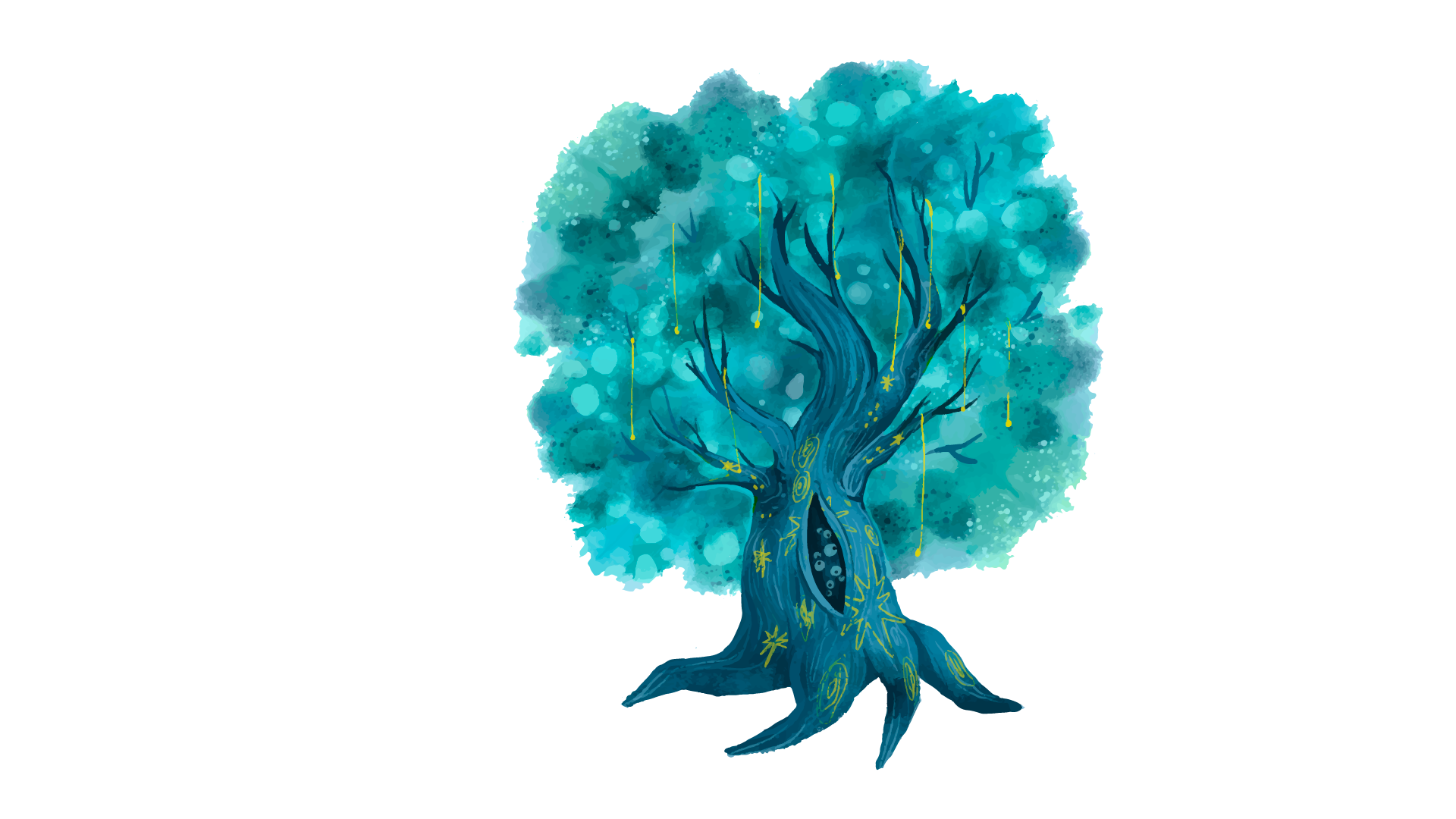 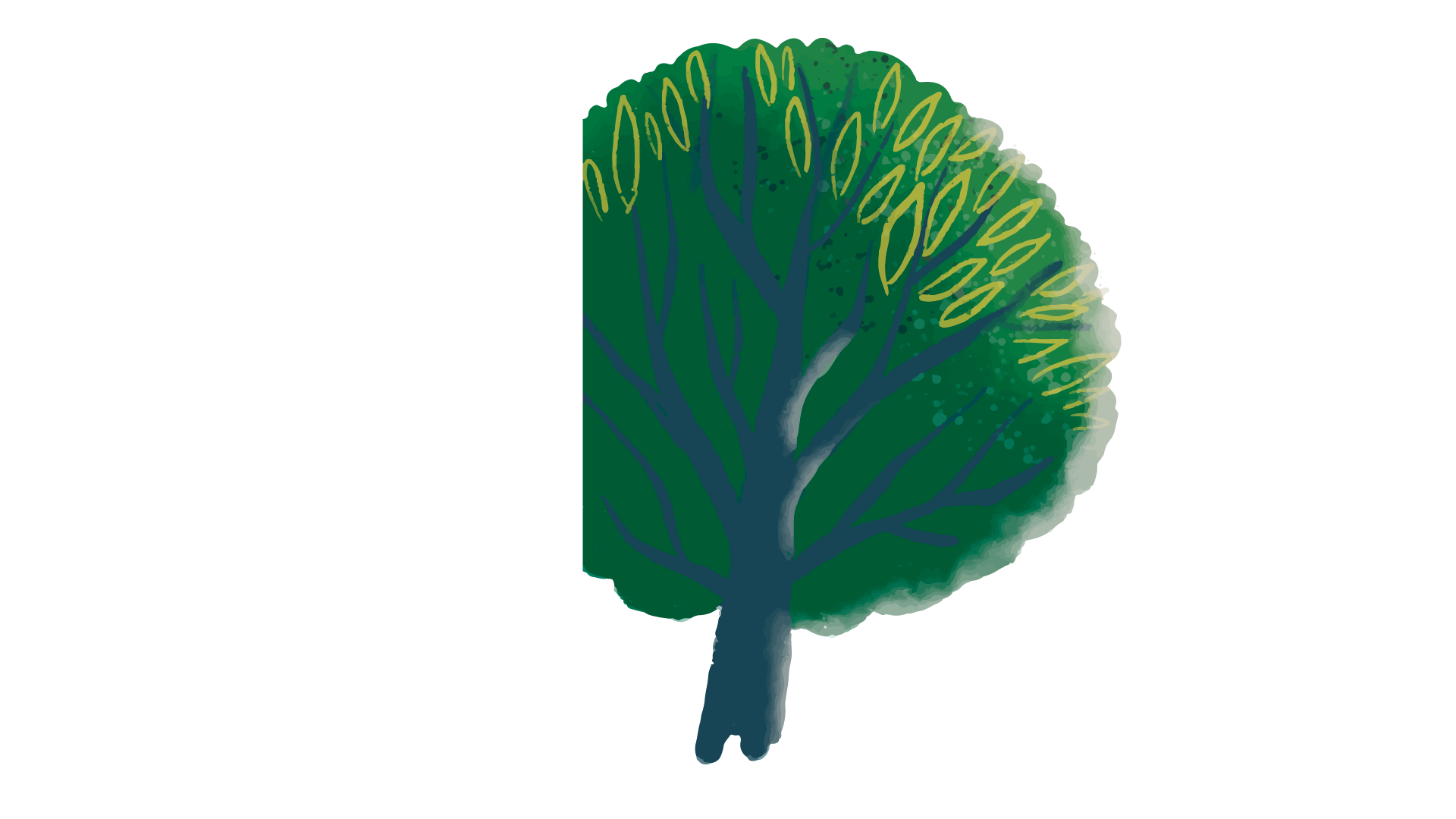 Không gian thánh địa Hy Lạp - nơi có đền thờ các vị thần trong thần thoại Hy Lạp
Không gian Tâm Vũ Trụ - nơi có những loài thực vật và động vật khổng lồ, kì dị
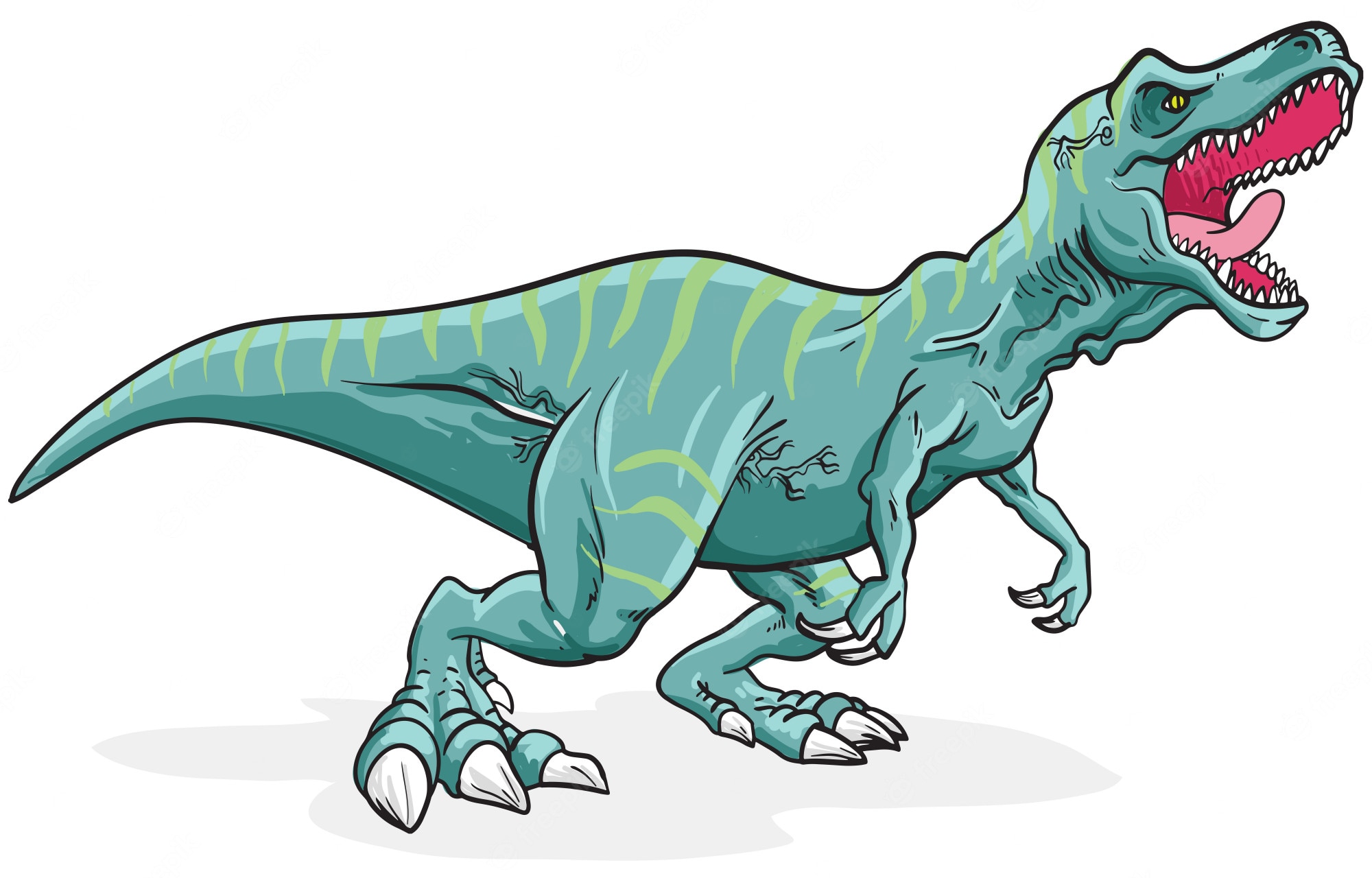 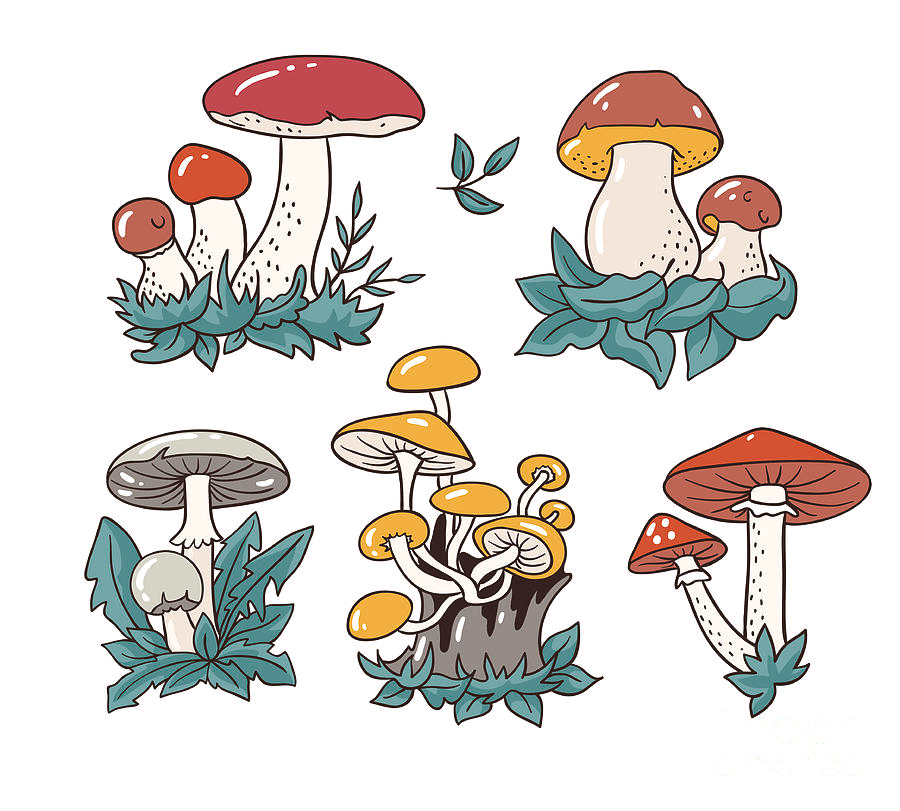 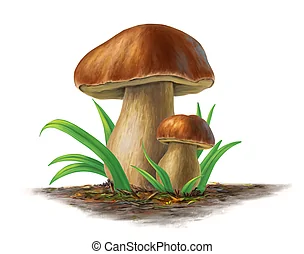 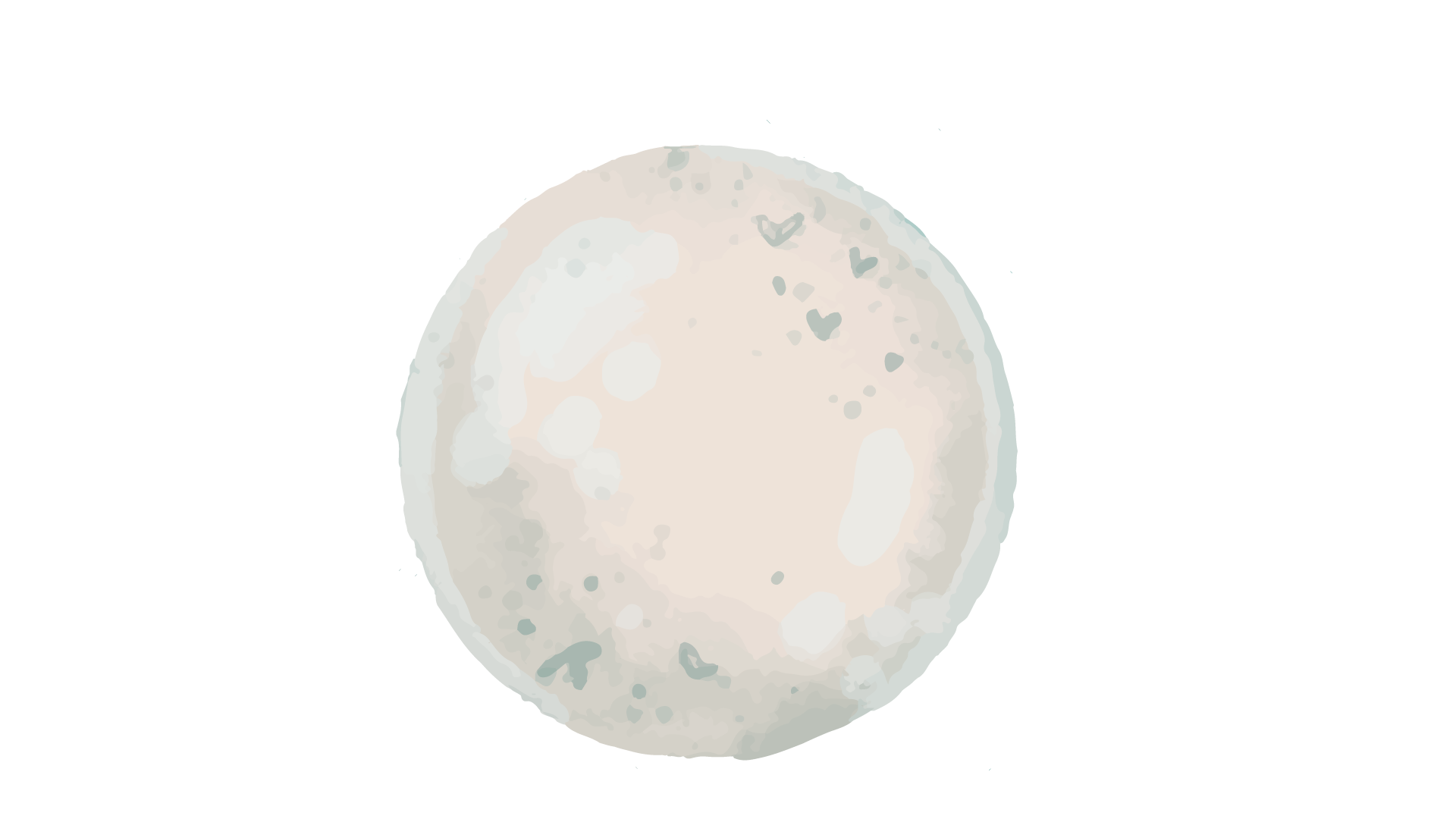 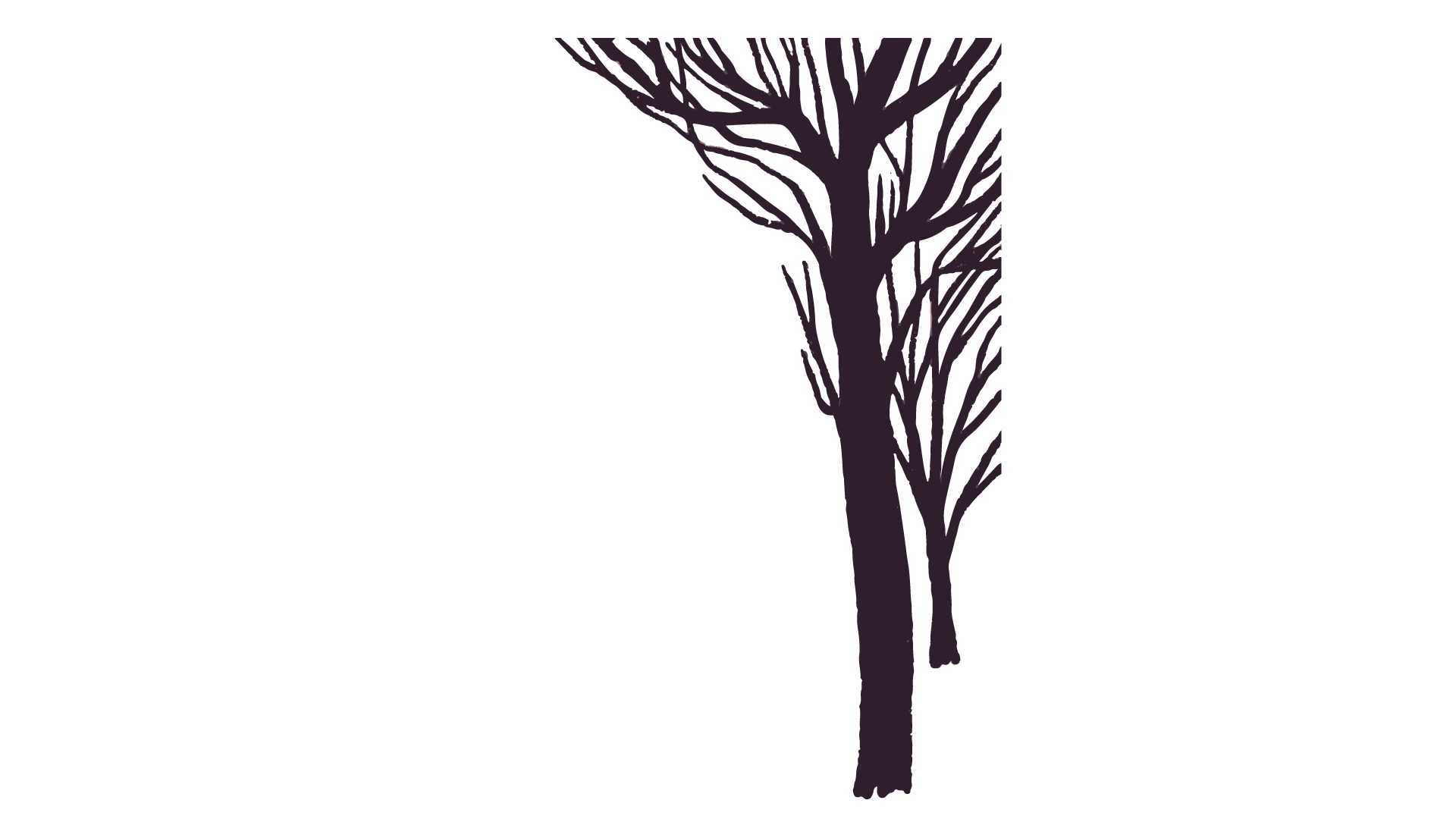 1. Cốt truyện
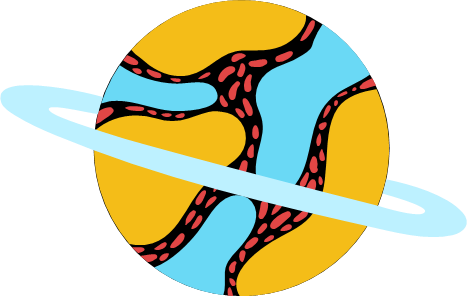 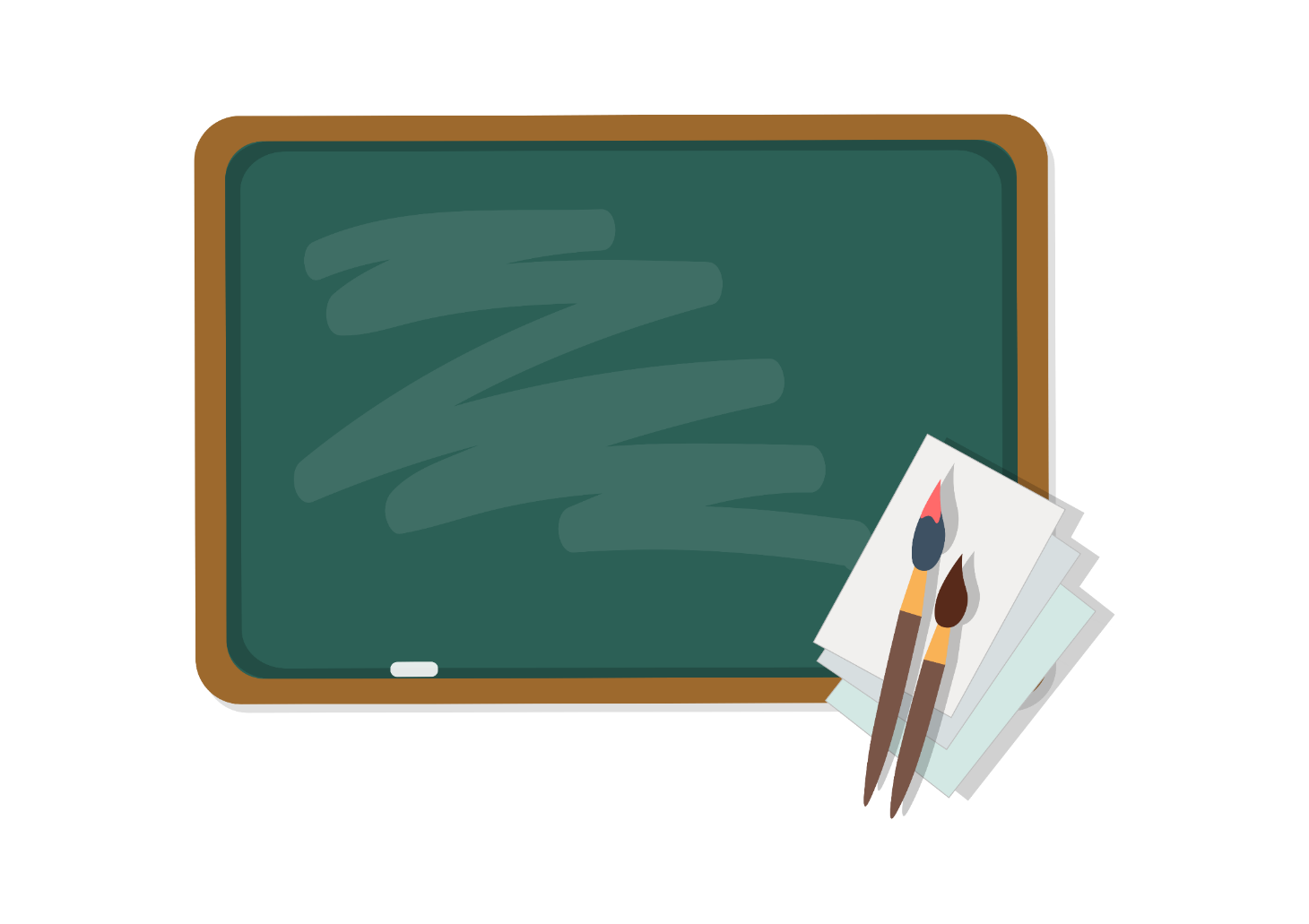 Gv phát PHT số 1 để Hs tìm hiểu về diễn biến chính của câu chuyện. Hs làm việc nhóm đôi
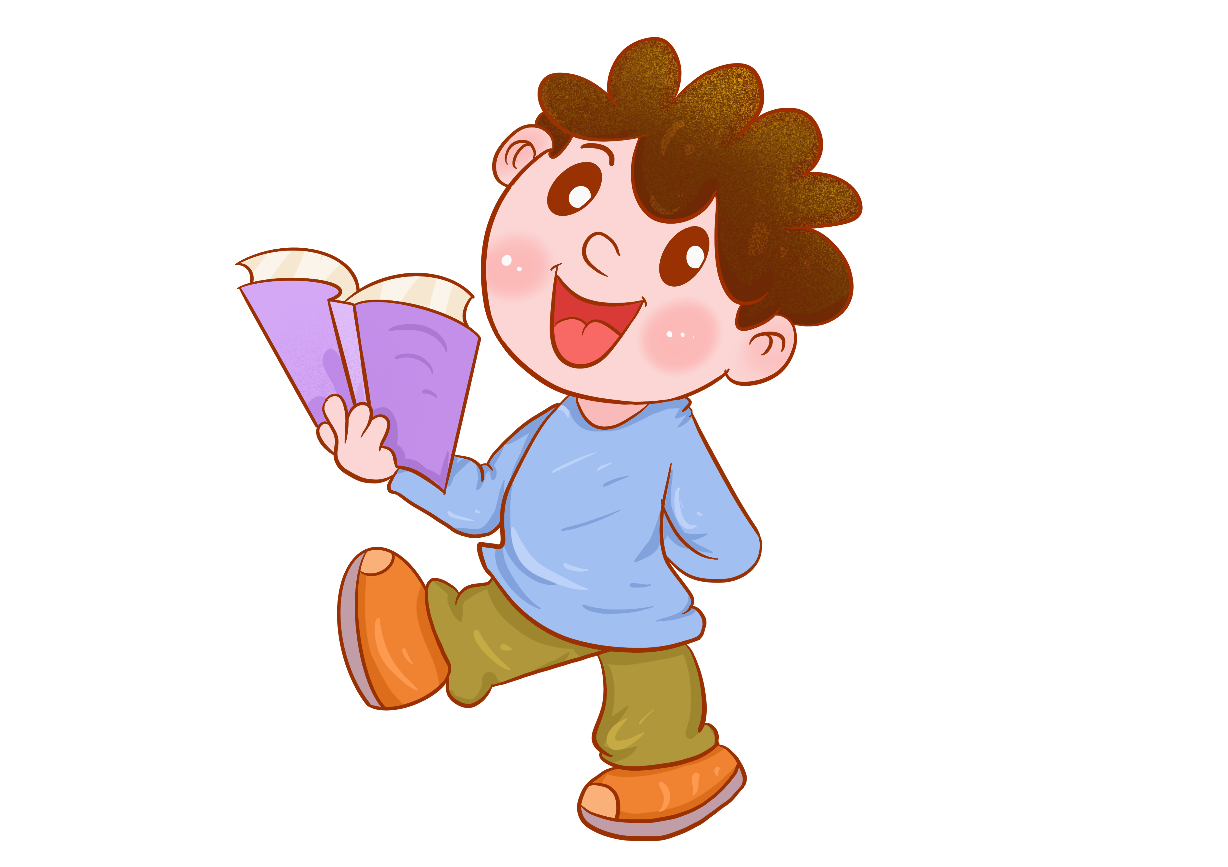 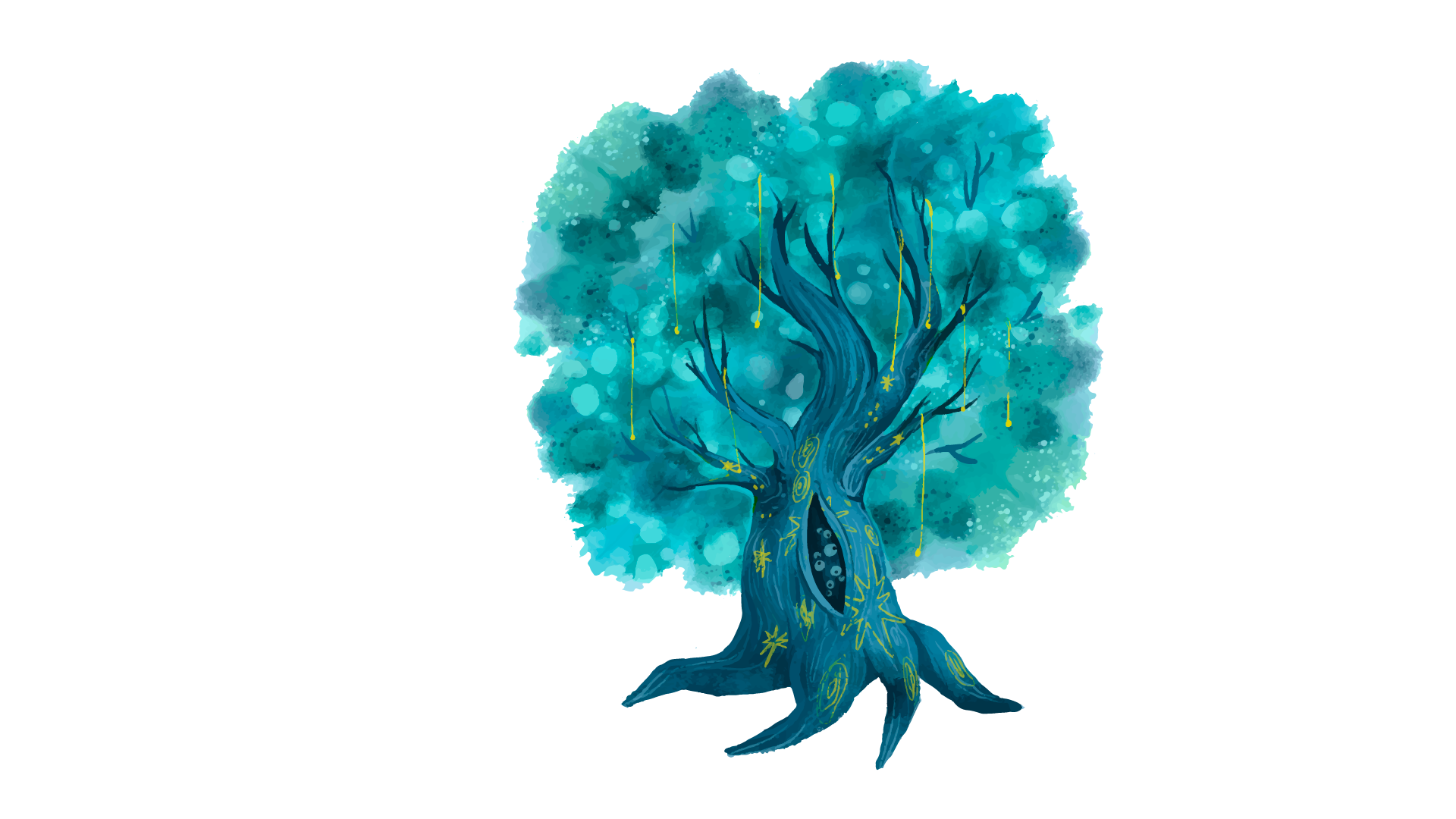 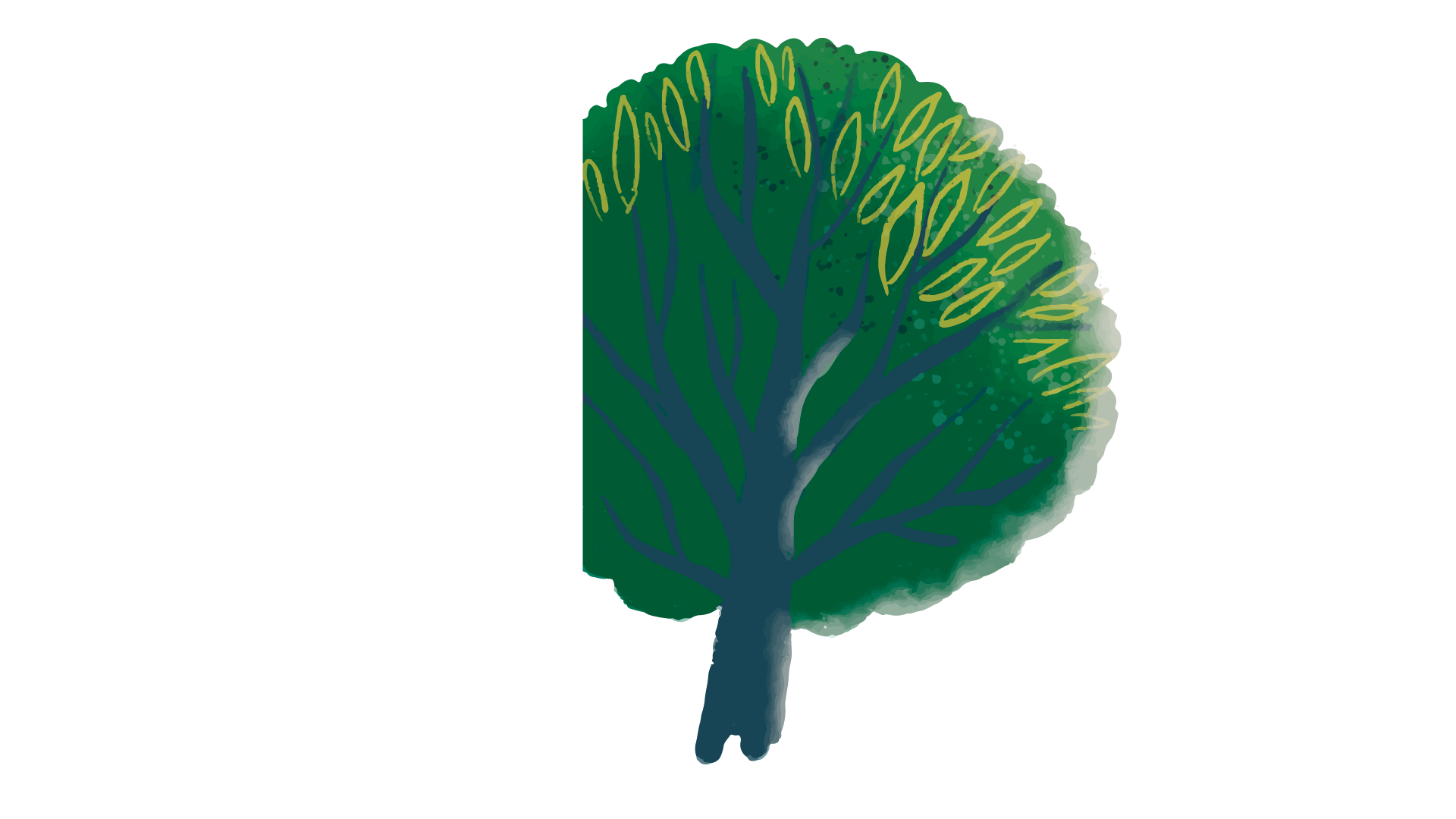 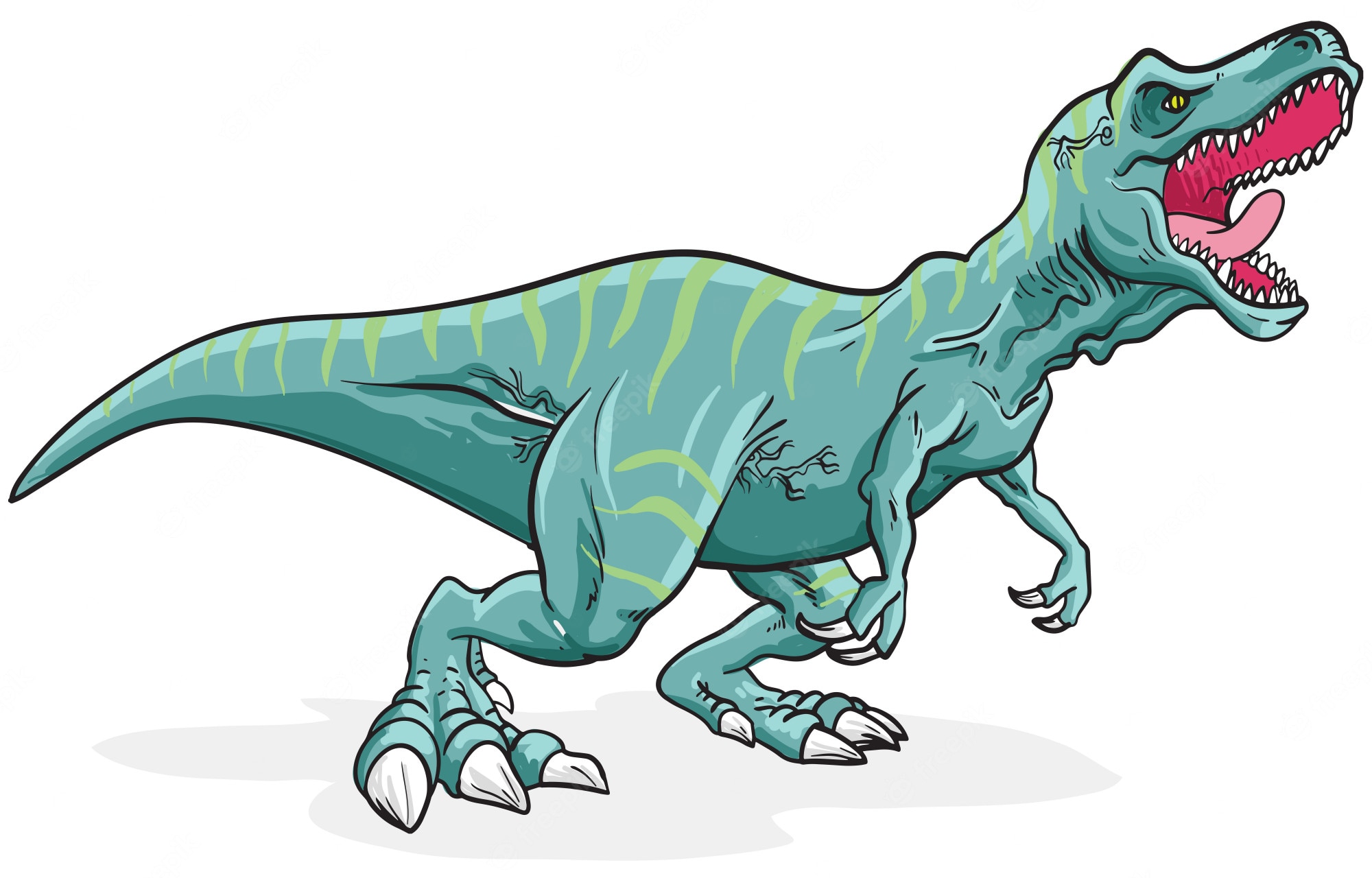 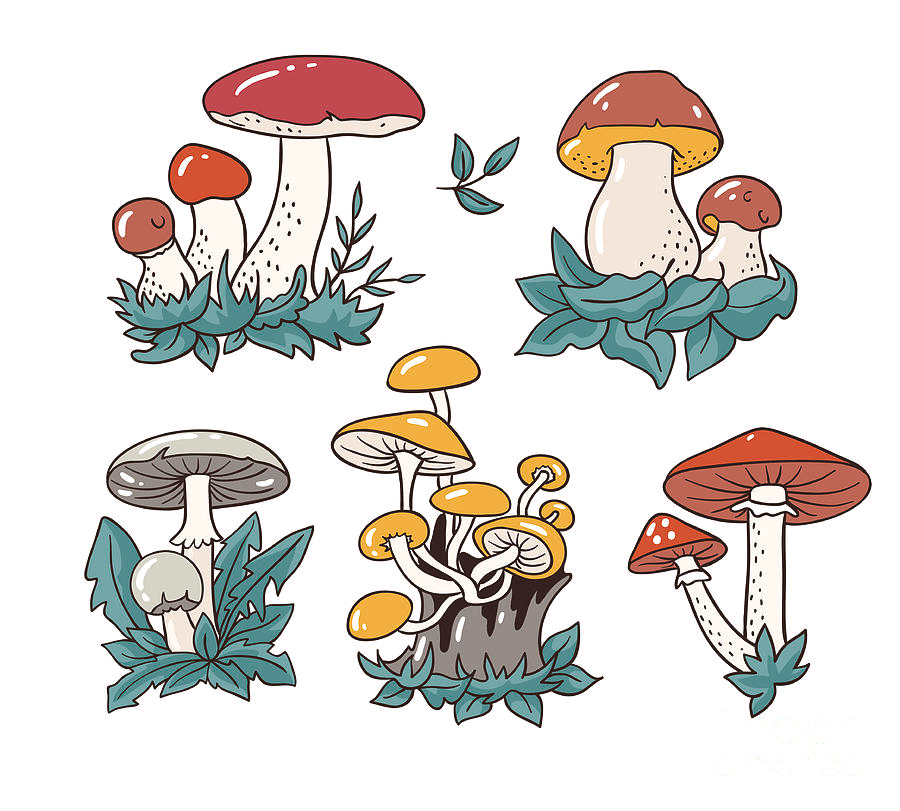 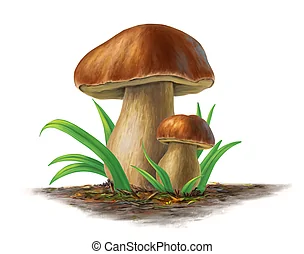 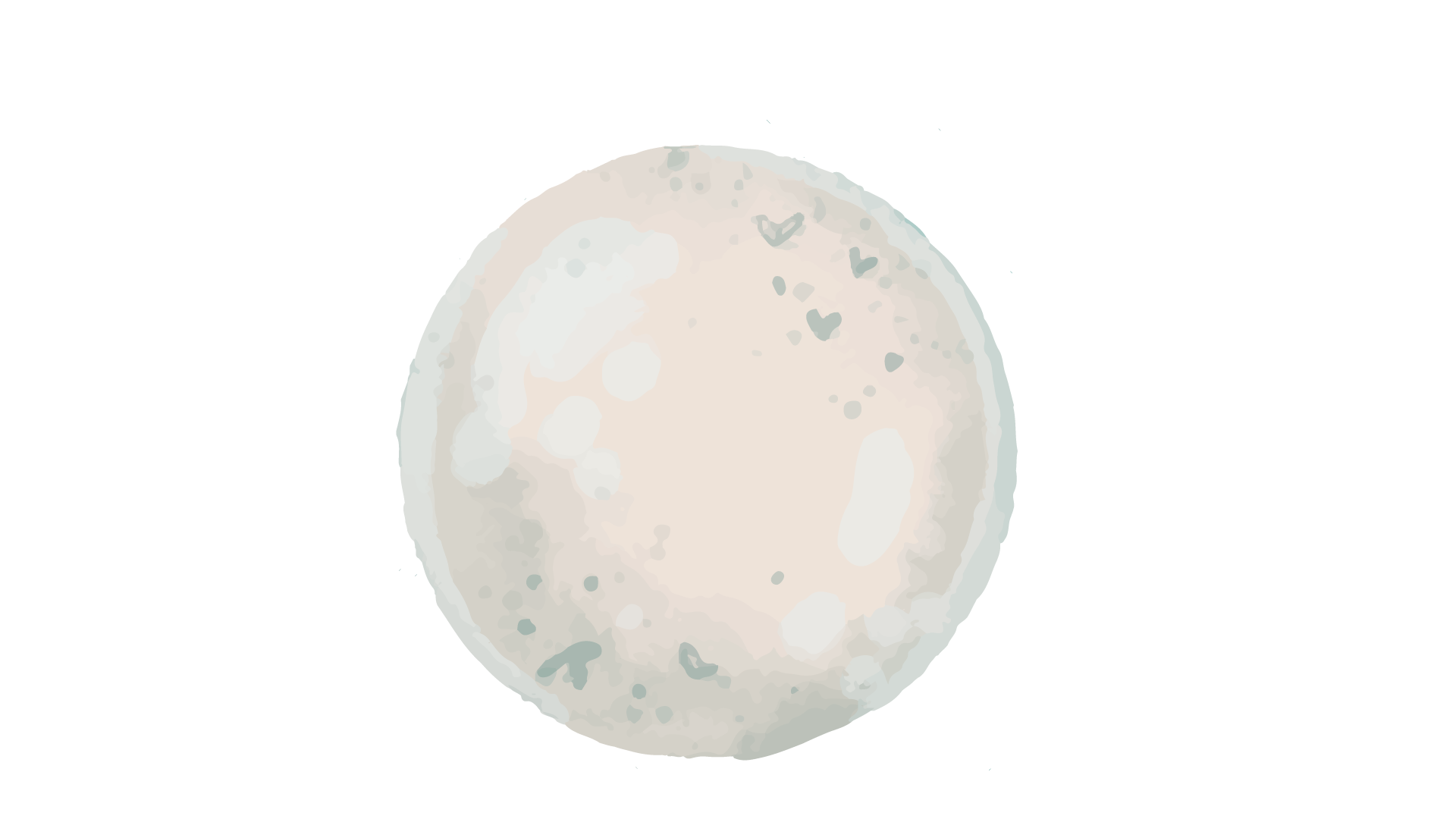 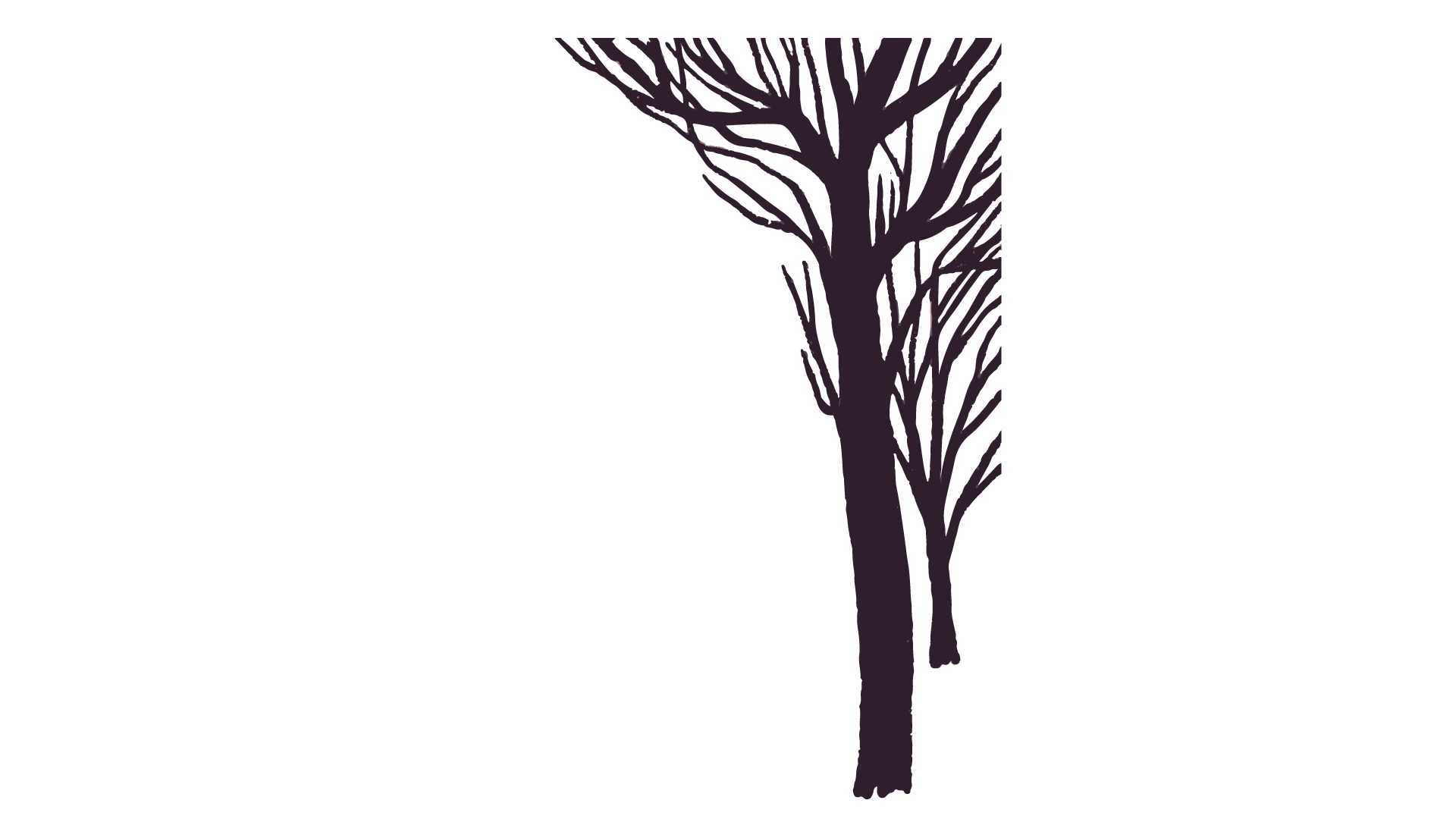 ………………………………………………………………………………………………………………….
………………………………………………………………………………………………………………….
………………………………………………………………………………………………………………….
………………………………………………………………………………………………………………….
Tóm tắt diễn biến chính của câu chuyện
1. Cốt truyện
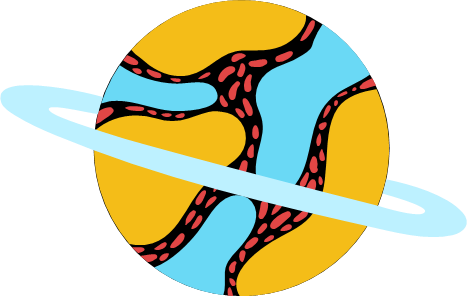 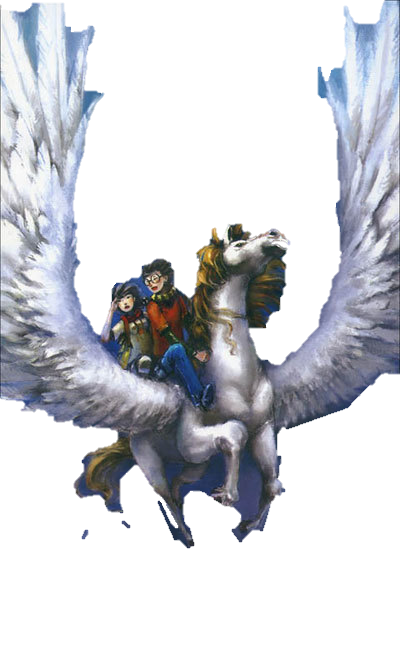 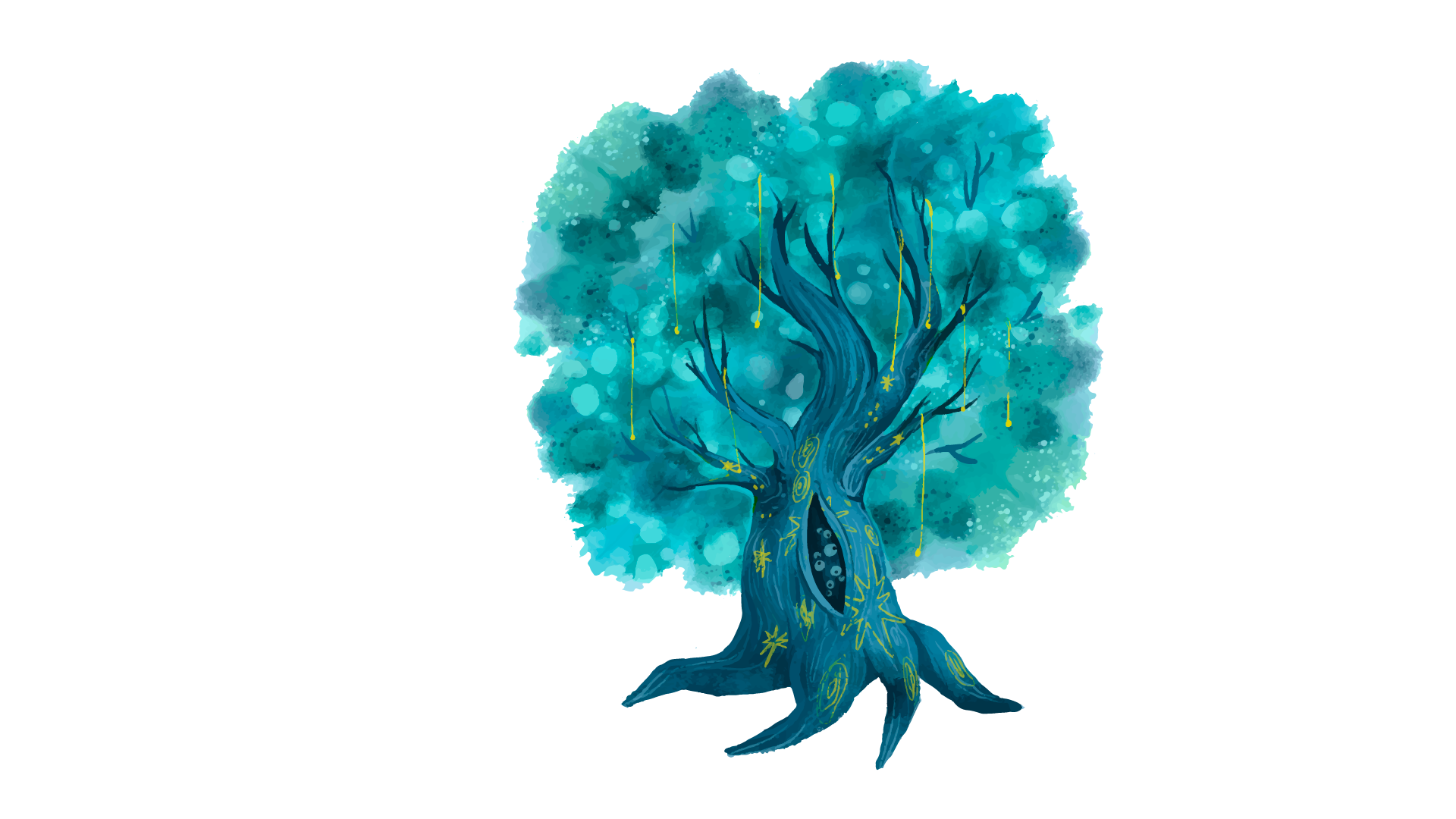 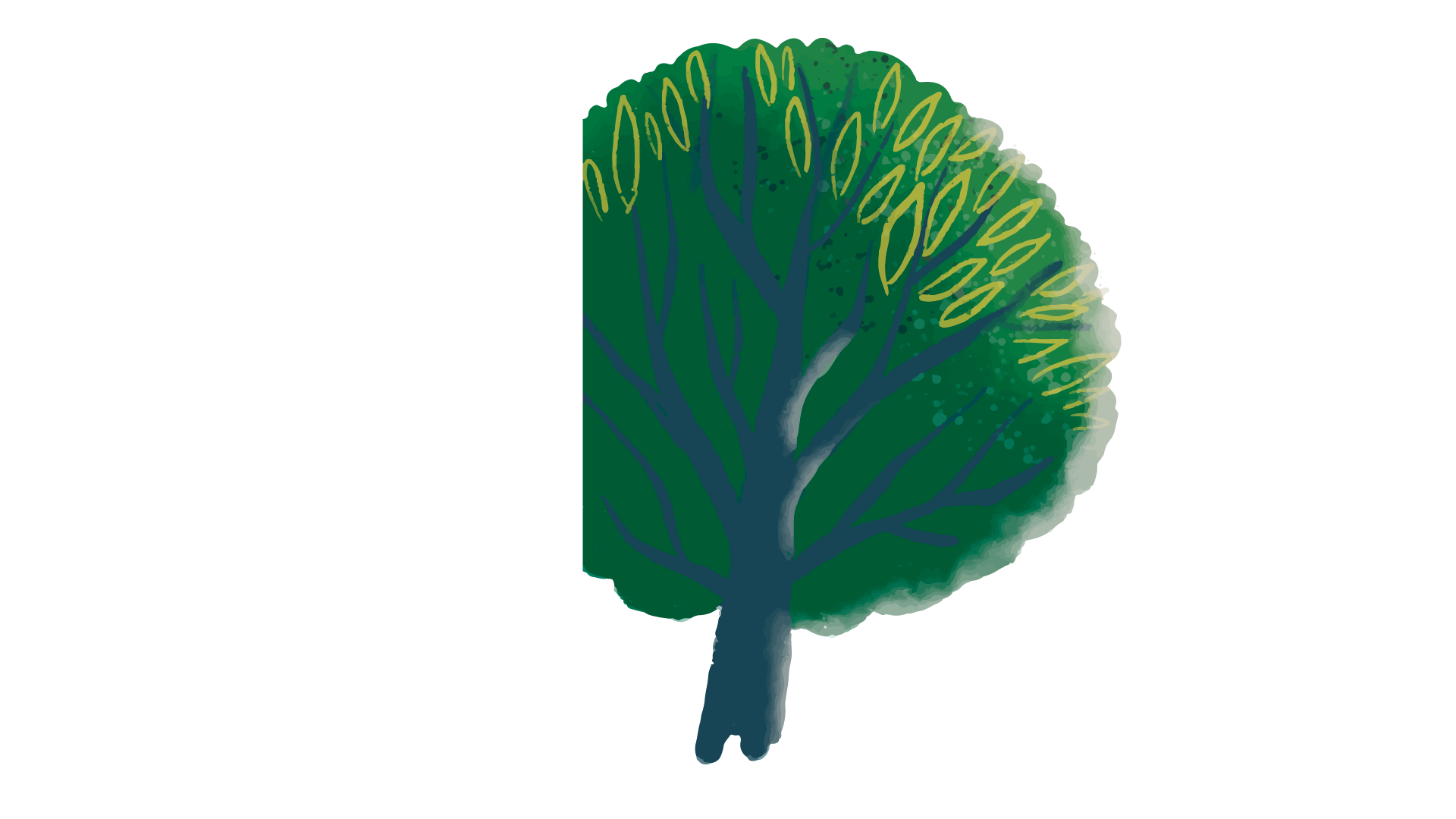 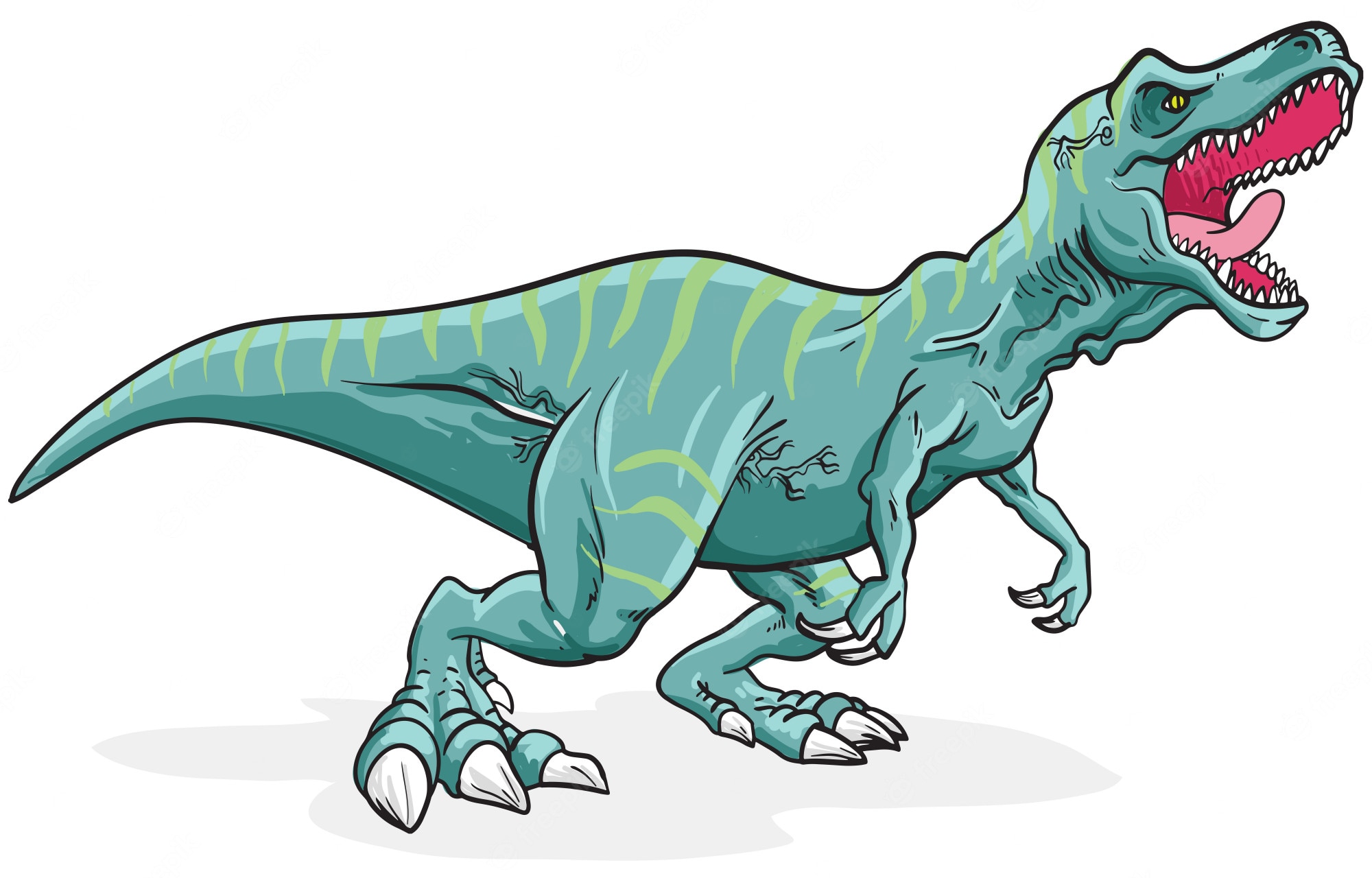 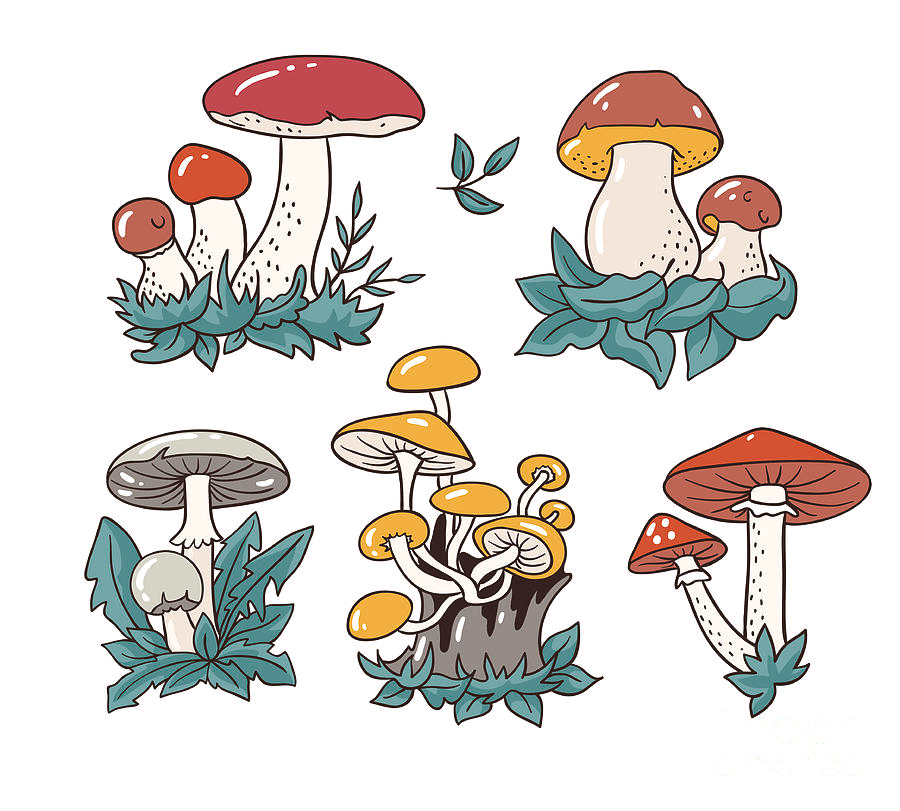 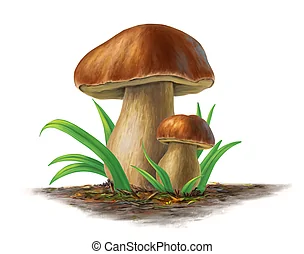 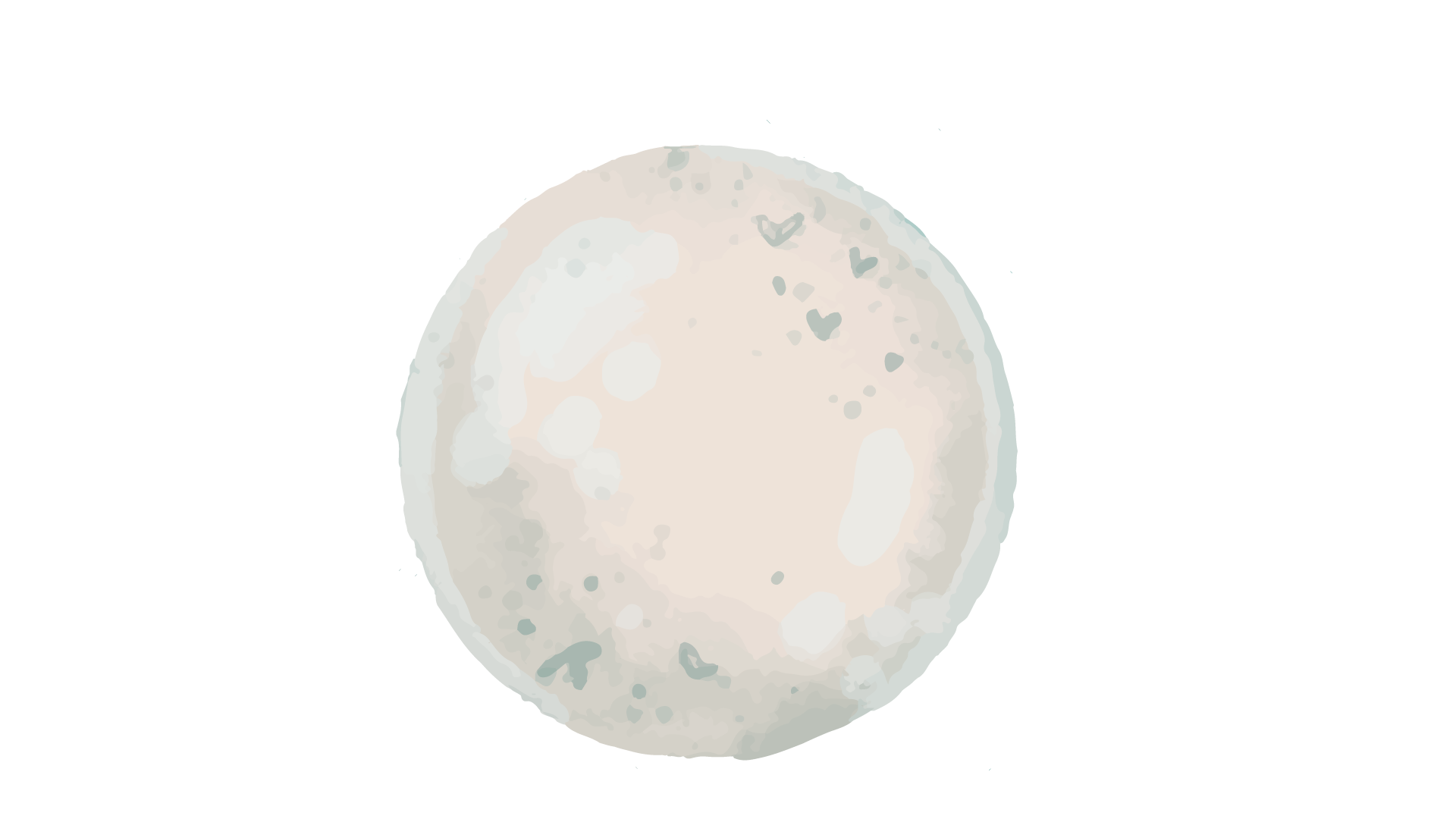 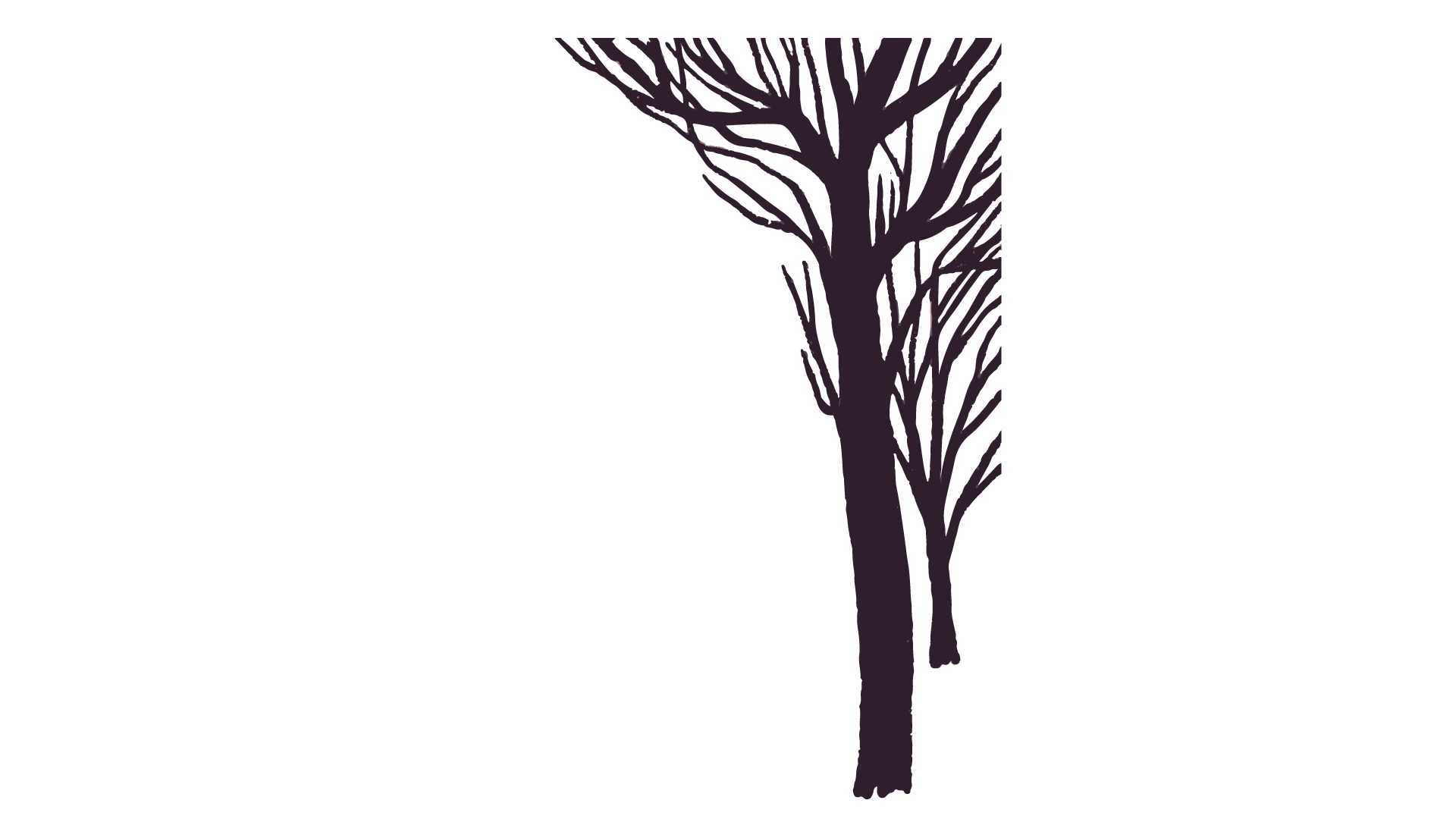 Tóm tắt diễn biến chính của câu chuyện
Hai nhân vật 
bay đến
thánh địa Hy Lạp trên con ngựa Thần Thoại
Khám phá 
thánh địa 
và phát hiện 
“rốn vũ trụ”
Thần Đồng
 quay trở về bảo tàng “mượn 
chìa khóa”
Ba nhân vật 
vào được
trung tâm
vũ trụ
1. Cốt truyện
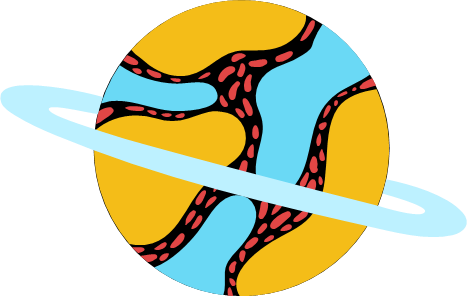 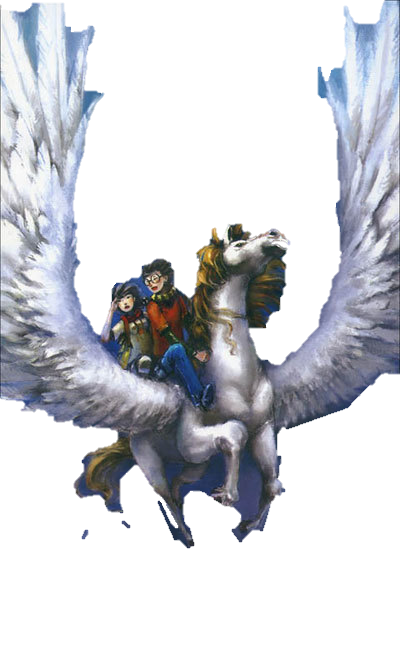 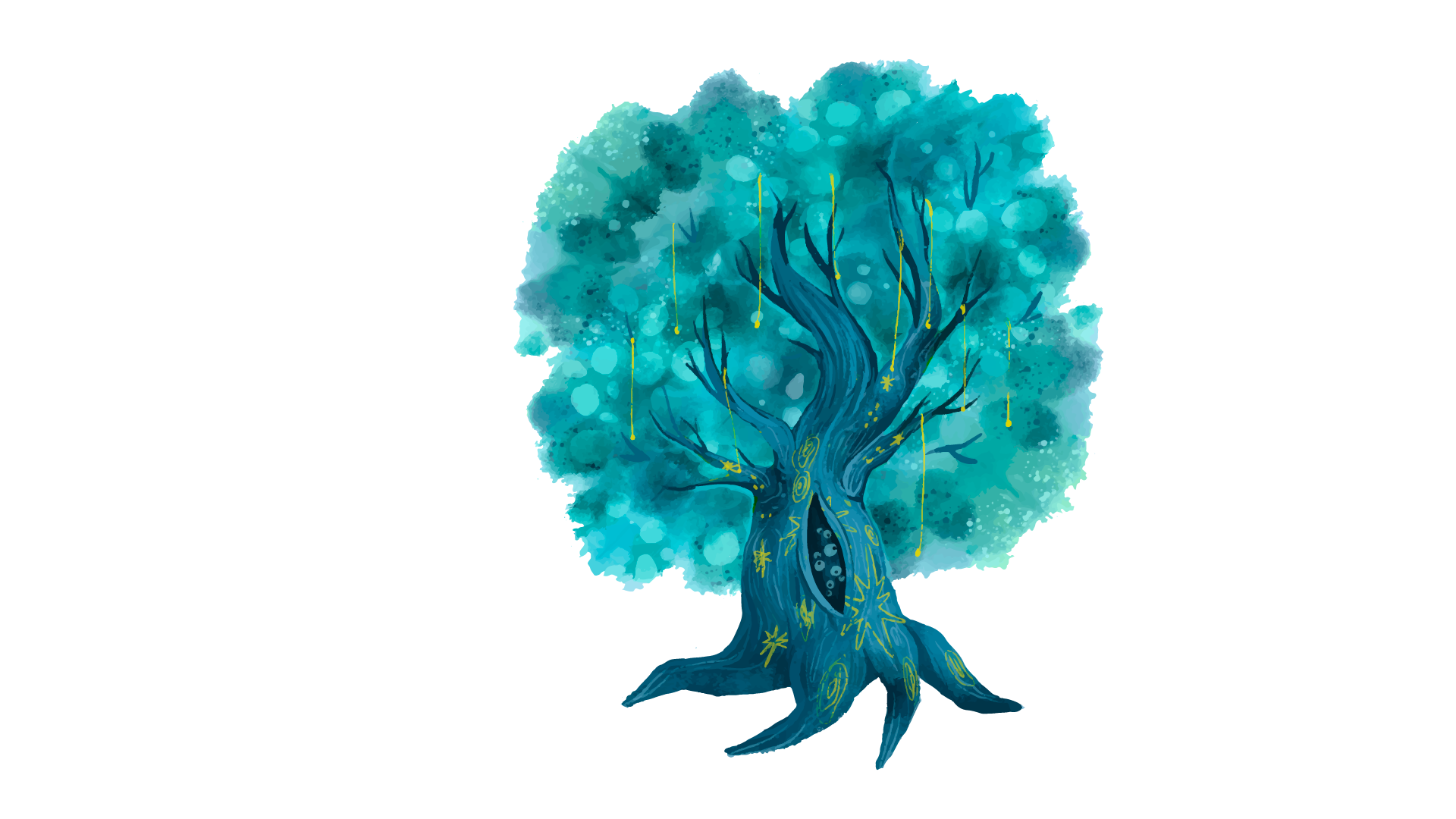 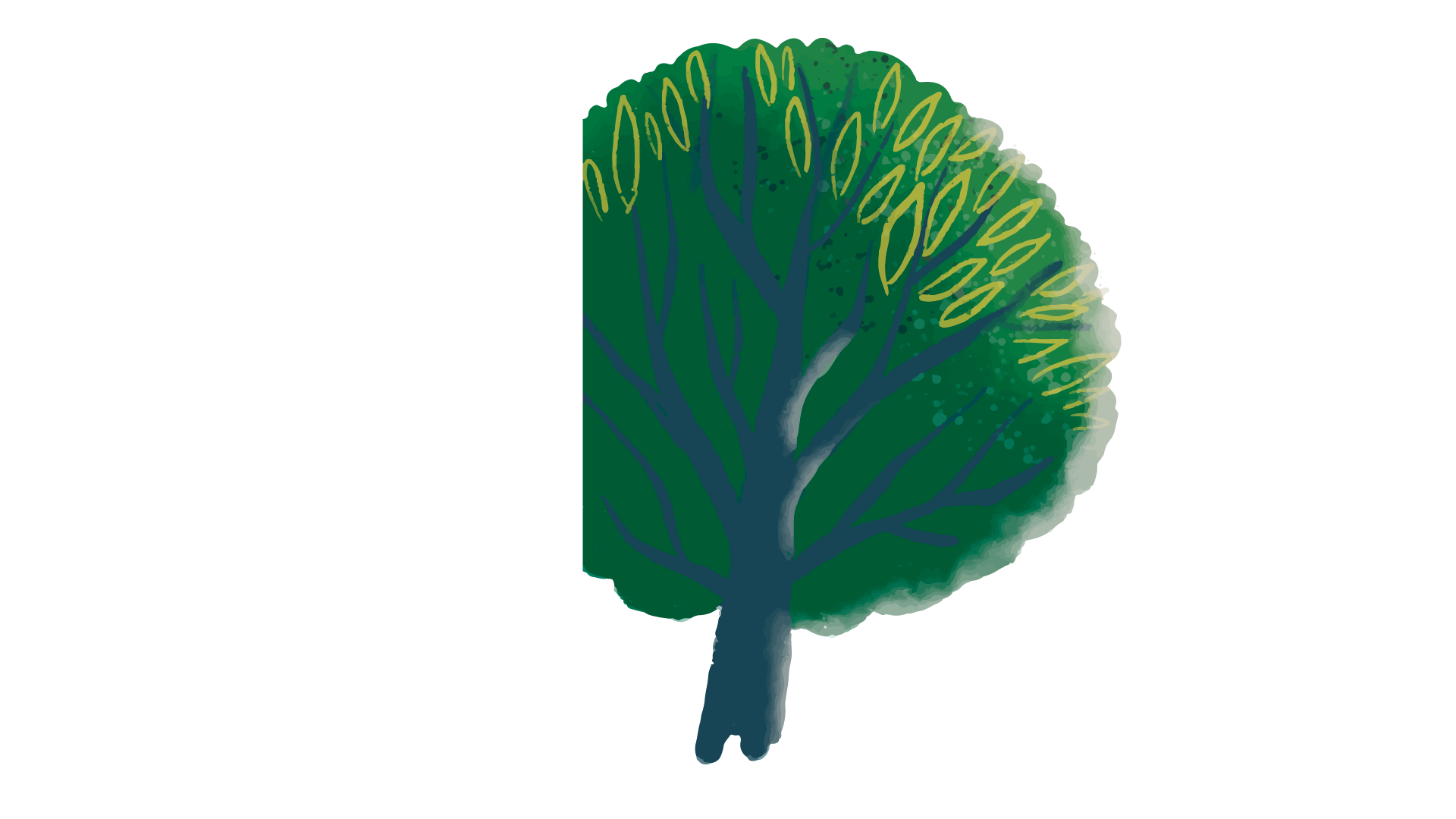 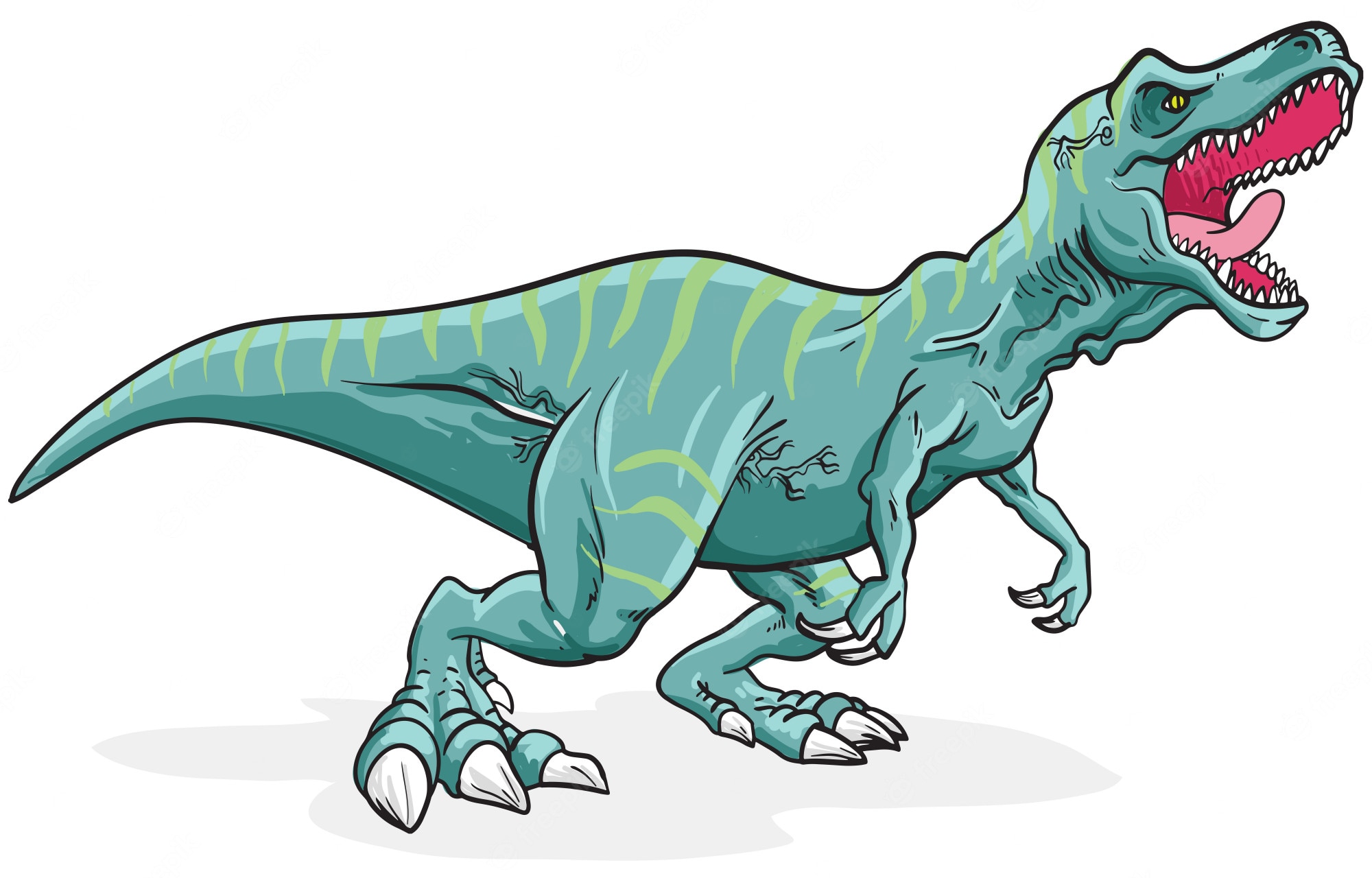 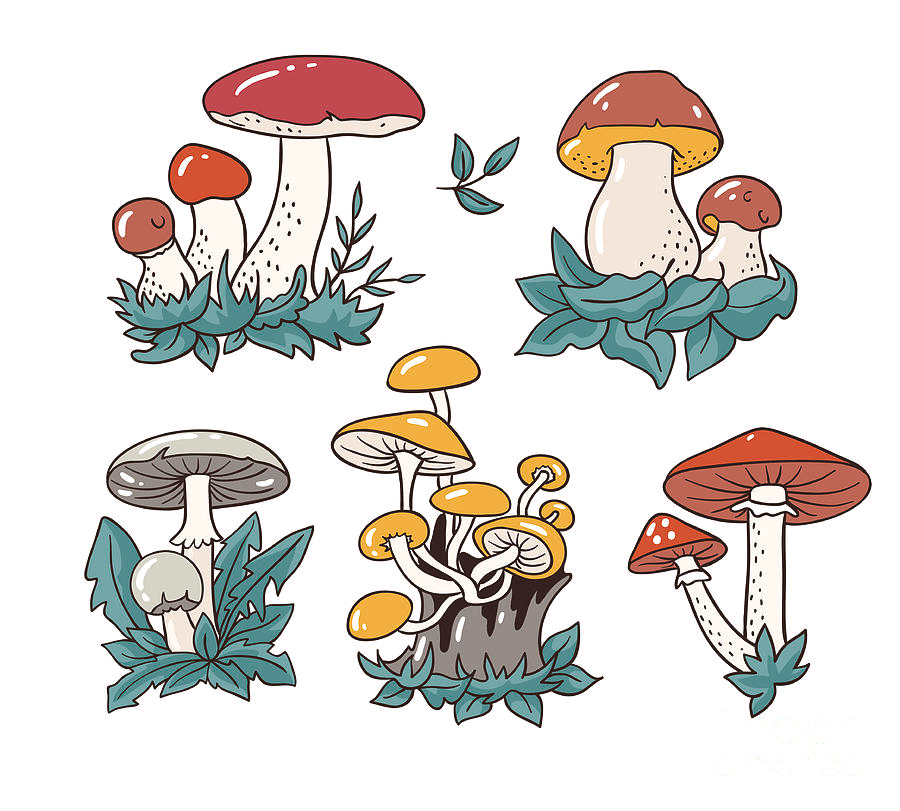 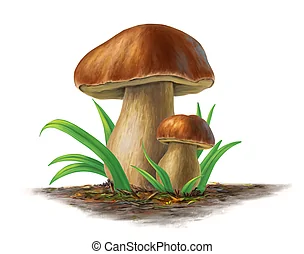 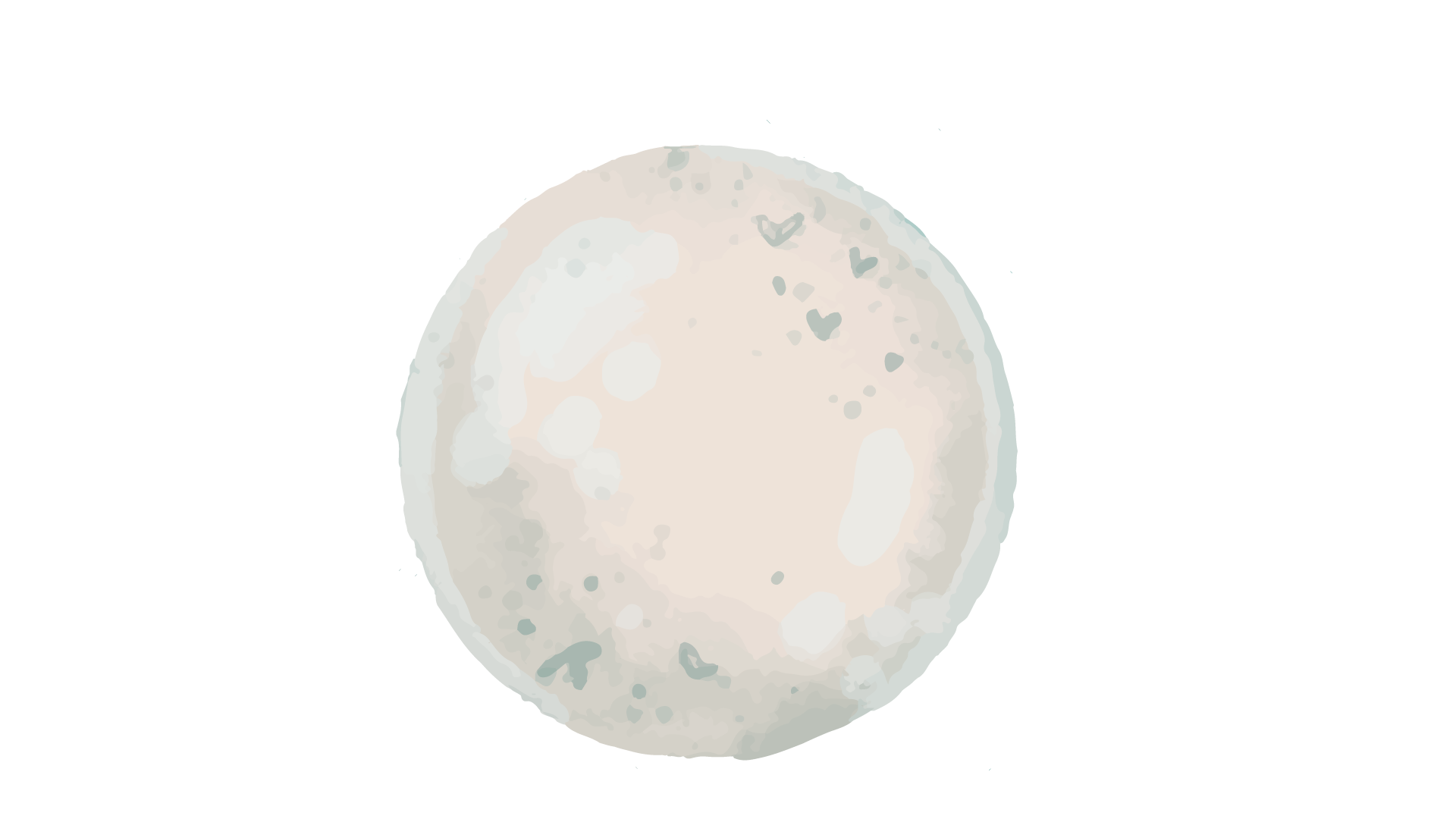 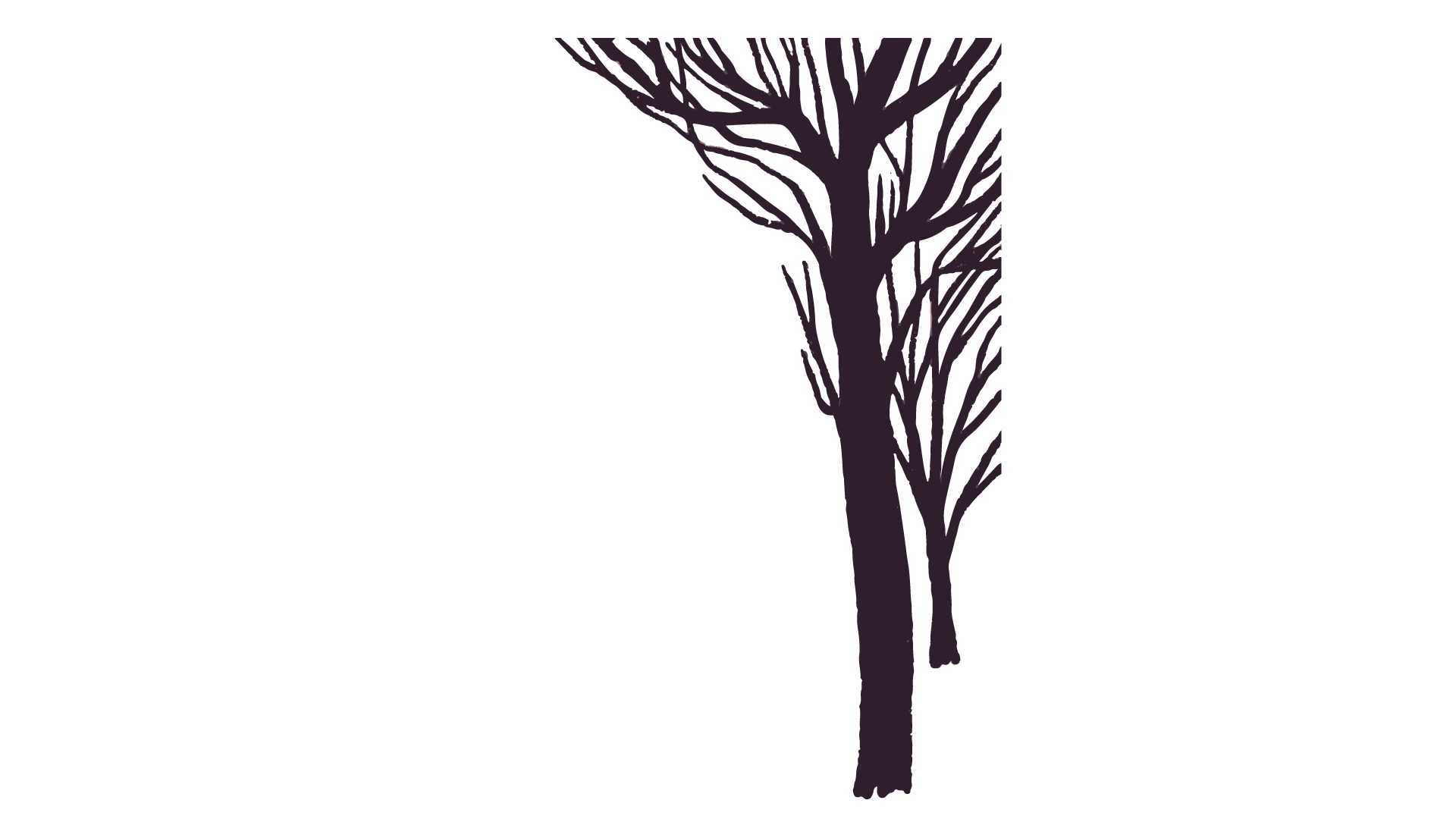 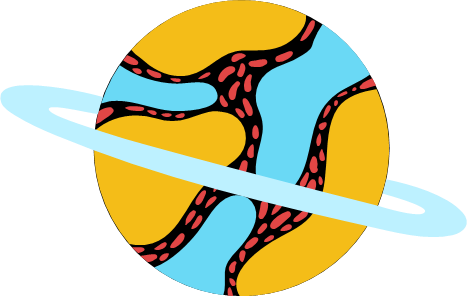 2. Không gian, thời gian
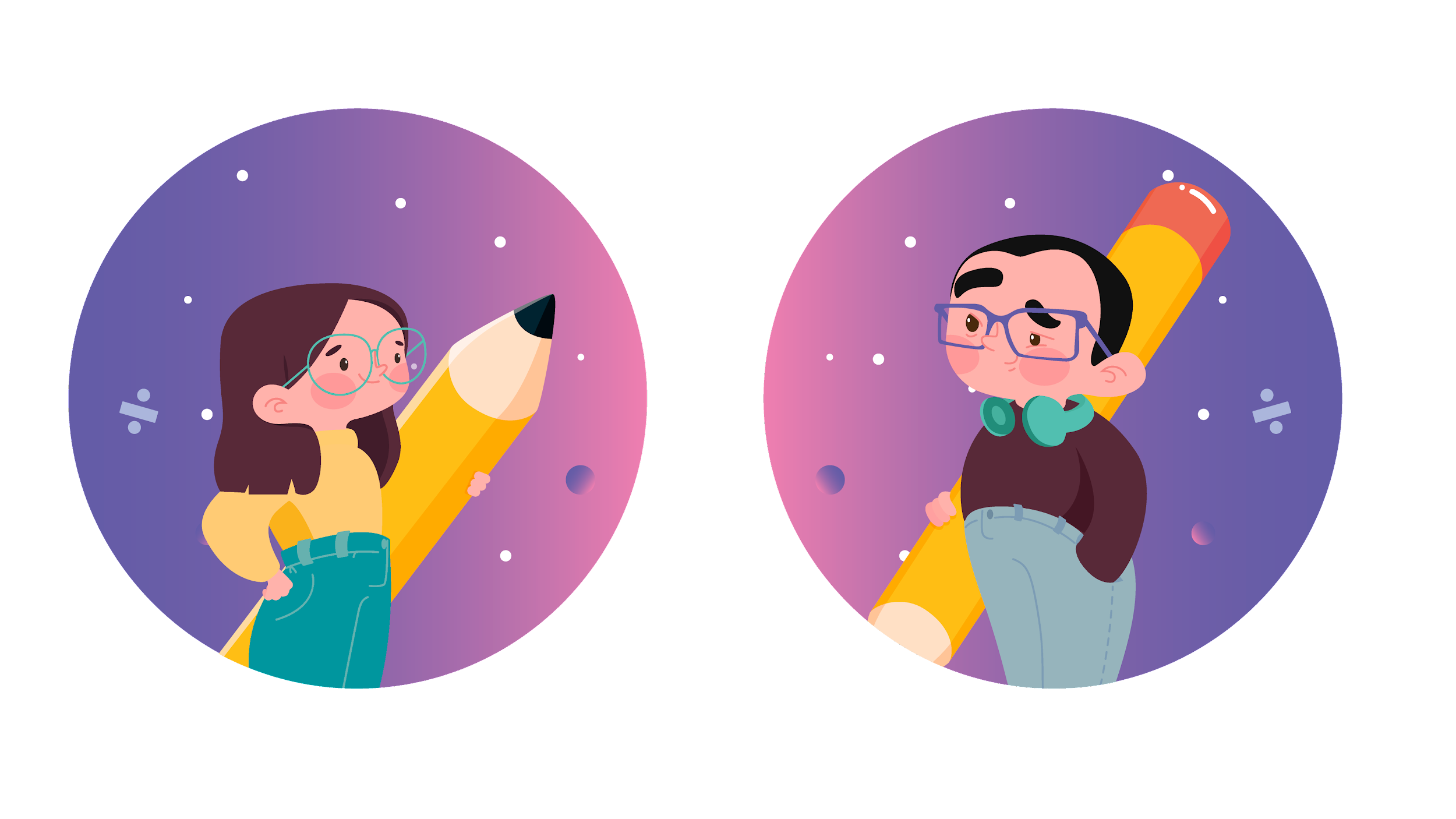 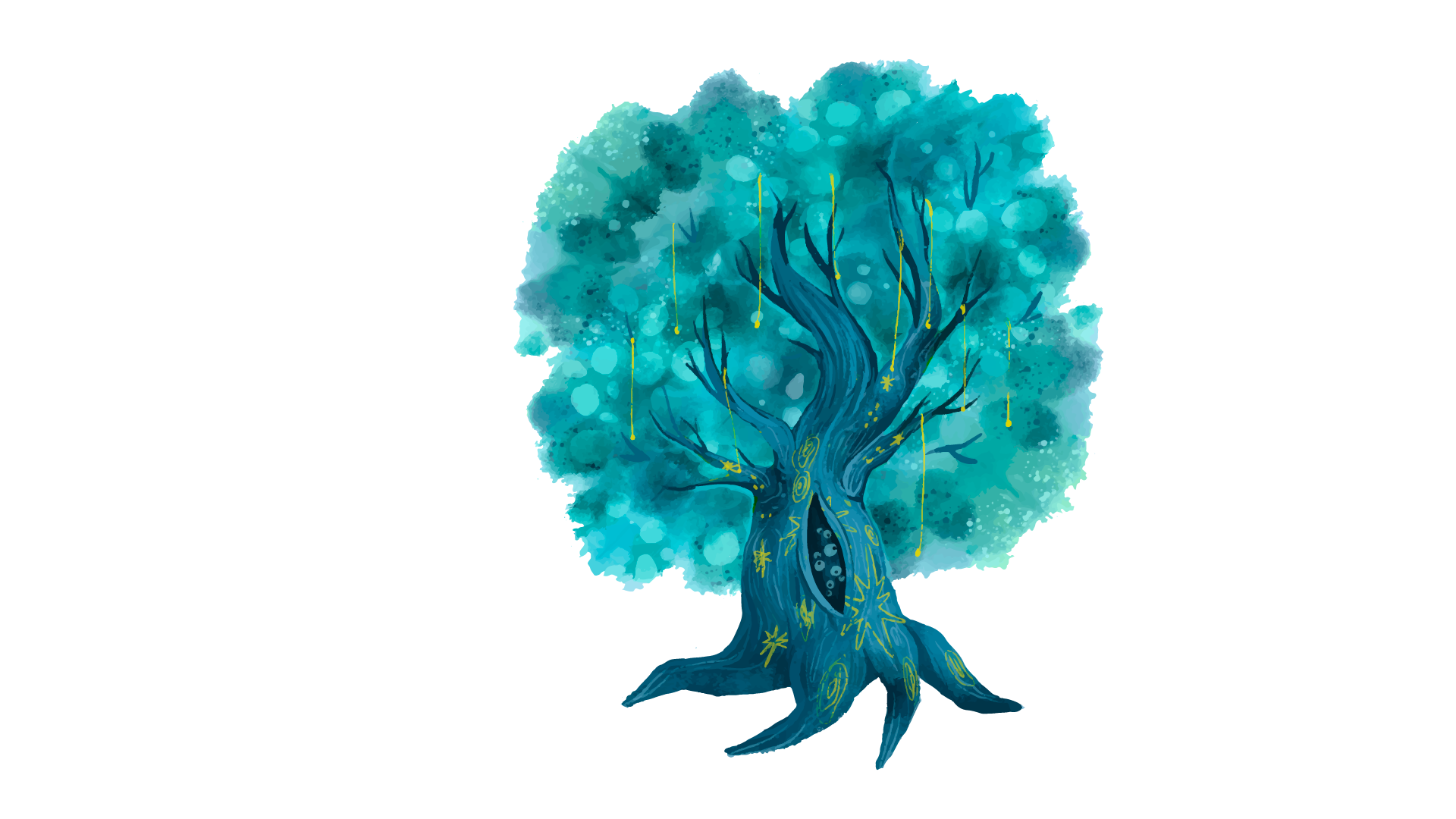 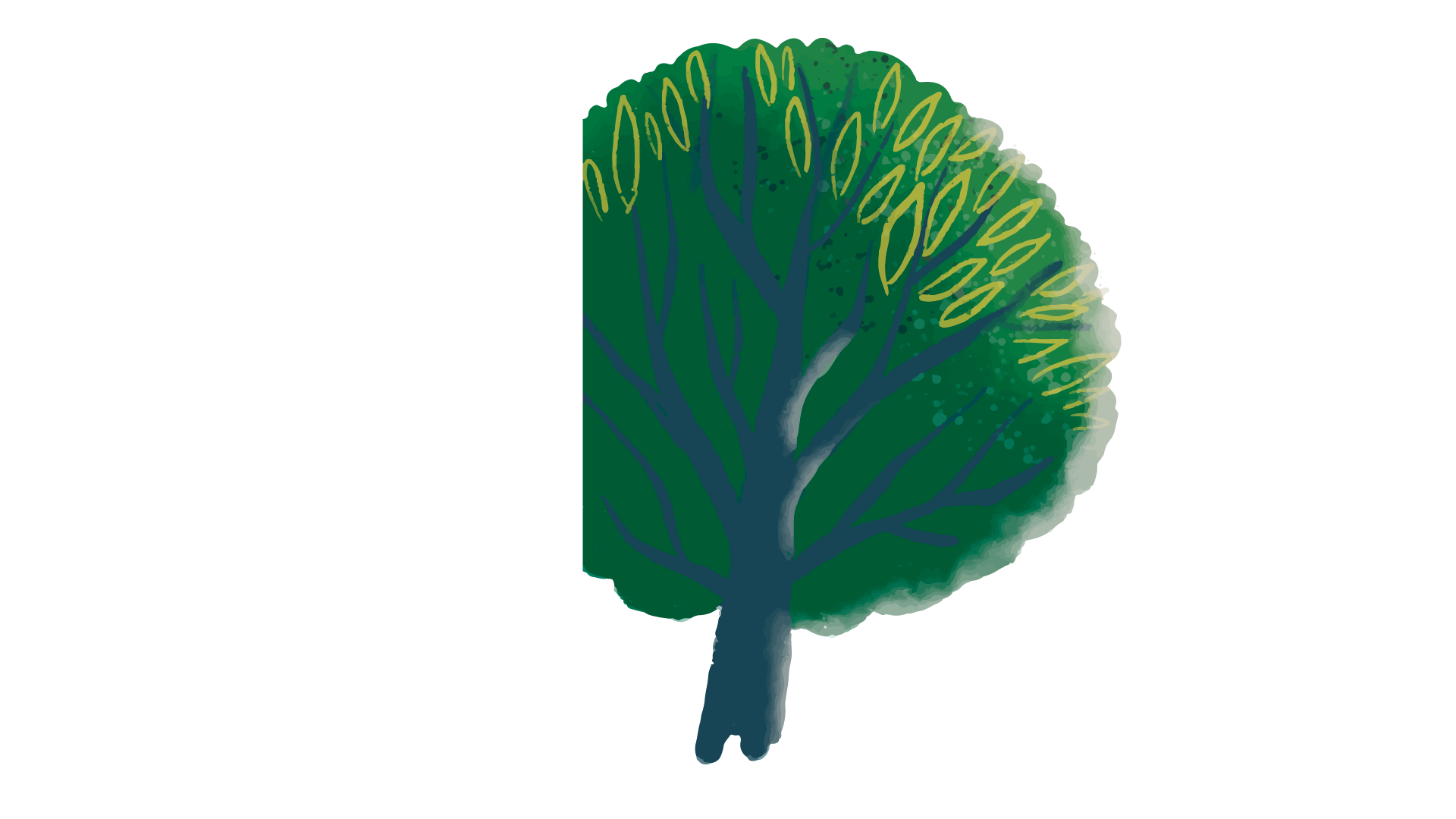 b. Thời gian
a. Không gian
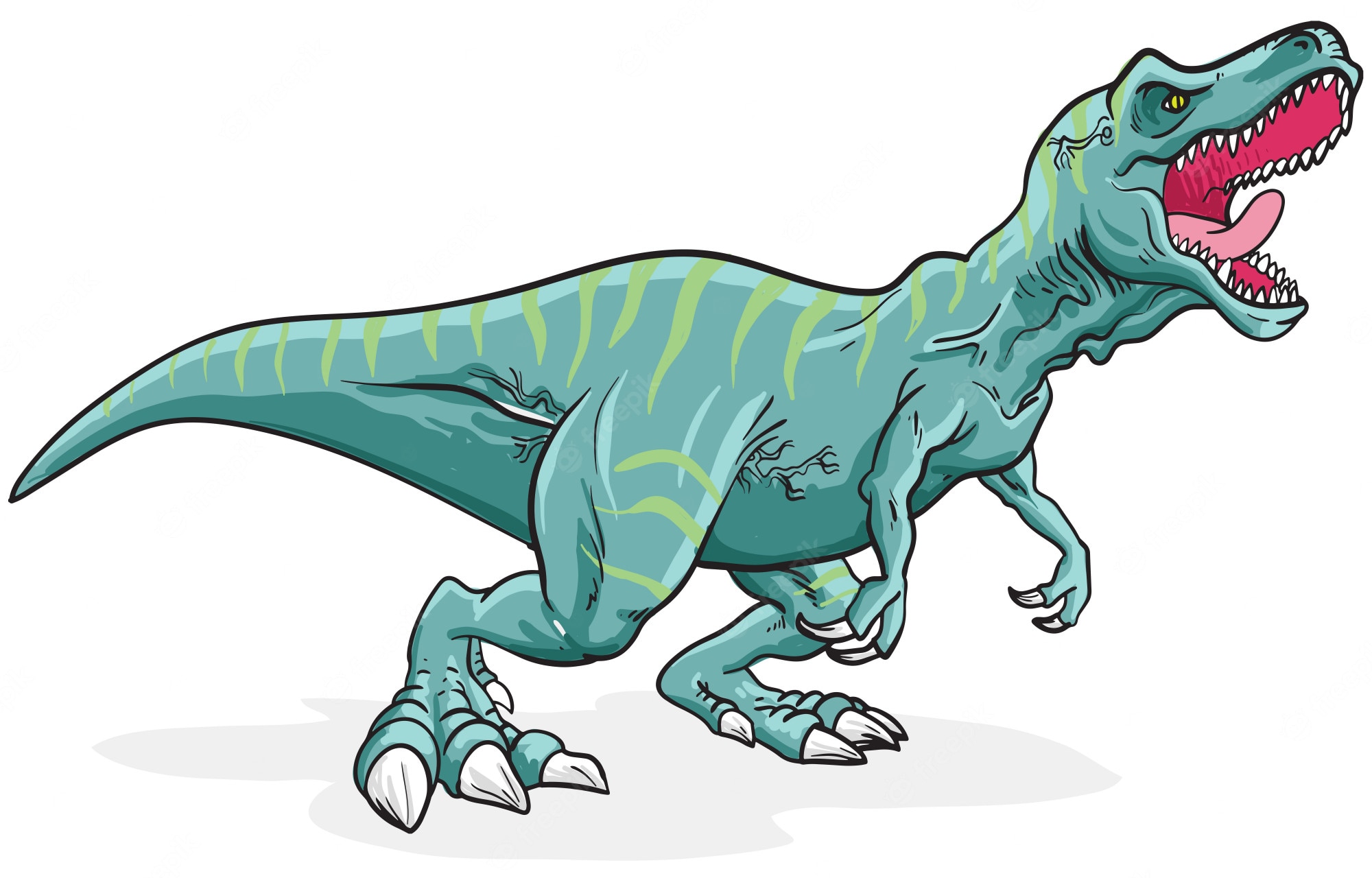 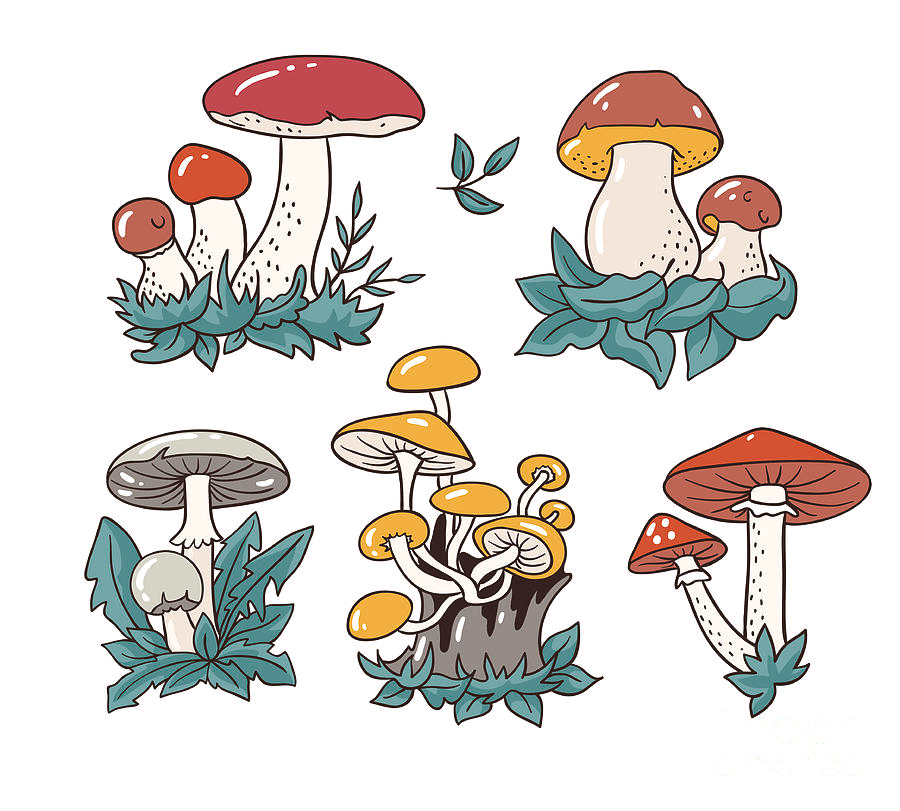 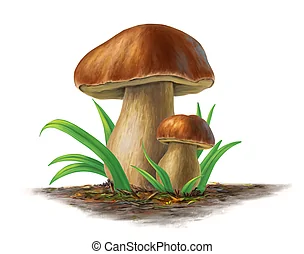 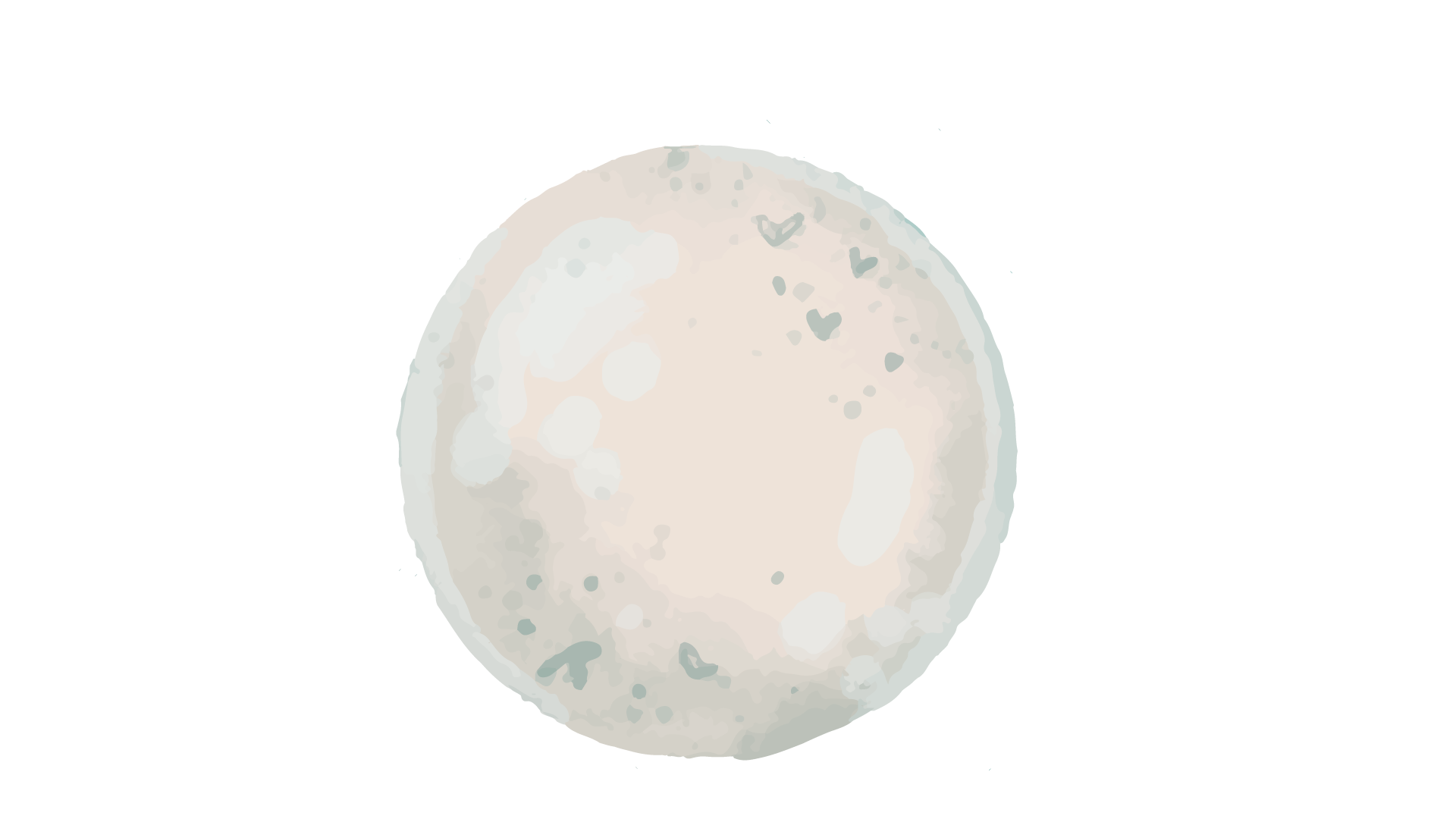 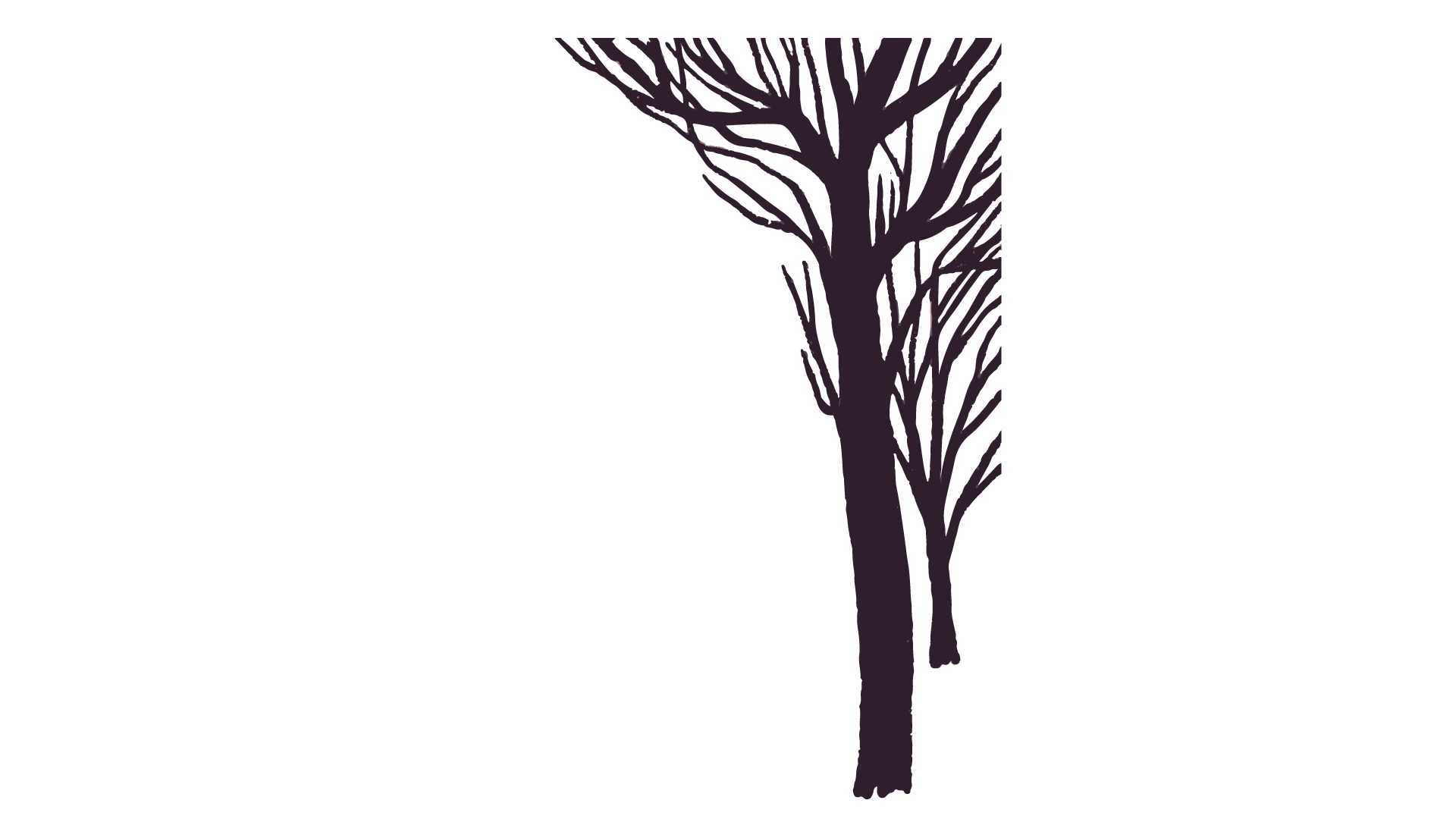 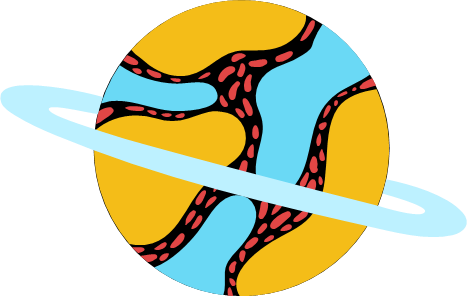 a. Không gian
Theo lời nhân vật kể chuyện, nhà văn Giuyn Véc- nơ đã miêu tả không gian Tâm Trái Đất như thế nào? Giữa Tâm Trái Đất với Tâm Vũ Trụ có mối liên hệ gì? Từ đó, nhận xét chung về không gian của truyện.
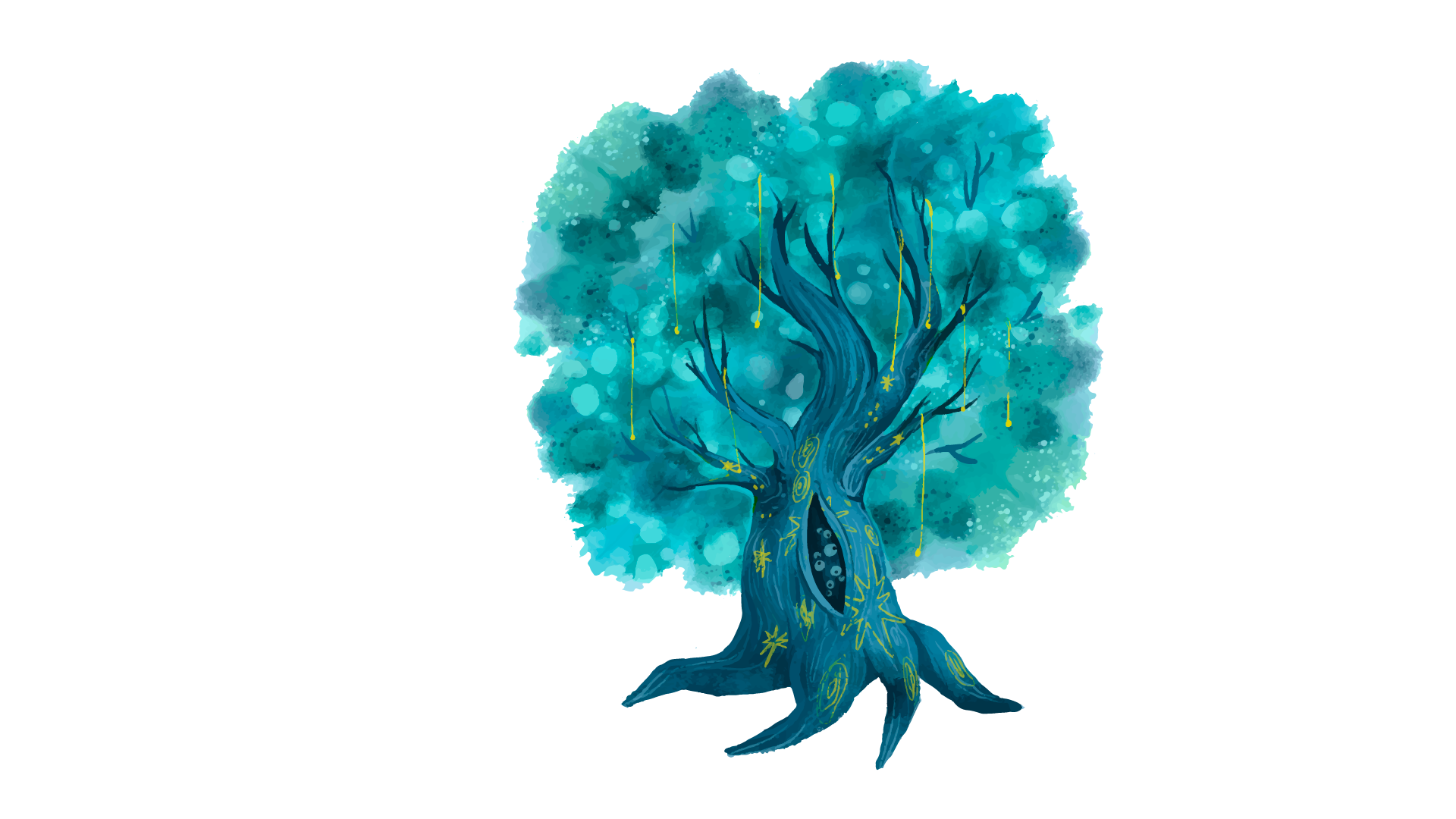 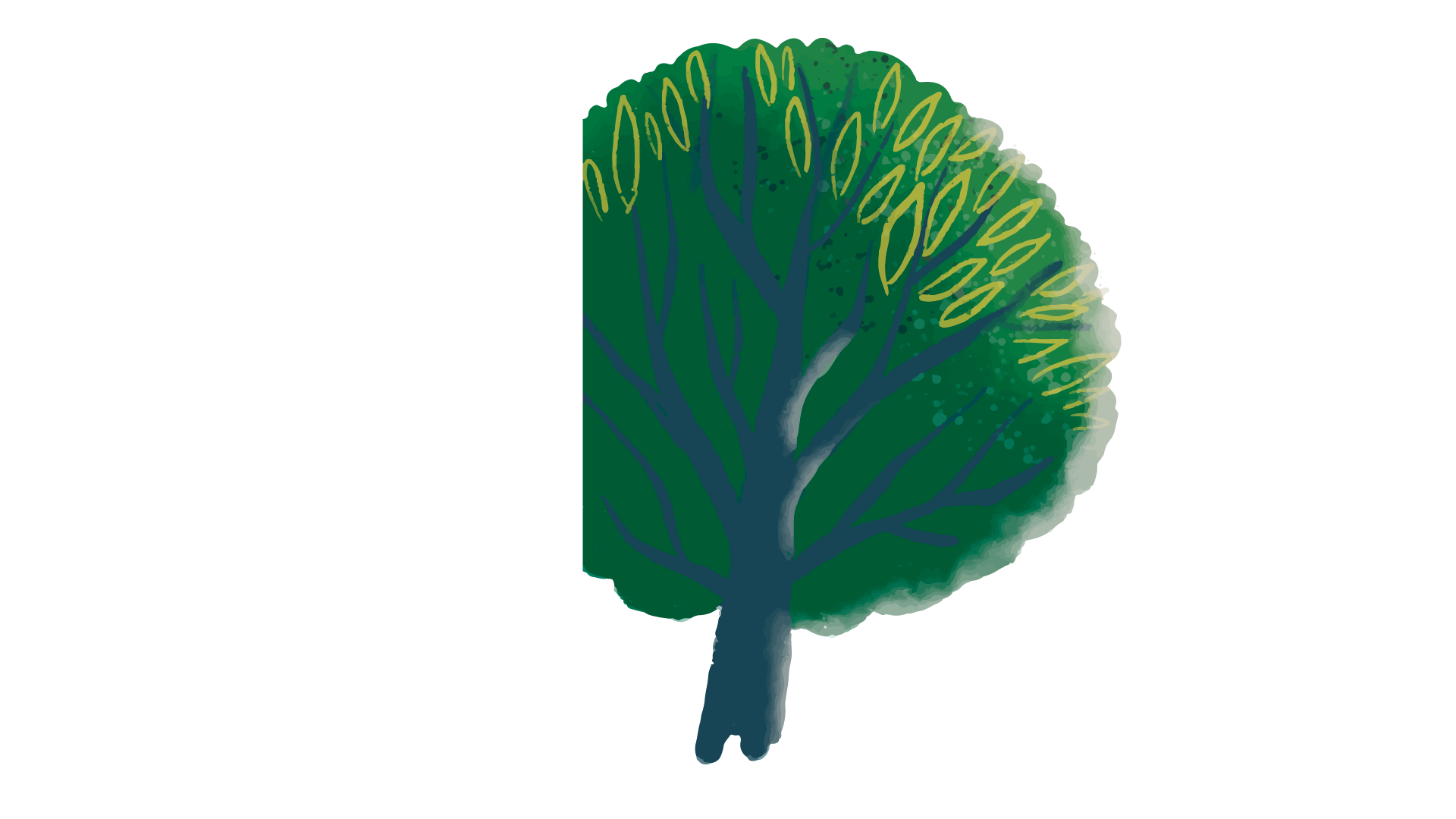 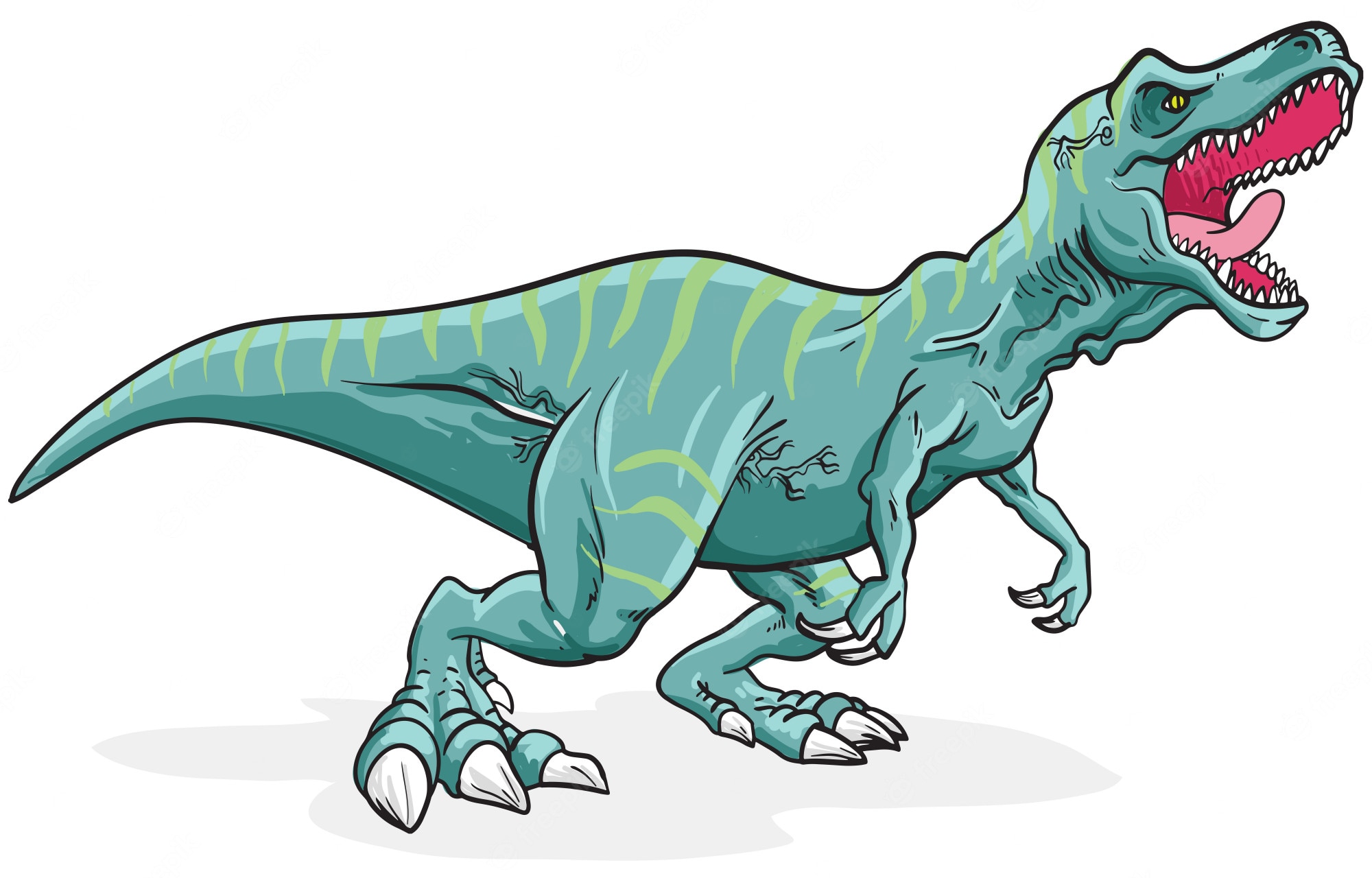 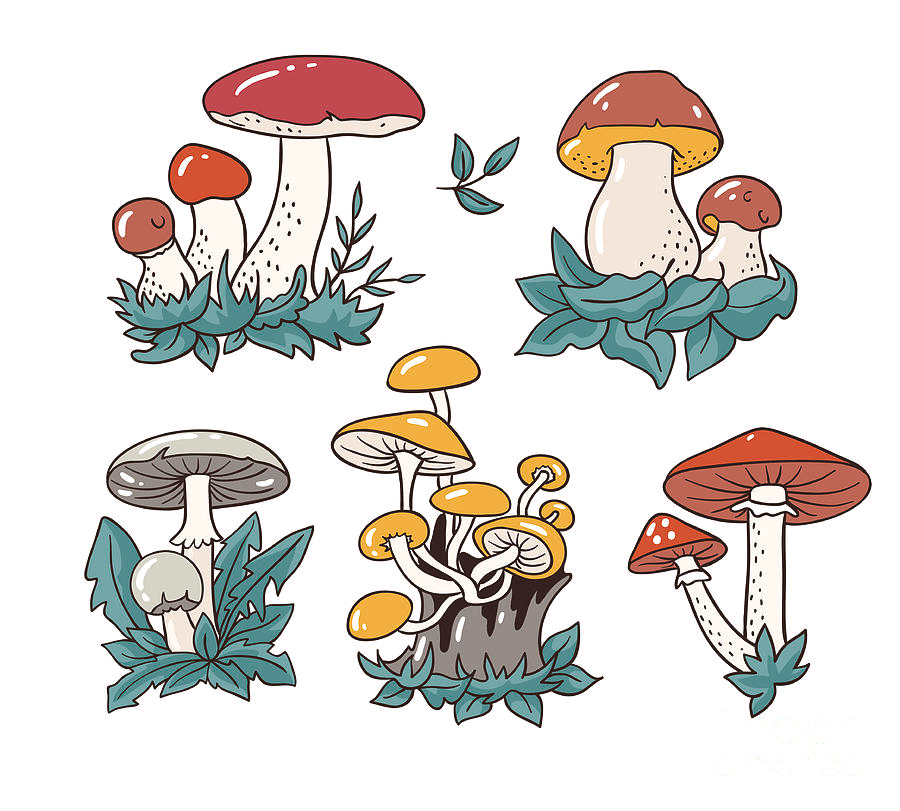 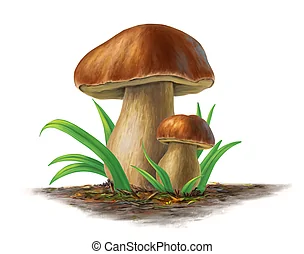 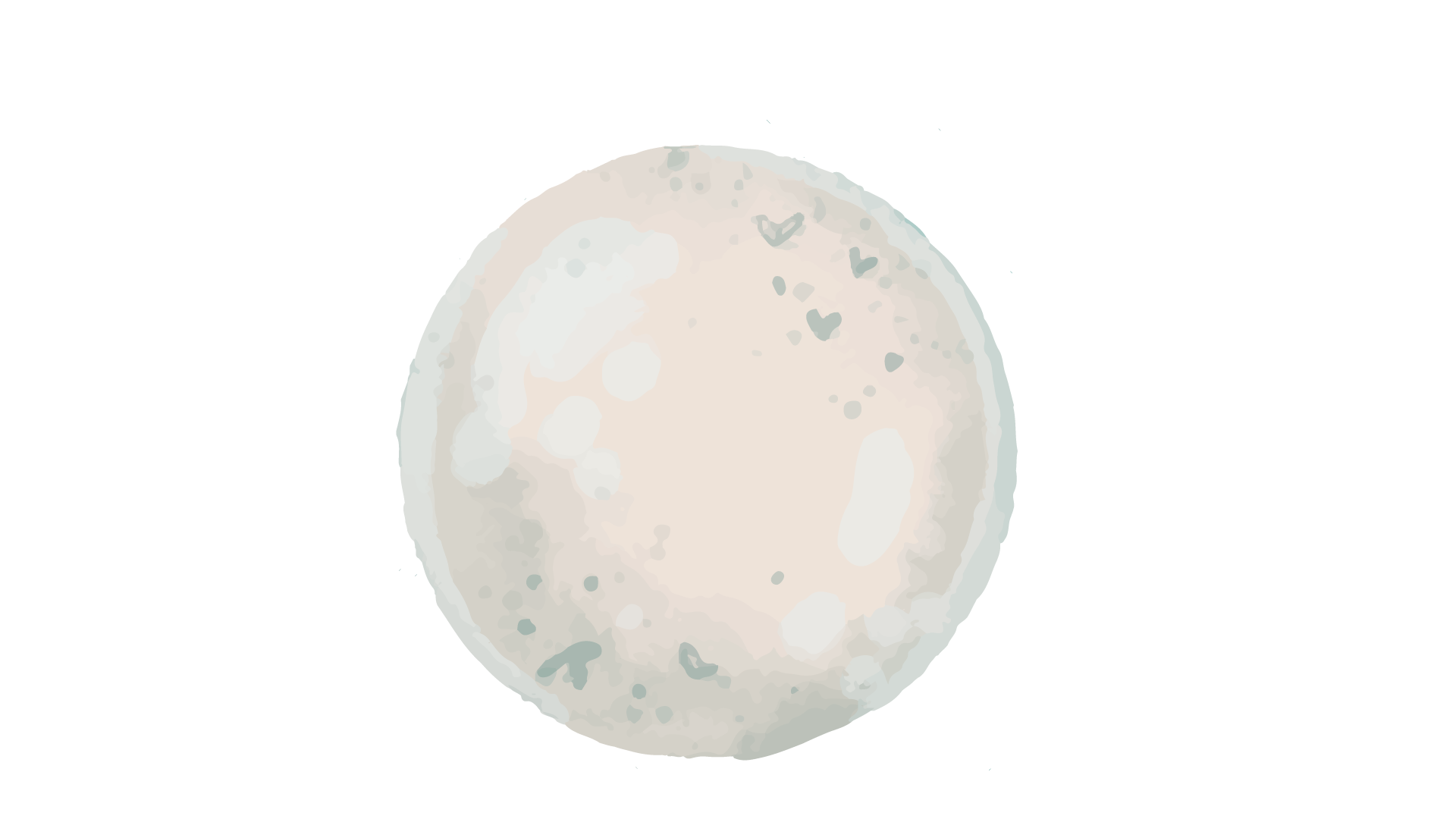 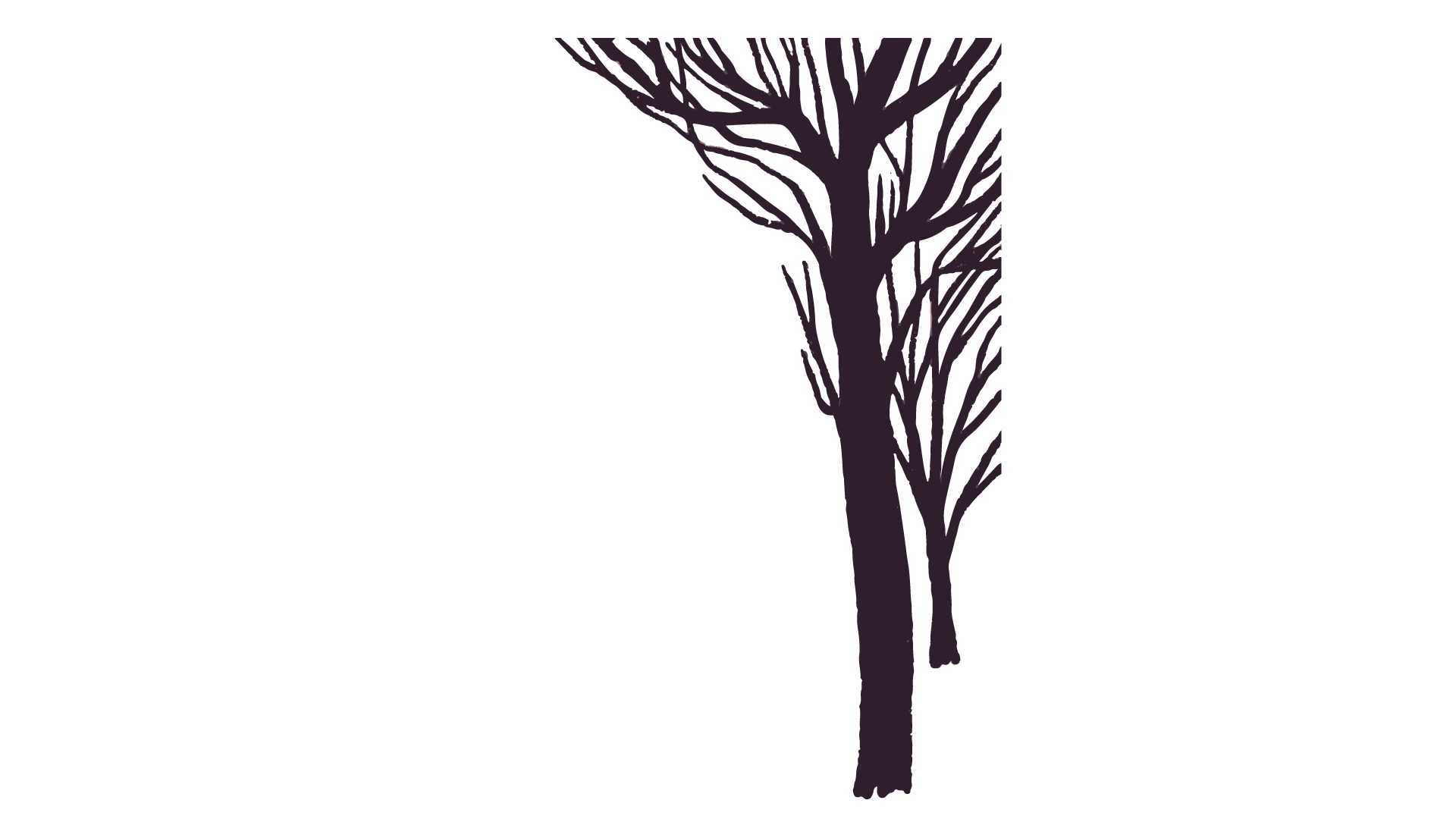 a. Không gian
Tâm của Trái Đất: giống như một bảo tàng sống động, lưu giữ tất cả những gì đã biến mất khỏi mặt đất như là những cây nấm cổ đại khổng lồ, những con khủng long, những con chim điện quý hiếm,....
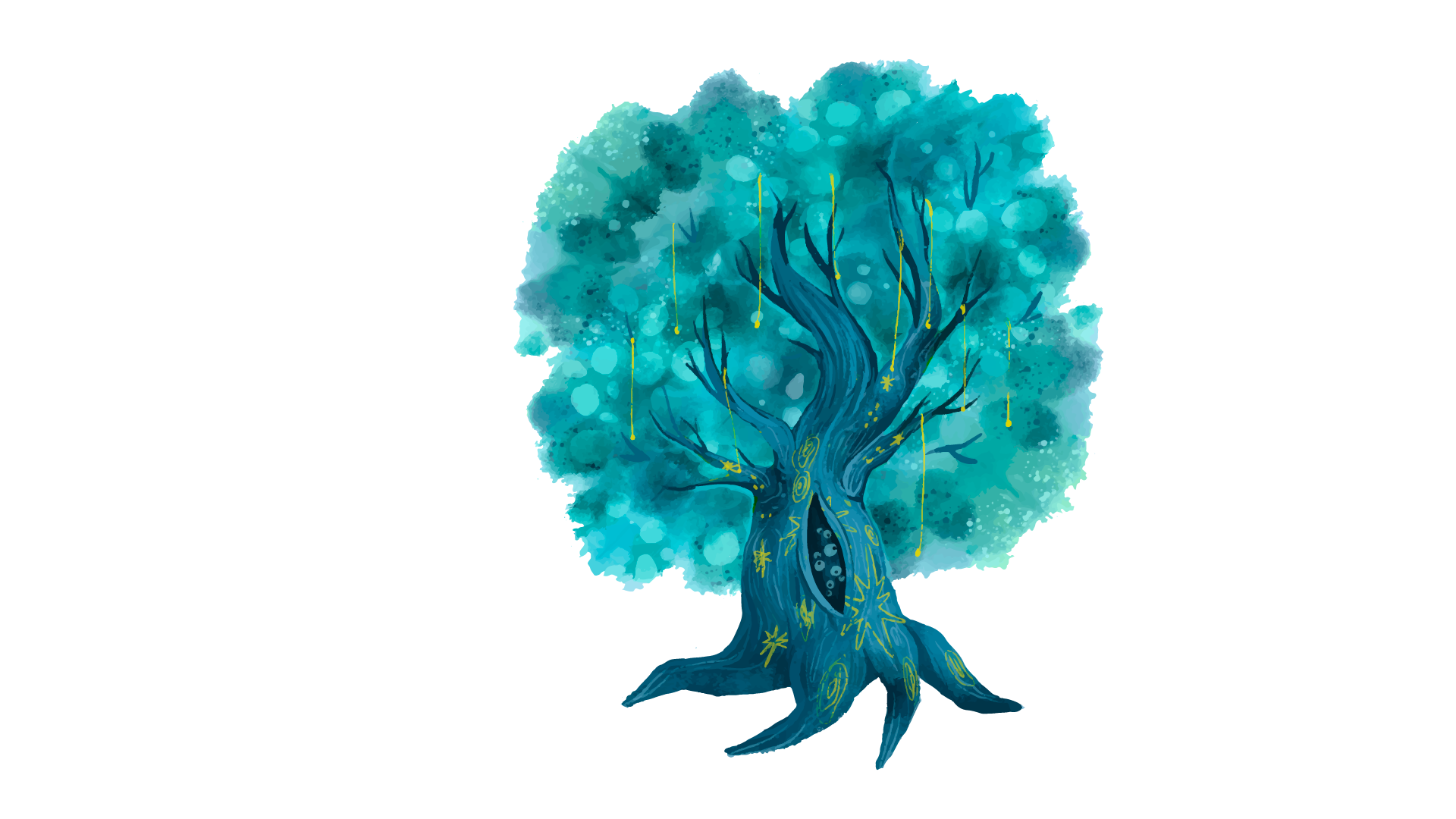 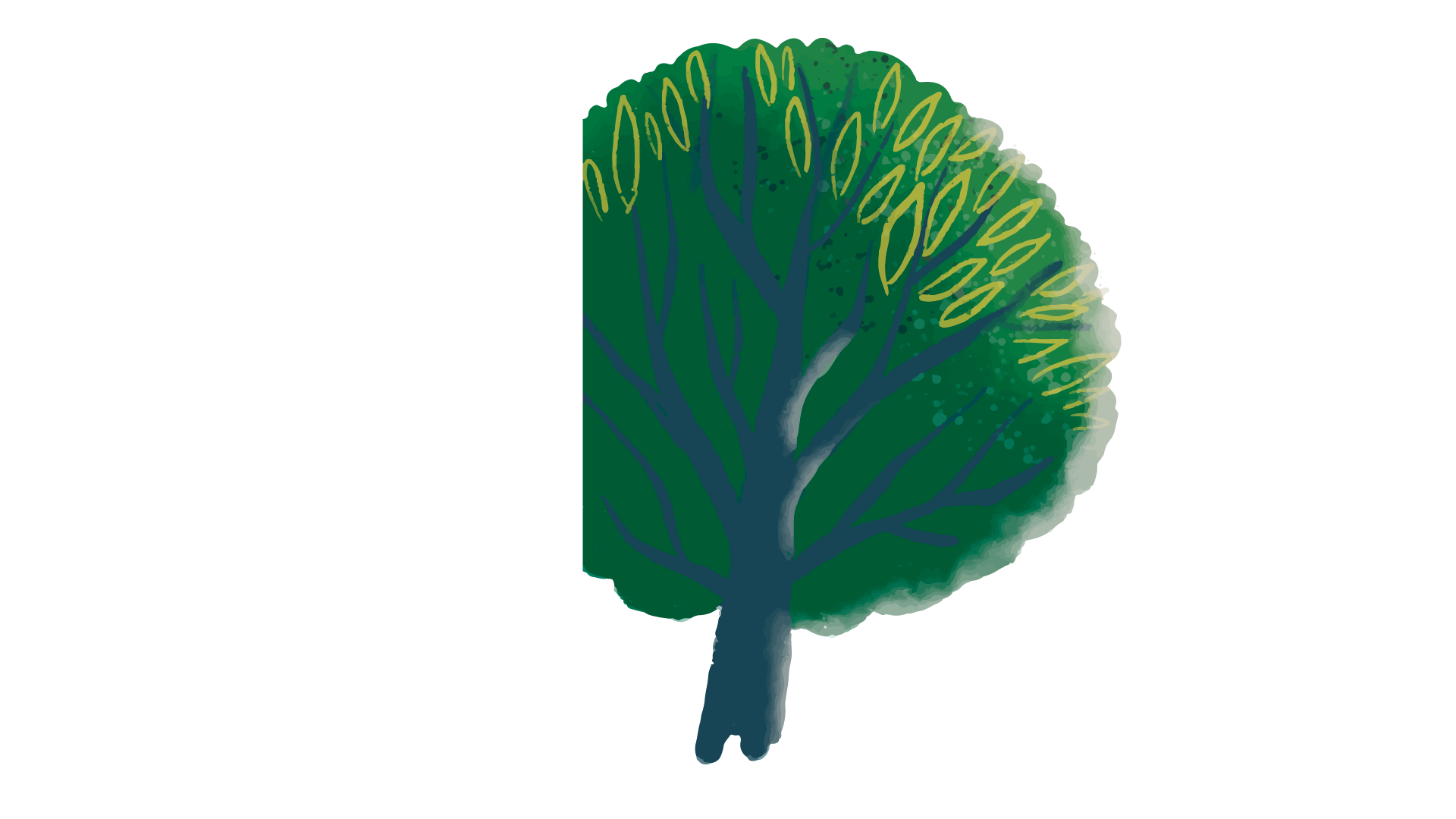 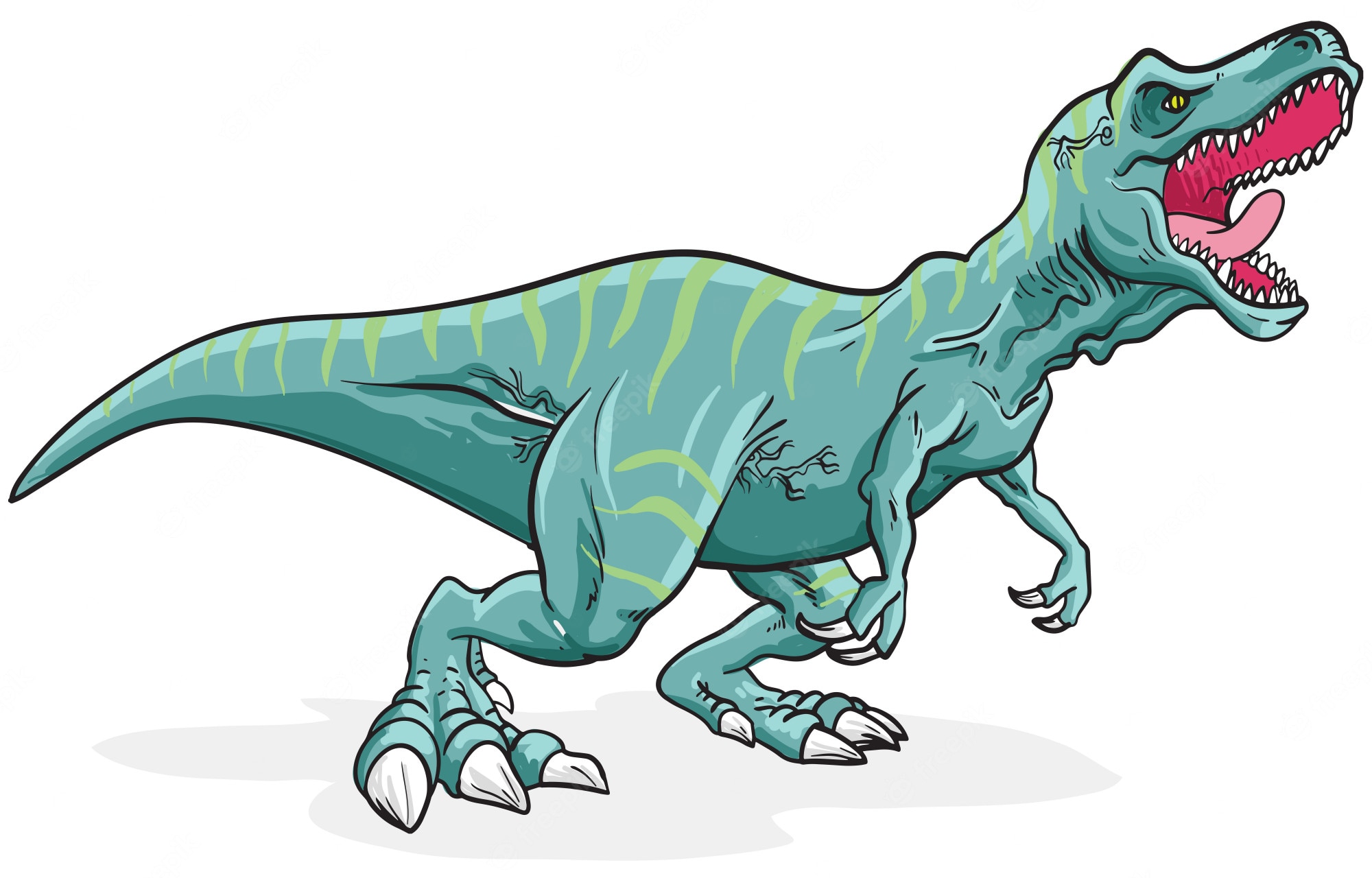 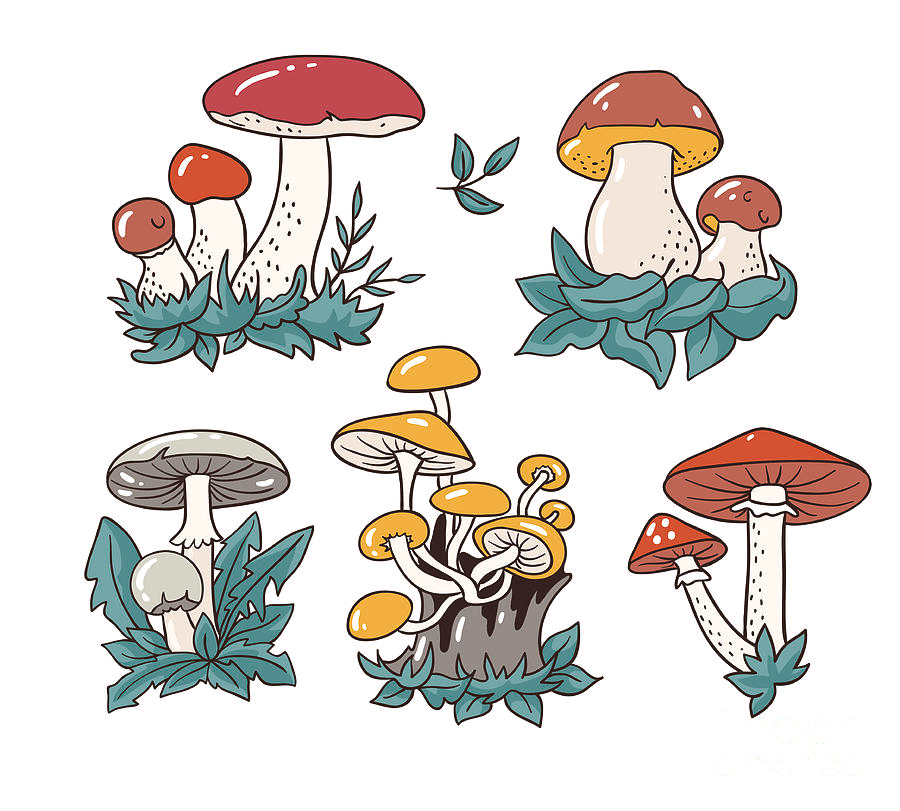 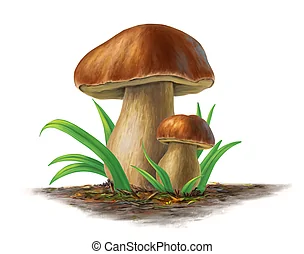 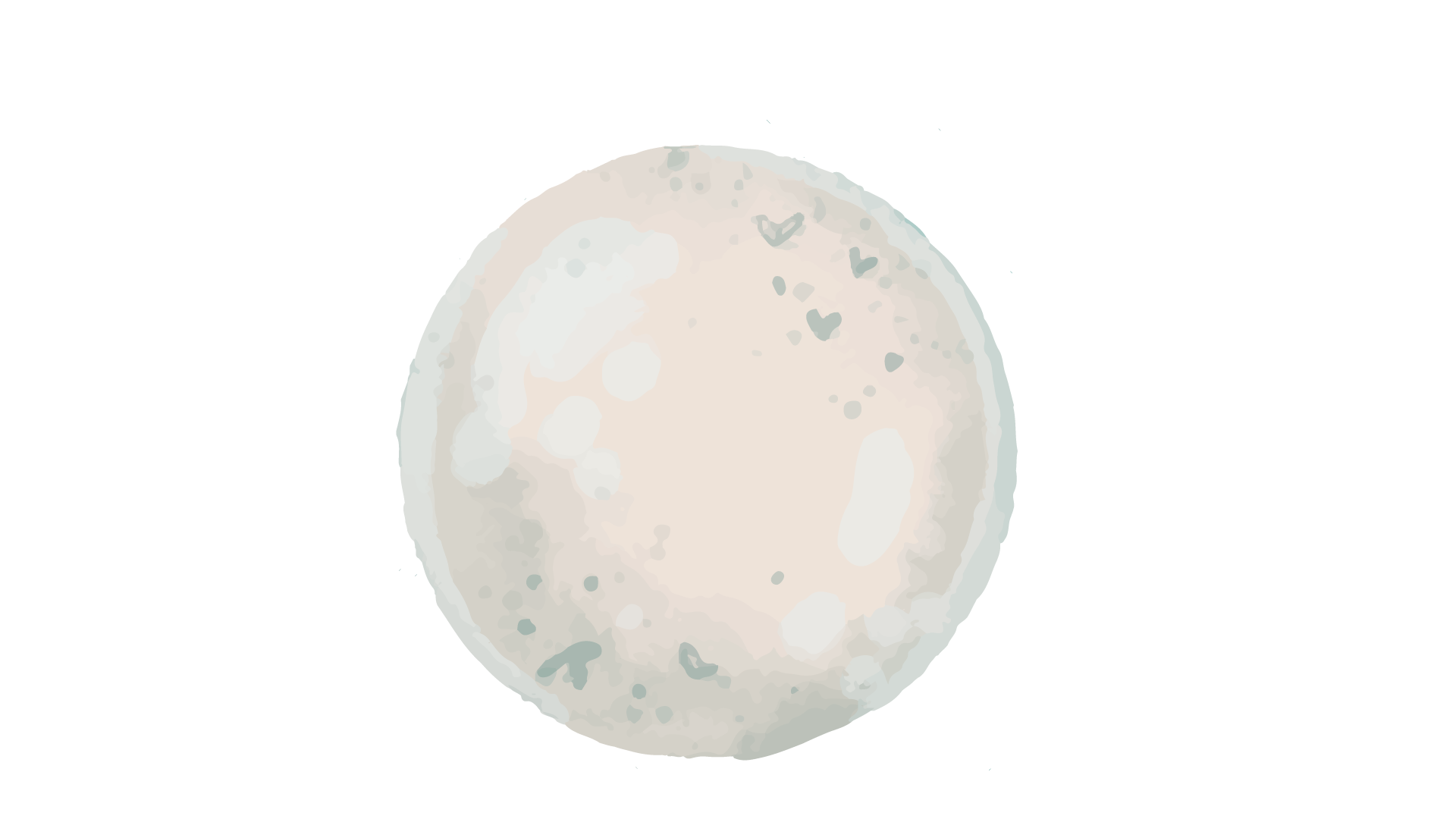 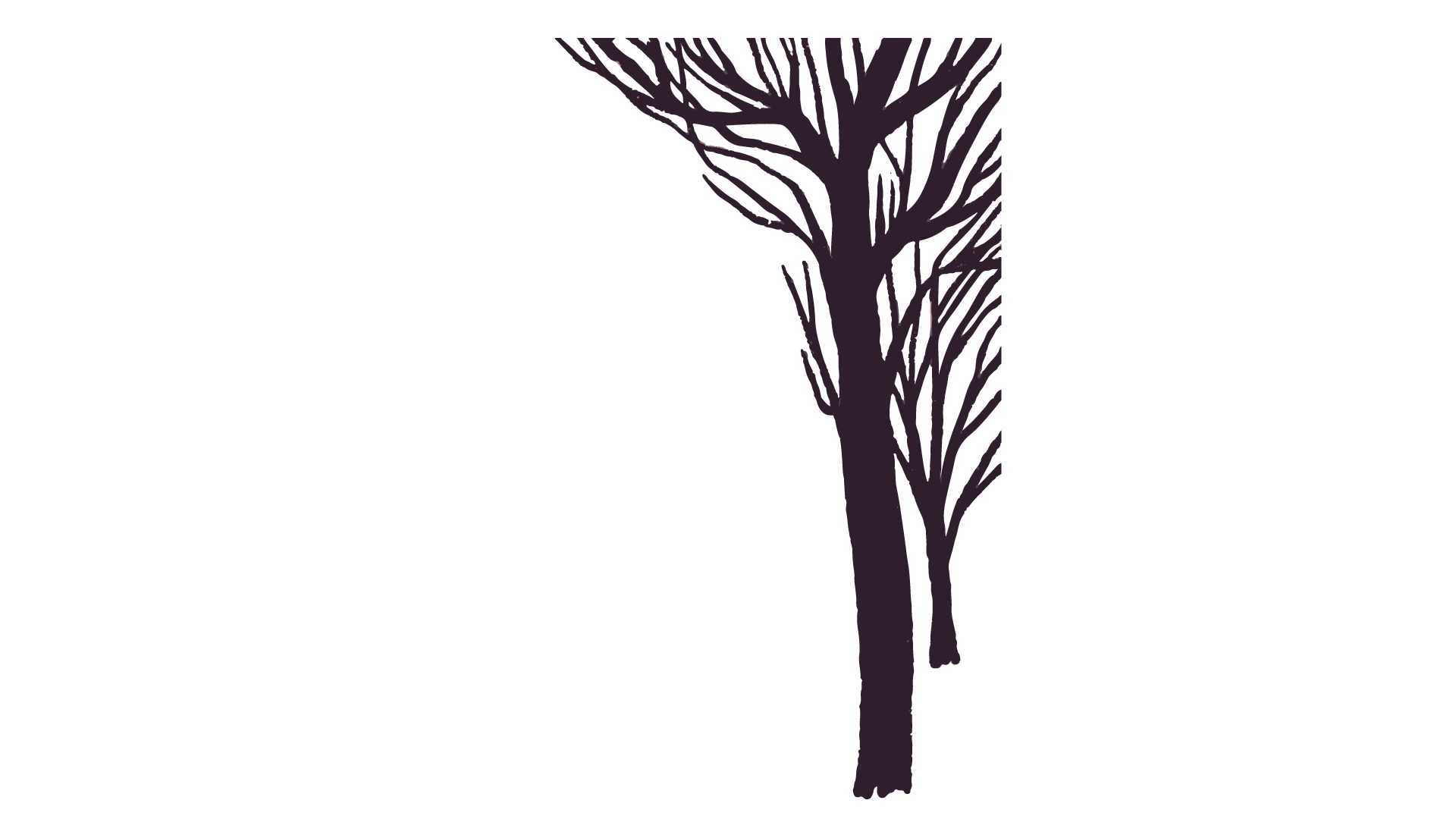 *Mối liên hệ giữa Tâm Trái Đất và Tâm Vũ Trụ
Tâm Trái Đất và Tâm Vũ Trụ có mối liên hệ rất chặt chẽ, Tâm Trái Đất với Tâm Vũ Trụ là đồng nhất
01
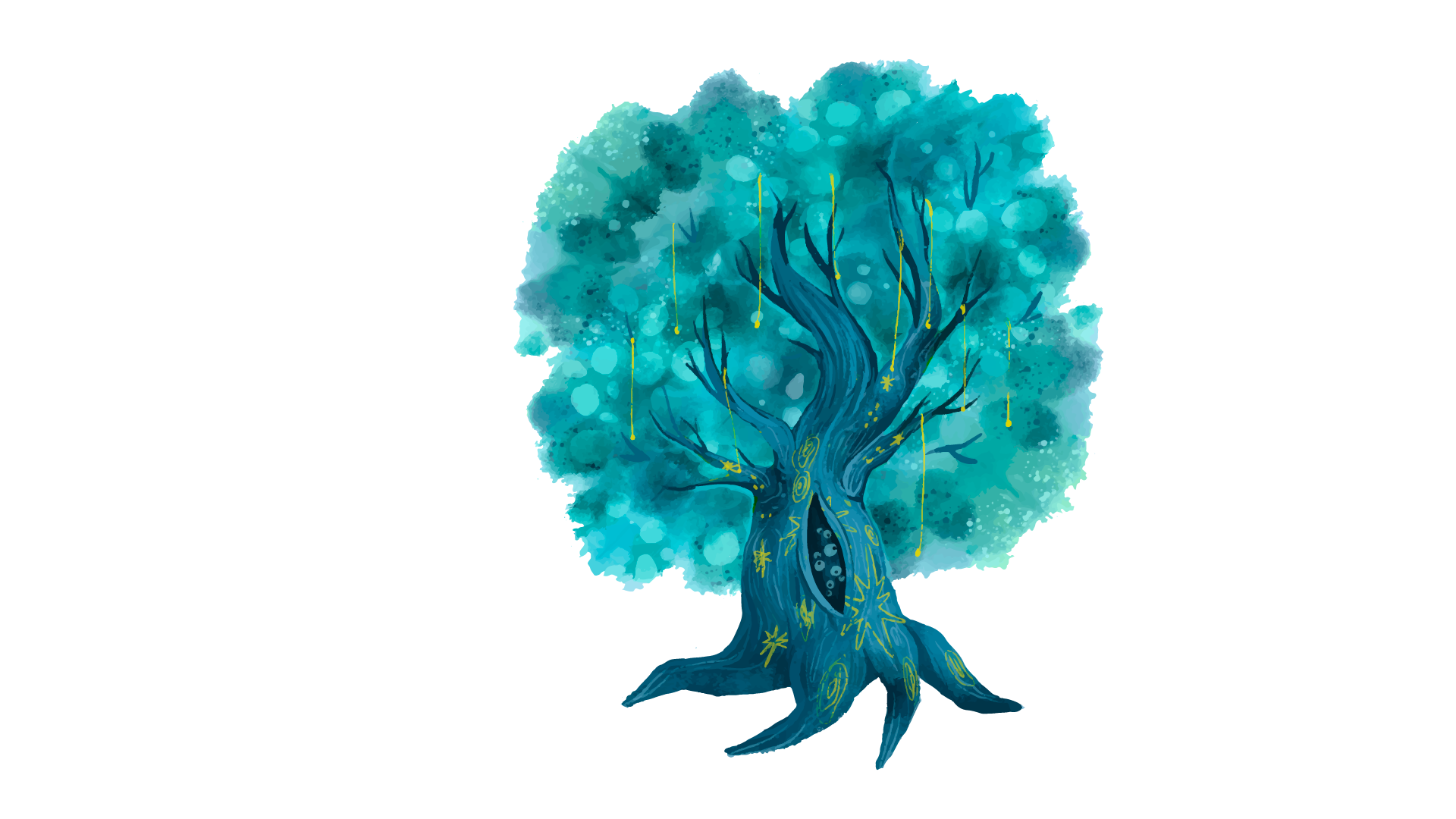 Bởi như nhân vật Thần Đồng nói thì Tâm Trái Đất chỉ có khoáng chất, không có sinh vật sống. Tâm Vũ Trụ mà hai bạn nhỏ khám phá ra là nơi có sự sống của các loài động vật, thực vật kì lạ
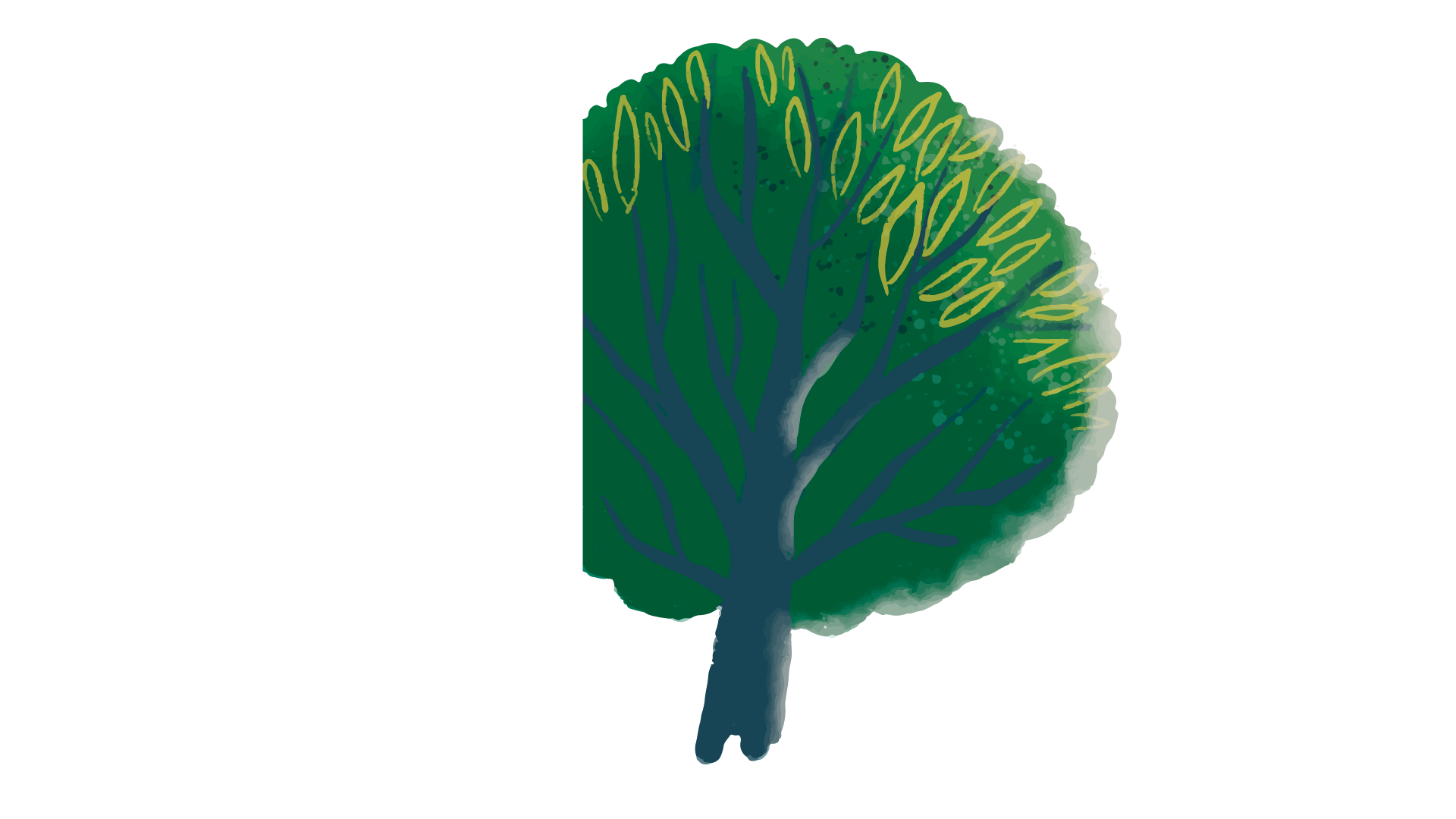 02
Không gian truyện: Không gian ngoài Trái Đất
03
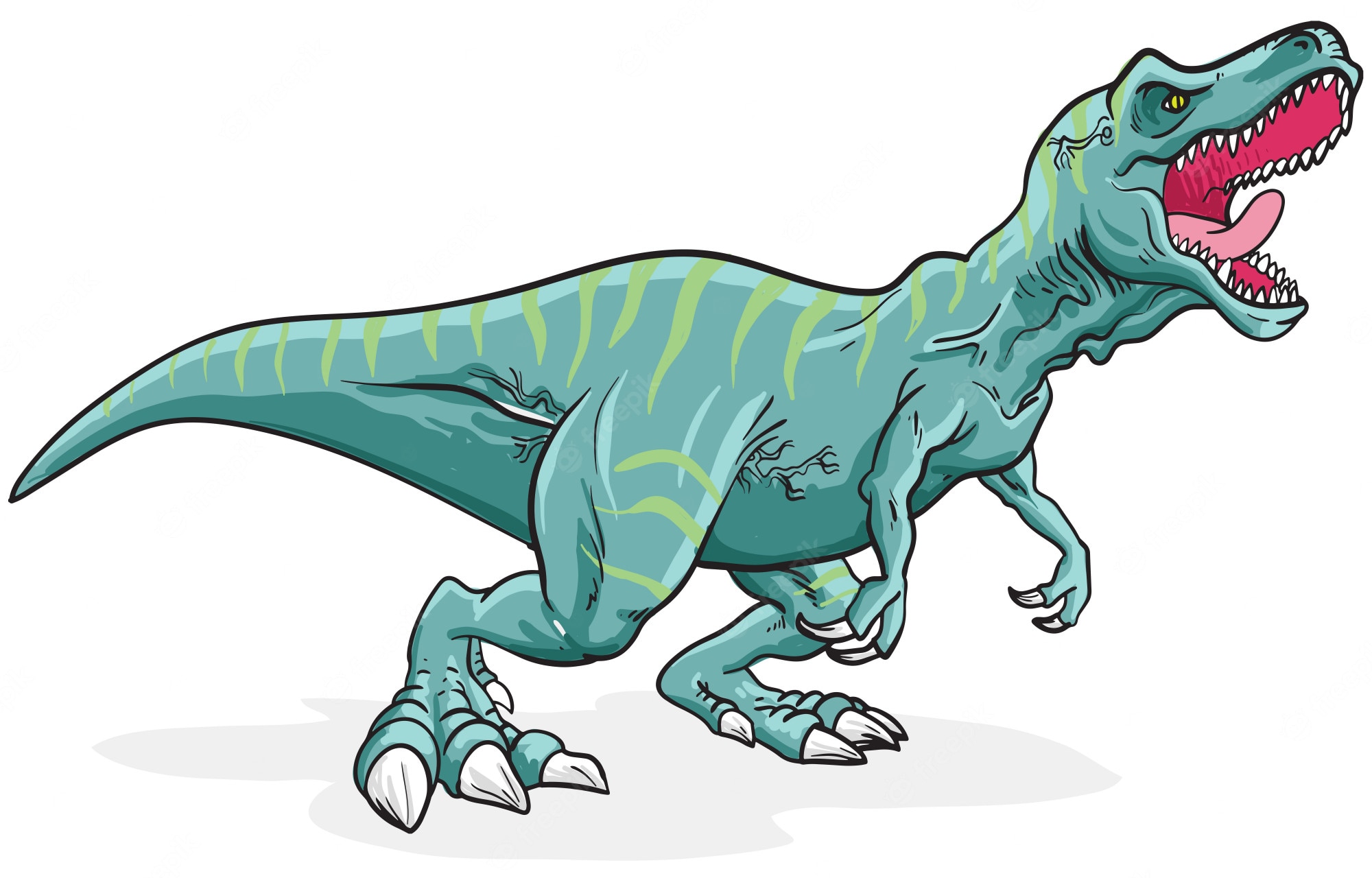 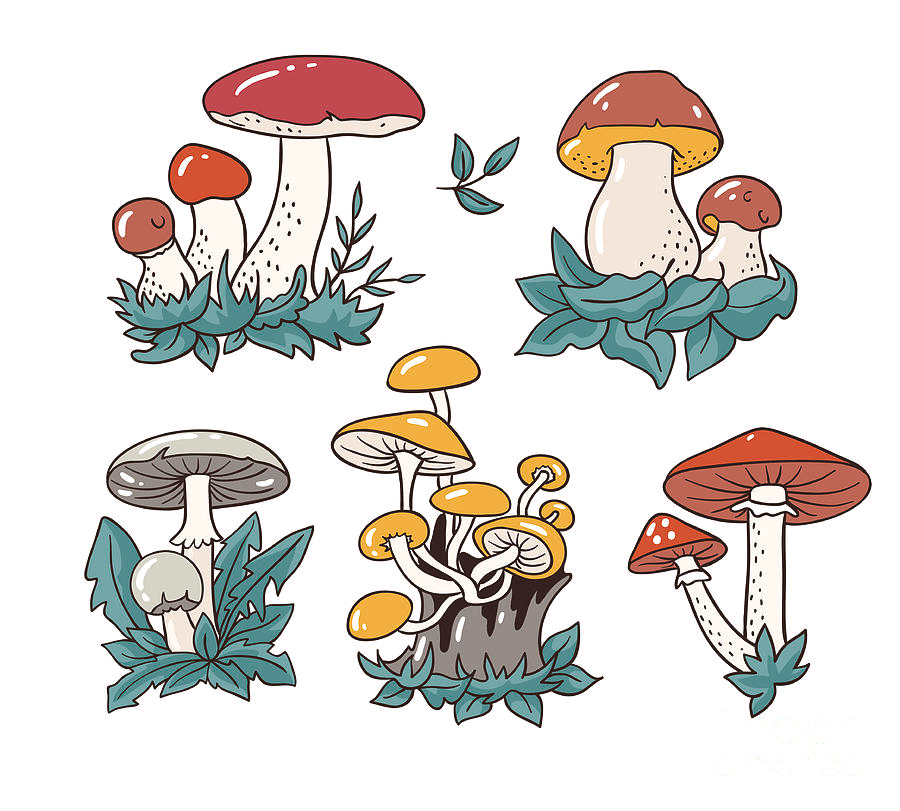 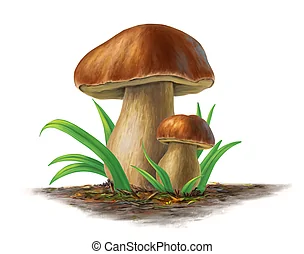 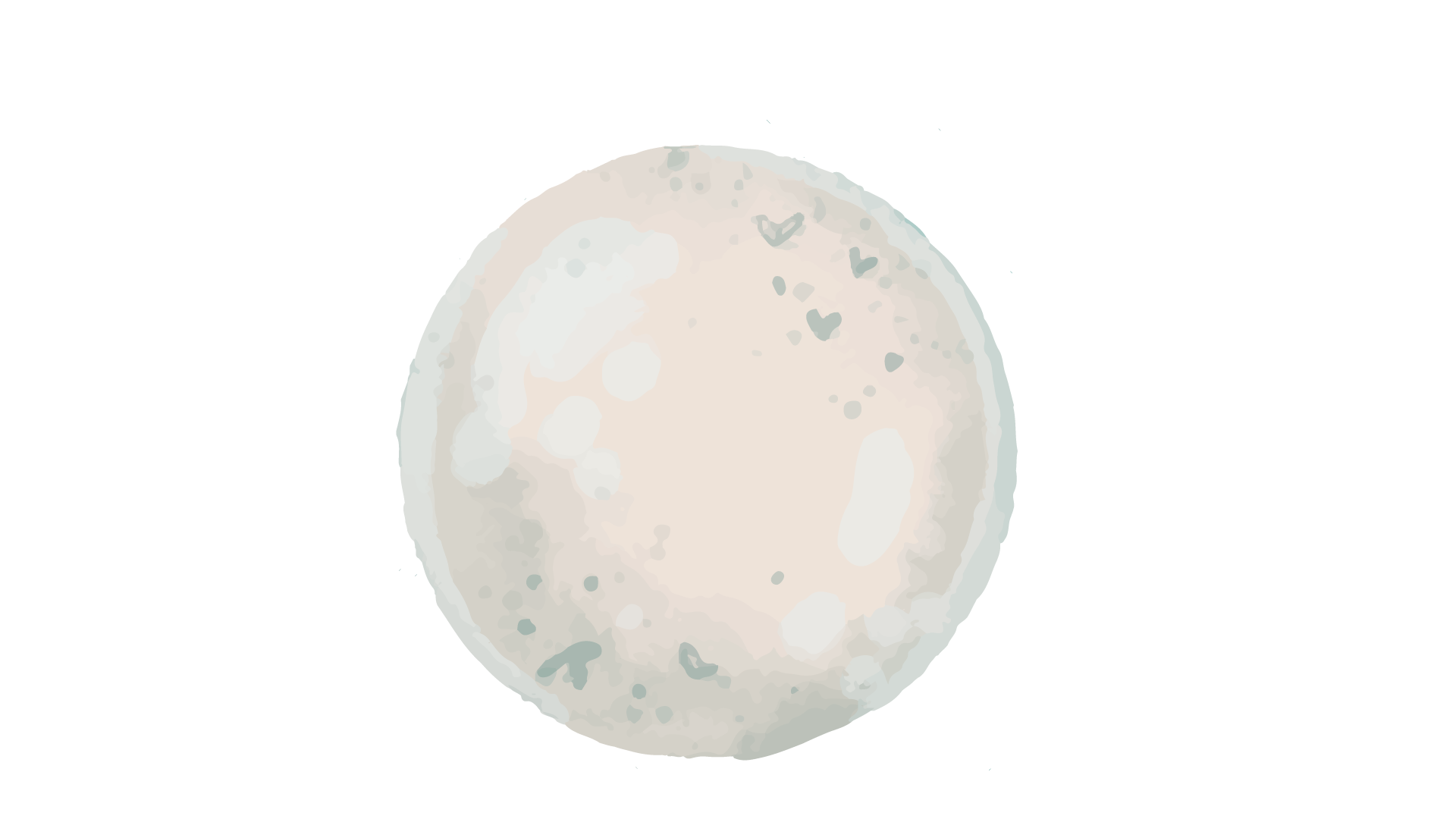 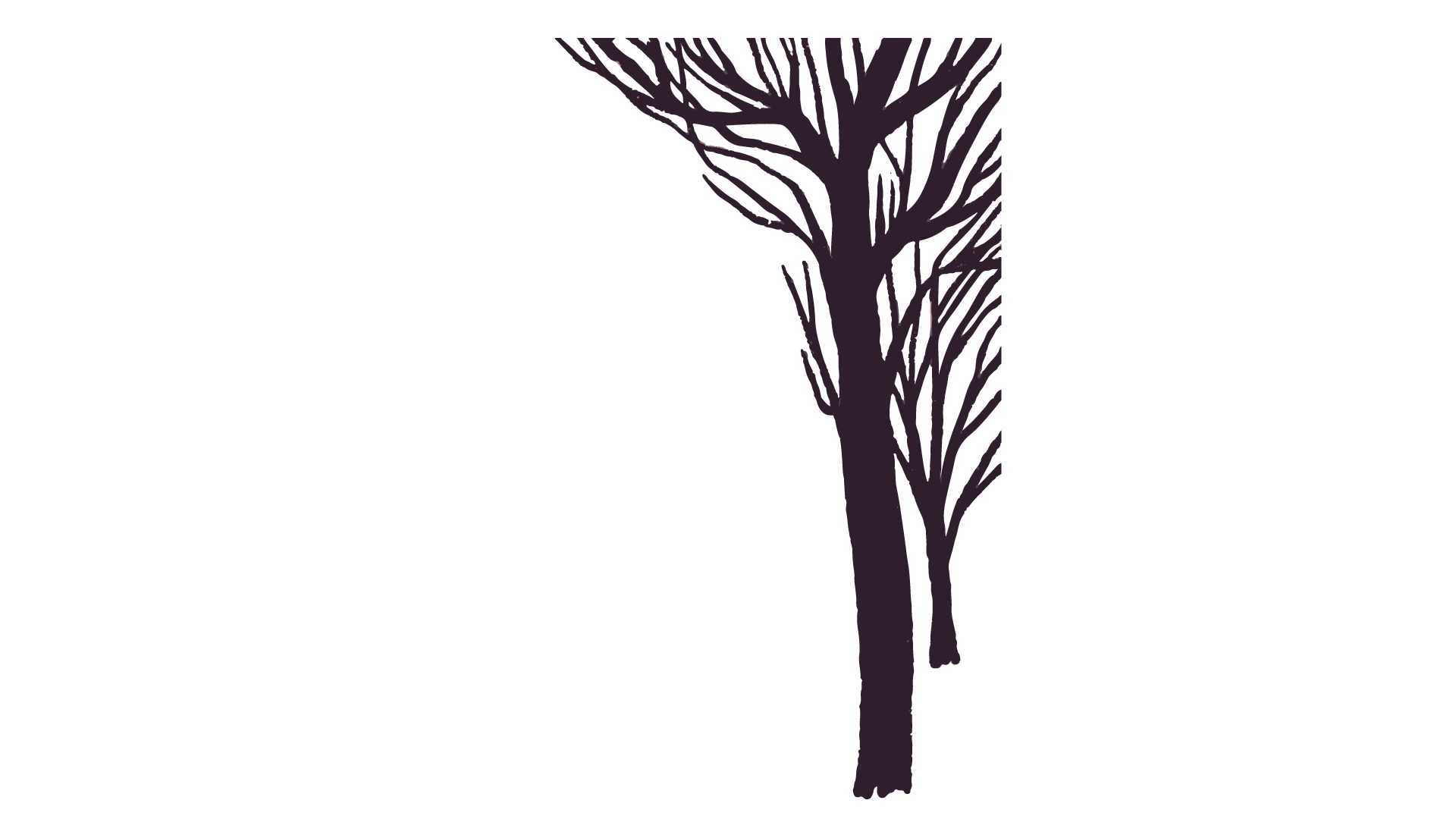 b. Thời gian
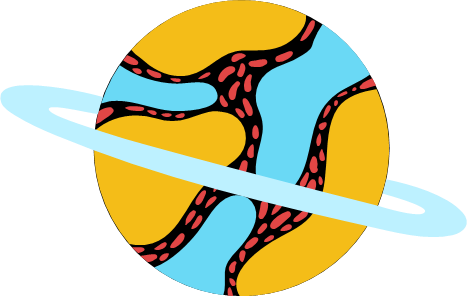 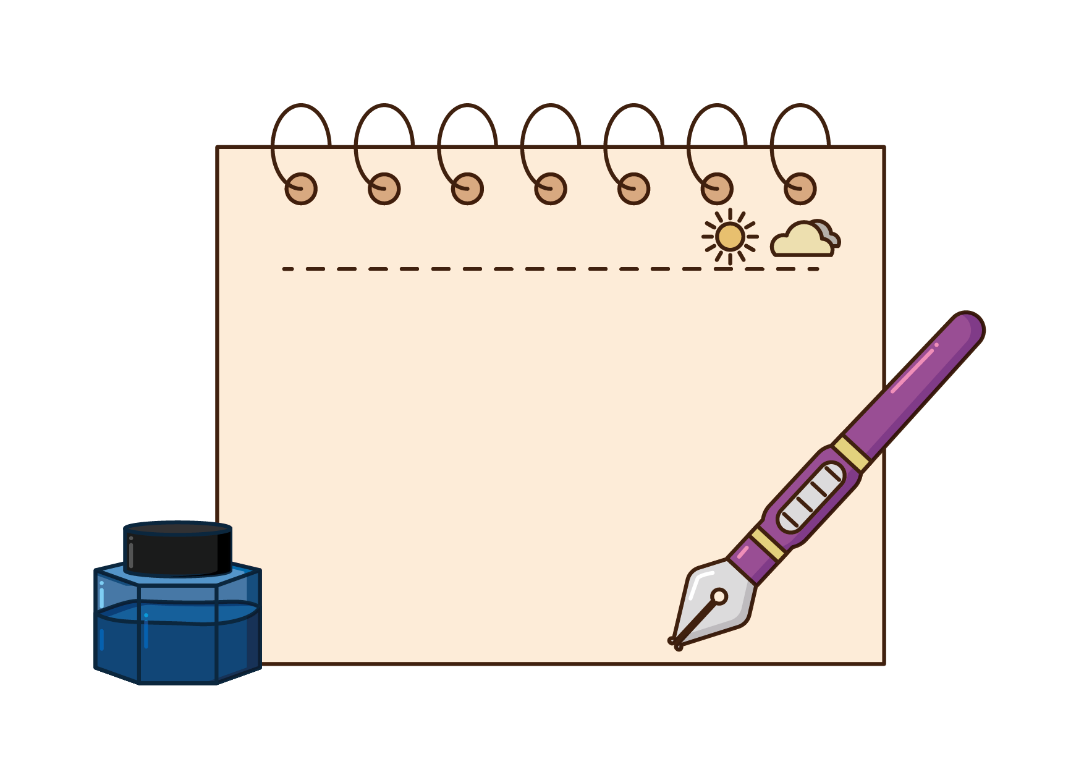 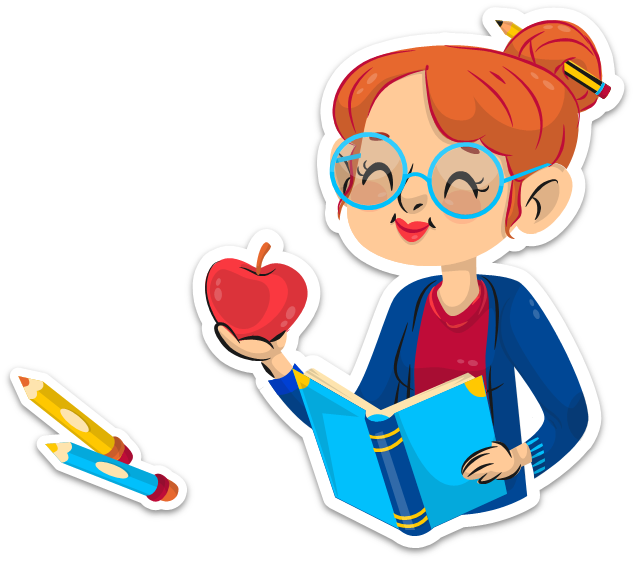 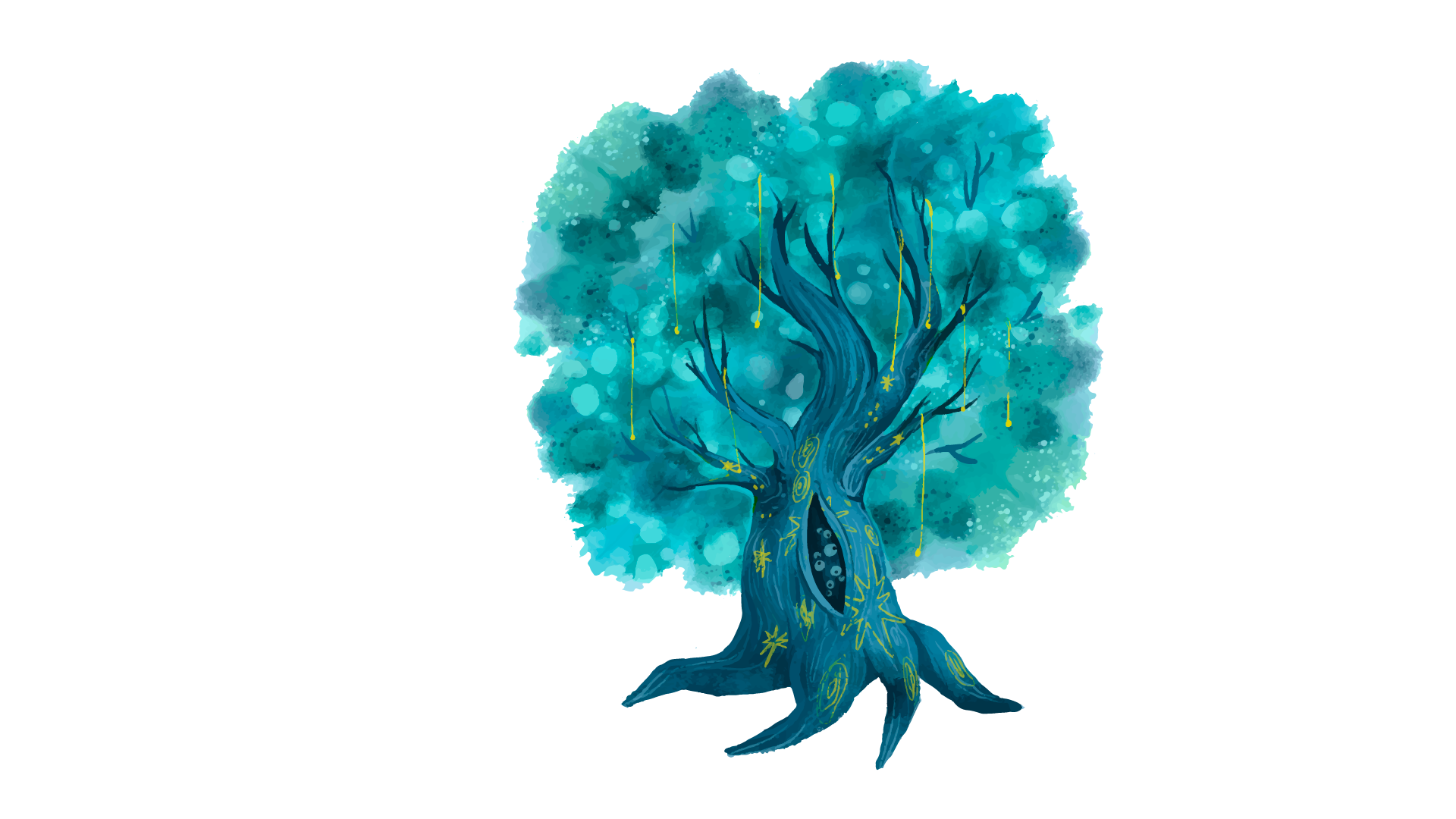 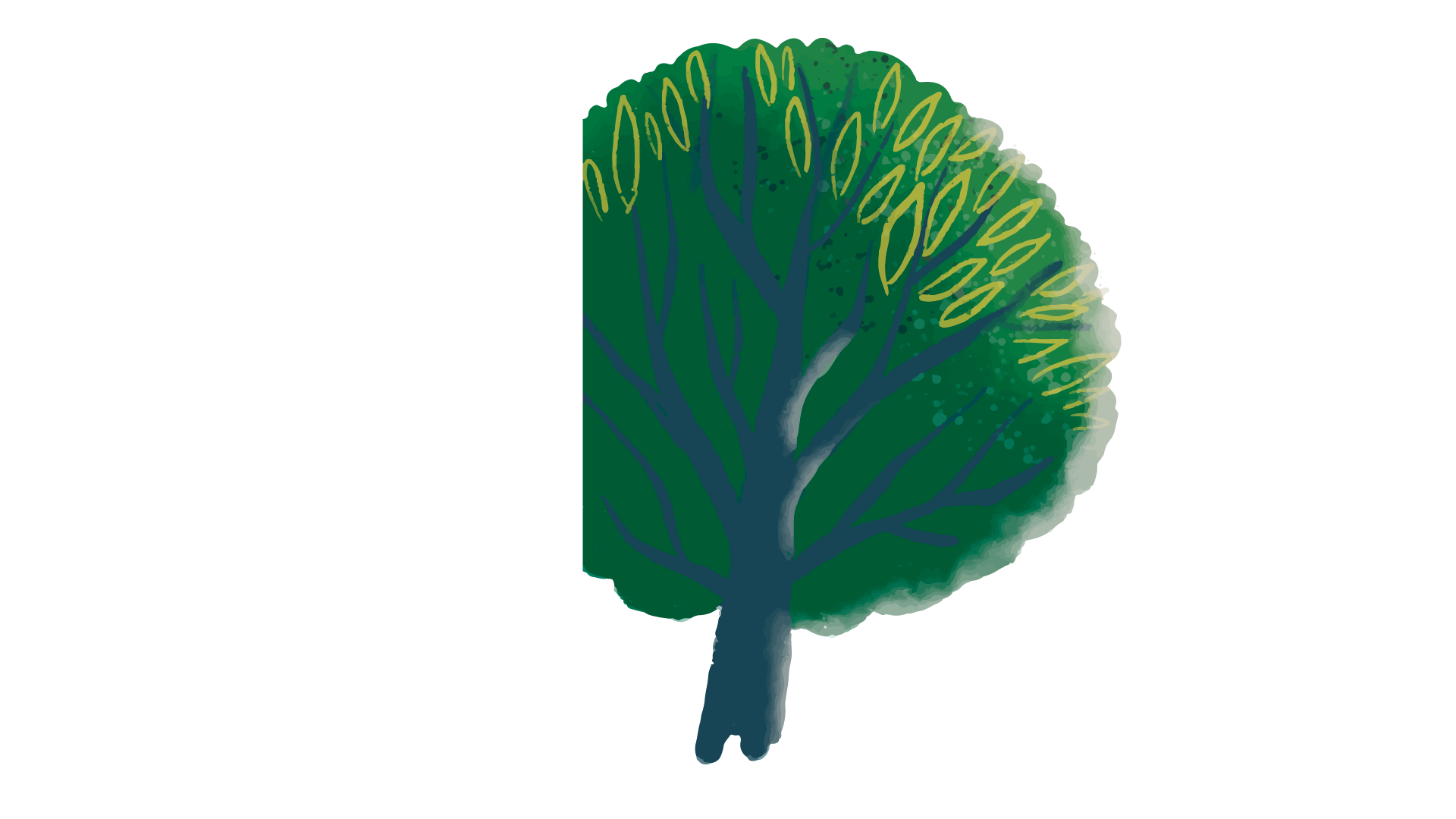 “Bước nhảy không gian” kì diệu đã đưa các nhân vật chính trở lại với khoảng thời gian nào? Nhận xét về thời gian?
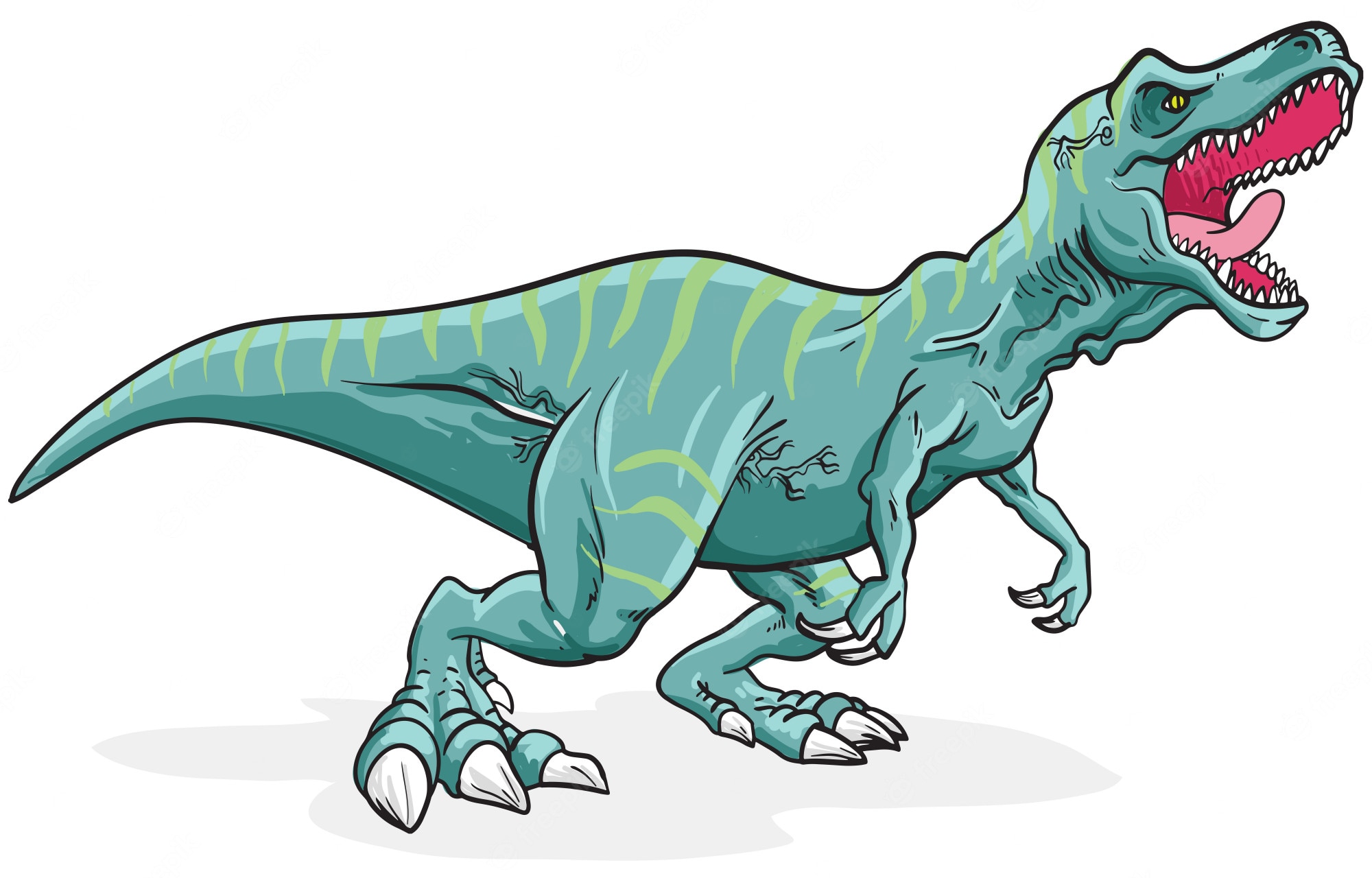 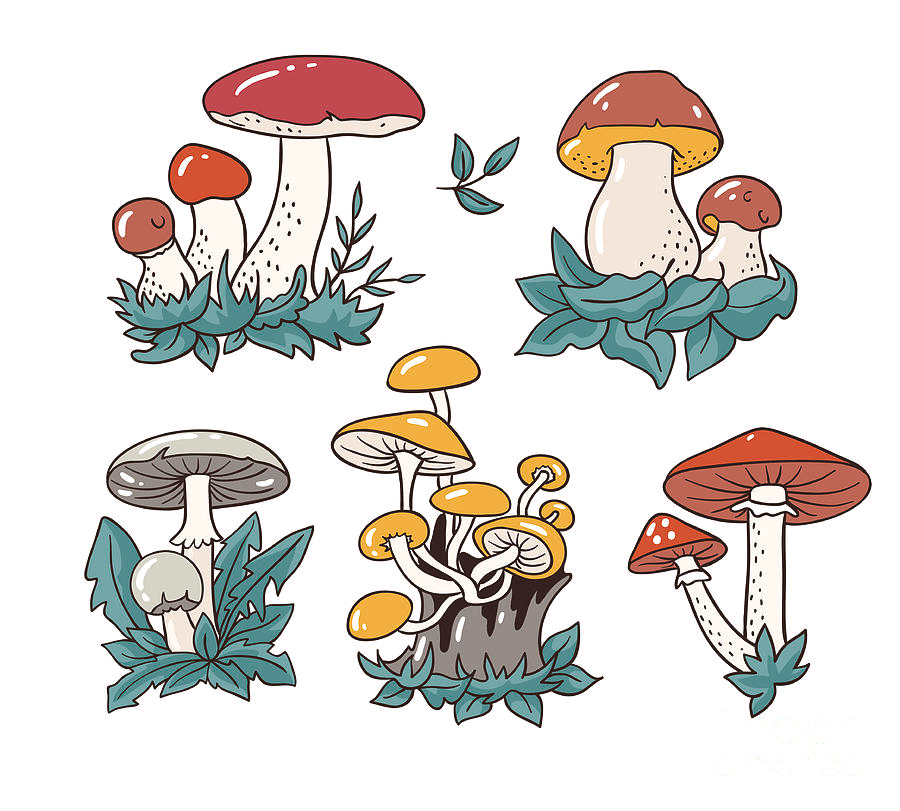 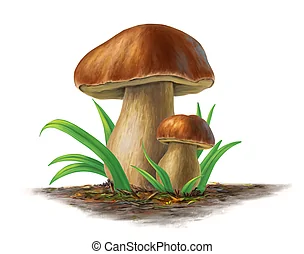 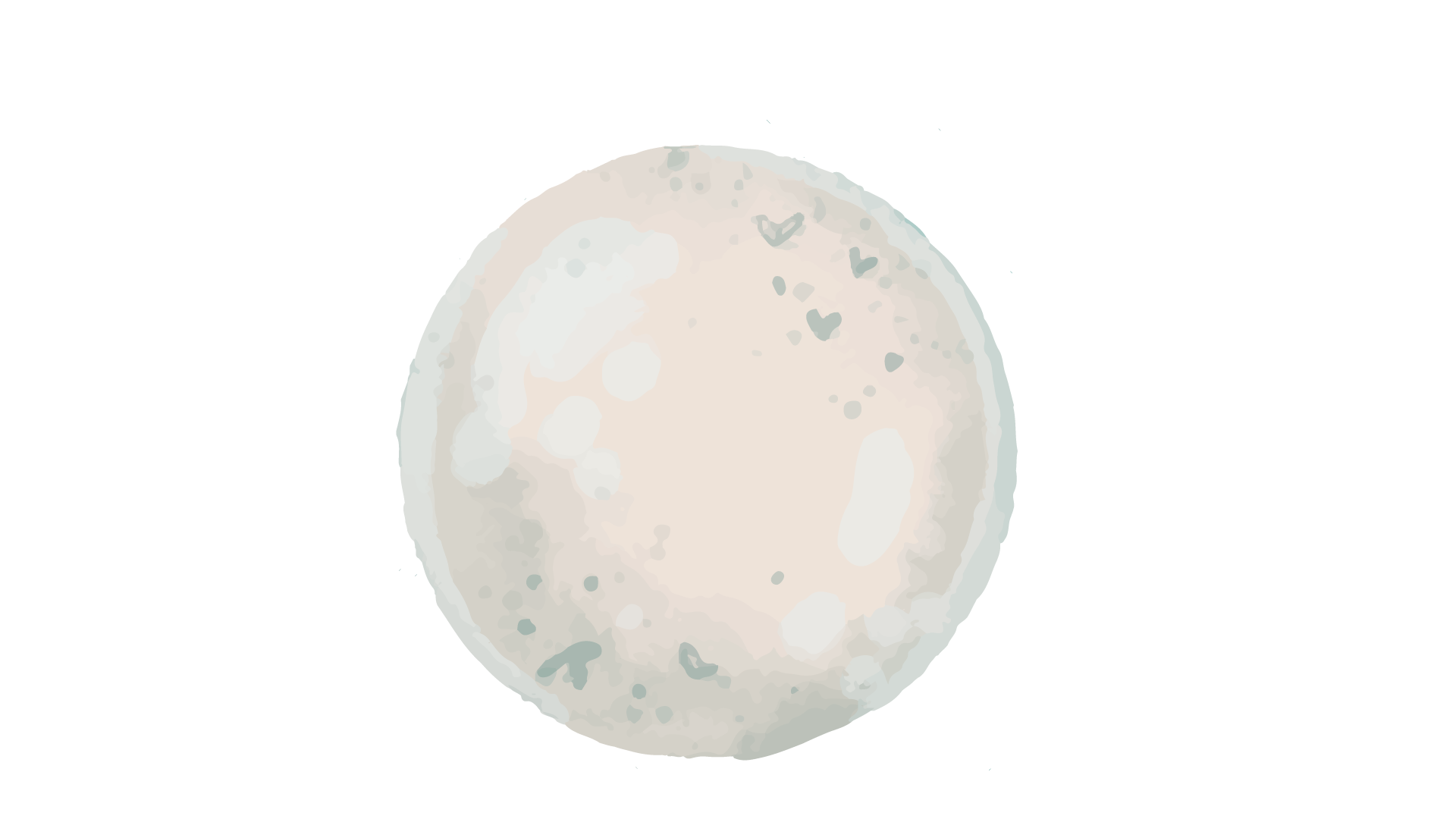 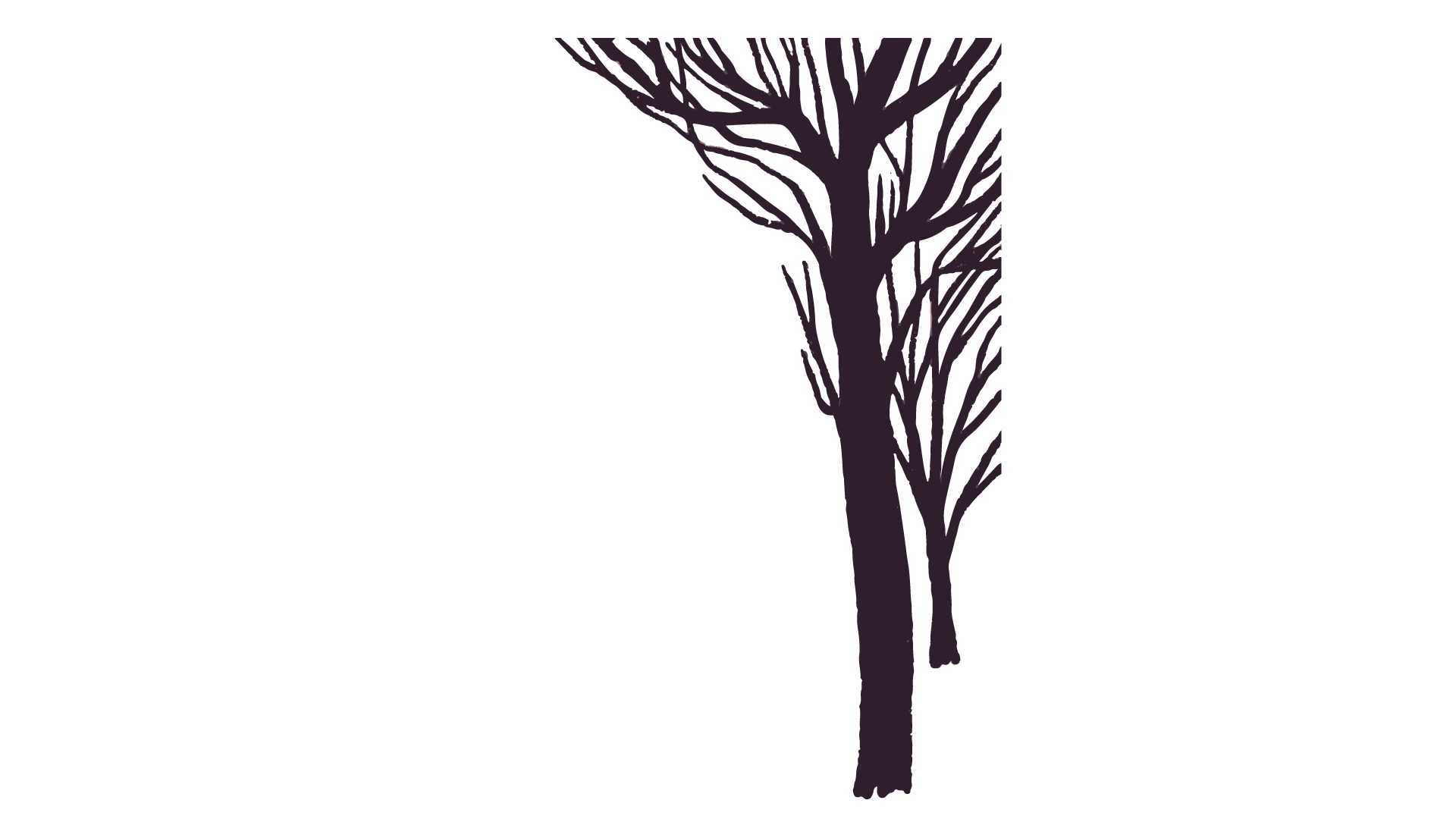 b. Thời gian
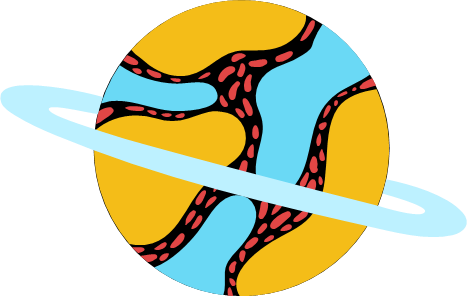 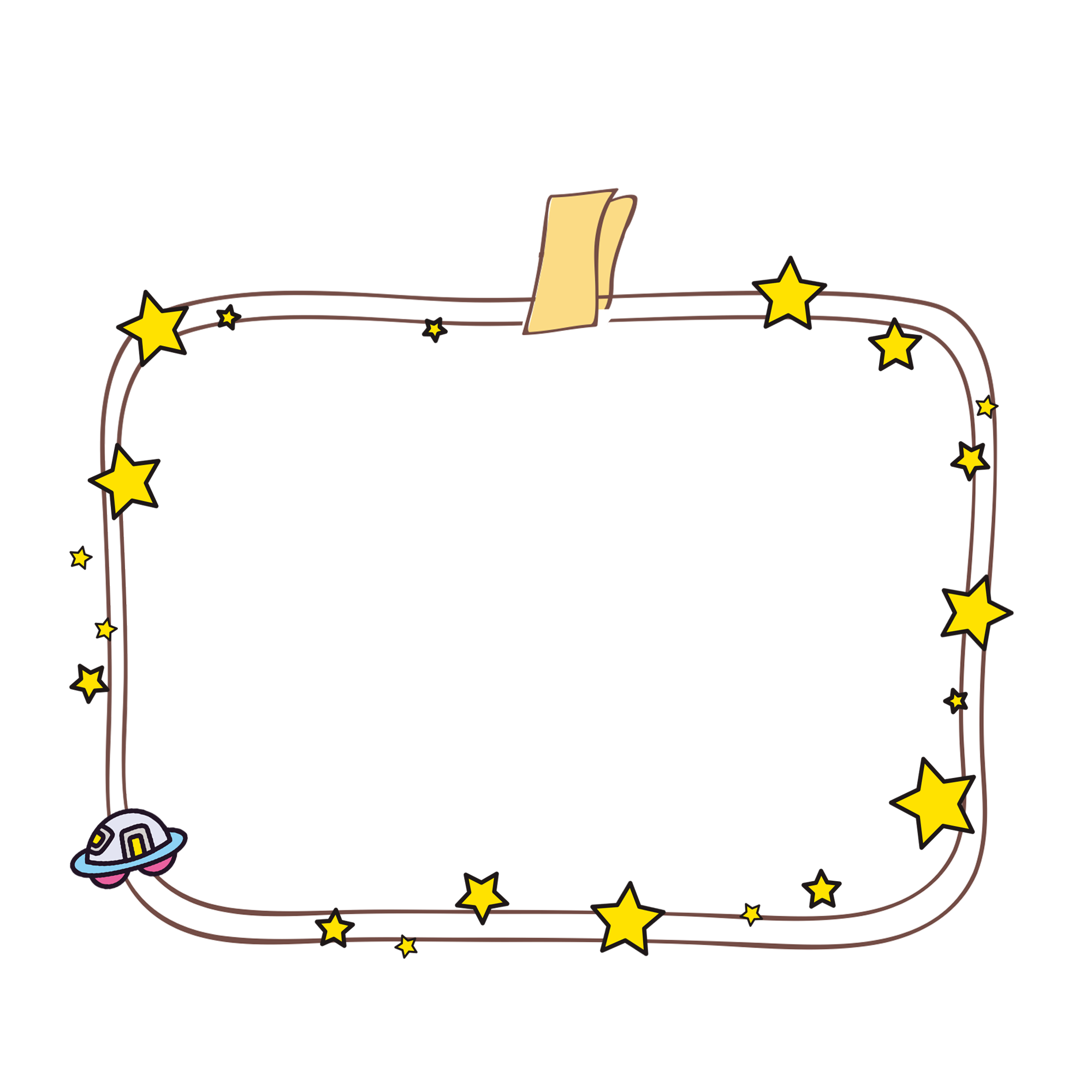 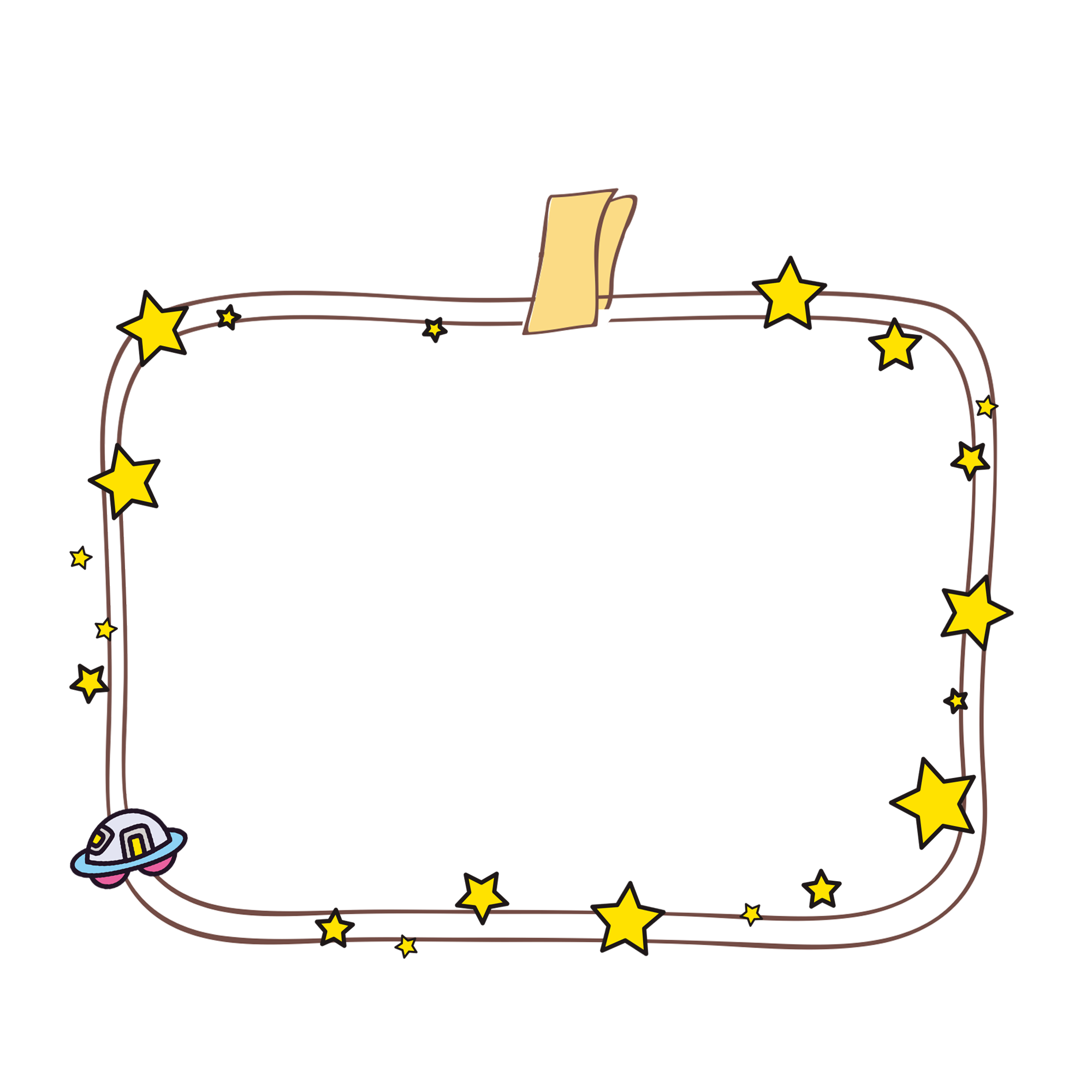 “Bước nhảy không gian” đã đưa các nhân vật chính về thời cổ đại, cách thời điểm câu chuyện được kể khoảng một trăm sáu mươi triệu năm
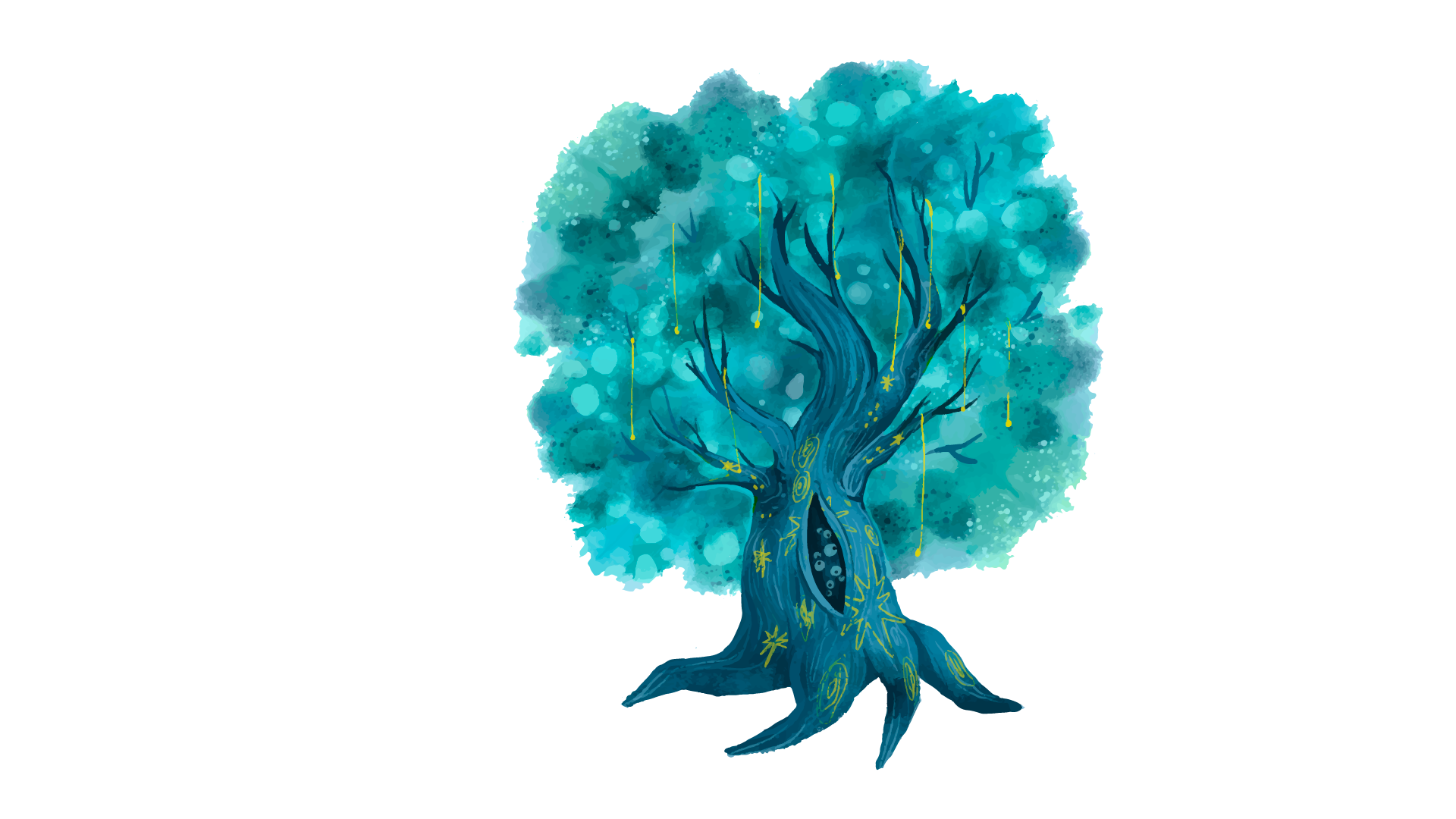 Thời gian dịch chuyển giữa hiện tại và thời cổ đại
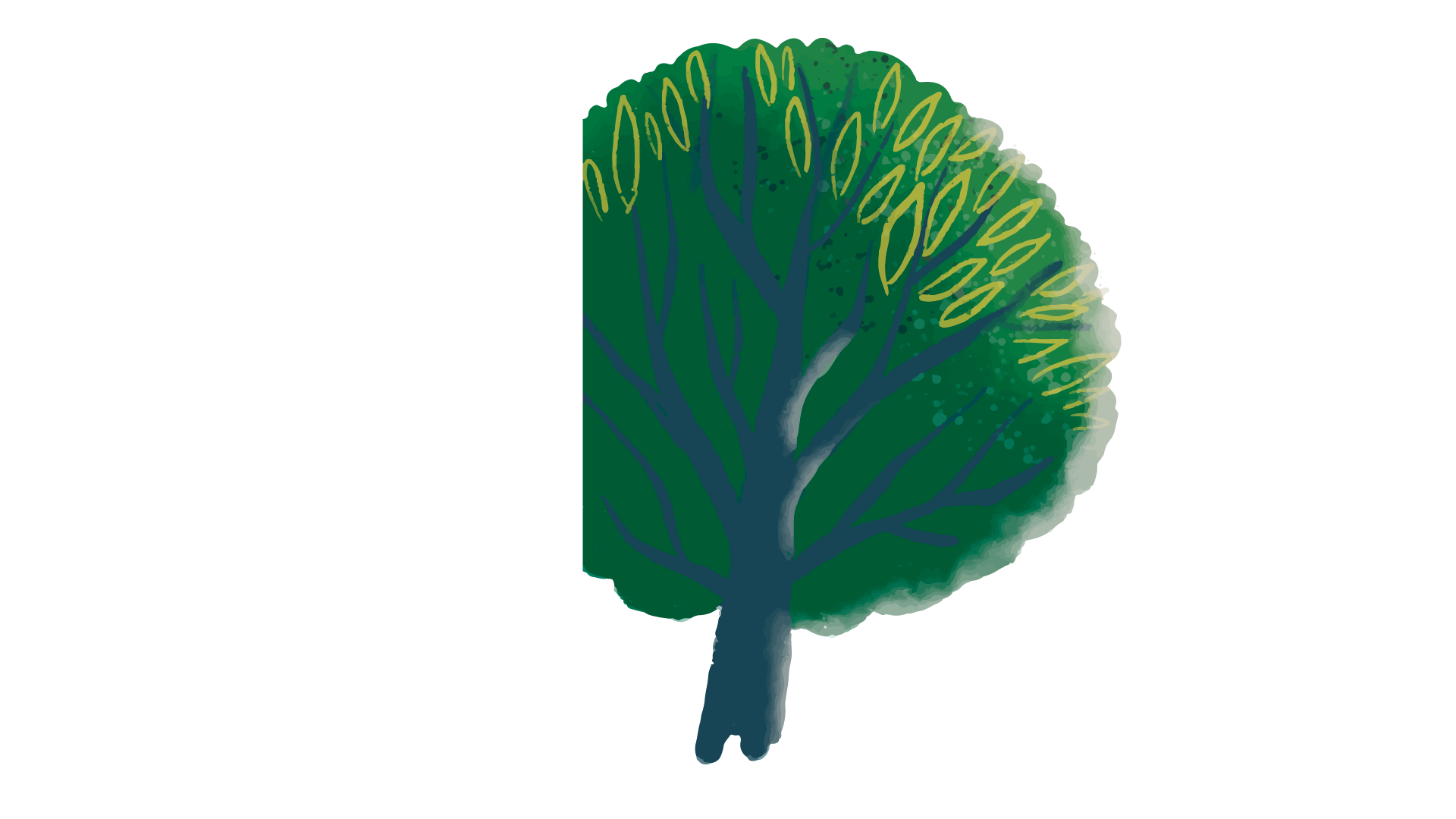 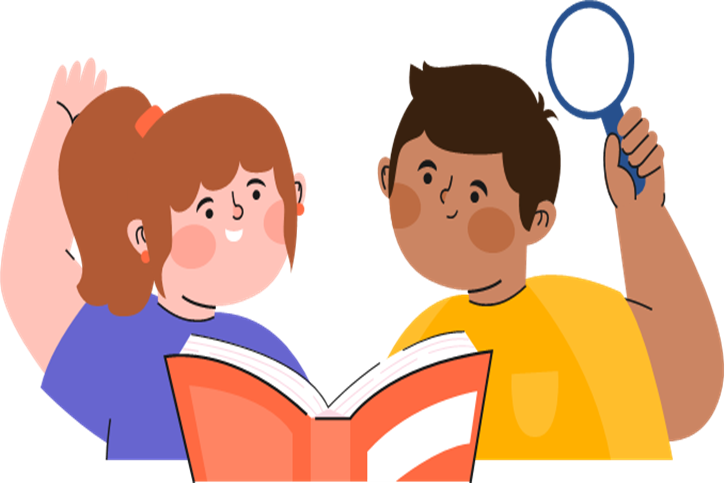 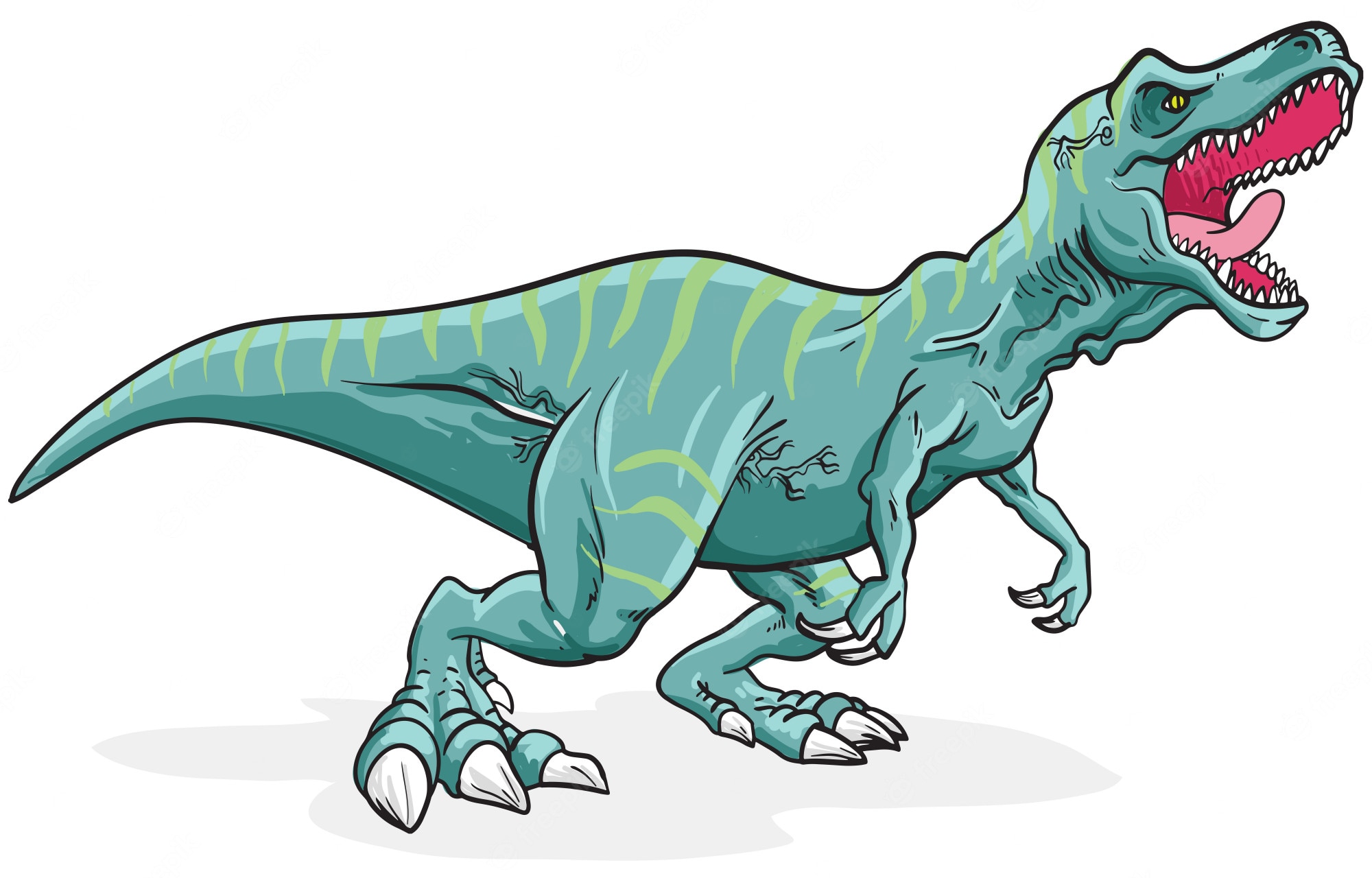 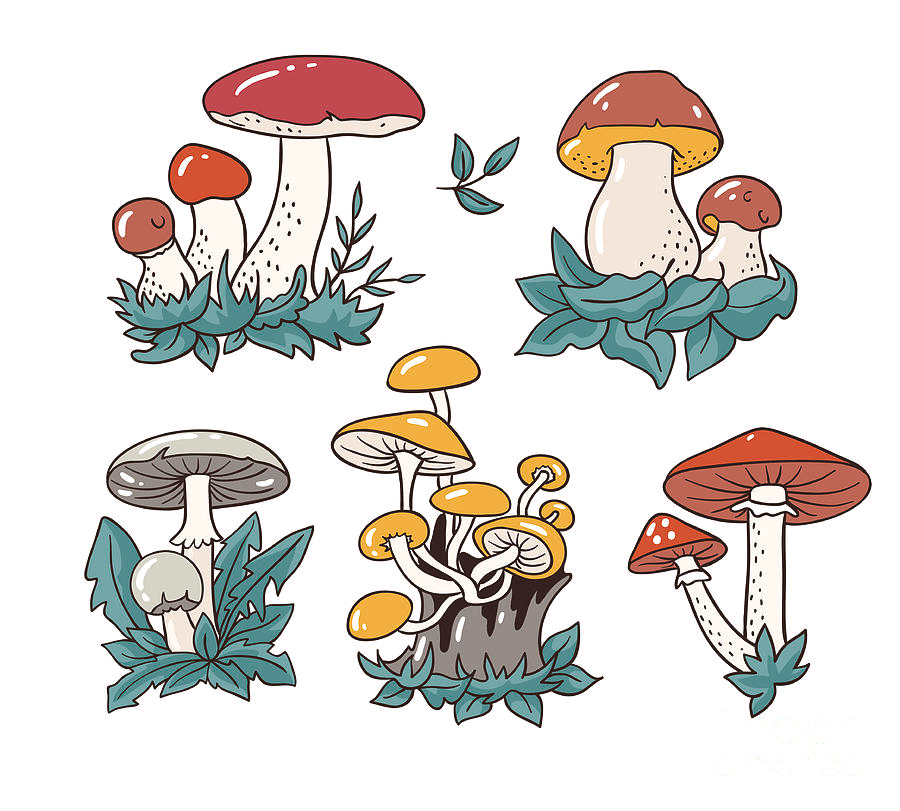 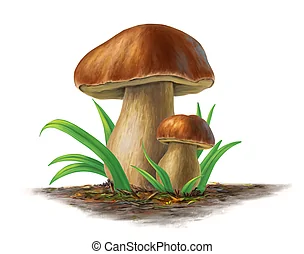 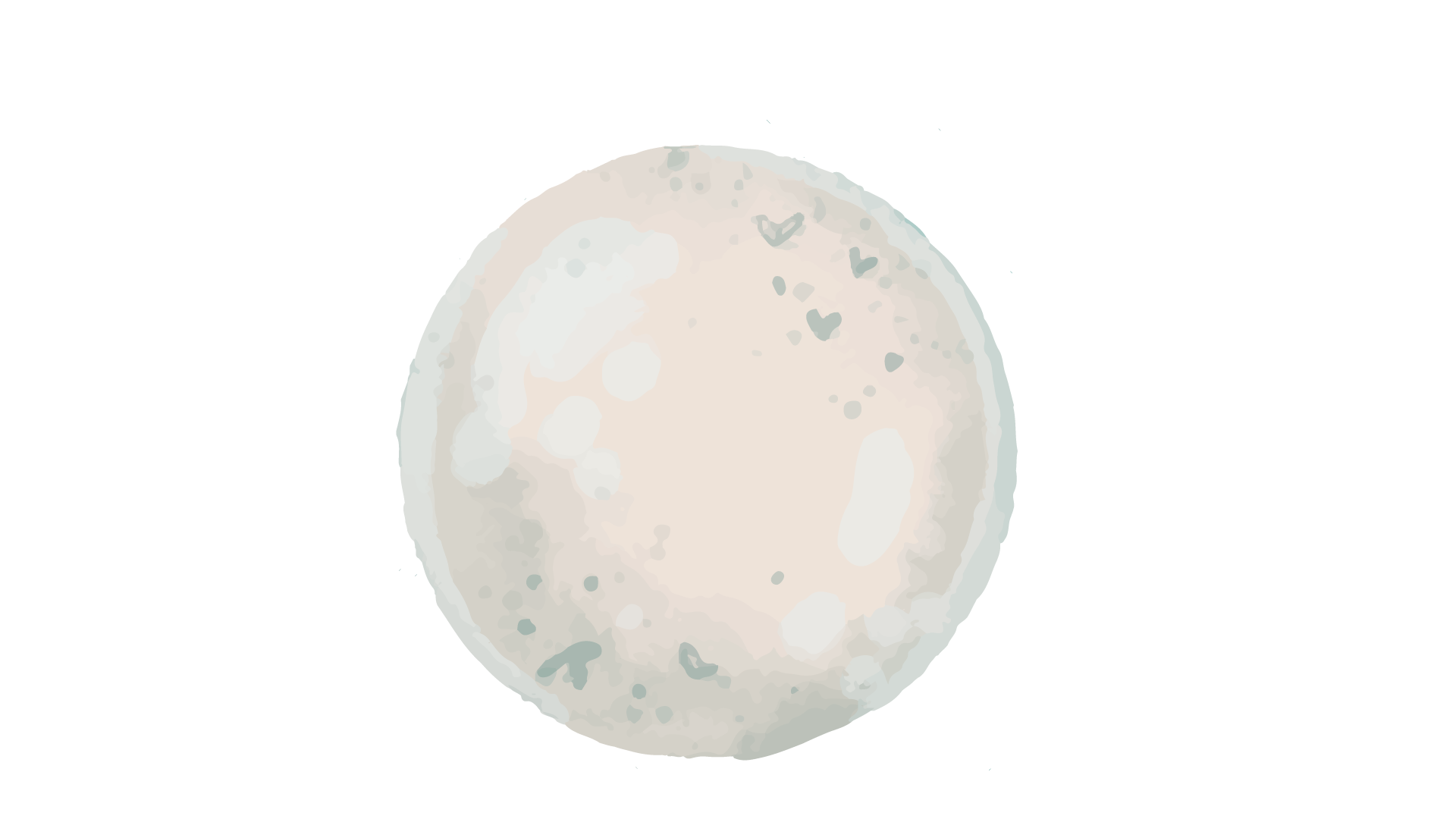 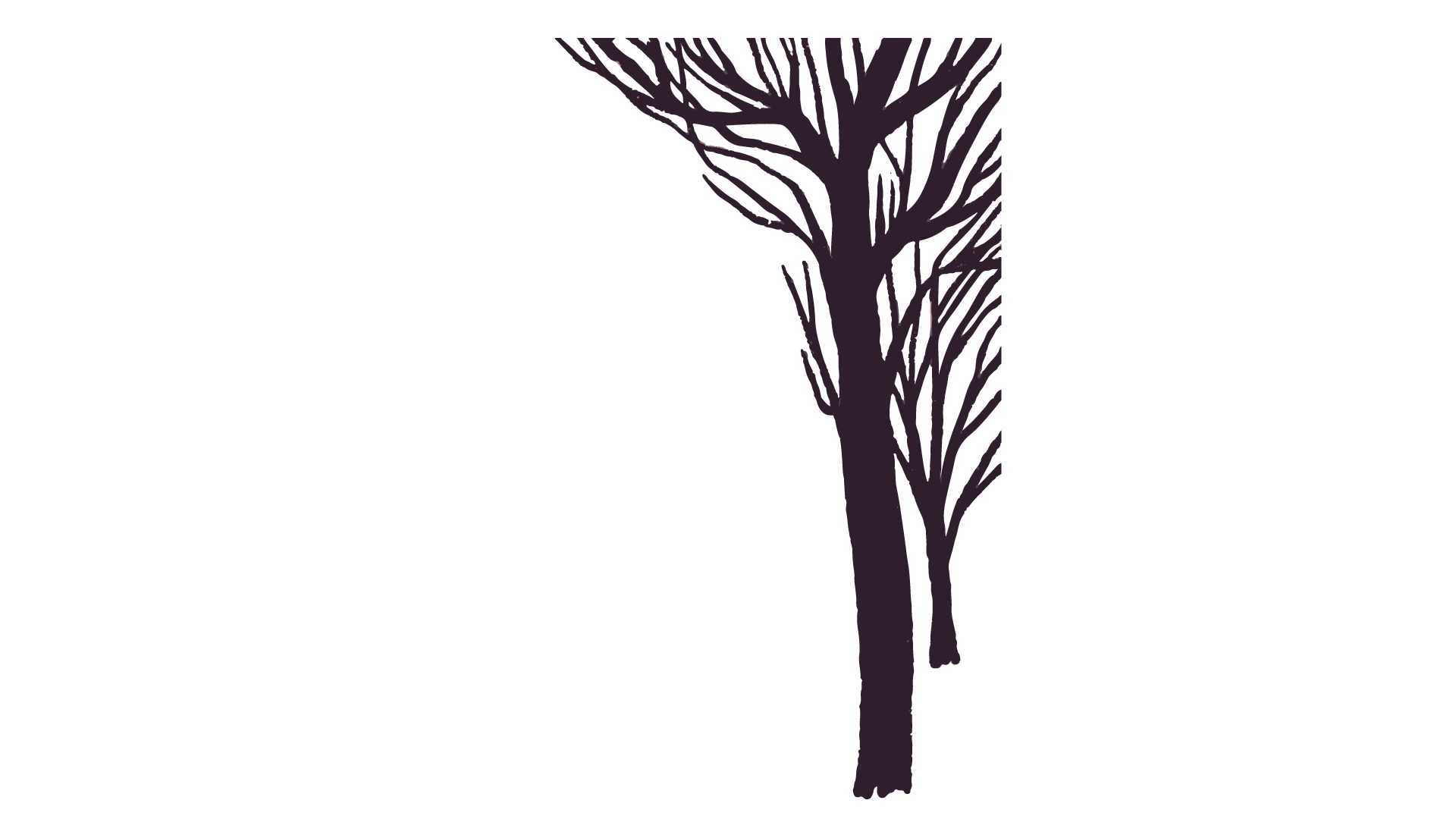 Kể tên các nhân vật xuất hiện trong văn bản. Nhận xét về các nhân vật và nêu ấn tượng của em về một nhân vật dị thường trong số đó
3. Nhân vật
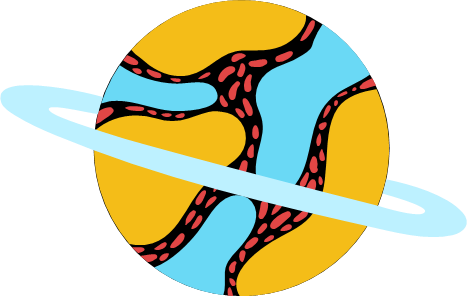 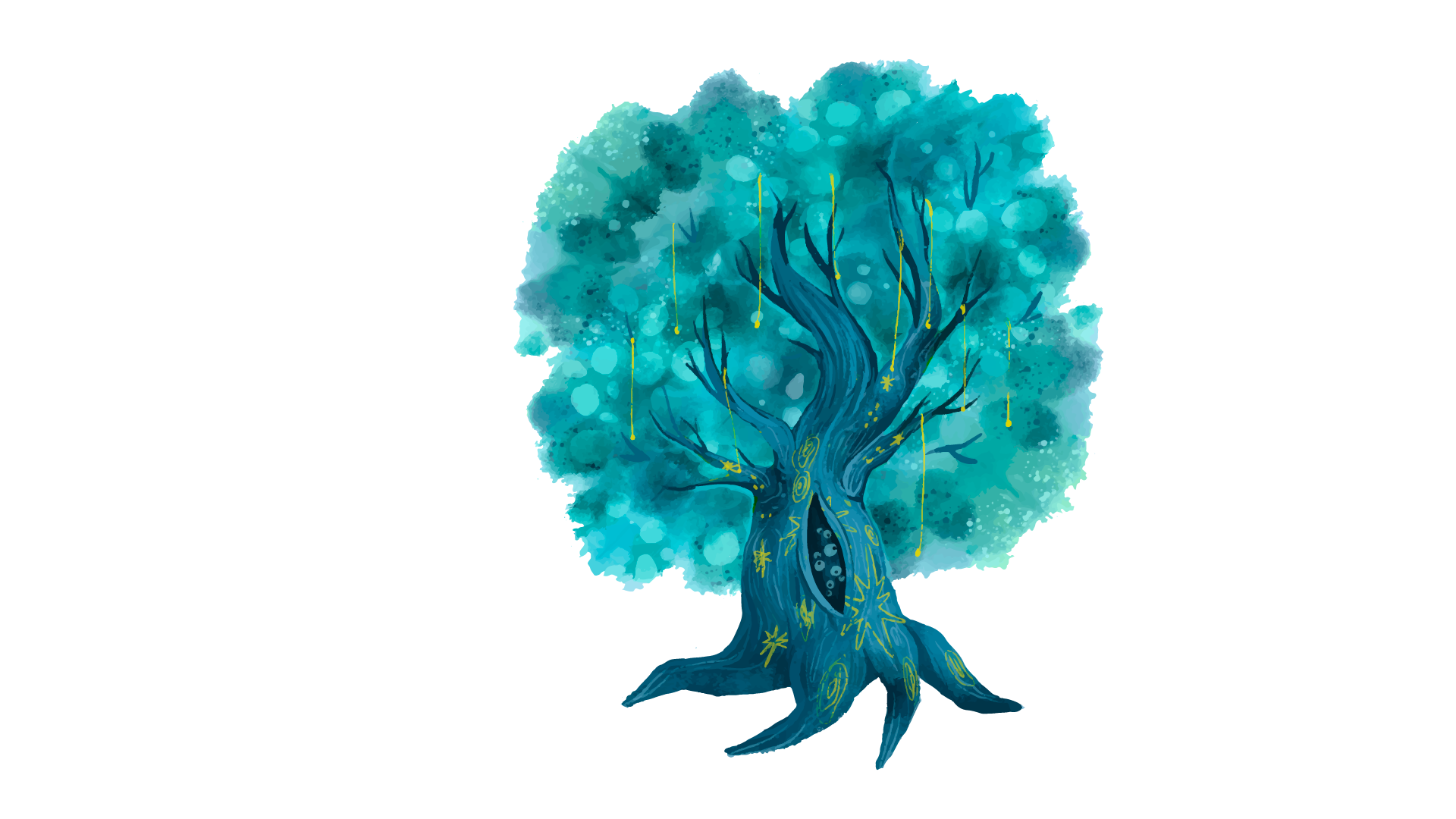 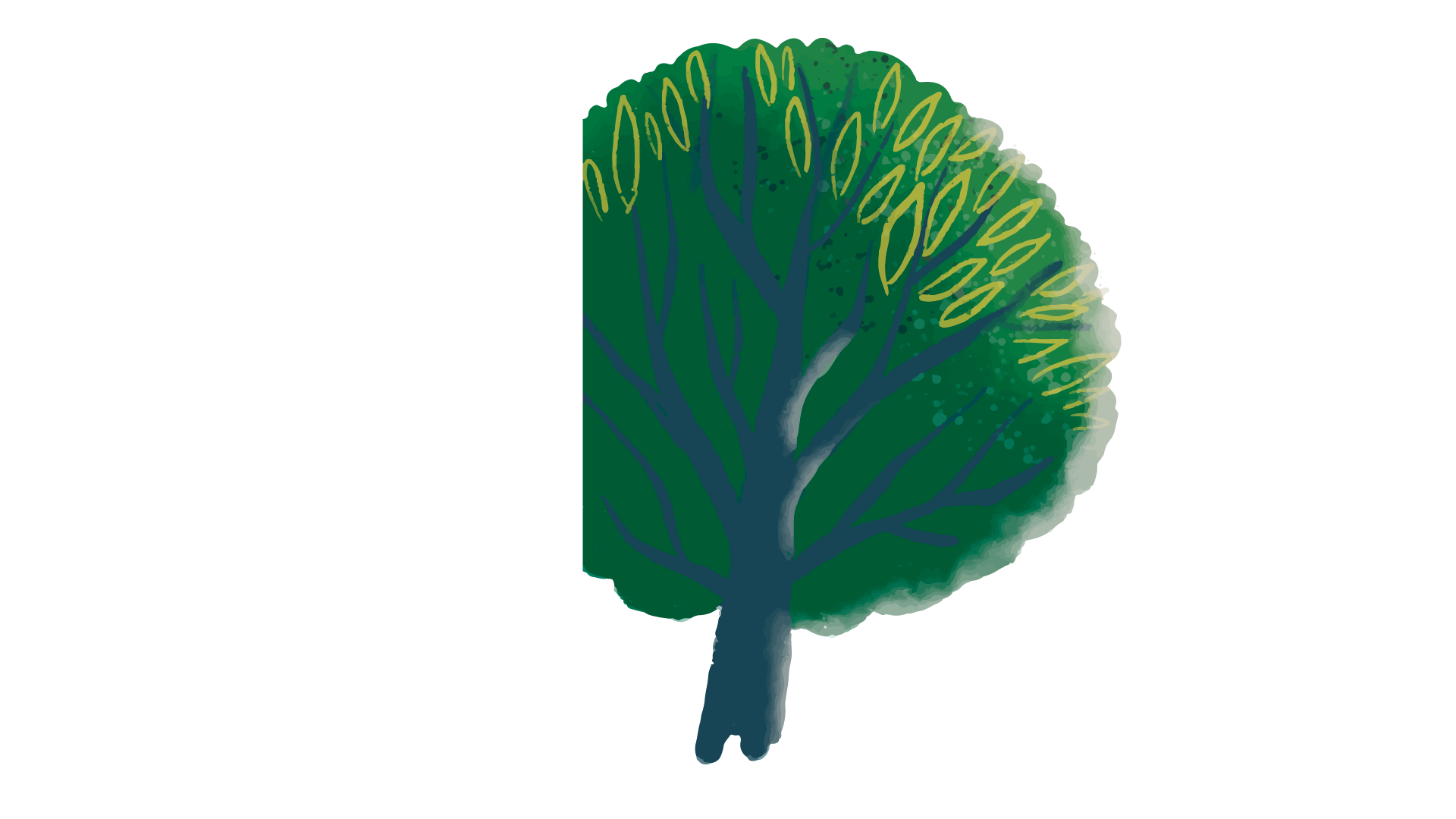 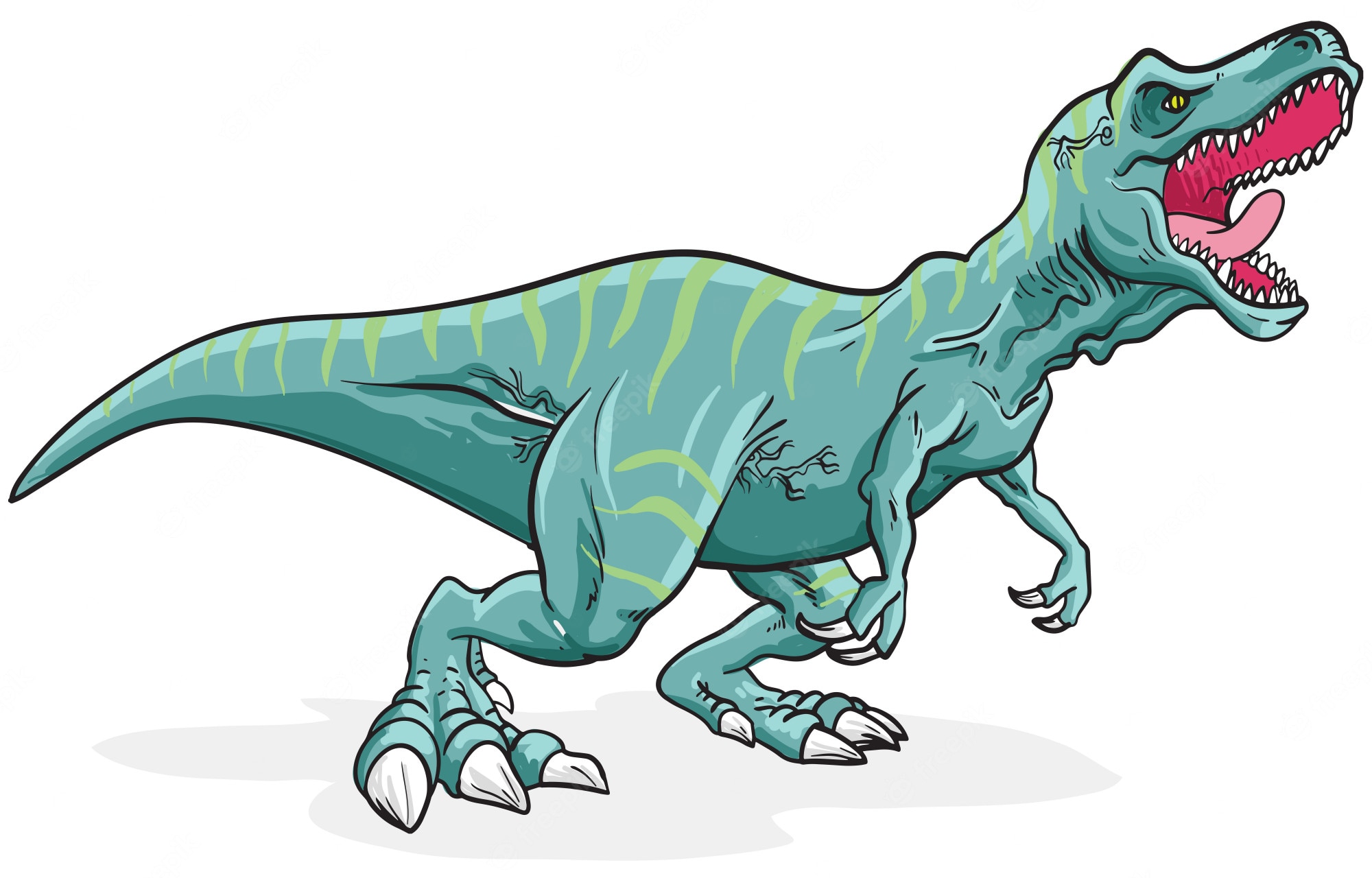 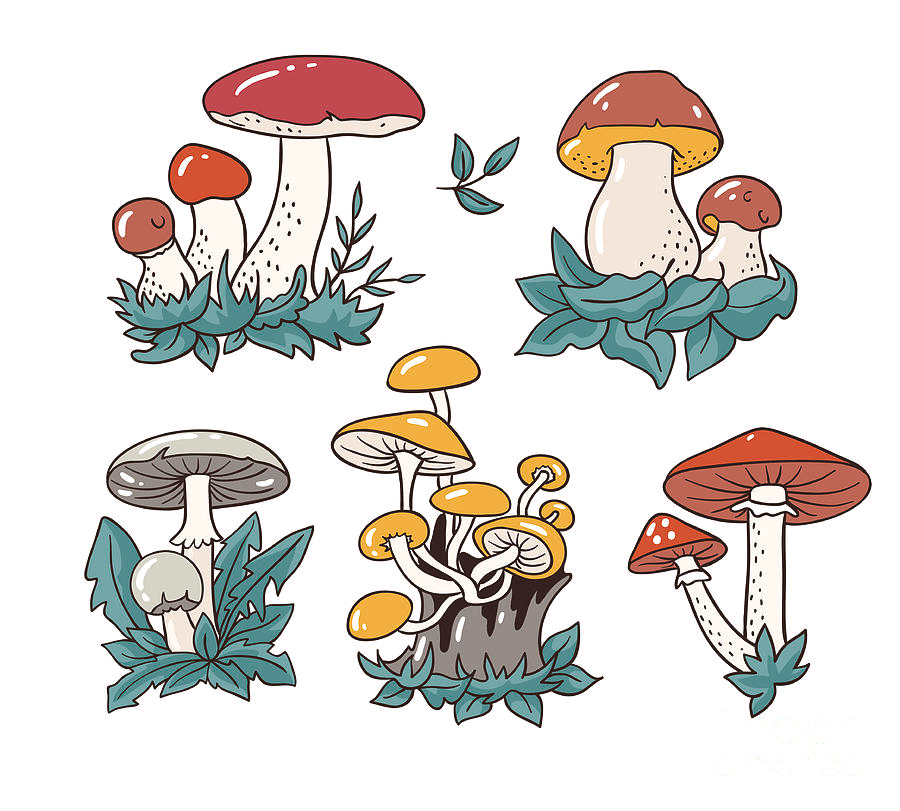 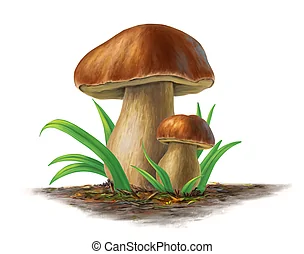 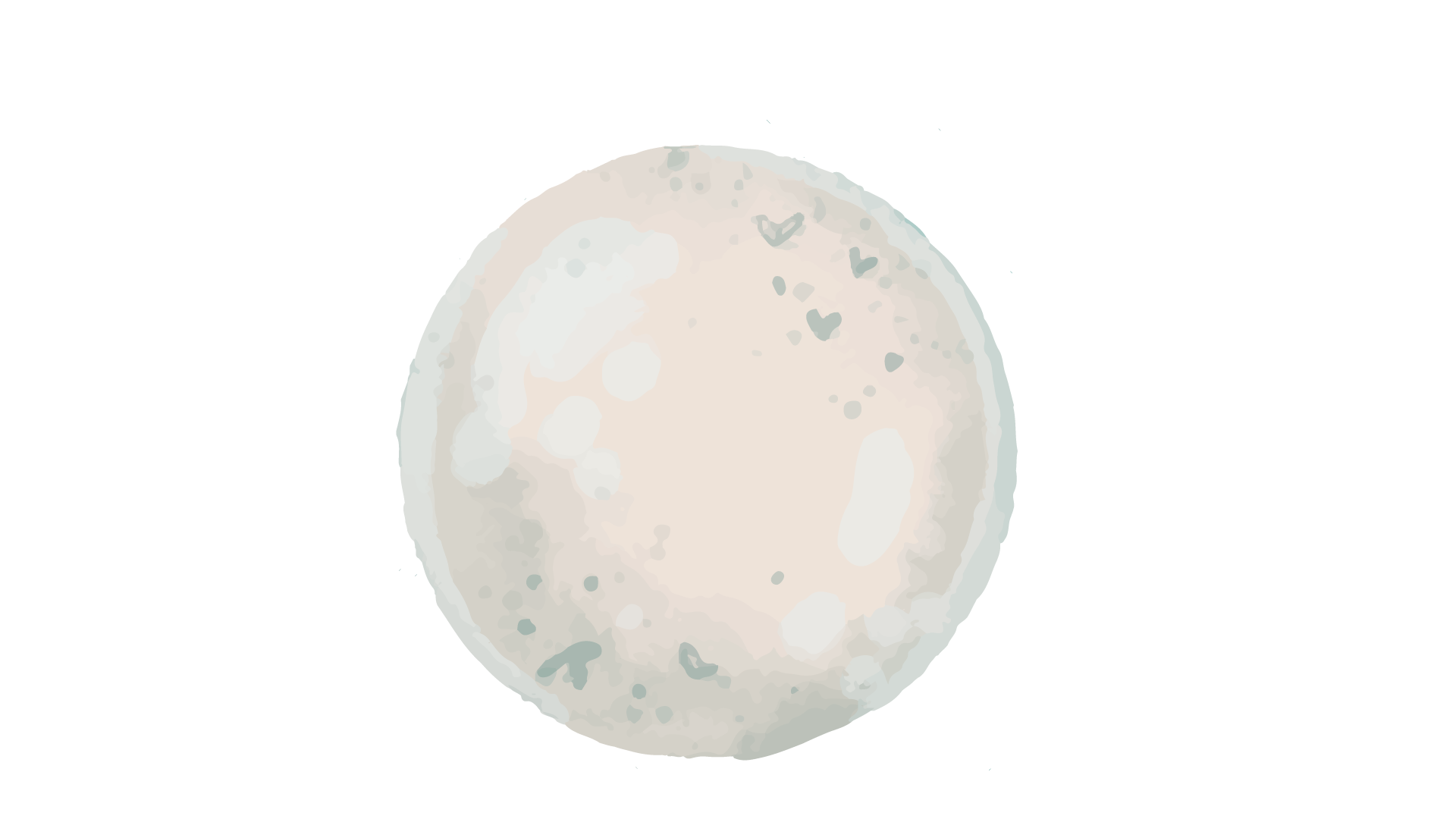 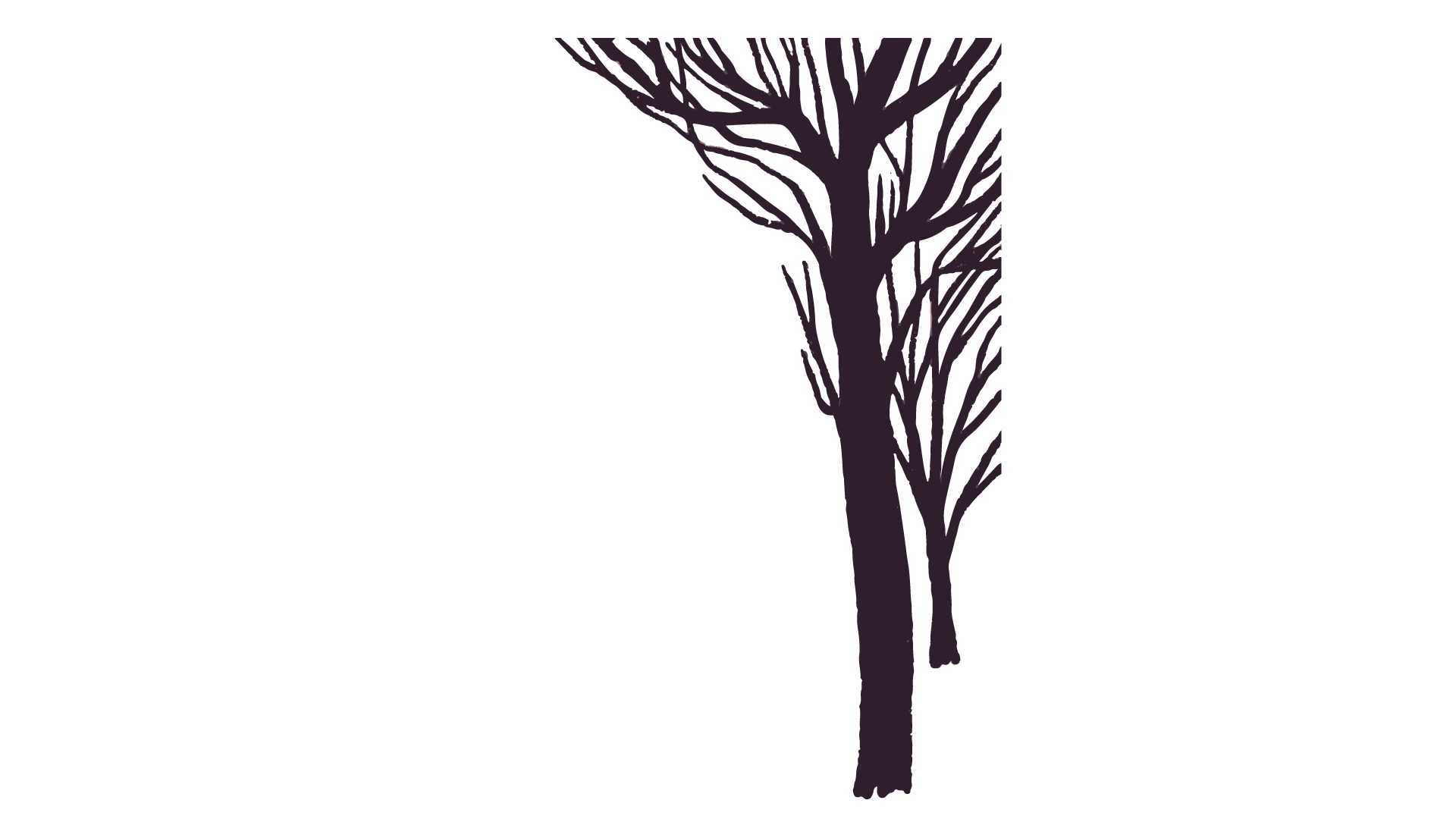 3. Nhân vật
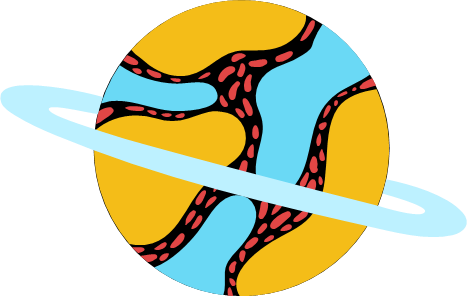 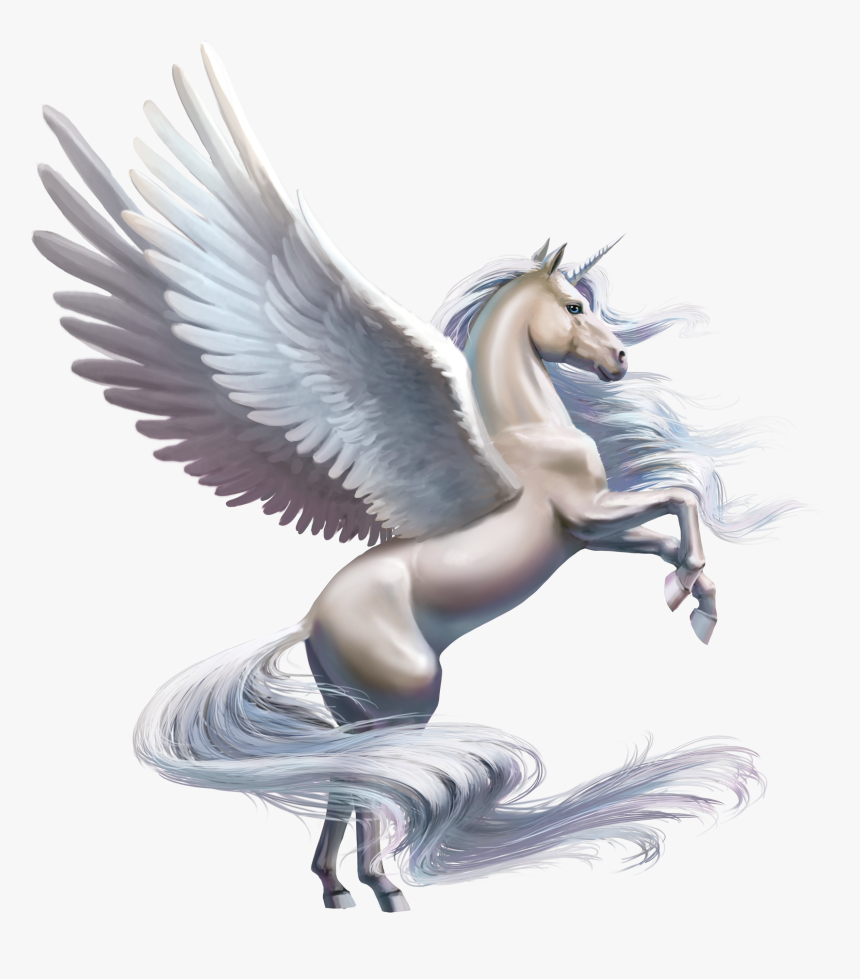 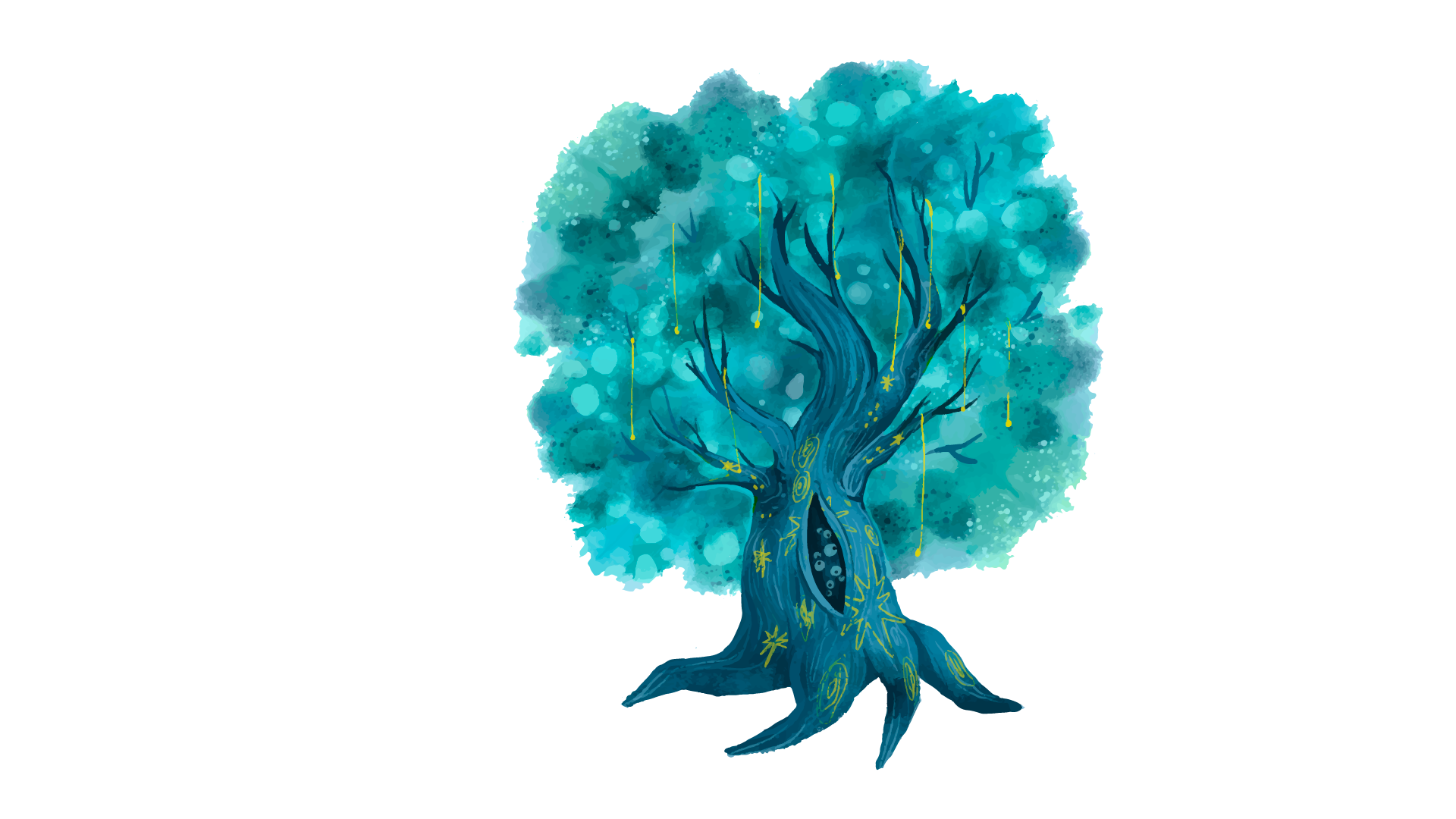 01
02
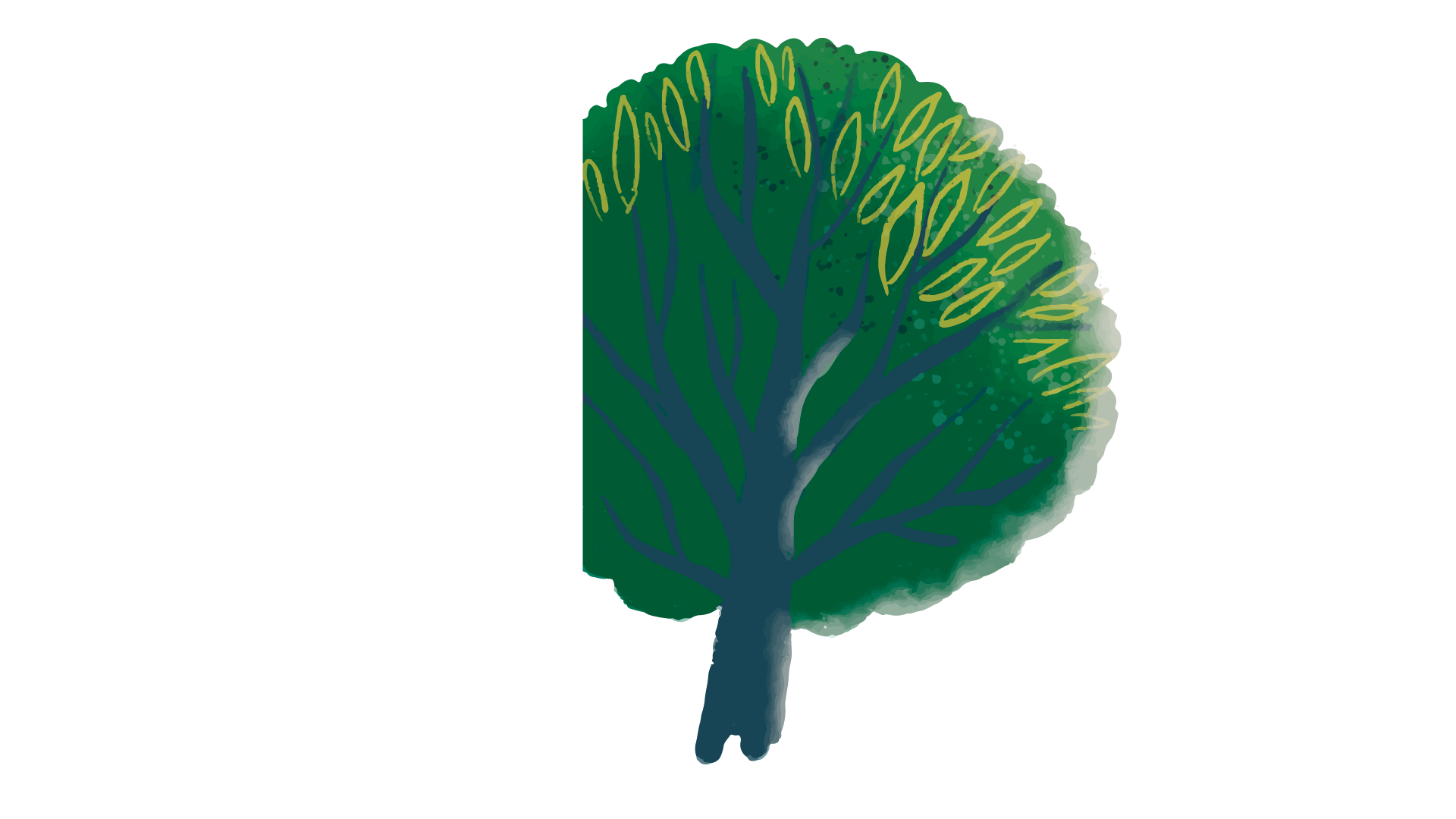 Nhân vật “cô bé” - người kể chuyện ngôi thứ nhất, cậu bé Thần Đồng
Con ngựa Thần Thoại, chuồn chuồn khổng lồ, khủng long Spi-nô-sô-rớt E-gip-ti-cớt, voi ma mút, người cá.
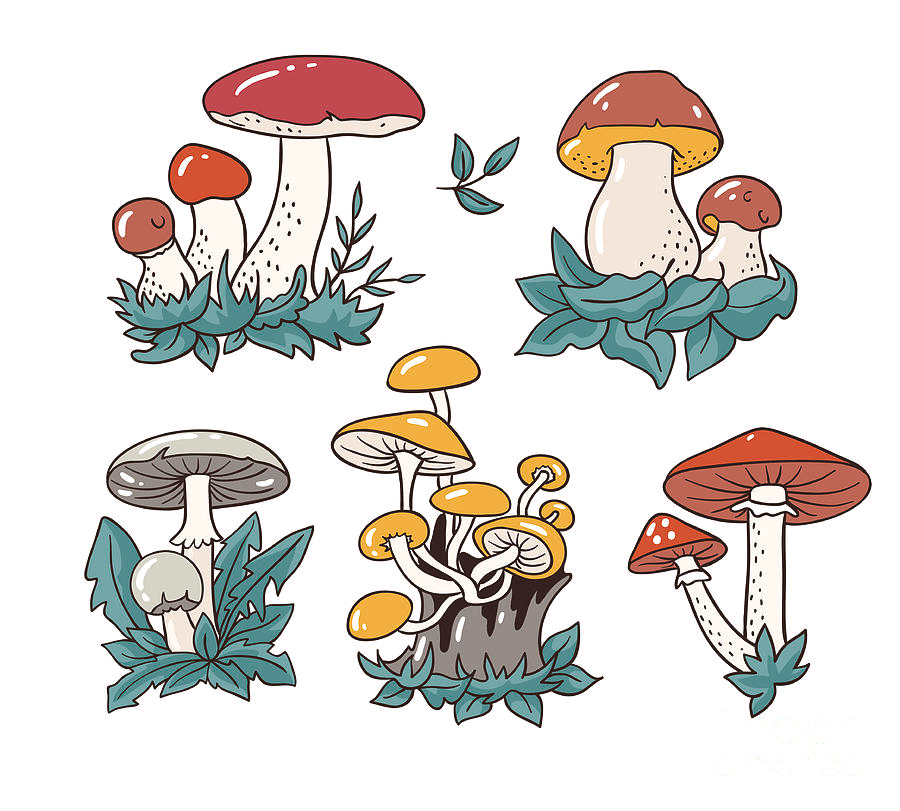 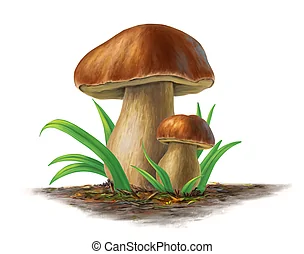 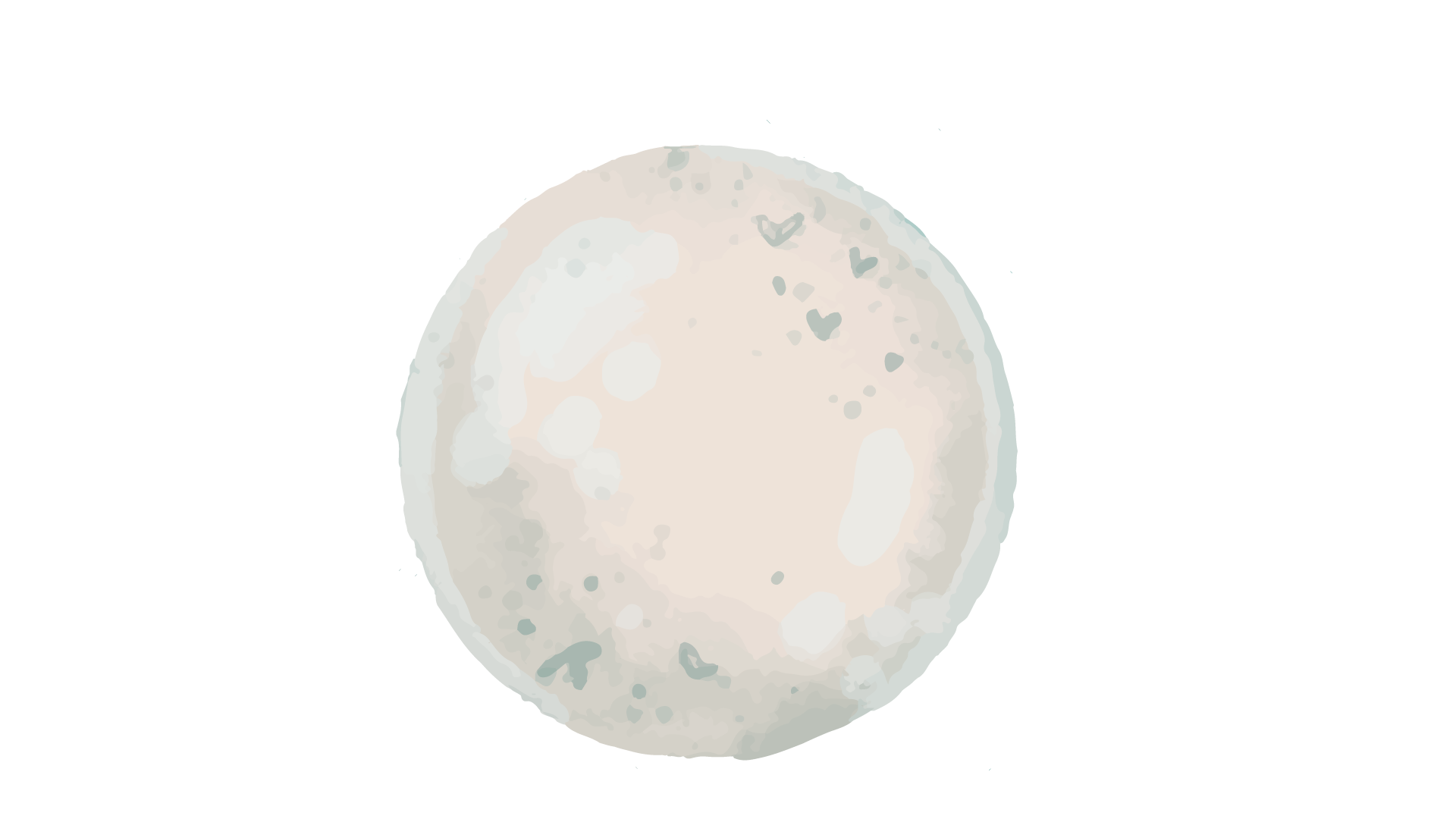 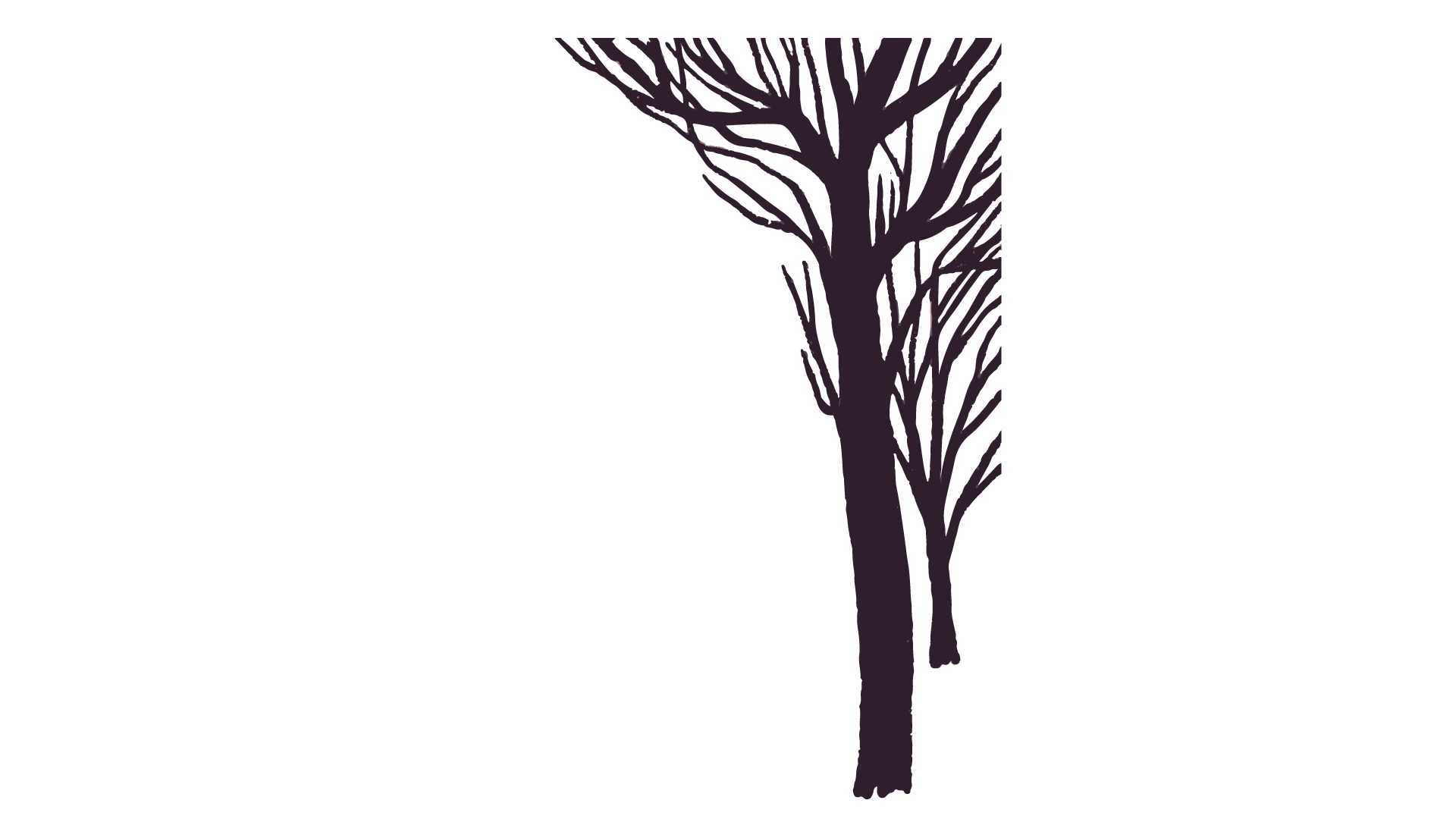 3. Nhân vật
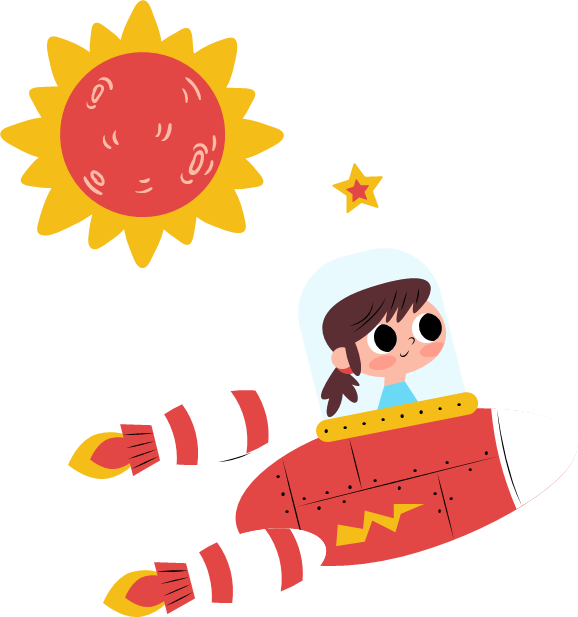 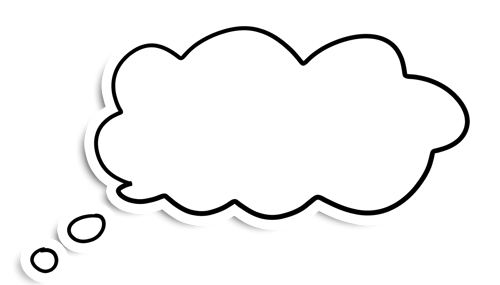 Nhân vật kì ảo, dị thường; nhân vật có trí thông minh tuyệt vời và ưa phiêu lưu, khám phá
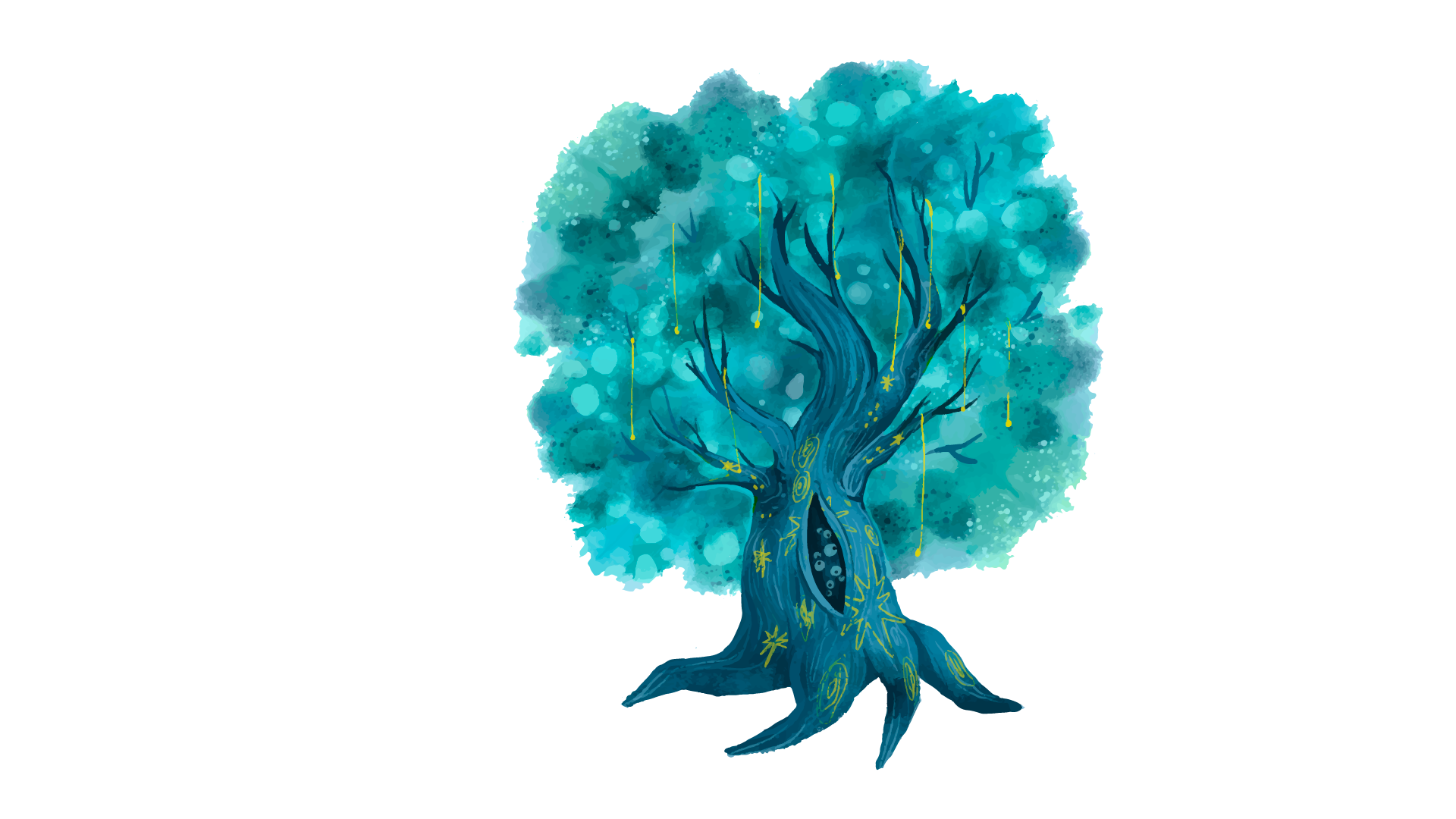 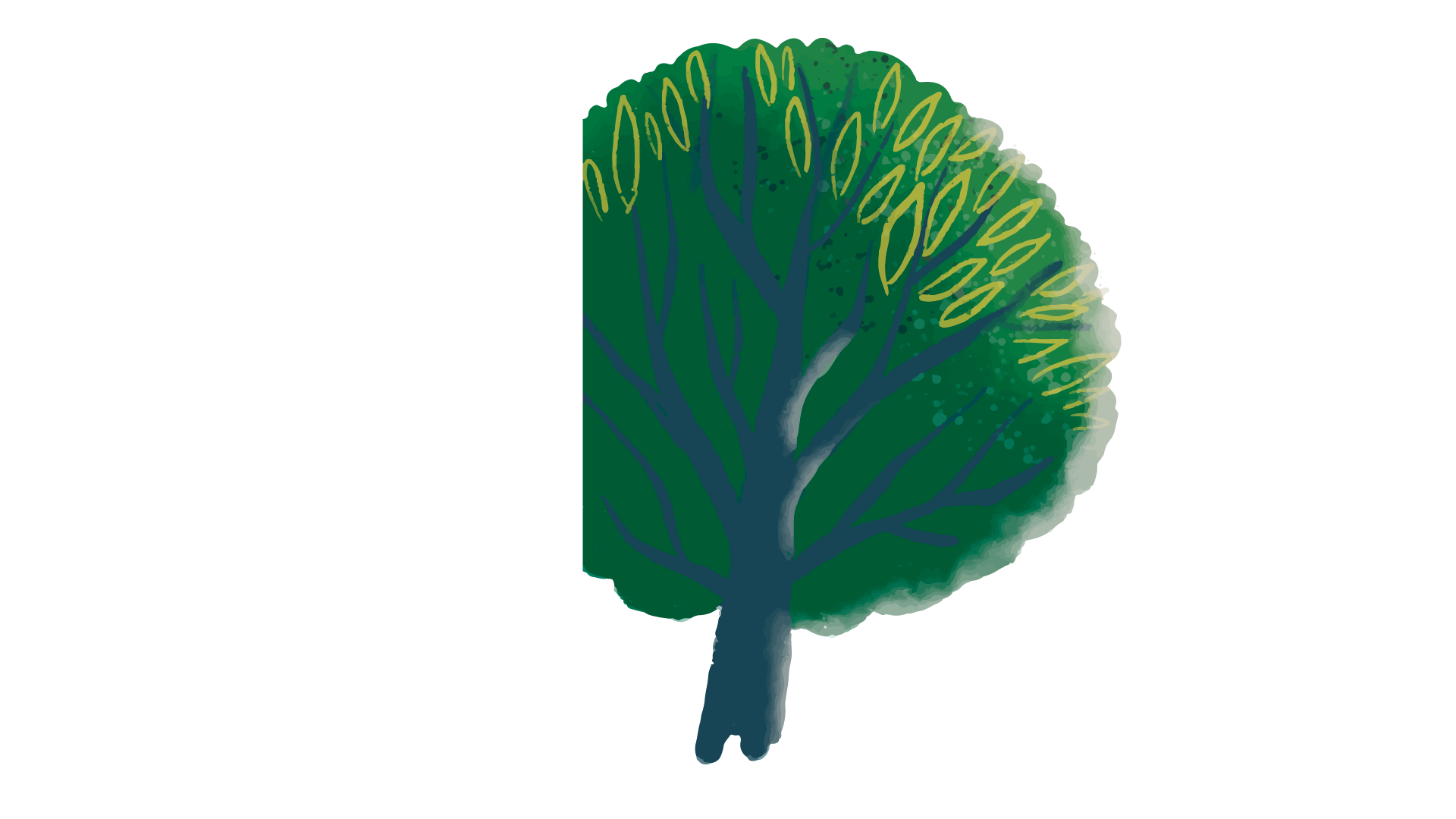 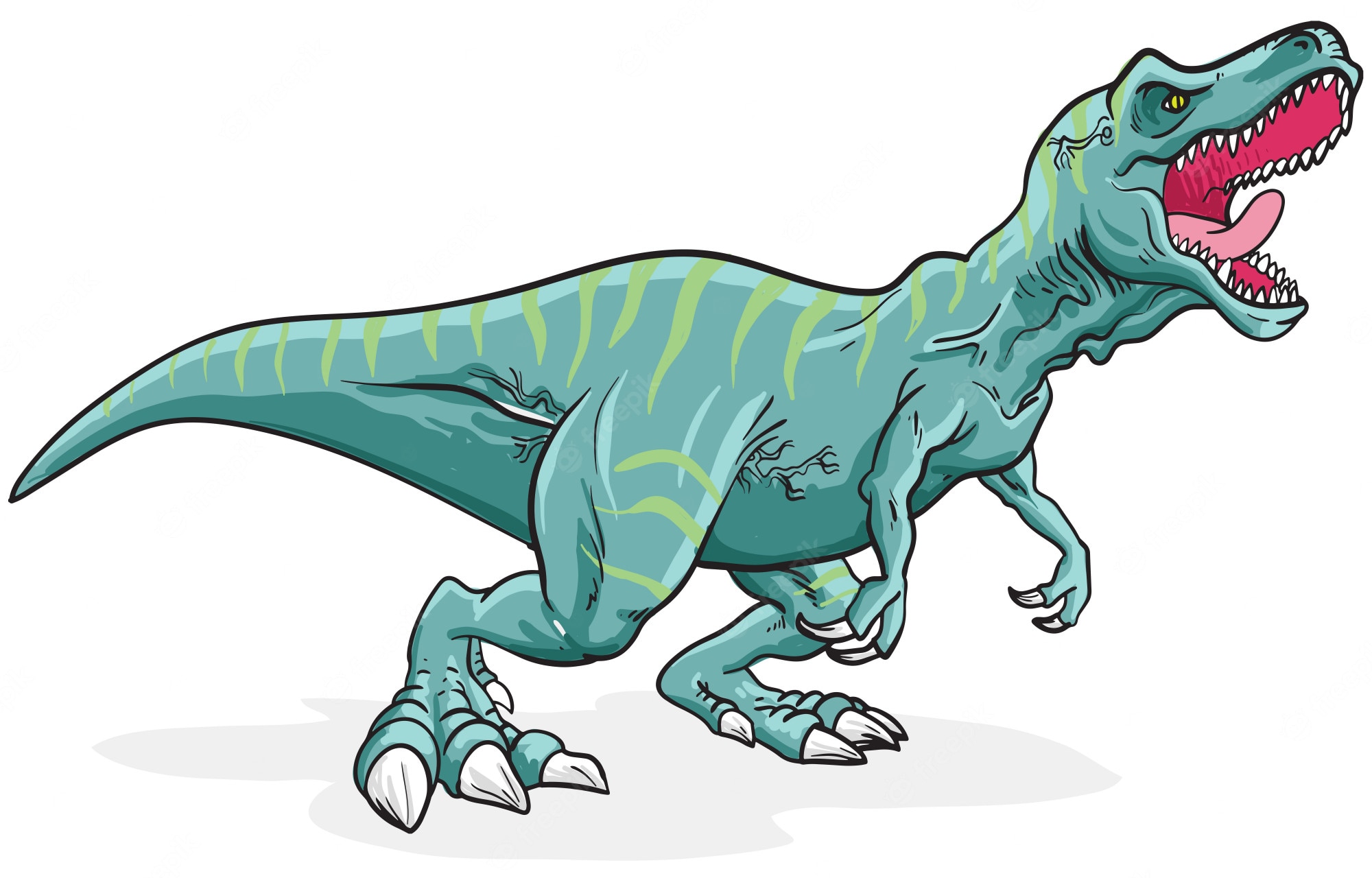 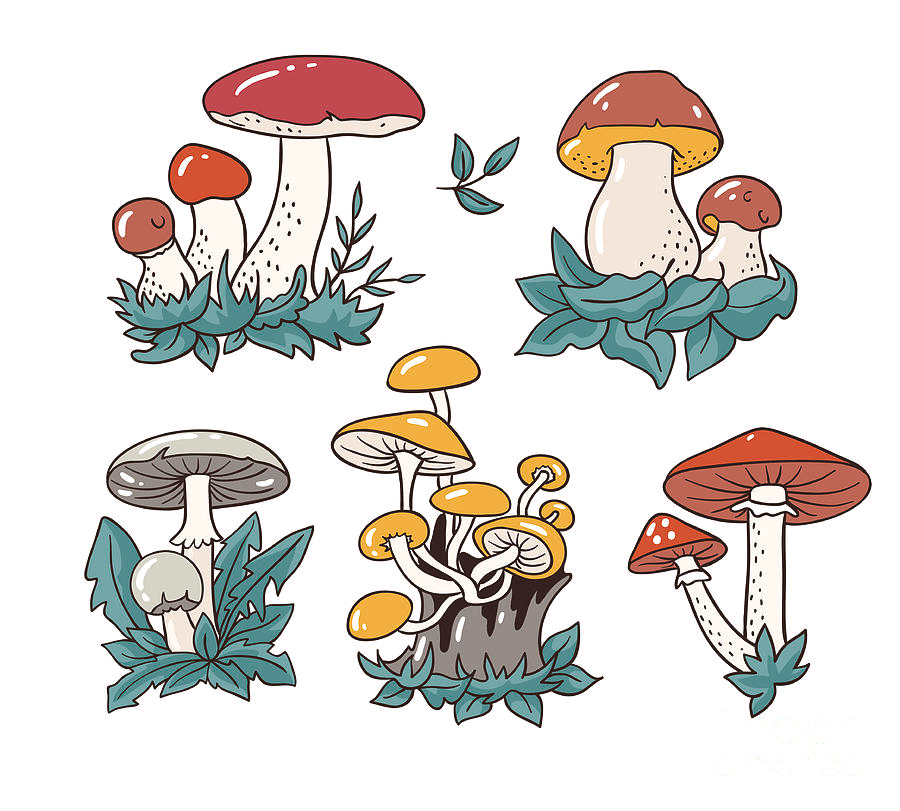 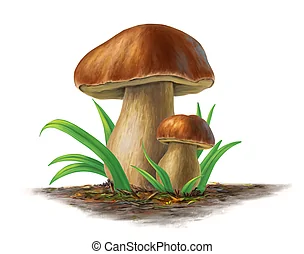 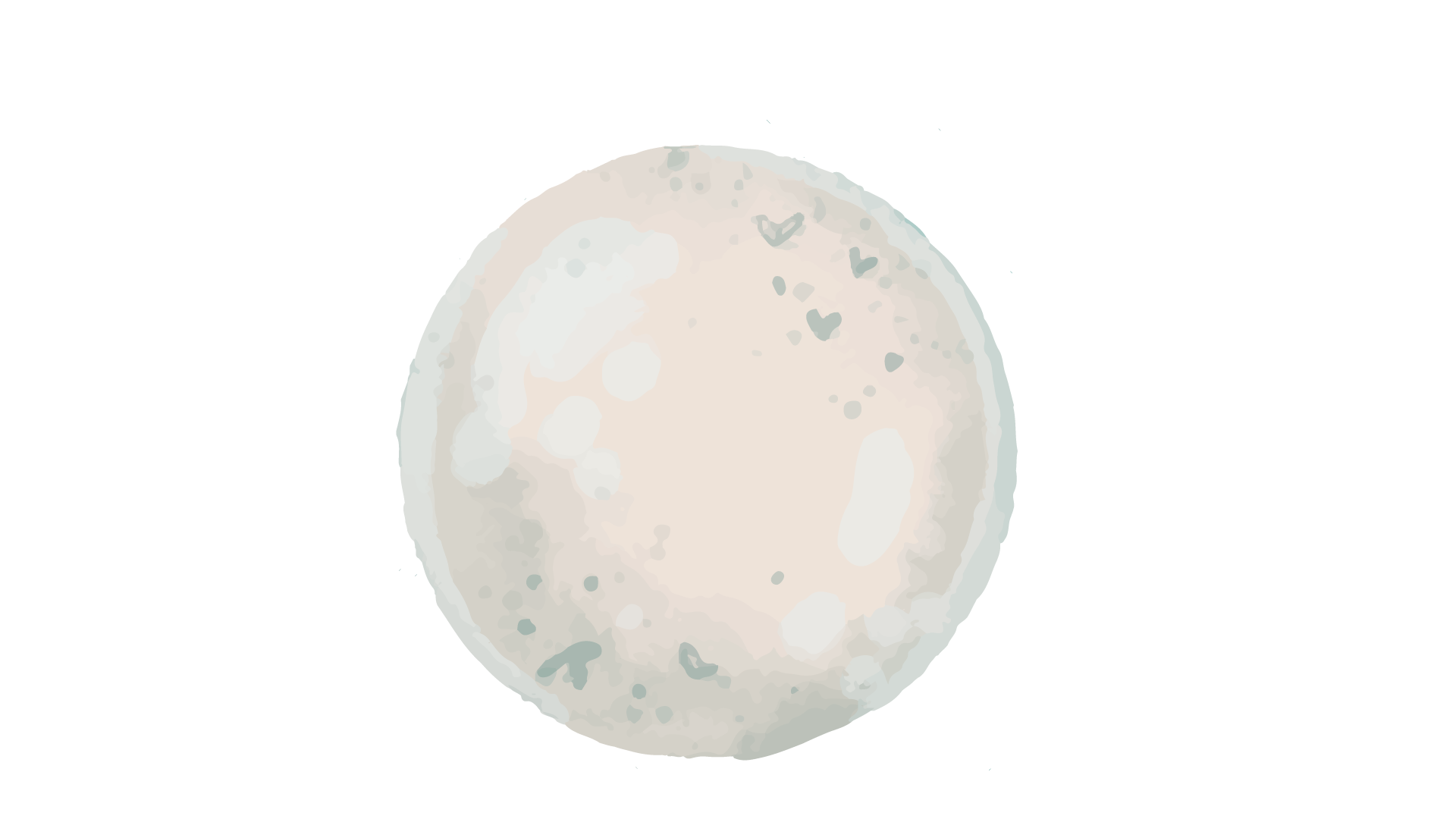 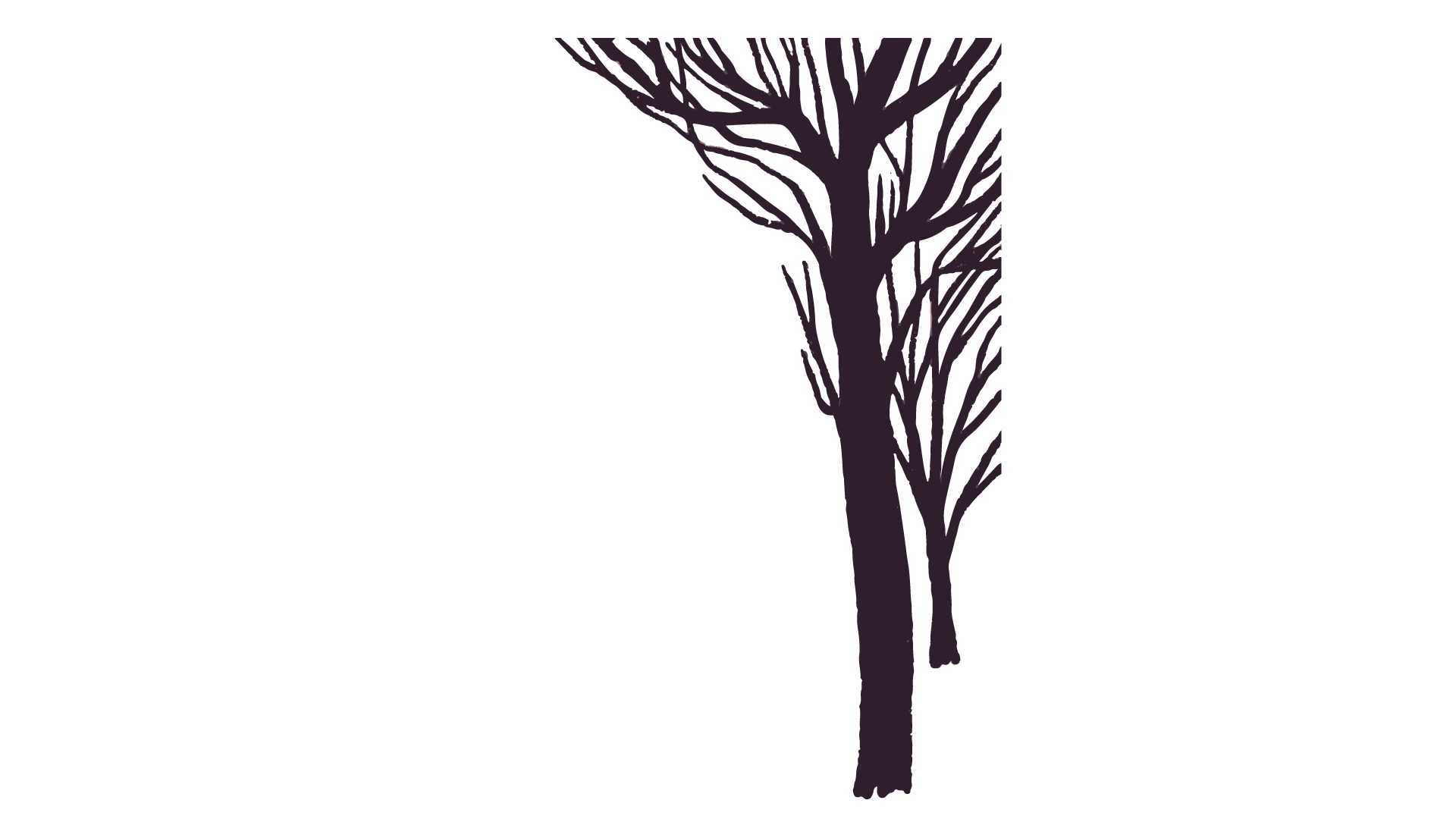 *Ấn tượng về nhân vật dị thường
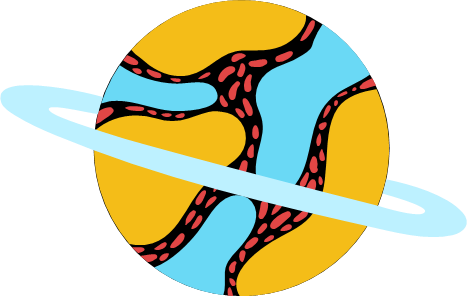 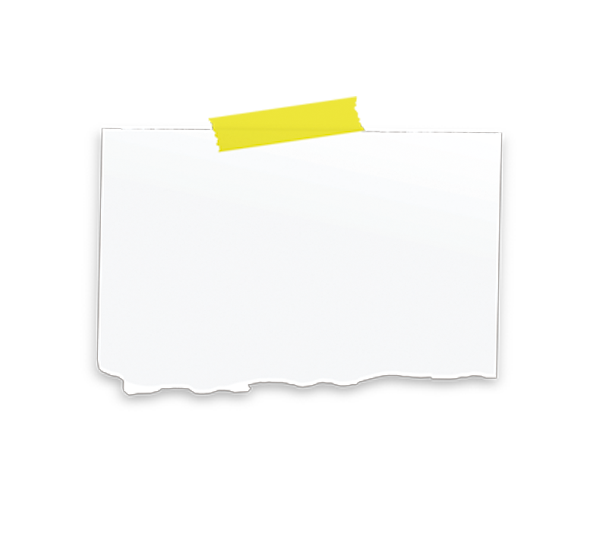 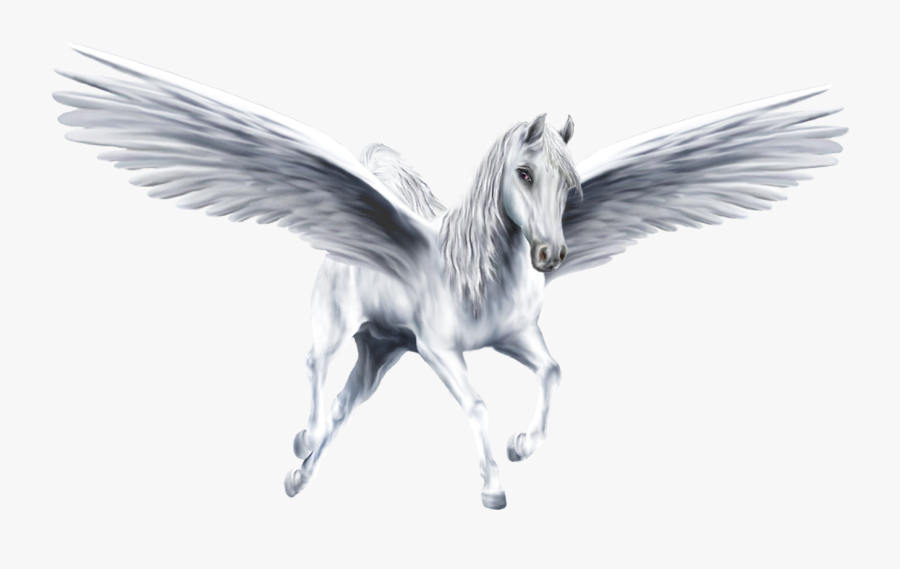 Thần Thoại: kích thước của thần thoại rất to, là một chú ngựa trắng có cánh, nhờ có thần thoại mà hai nhân vật còn lại đã được tận hưởng, chiêm ngưỡng một không gian như xứ sở thần tiên ở nơi được coi là trung tâm của Trái Đất.
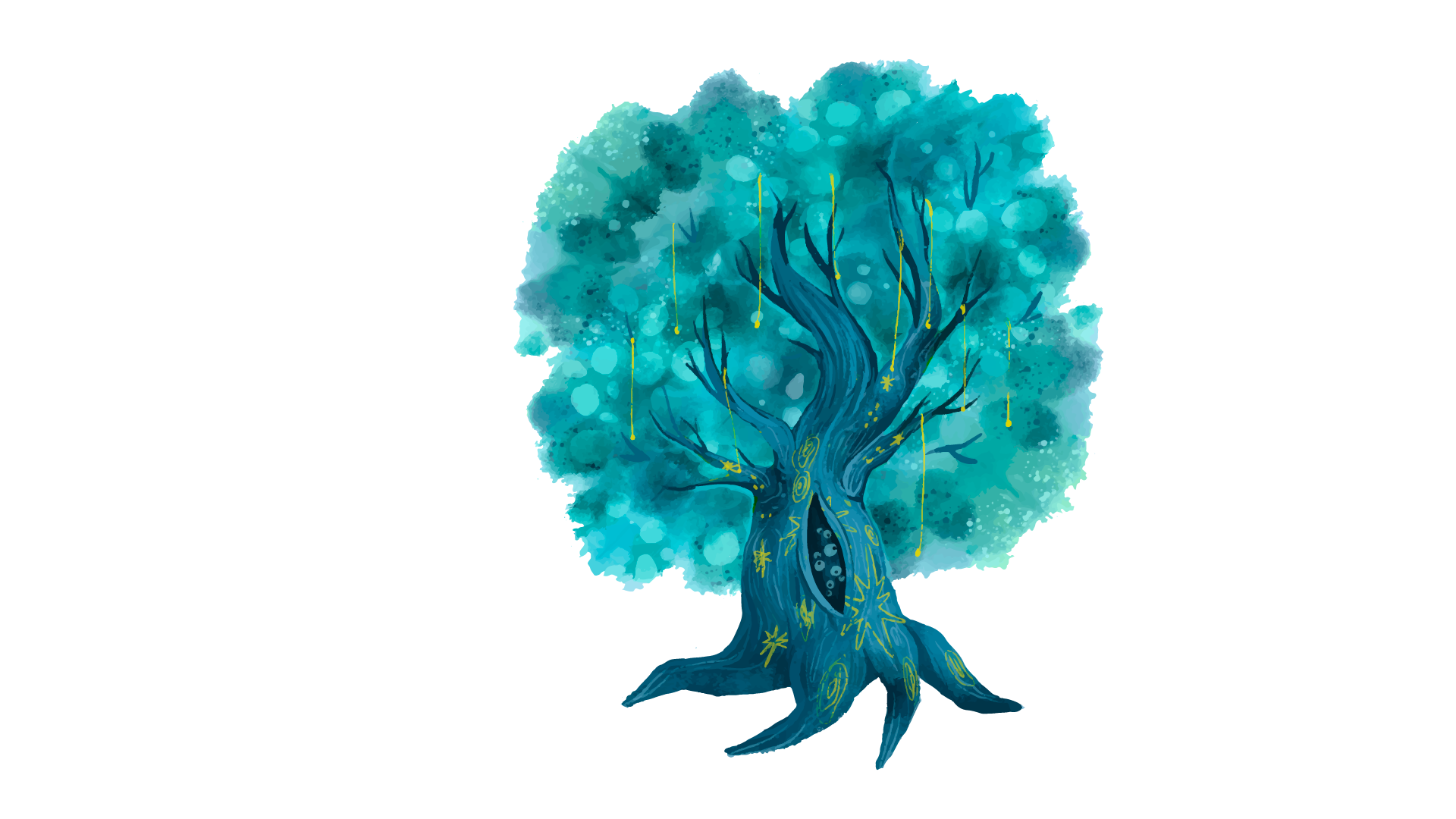 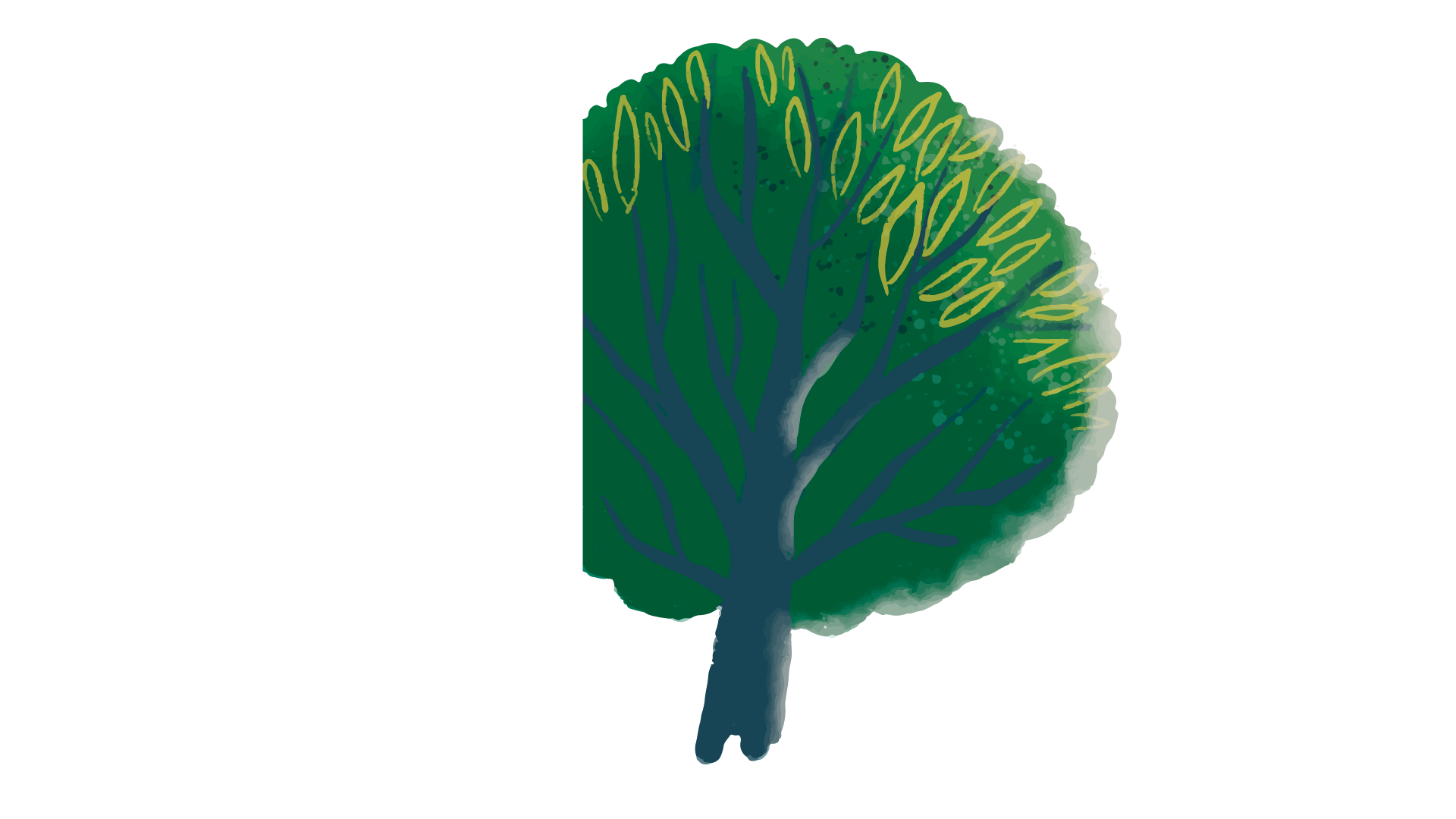 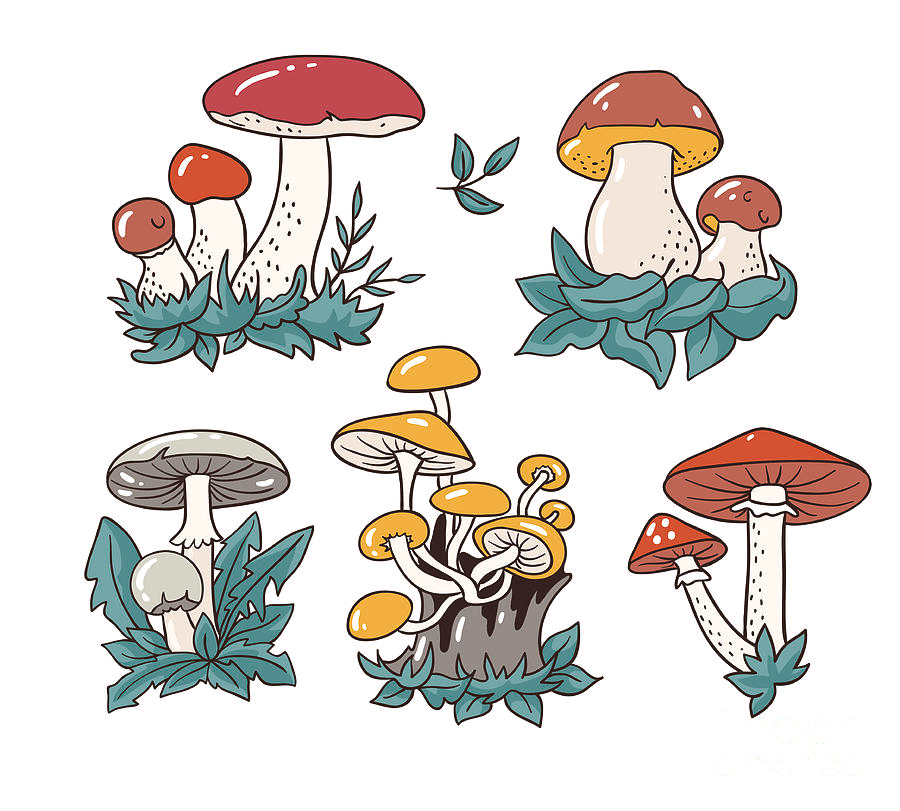 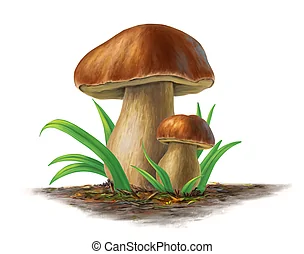 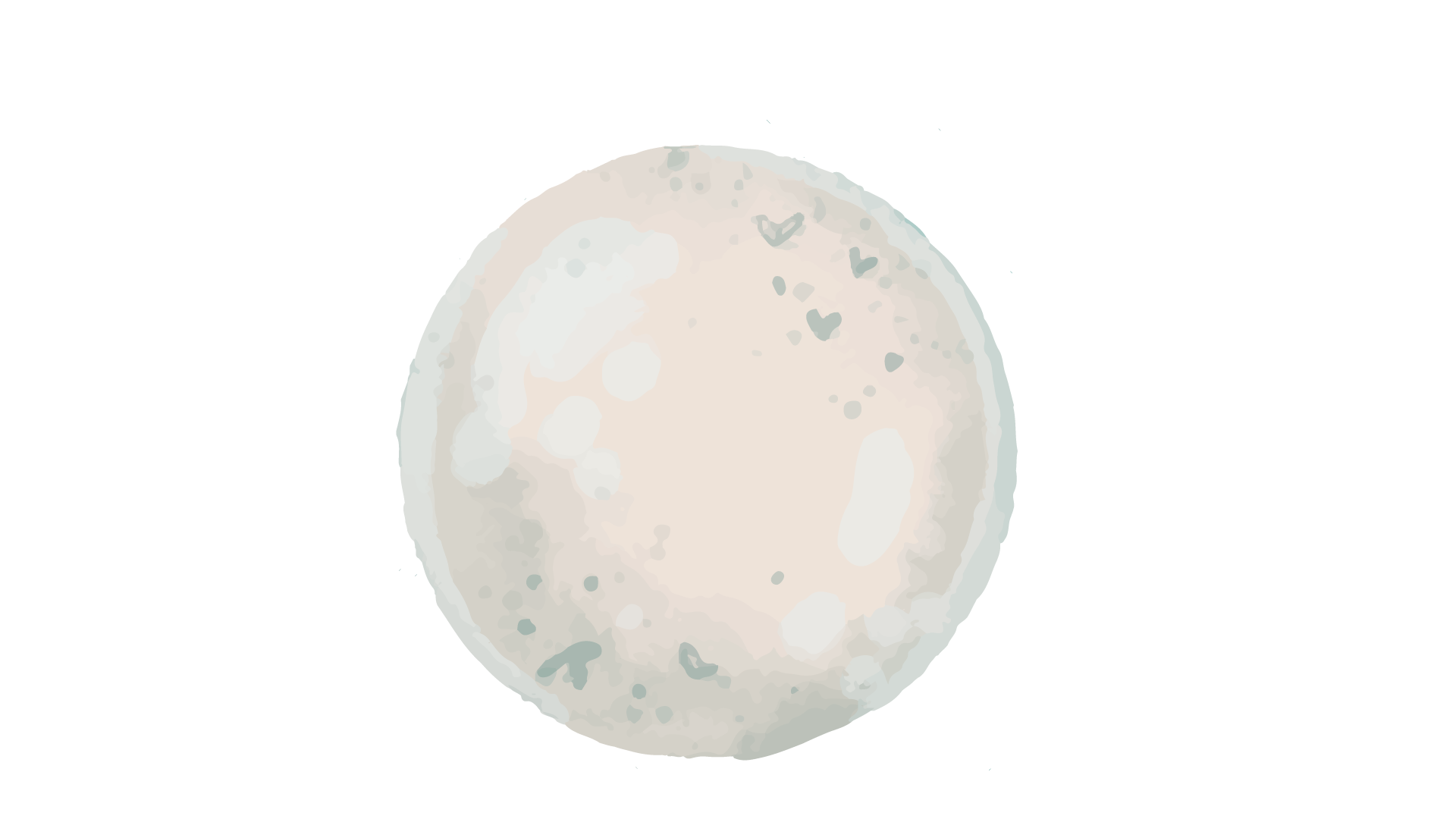 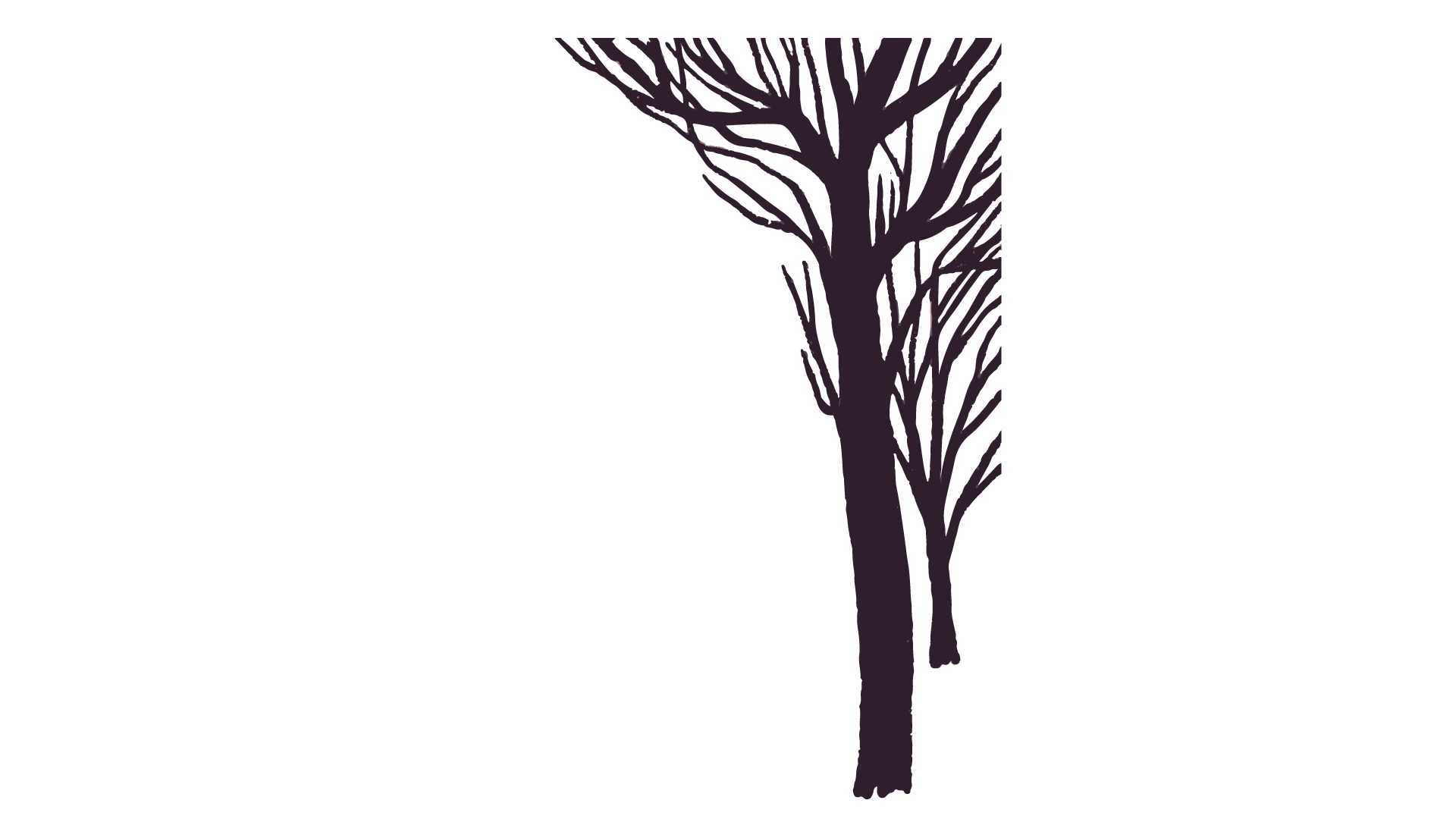 4. Mở rộng, kết nối
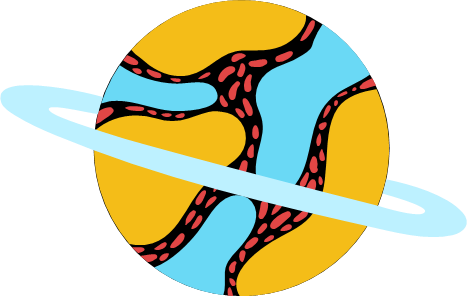 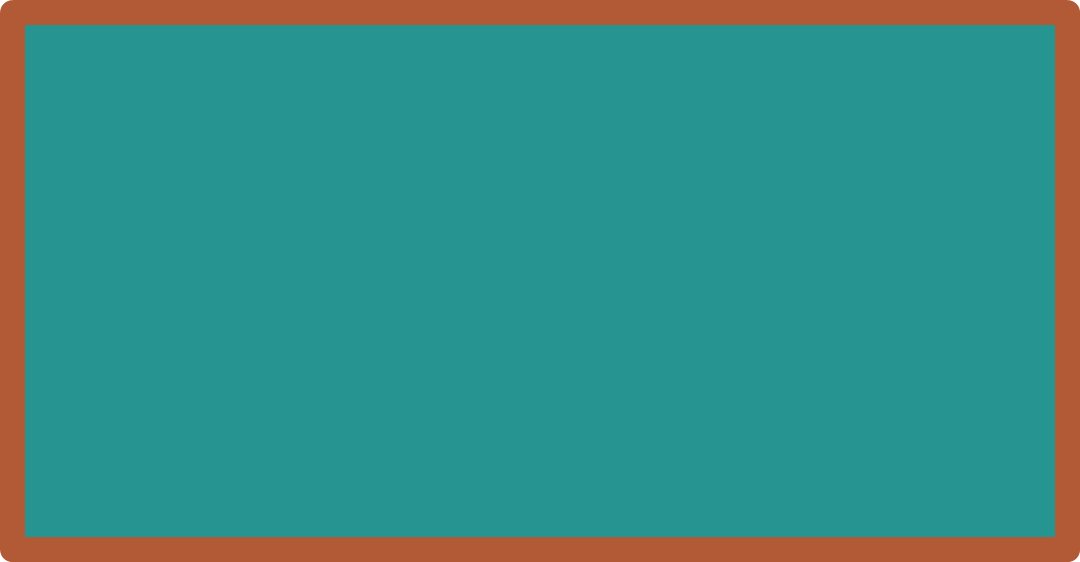 Em hãy hình dung không gian thảo nguyên ở cuối văn bản, tiếp tục tưởng tượng thêm những loài sinh vật kì lạ sống ở đó và miêu tả bằng lời của mình và tìm trên sách báo một số loài động vật kì lạ tồn tại ở thời cổ đại. (Hs làm theo PHT số 2.)
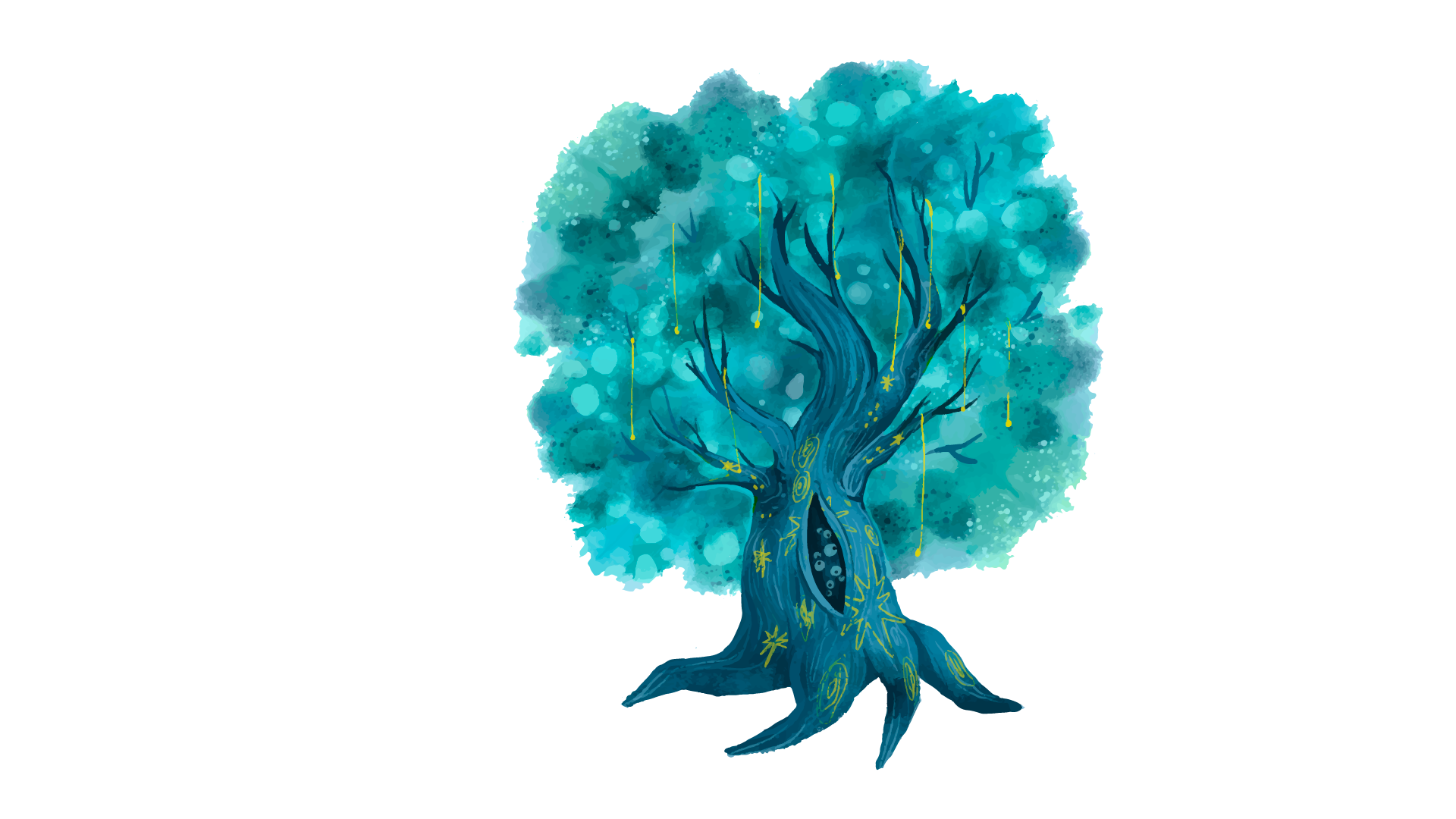 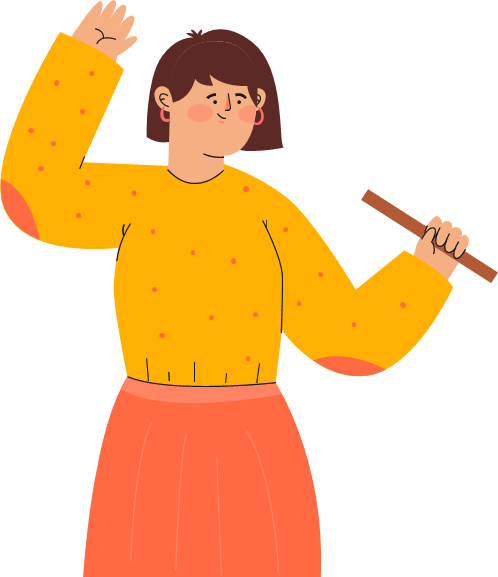 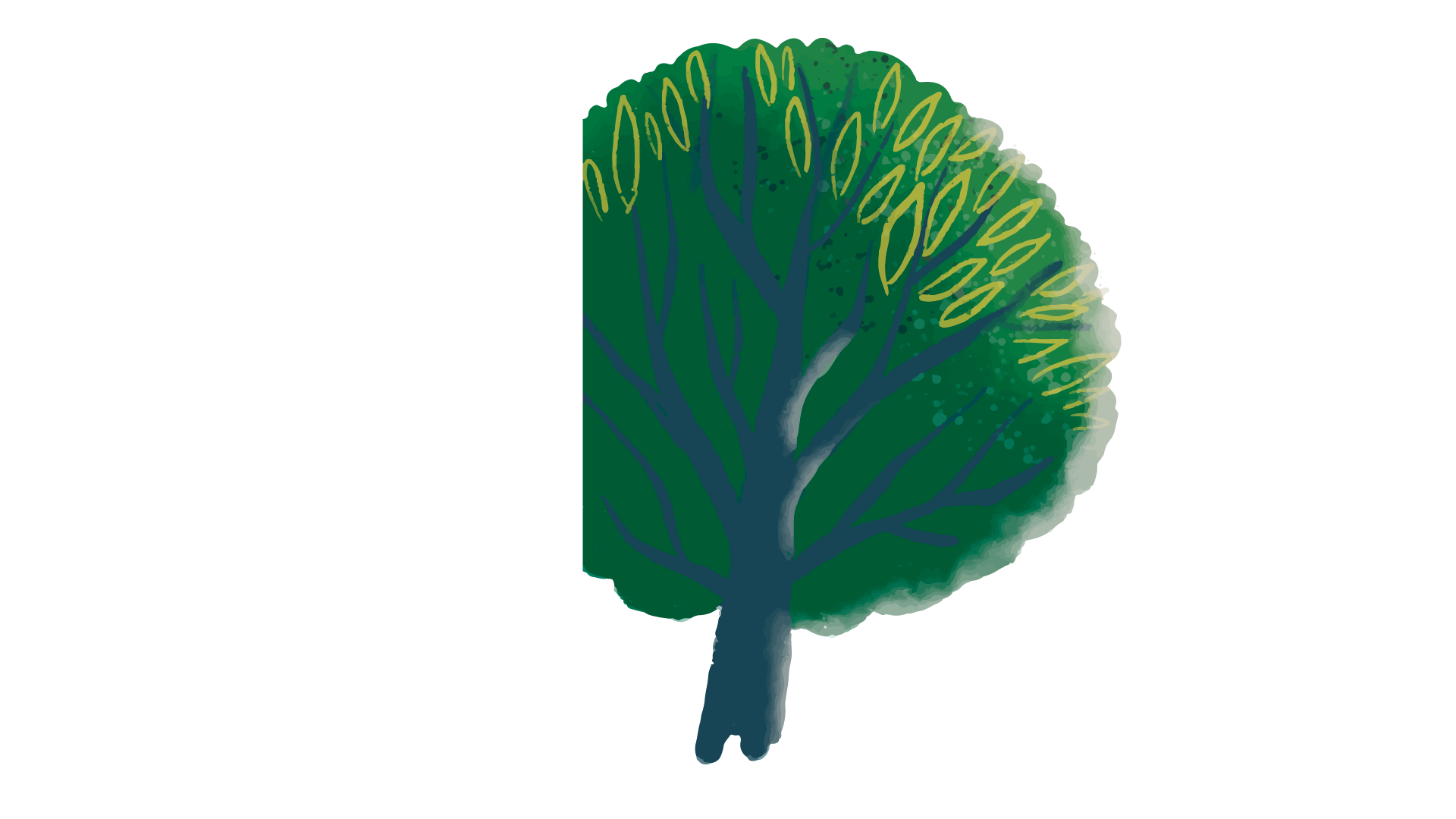 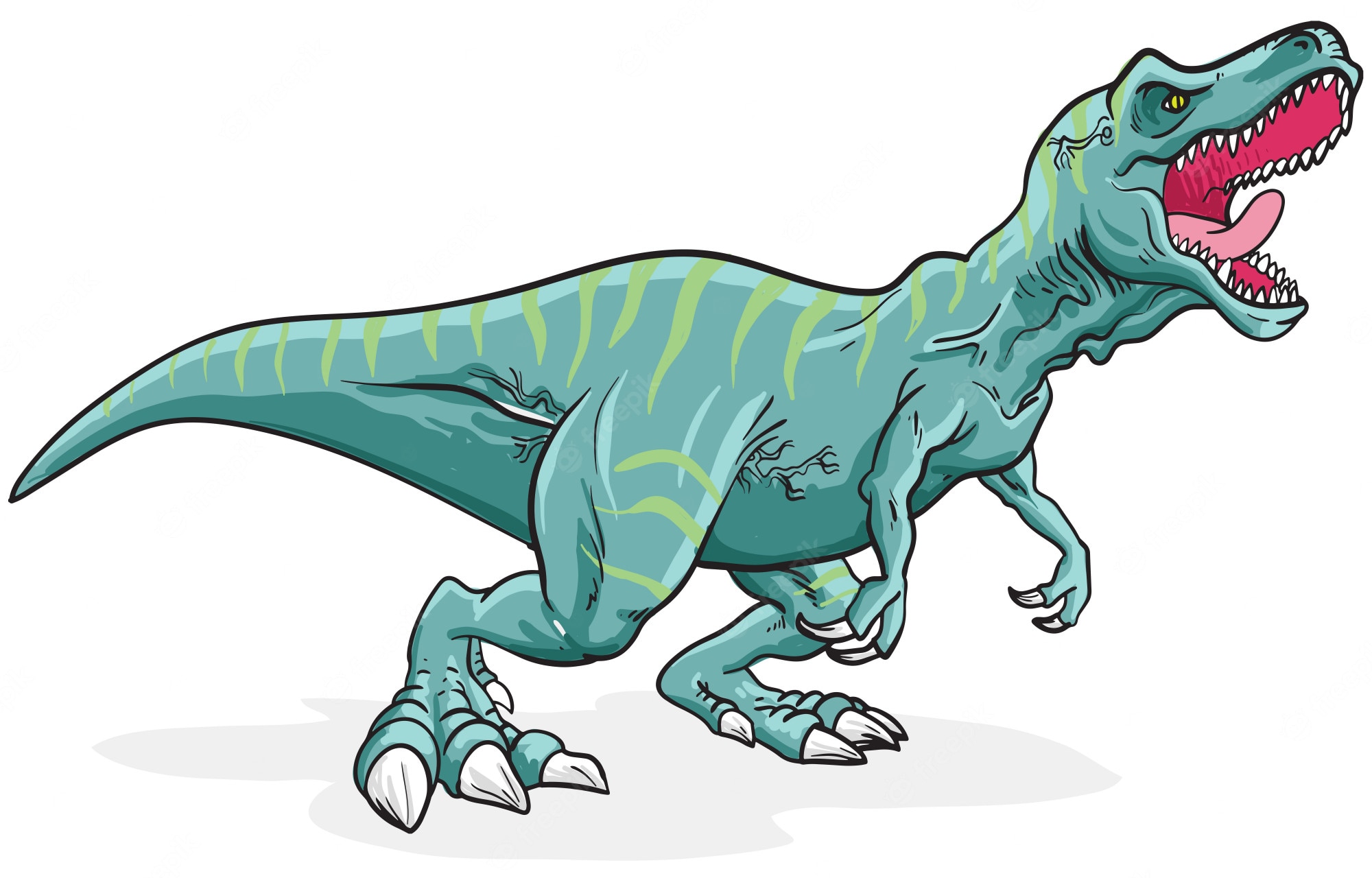 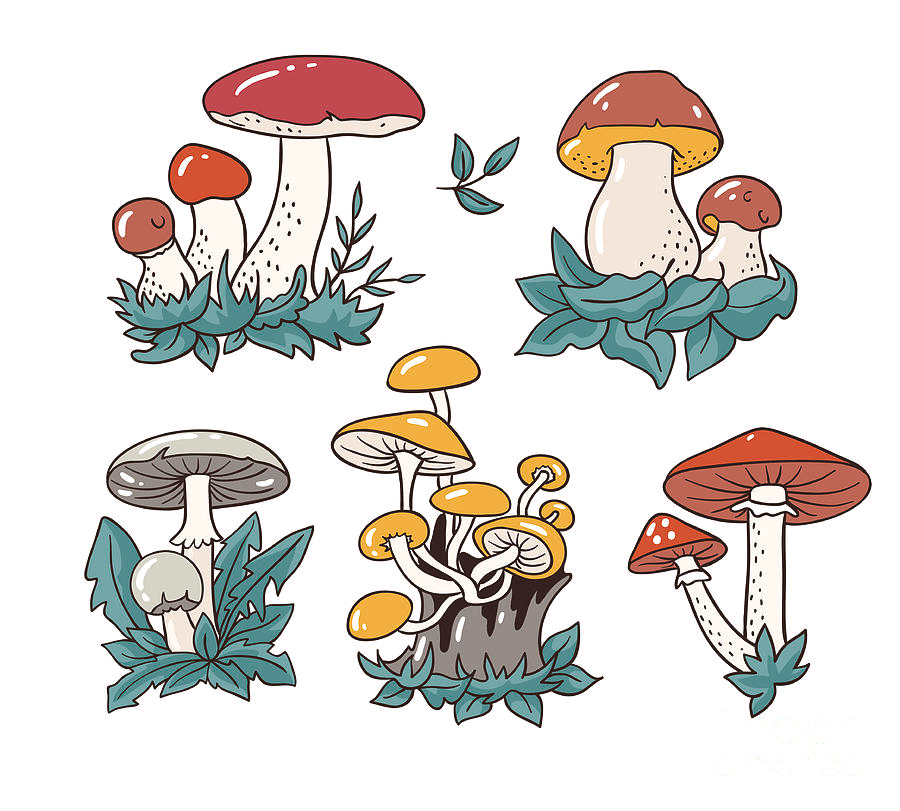 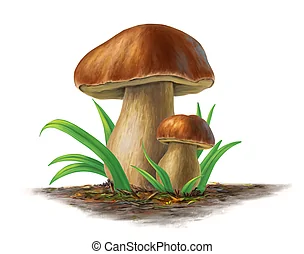 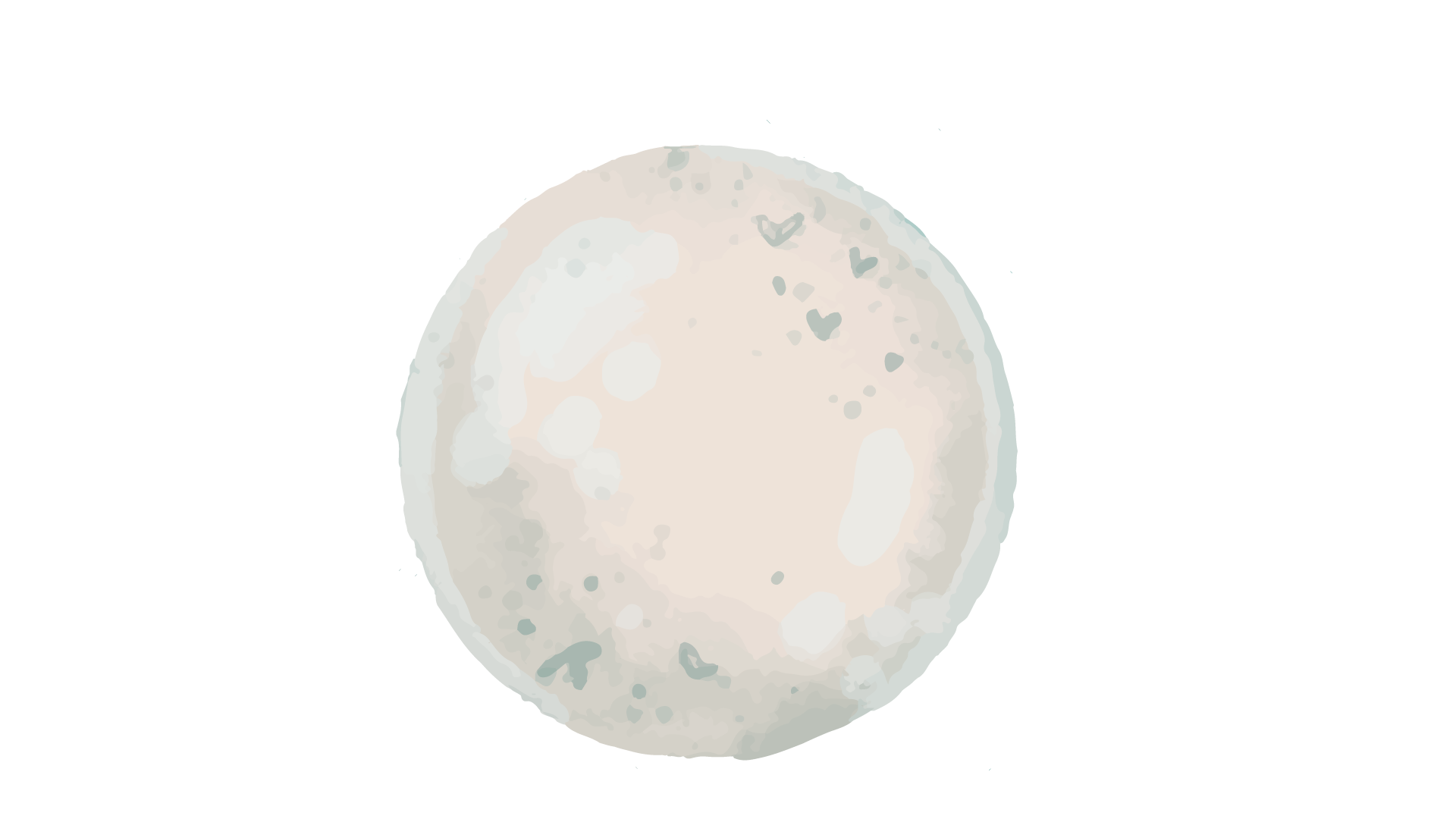 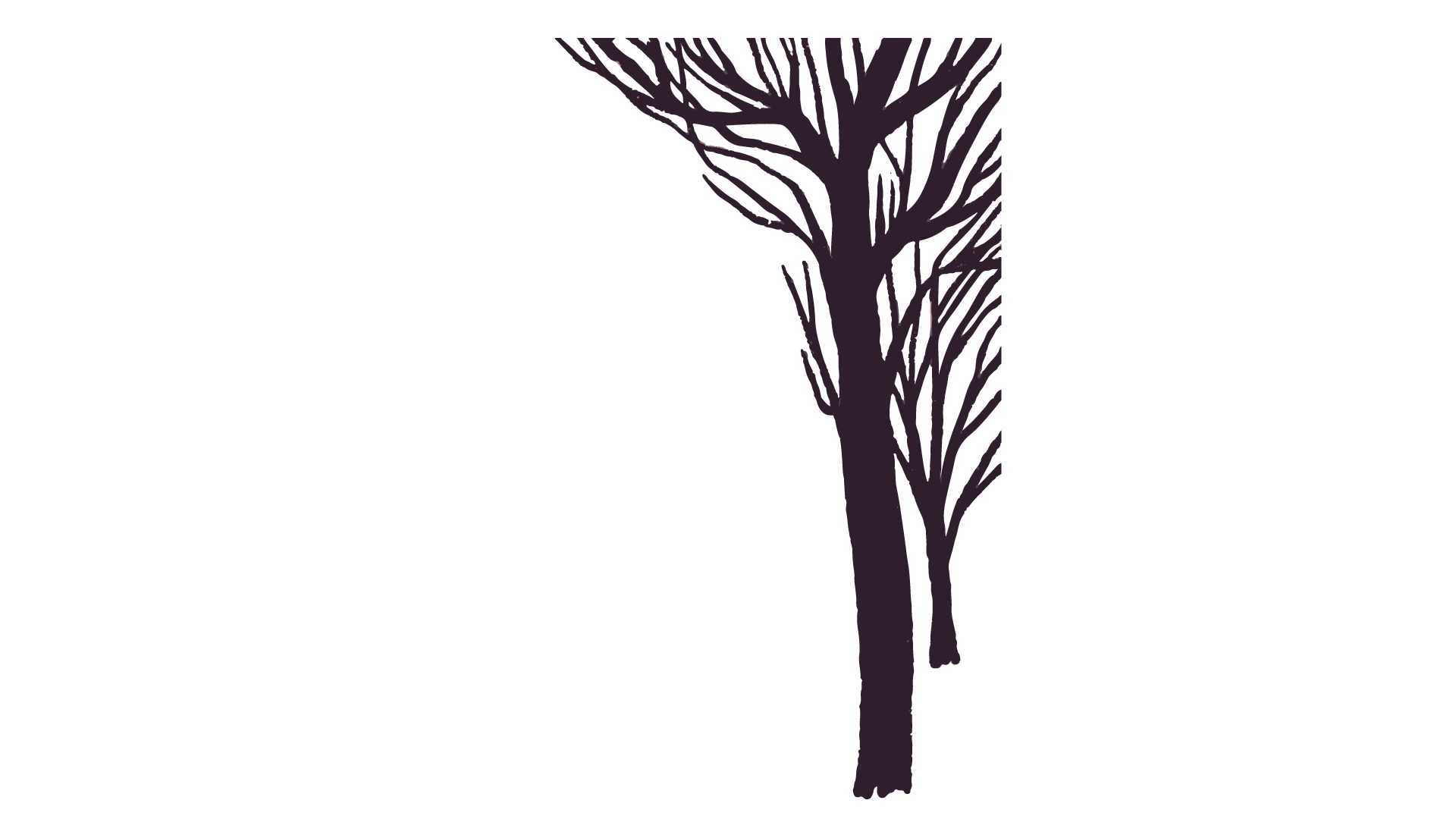 4. Mở rộng, kết nối
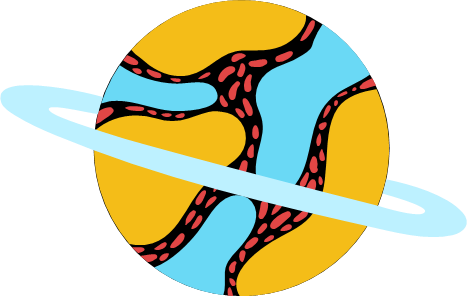 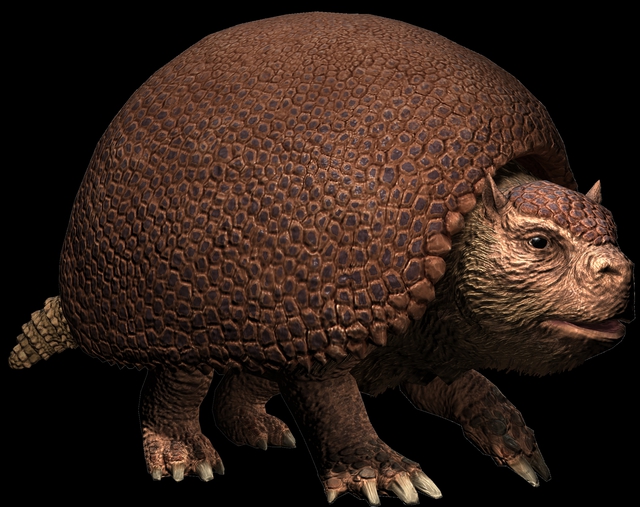 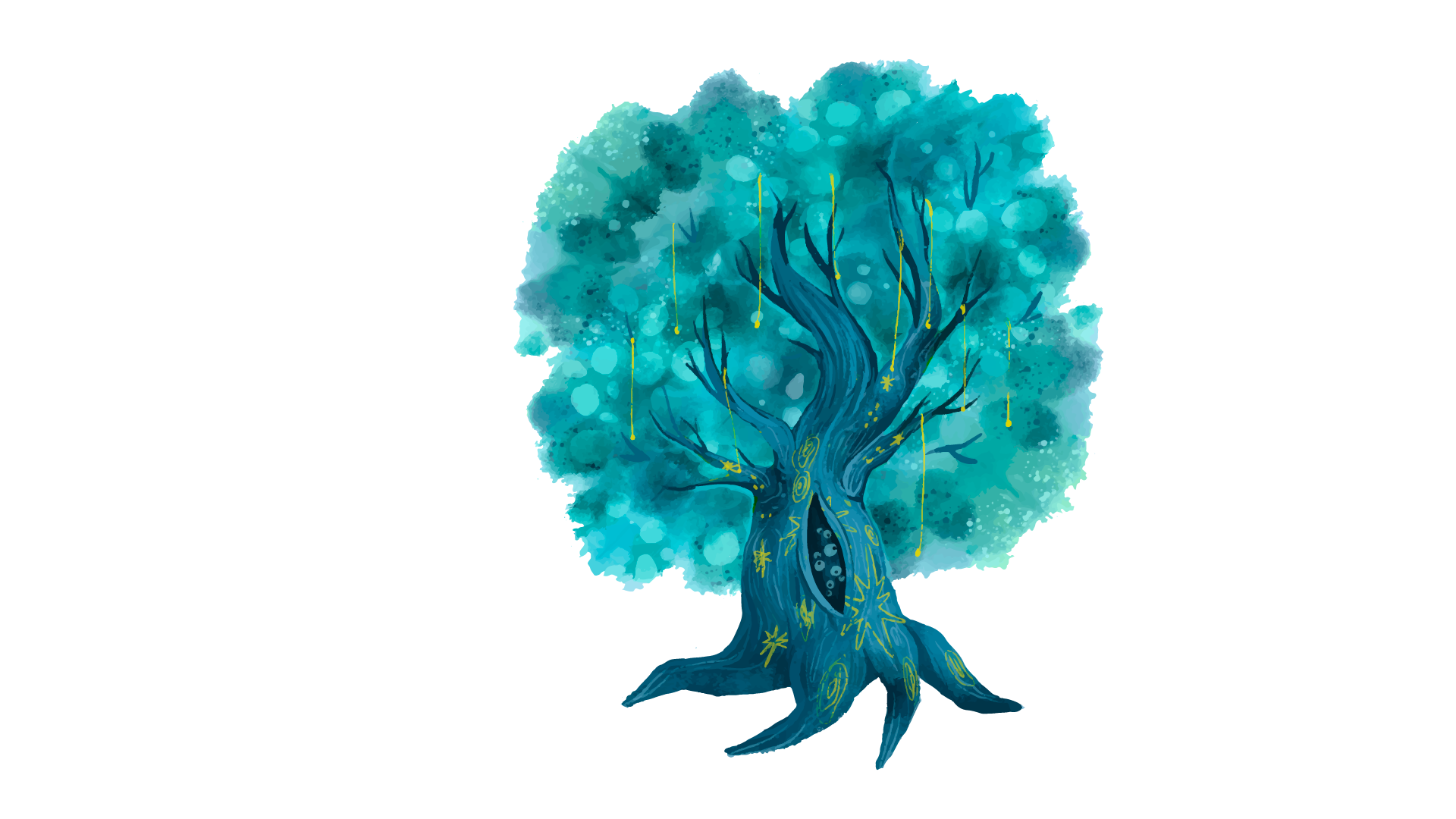 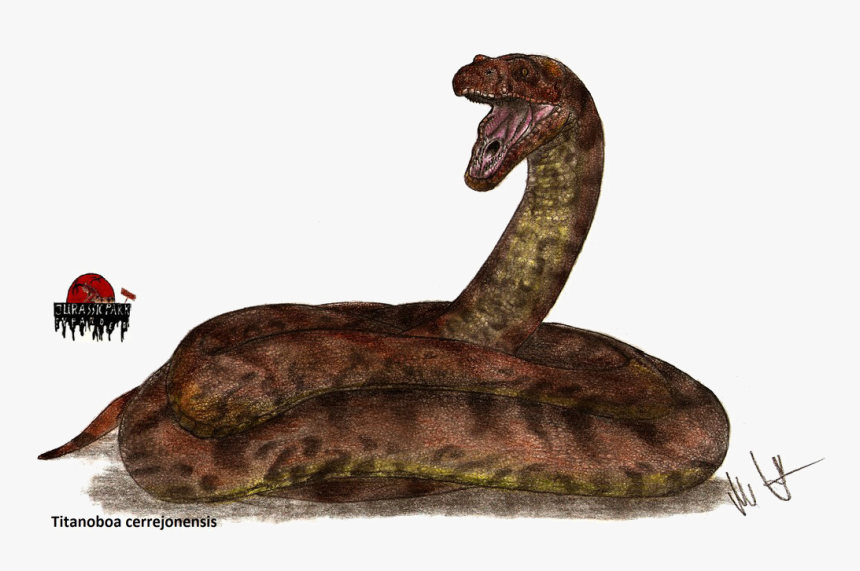 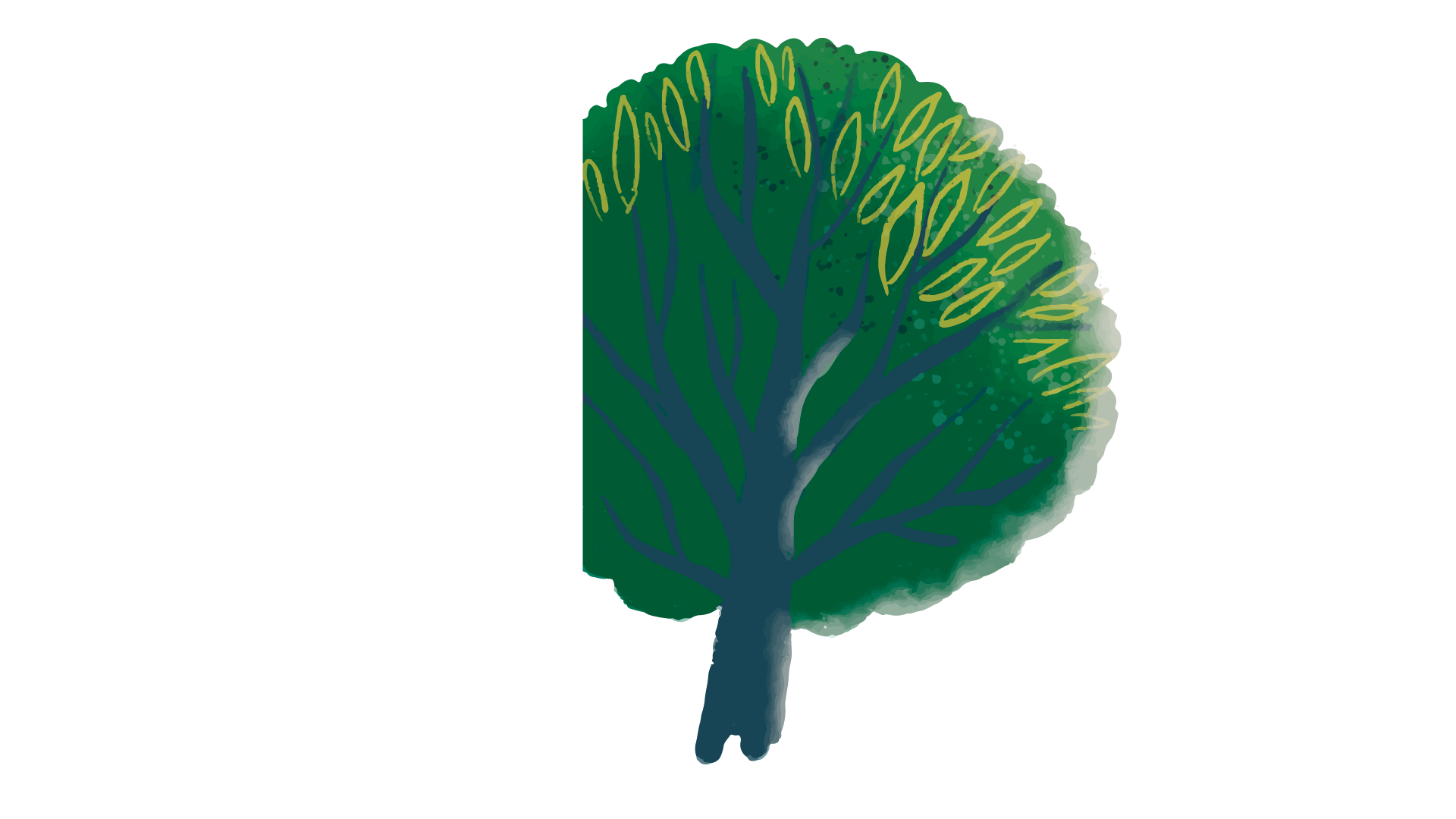 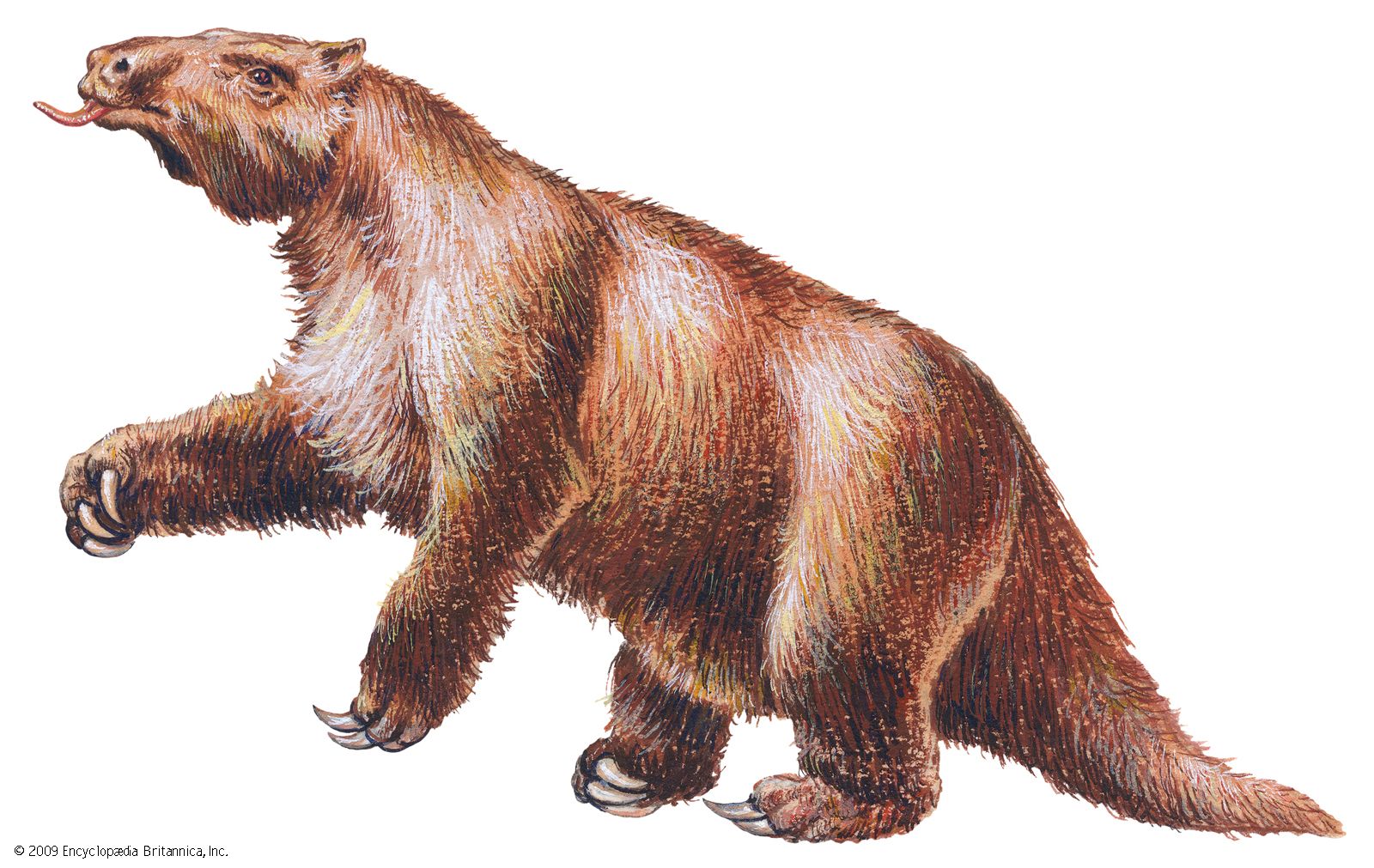 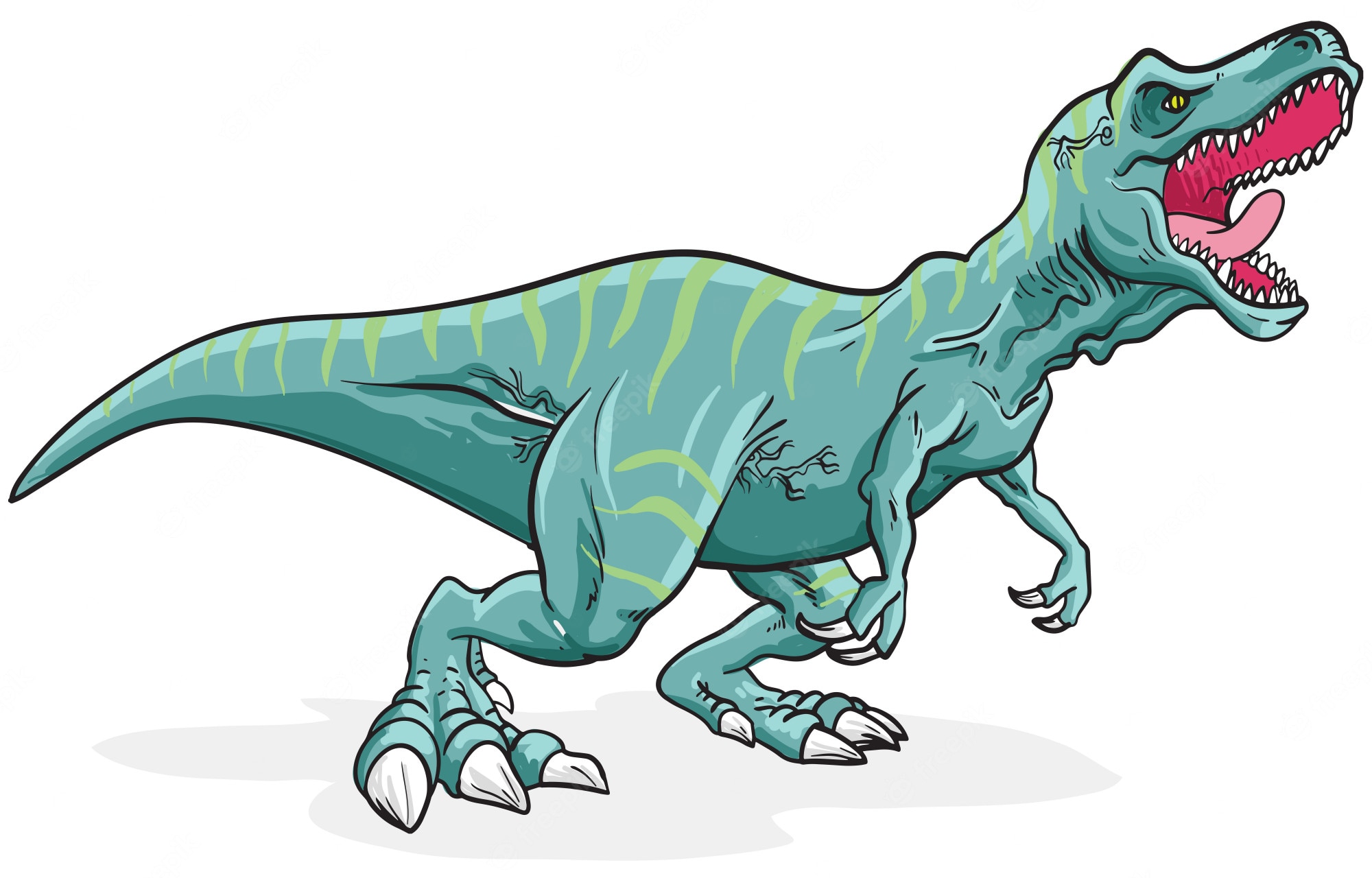 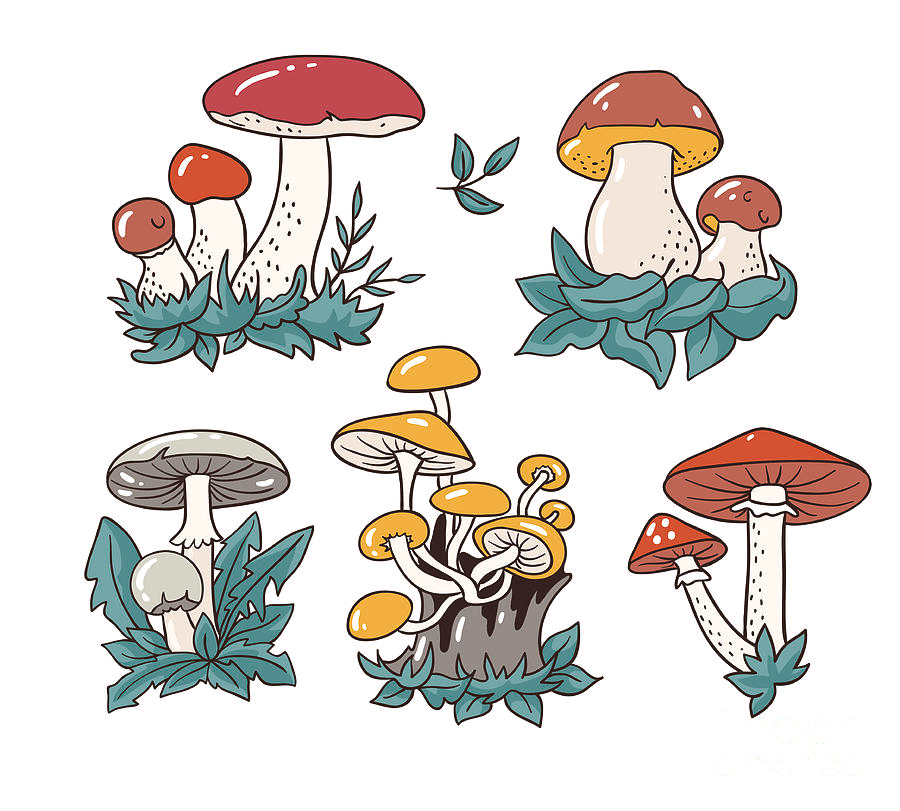 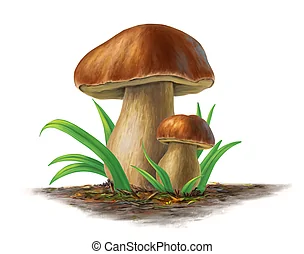 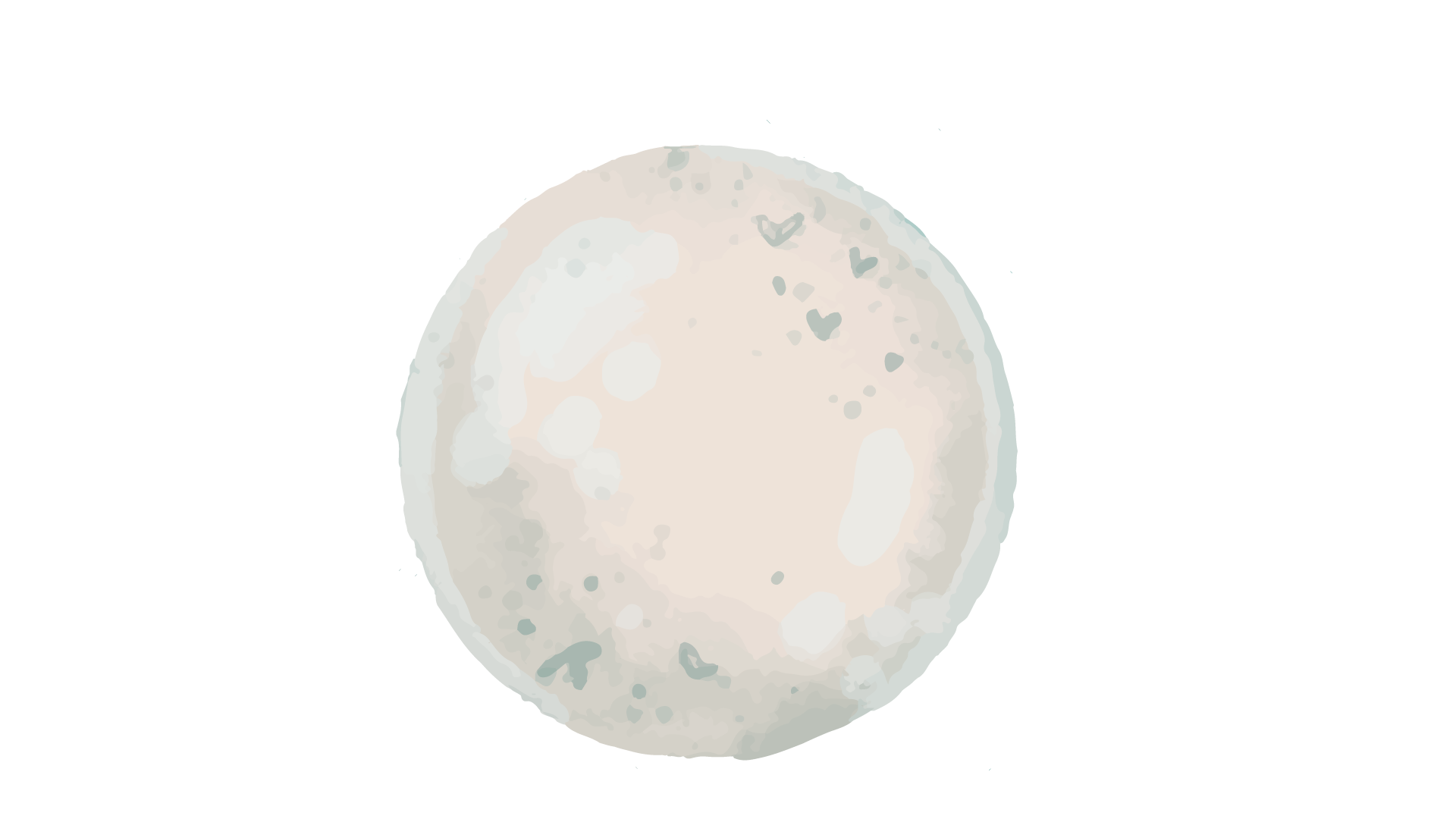 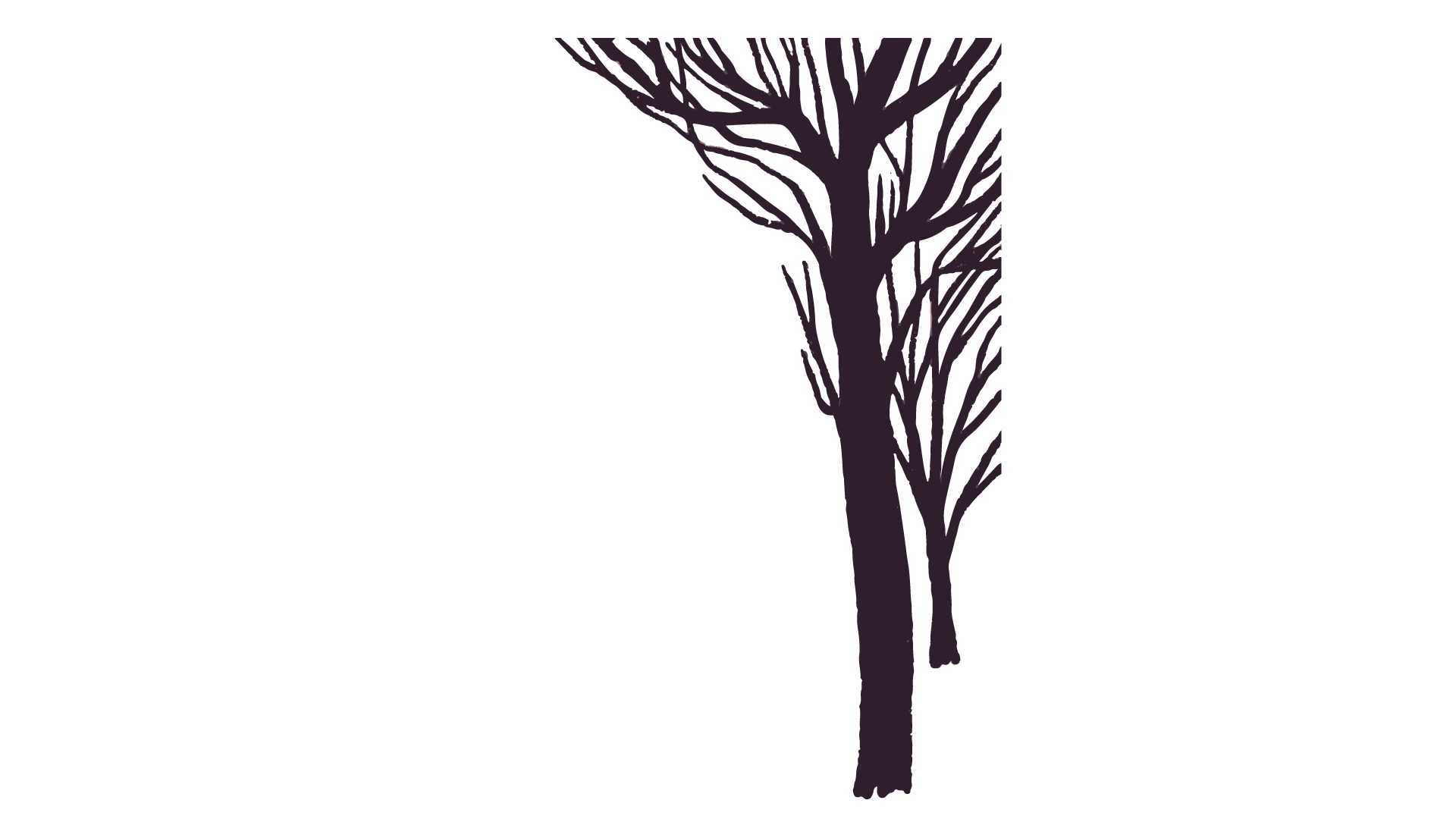 4. Mở rộng, kết nối
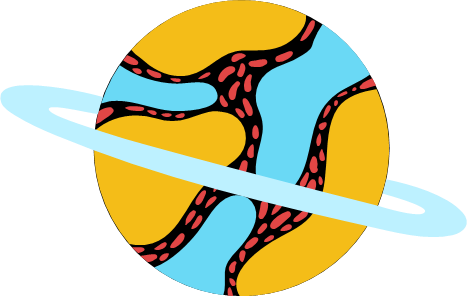 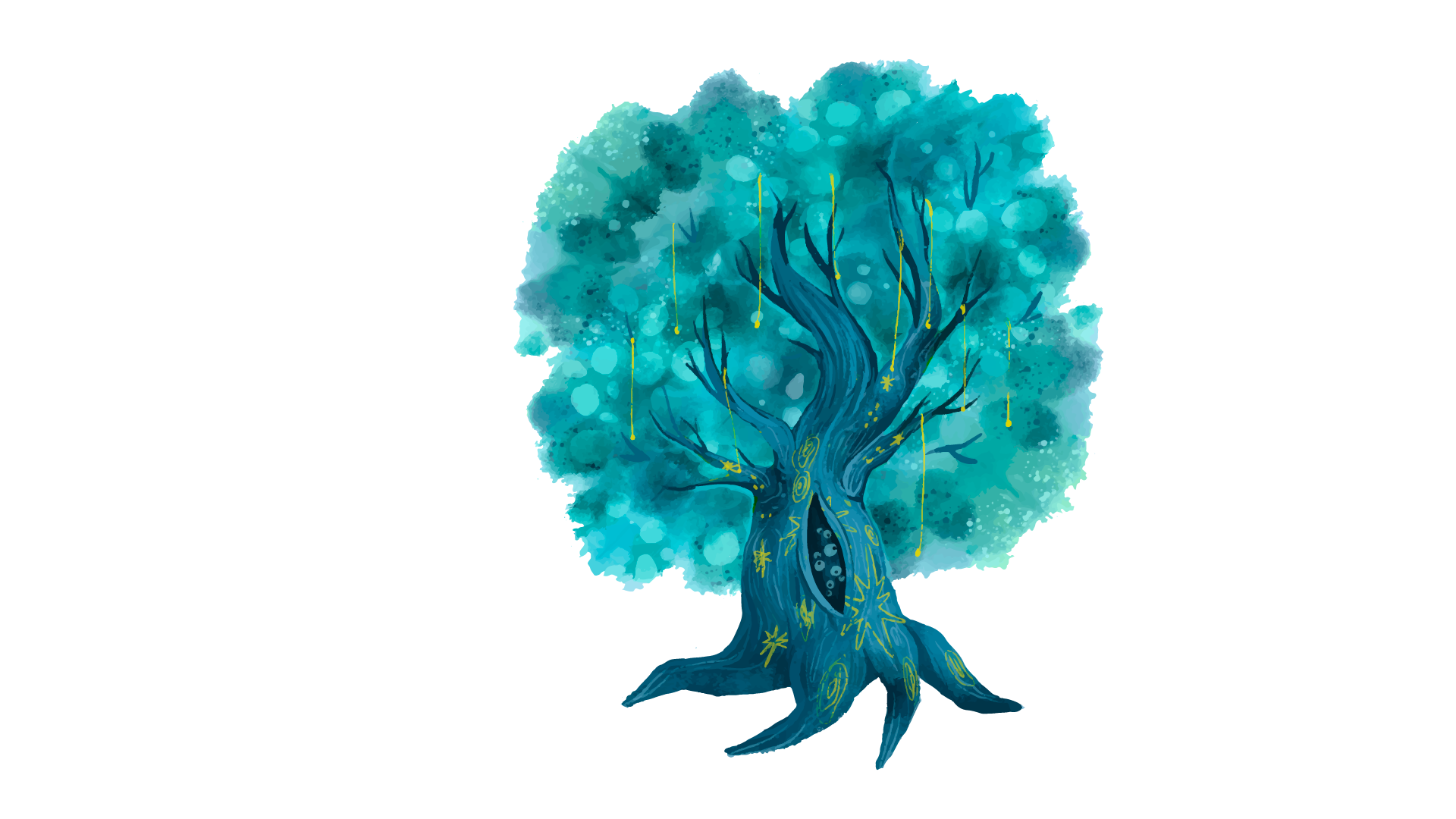 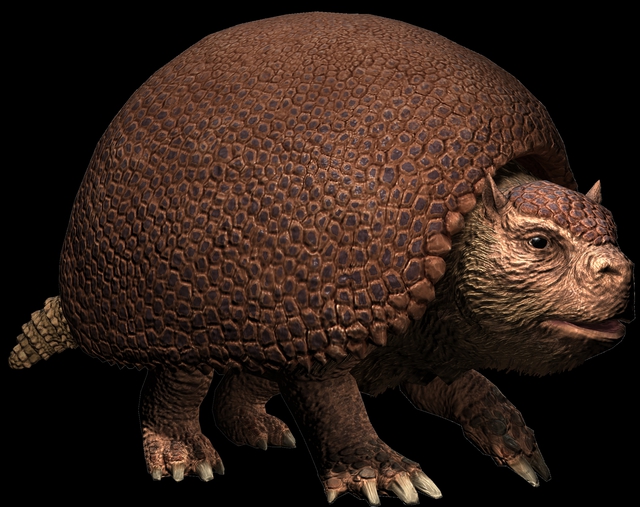 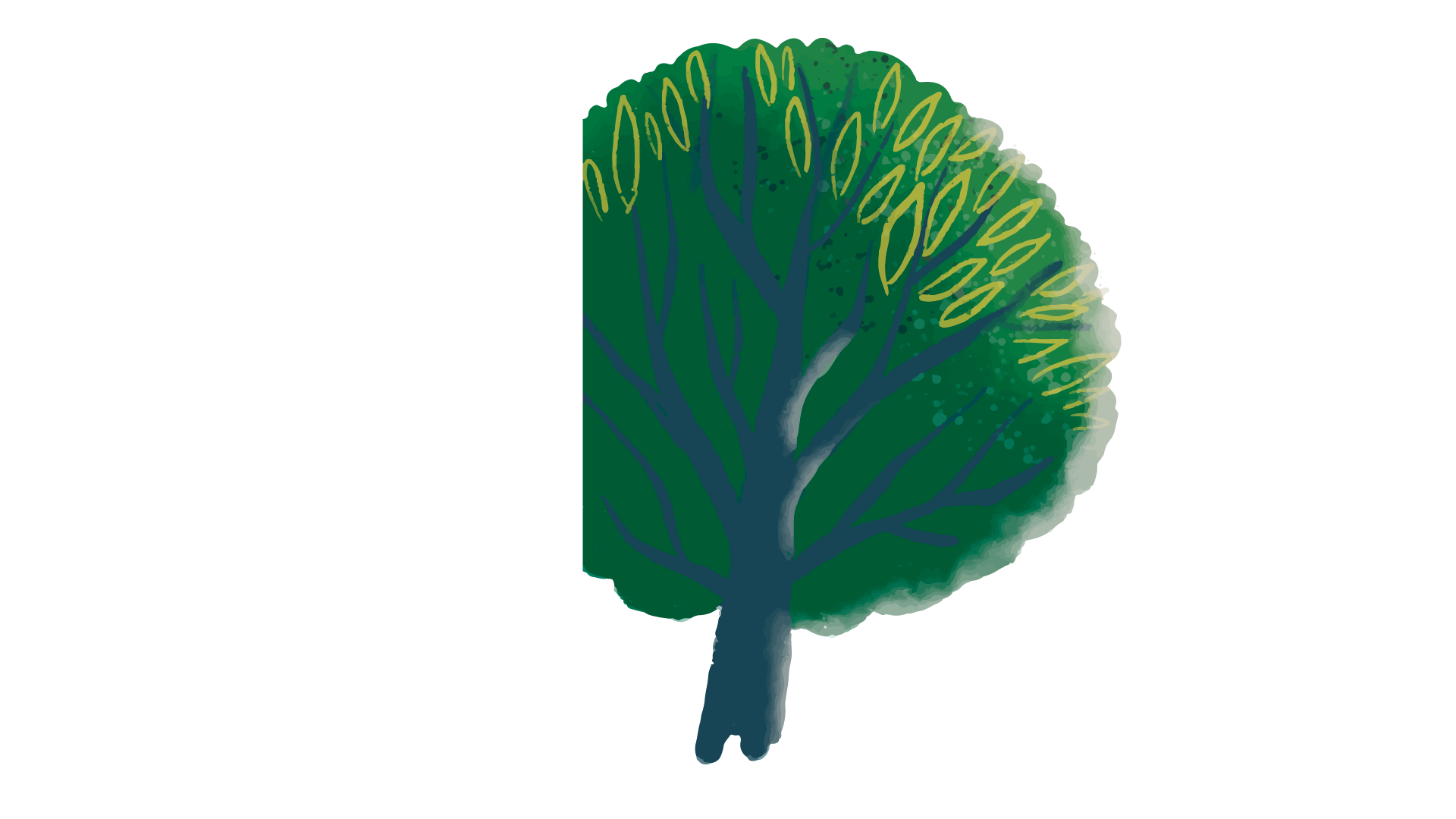 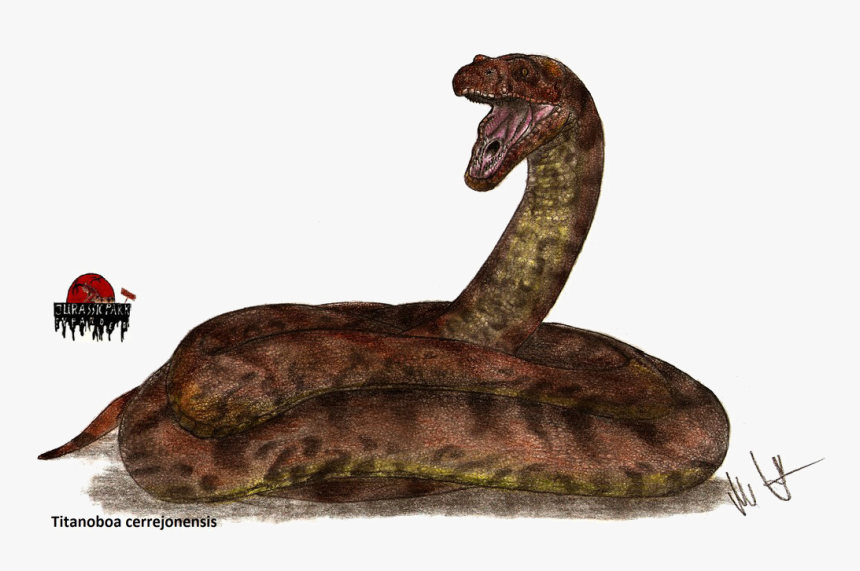 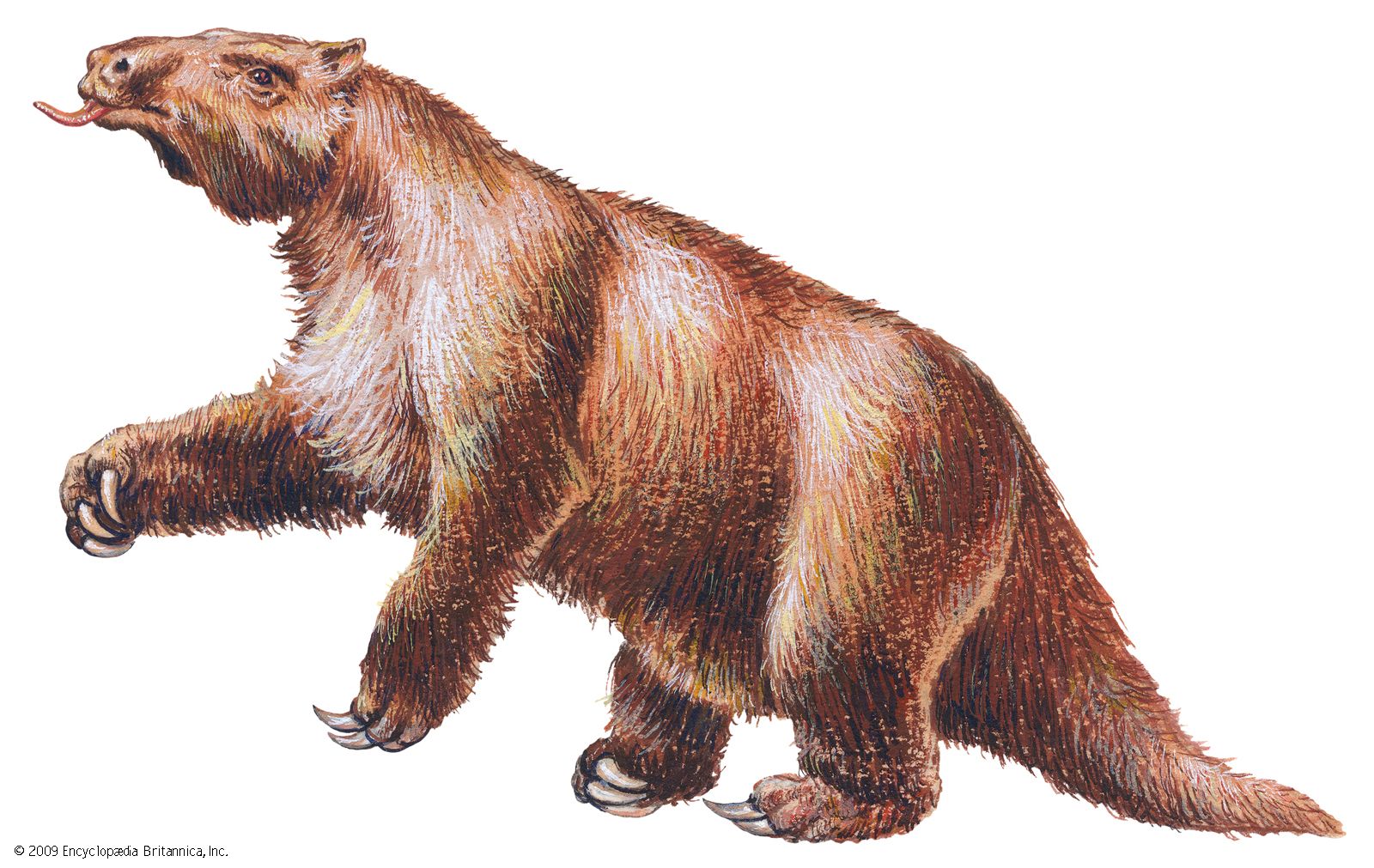 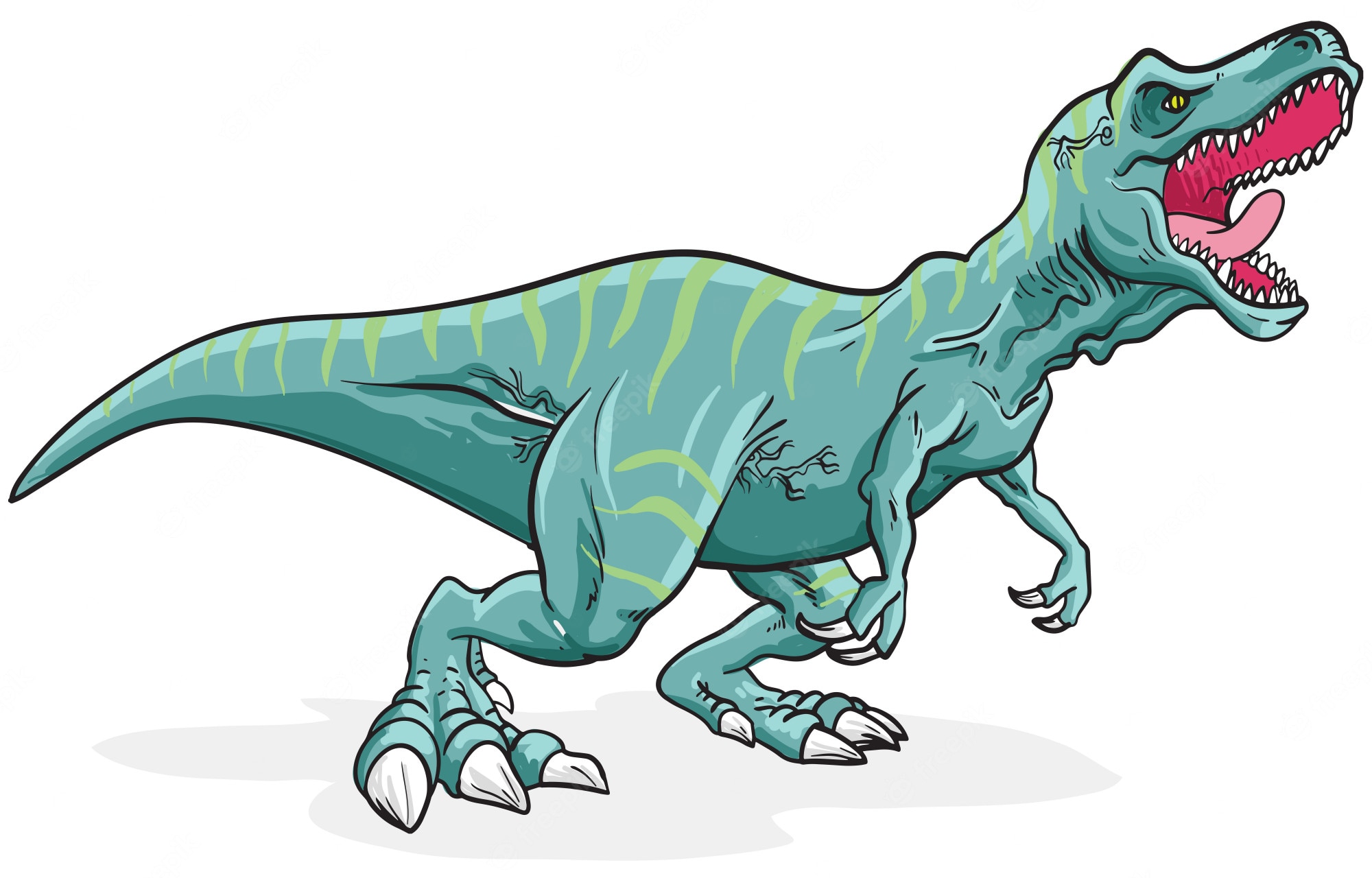 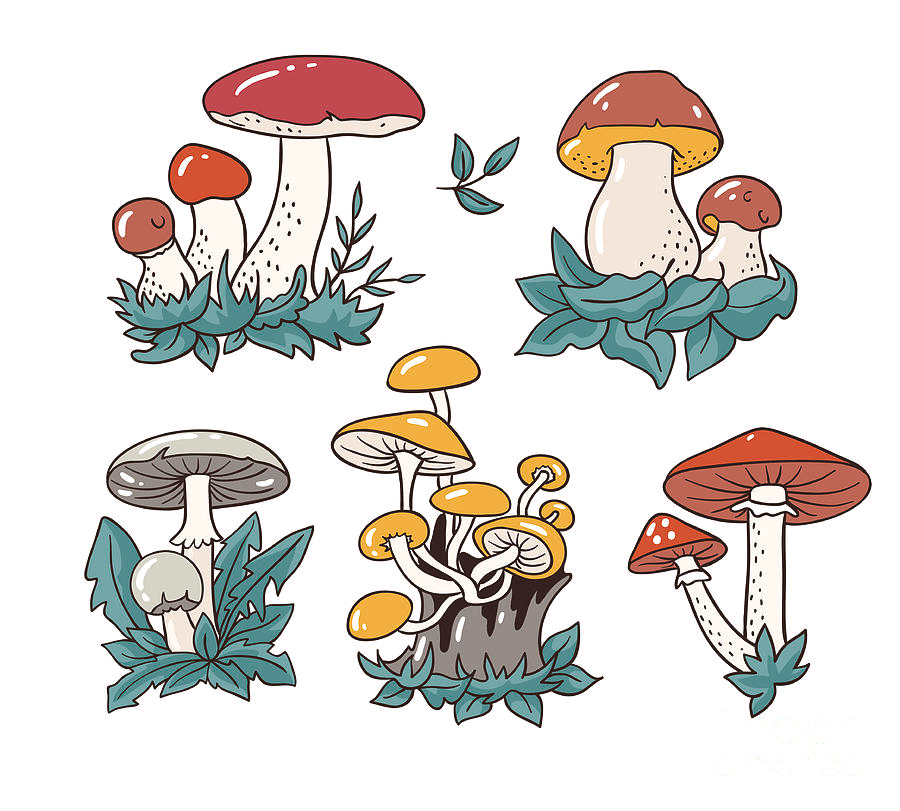 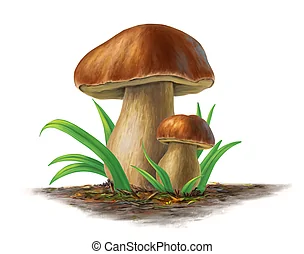 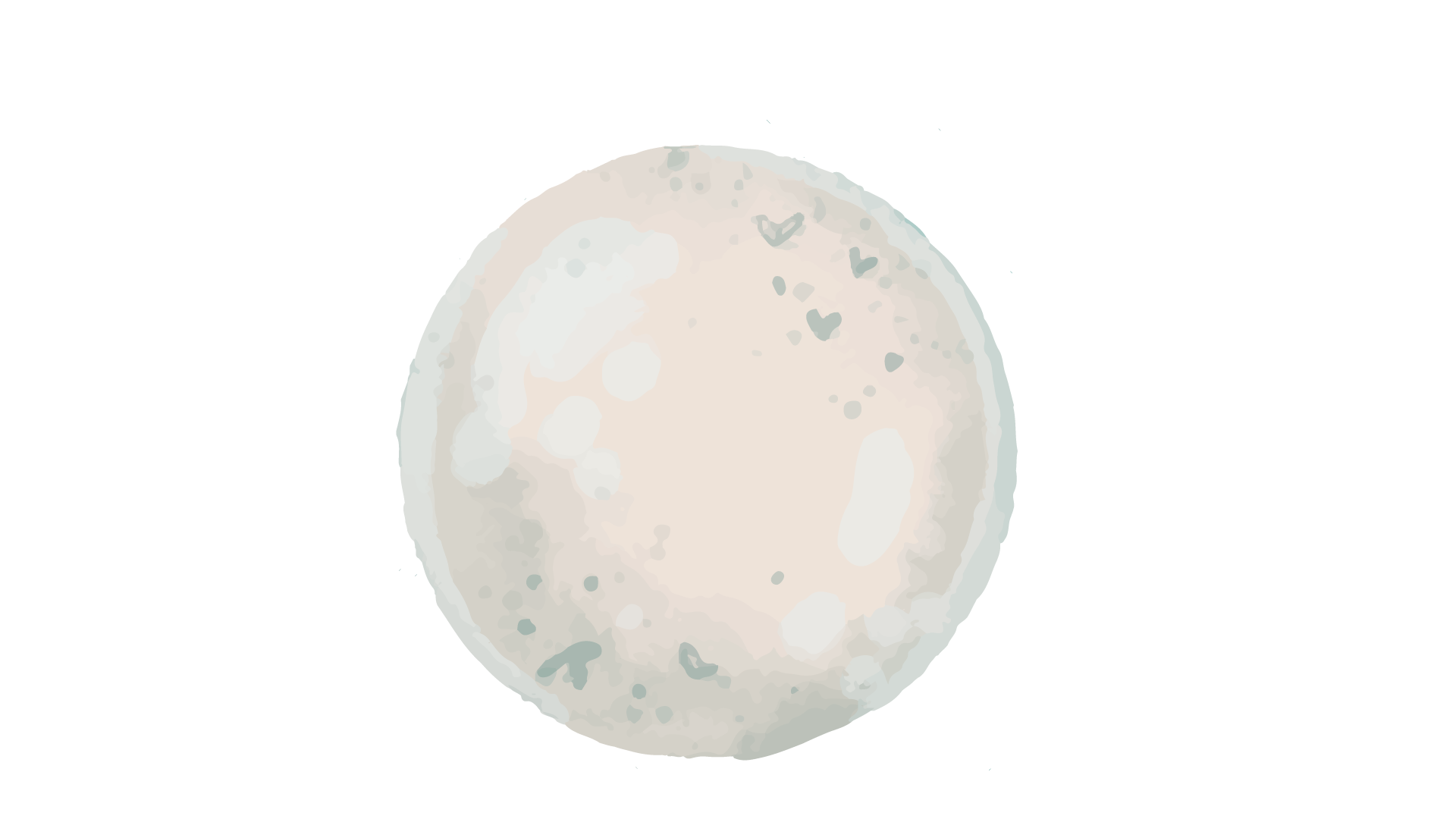 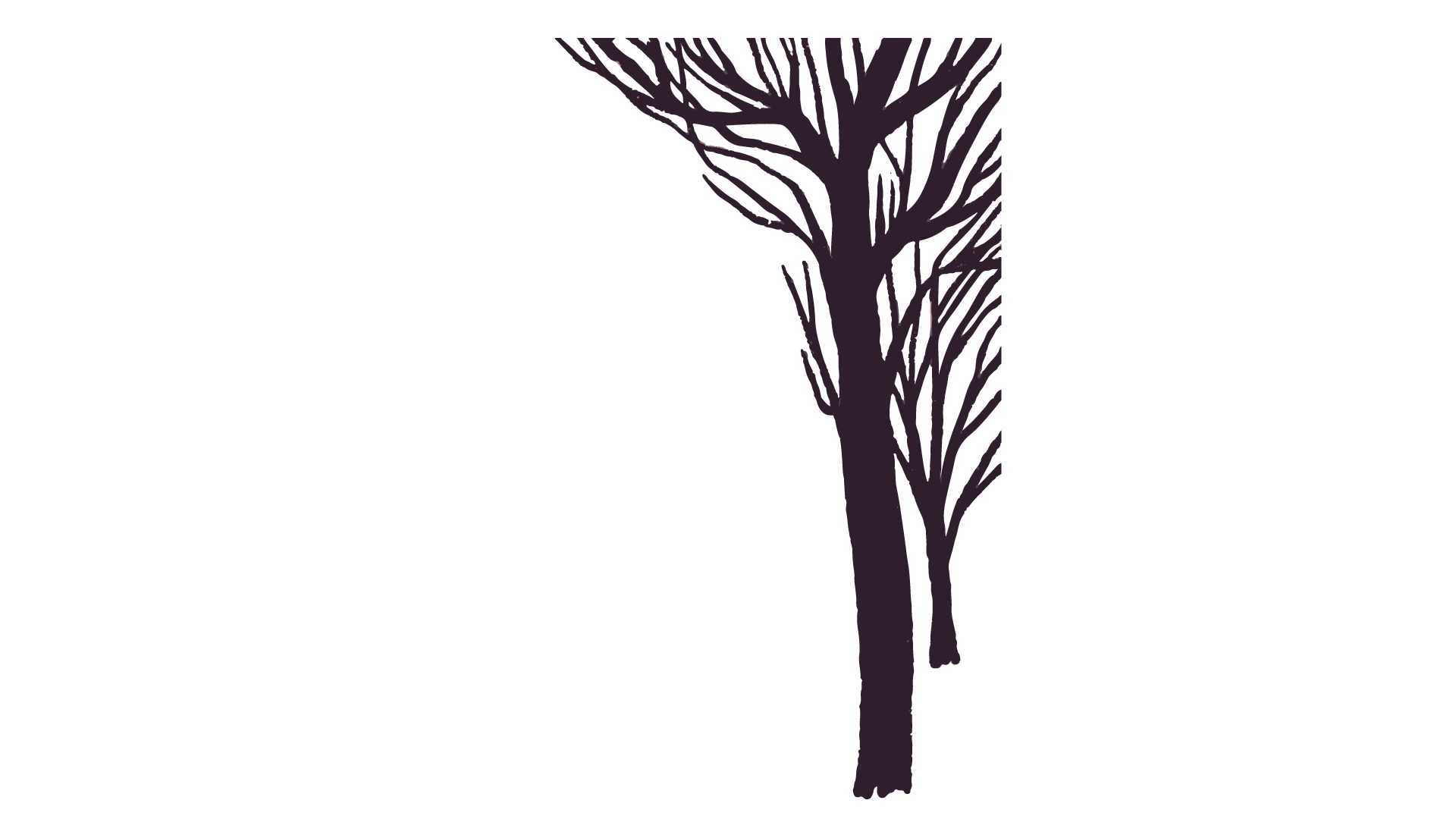 4. Mở rộng, kết nối
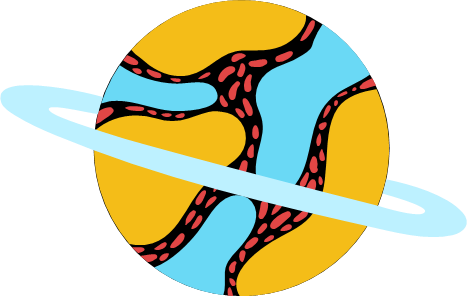 Em có thích ý tưởng về công nghệ gen được đề cập trong văn bản không? Em suy nghĩ gì nếu công nghệ gen đó trở thành hiện thực?
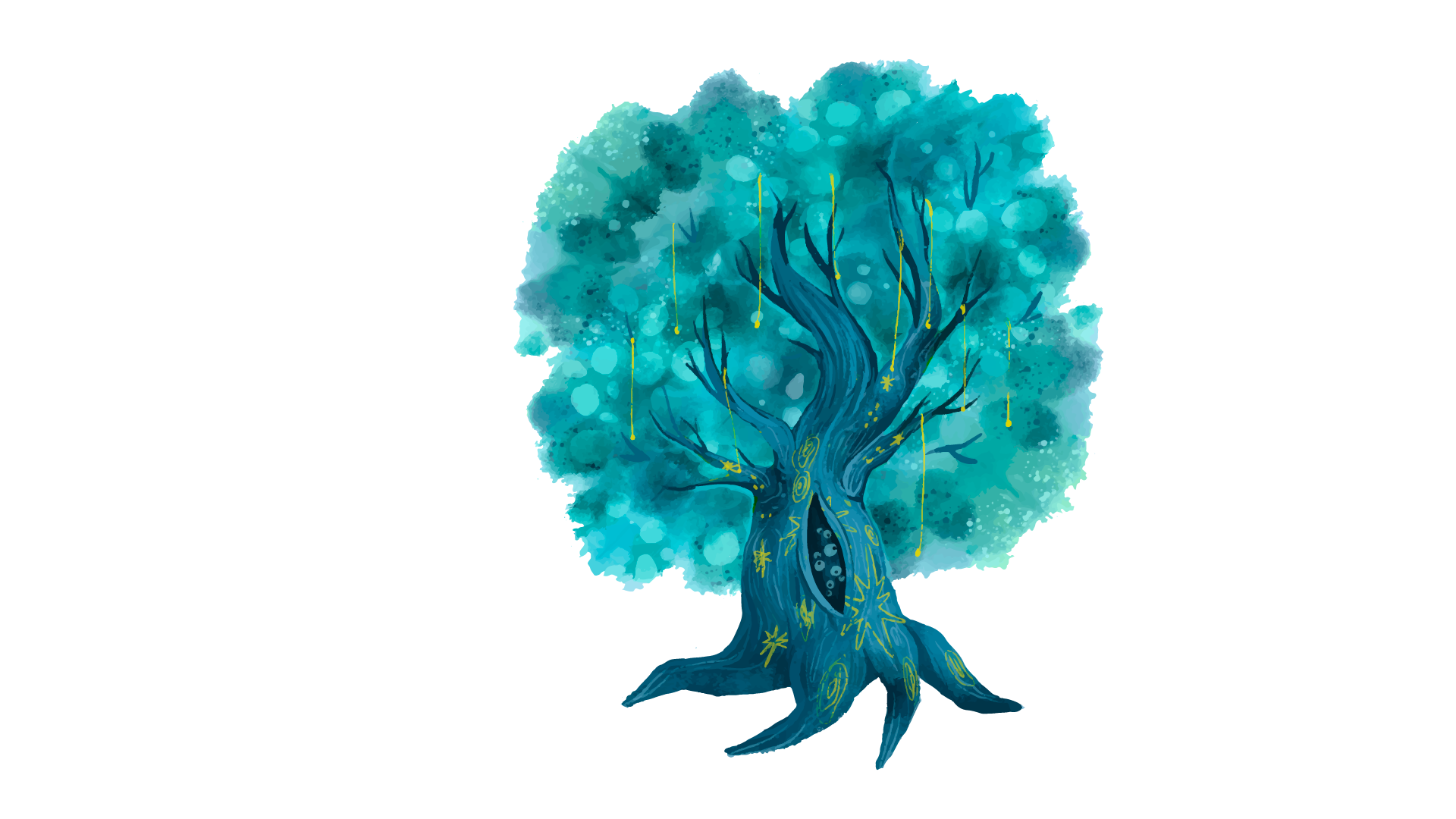 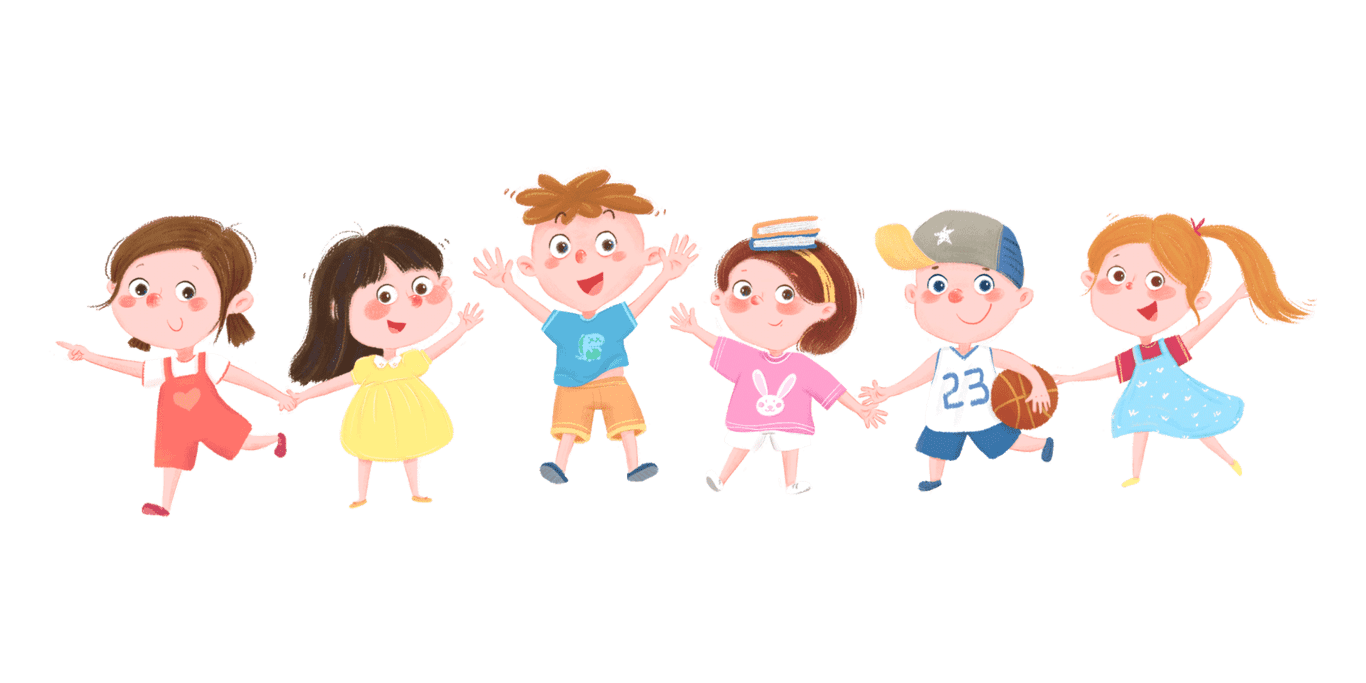 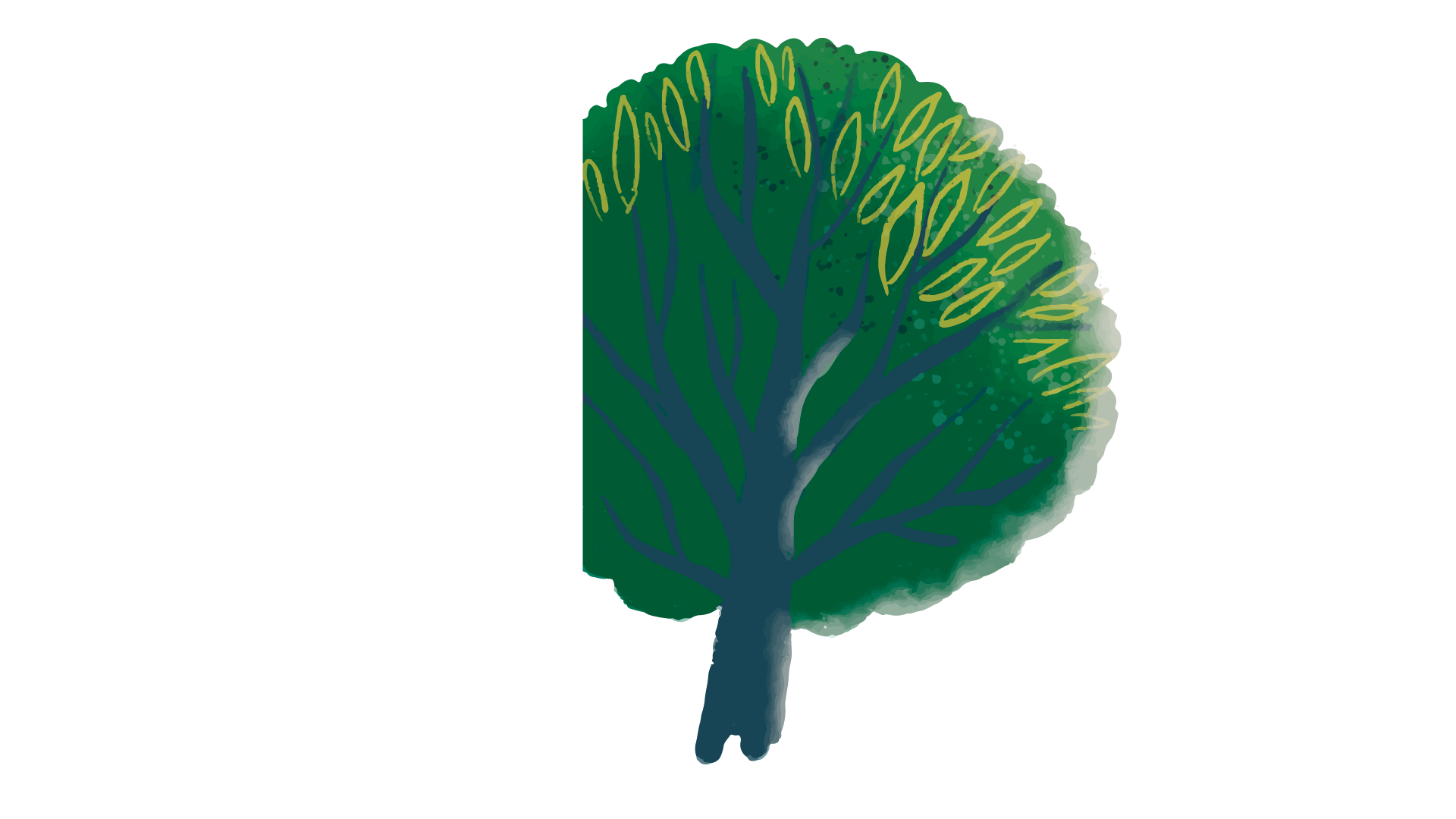 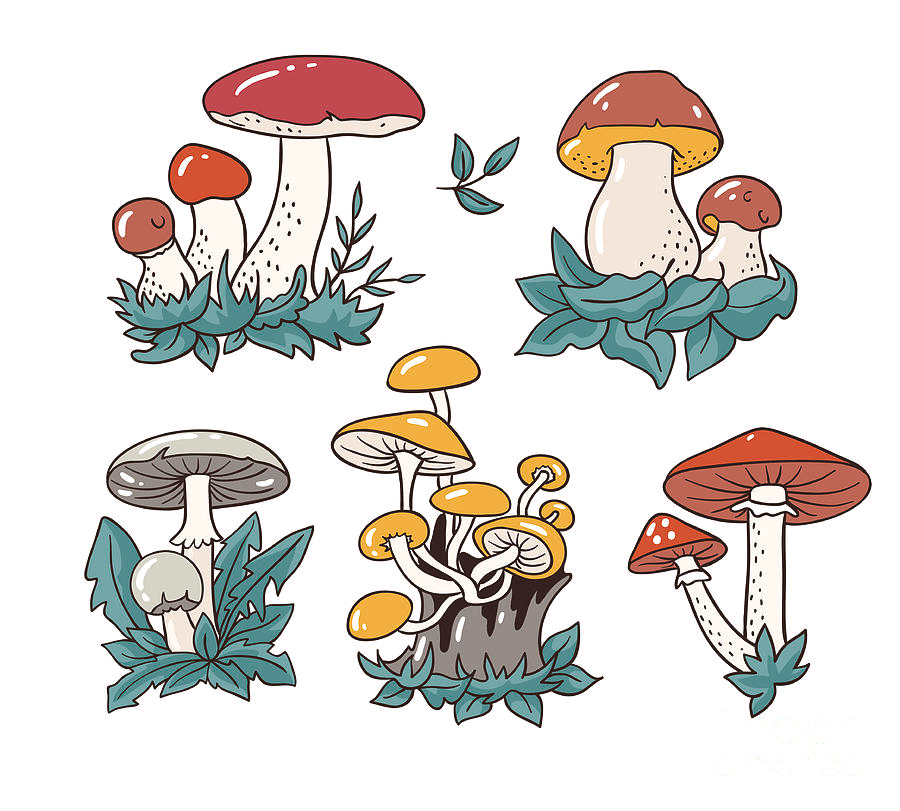 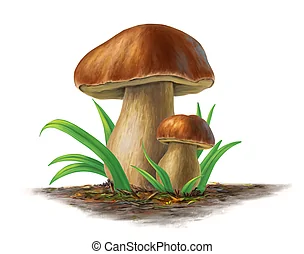 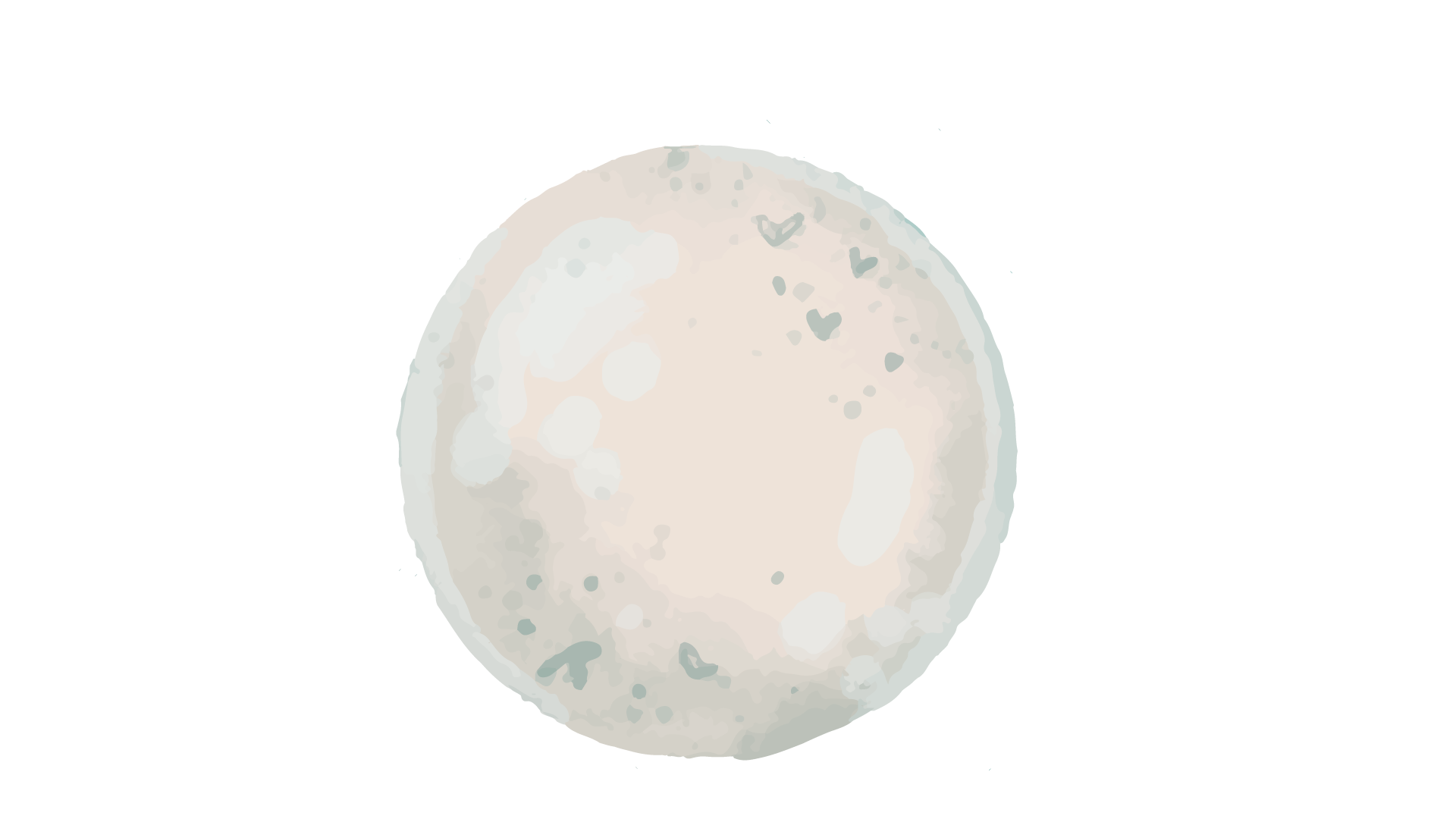 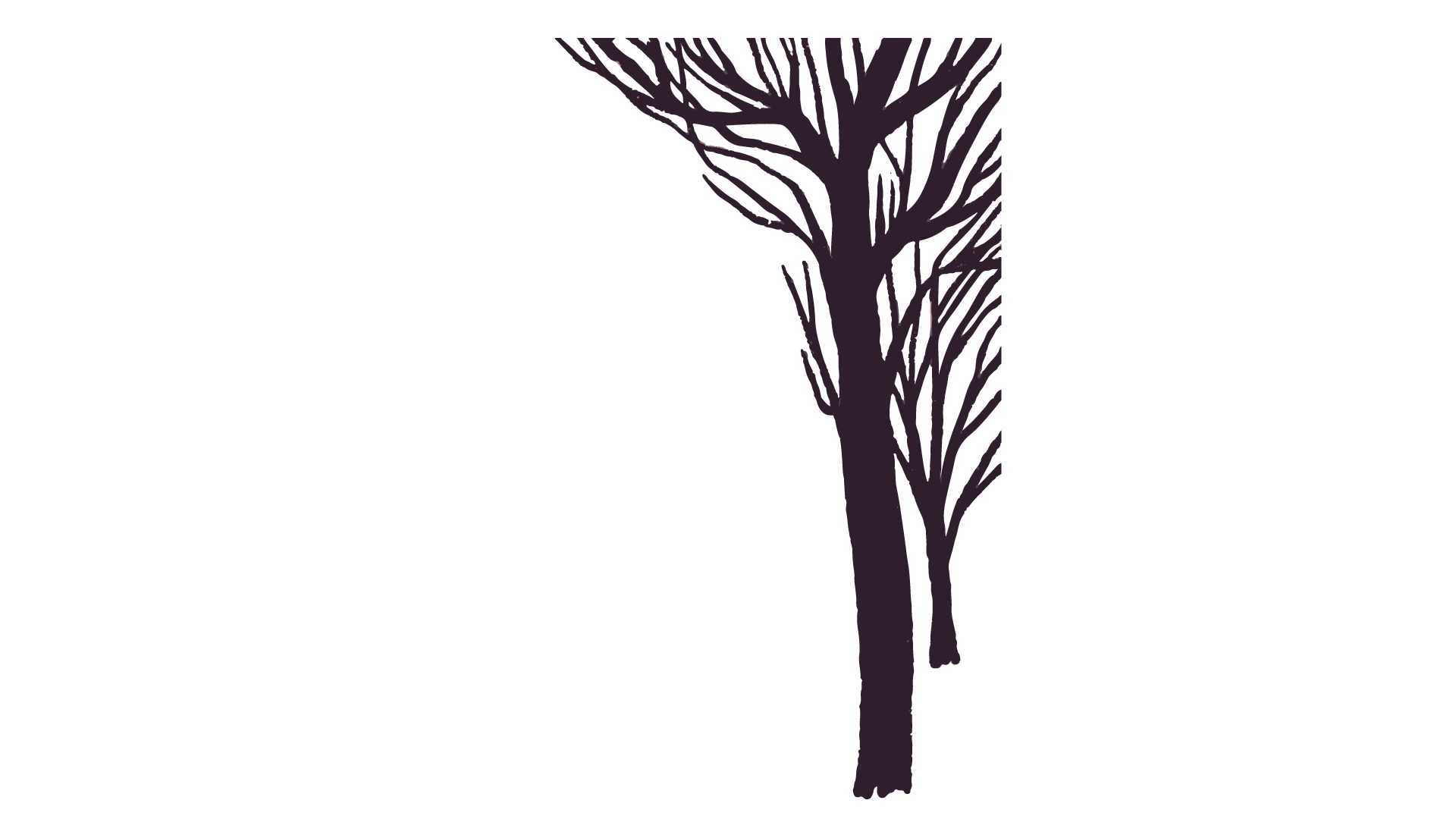 4. Mở rộng, kết nối
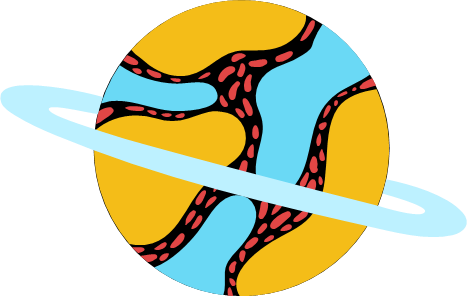 Trong văn bản Đường vào trung tâm vũ trụ có nhân vật con ngựa có cánh Thần Thoại, được tạo ra bằng công nghệ cấy ghép gen của thiên nga vào phôi ngựa.
01
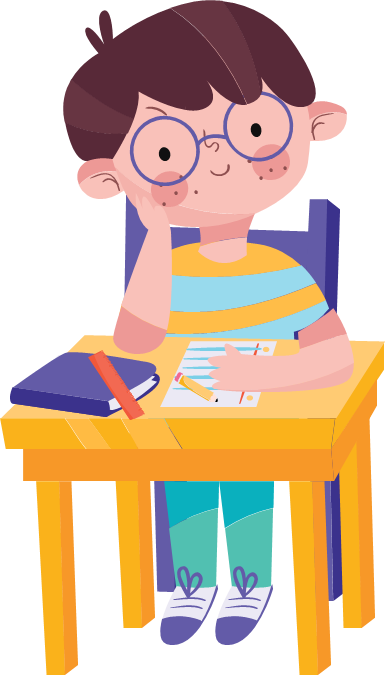 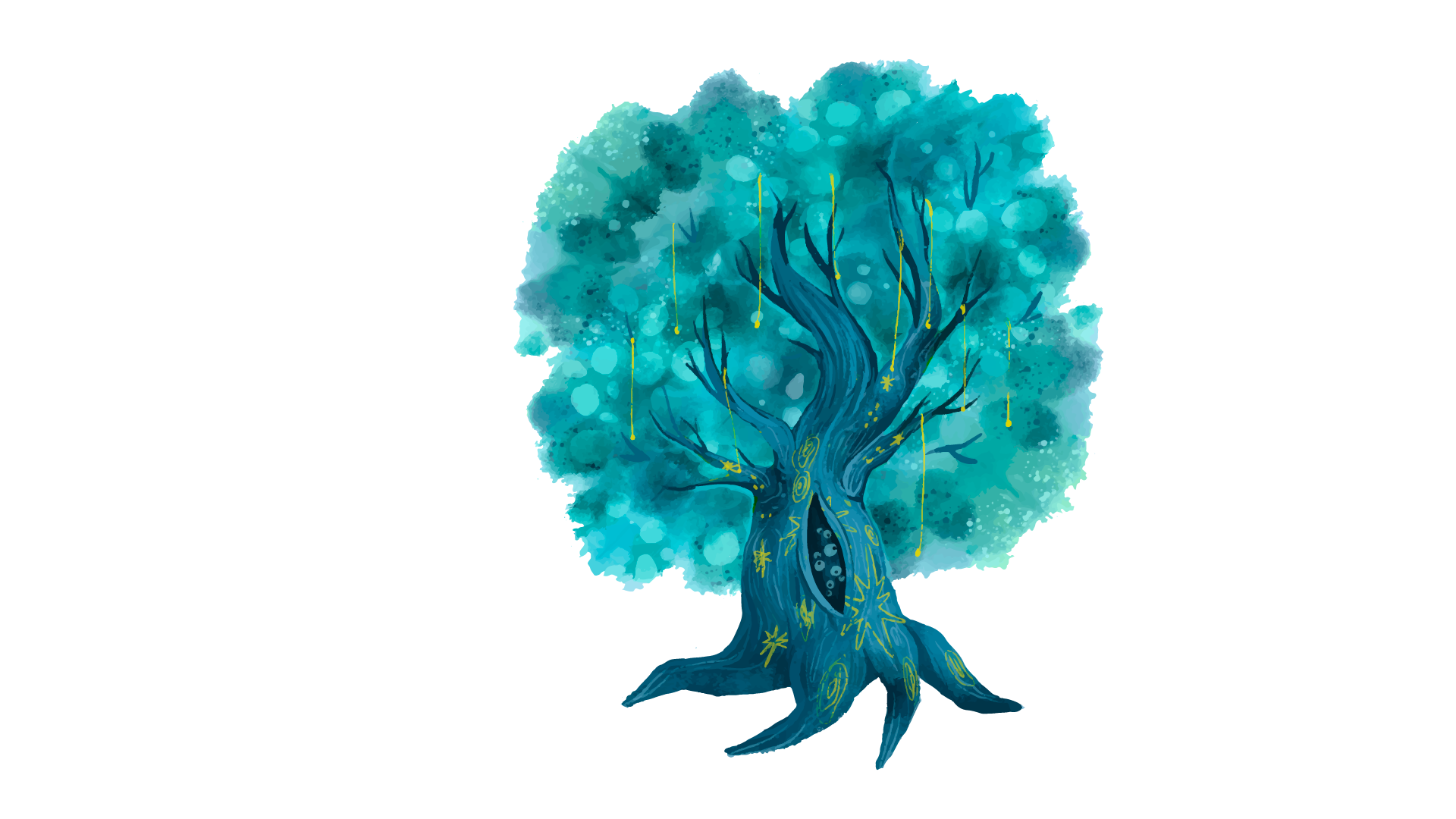 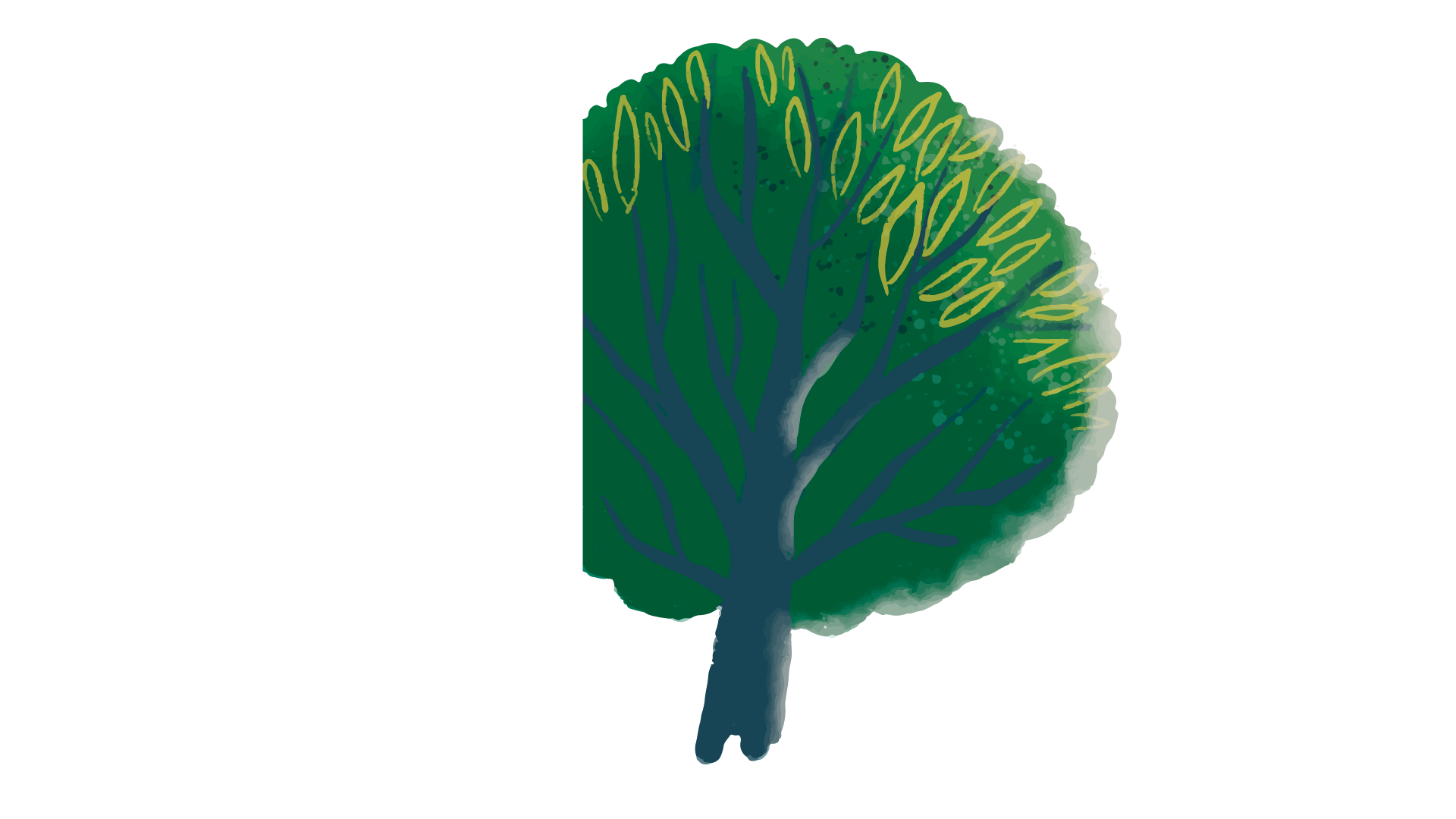 Nếu công nghệ gen trở thành hiện thực, những thí nghiệm nếu thành công sẽ mở ra triển vọng cứu sống hàng triệu người trên thế giới đang chờ thay tạng, ghép tạng mỗi năm.
02
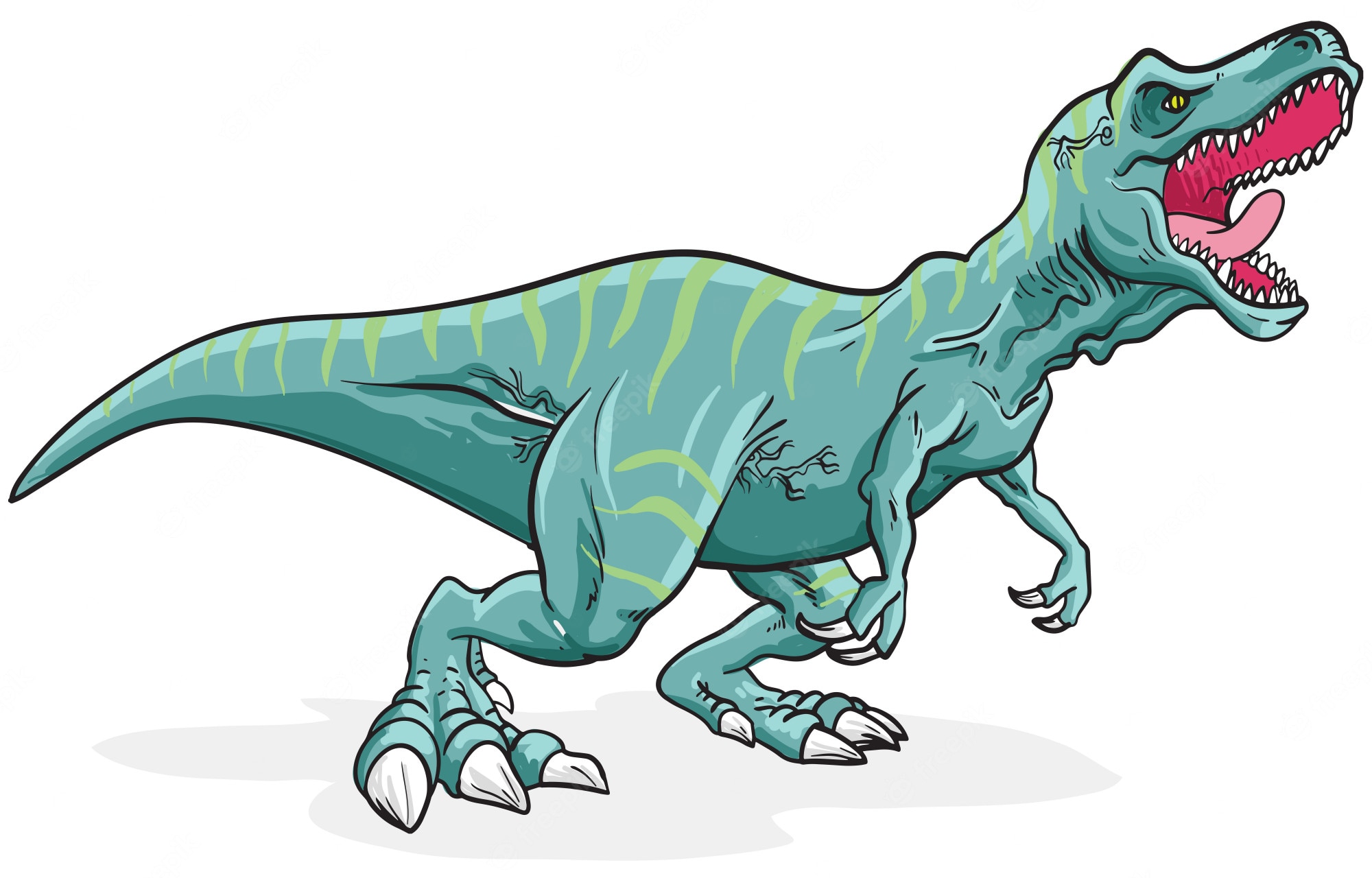 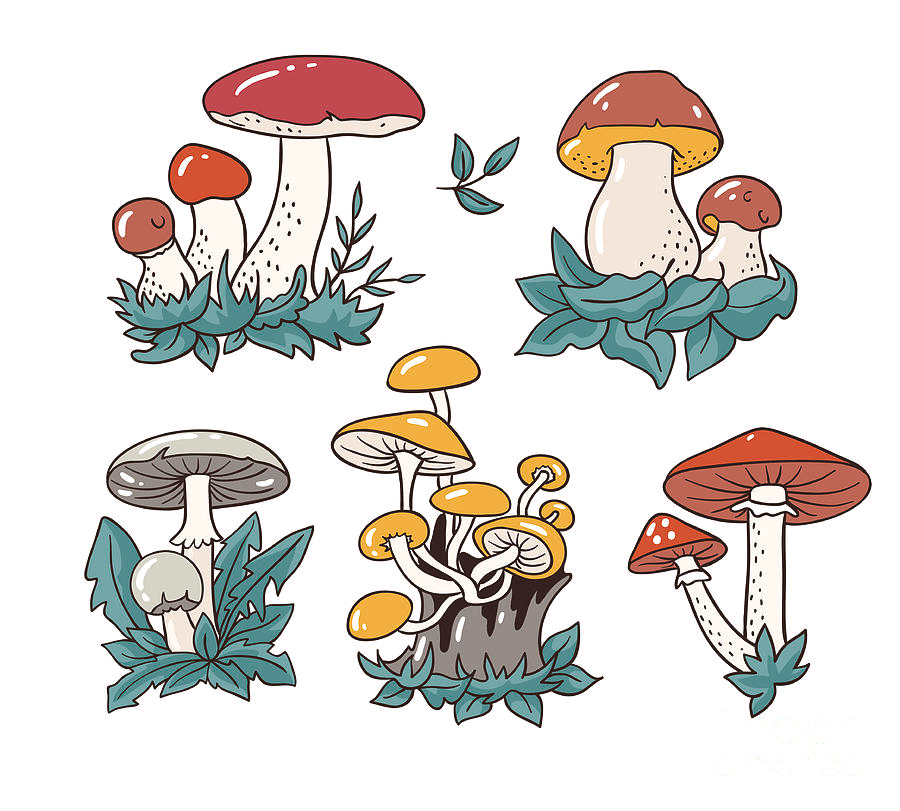 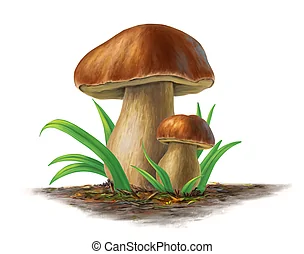 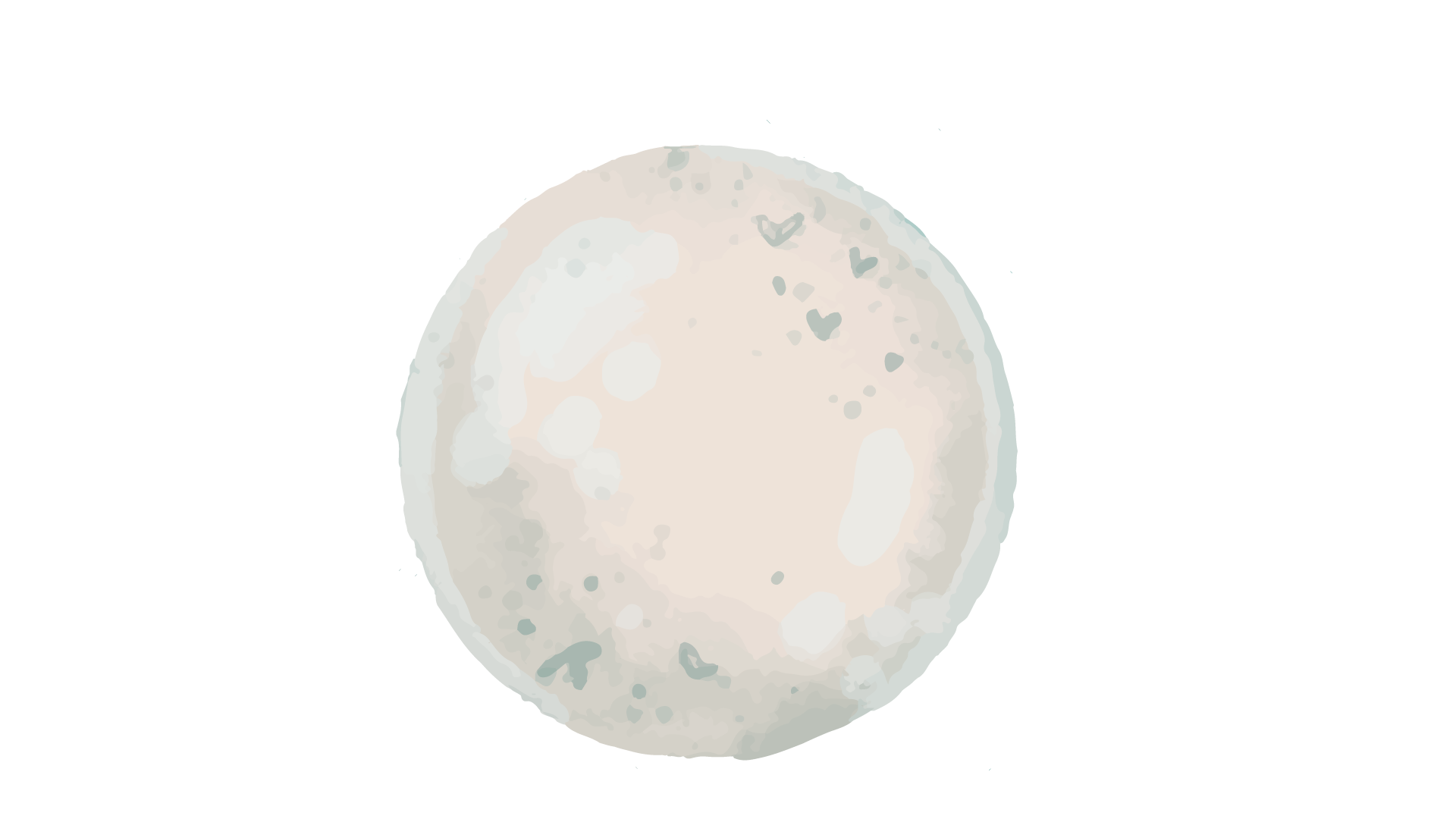 III
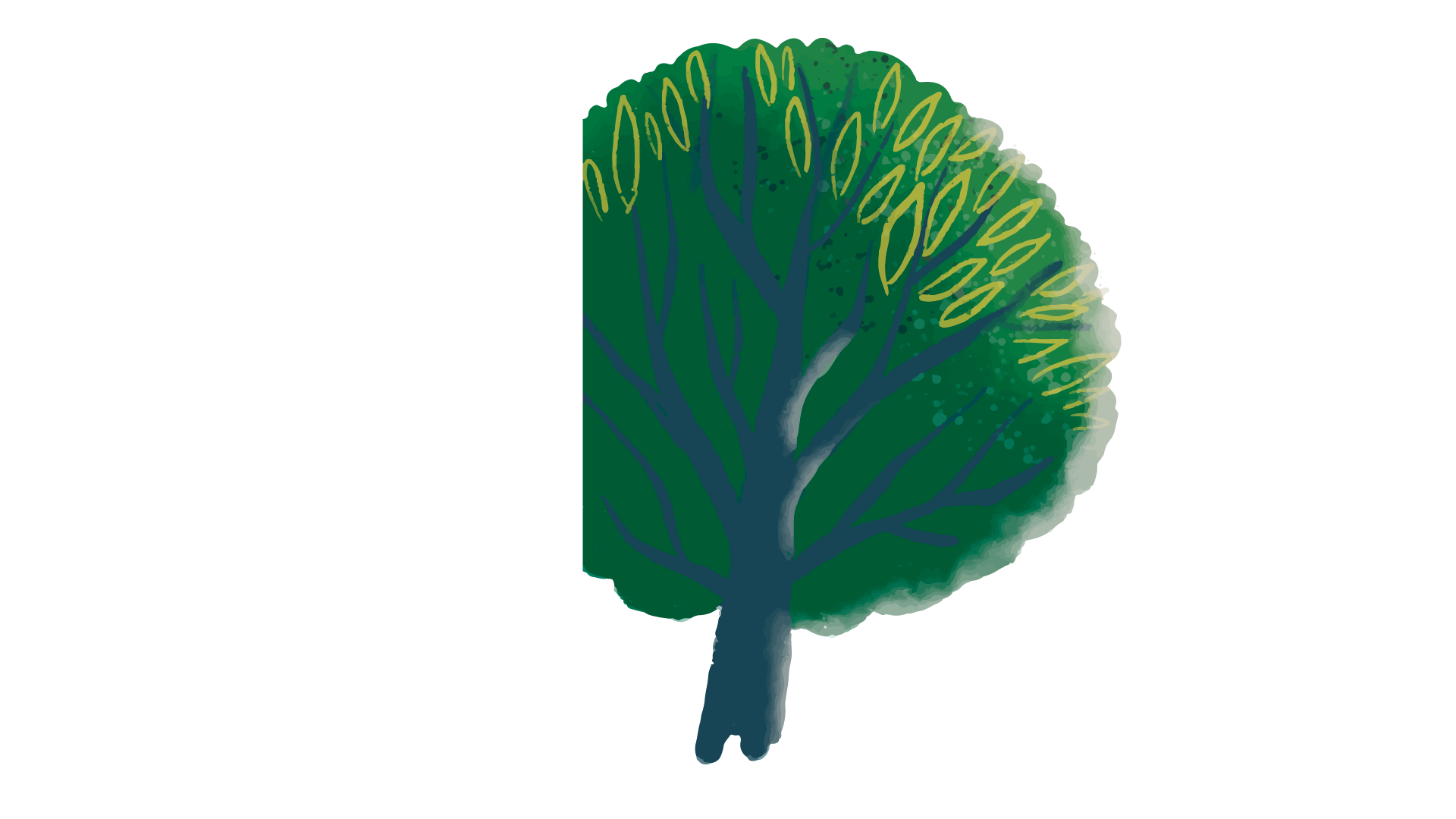 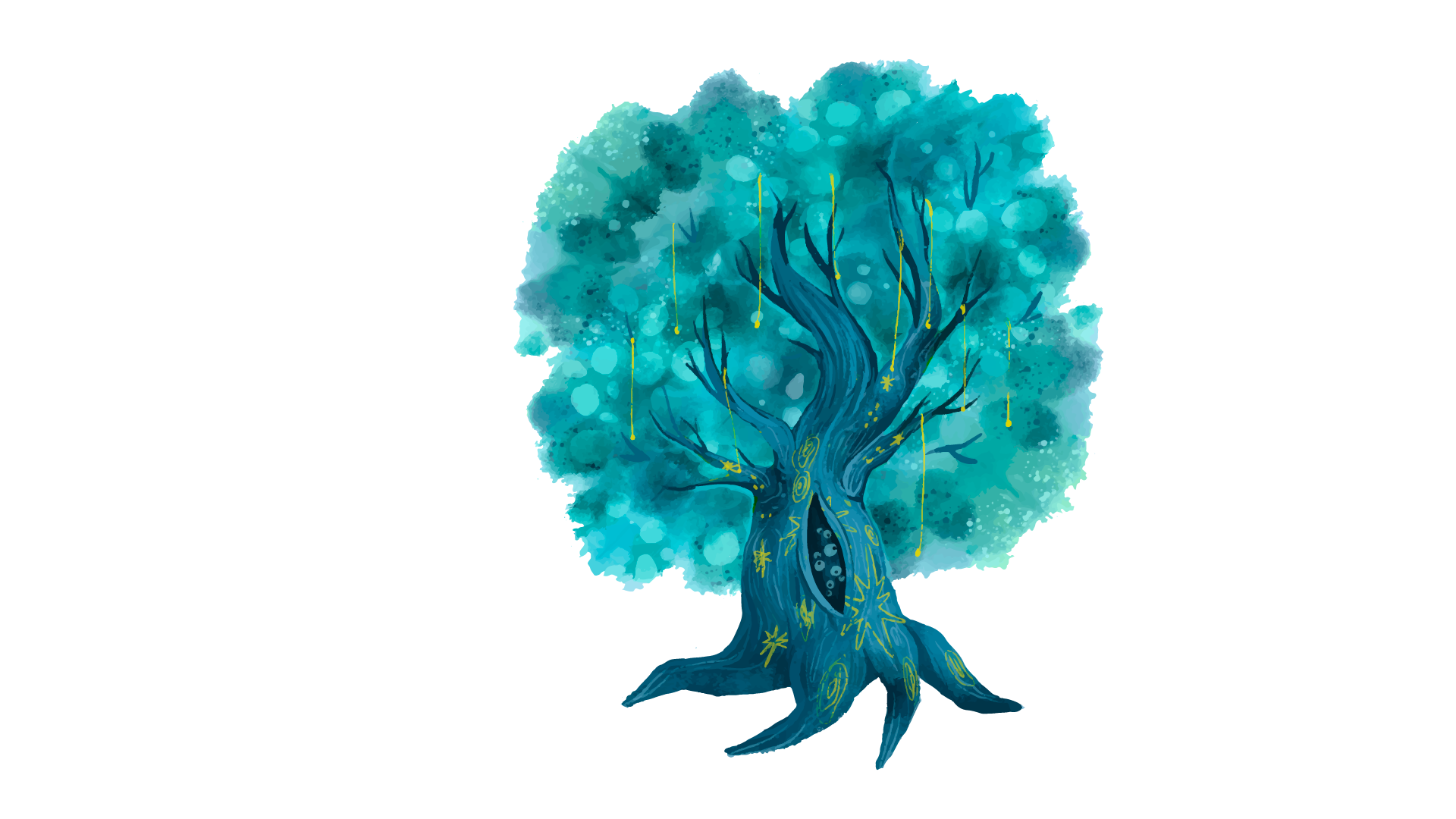 Tổng kết
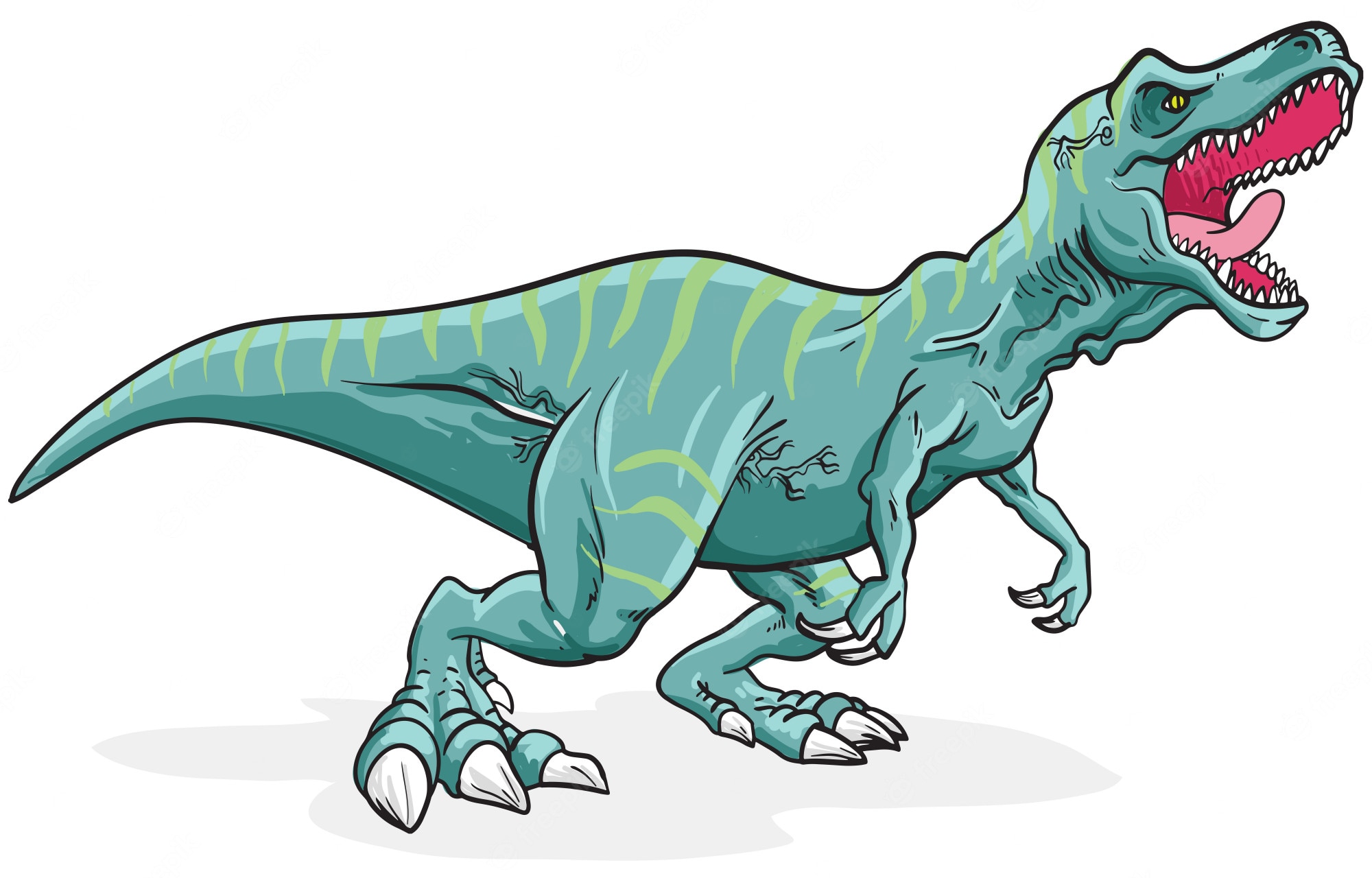 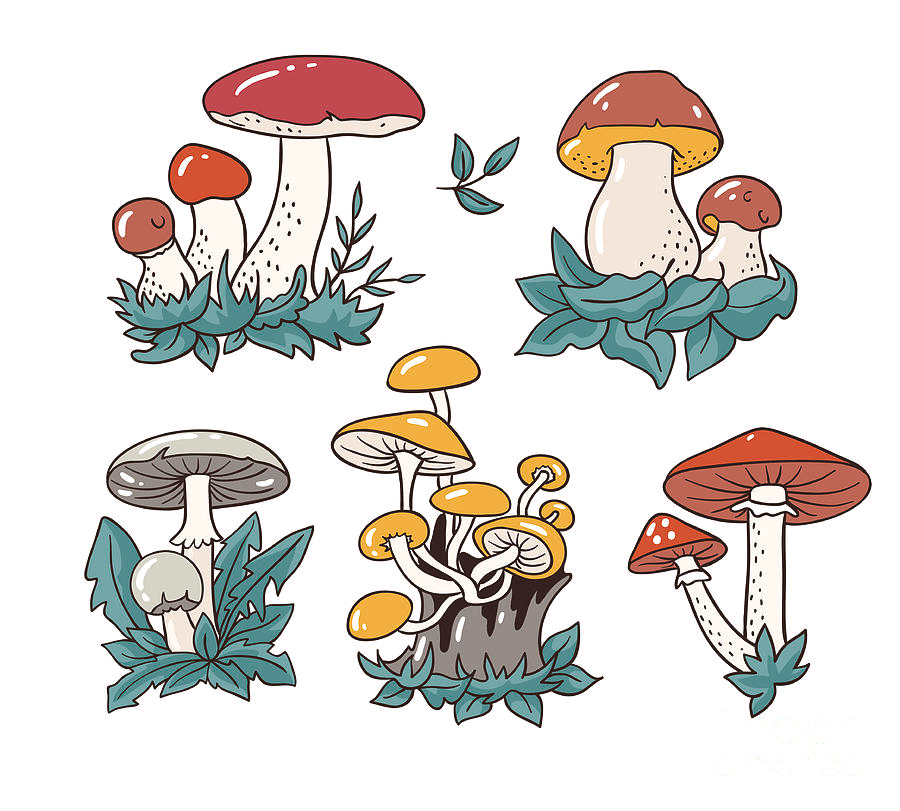 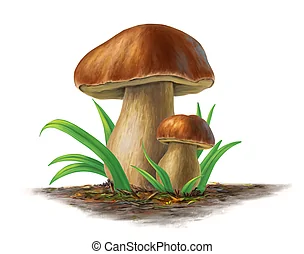 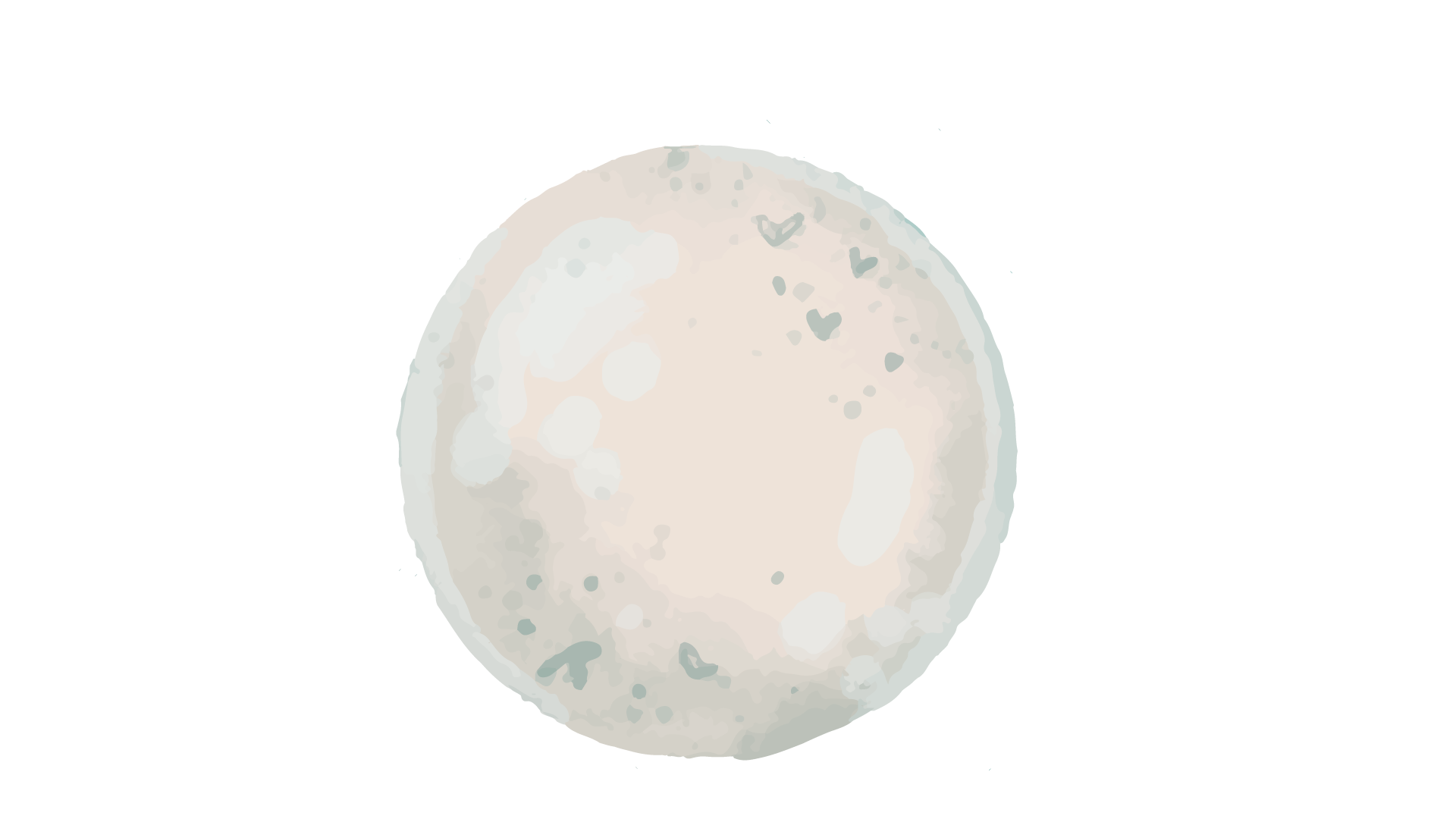 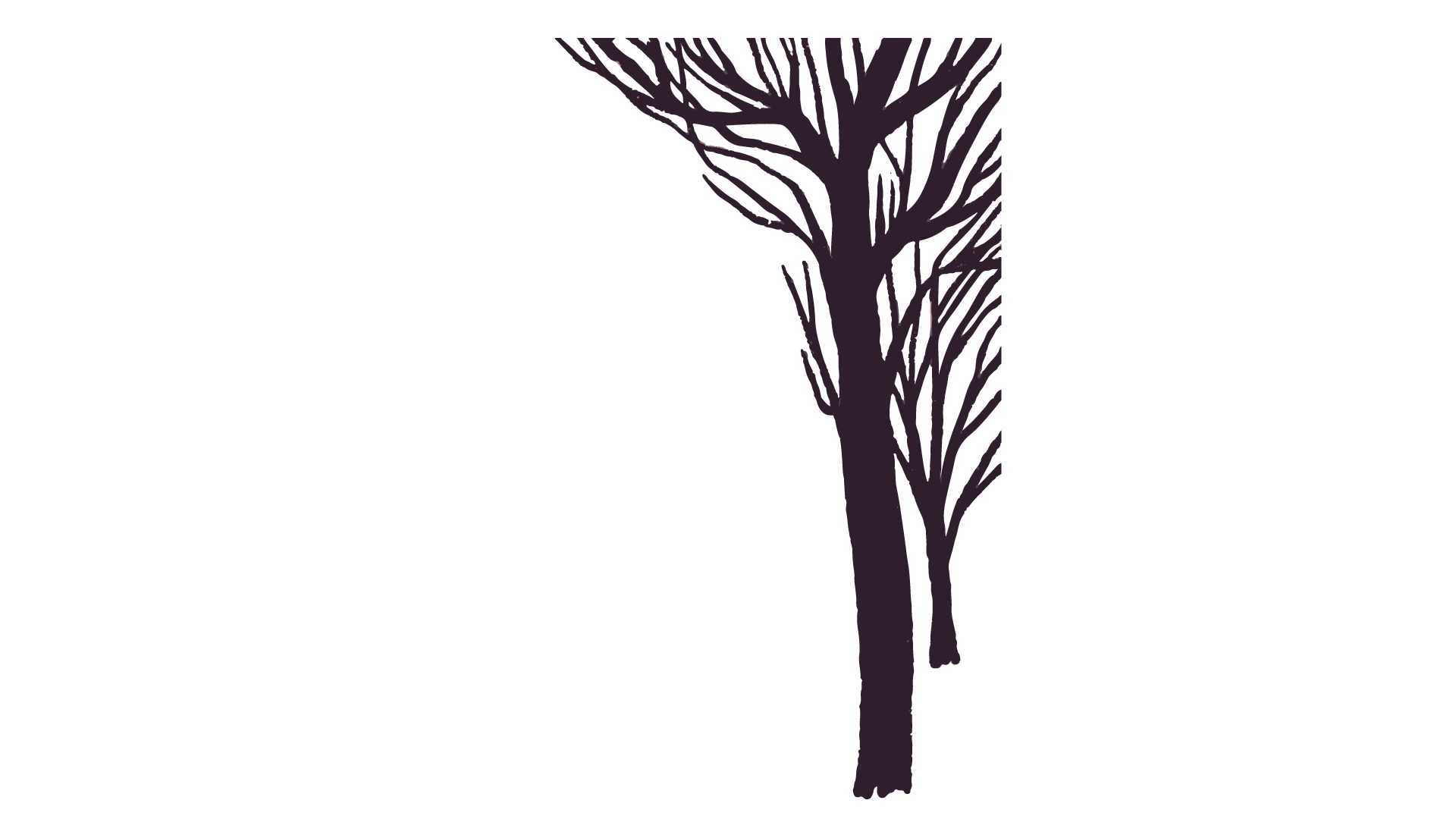 III. Tổng kết
Hãy tóm tắt nội dung và ý nghĩa của văn bản?
01
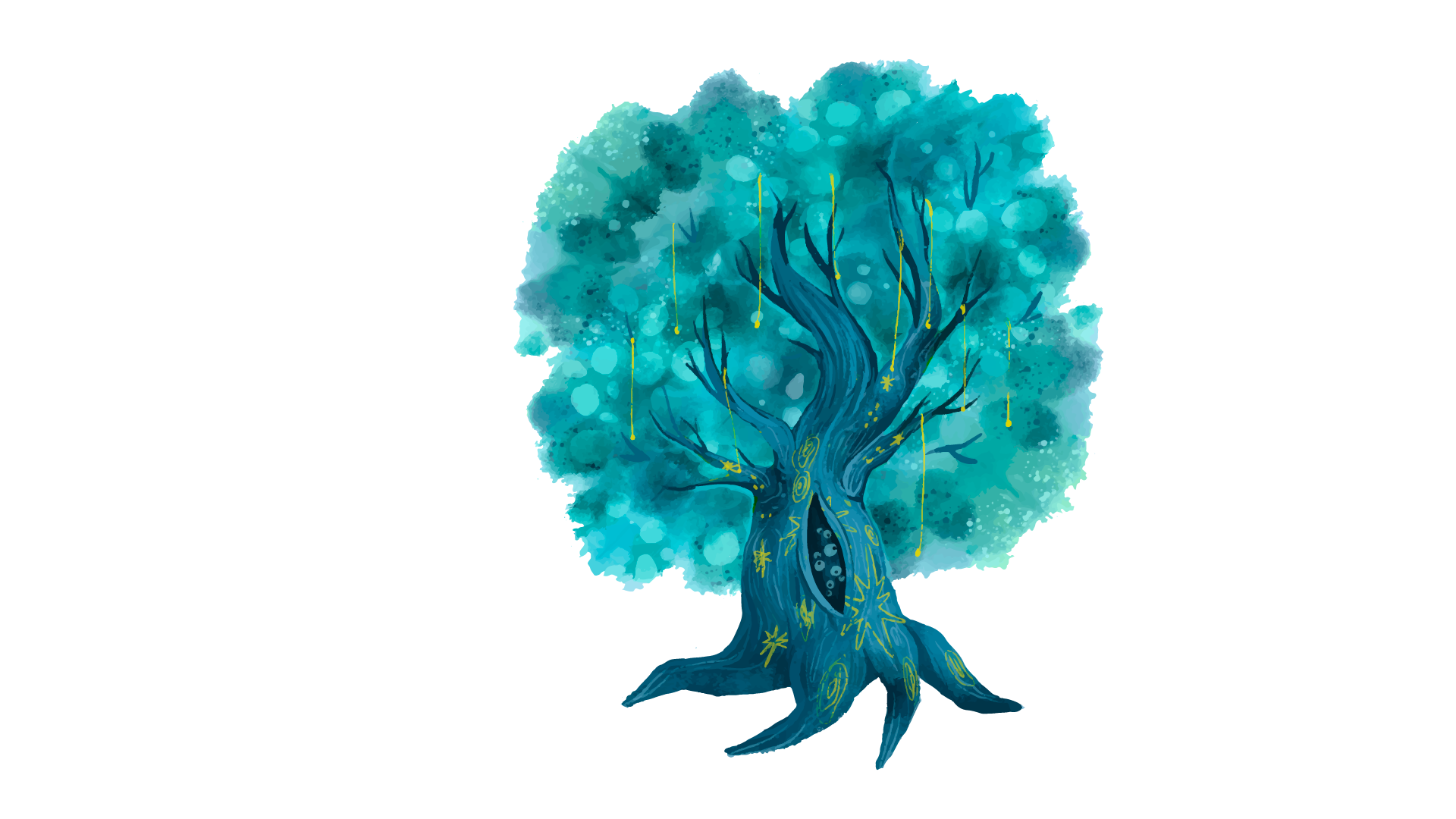 Theo em, chủ đề của văn bản là gì?
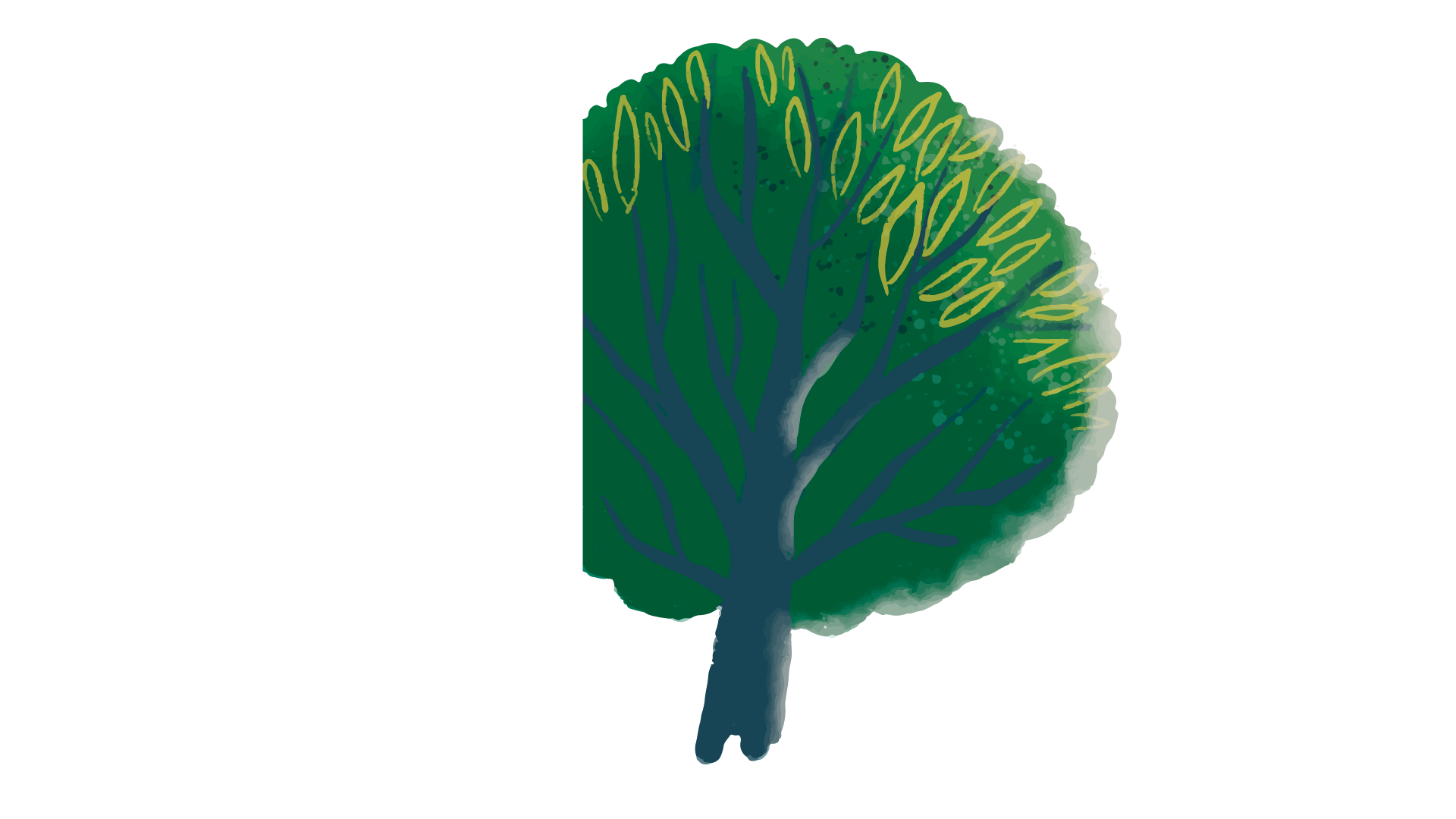 02
Nghệ thuật đặc sắc được thể hiện qua văn bản?
03
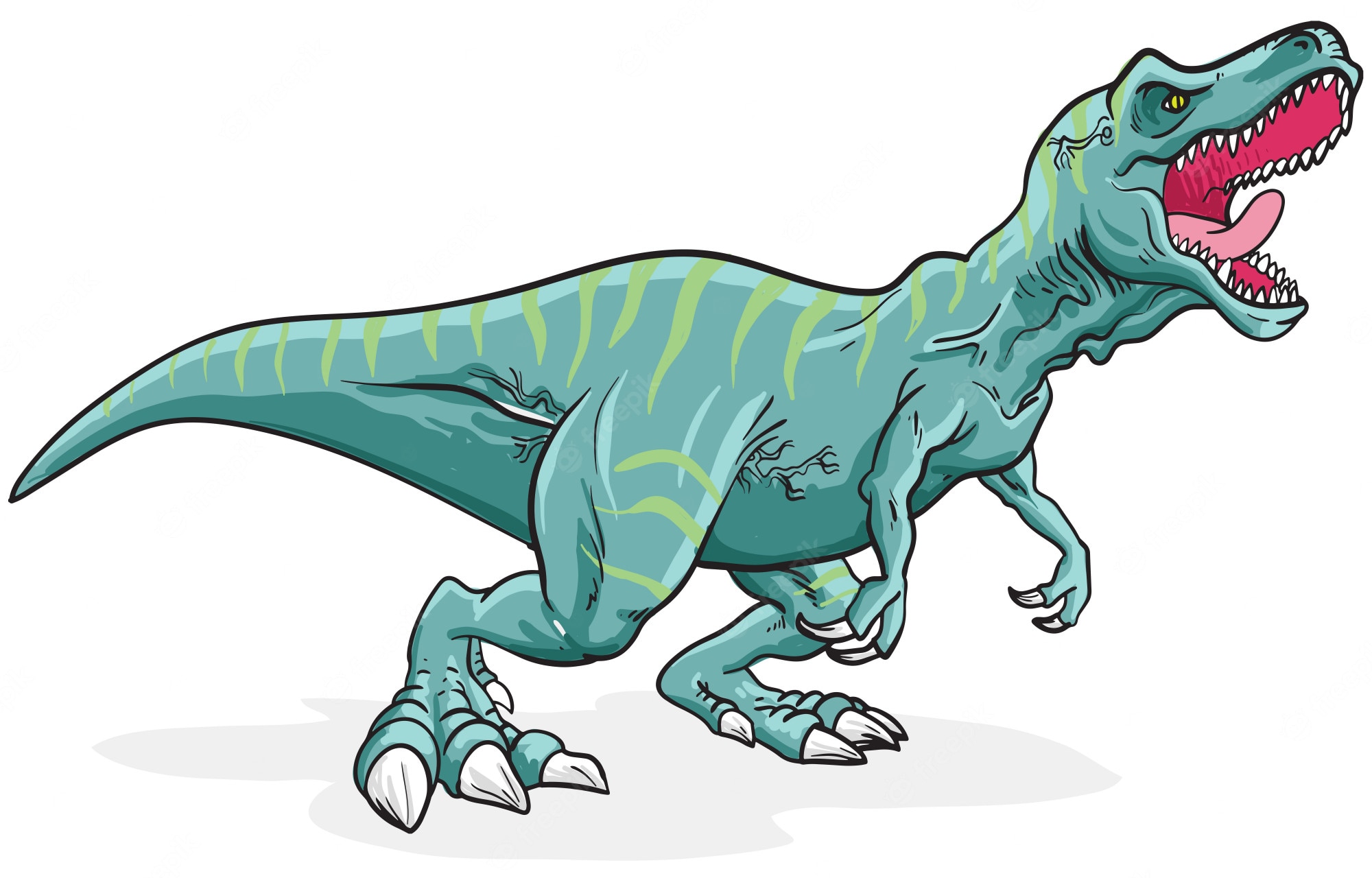 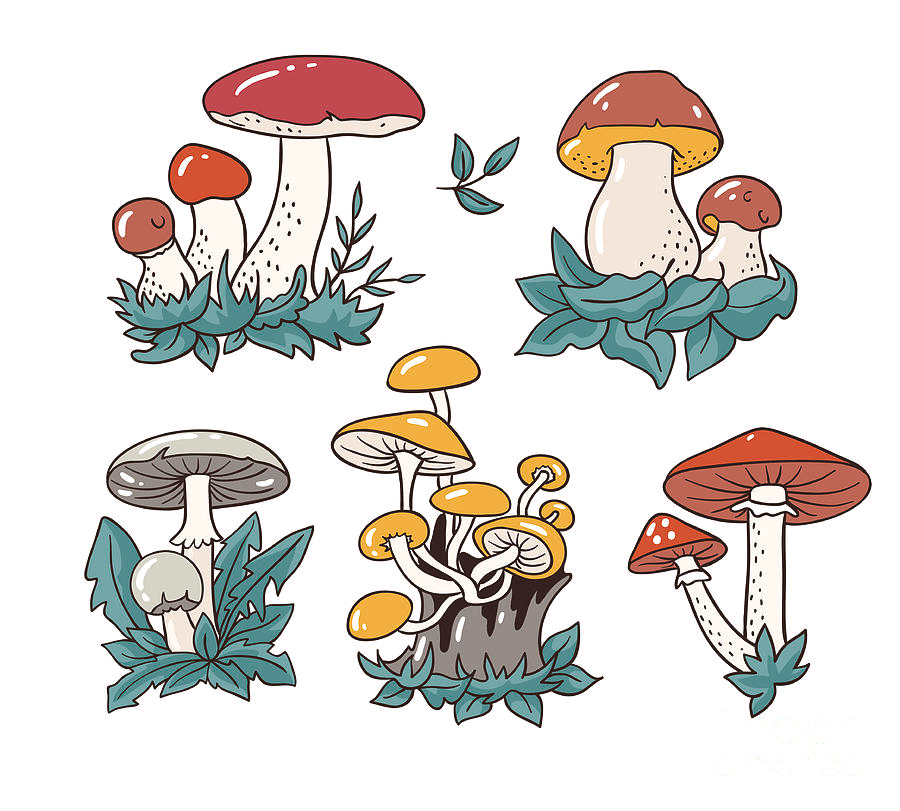 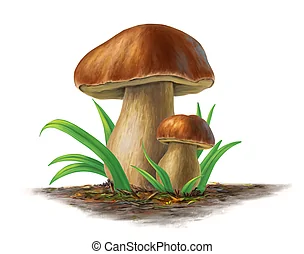 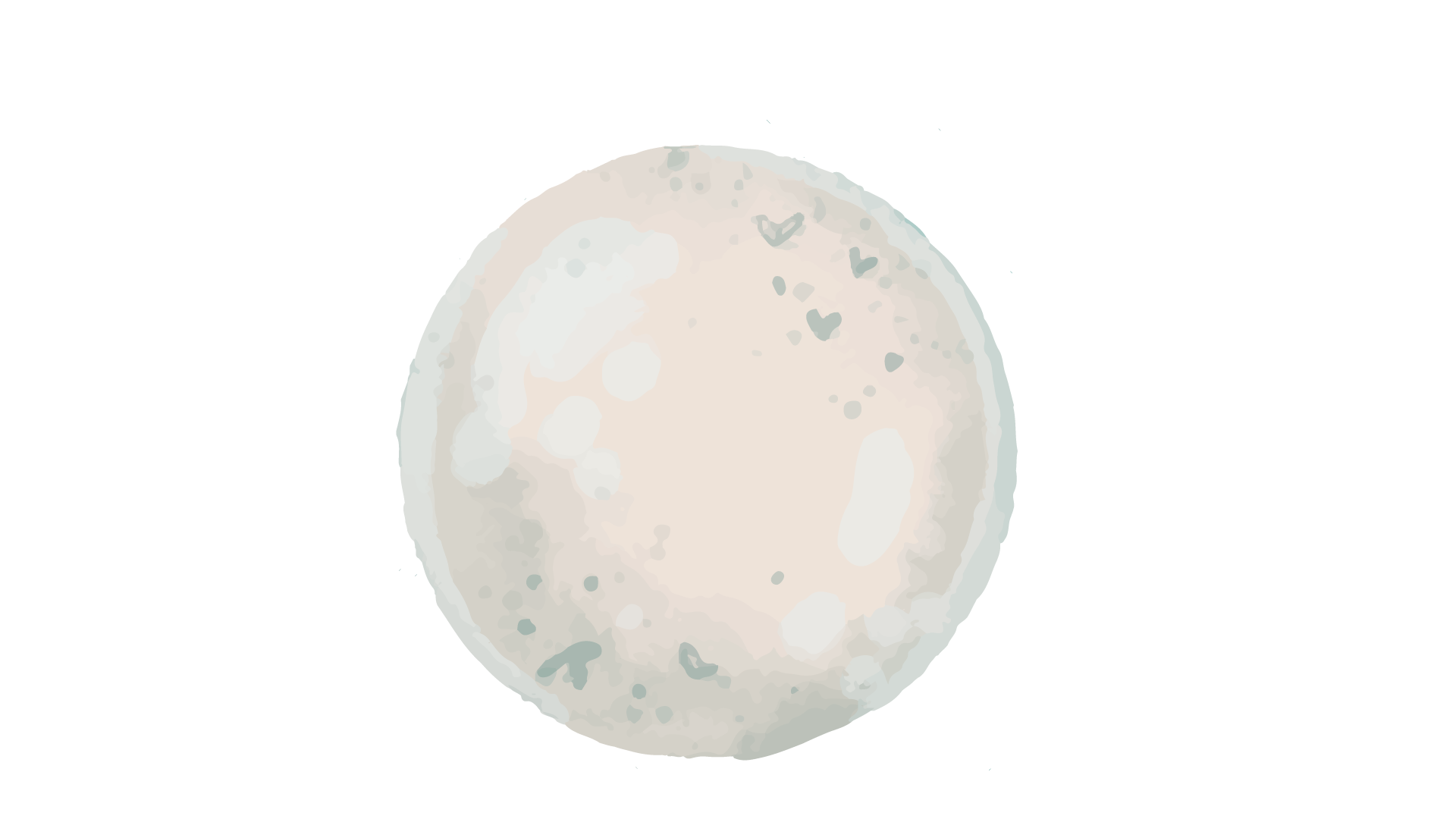 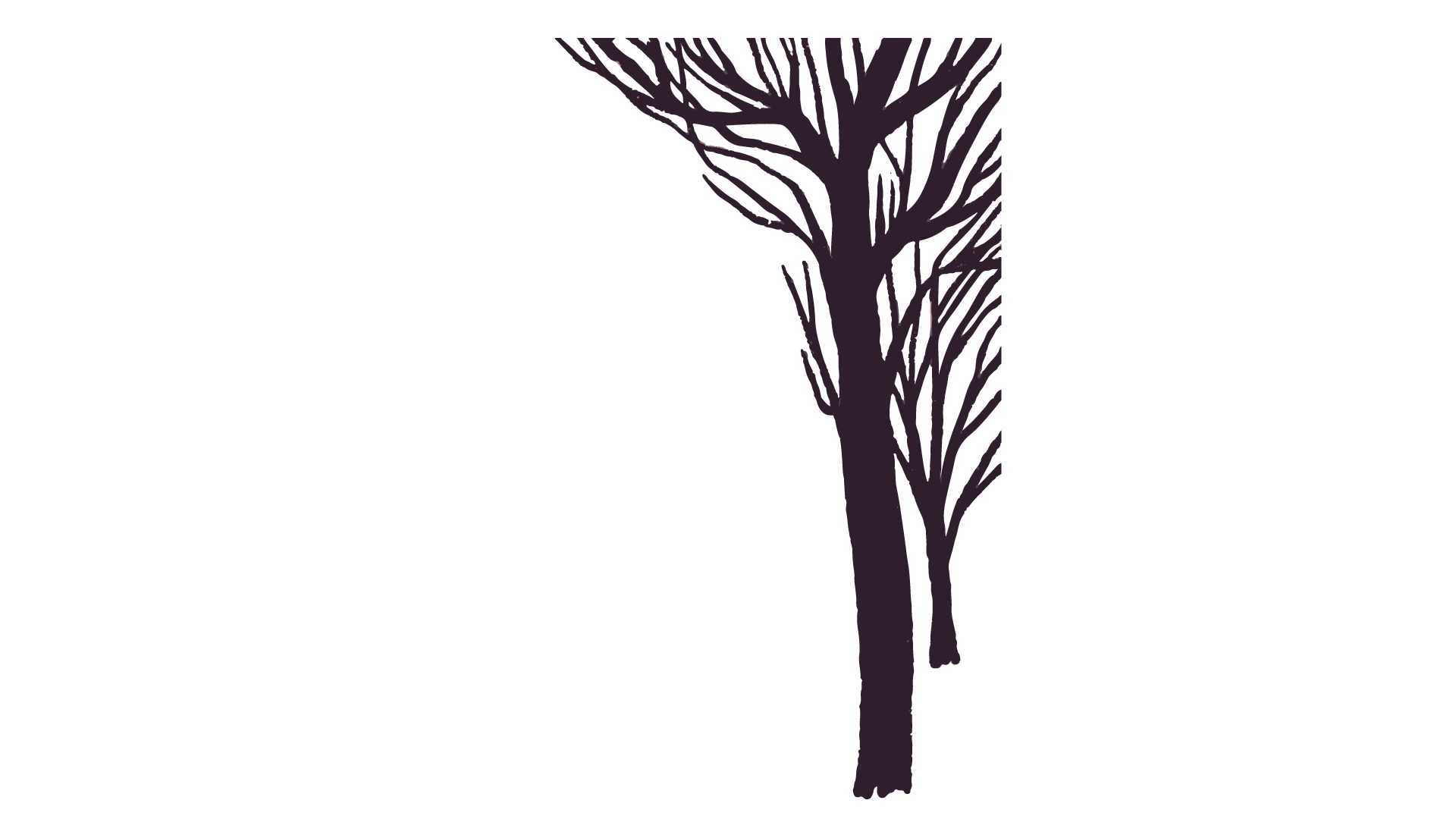 1. Nội dung
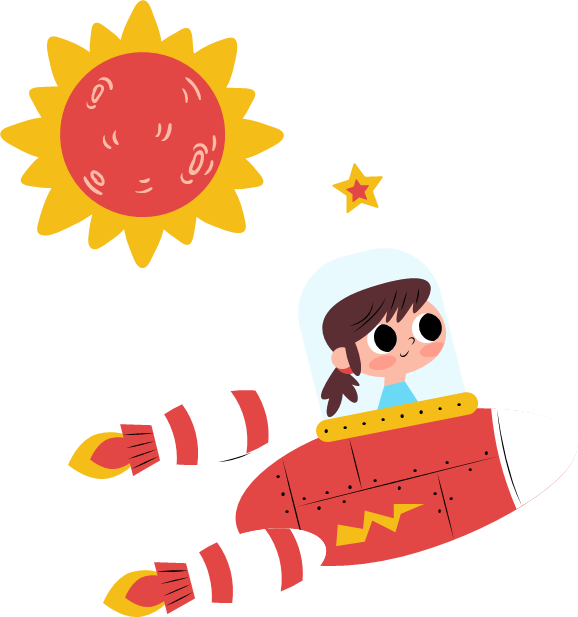 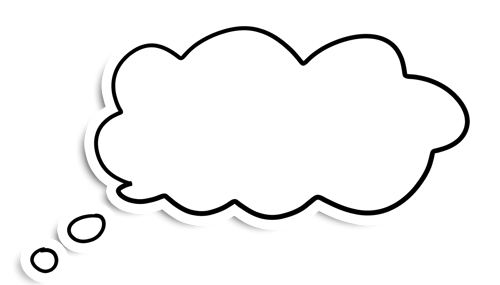 Hành trình khám phá trung tâm vũ trụ
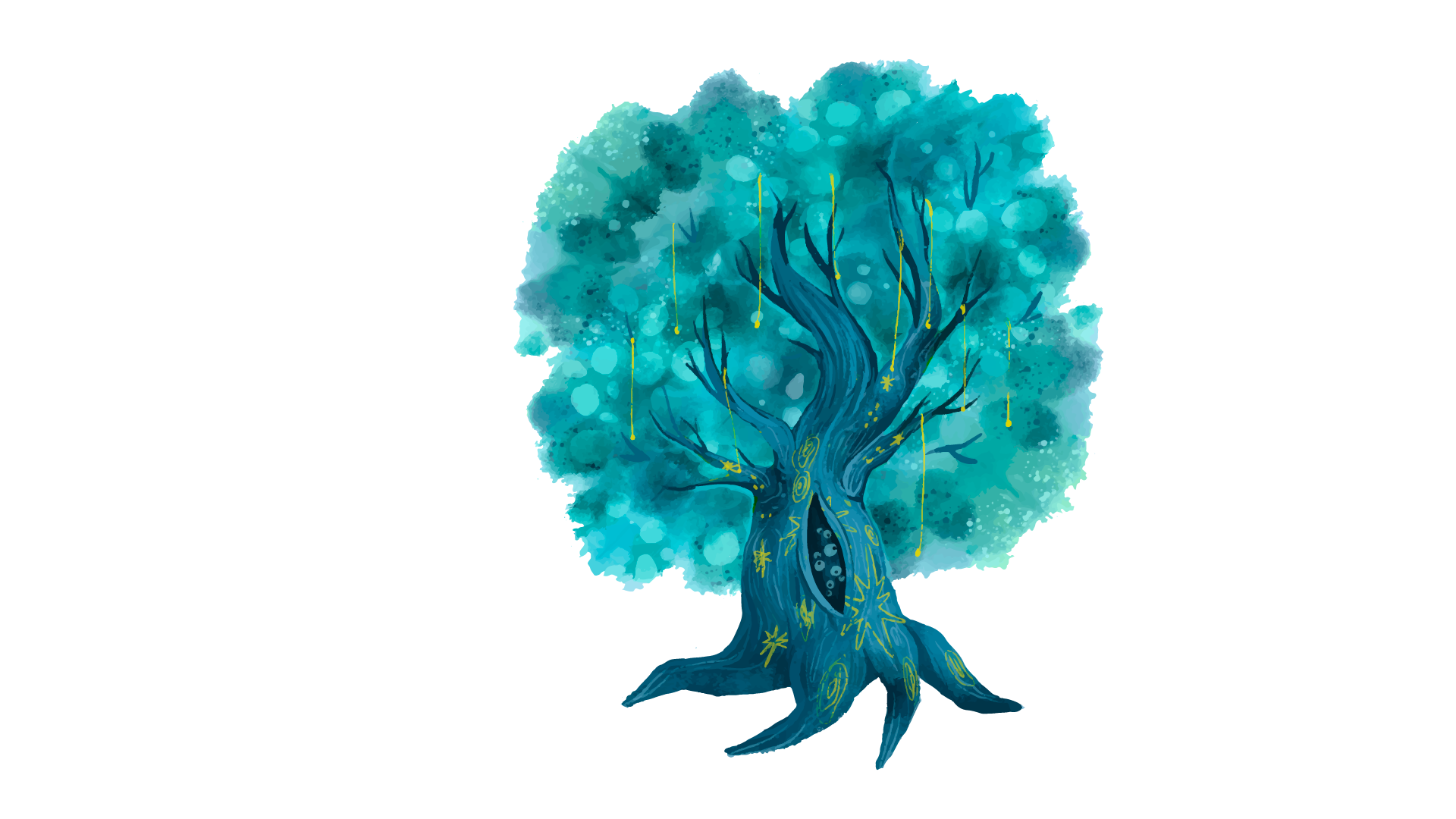 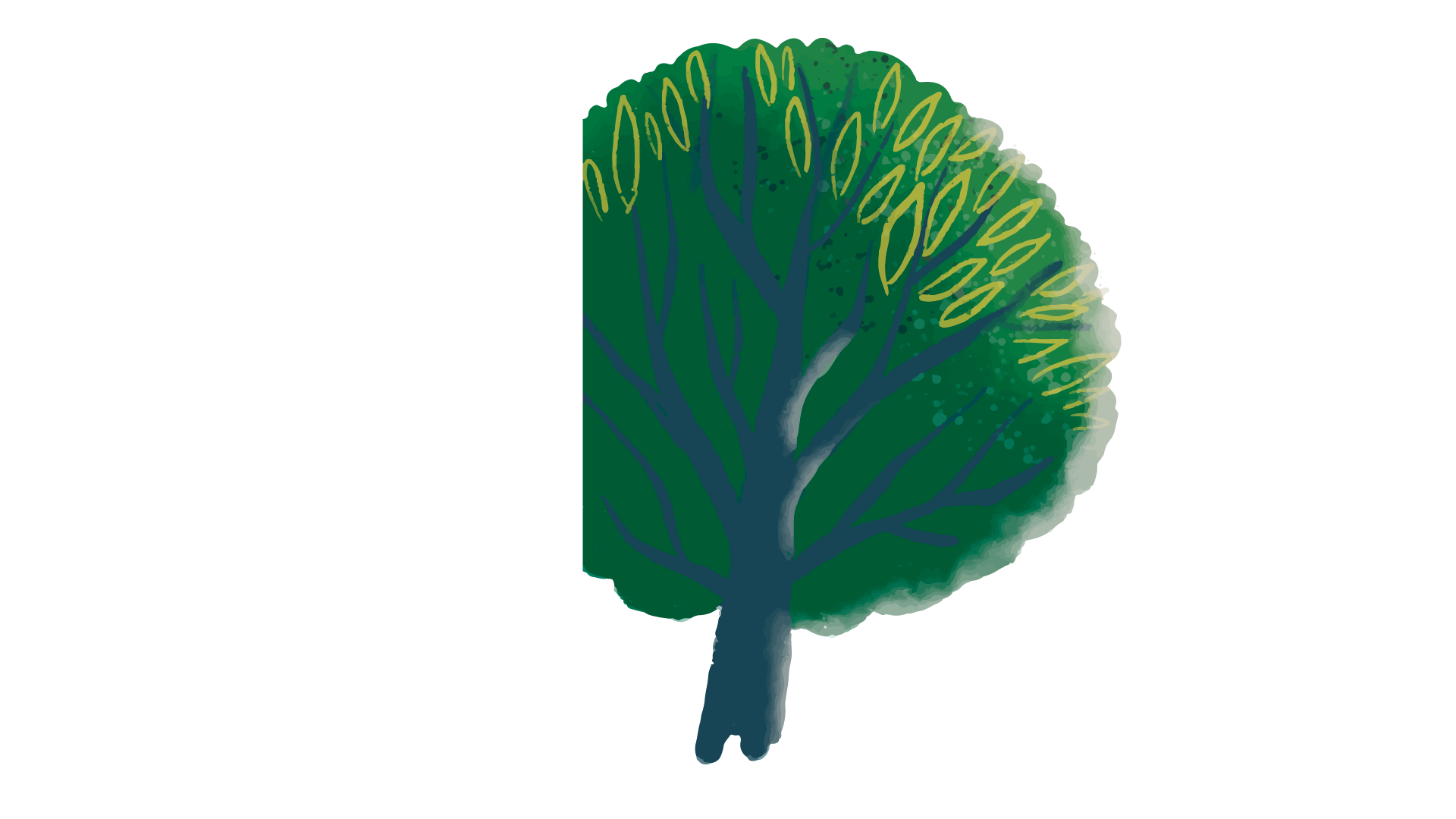 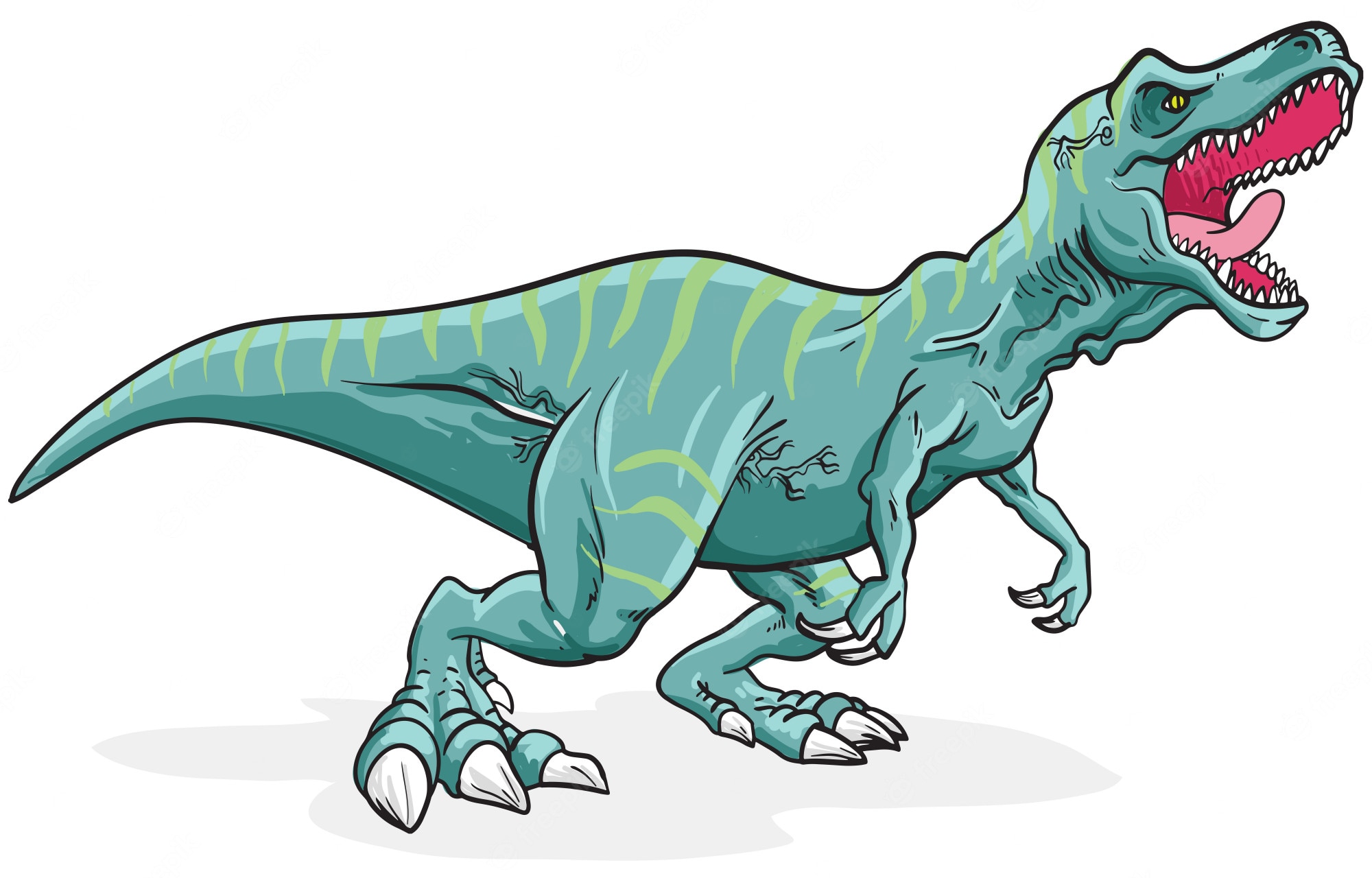 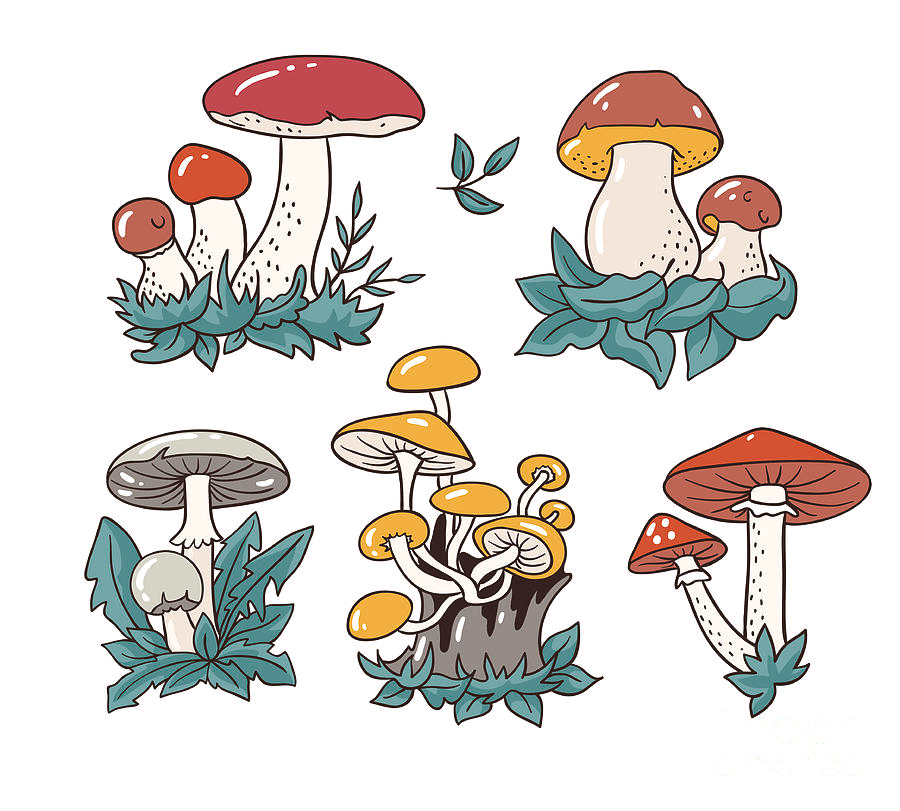 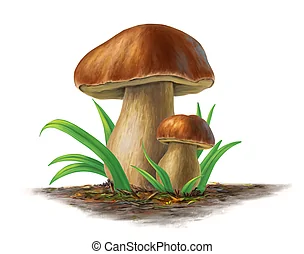 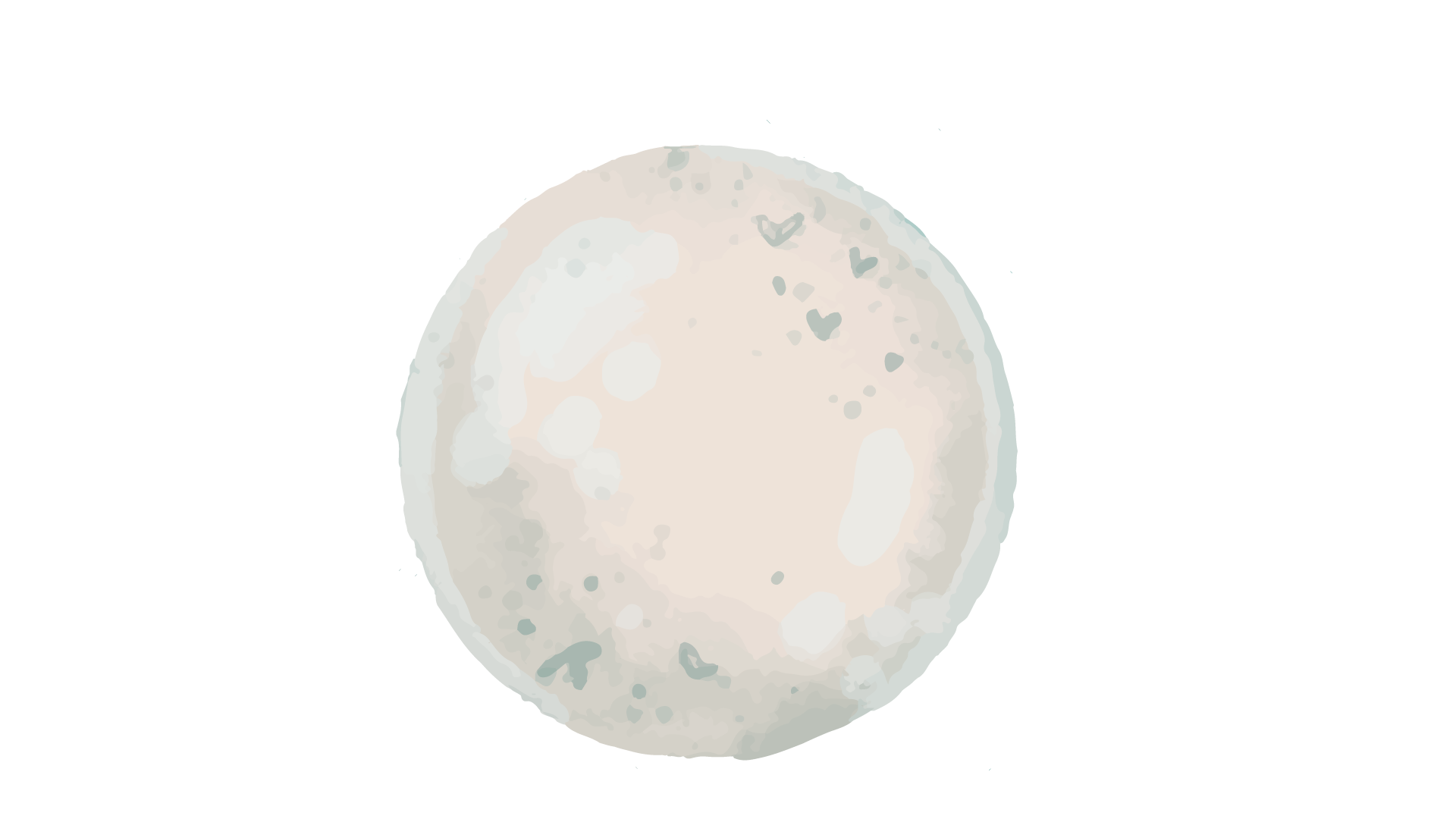 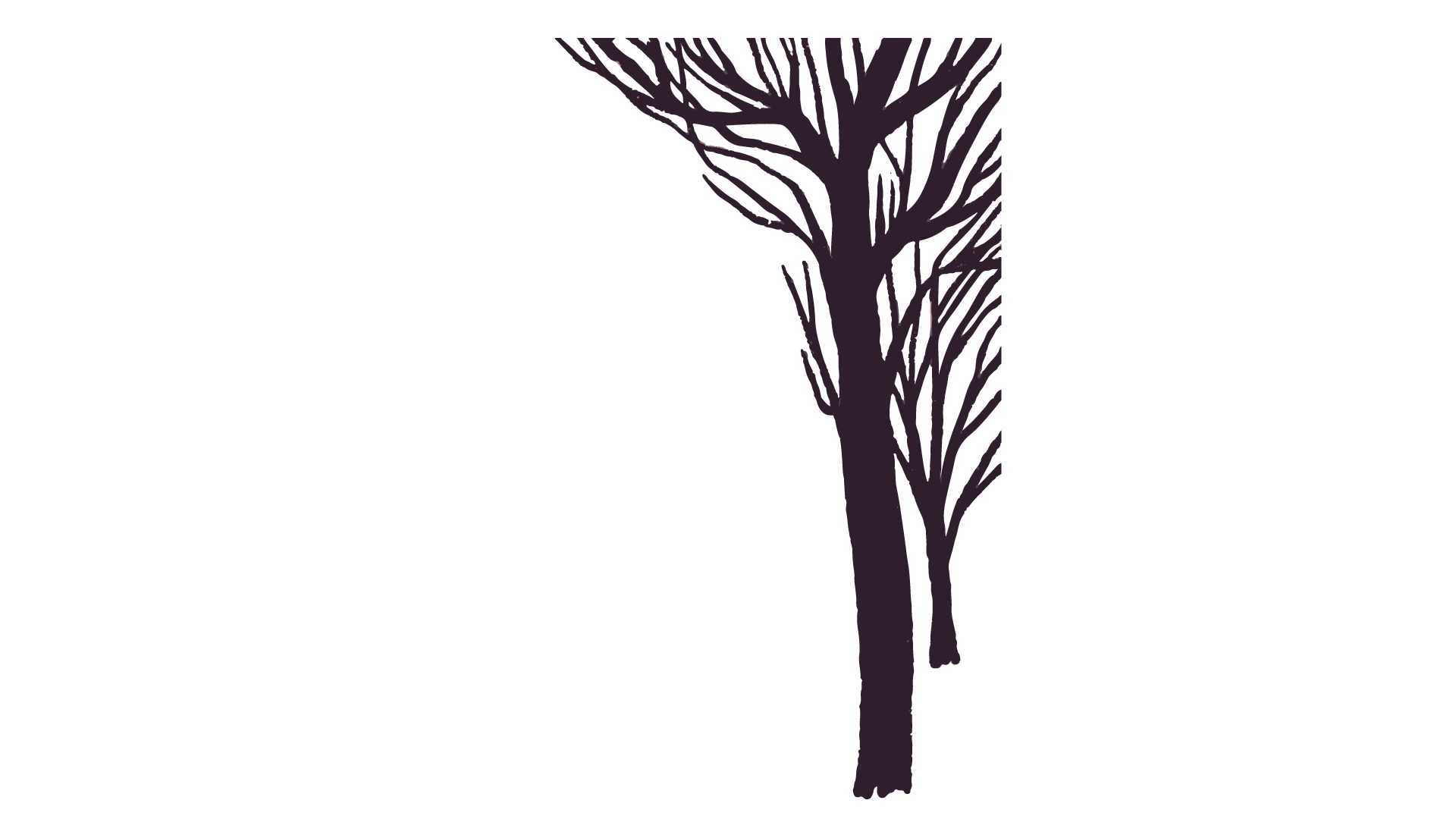 2. Nghệ thuật
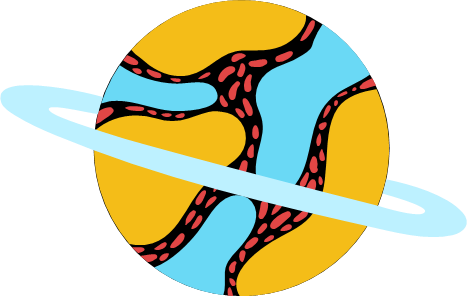 01
Lời văn phong phú, có nhiều hình ảnh sáng tạo mới lạ.
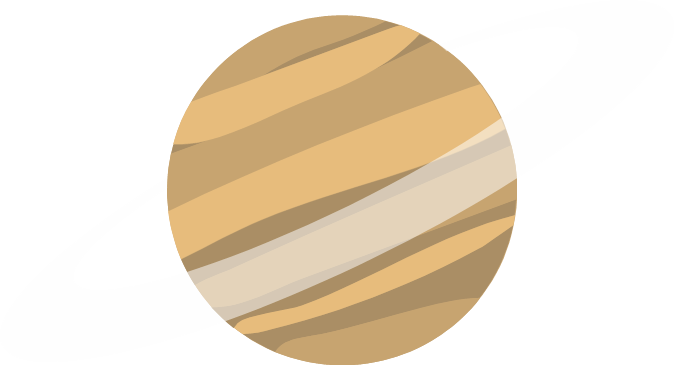 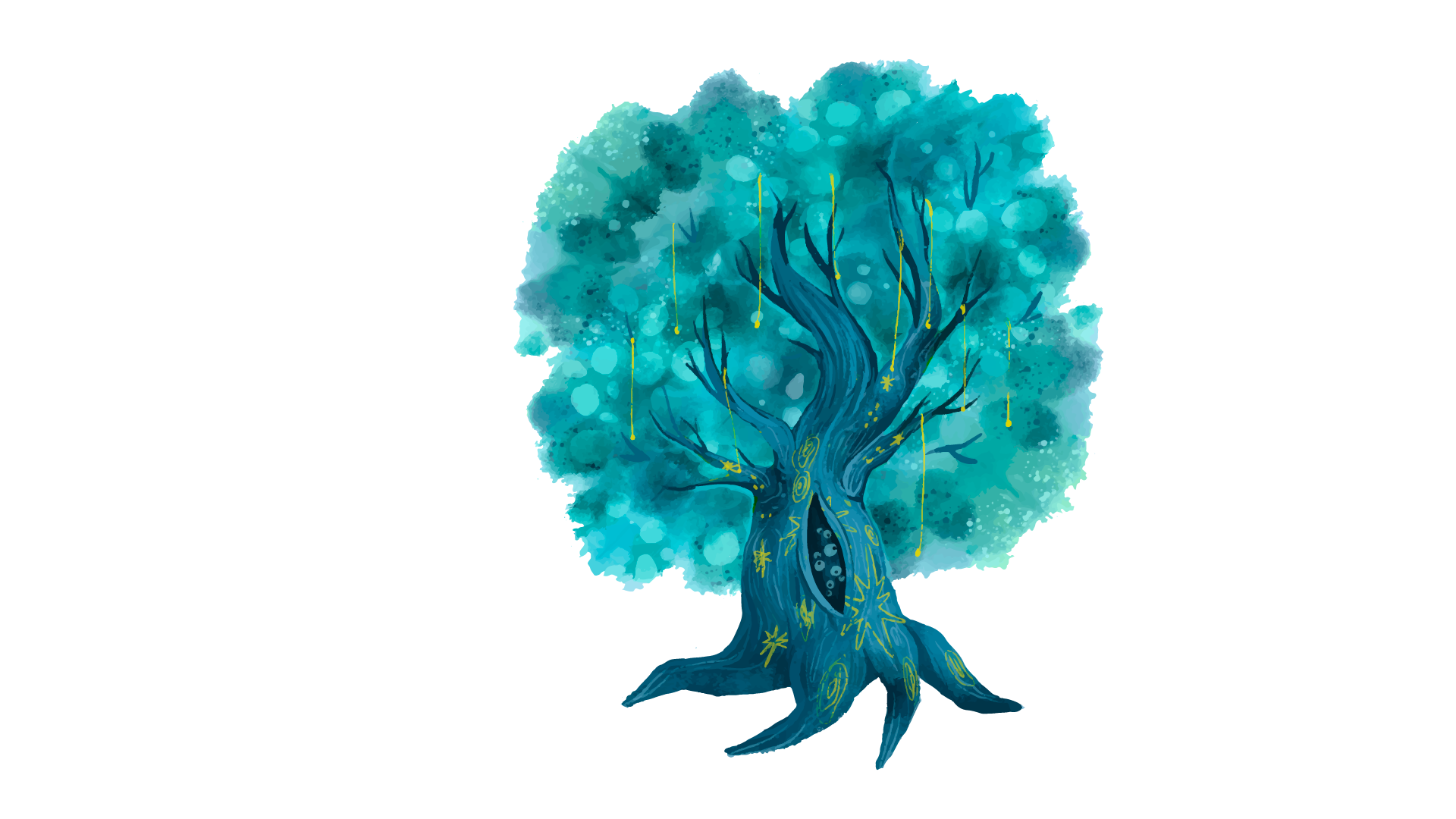 02
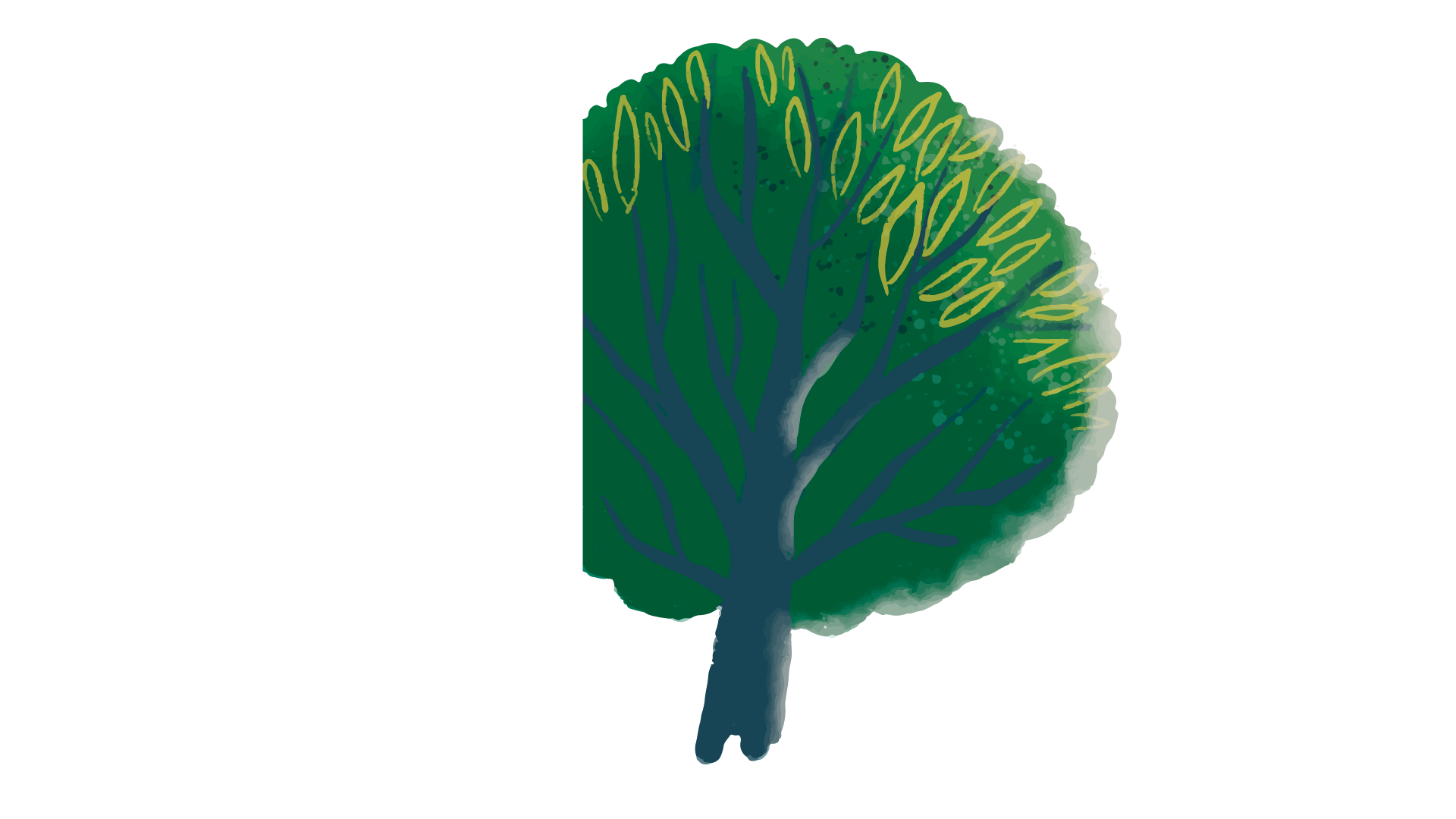 Lối miêu tả chi tiết, sinh động
03
Tình huống truyện li kì, hấp dẫn
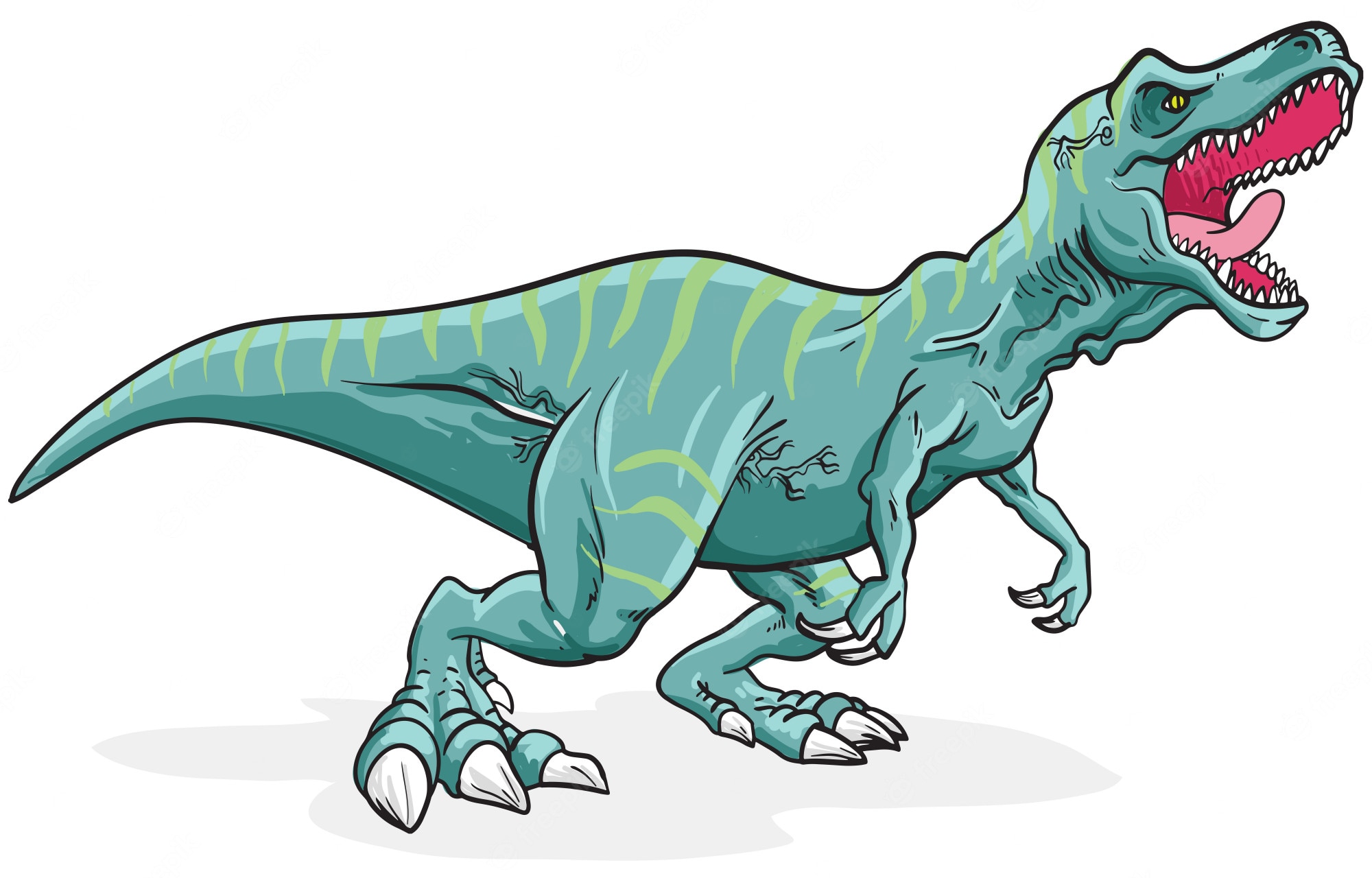 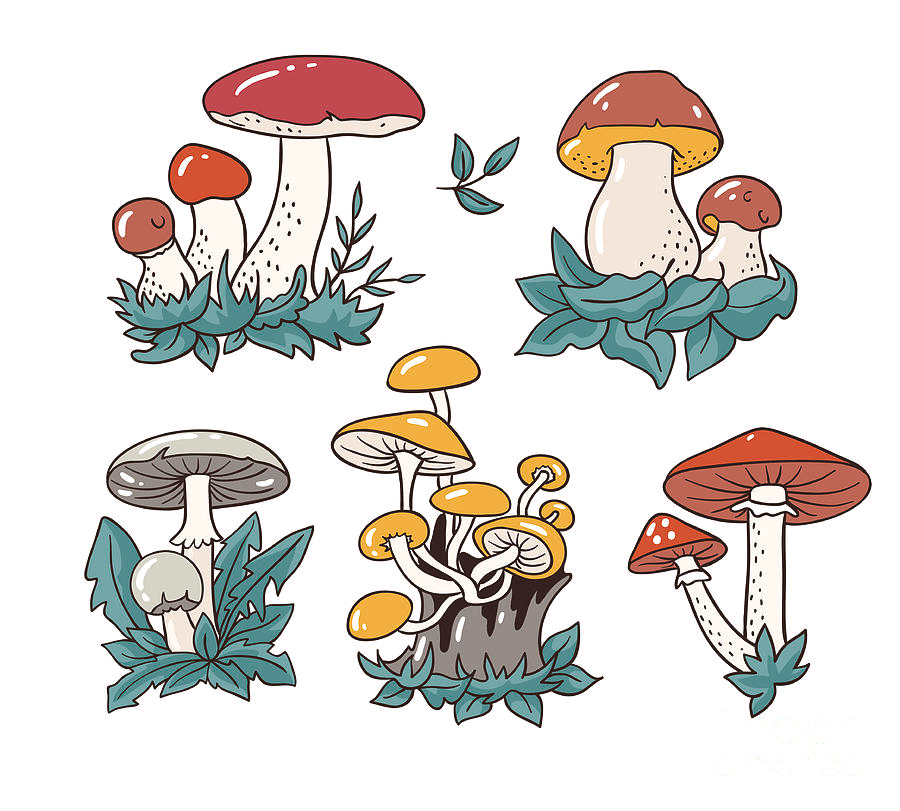 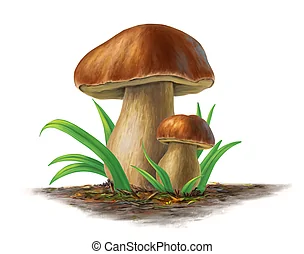 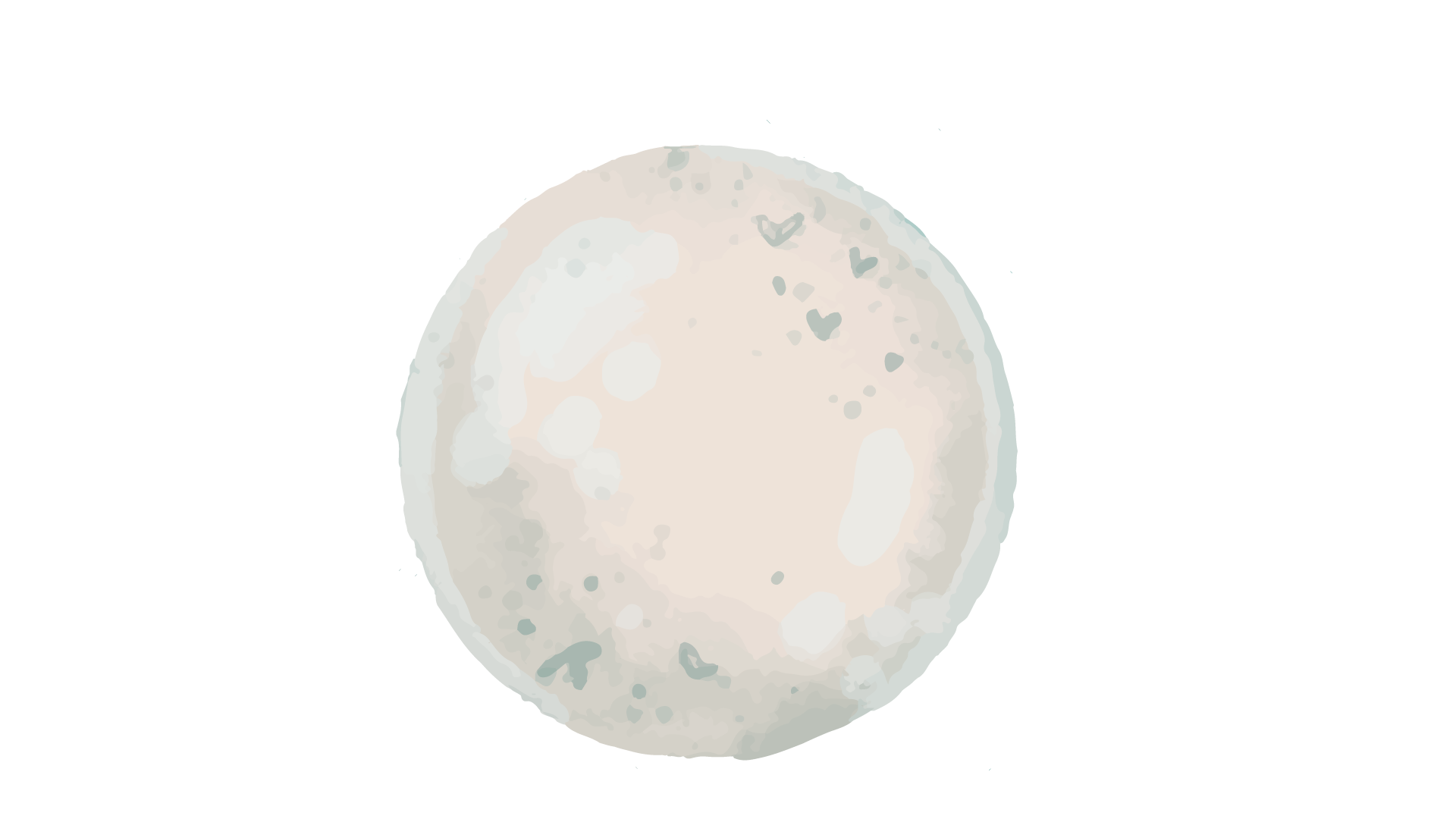 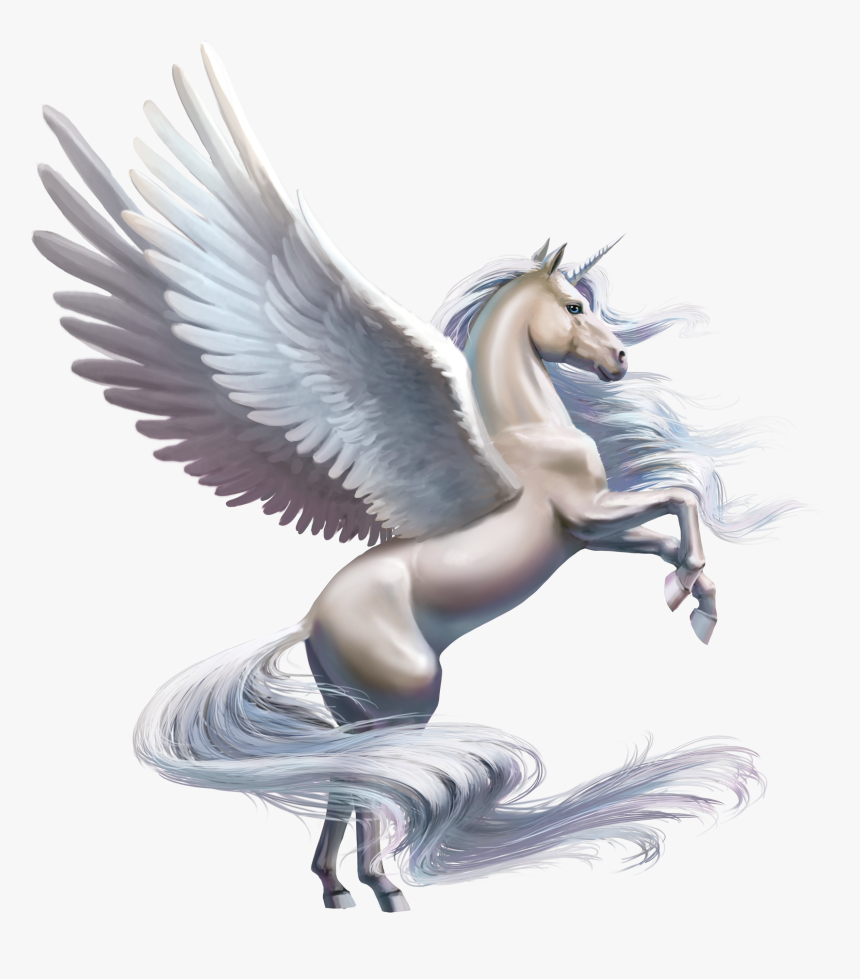 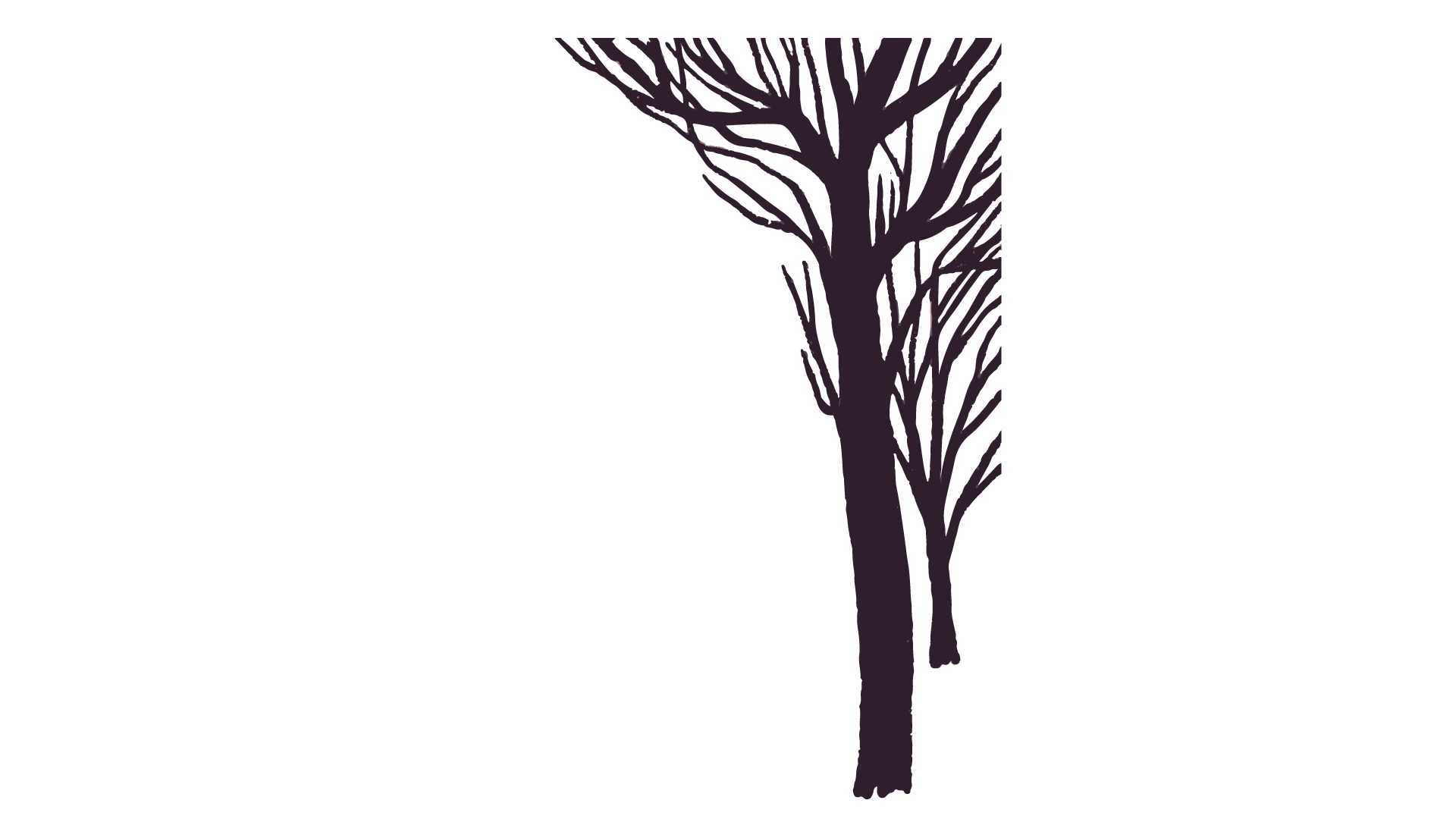 Hoạt động luyện tập
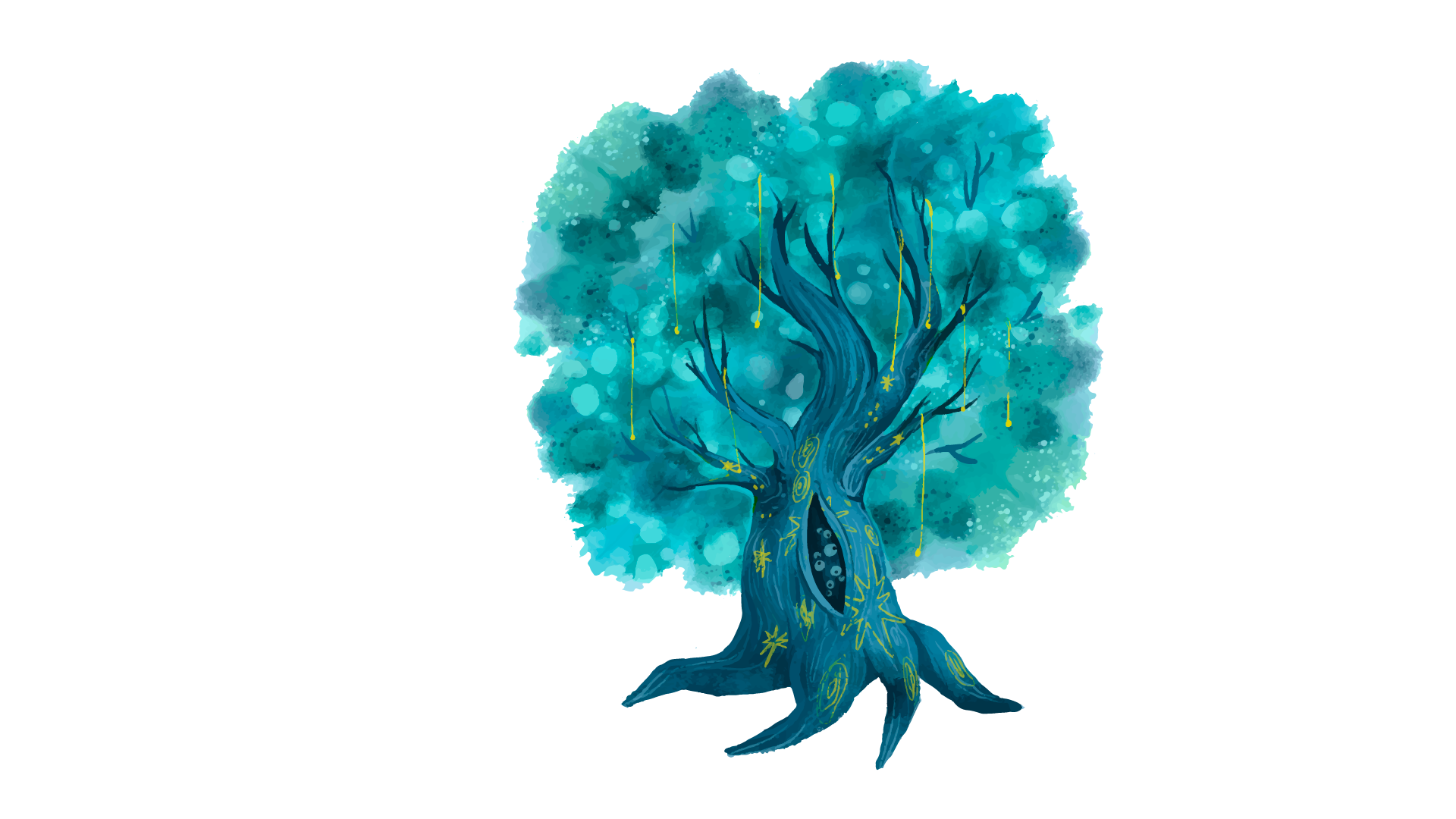 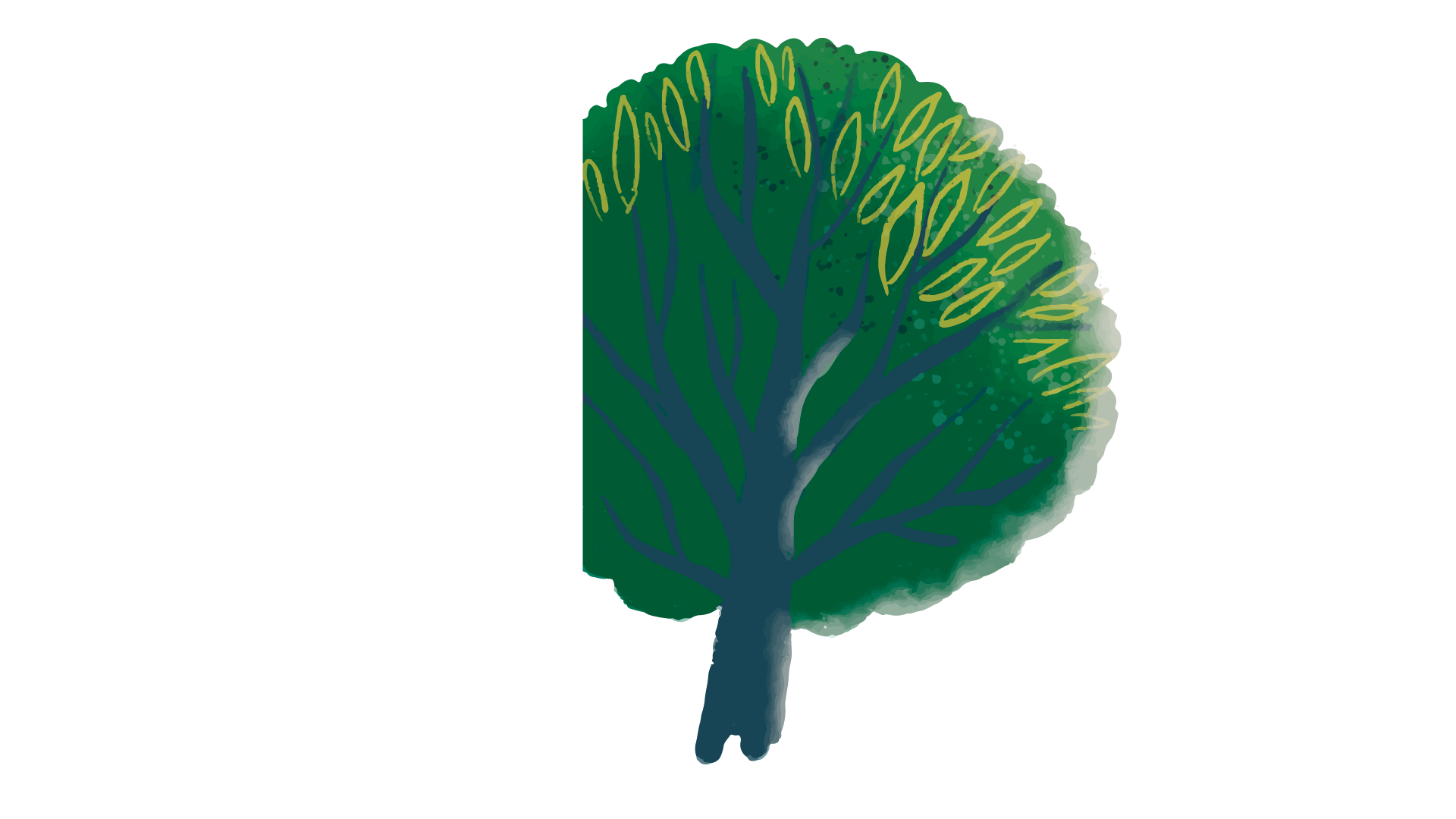 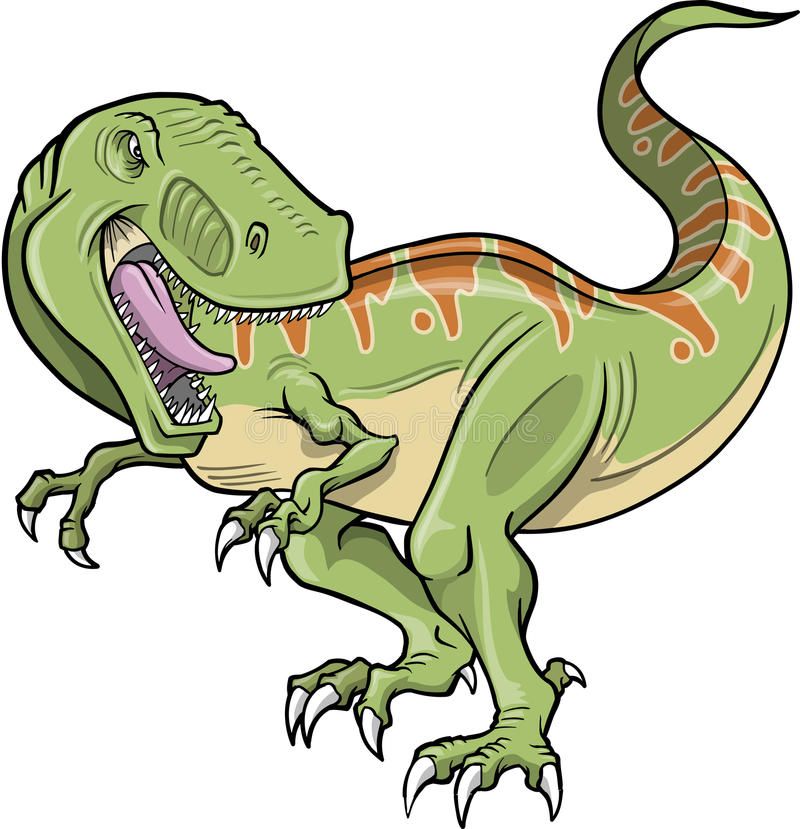 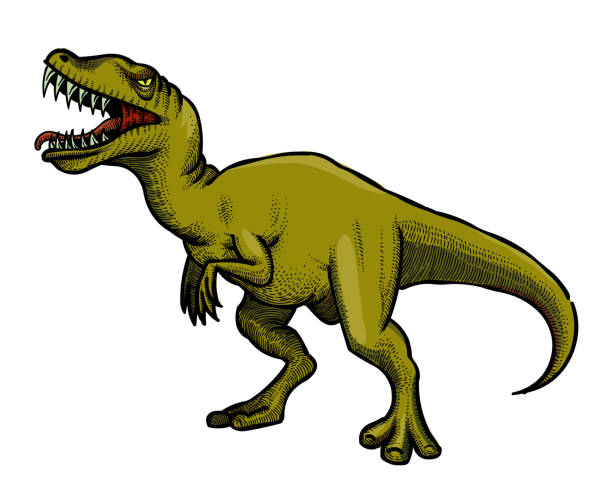 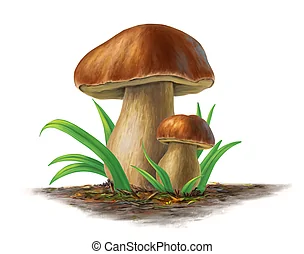 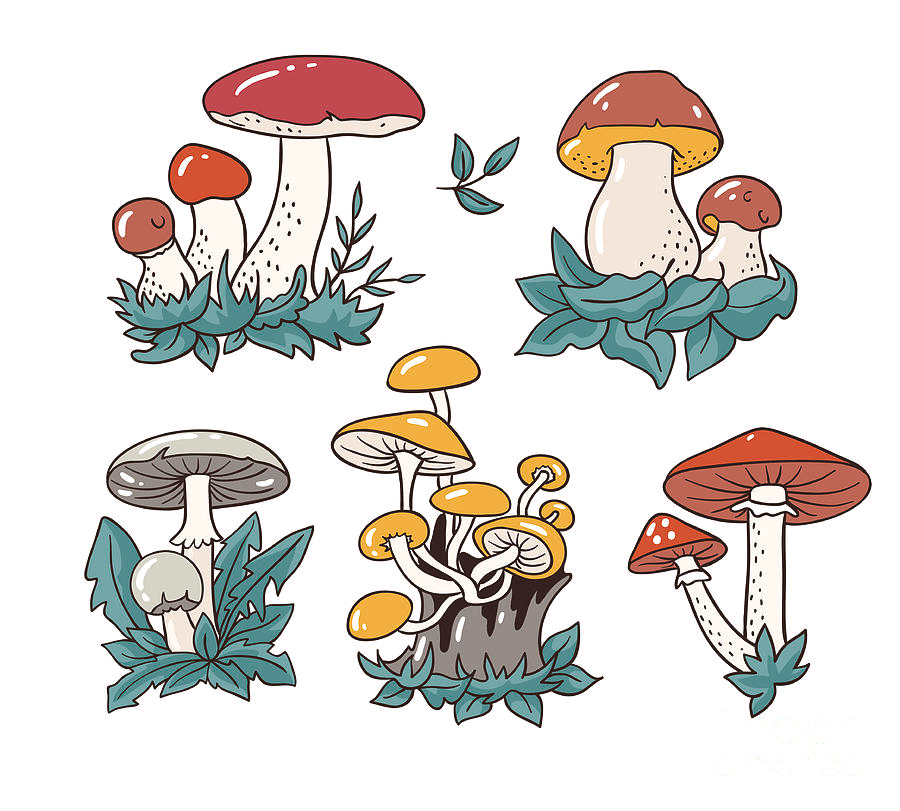 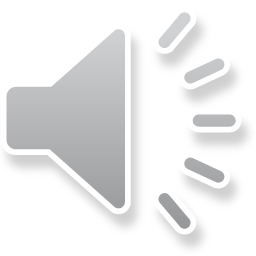 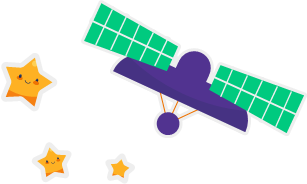 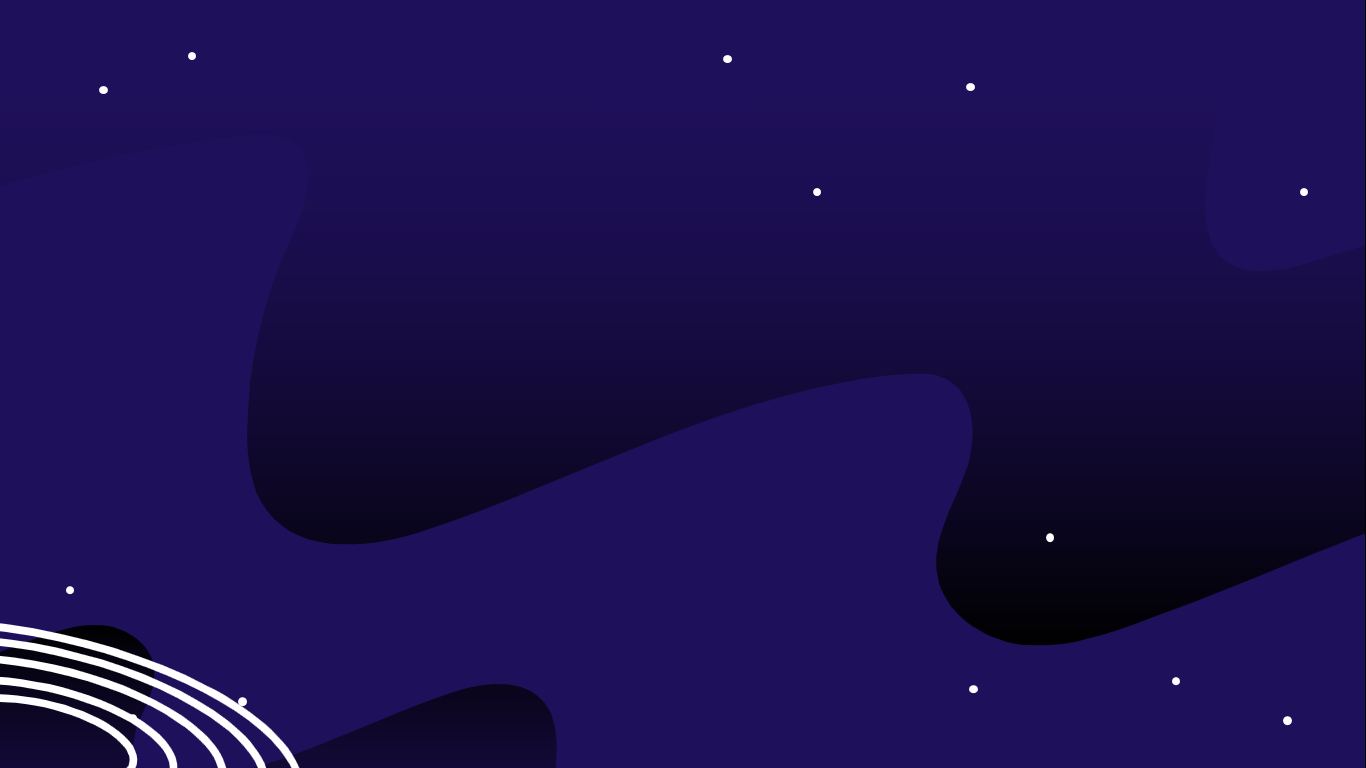 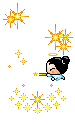 Khám phá vũ trụ
Vận dụng
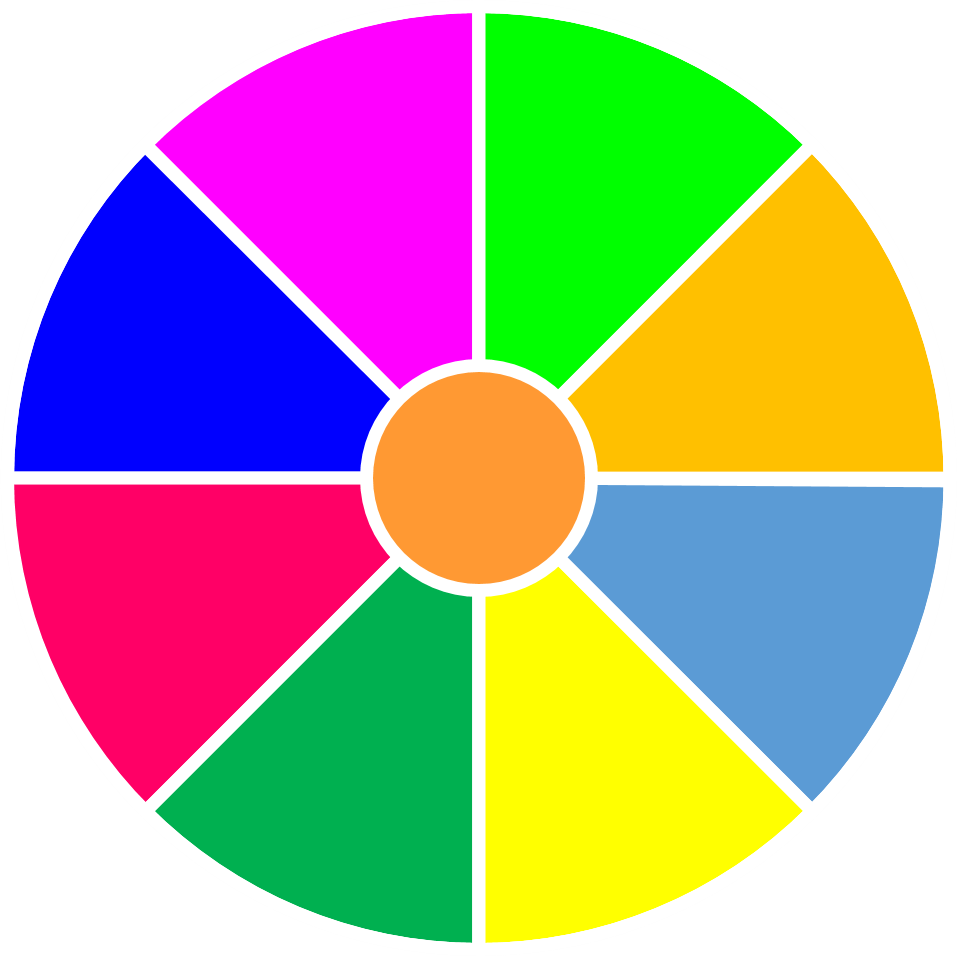 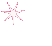 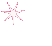 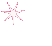 7
8
Sao Thủy
Sao Kim
Sao Mộc
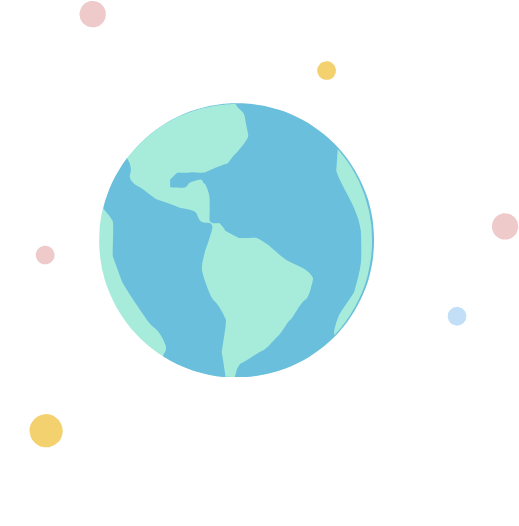 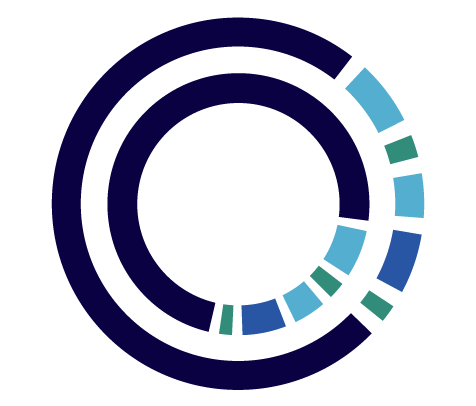 7
10
Sao Hải Vương
Sao Hỏa
Sao Thổ
10
9
Sao Thiên Vương
Trái Đất
Sao Chổi
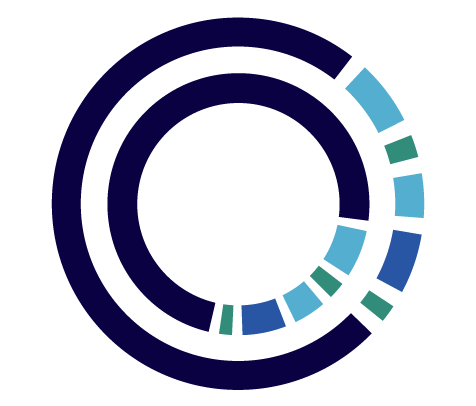 STOP
QUAY
8
9
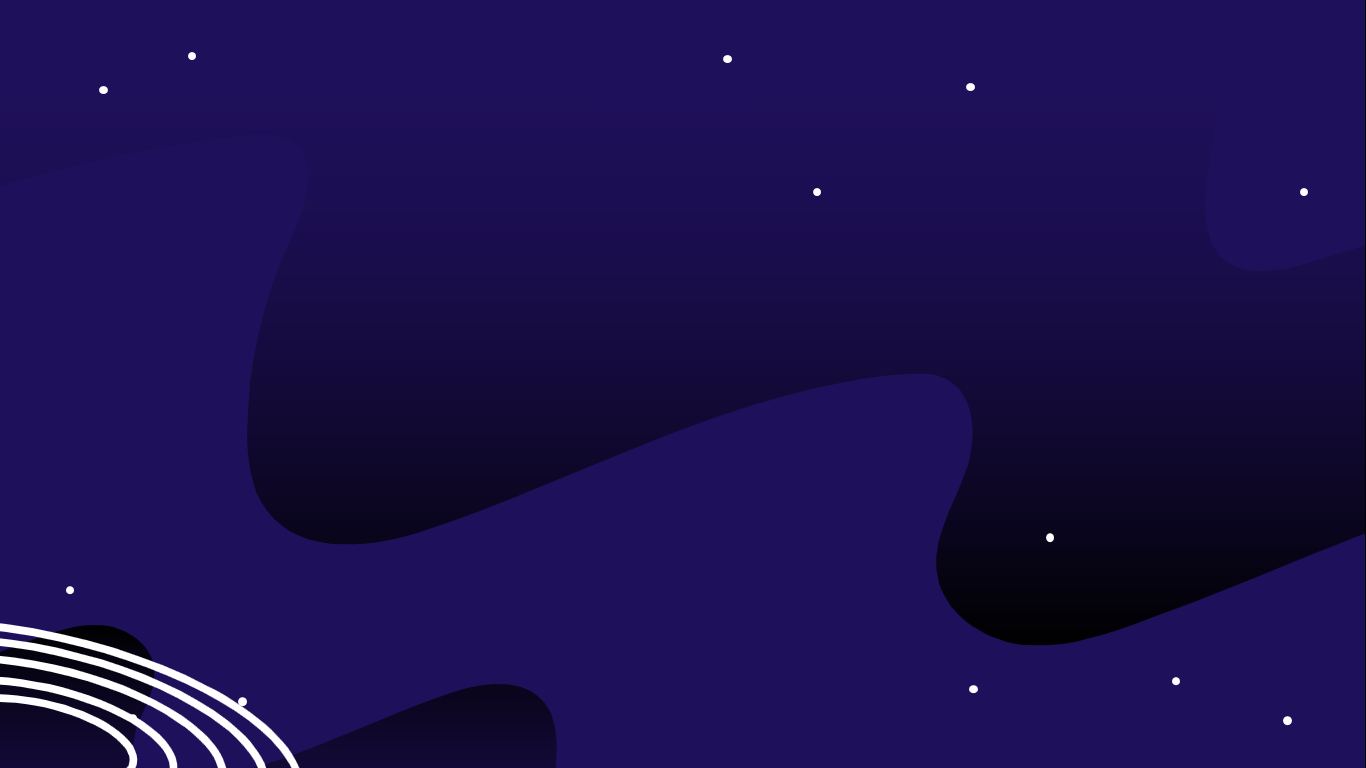 Tác giả của "Đường vào trung tâm vũ trụ" là ai?
A. Hà Thủy Nguyên
B. Thạch Lam
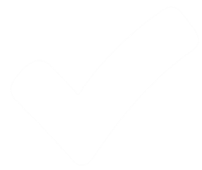 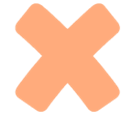 C. Trần Đăng Khoa
D. Tố Hữu
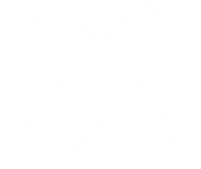 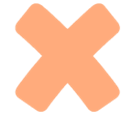 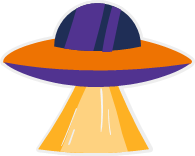 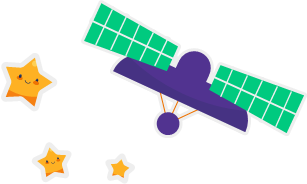 QUAY VỀ
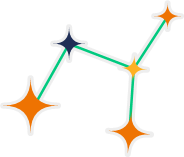 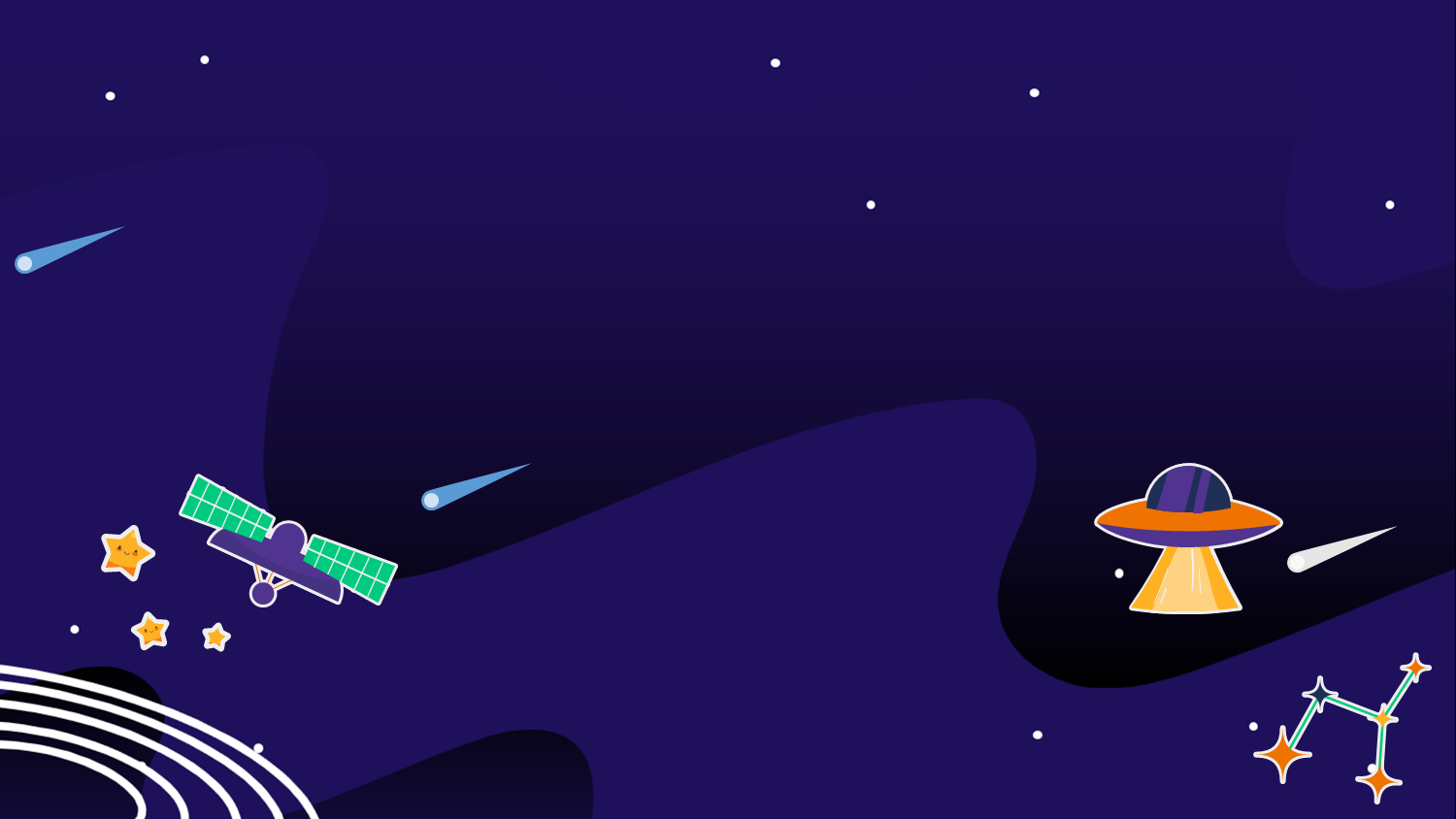 Đặc điểm của thung lũng trong câu chuyện là gì?
A. giữa 2 dãy núi thần.
B. lọt thỏm dưới những núi đá cao vời vợi
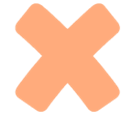 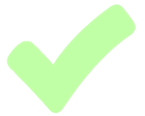 C. cách biển 100m.
D. nằm lọt thỏm giữa 2 dãy núi trải dài vô tận.
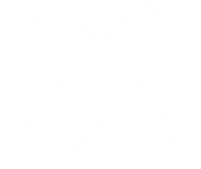 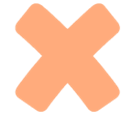 QUAY VỀ
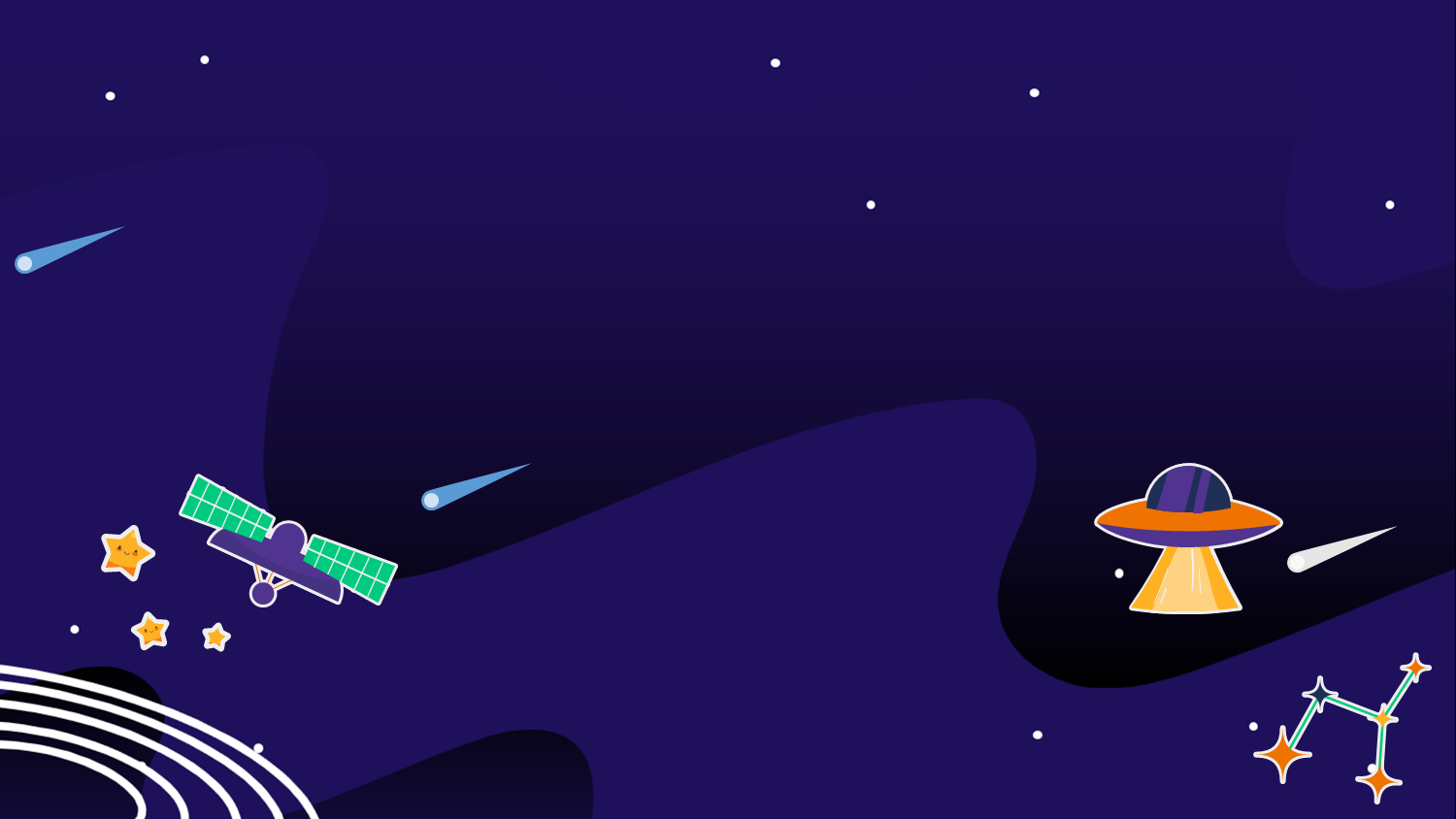 Các nhân vật nào xuất hiện trong văn bản?
A. nhân vật "tôi", Thần Đồng, Thần Thoại
B. Thần Đồng
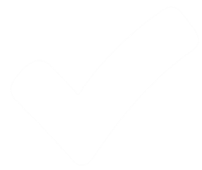 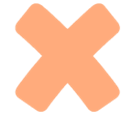 C. nhân vật "tôi"
D. Thần Thoại
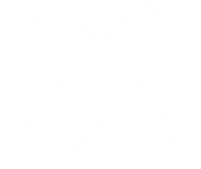 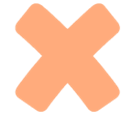 QUAY VỀ
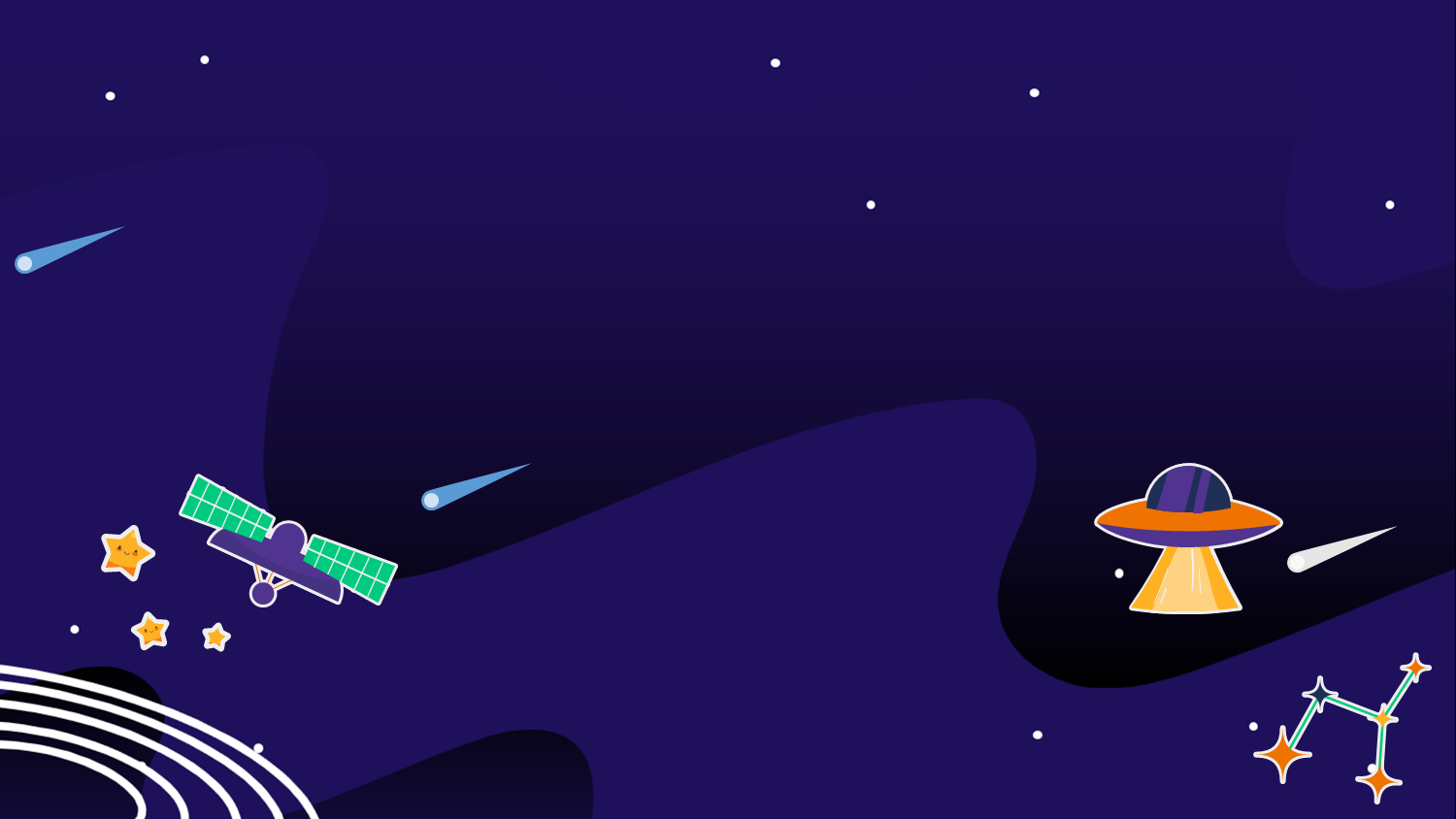 Phương thức biểu đạt của văn bản là gì?
A. Miêu tả
B. Liệt kê
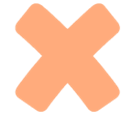 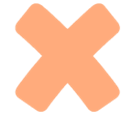 C. Tự sự
D. Thuyết minh
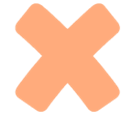 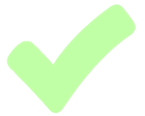 QUAY VỀ
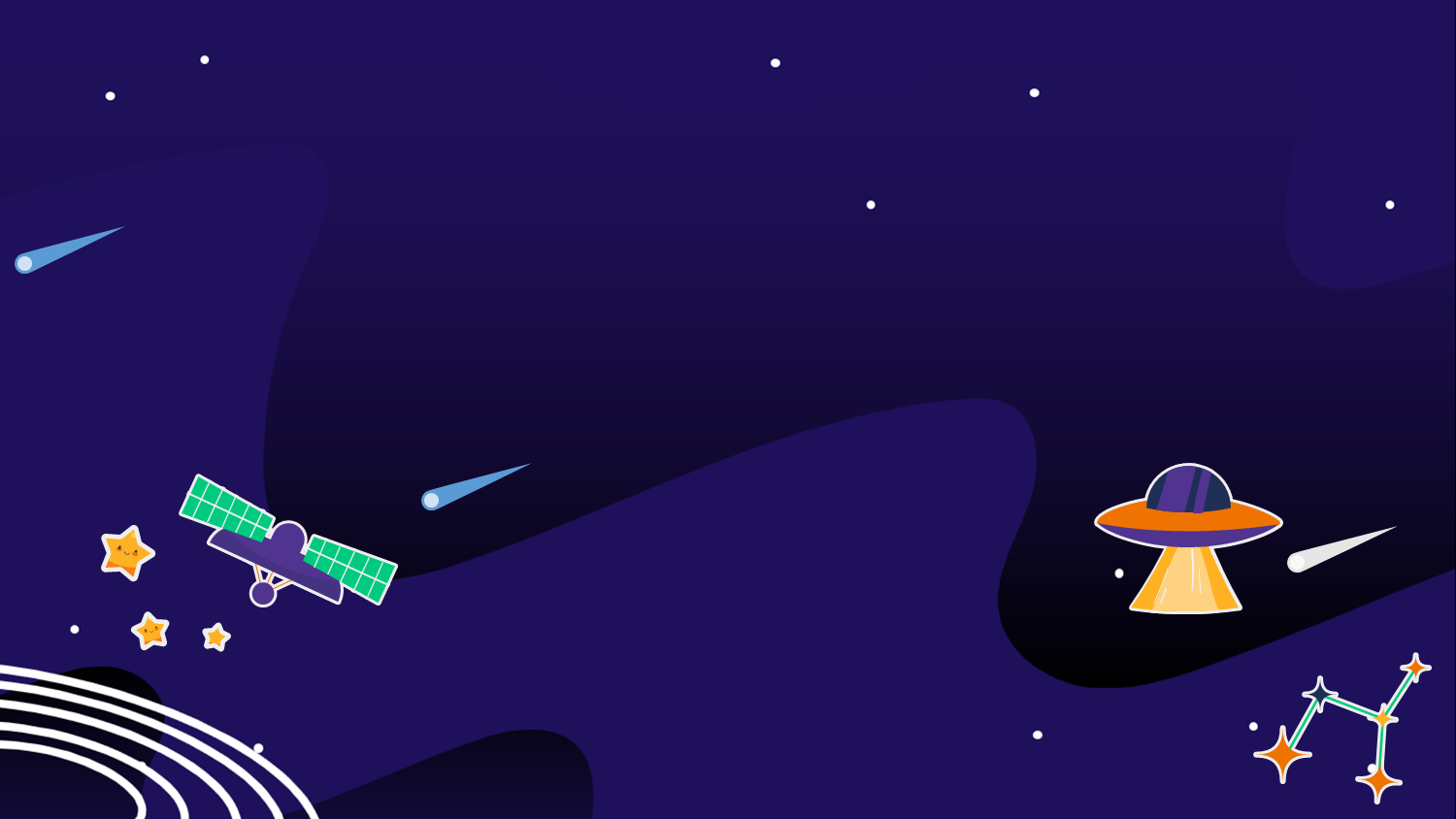 Câu nào sau đây không mô tả đúng về con chuồn chuồn mà ba nhân vật đã gặp phải ở Tâm Trái Đất?
A. Thân hình óng ánh sắc màu của biển cả.
B. Sải cánh rộng như cánh của đại bàng.
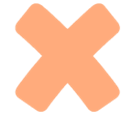 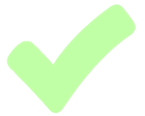 D. Thân hình khổng lồ.
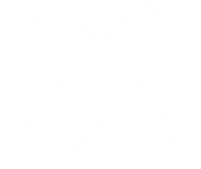 C.  Bón cái cánh khoẻ khoắn, đập nhanh như cánh quạt.
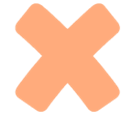 QUAY VỀ
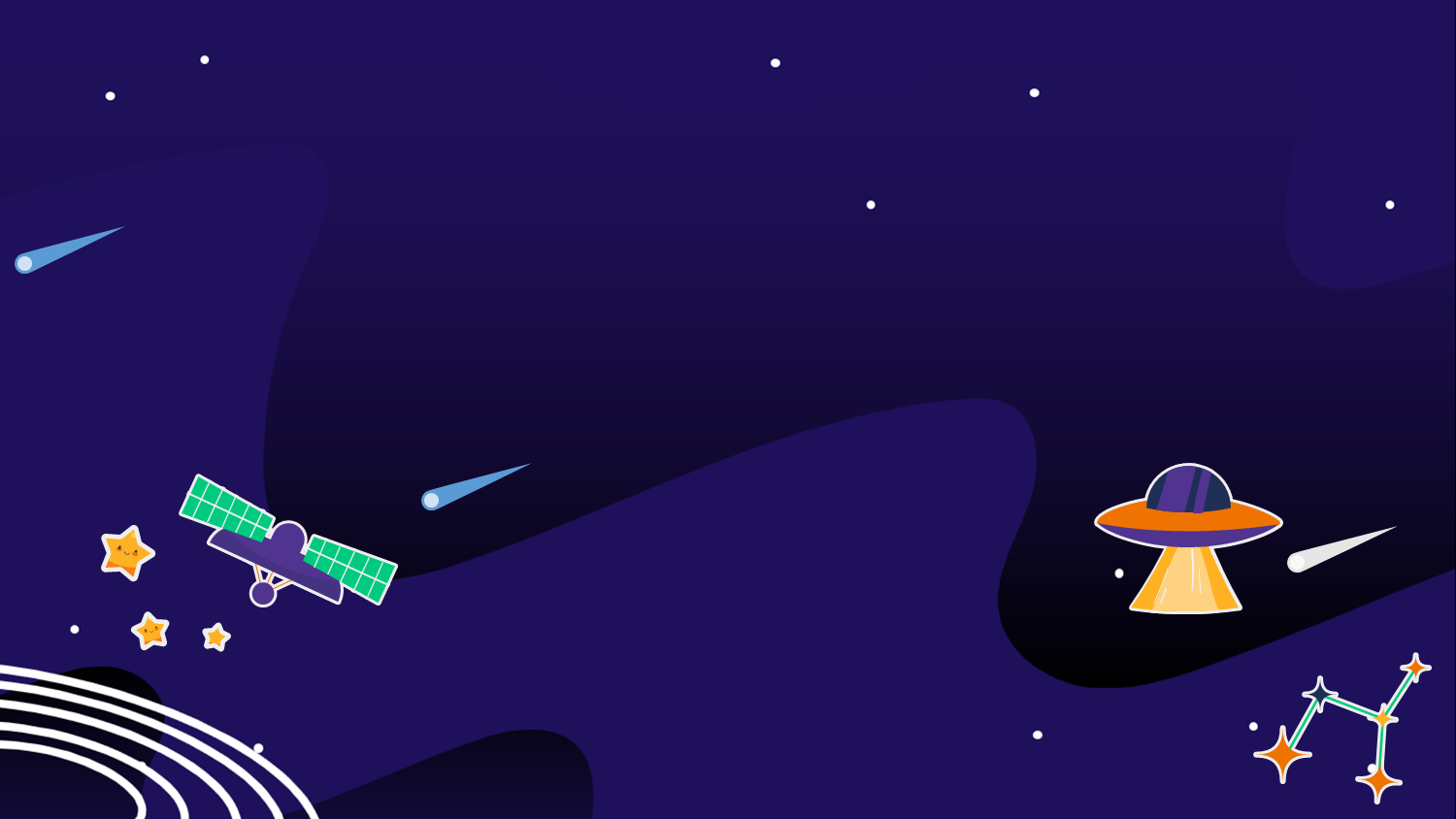 Thần Thoại là con gì?
A. là một con cá sấu có cánh
B. là một chim có cánh rất lớn
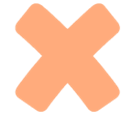 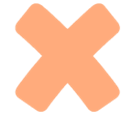 C. là một con hổ có cánh
D. là một con ngựa có cánh
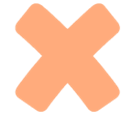 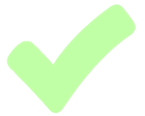 QUAY VỀ
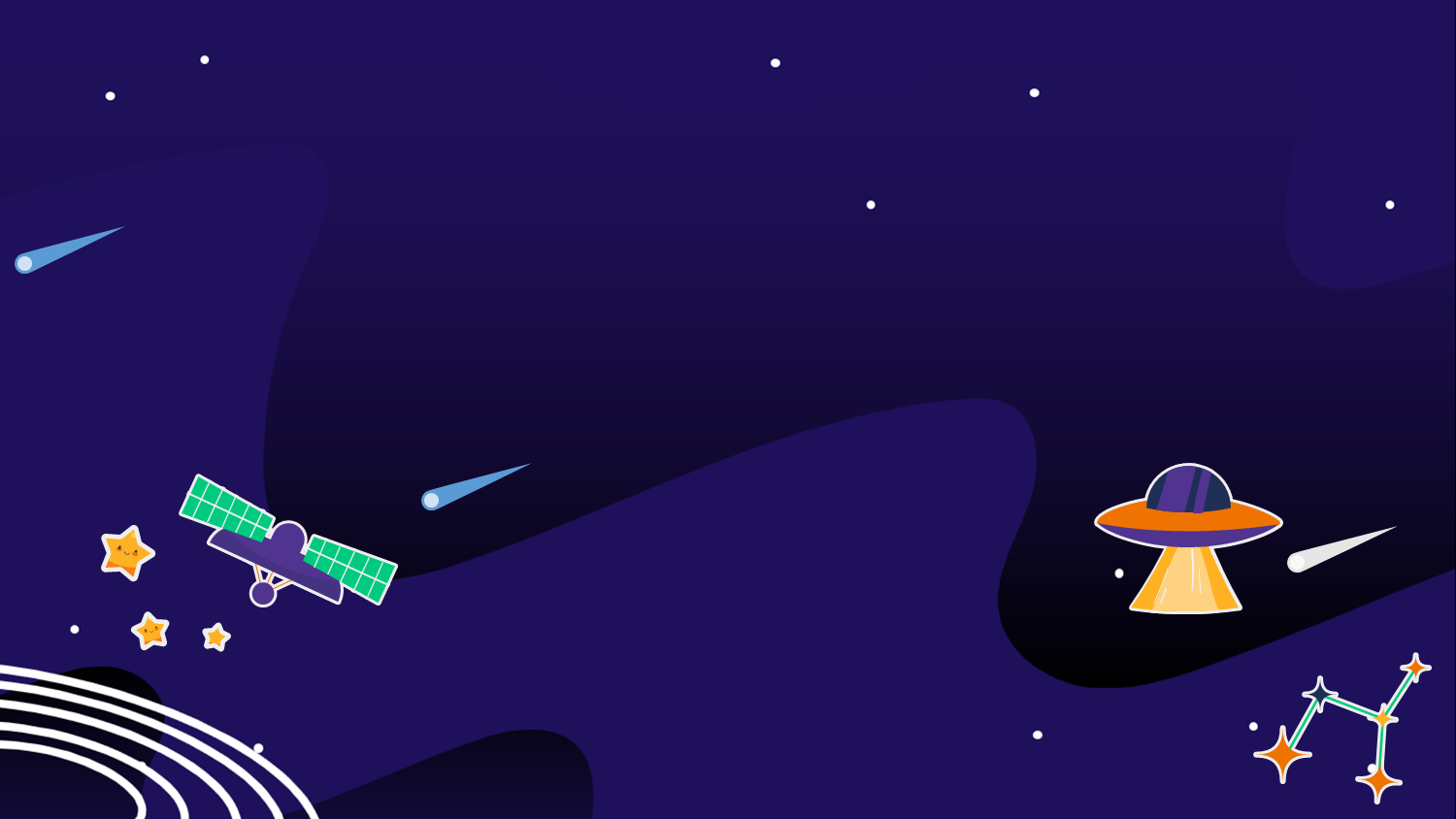 “Bước nhảy không gian” kì diệu đã đưa các nhân vật chính trở lại với khoảng thời gian nào?
A. Thời trung đại cách đây 1000 năm ở một vùng rừng sâu.
B. Thời cổ đại, cách thời điểm câu chuyện được kể khoảng 160 triệu năm.
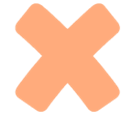 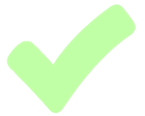 C. Nền văn minh Maya, nơi tiềm tàng những bí ẩn của người xưa.
D. Tương lai của 1 triệu năm sau.
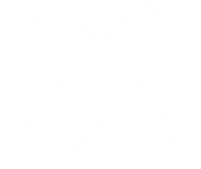 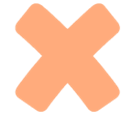 QUAY VỀ
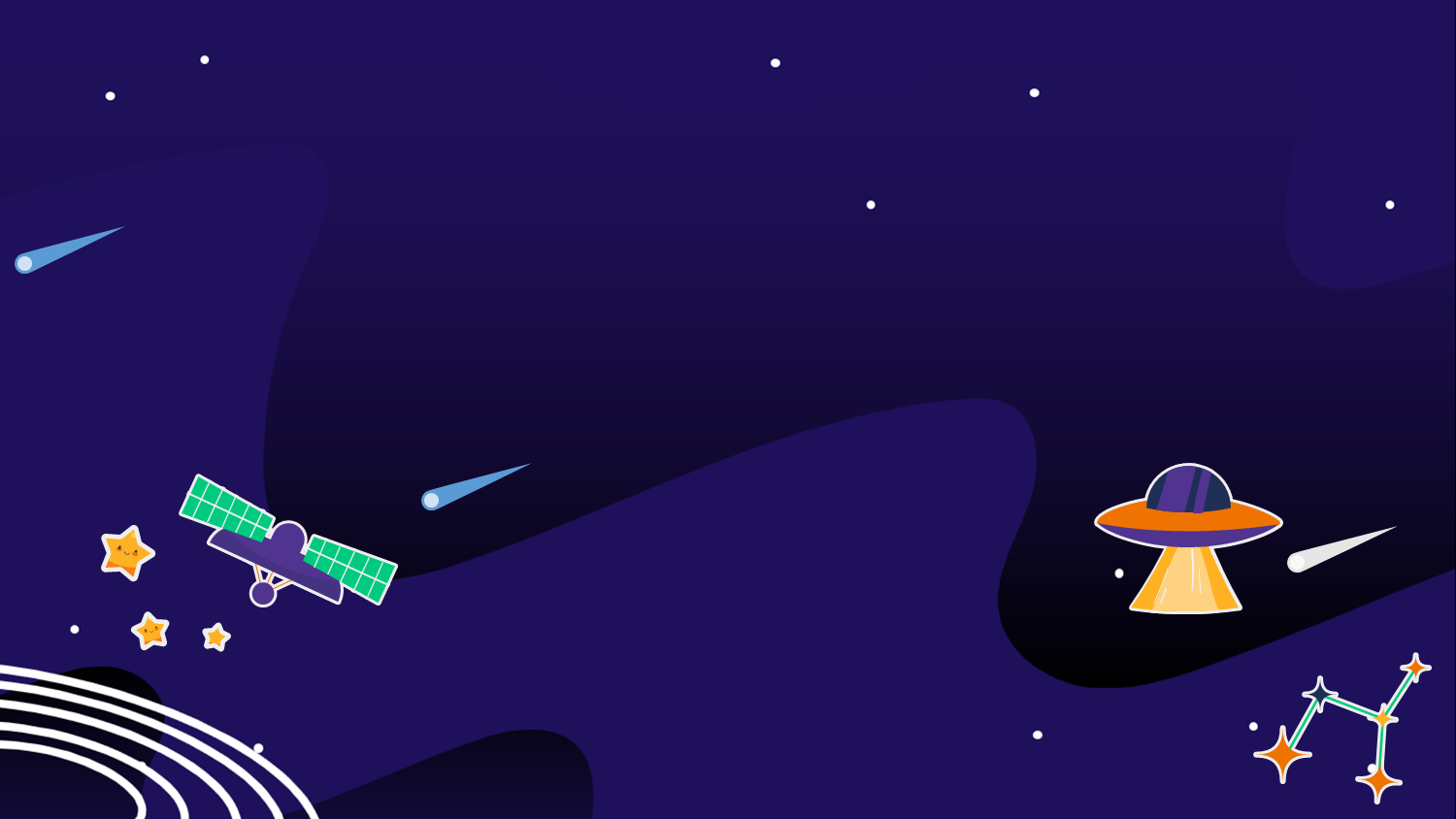 Nơi trung bày bức tượng Nhân Sư quý giá là ở đâu?
A. chân núi
B. thung lũng
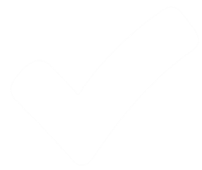 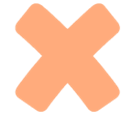 C. quầy tạp phẩm
D. dưới biển
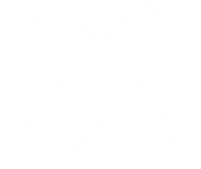 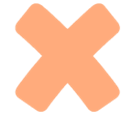 QUAY VỀ
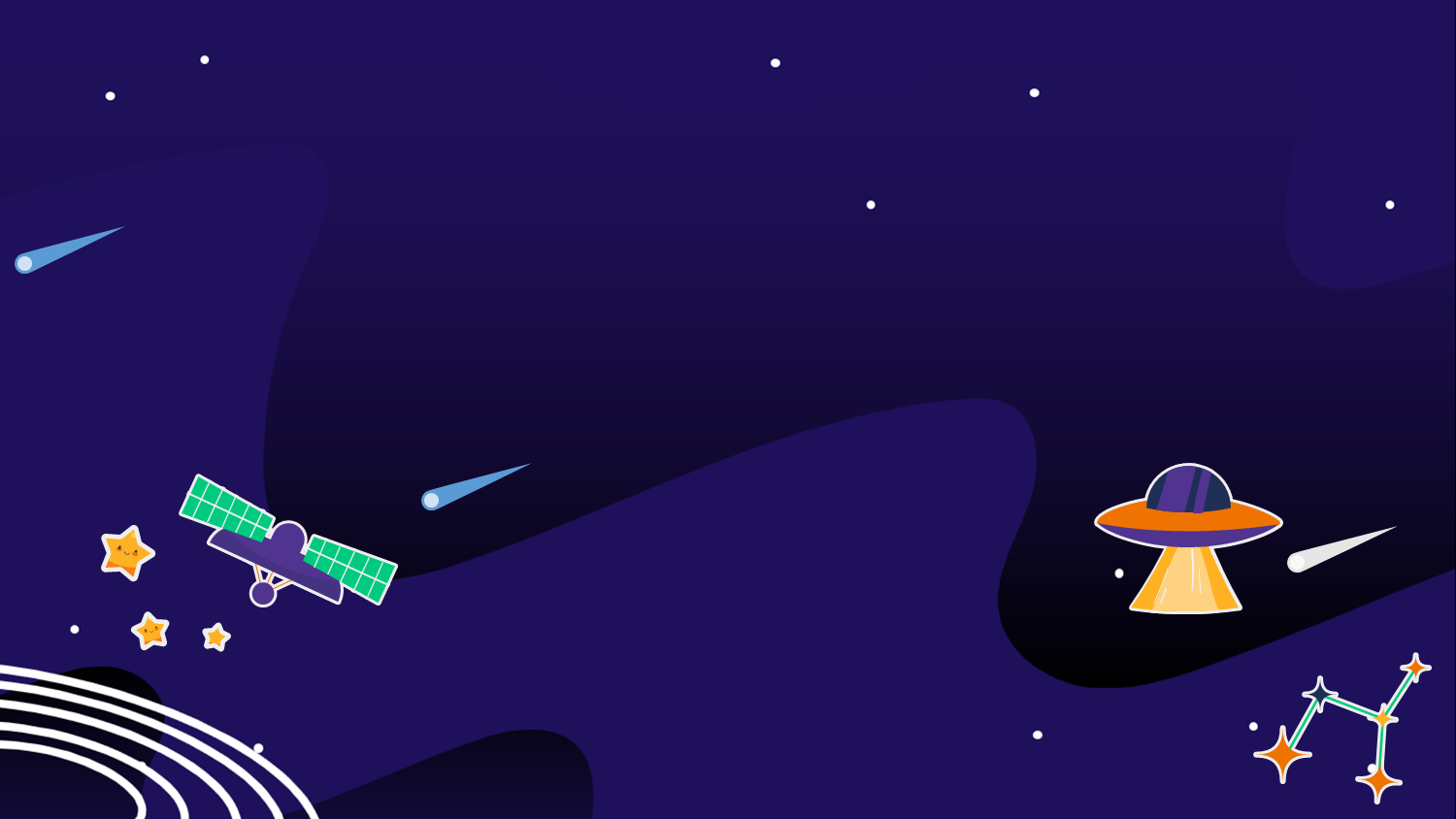 Theo lời nhân vật người kể chuyện, nhà văn Giuyn Véc-nơ đã miêu tả không gian Tâm Trái Đất như thế nào?
A. khác biệt với thế giới bên ngoài, nơi sự sống không hề tồn tại.
B. rất lớn là nơi lưu trữ những gì con người chưa biết đến.
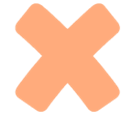 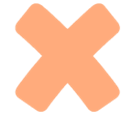 C. giống như một bảo tàng sống động, lưu giữ tất cả những gì đã biến mất khỏi mặt đất
D. Tối đen như mực.
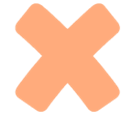 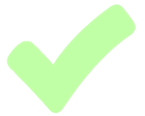 QUAY VỀ
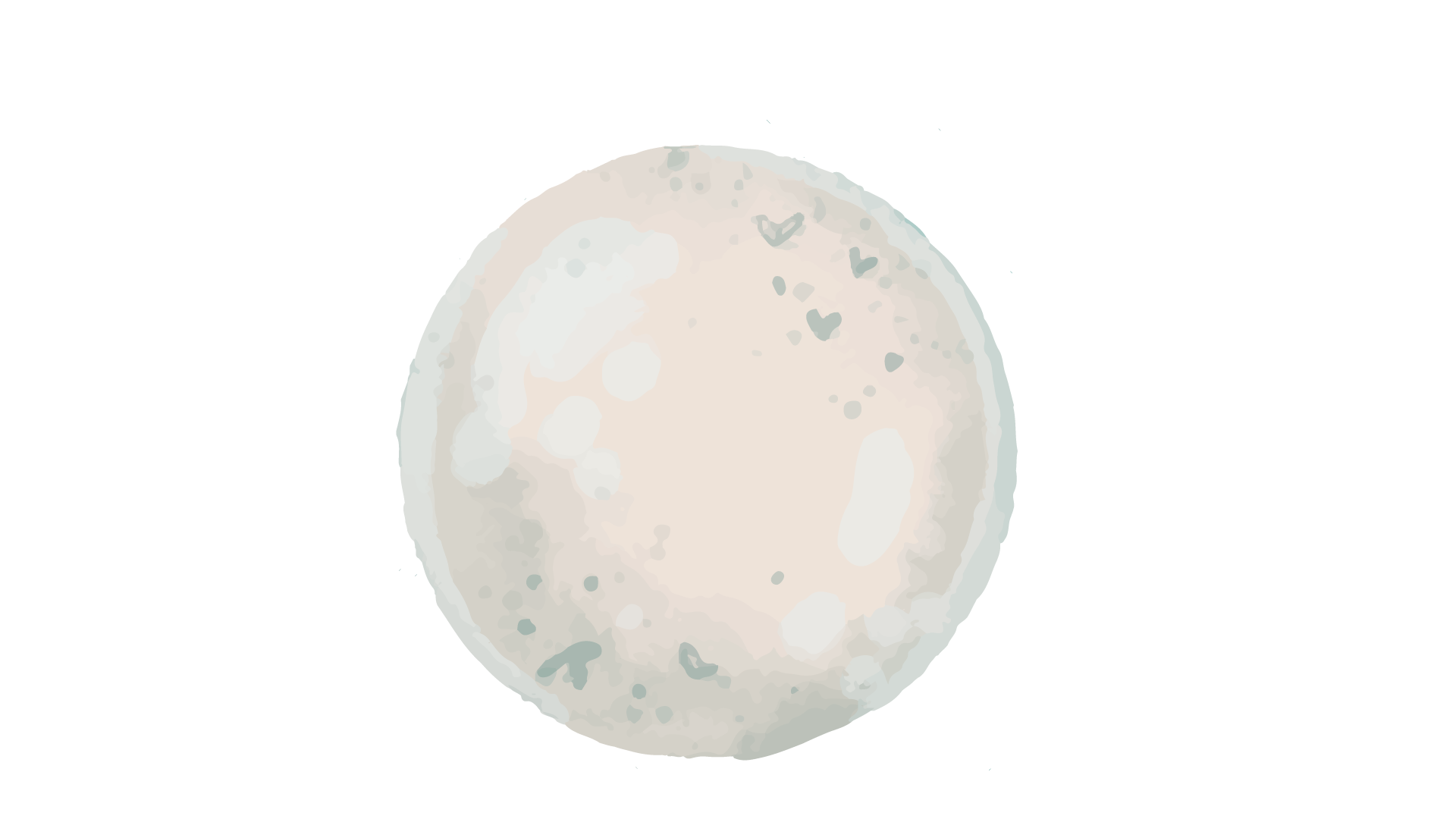 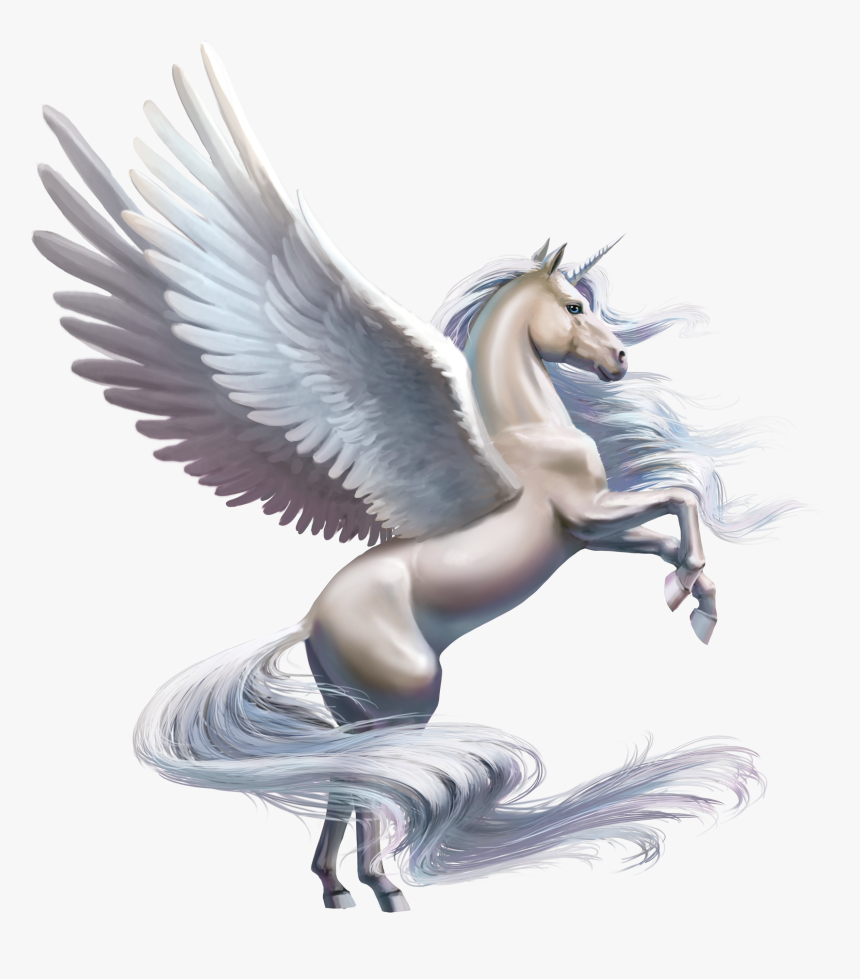 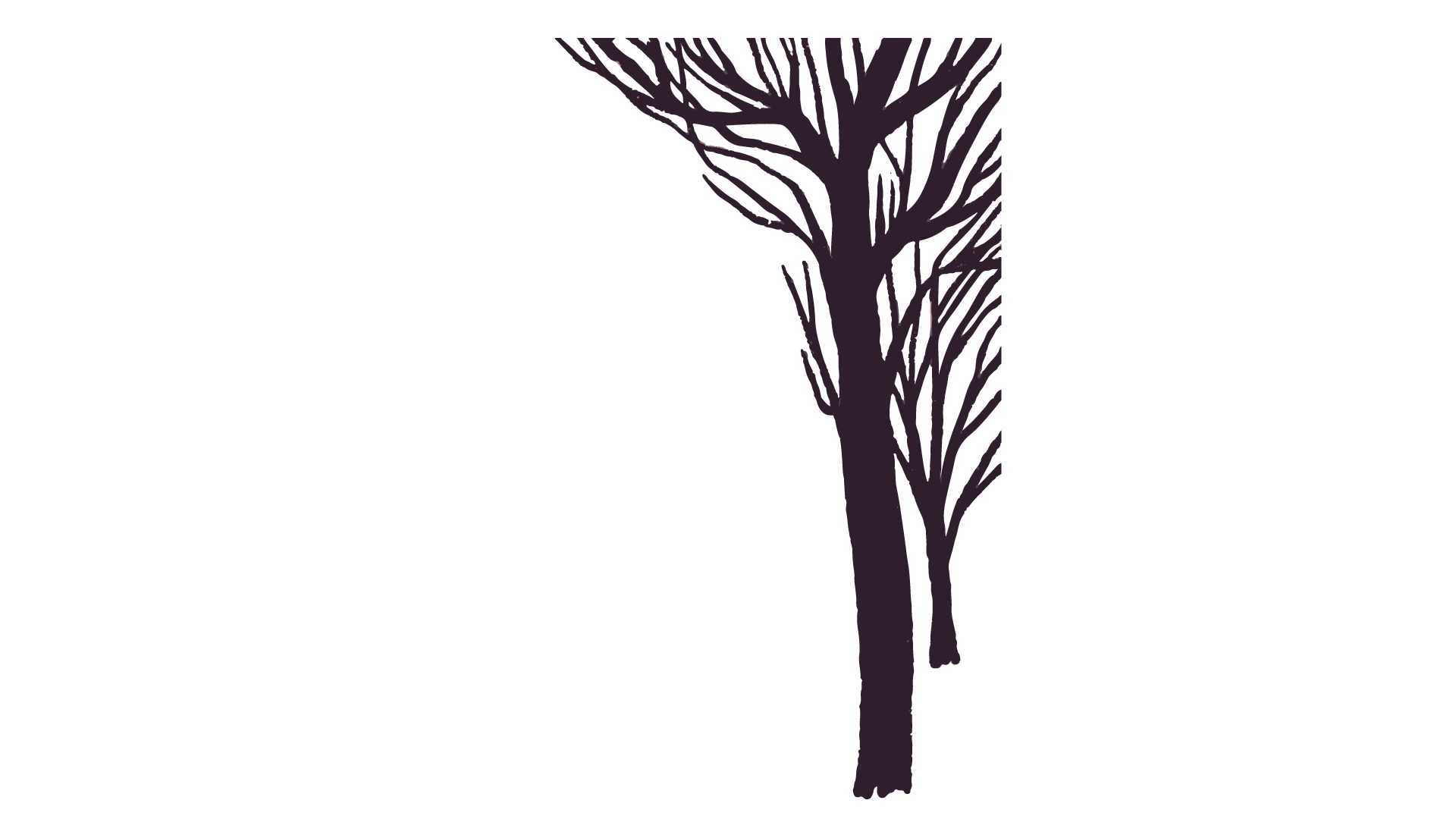 Hoạt động vận dụng
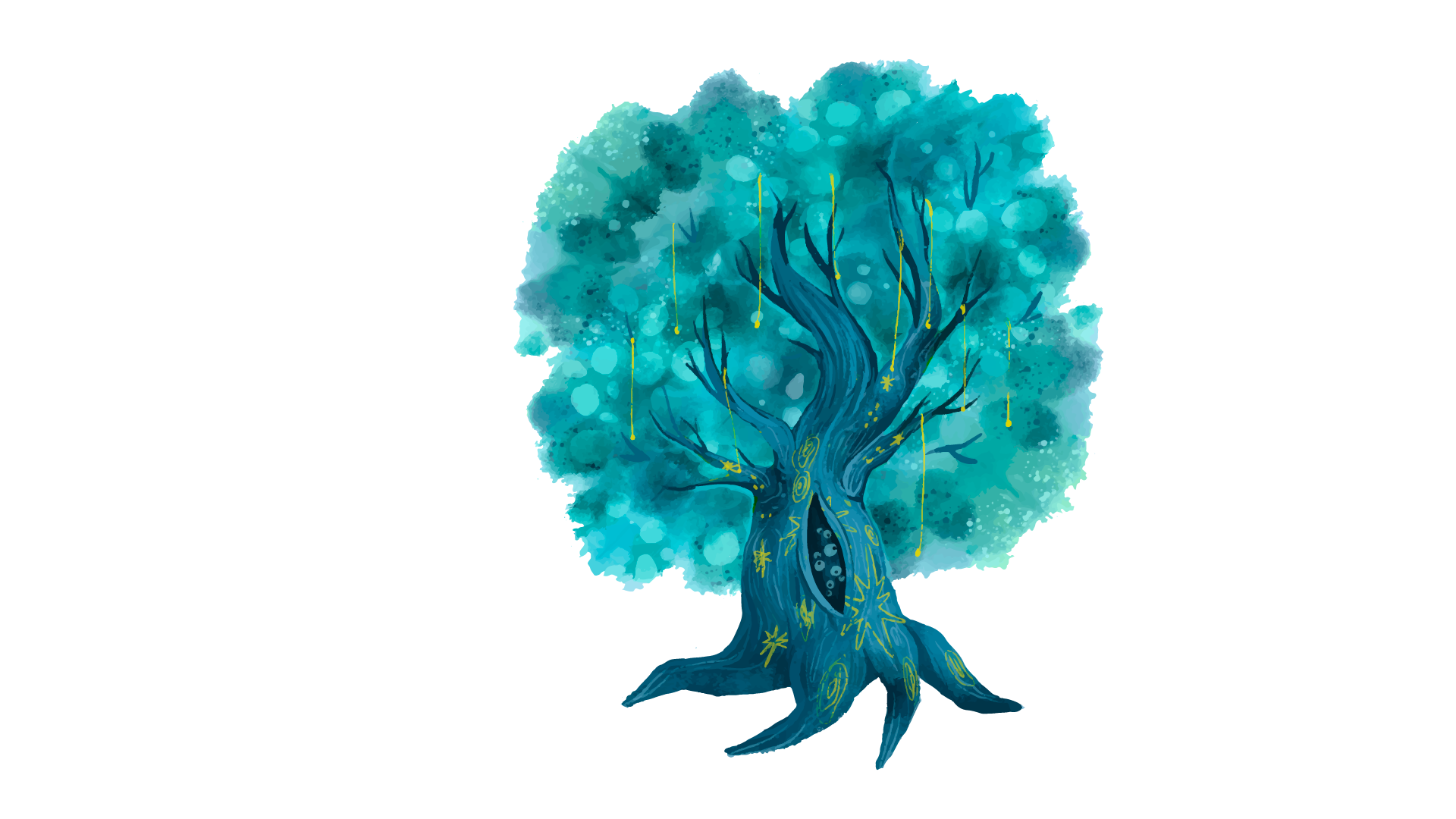 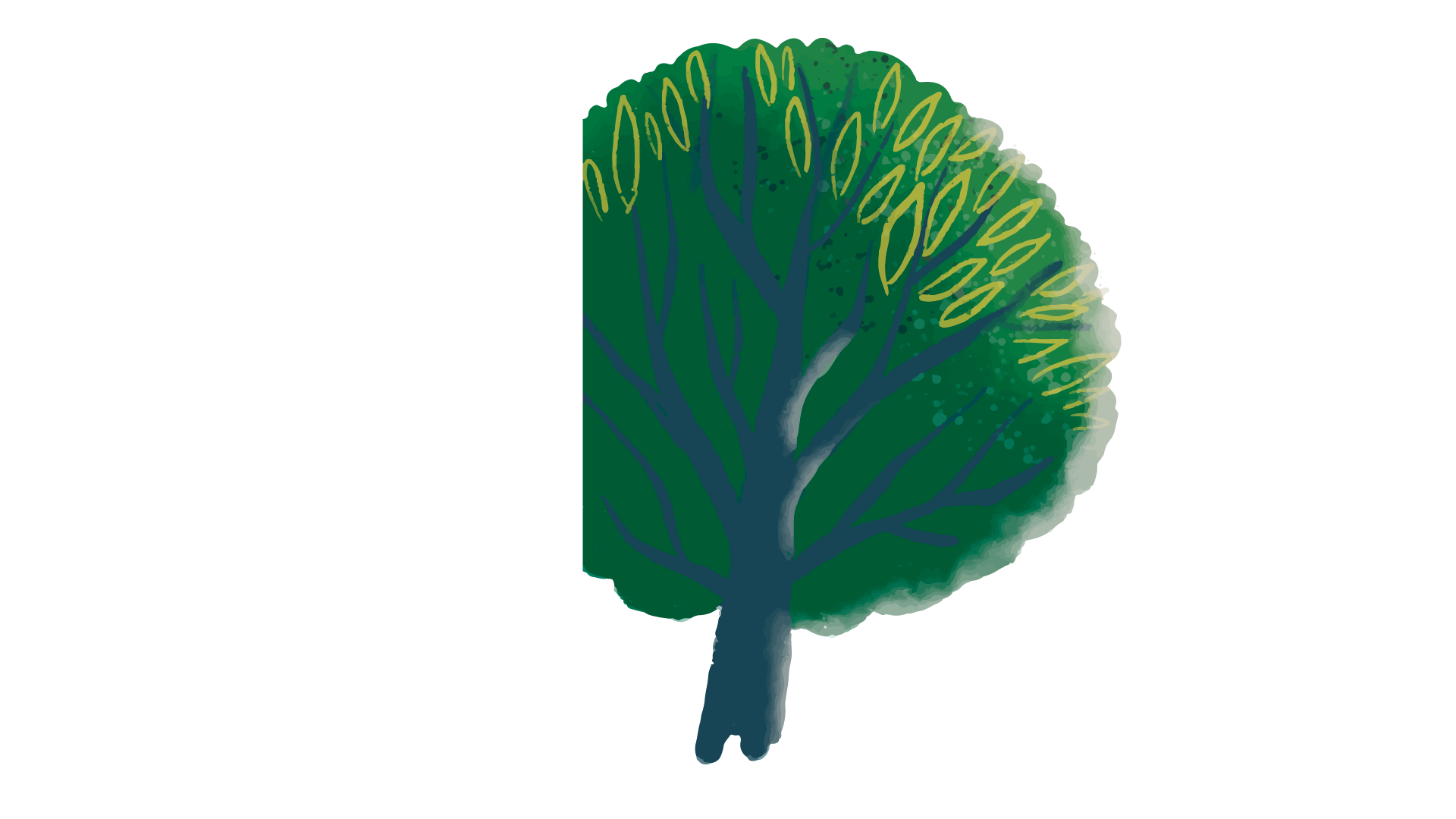 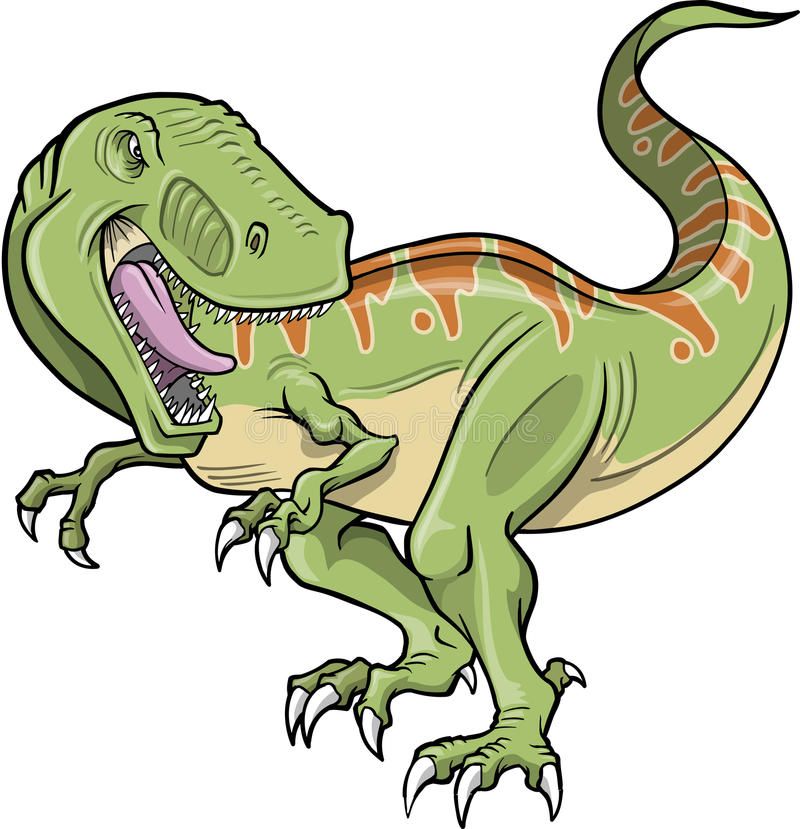 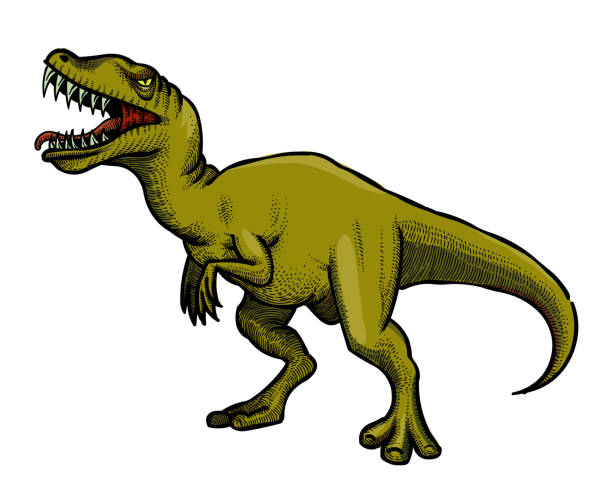 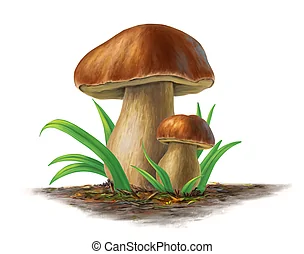 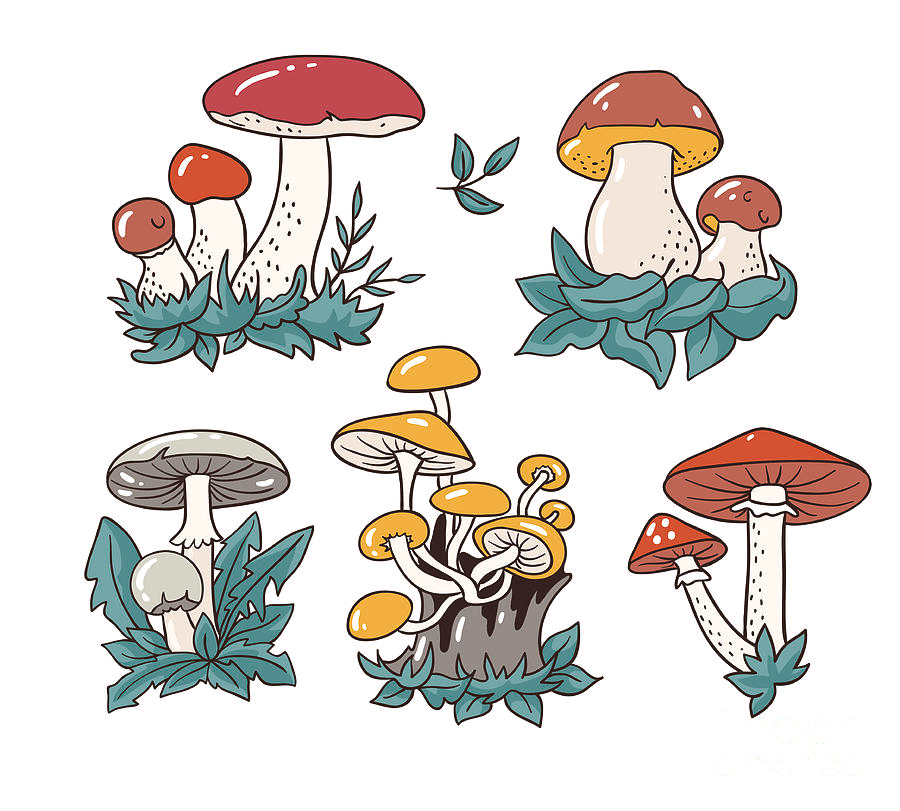 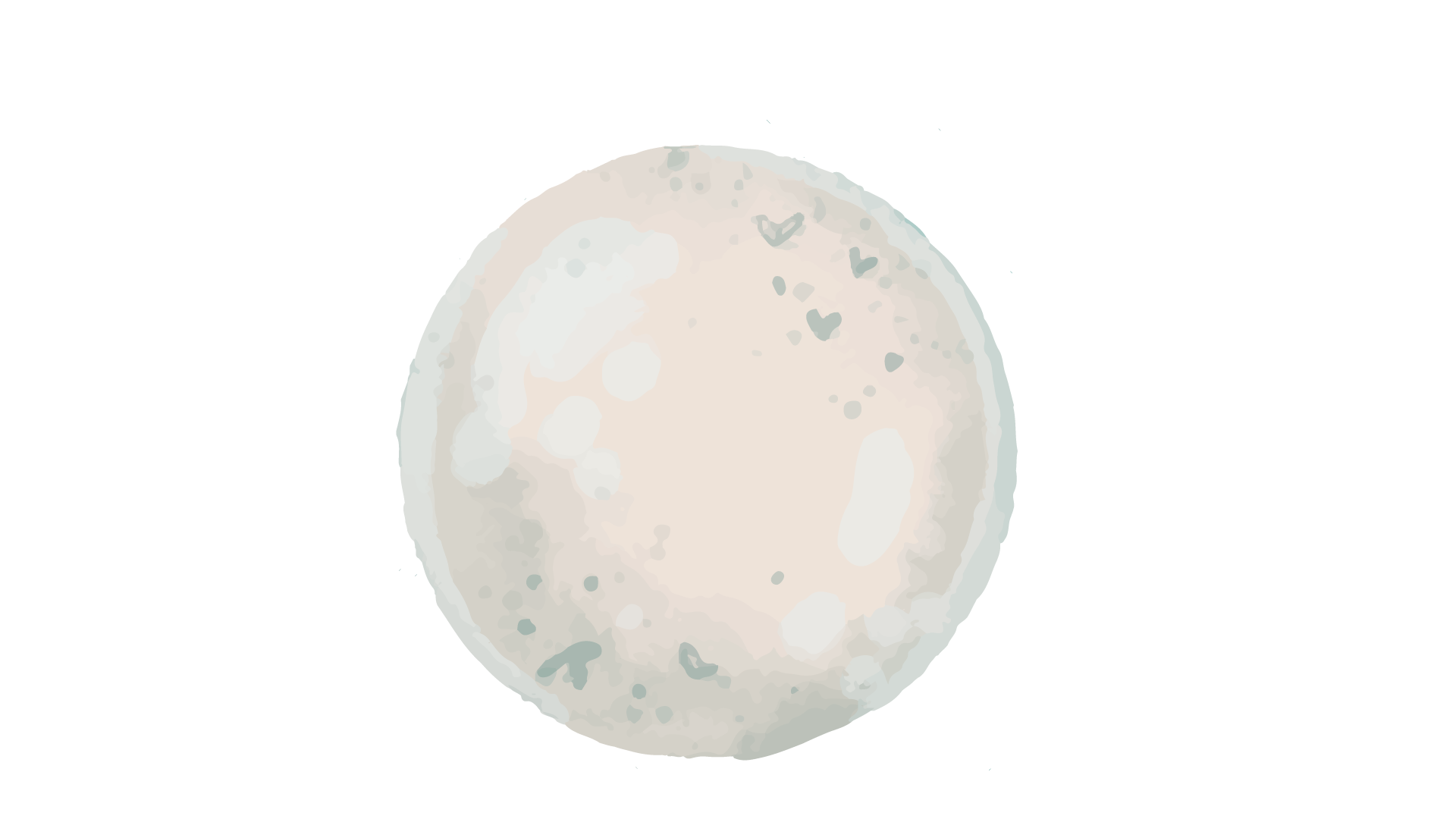 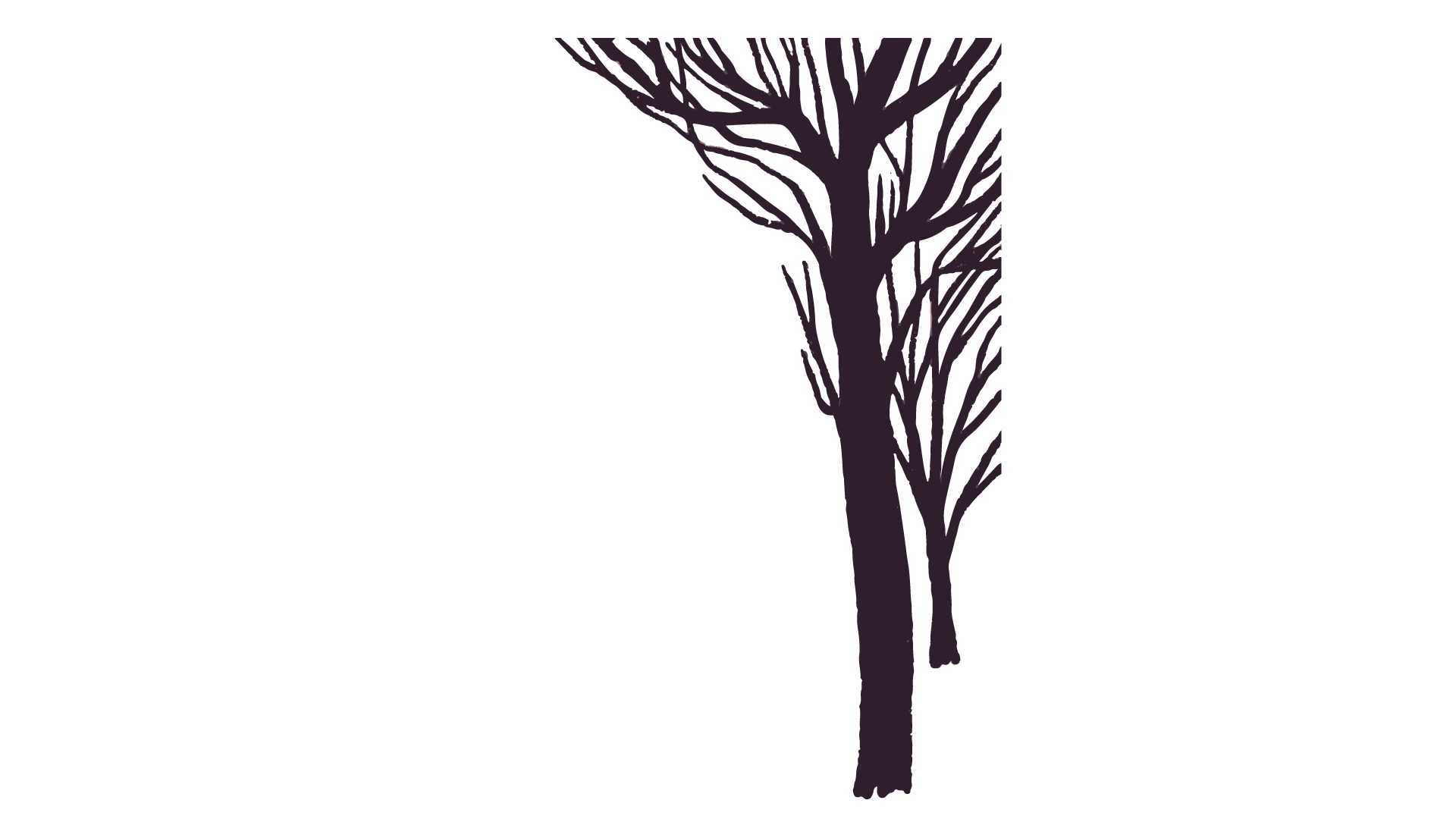 Hoạt động vận dụng
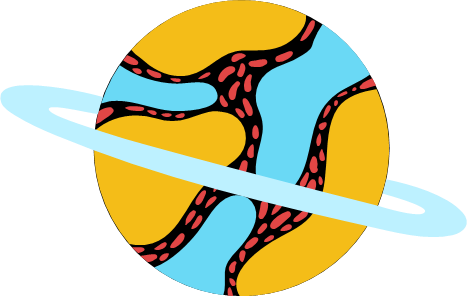 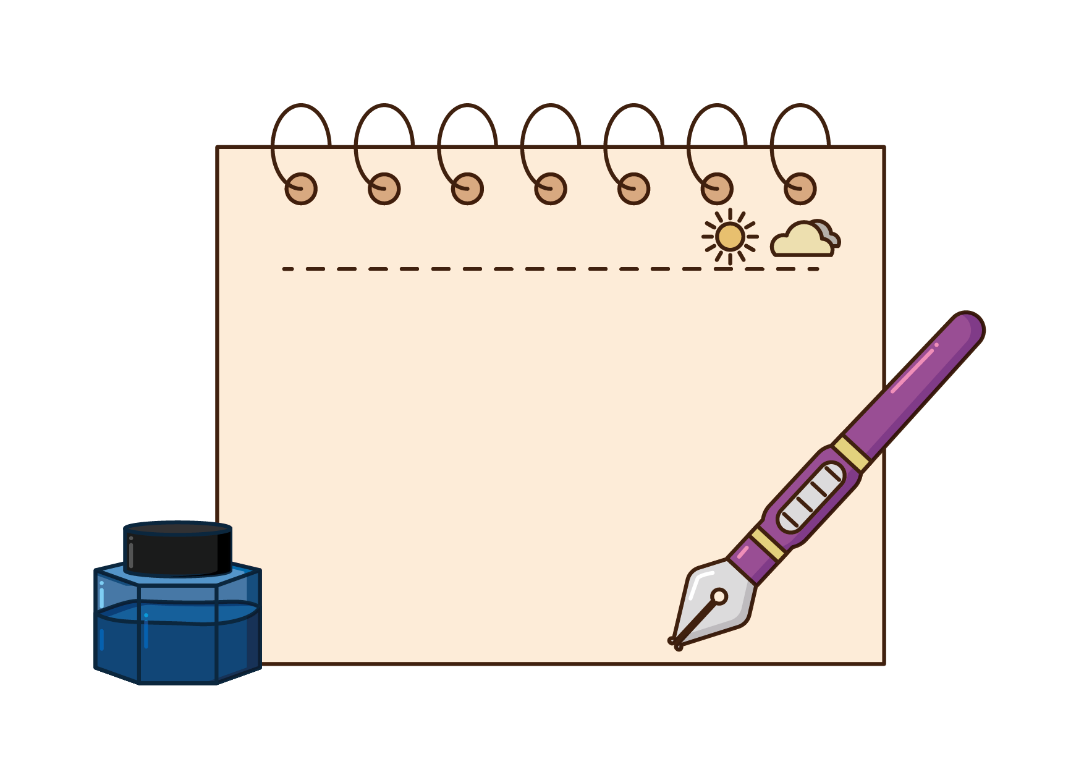 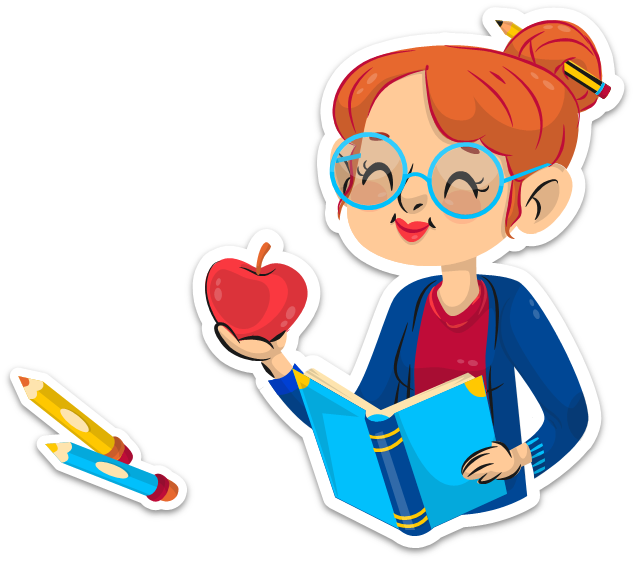 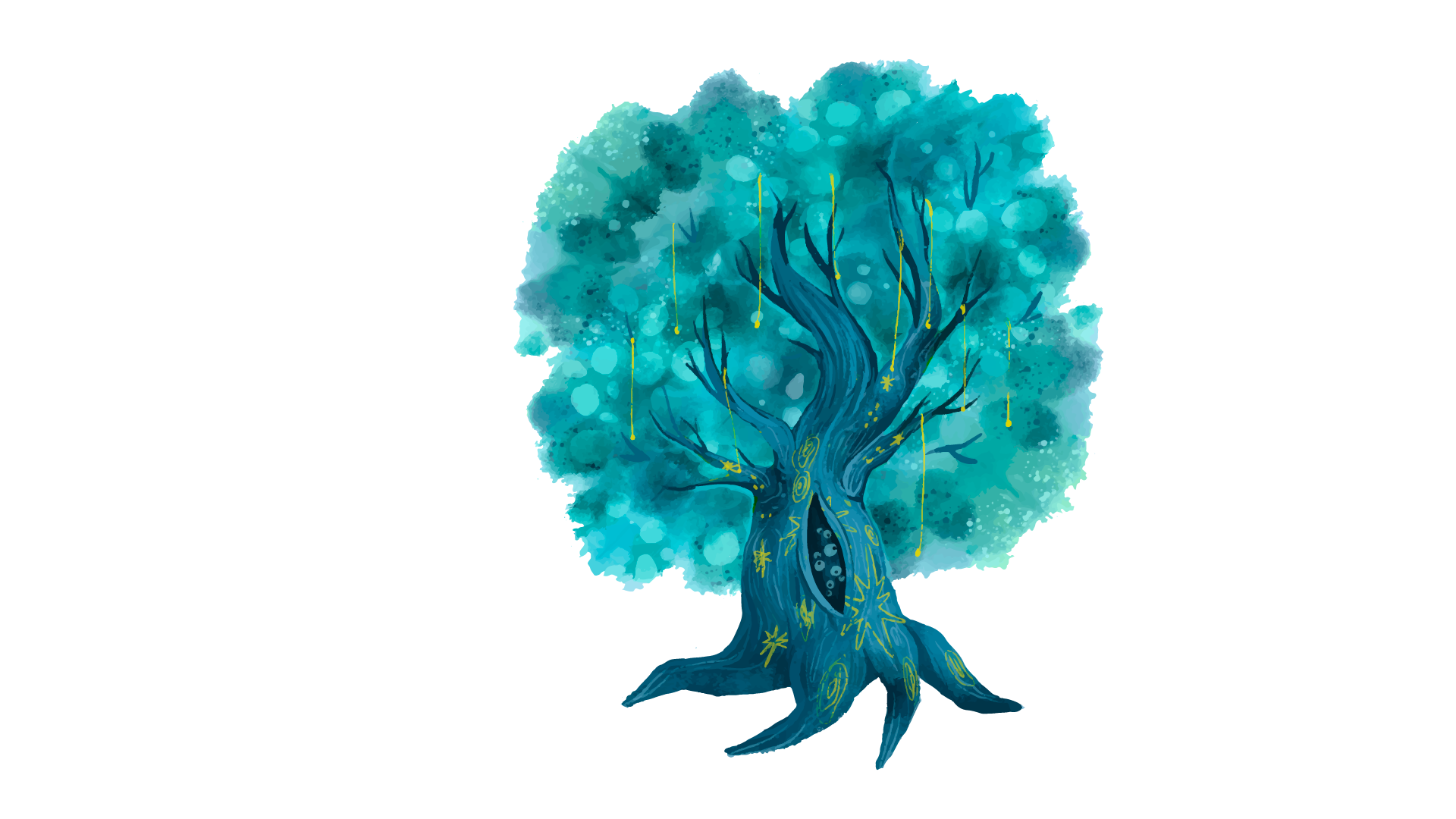 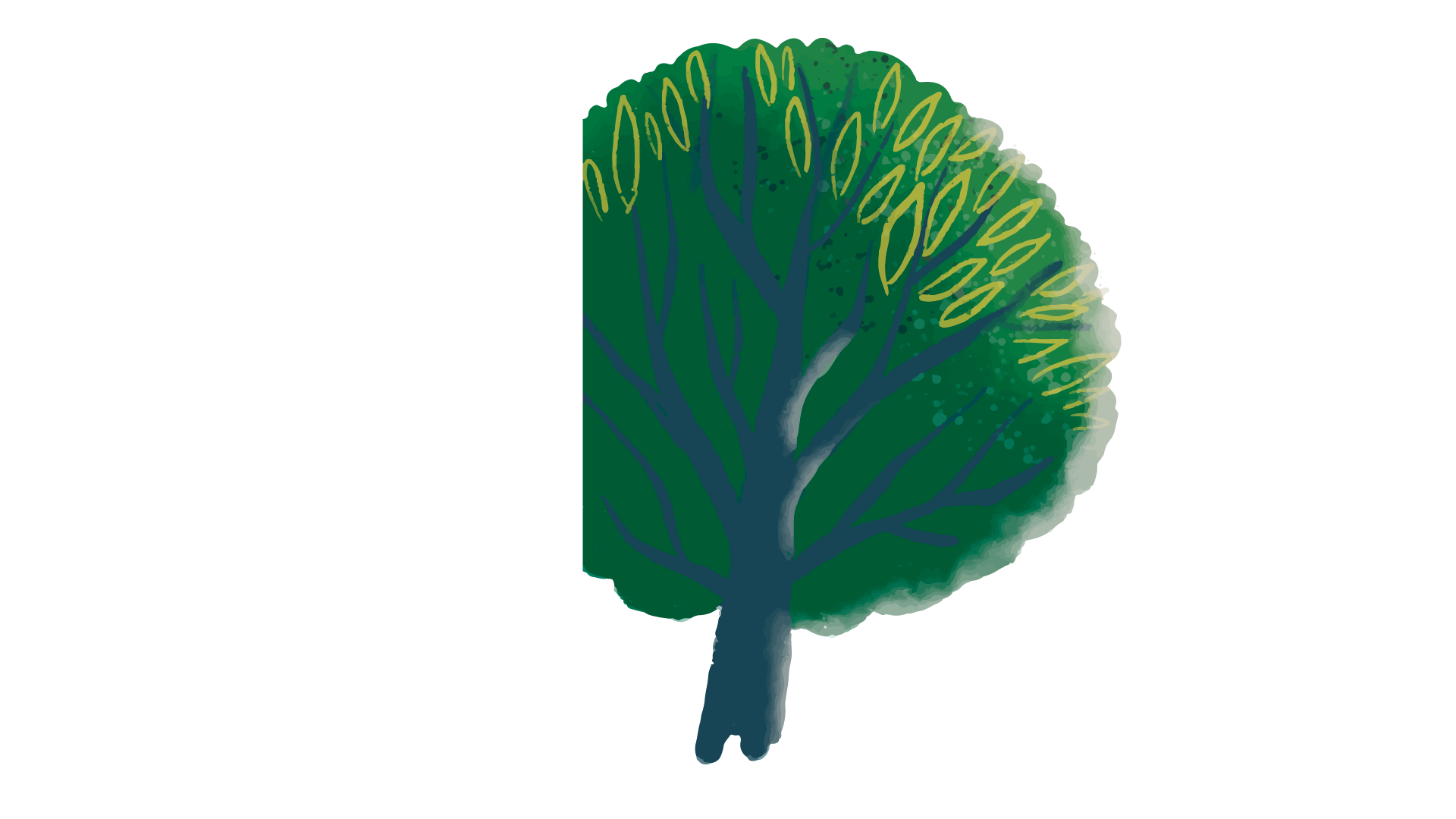 Hãy tưởng tượng em sở hữu phát minh “bước nhảy không gian”. Viết đoạn văn (khoảng 5-7 câu) kể về không gian em định tới (không gian vũ trụ, Tâm Trái Đất hoặc các hành tinh khác)
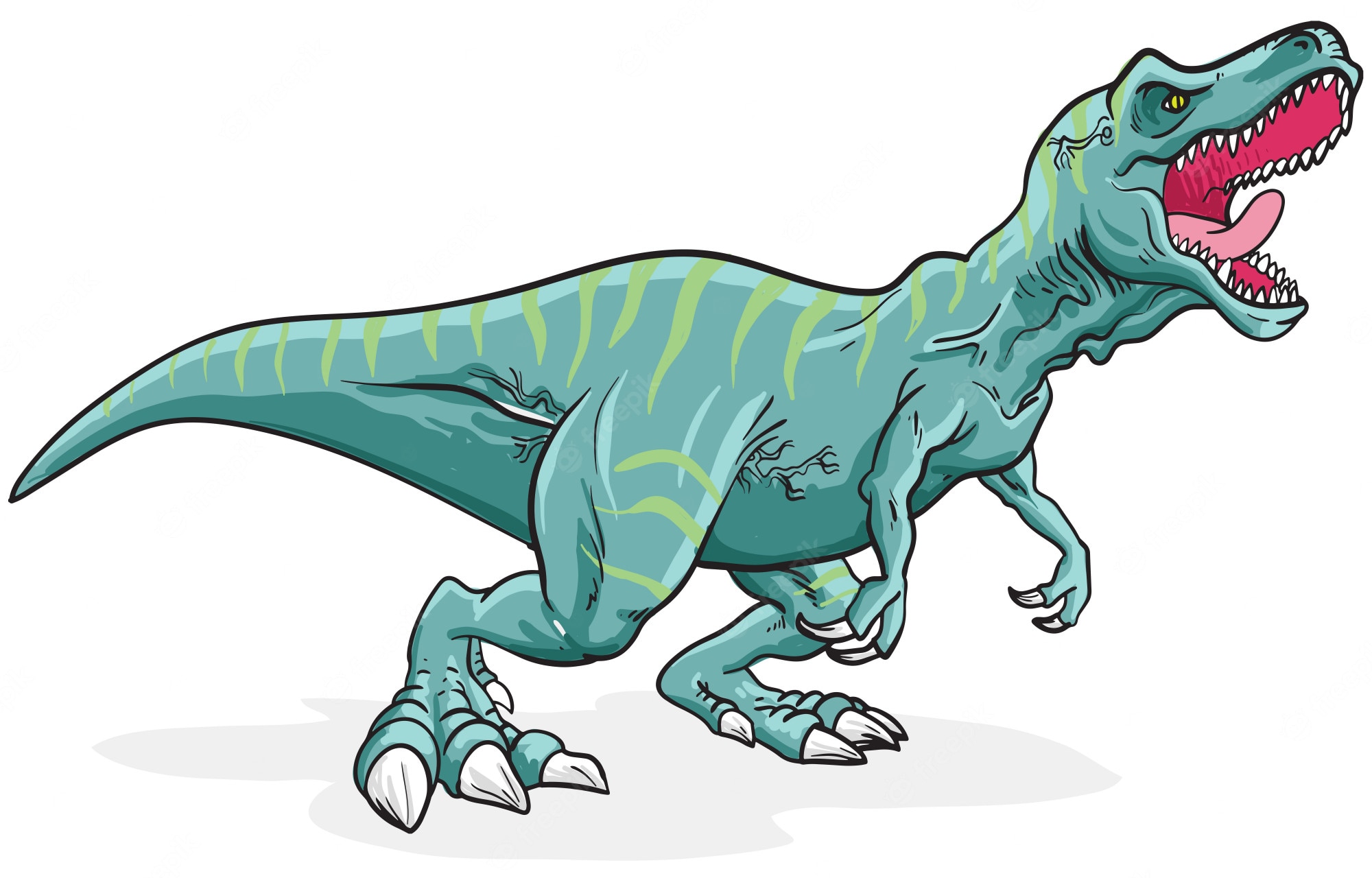 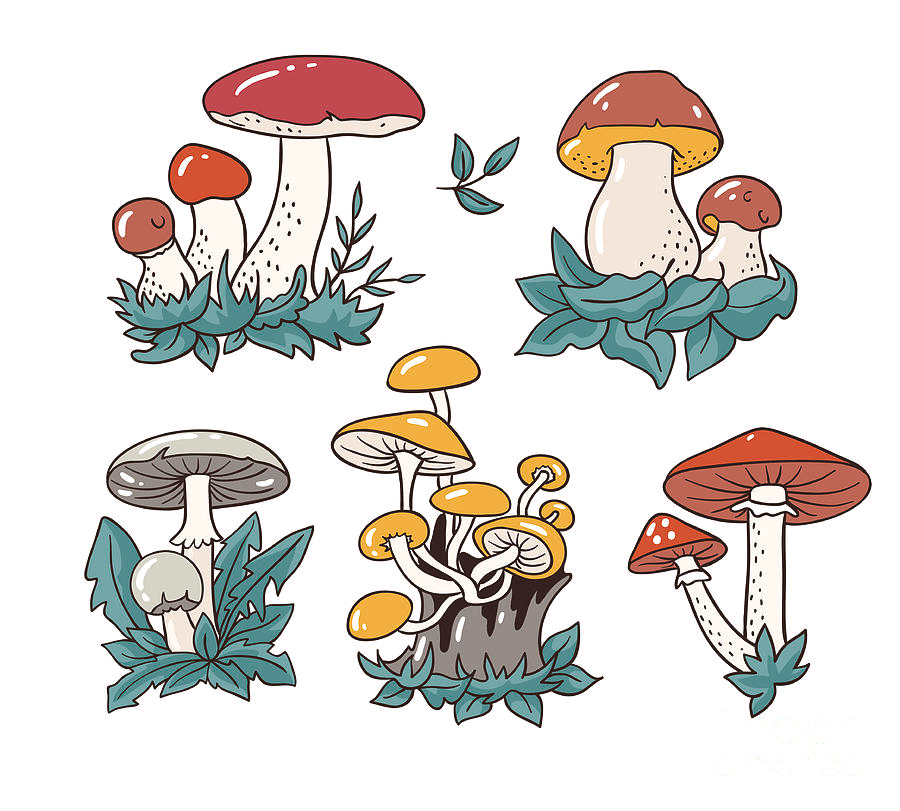 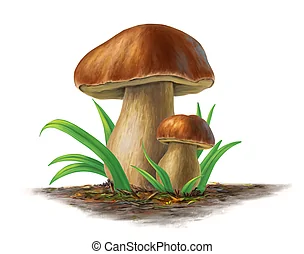 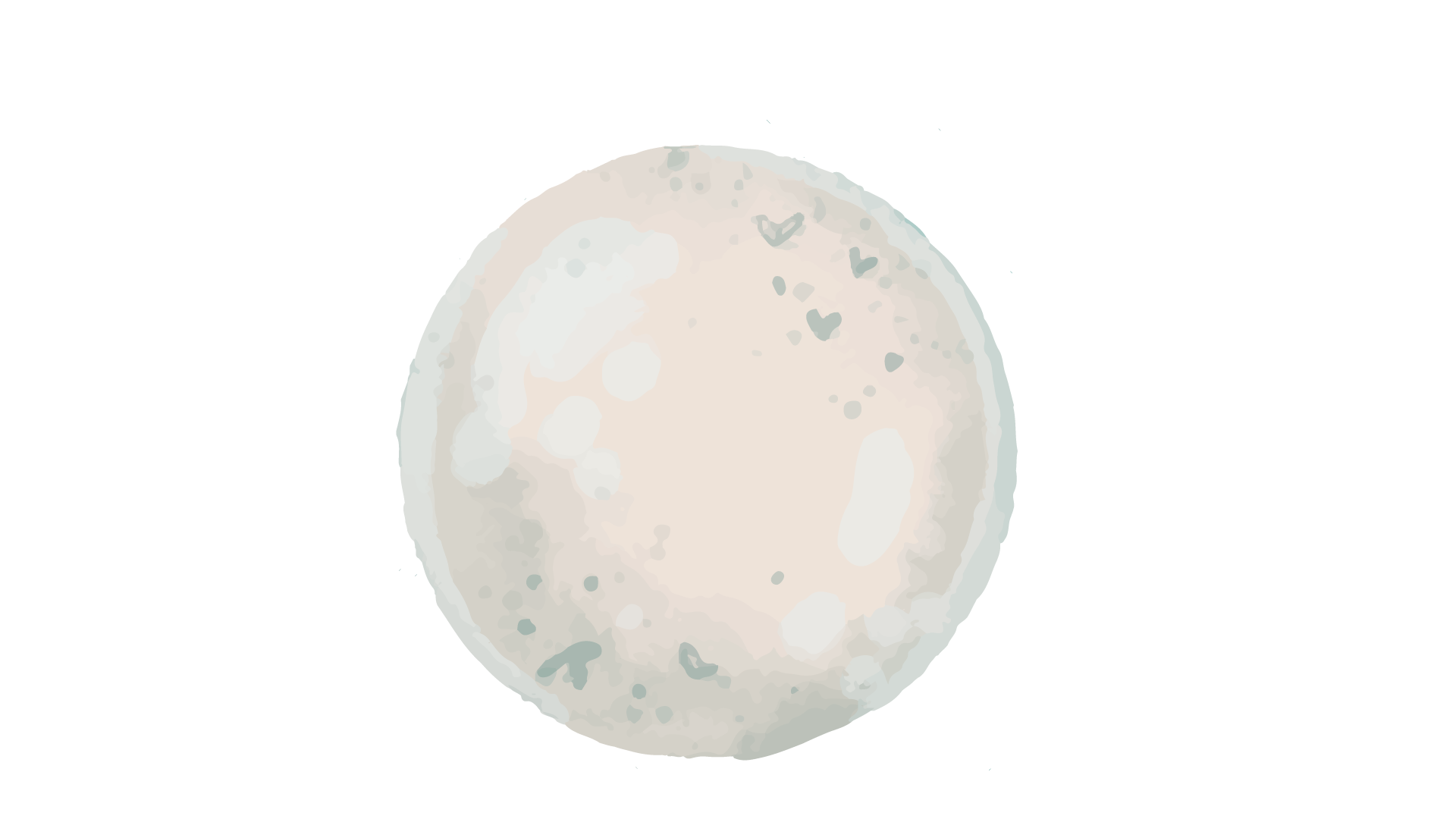 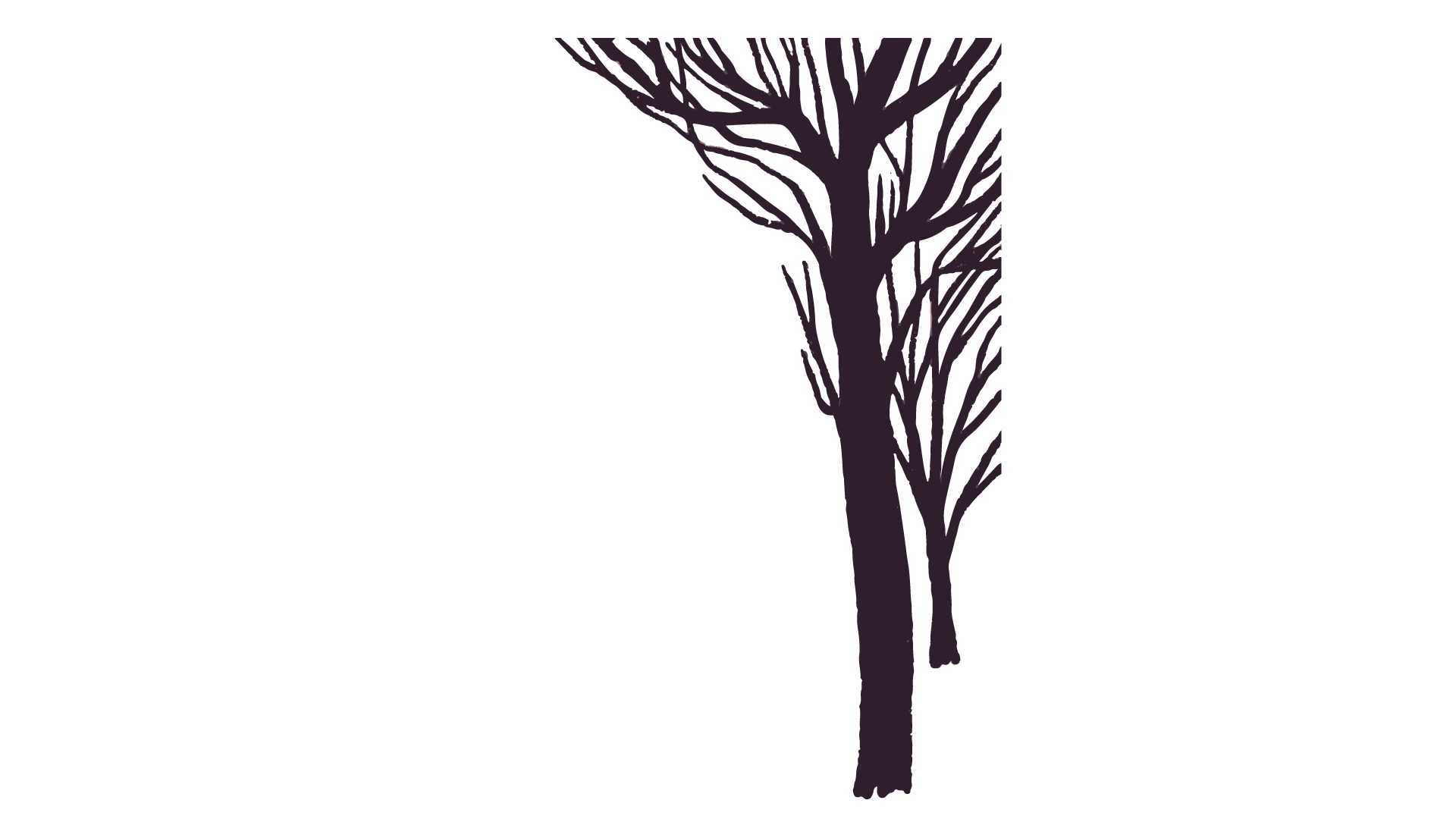 Những phát minh khoa học luôn giàu ý nghĩa với sự phát triển của nhân loại, với sự đam mê khám phá, tôi đã sở hữu cho mình phát minh “bước nhảy không gian”. Sau một lúc lênh đênh, lúc lên, lúc xuống, choáng váng đầu óc thì hiện lên trước mắt tôi chính là mặt trăng - một hành tinh mà con người luôn khao khát khám phá để tìm ra sự sống. Nơi đây không khí khá là loãng, ban đầu mới đặt chân đến tôi có cảm giác như mình không thở được. Trước mắt tôi như một sa mạc nhiều hố sâu, một màu vàng nhạt hiện lên thu hút tầm nhìn của tôi. Tôi có cảm giác như một sinh vật nào đó đang tồn tại và phát triển nhưng lại không thể nhìn ra. Tôi sẽ tiếp tục cuộc hành trình khám phá của mình để phát minh “bước nhảy không gian” không phải vô ích.
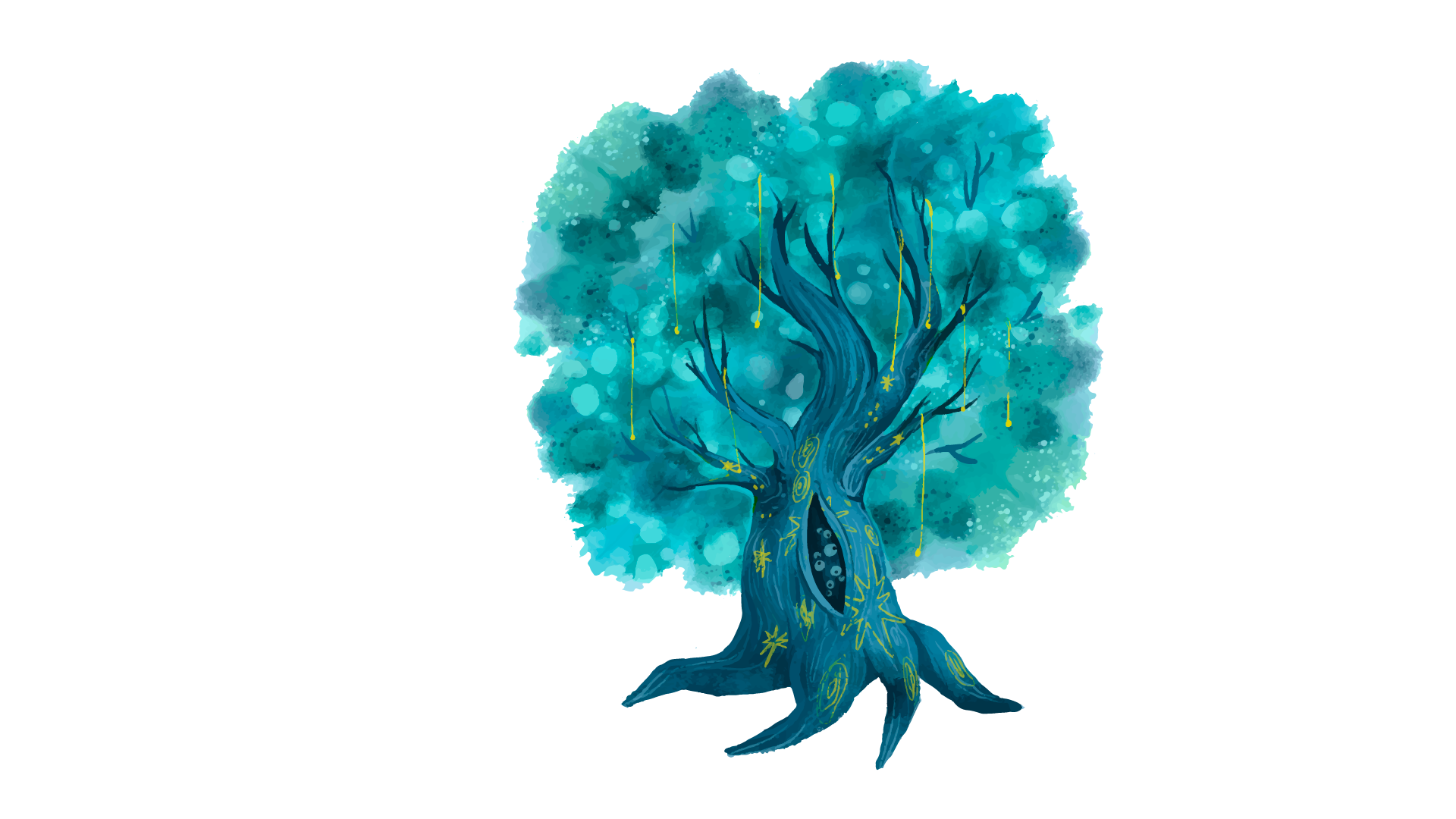 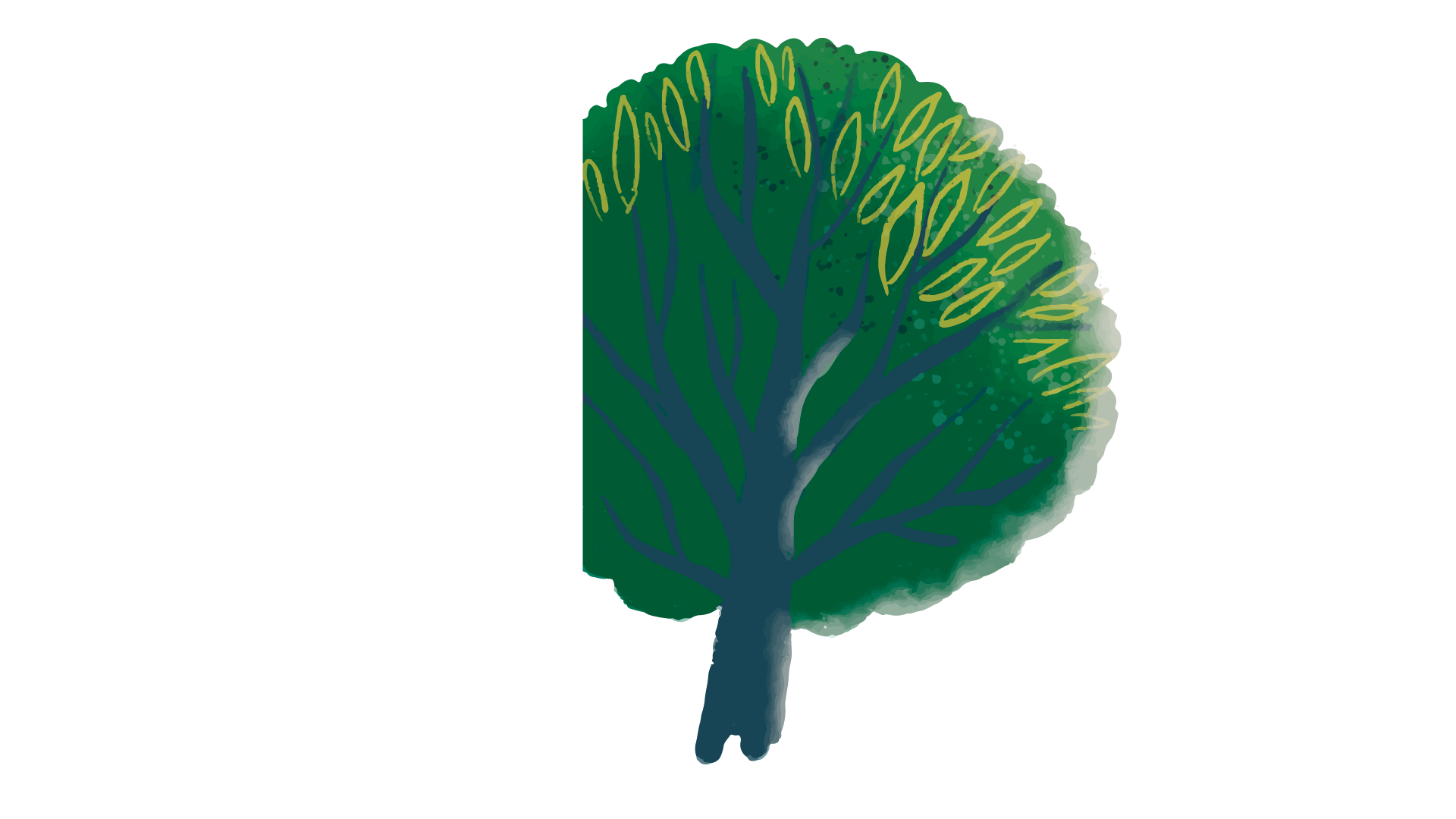 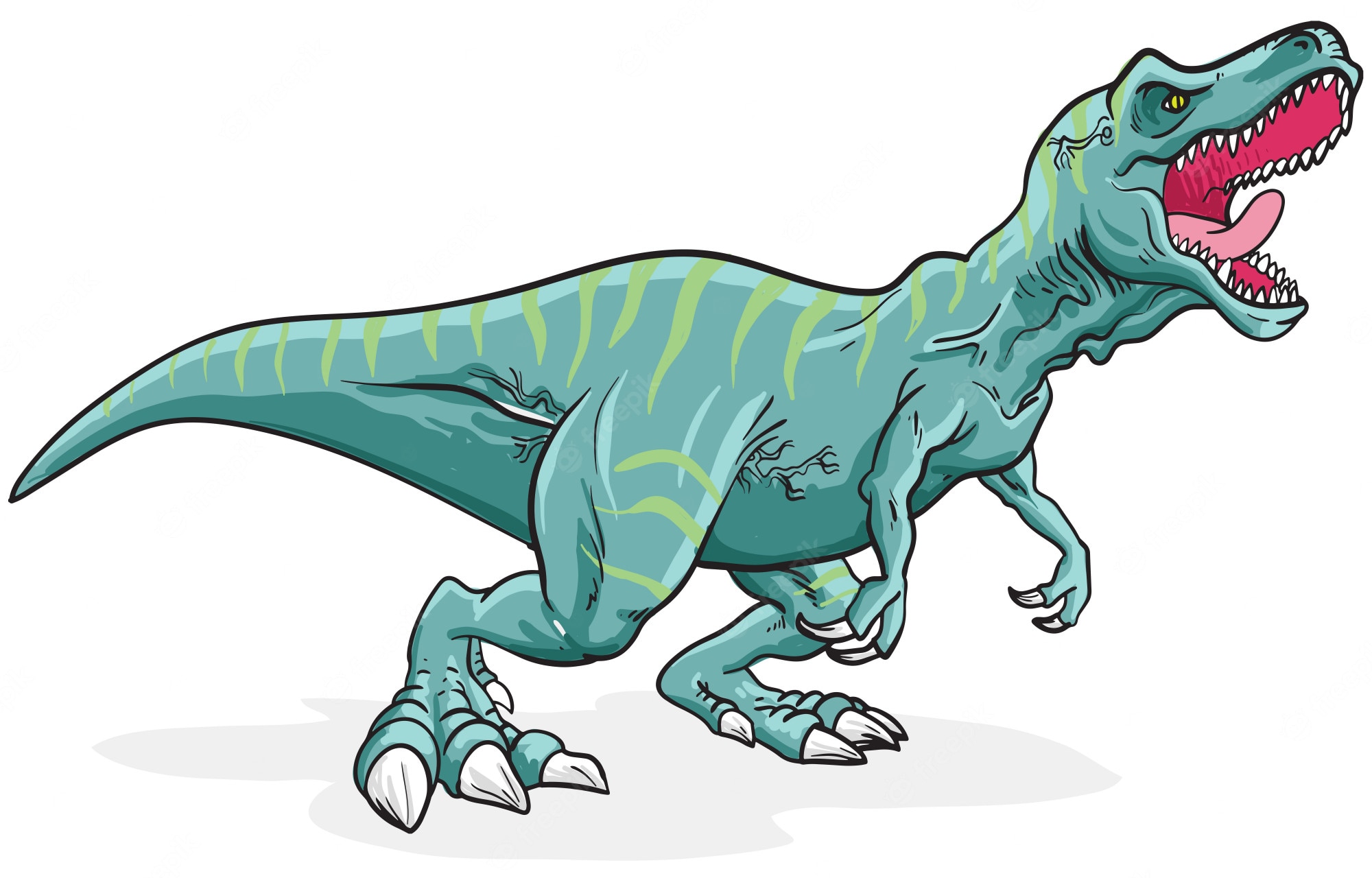 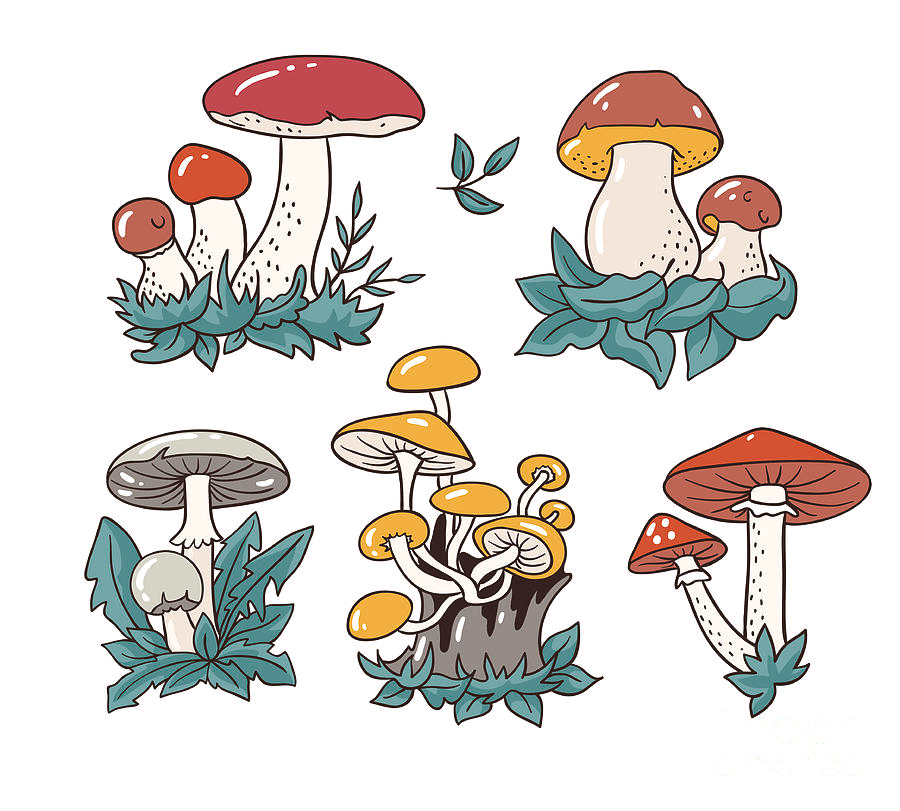 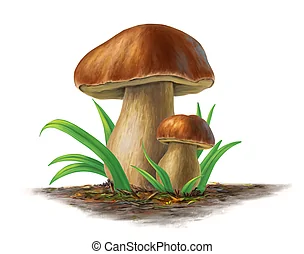